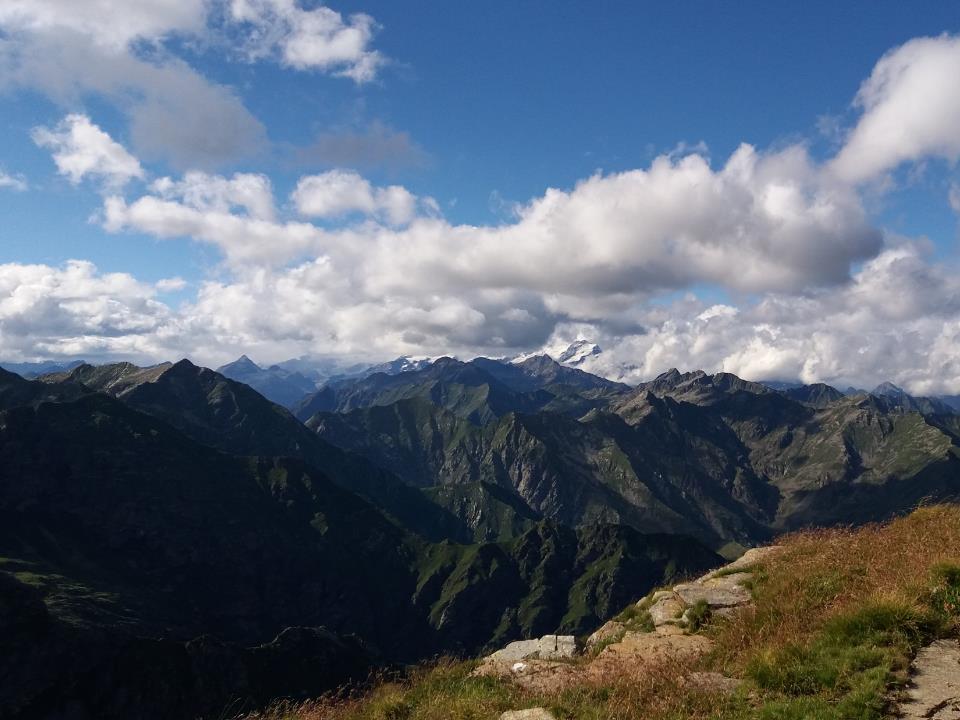 GTAGrande Traversata delle Alpi :von Forno nach Trovinasse
Juli 2017
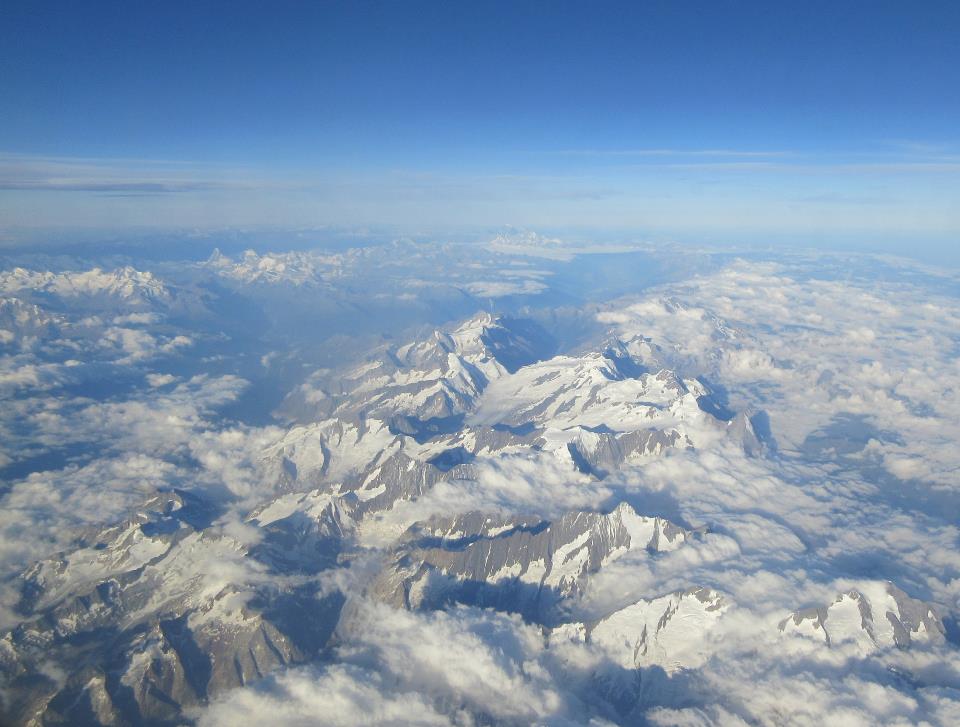 Tag 1, Samstag: 3.00 Aufstehen 
.....Zum Flughafen nach Charleroi 
Und dann Flug nach Bergamo ....
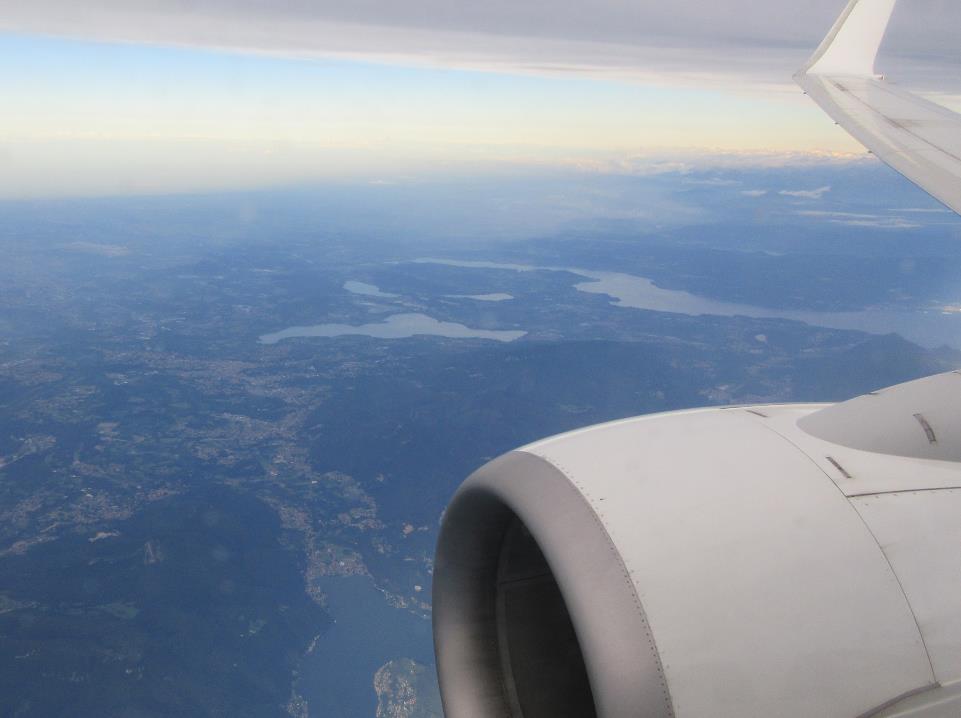 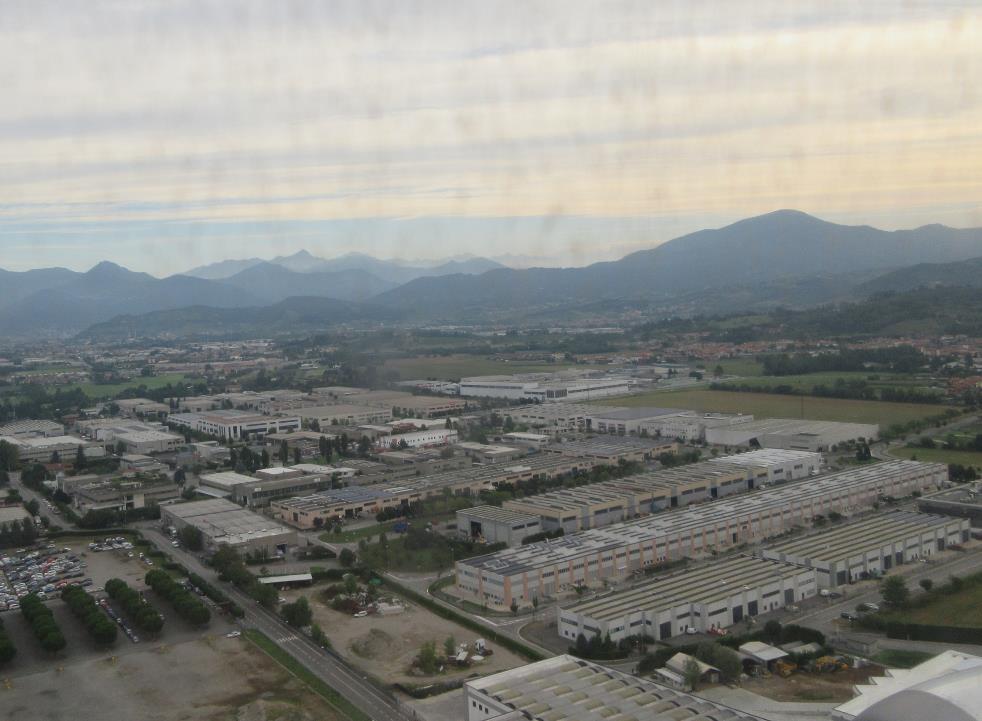 Flughafen Bergamo
Flughafen Bergamo
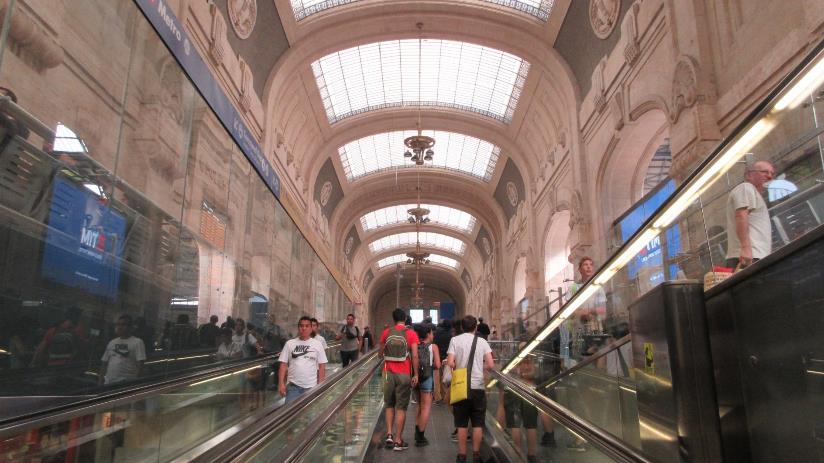 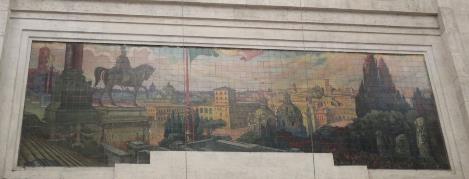 Mit dem Bus 
von Bergamo zum Mailänder Bahnhof.....
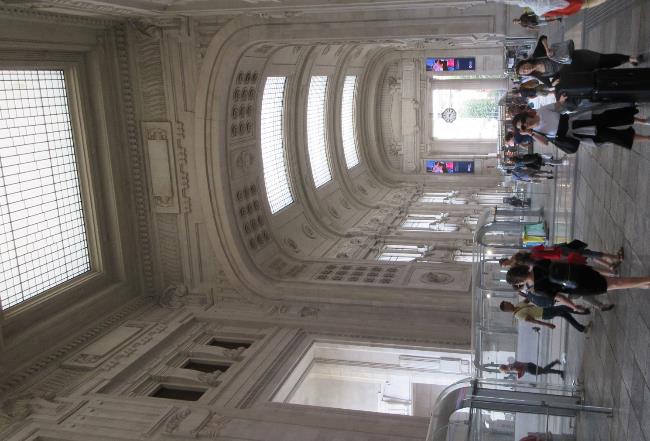 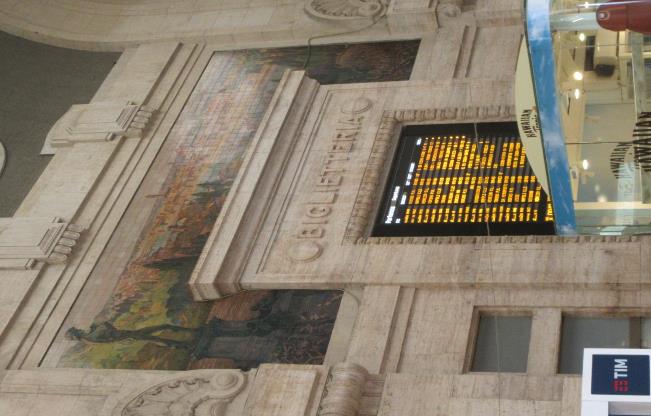 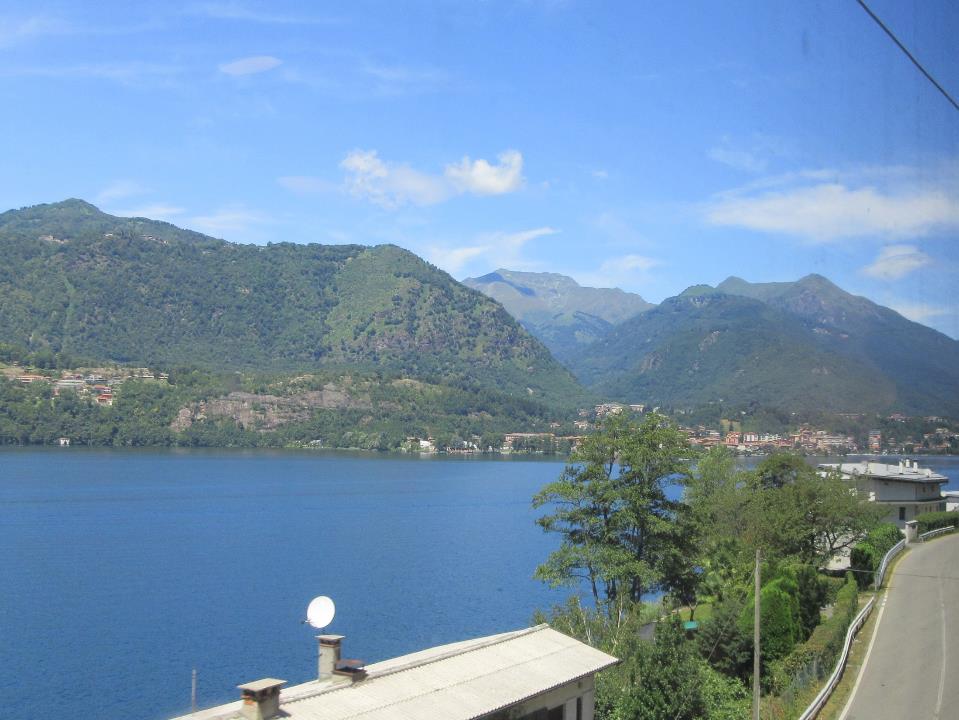 .... dann mit der Bahn nach Omegna....
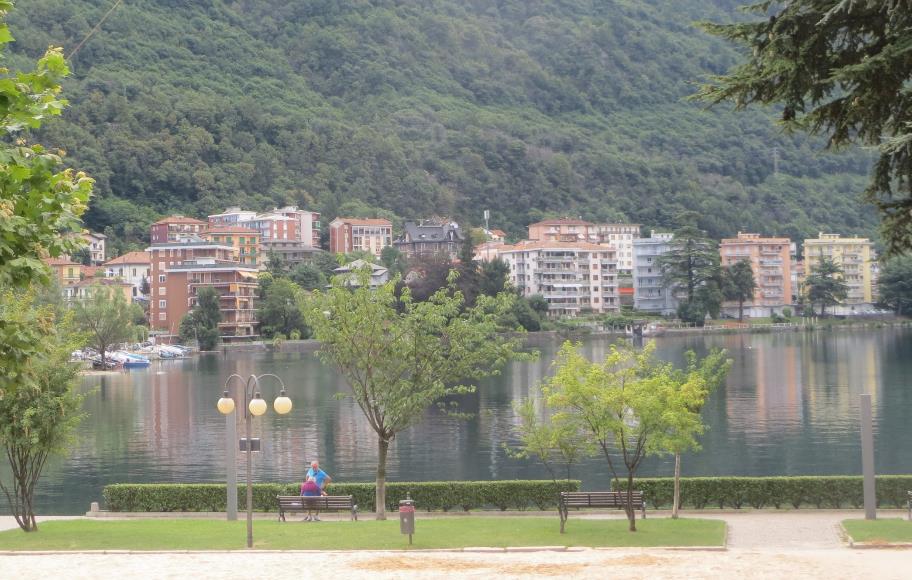 Omegna
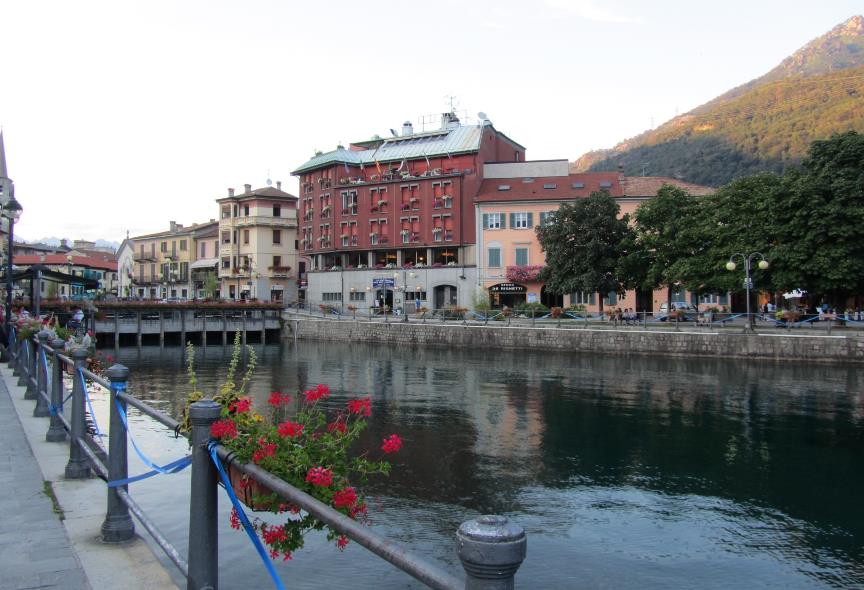 Omegna
Lago d‘Orta
Omegna
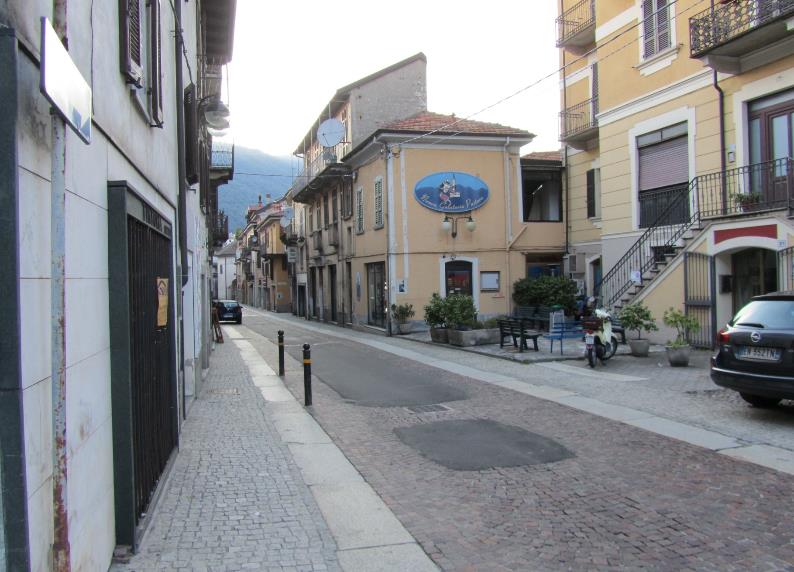 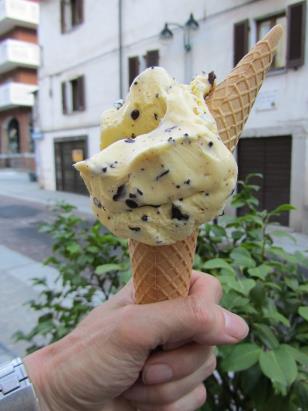 Omegna
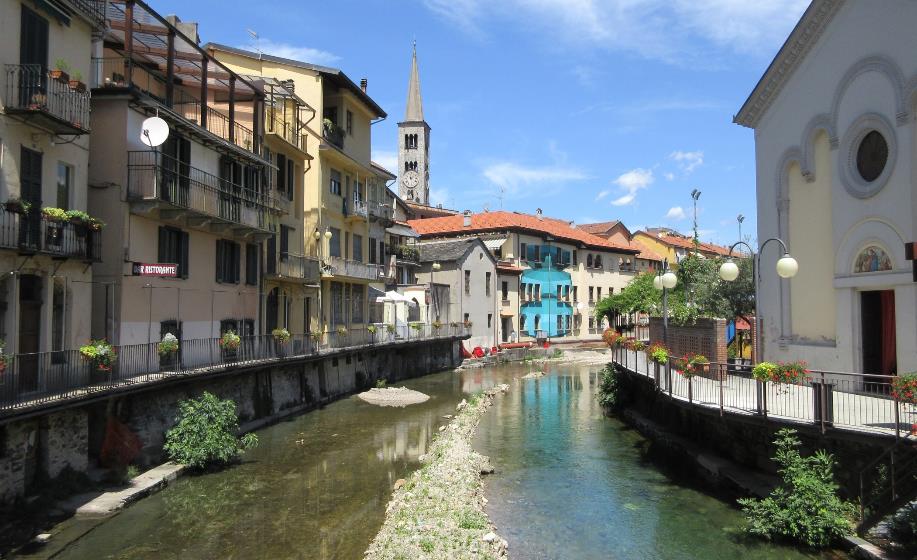 Omegna
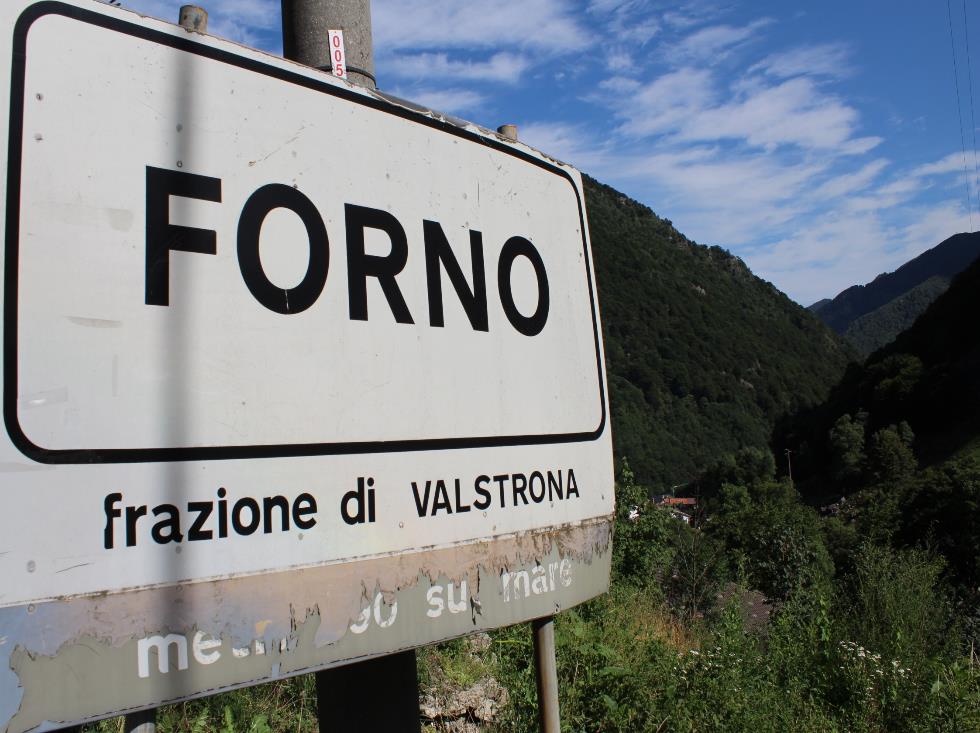 ... und zuletzt mit dem Bus nach FornoAnkunft 15.30...
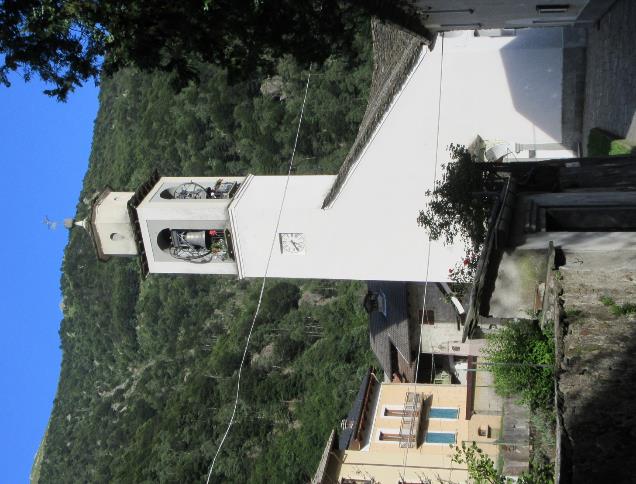 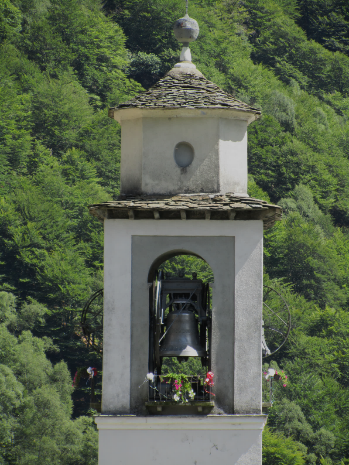 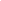 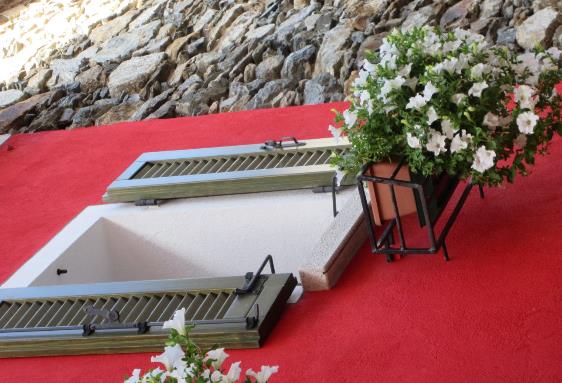 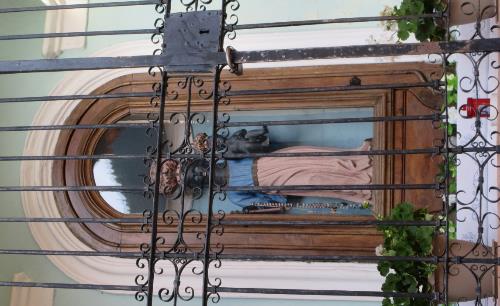 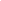 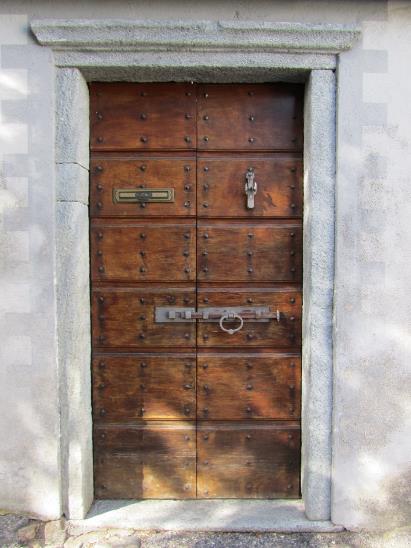 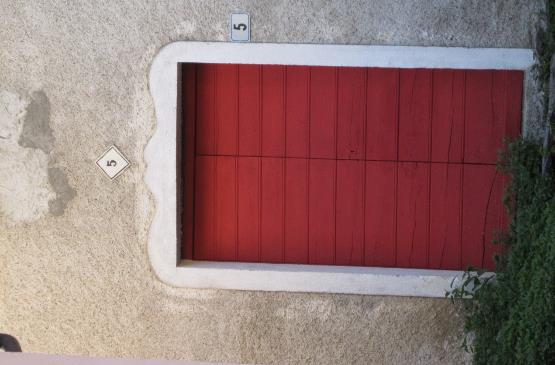 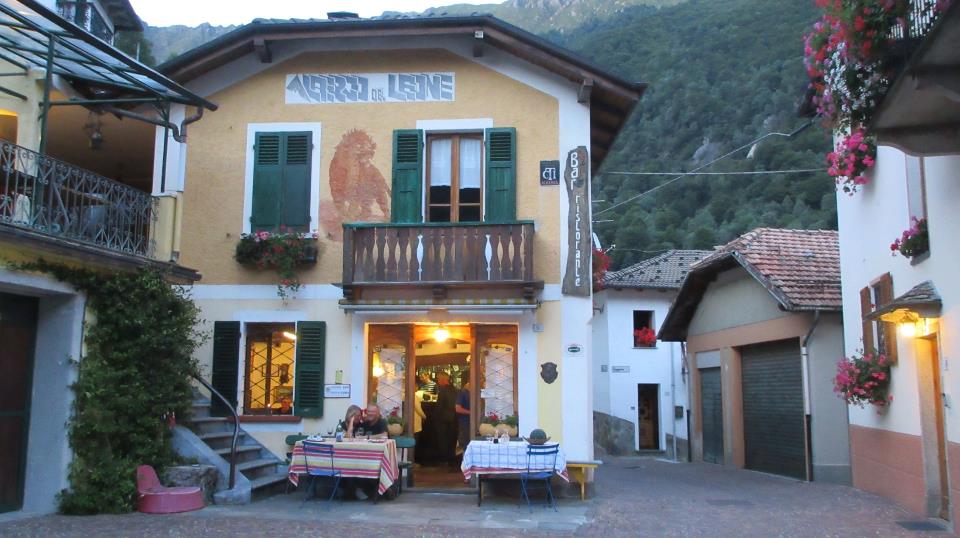 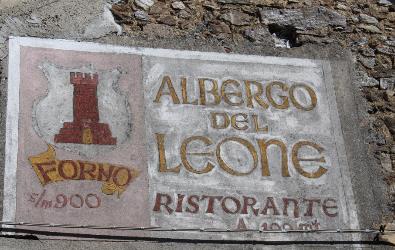 unser erstes Albergo
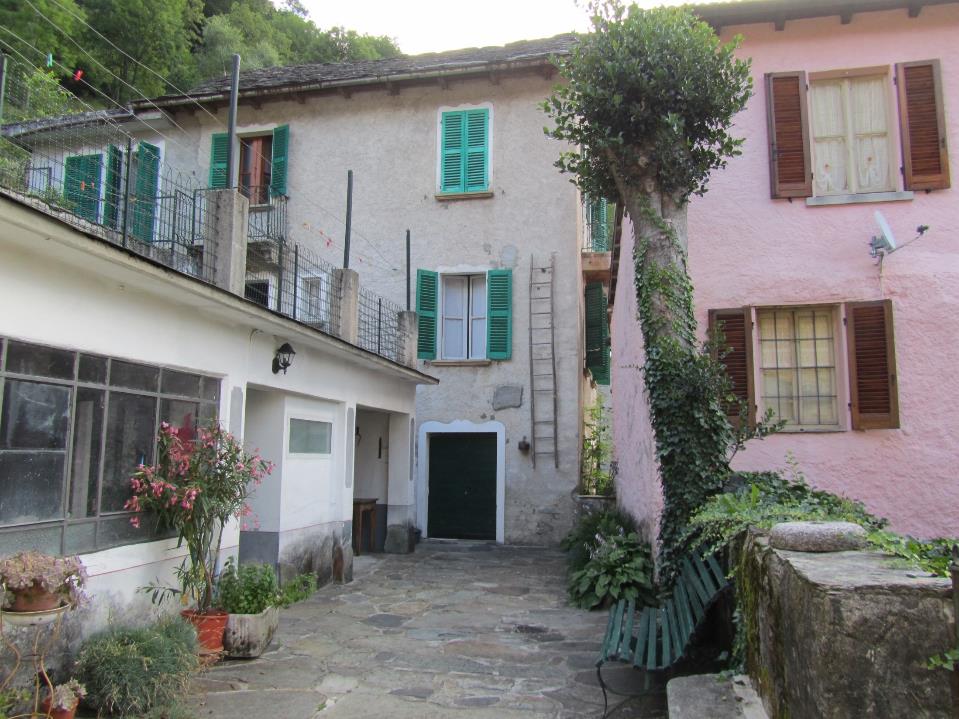 Unsere Zimmer
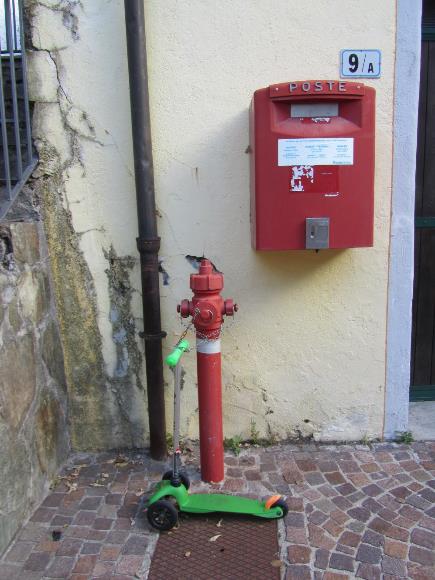 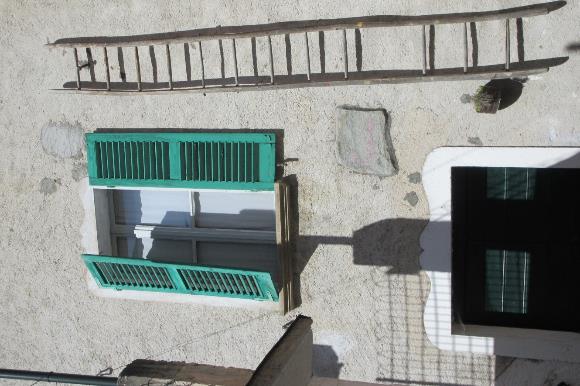 sicher ist sicher....
die (?) Wanderleiter....
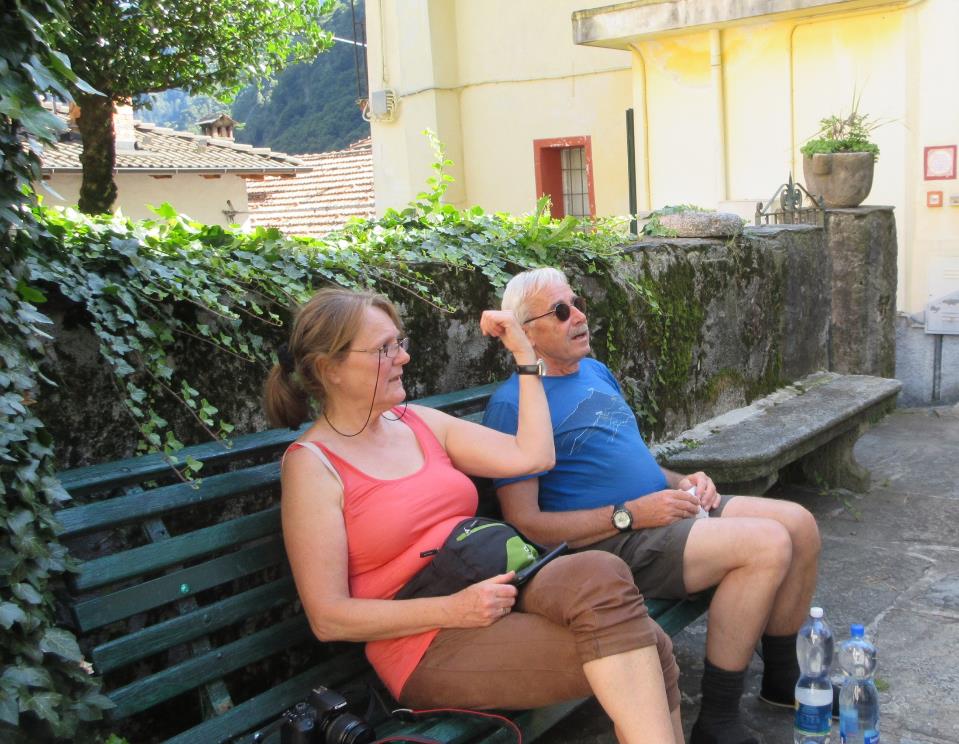 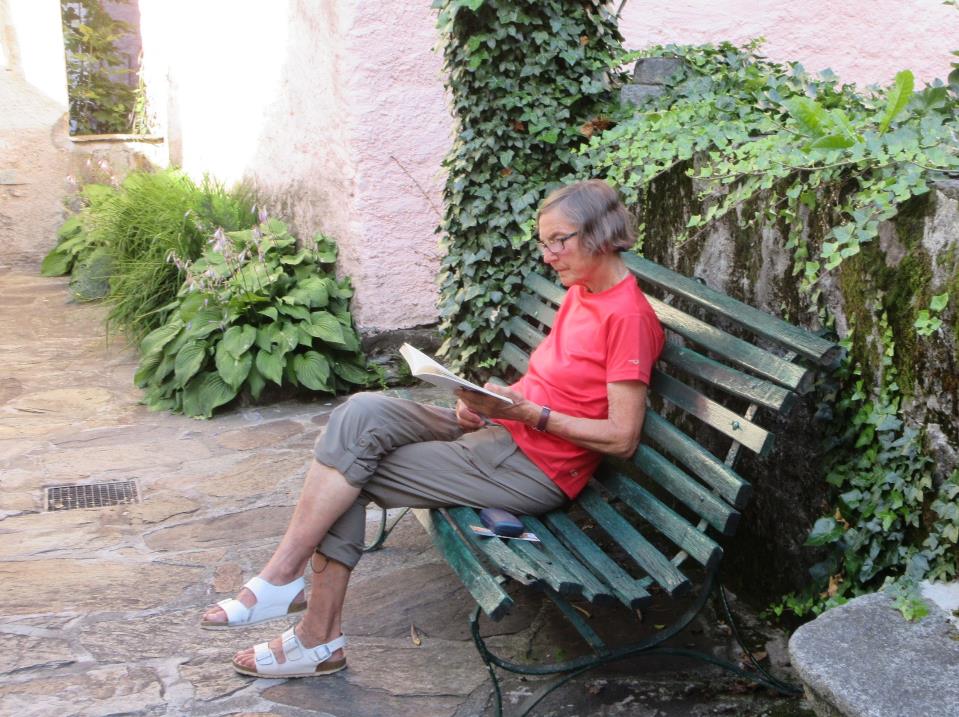 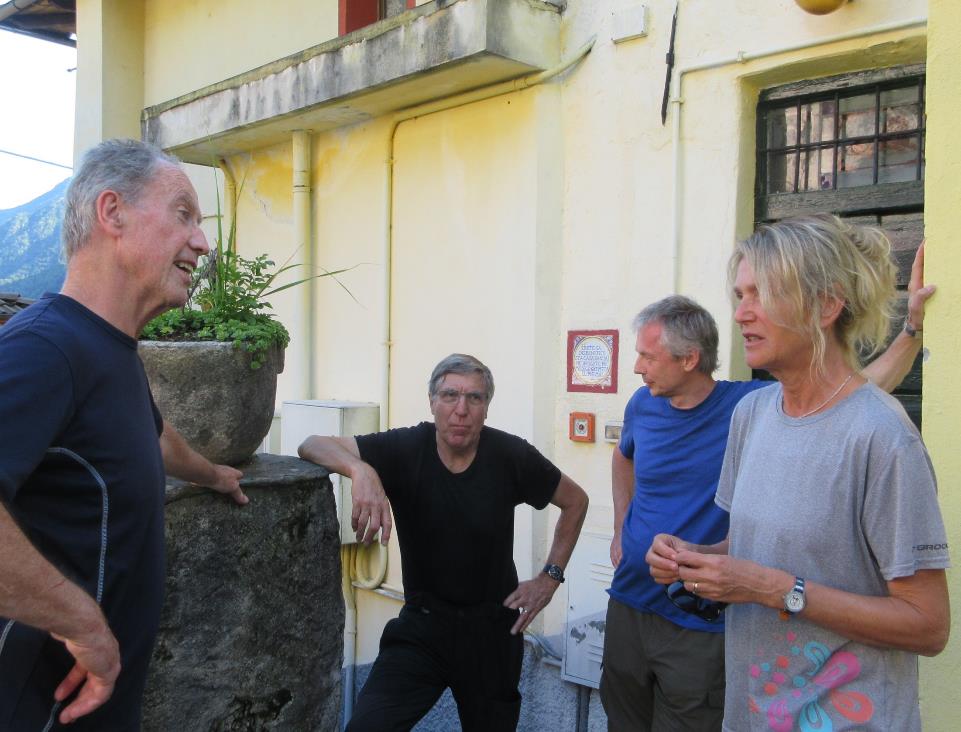 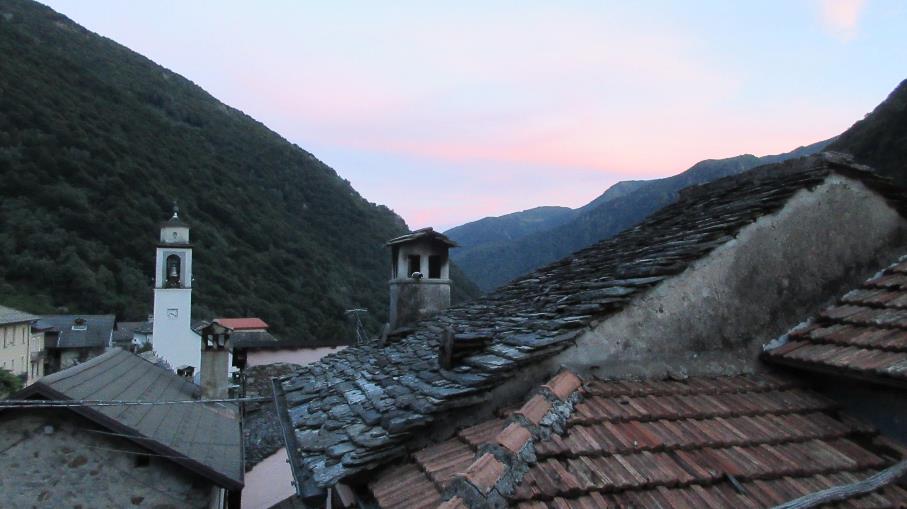 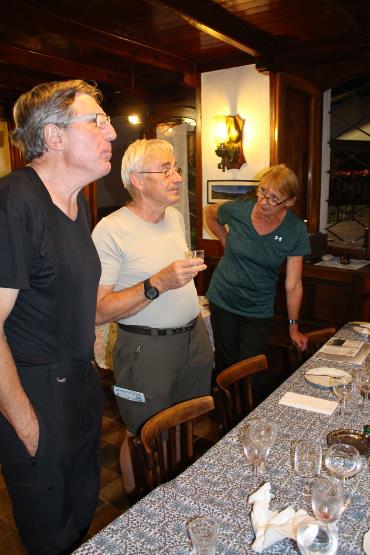 ... und hier kommt:
- unser WEG !!
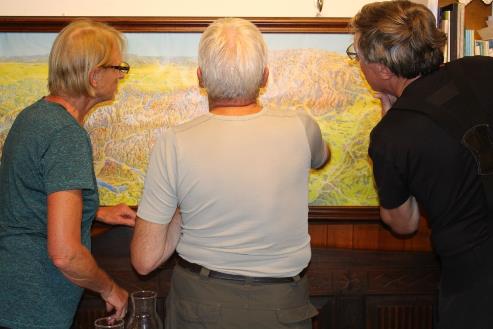 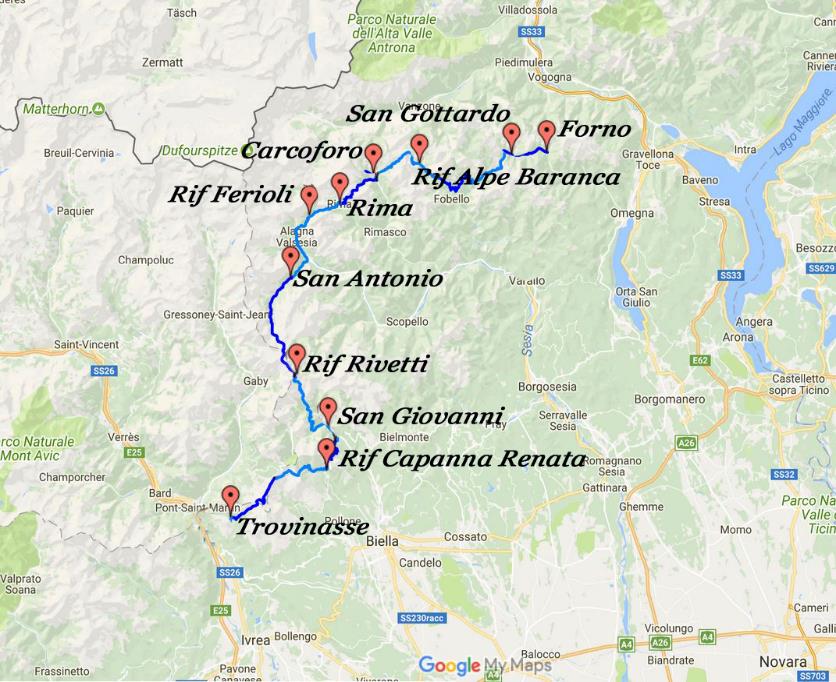 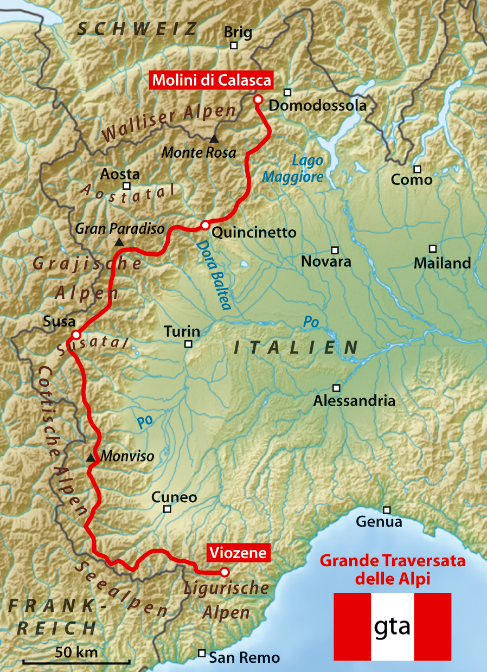 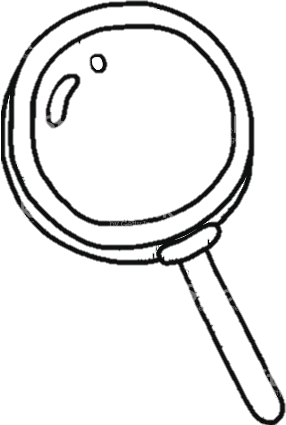 Tag 2, Sonntag
Forno- San Gottardo
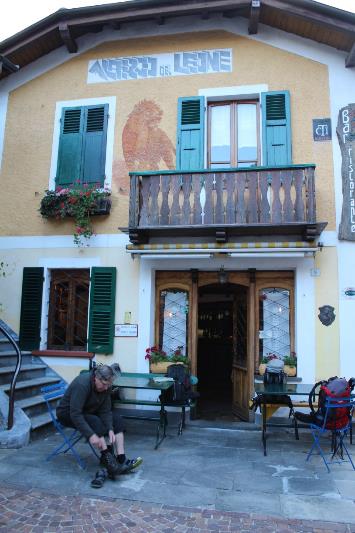 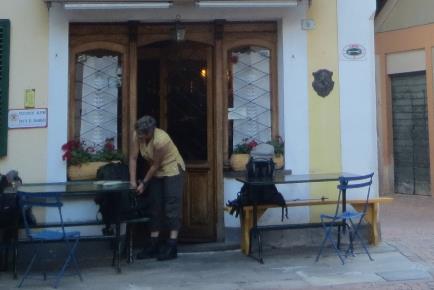 Gleich geht‘s los !!
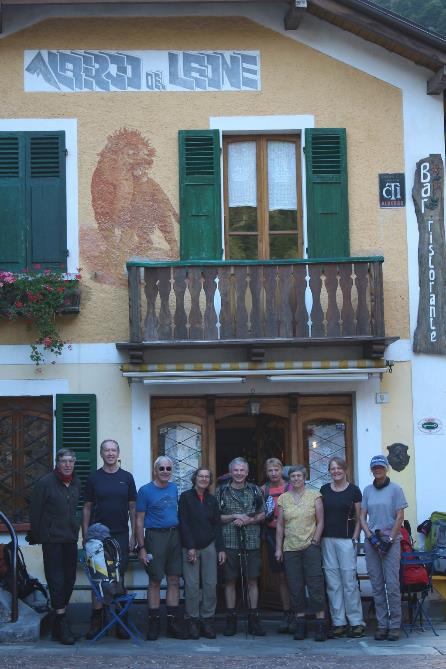 Unsere Wandergruppe:
Fred
  John
    Peter
      Dagmar
     Heiner
          Paula
            Susanne
              Rita
                Resi
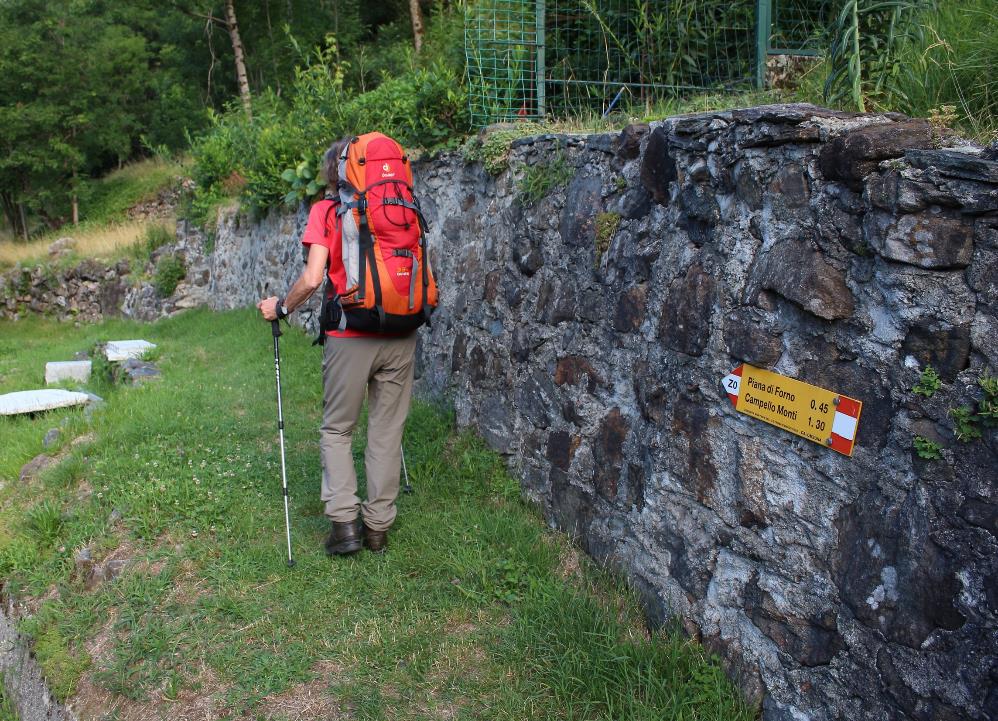 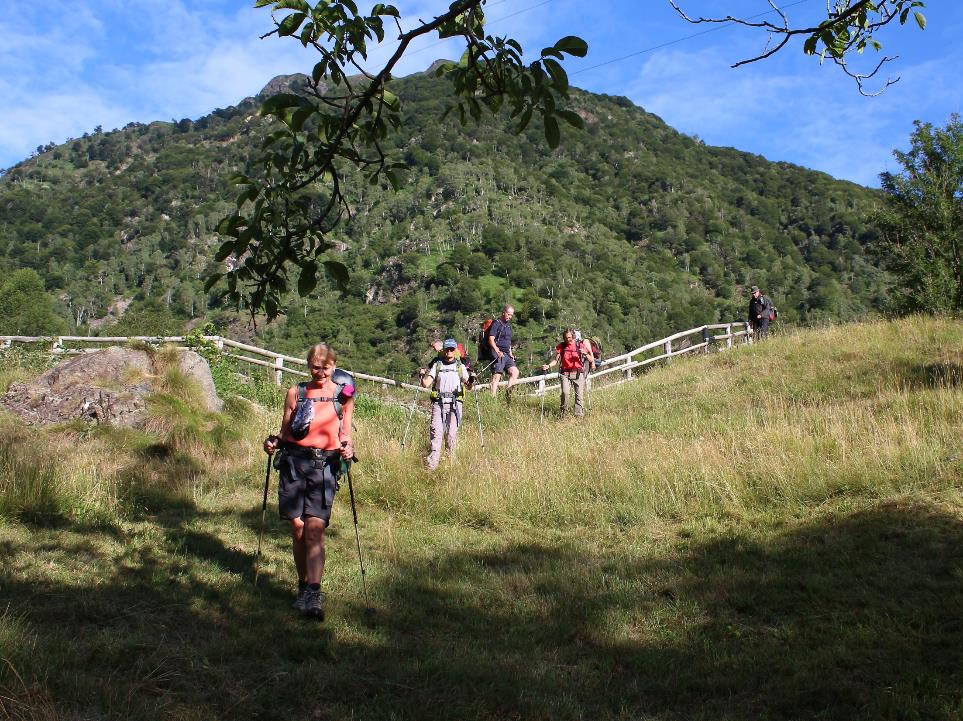 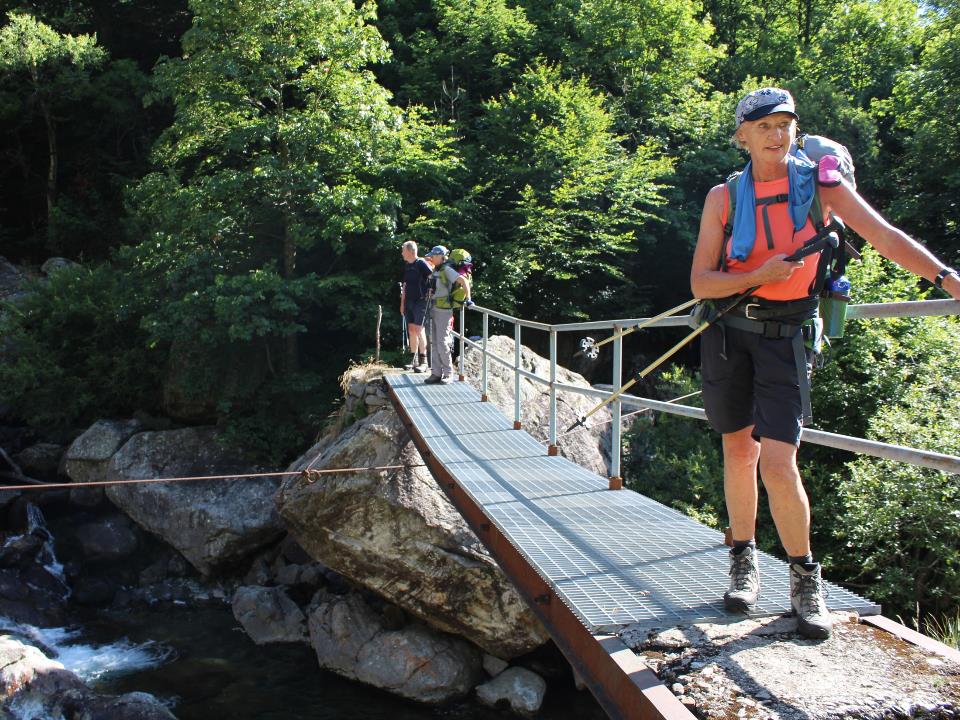 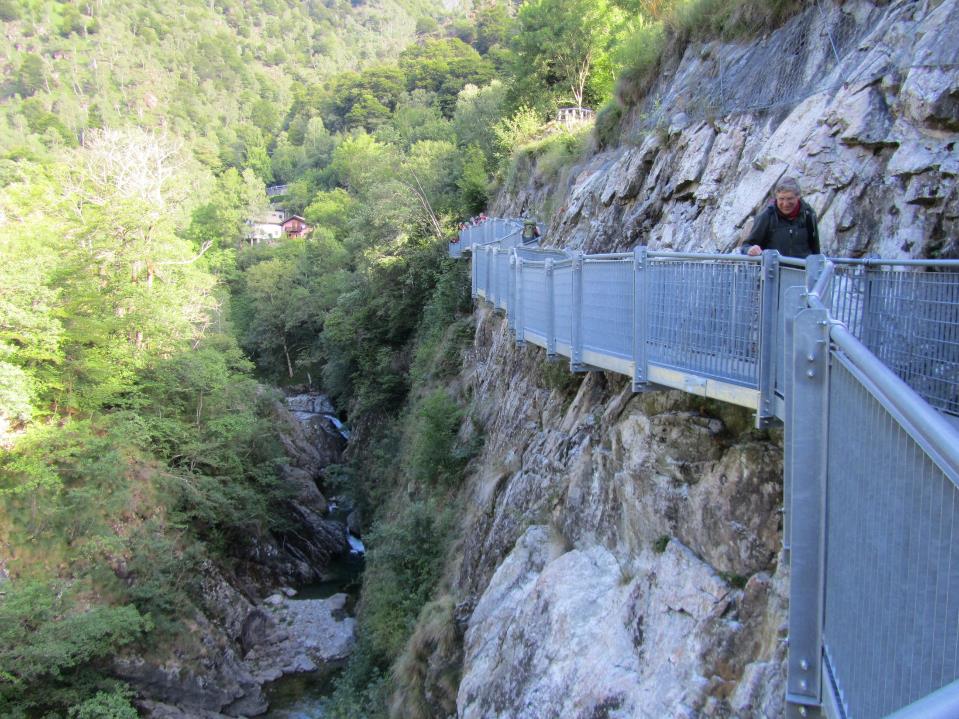 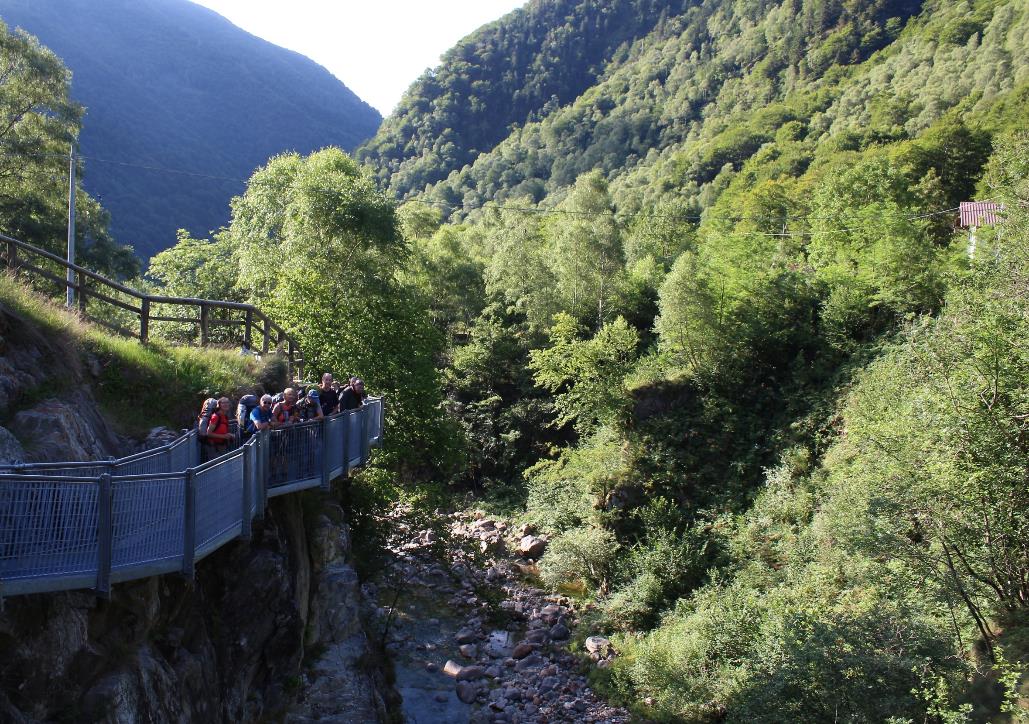 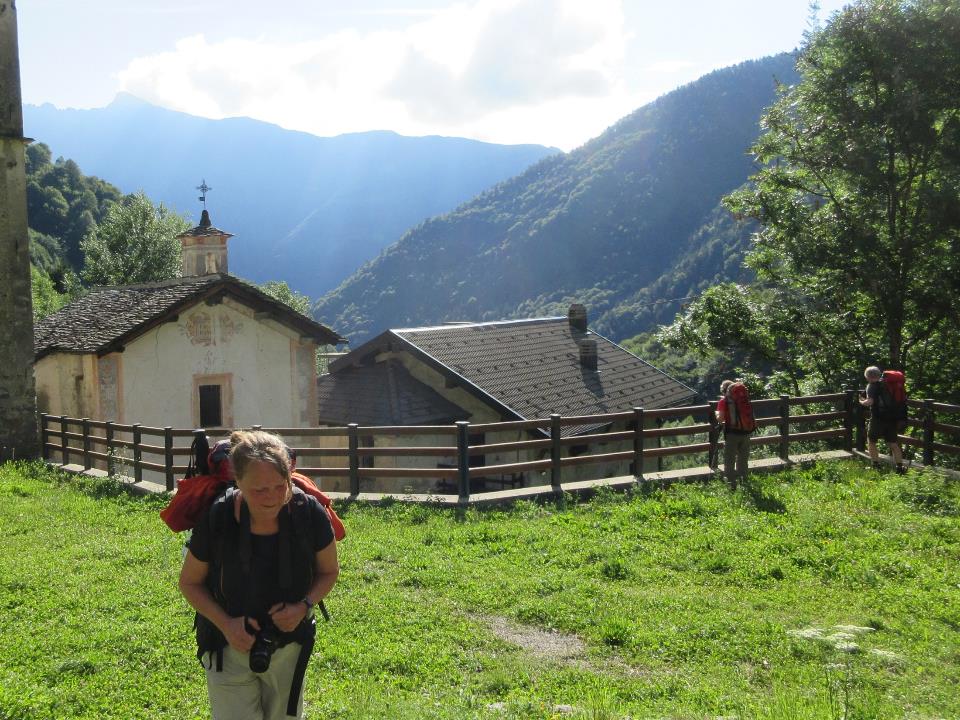 Piana di Forno
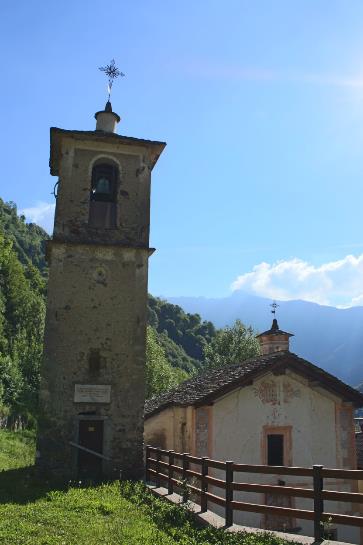 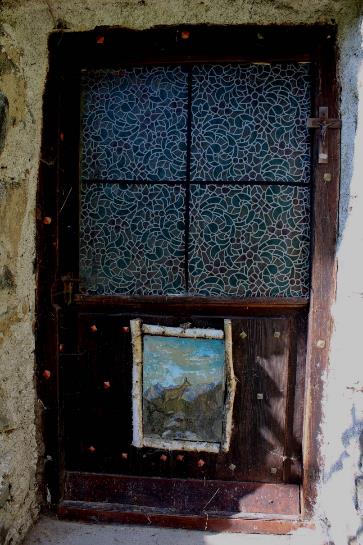 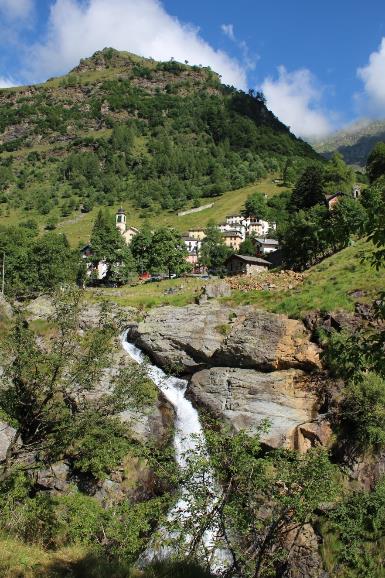 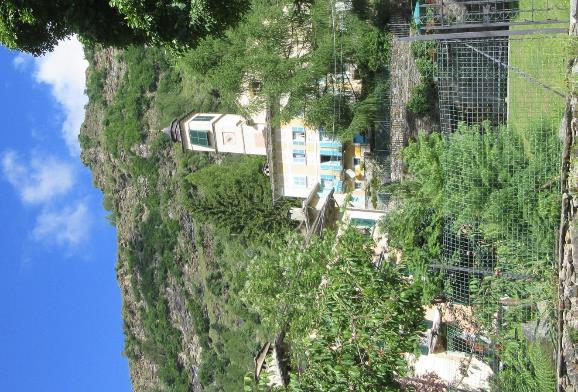 Campino del Monte
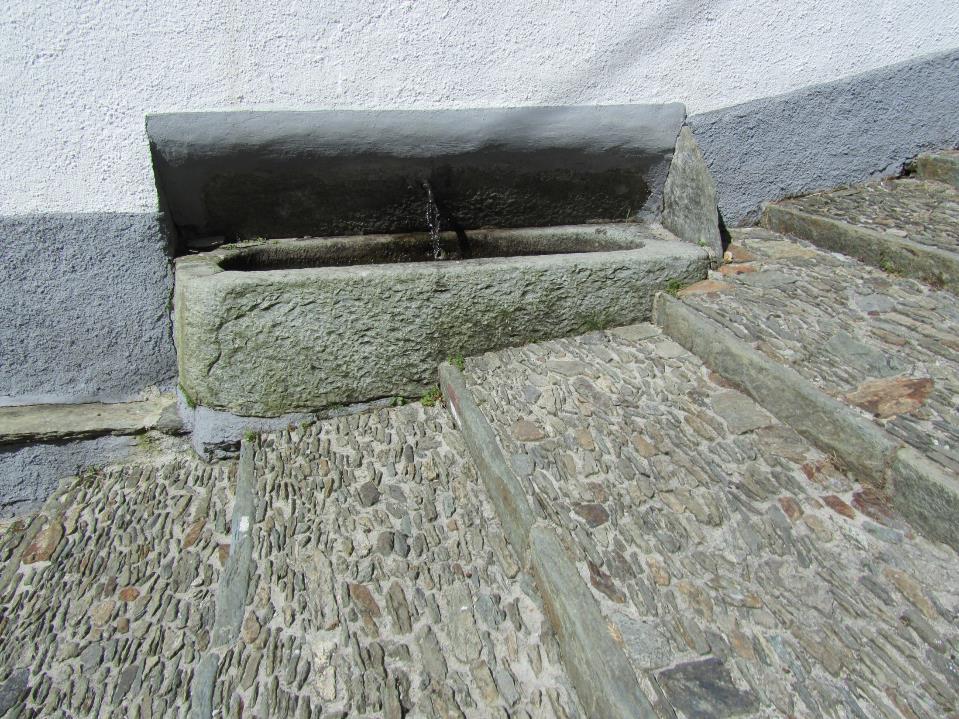 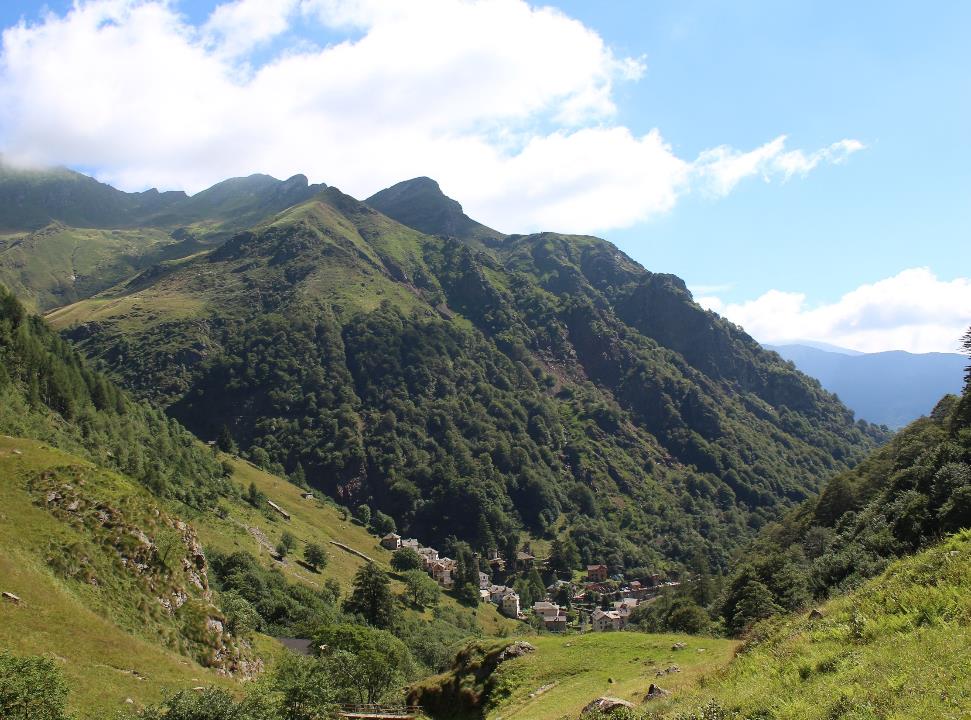 Blick zurück auf Campino del Monte
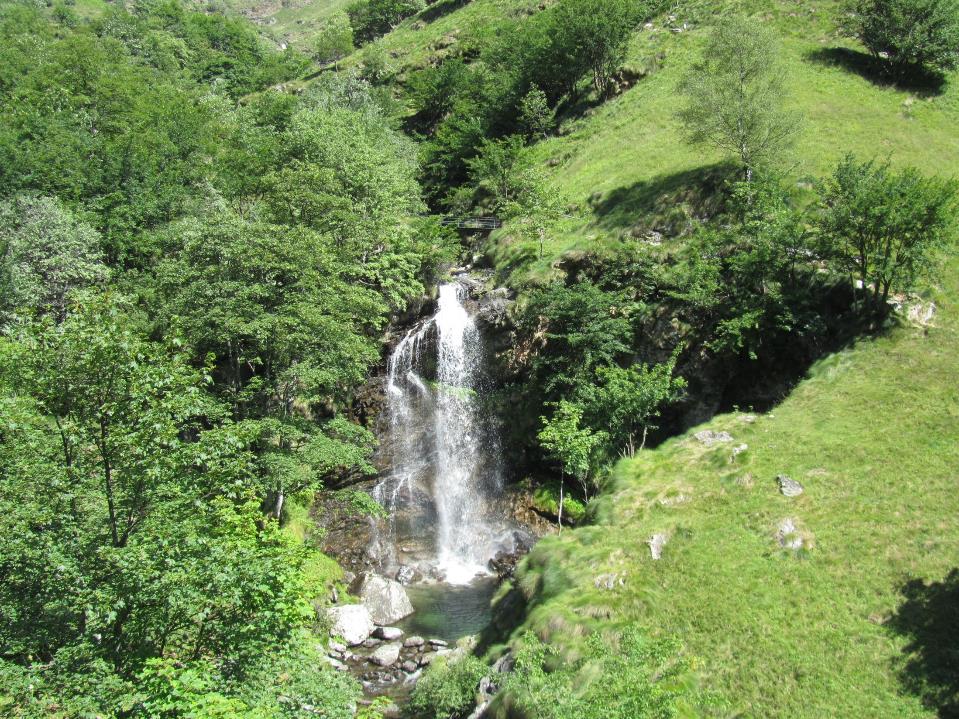 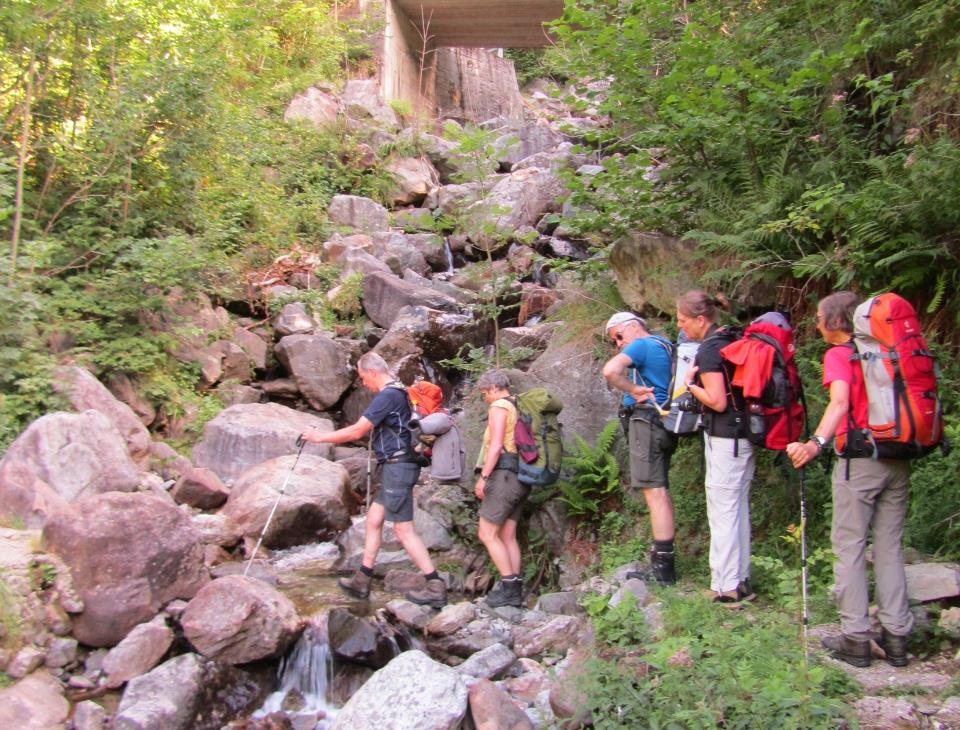 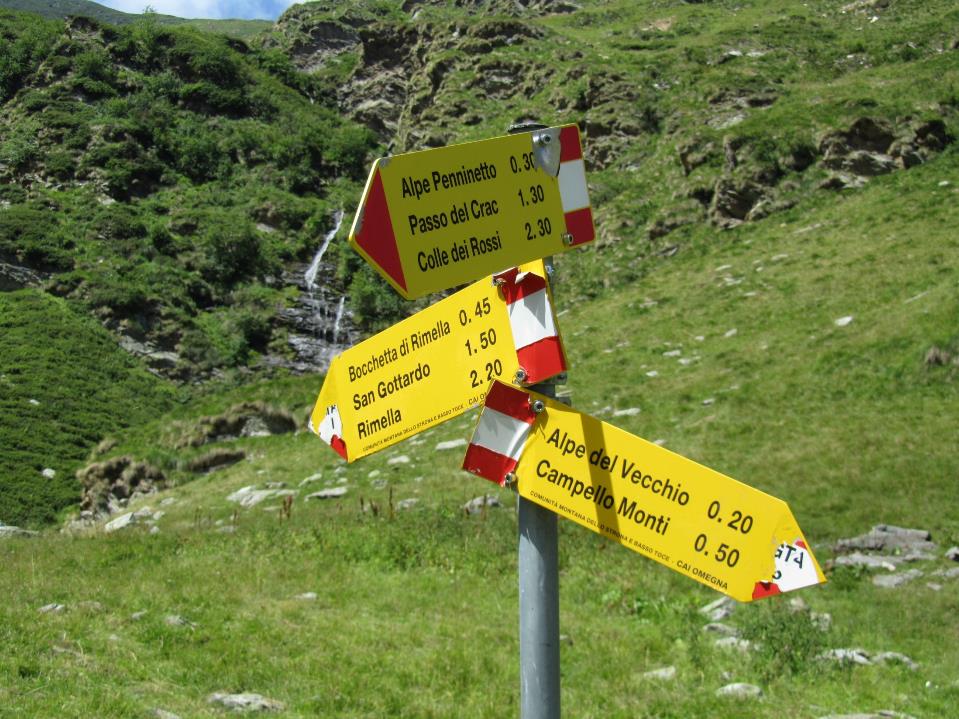 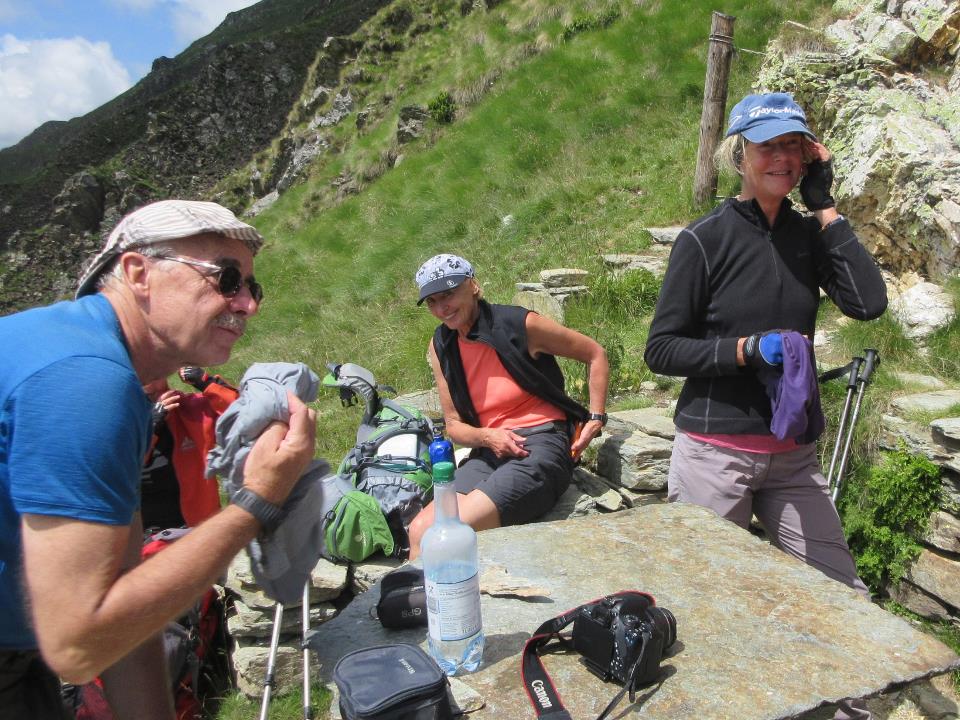 Auf der Passhöhe:
Bocchetta di Rimella
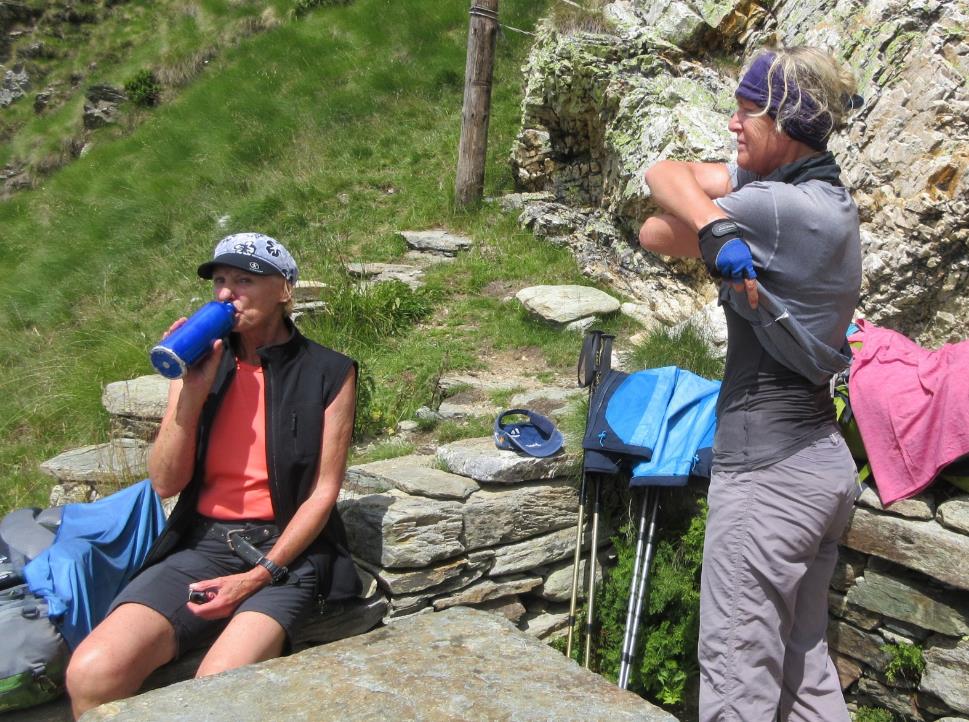 Resis Zwiebeltechnik – 
beeindruckend: 
gefühlt mindestens 7 Lagen.....
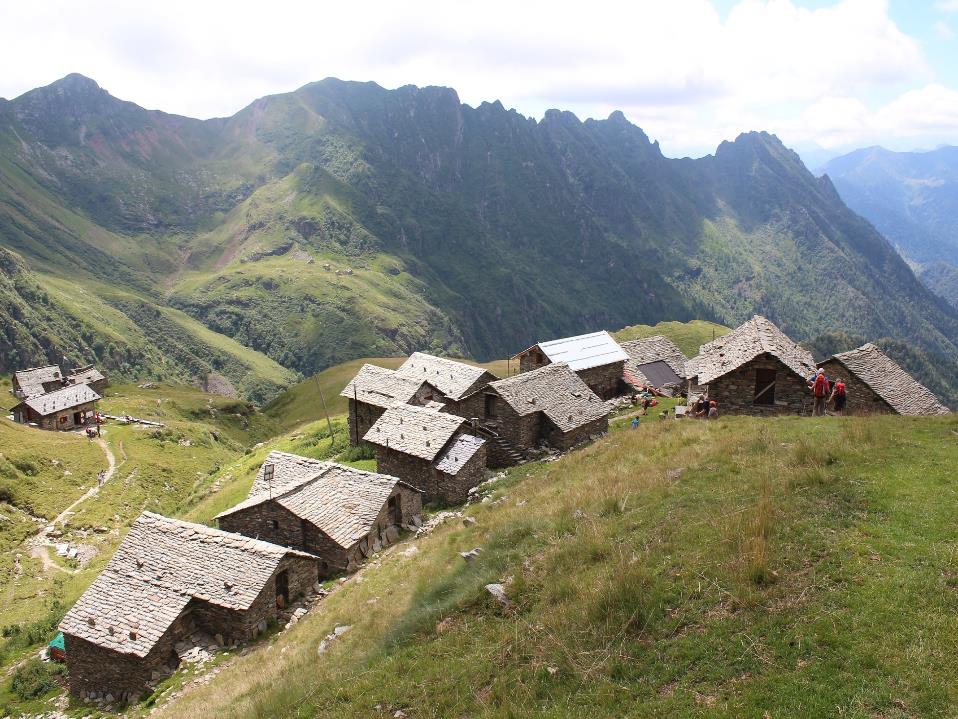 Rifugio di Borgomanéro
Blick auf die Alpe Pianello
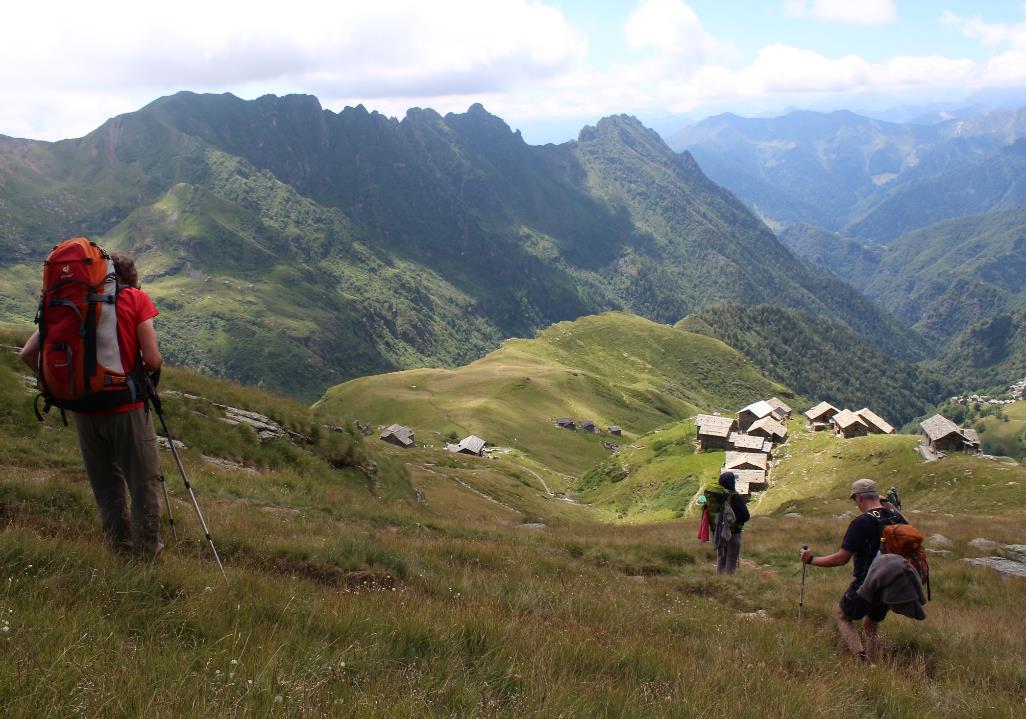 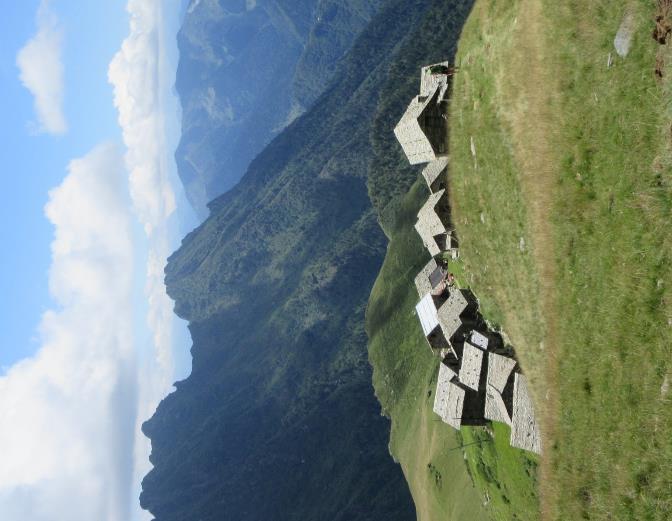 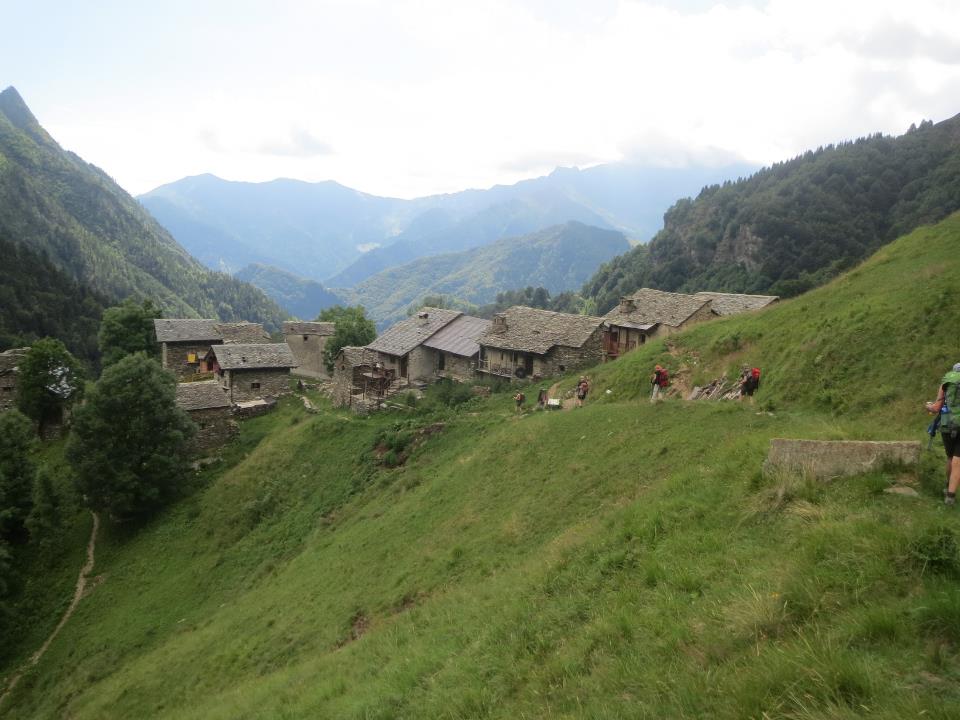 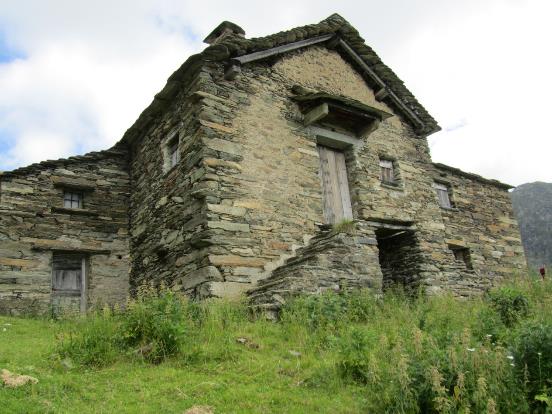 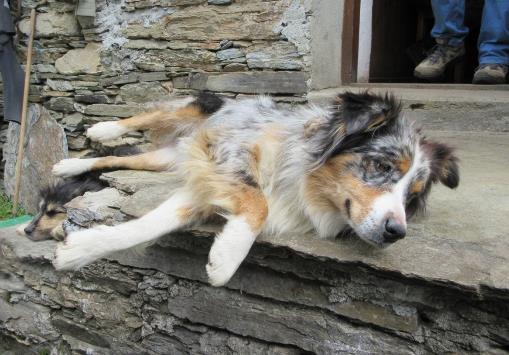 (fast) wie Mira...
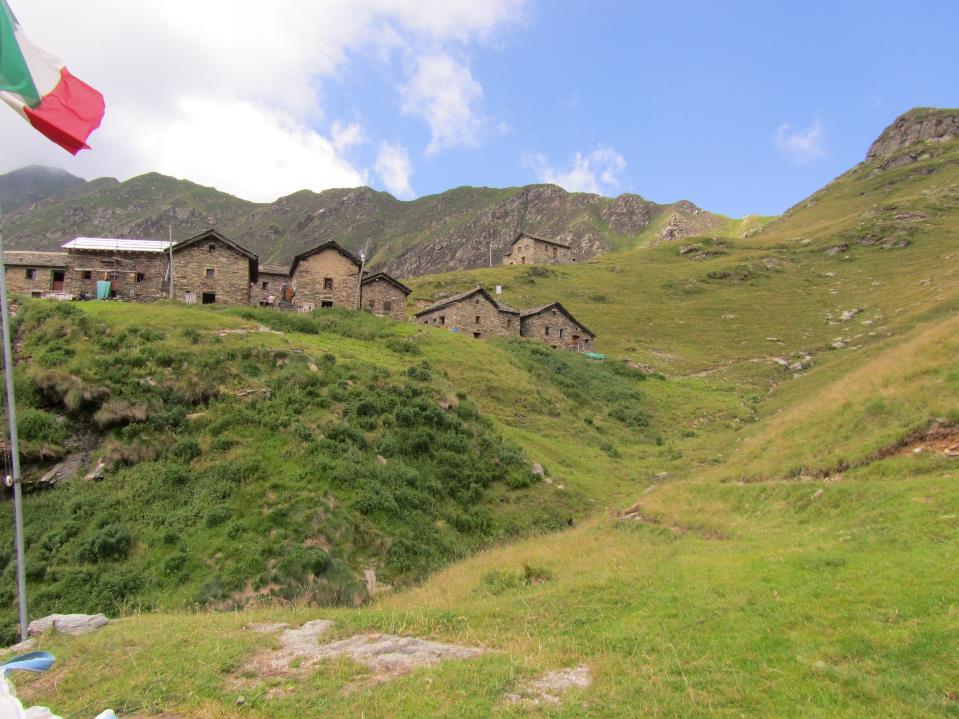 Blick zurück auf die 
Bocchetta di Rimella
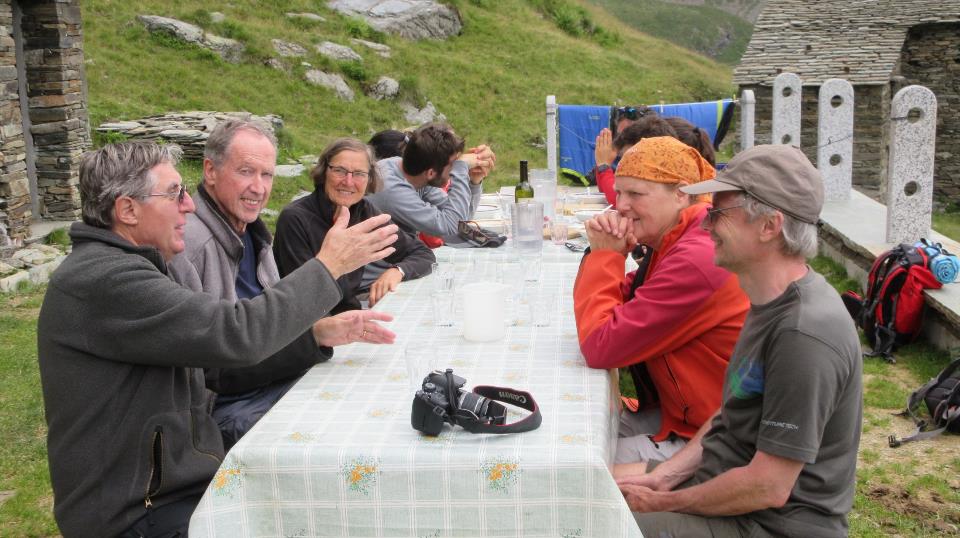 Mittagsrast am Rifugio
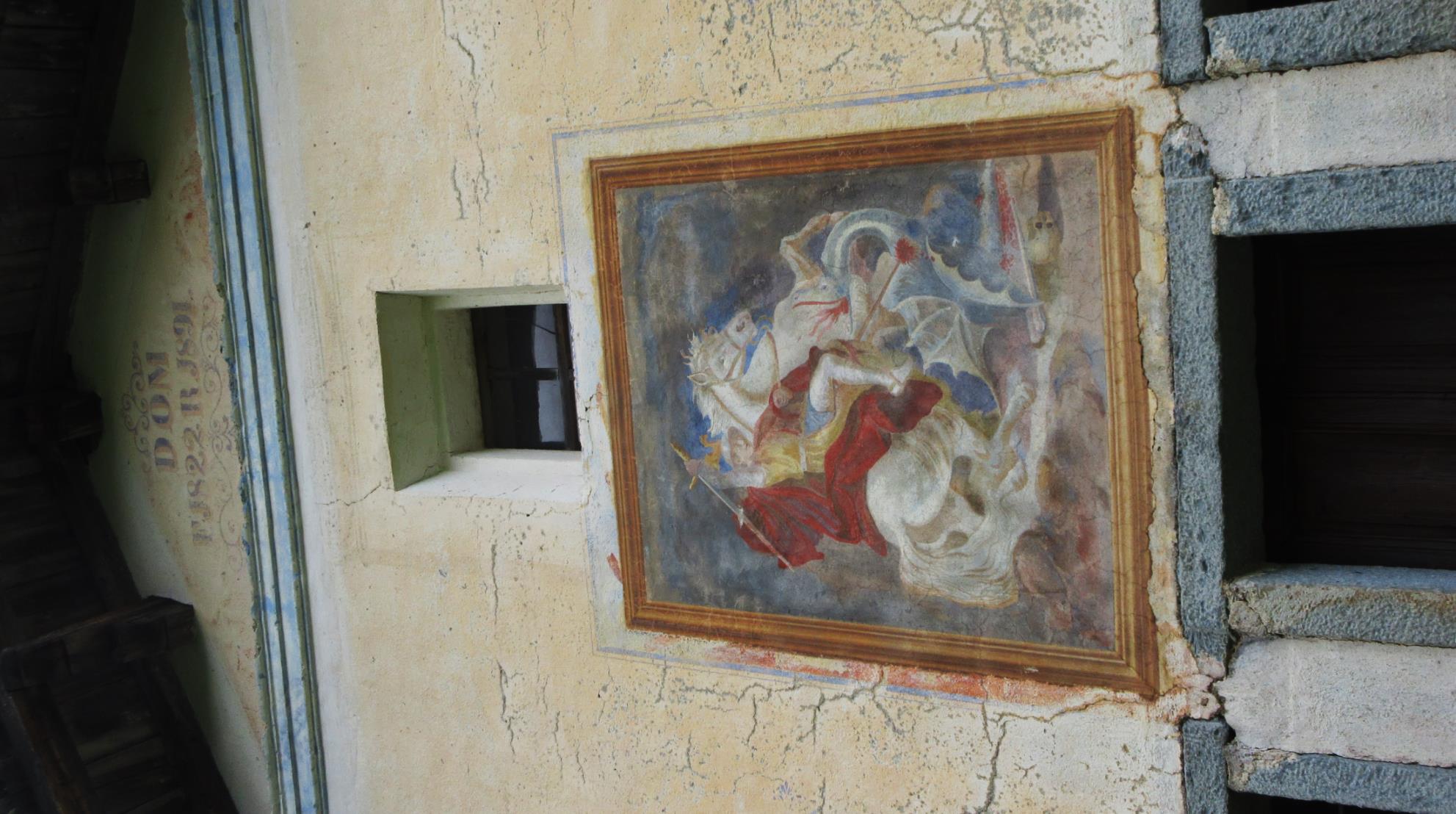 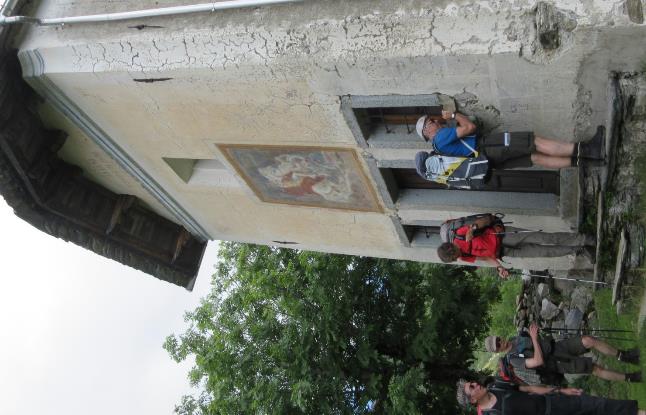 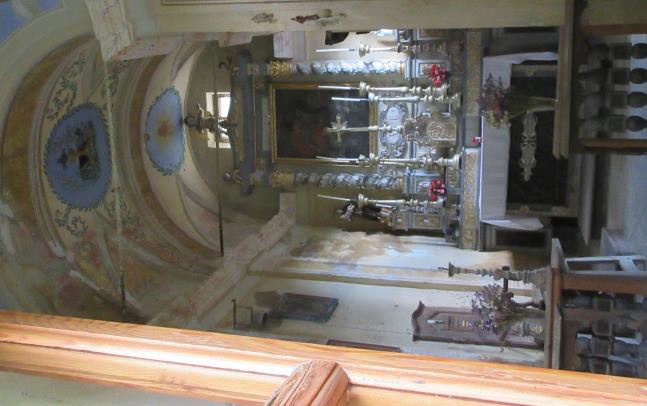 San Giorgio
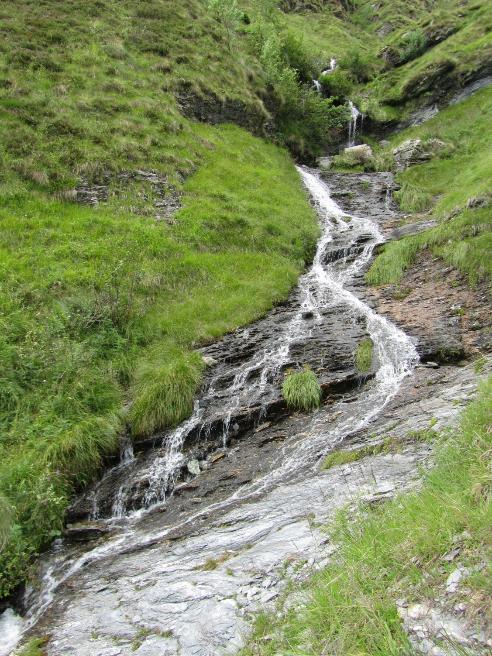 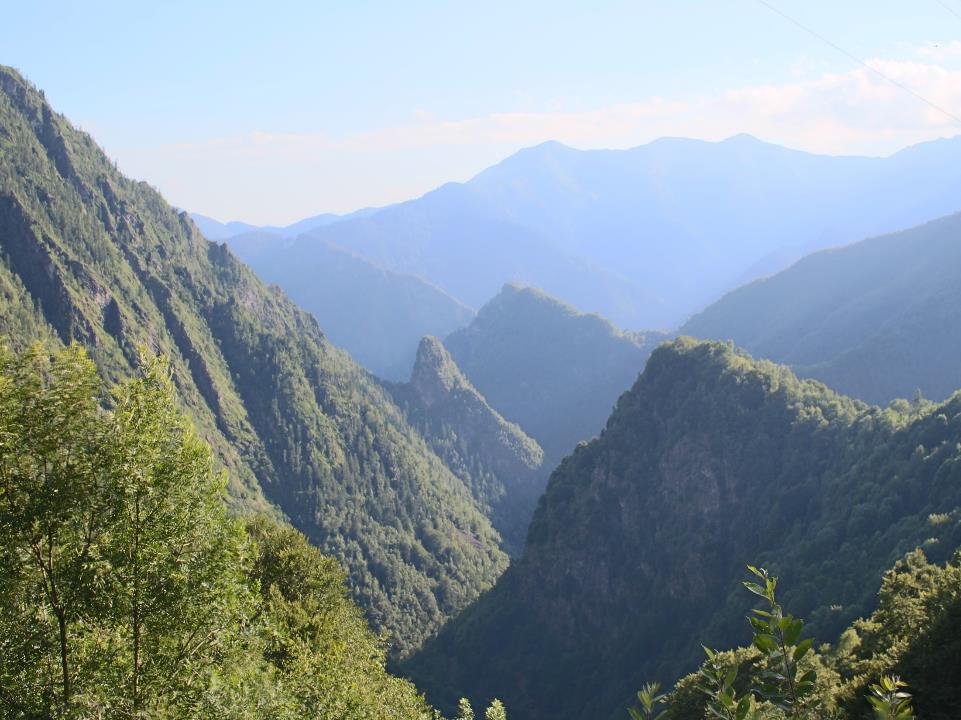 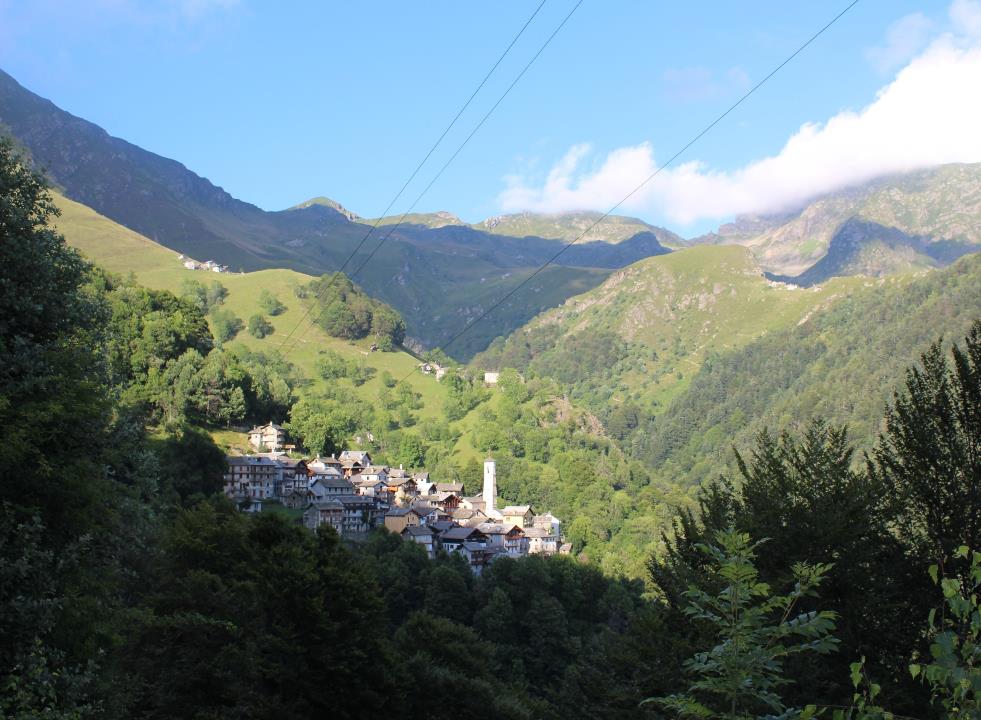 San Gottardo
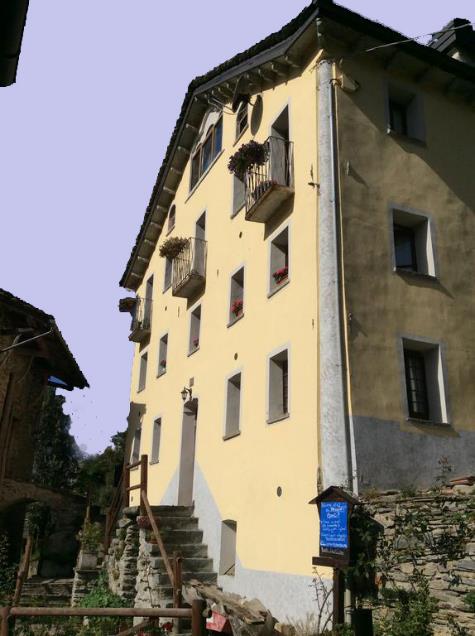 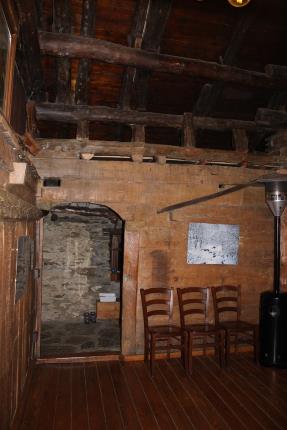 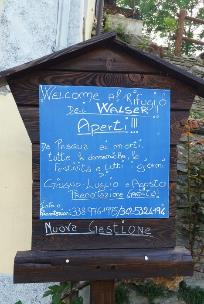 Albergo Walser in San Gottardo
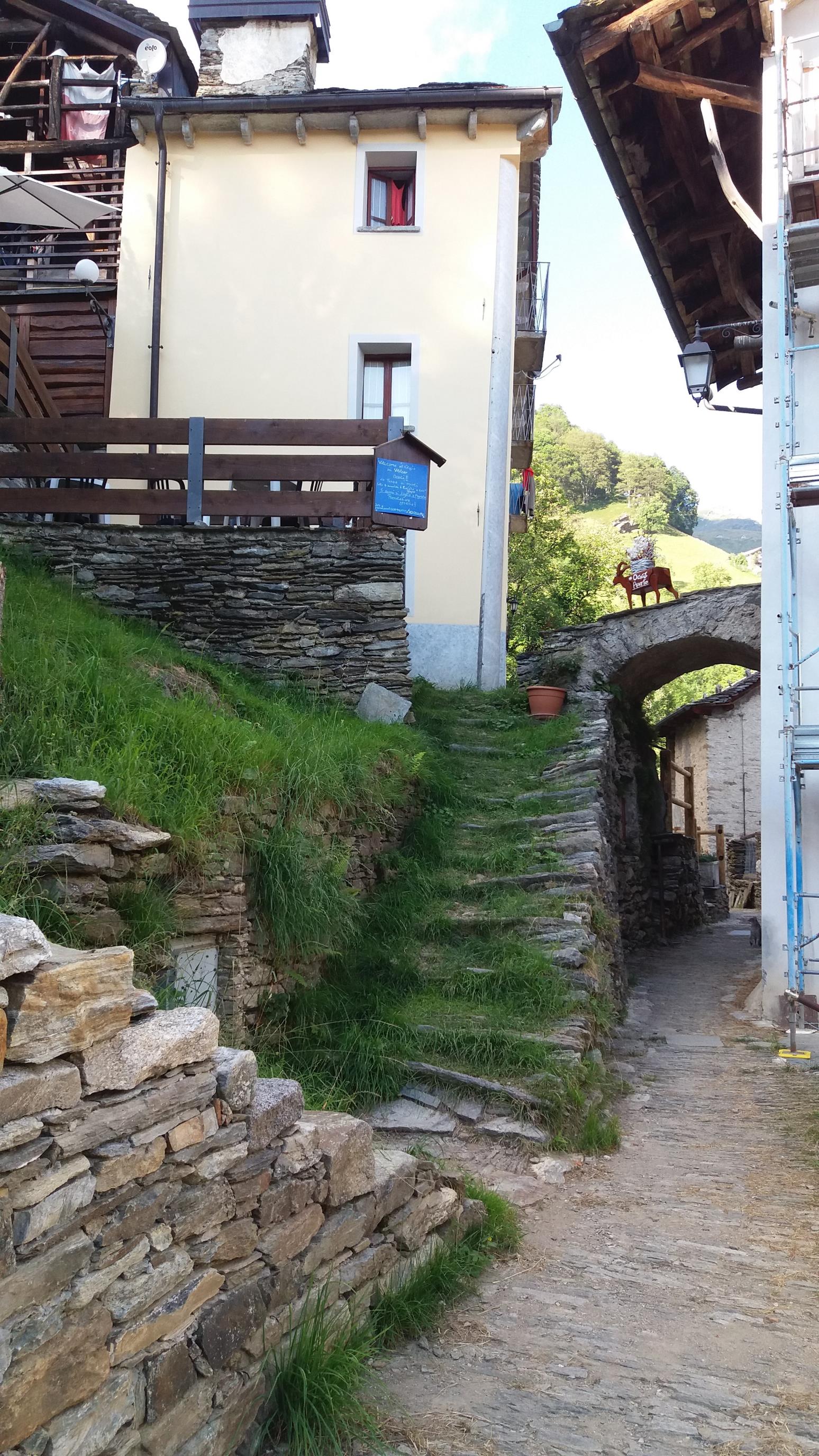 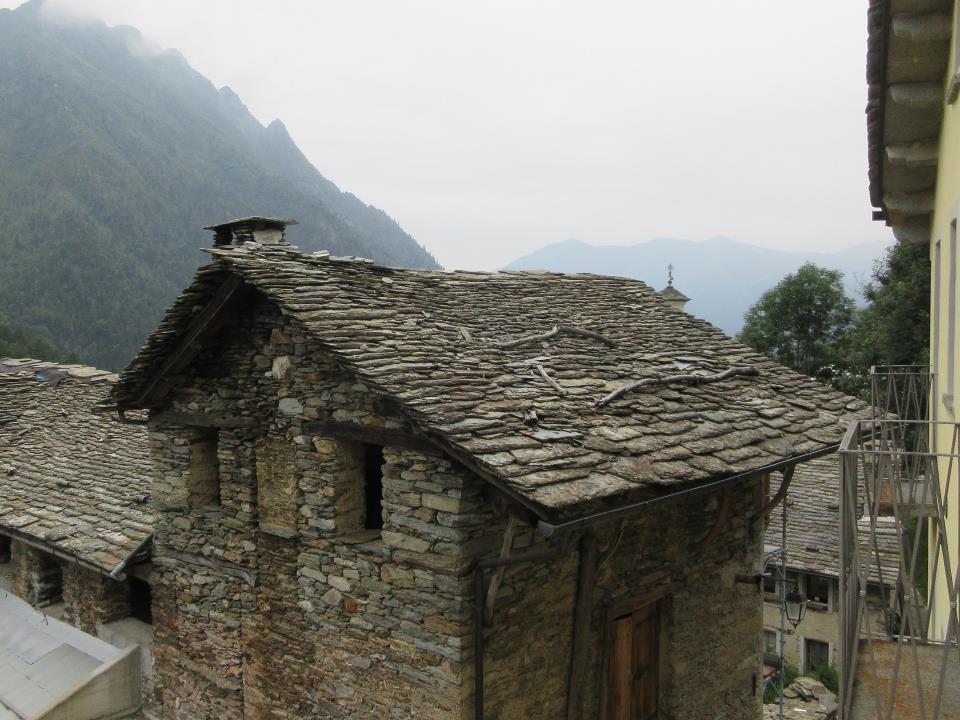 Blick aus unserem Zimmerfenster
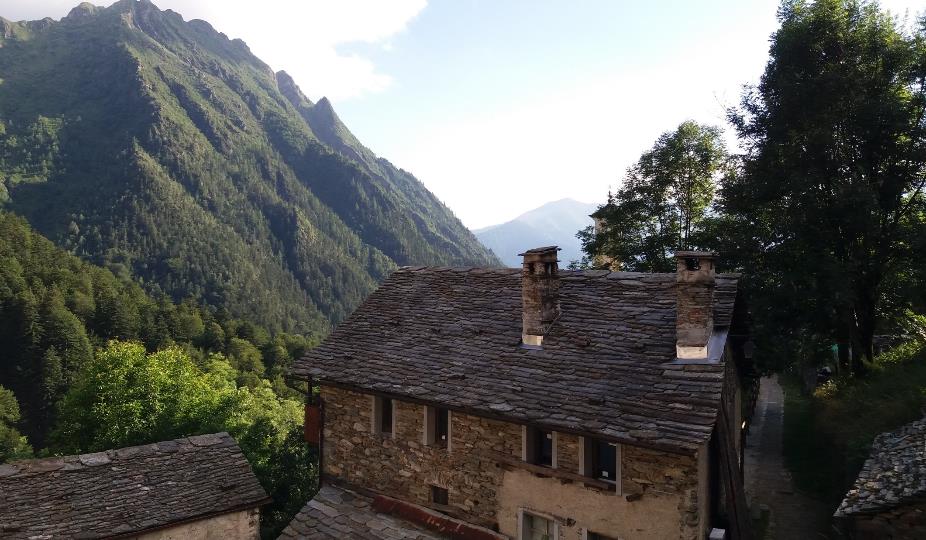 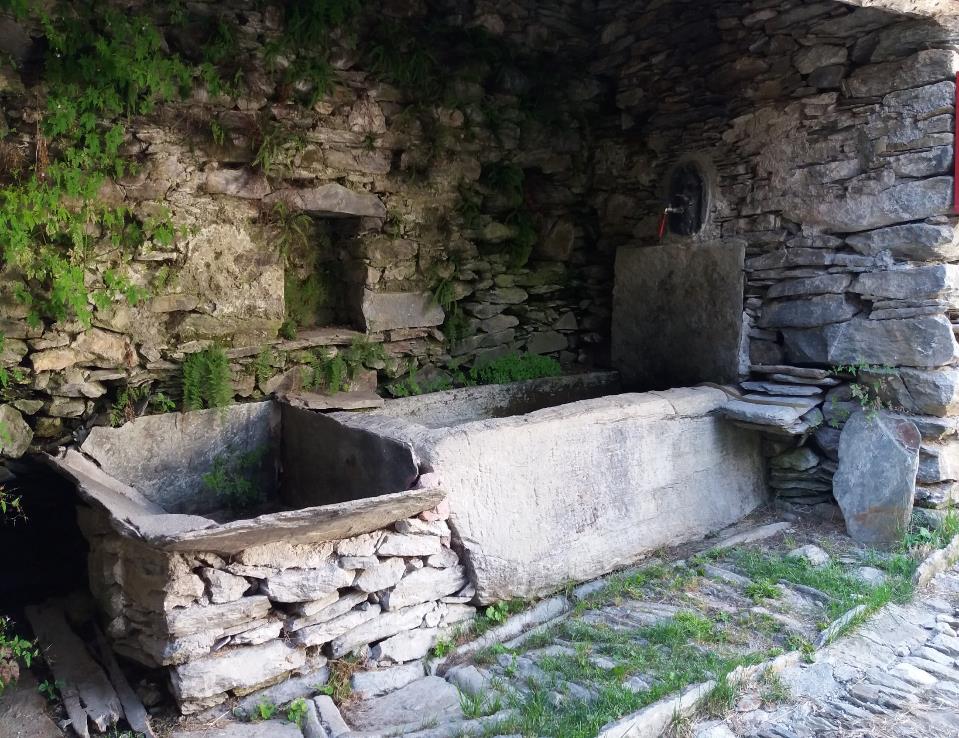 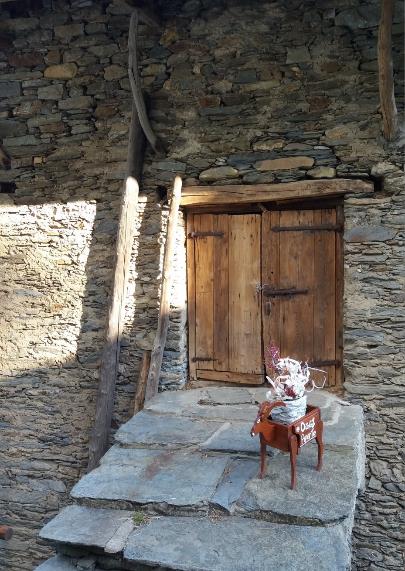 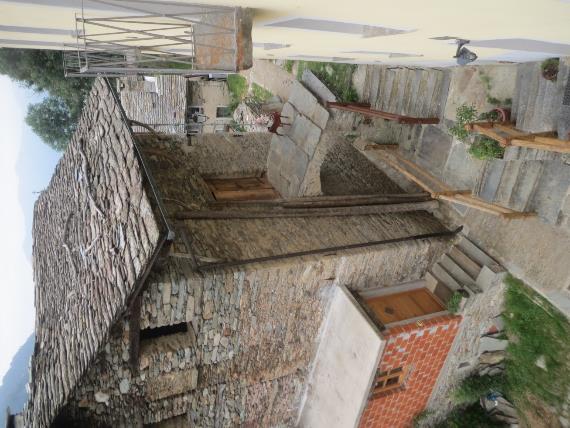 Im Dorf
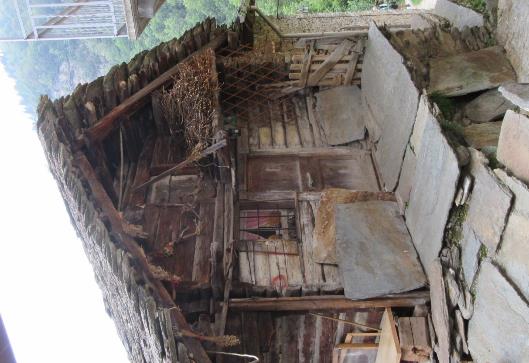 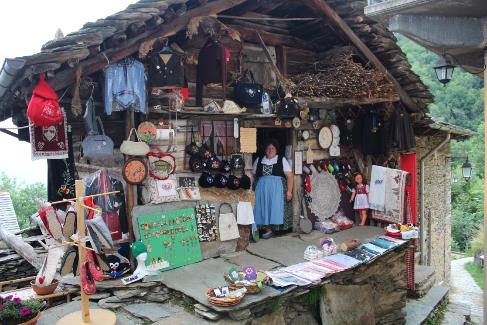 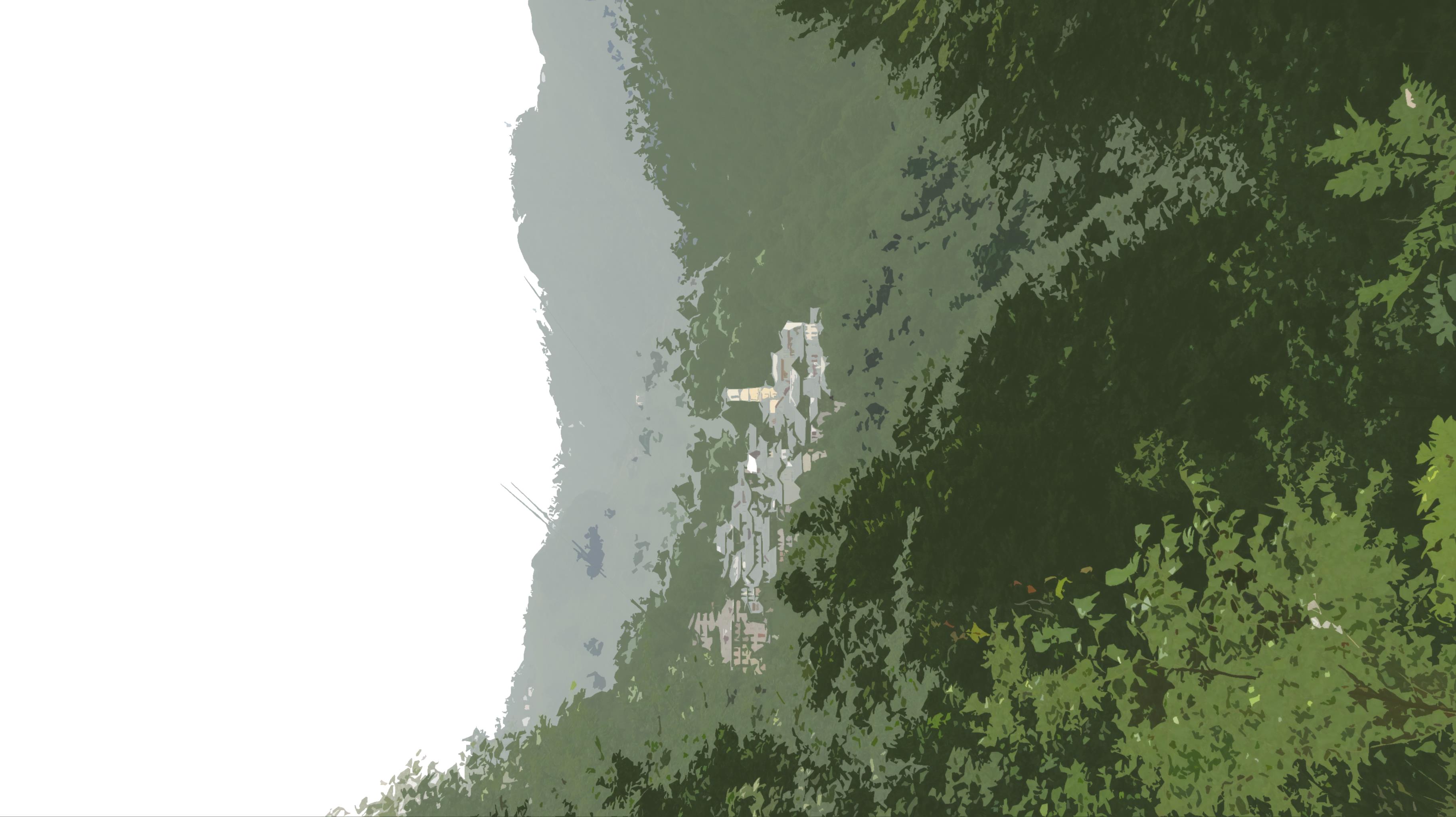 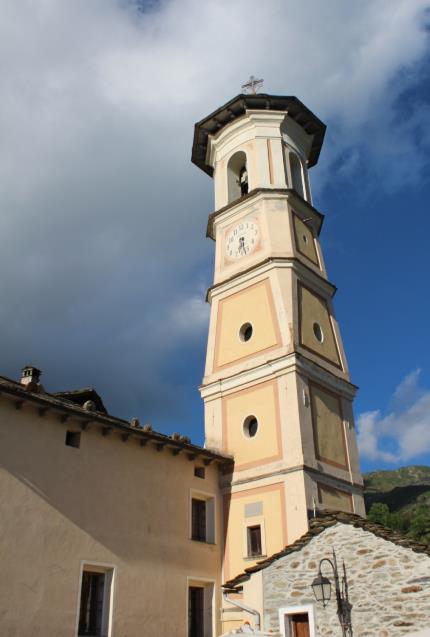 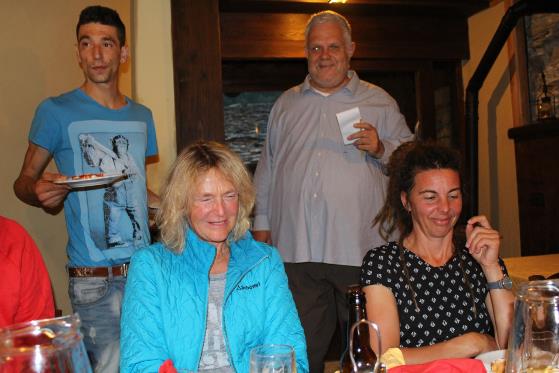 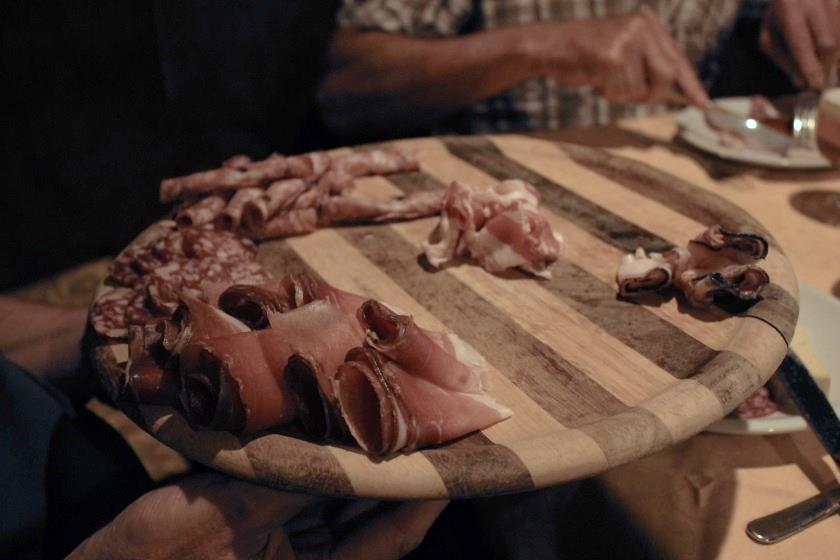 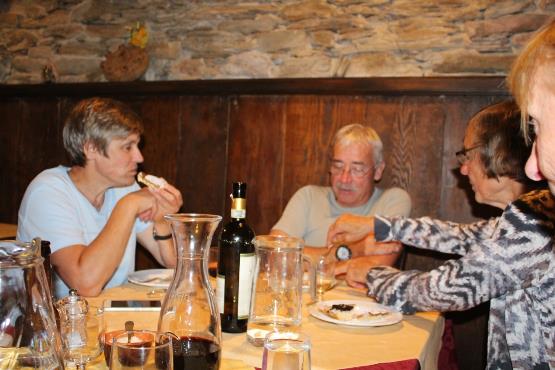 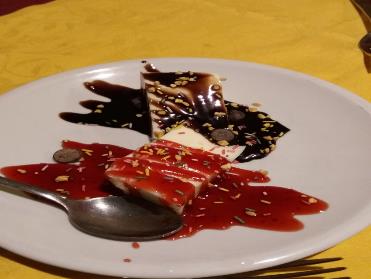 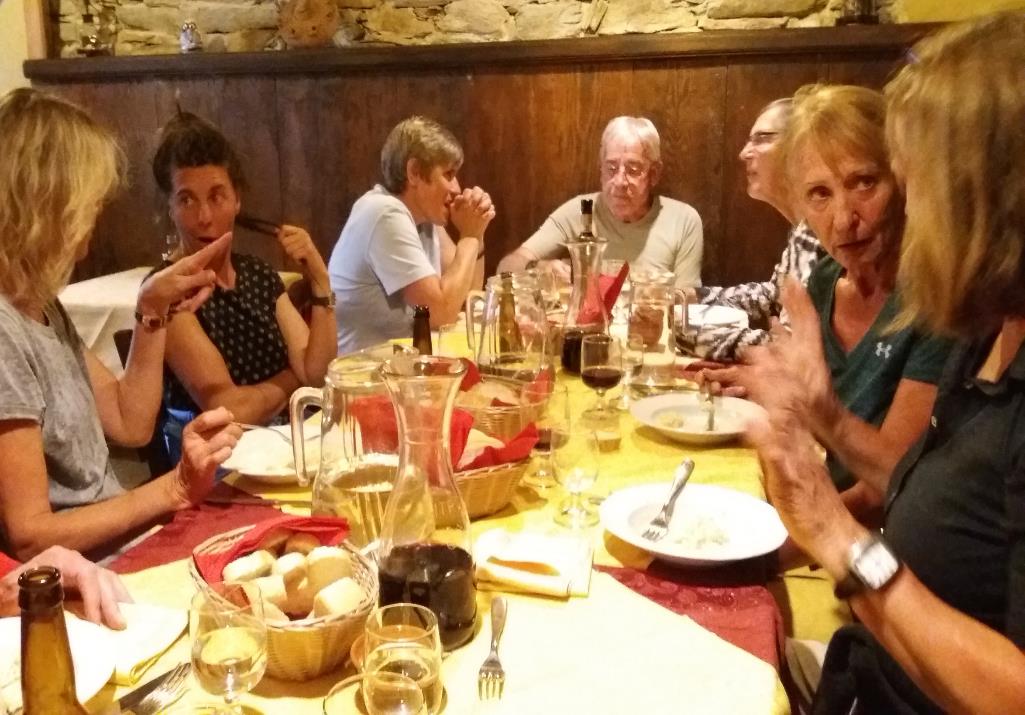 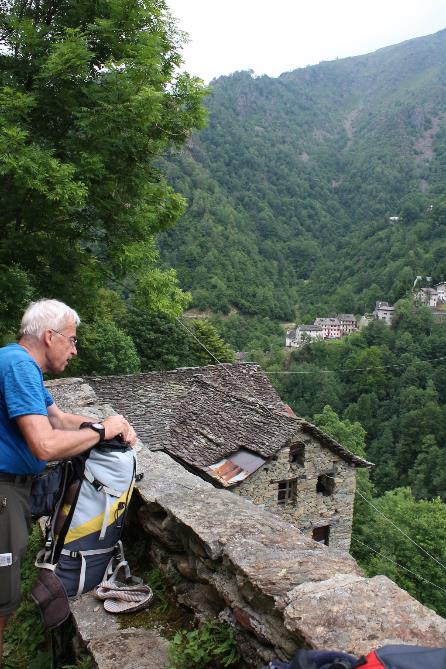 Tag 3, MontagSan Gottardo – 
Rifugio 
Alpe Baranca
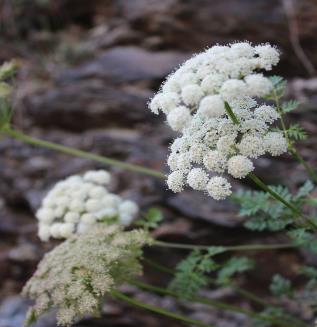 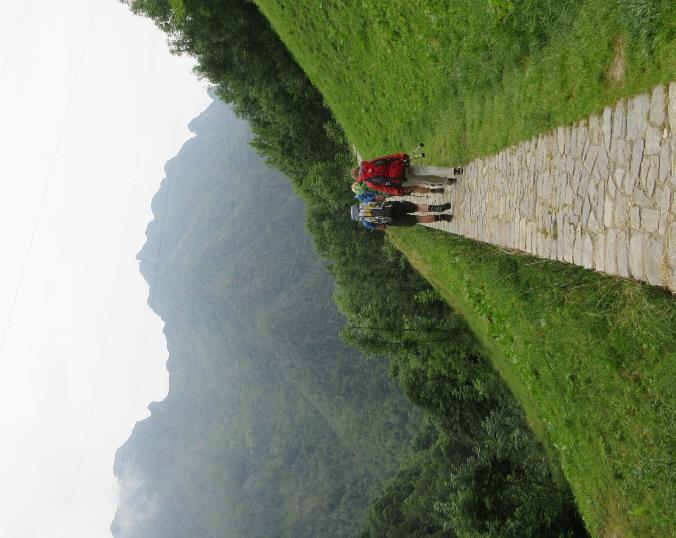 Ins Tal gibt es nur einen Fußweg...
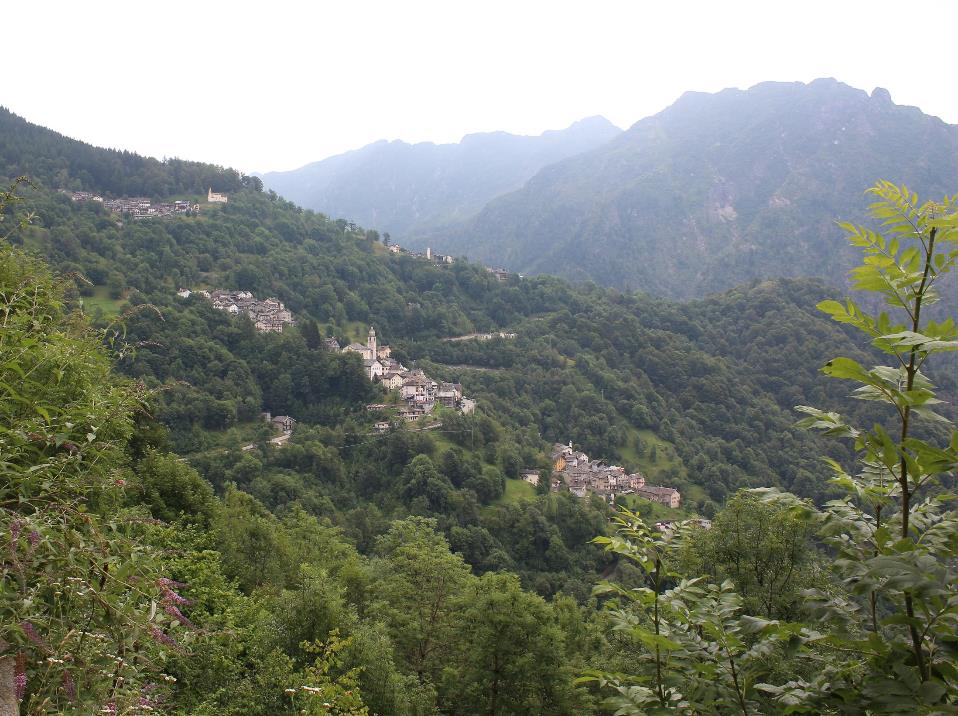 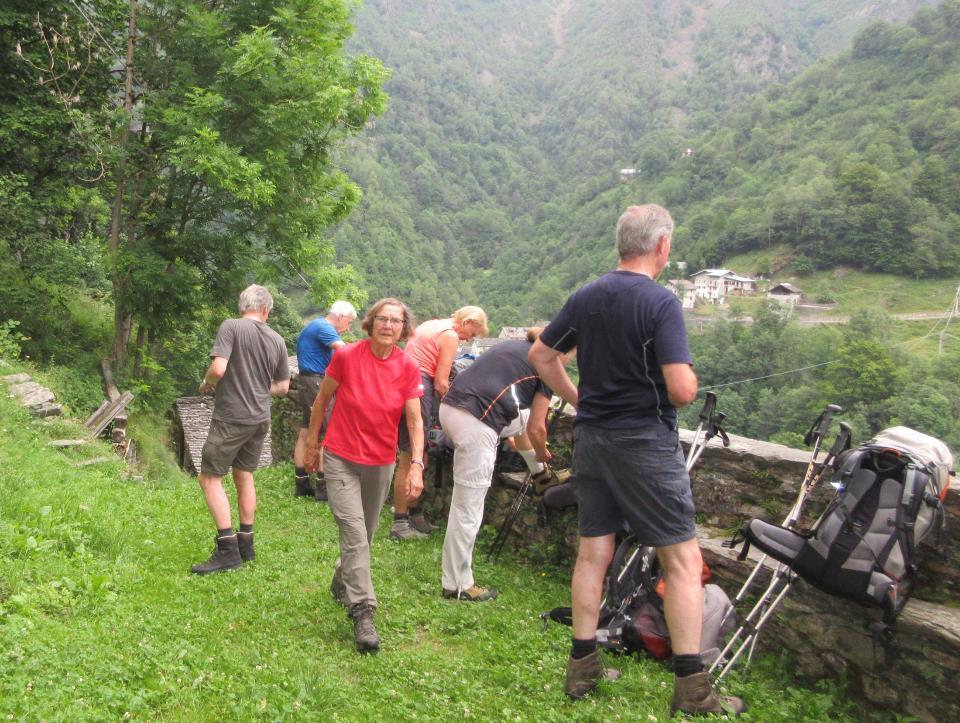 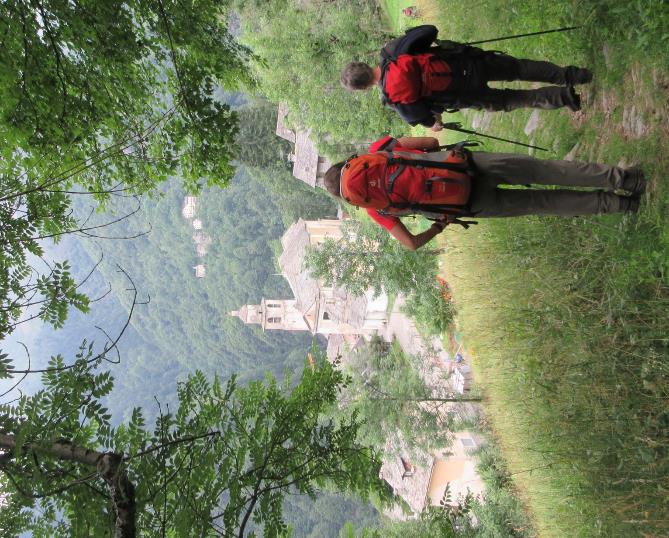 Blick auf Rimella
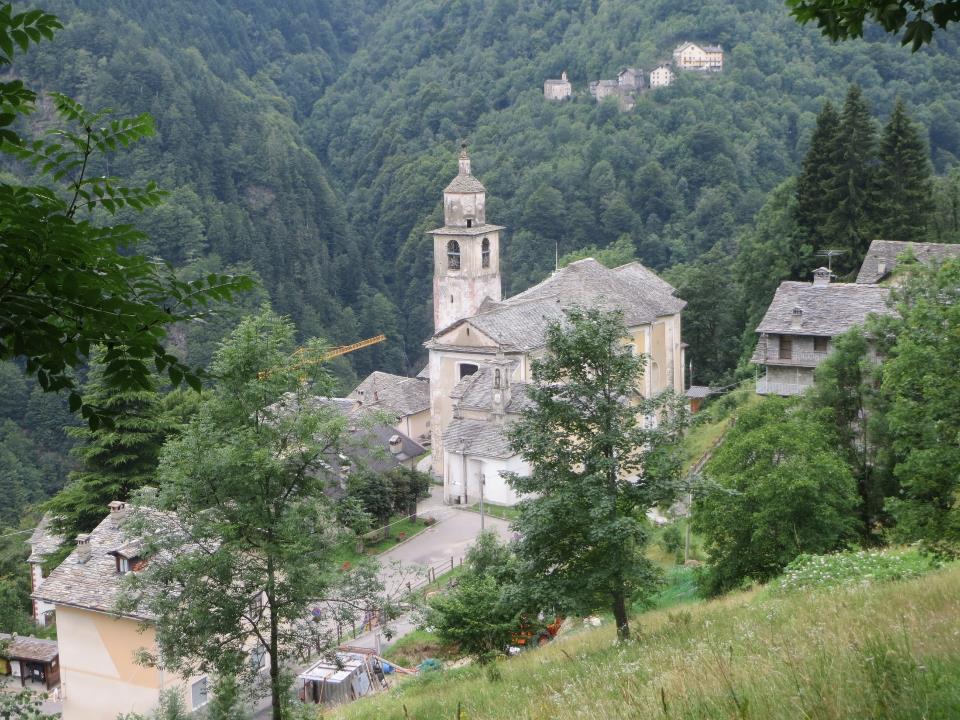 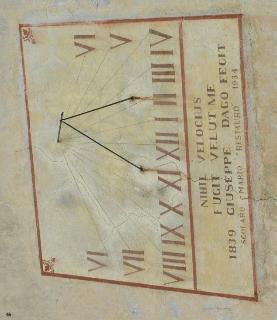 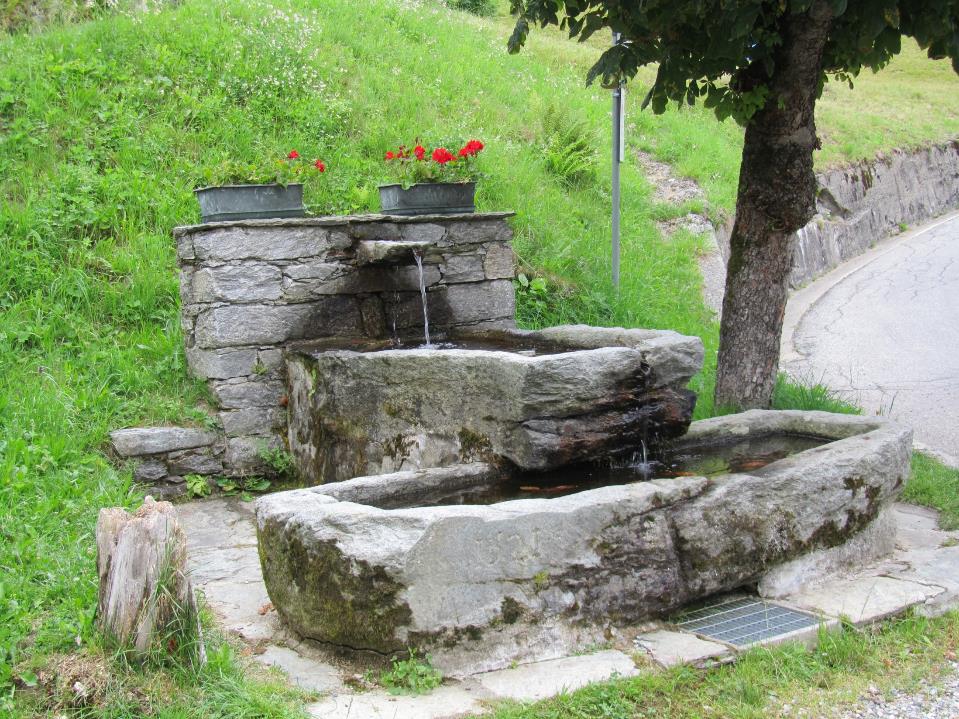 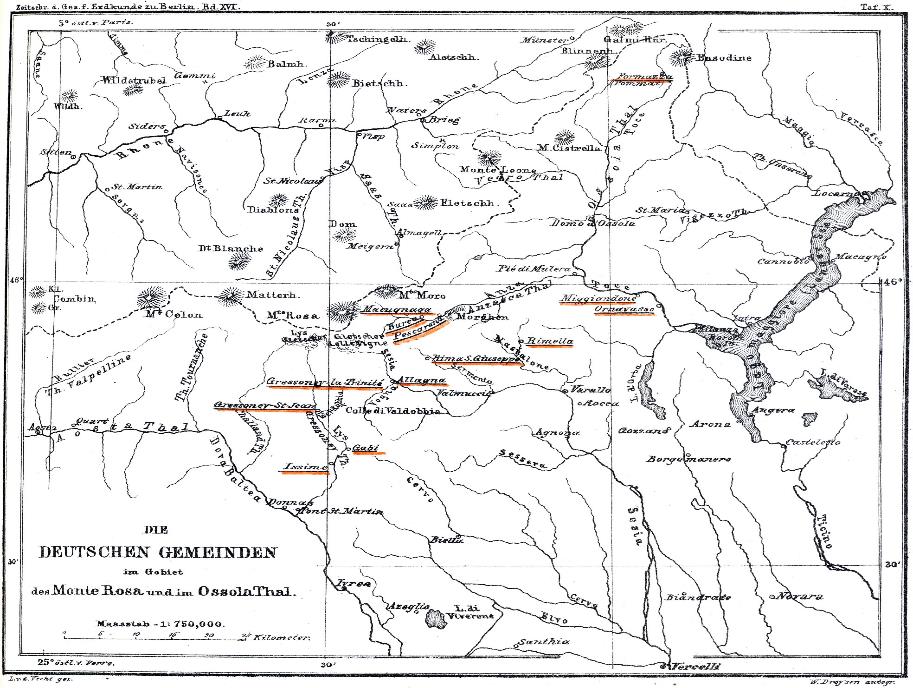 Die Walser sind eine alemannische Volksgruppe im Alpenraum. Im ausgehenden Hochmittelalter besiedelten sie aus dem heutigen Kanton Wallis heraus weitere Alpengebiete in der Schweiz, in Nordwestitalien, Liechtenstein und Westösterreich, vereinzelt auch in Savoyen und Bayern. Auf einer Länge von rund 300 km im Alpenbogen verteilen sich heute noch rund 150 Walsersiedlungen.
Die Nachfahren sprechen vielerorts noch heute einen höchstalemannischen Dialekt, das Walser deutsch.
Eine Ursache für die mittelalterlichen Walserwanderungen war der wachsende Bevölkerungsdruck und die Suche nach neuen landwirtschaftlichen Anbauflächen. Die Walserwanderungen stehen hier in einem ähnlichen Kontext wie die deutsche Ostsiedlung. Die Walser entwickelten Techniken, die auch das Bewirtschaften von hoch gelegenen Bergregionen ermöglichten. Die Herrscher der betreffenden Gebiete förderten diese Besiedlung durch Steuerbefreiung und Vergabe besonderer Kolonistenrechte.  Somit bot die Neuerschließung von Land den Walsern die Möglichkeit zur Befreiung aus der feudalen Leibeigenschaft. Die Walser wurden wegen ihrer eigenen Rechtsverfassungen auch „Freie Walser“ genannt.
Rimella – 
mitten in den 
Walsertälern
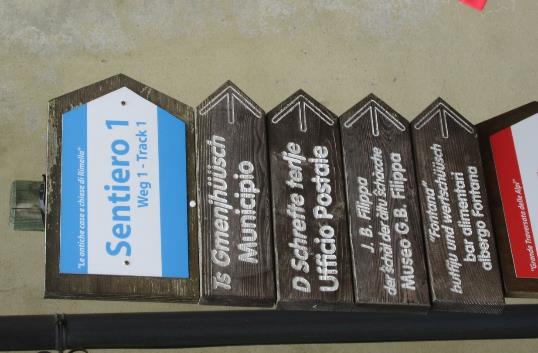 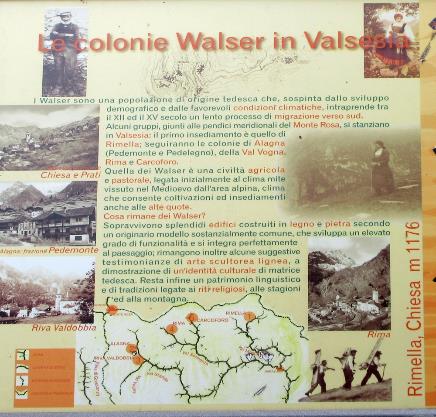 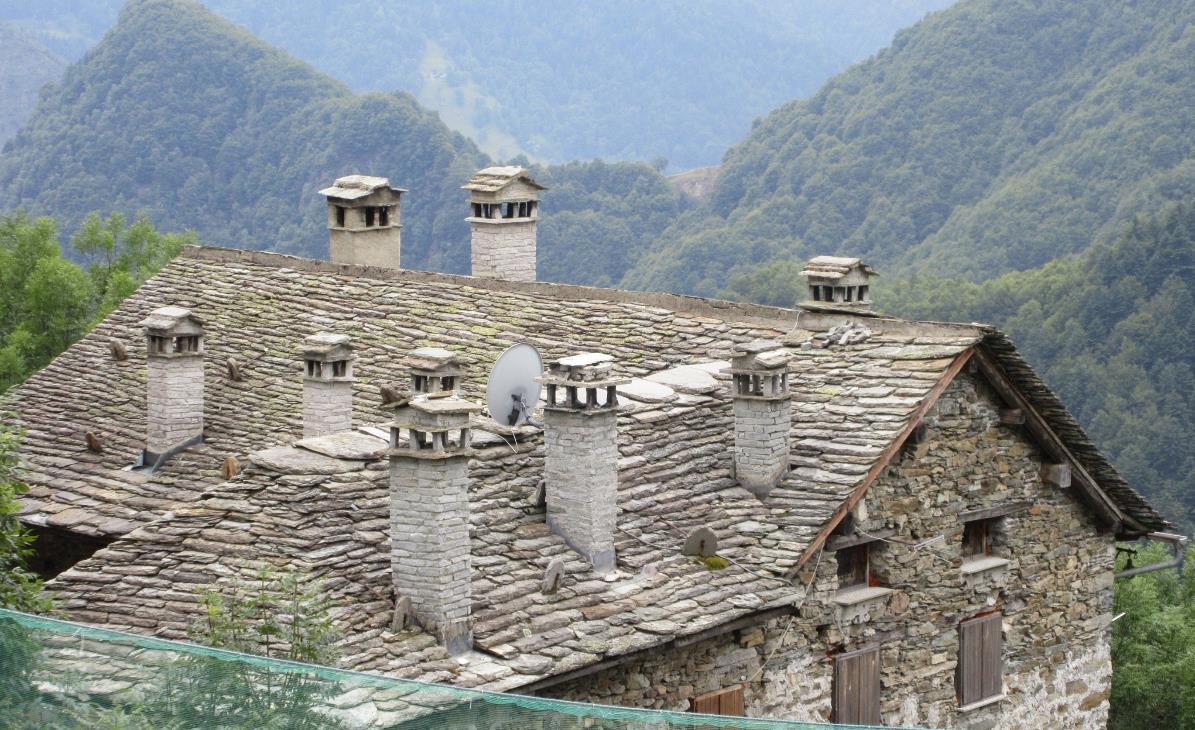 San Michele
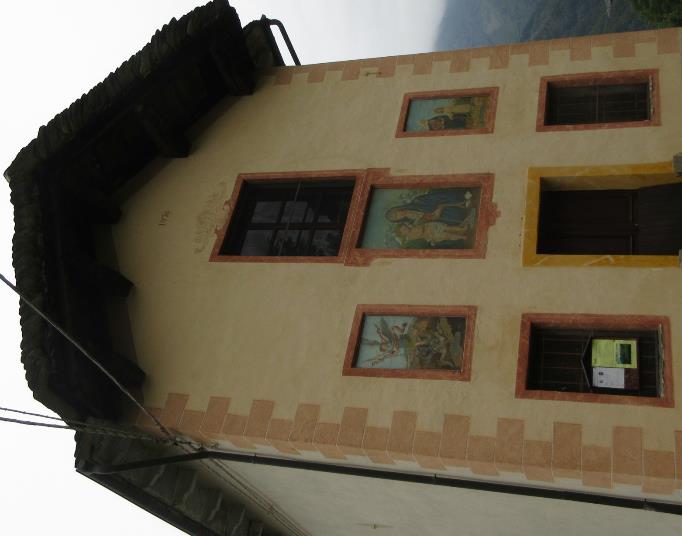 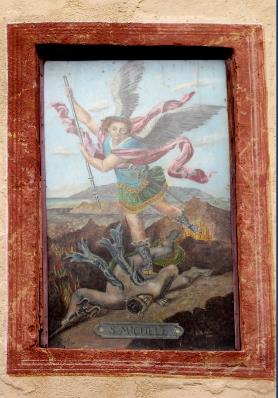 Kleine Kirchen in den noch kleineren Walserdörfern
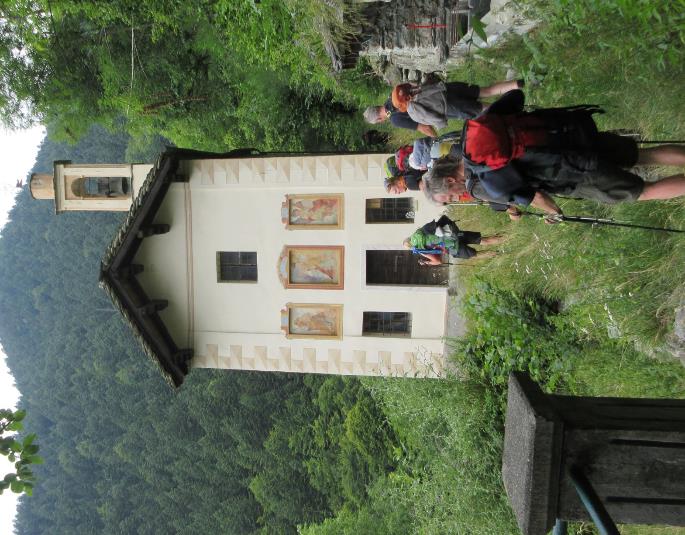 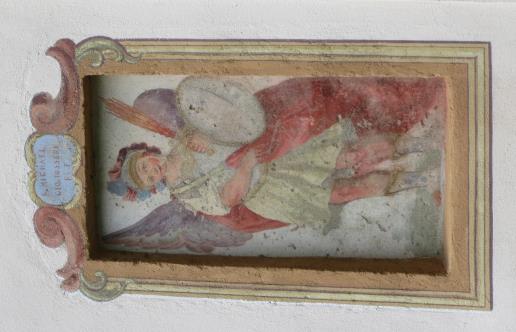 ... Und wieder Michael
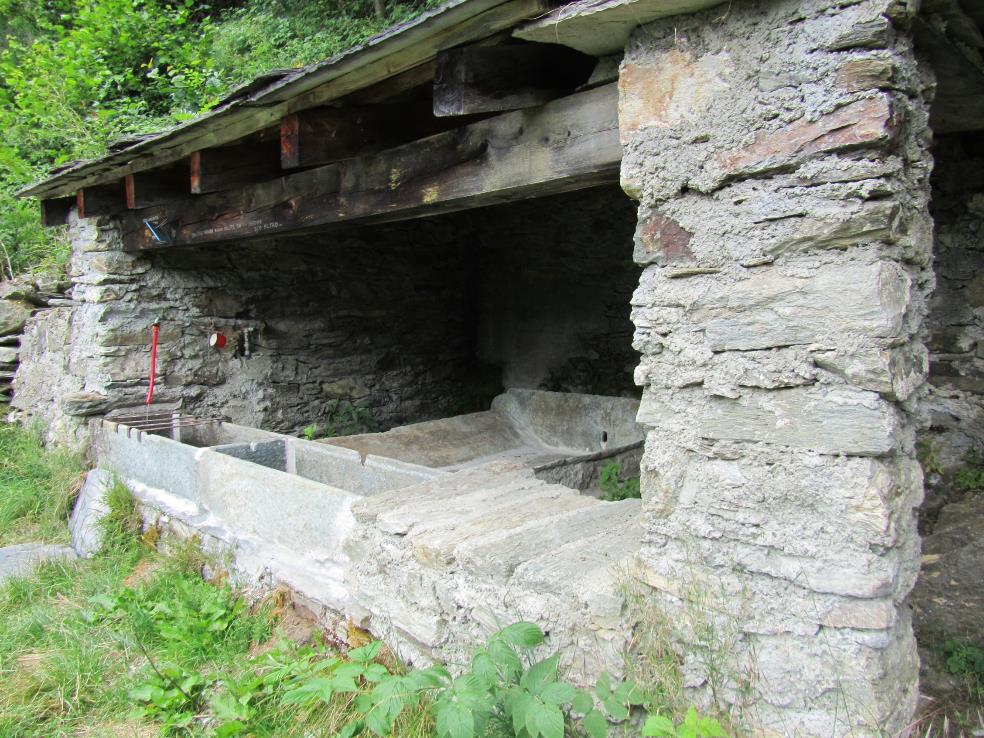 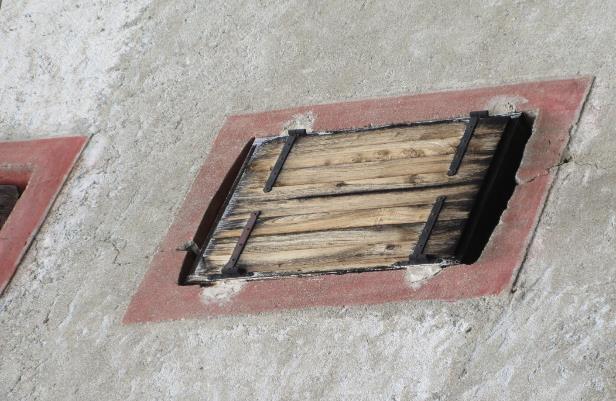 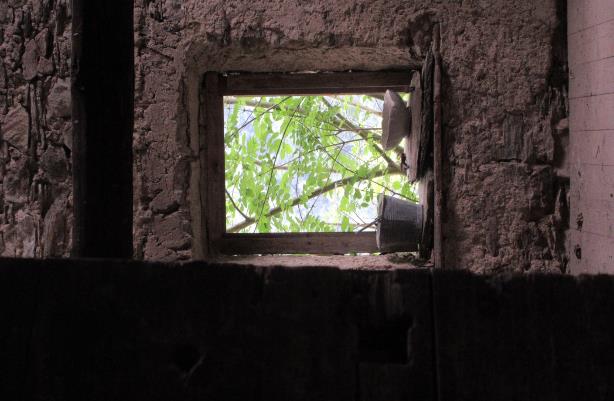 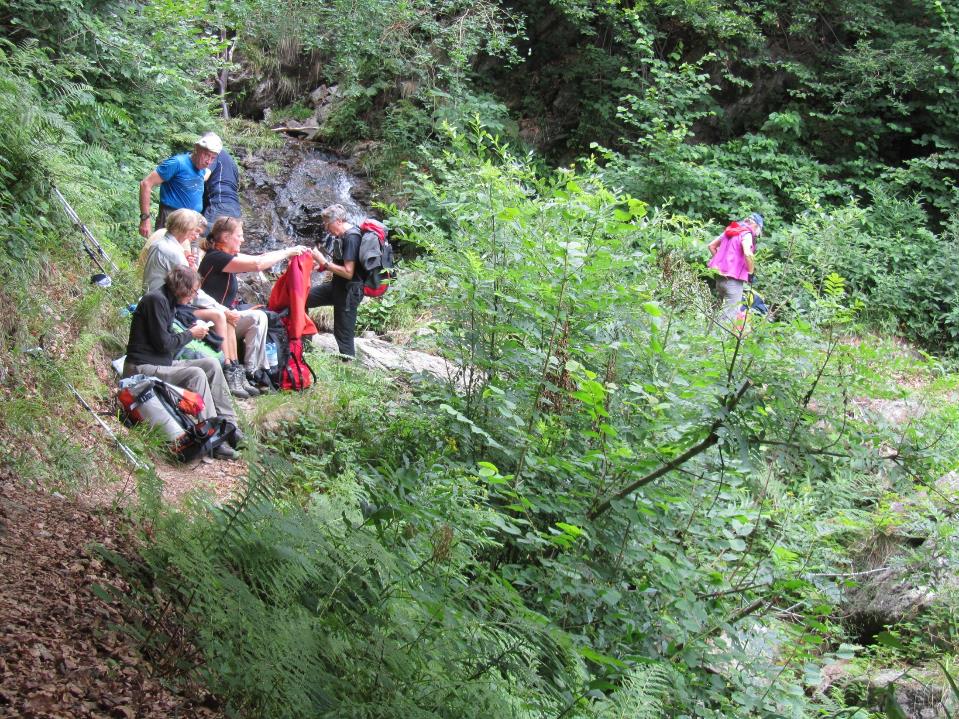 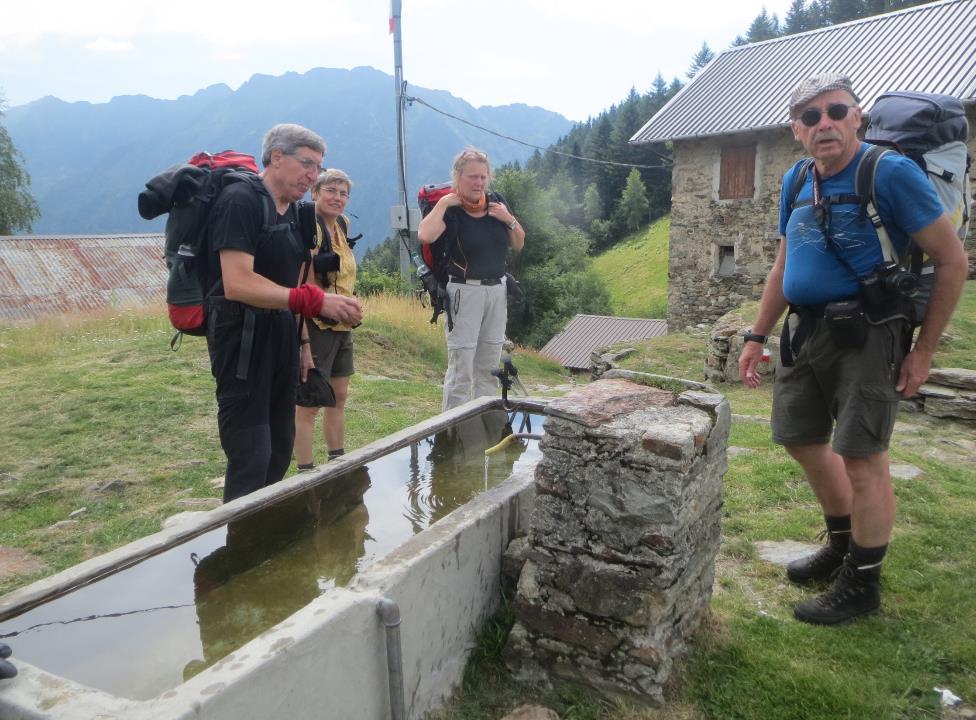 La Res   1419m
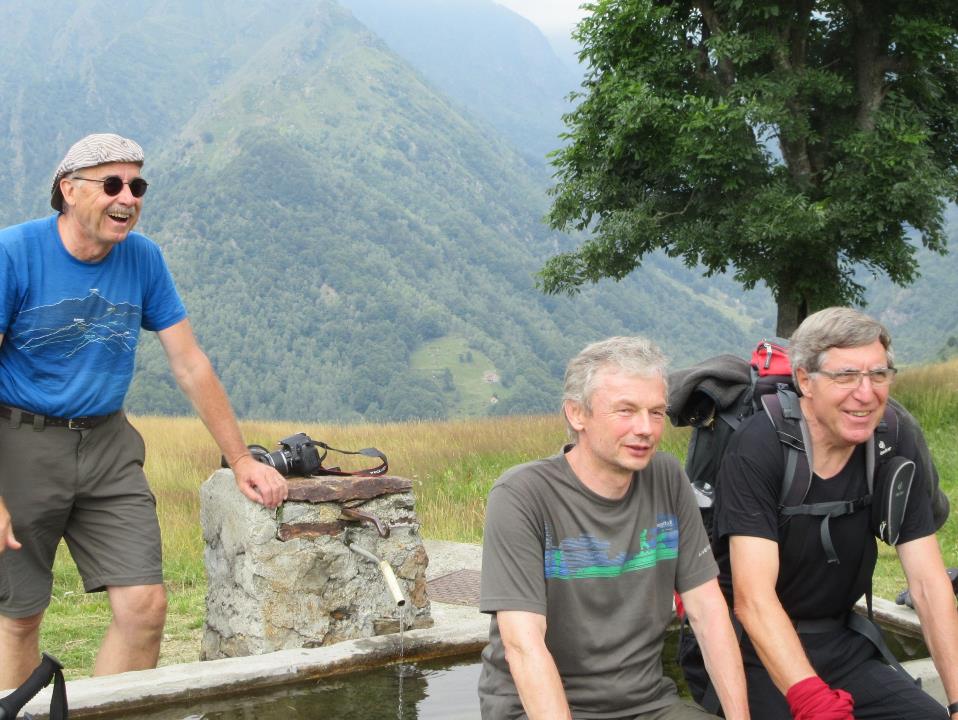 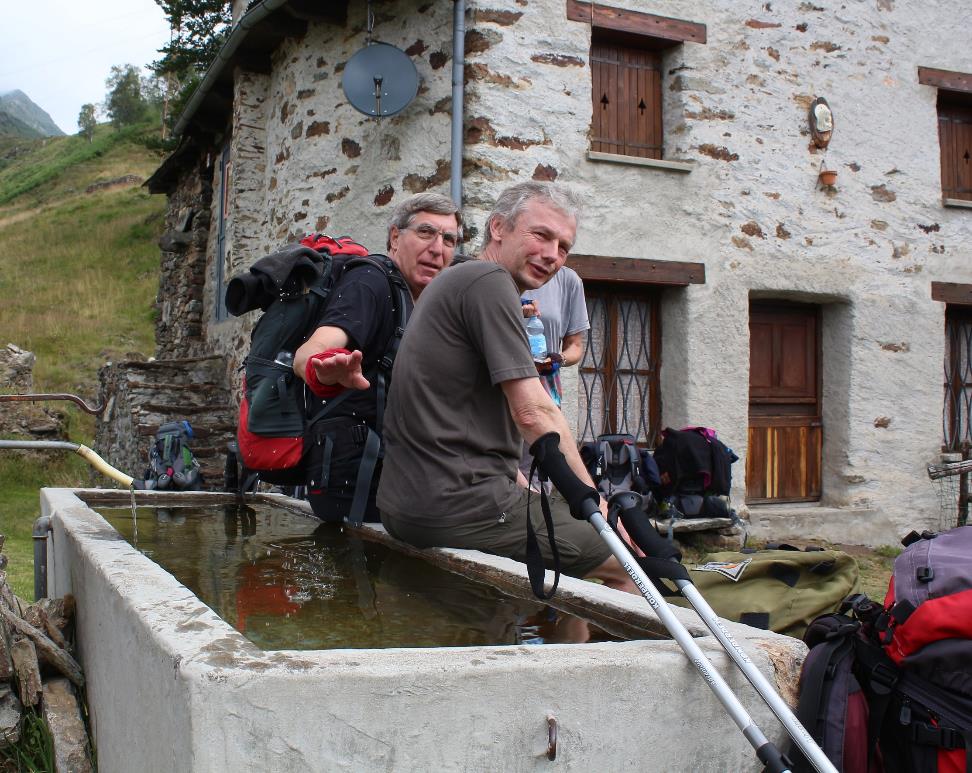 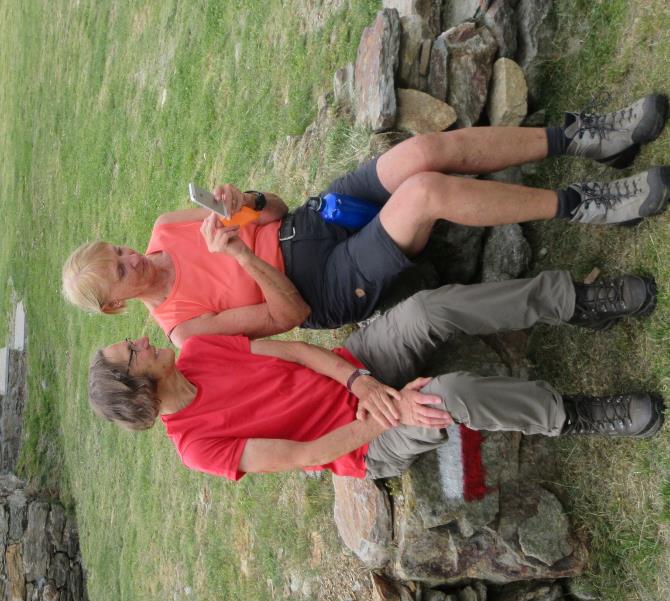 .. und das ist ein Smartphone...
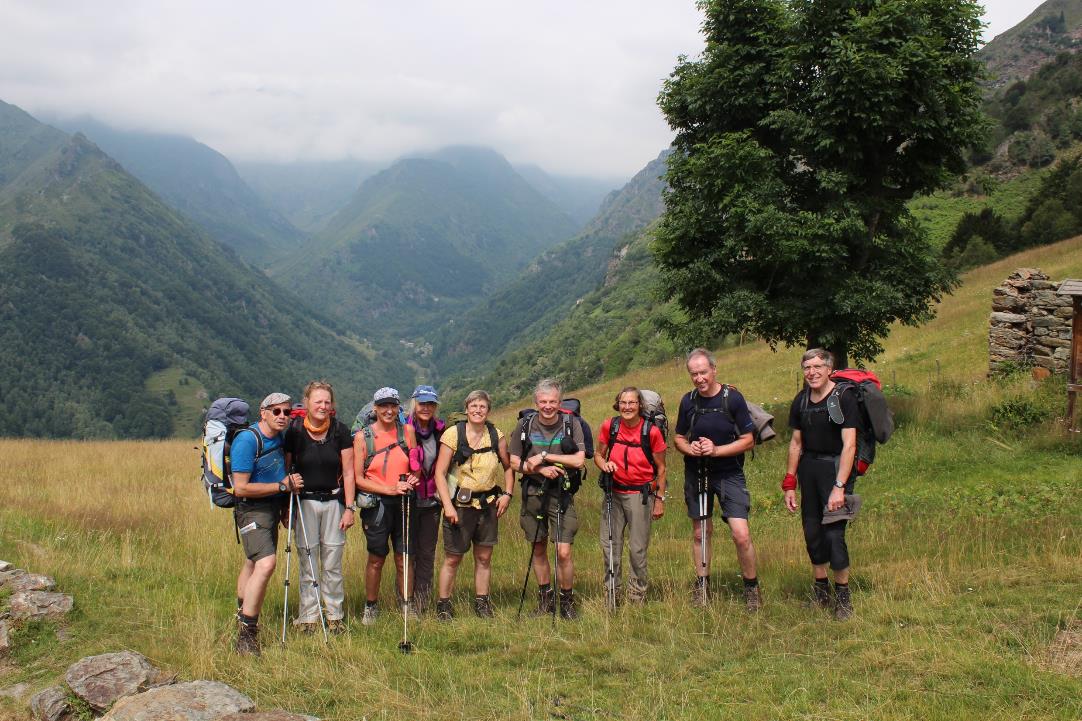 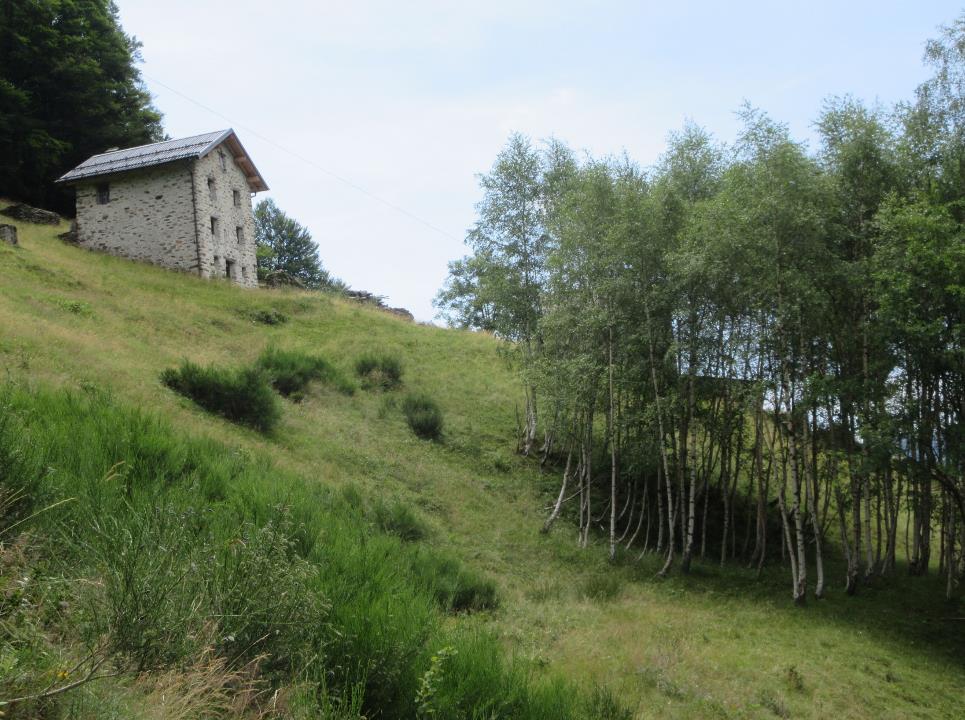 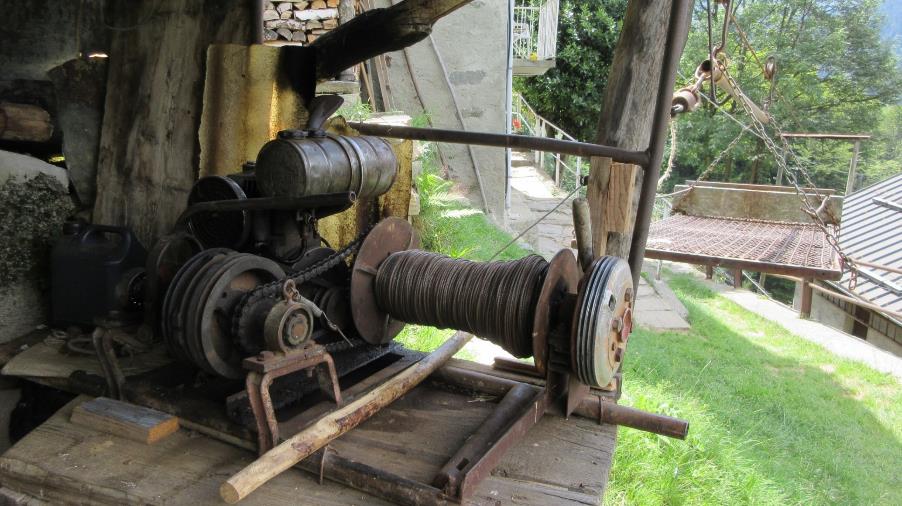 Materialseilbahn
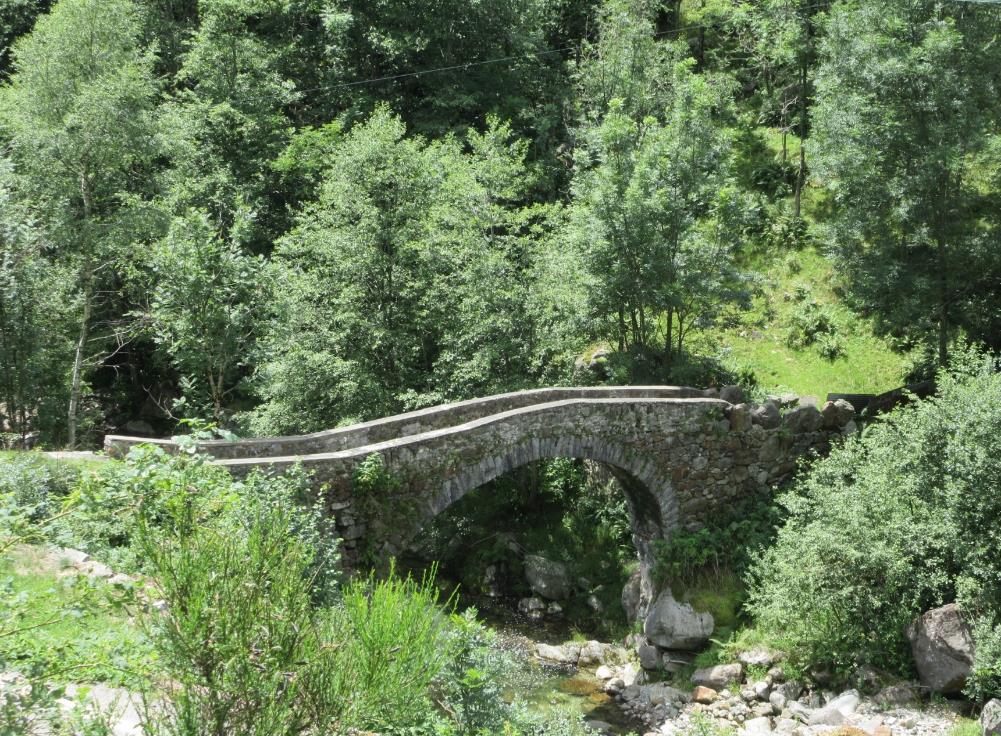 Mittagspause an der alten Brücke in Santa Maria
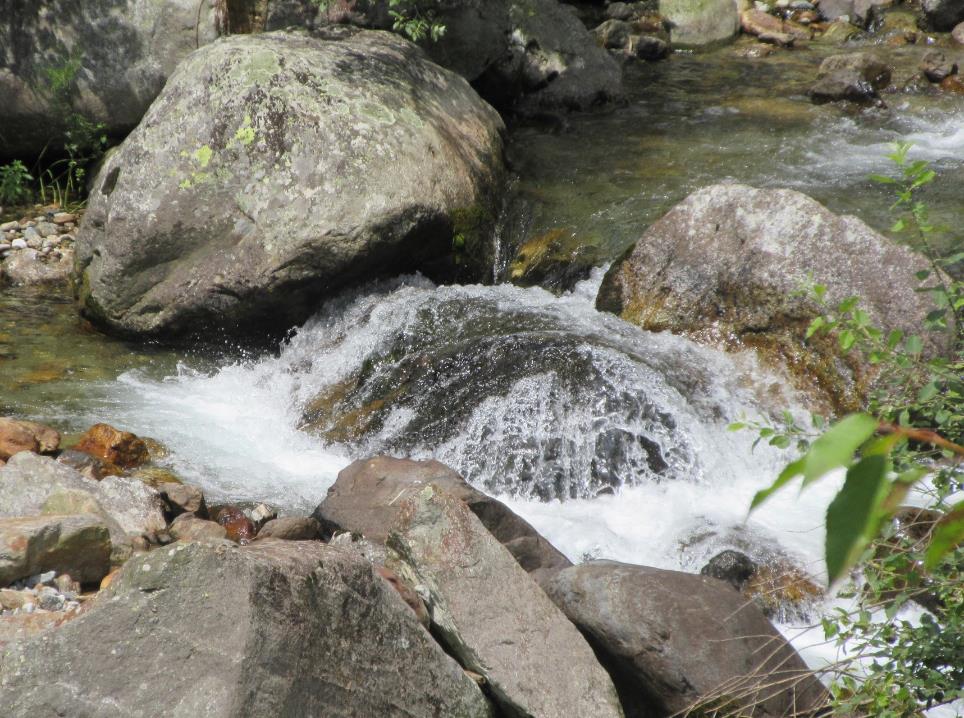 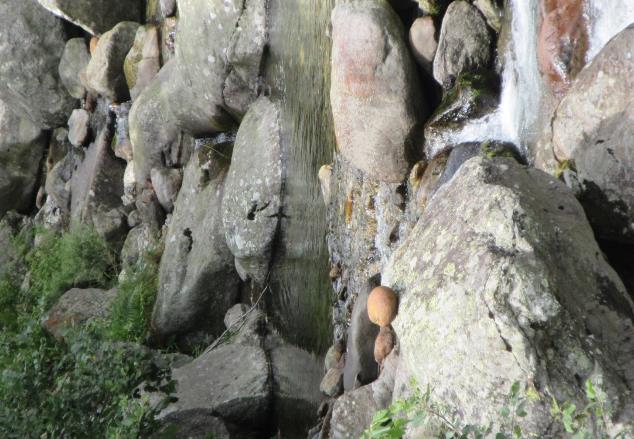 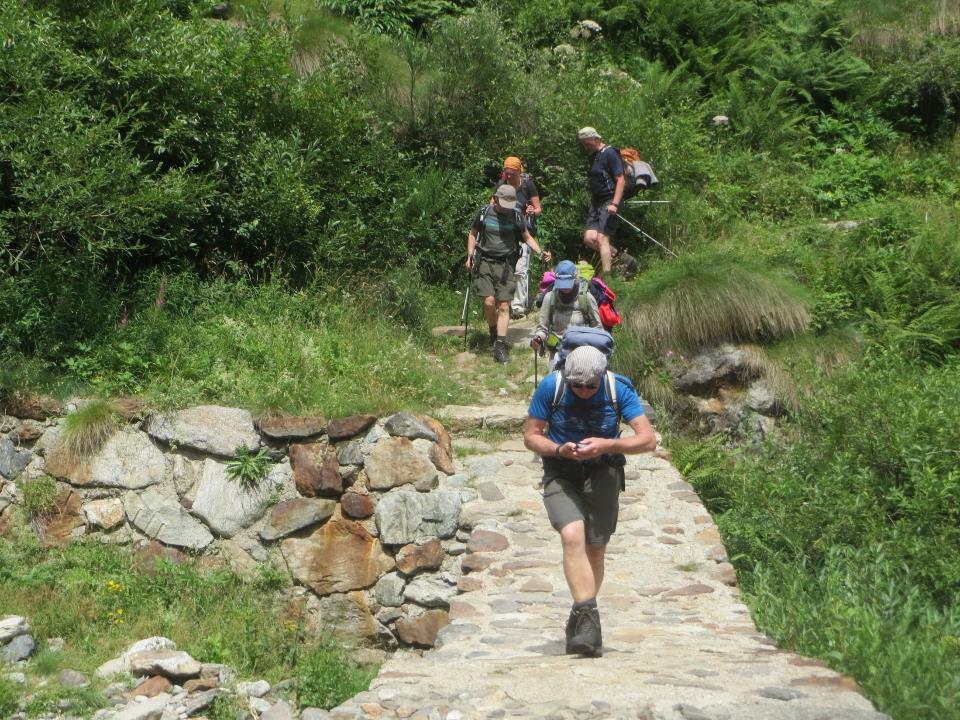 Unser Wanderleiter mit konzentriertem Blick aufs GPS....
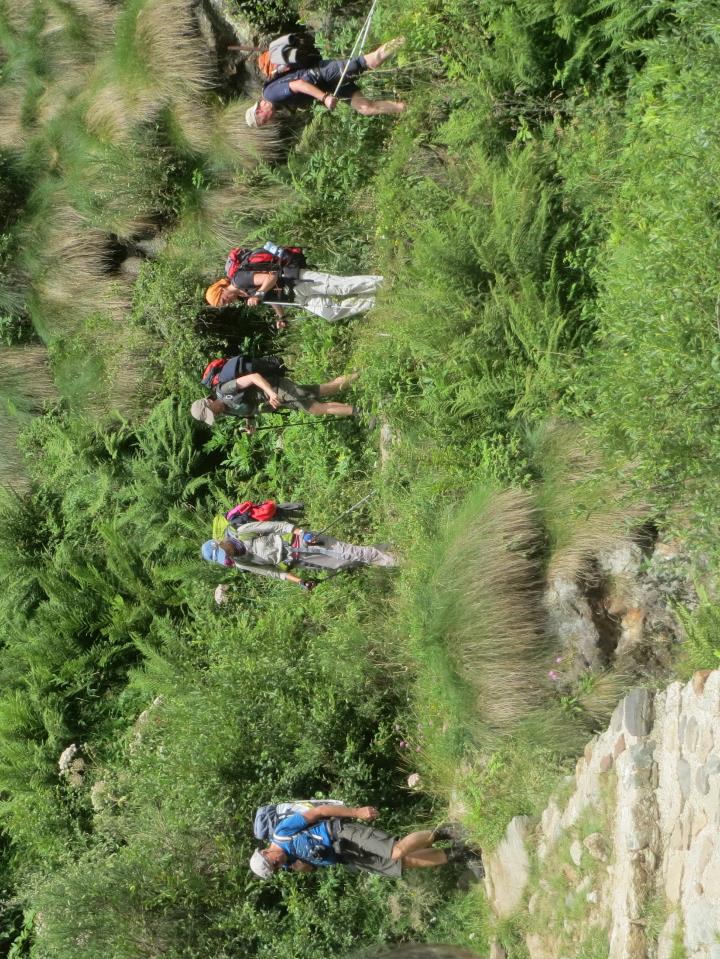 ... und wir folgen frohen Muts....
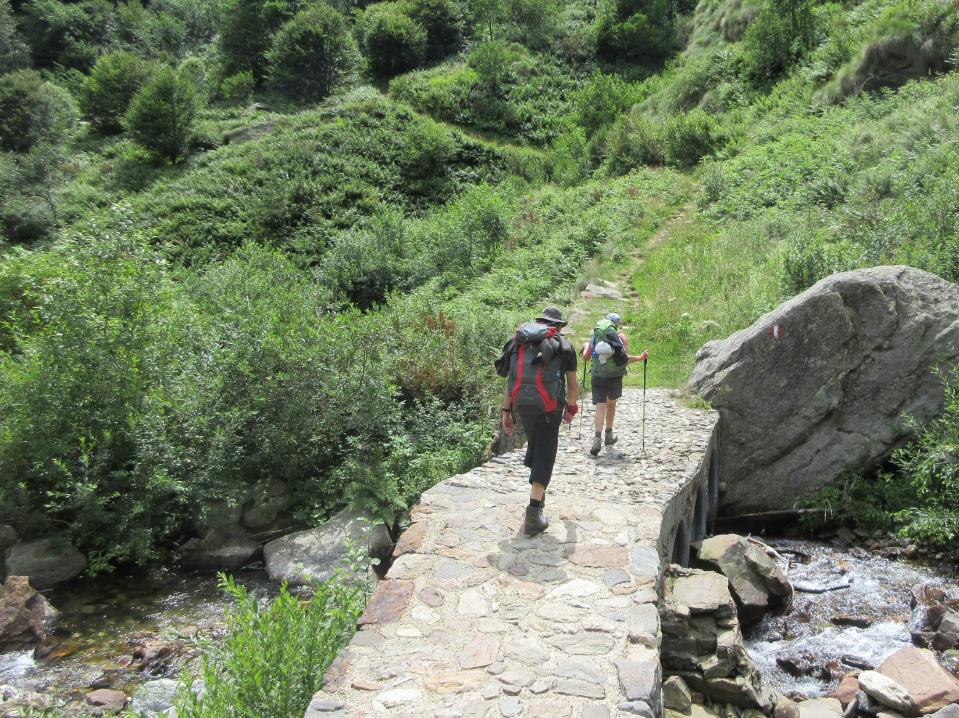 Paula und Fred volle Kraft voraus !
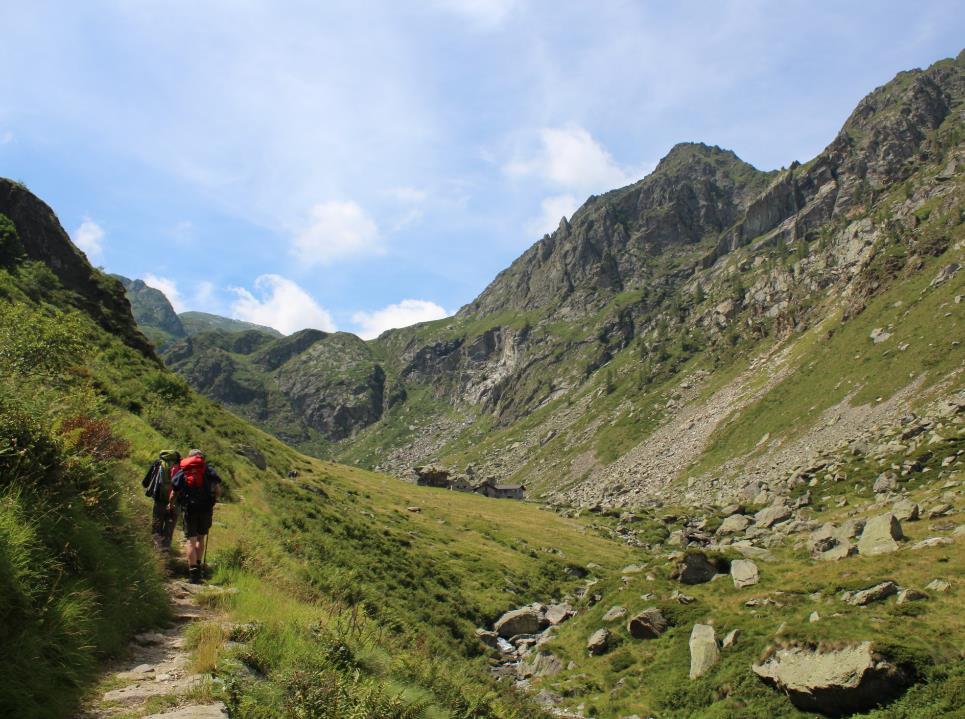 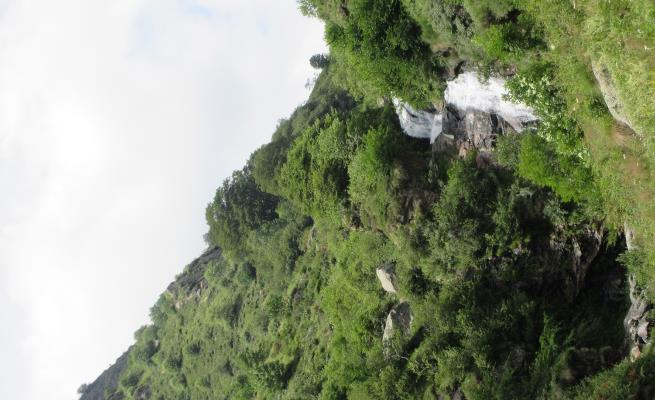 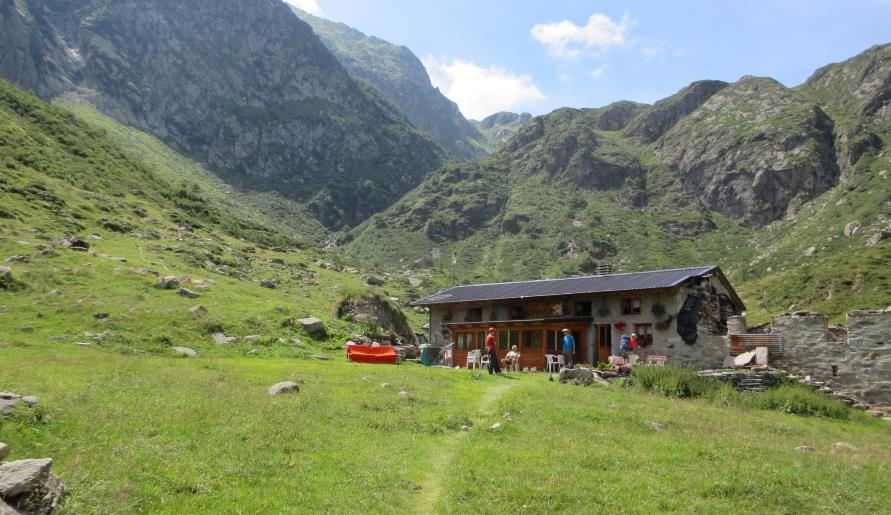 Rifugio Alpe Baranca
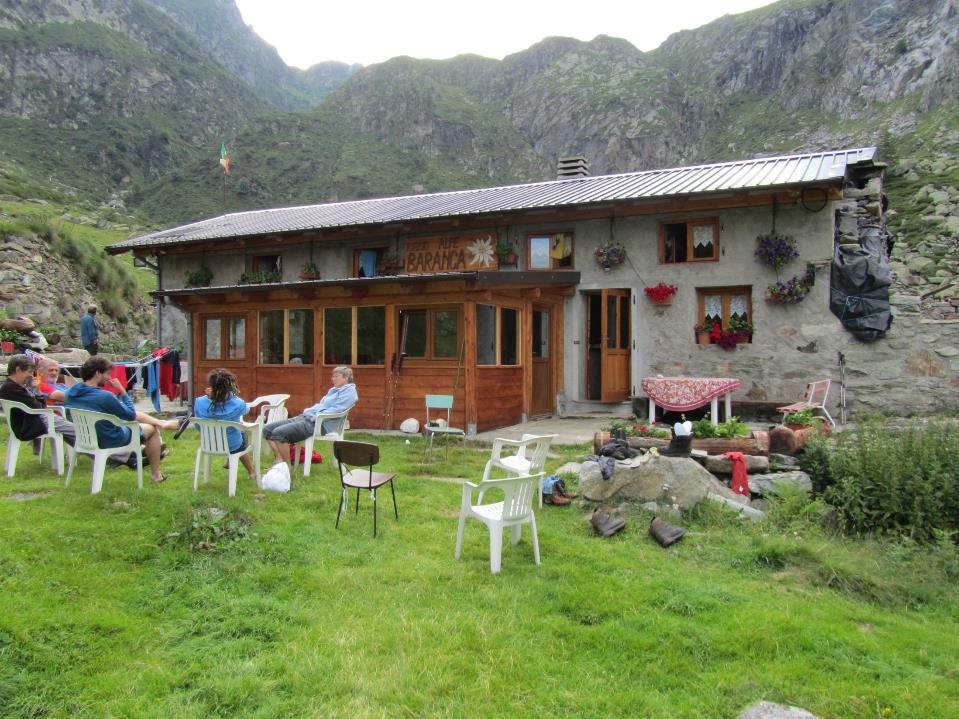 Die Schweizer : Vater und Sohn bei der Alpenquerung – von Wien nach Nizza!!
Und abends wieder 
ein tolles italienisches Menü – 
mit Génépi !!!
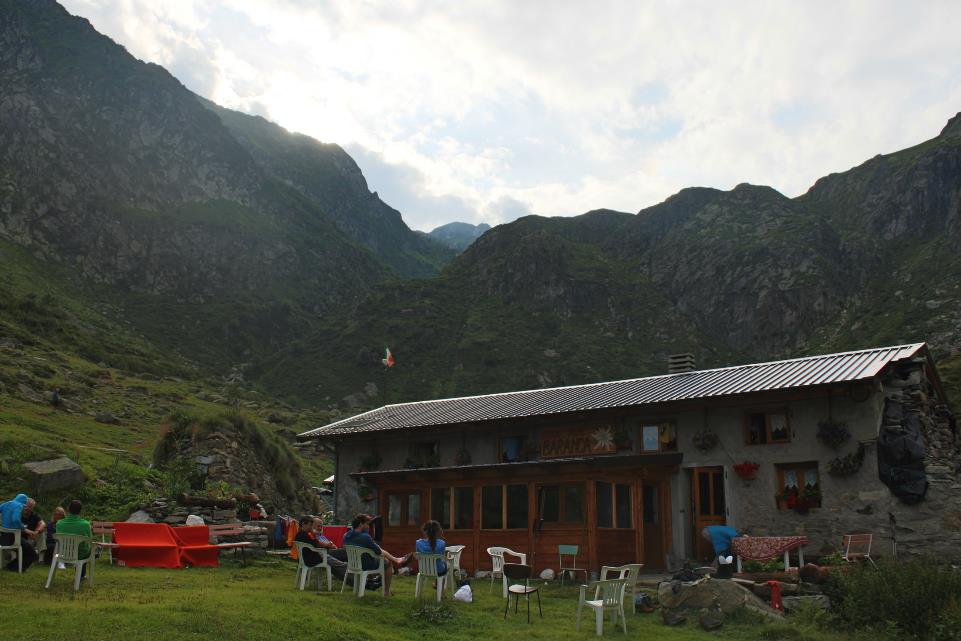 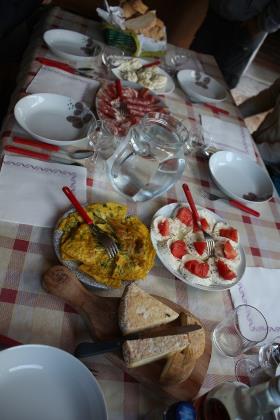 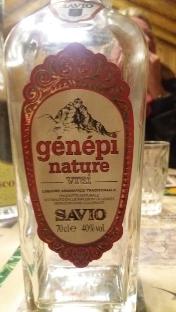 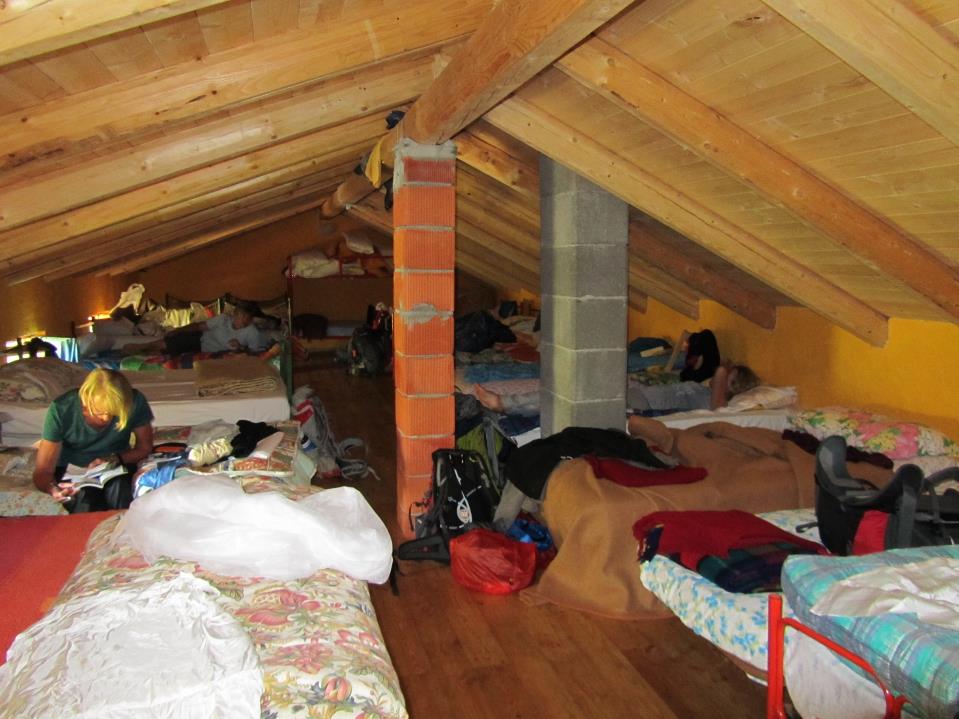 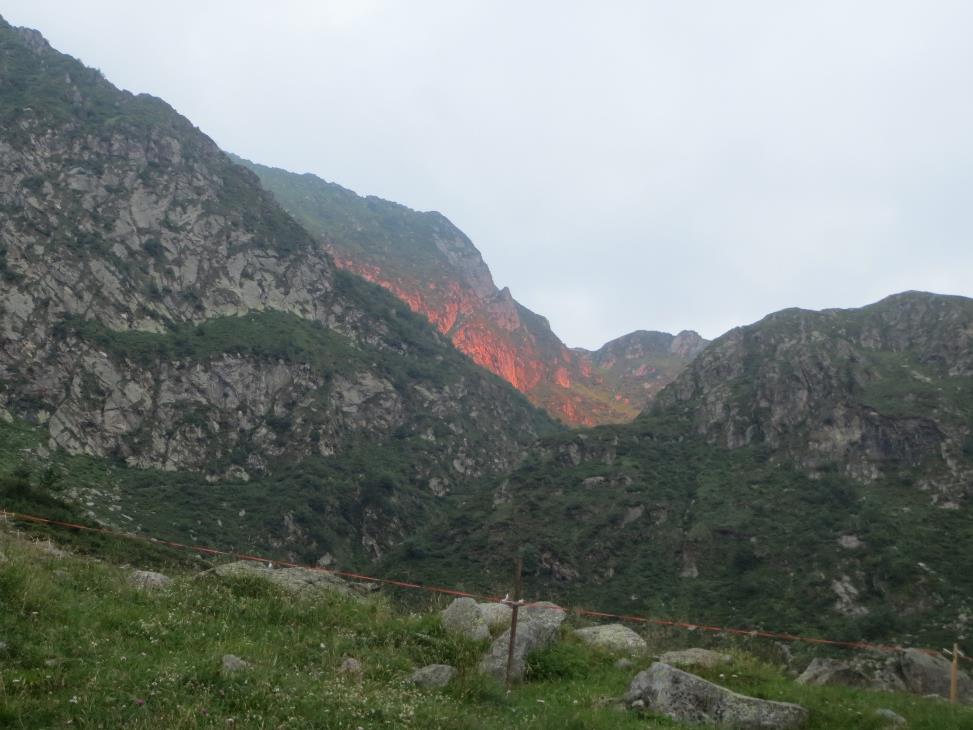 Tag 4,Dienstag
Rif Alpe Baranca – Carcoforo
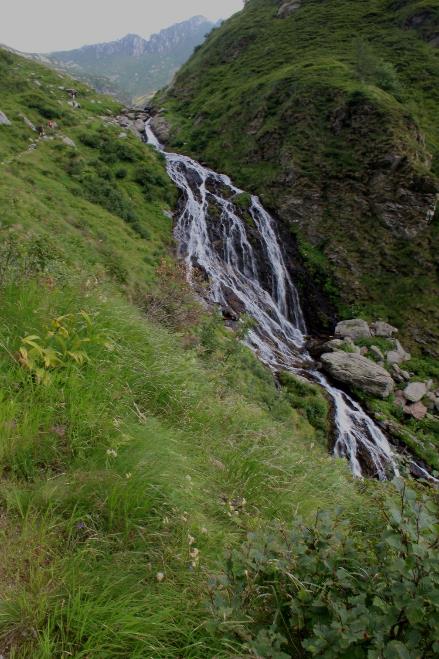 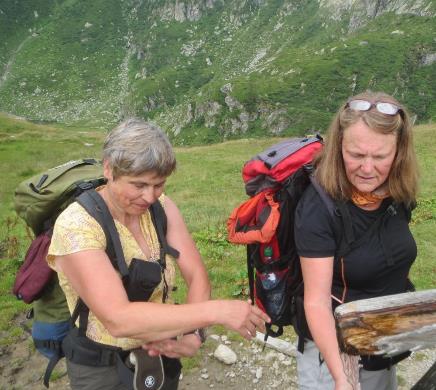 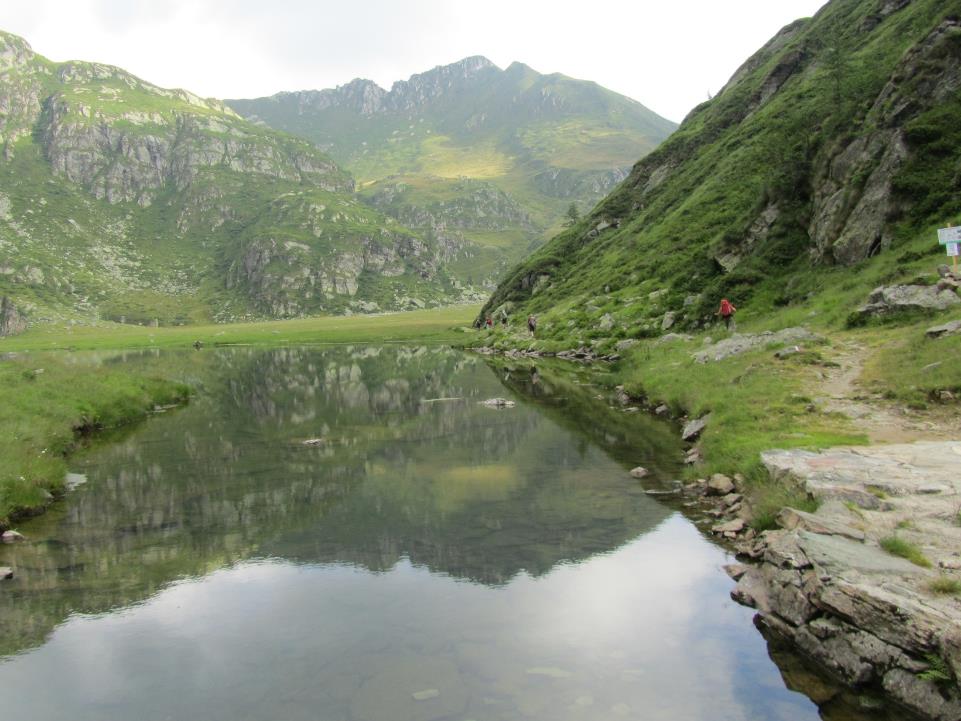 Lago di Baranca
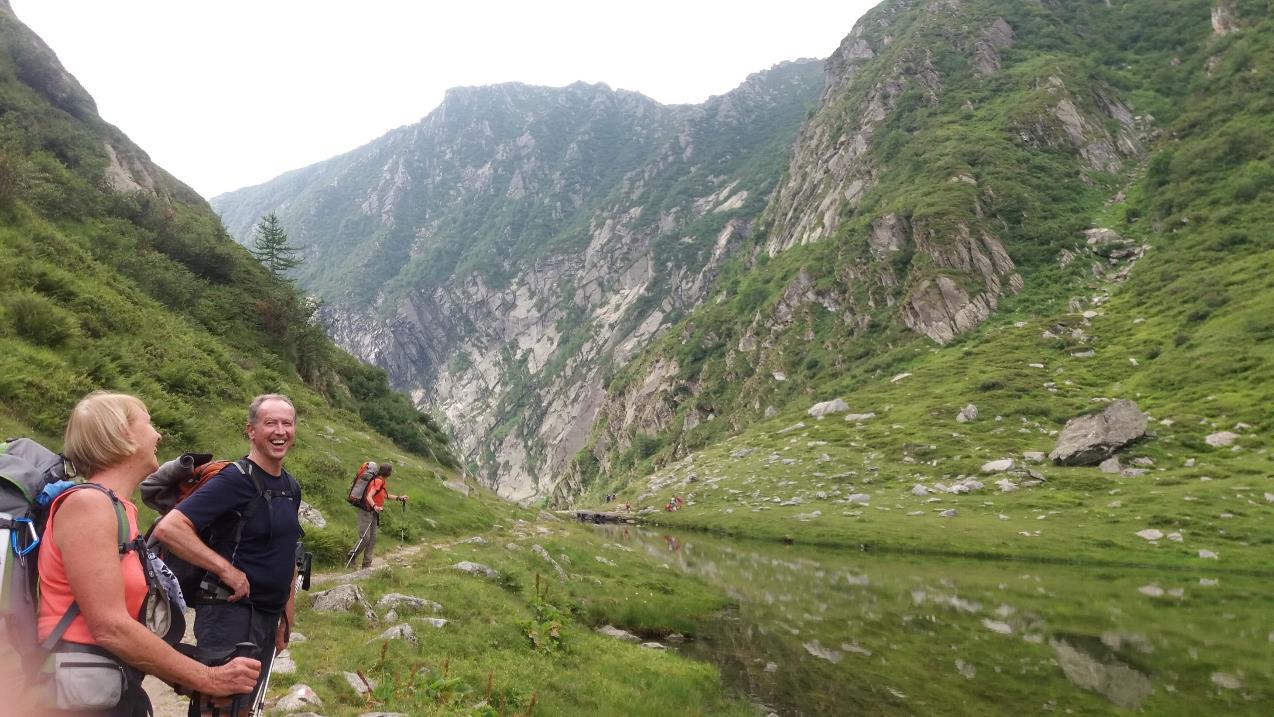 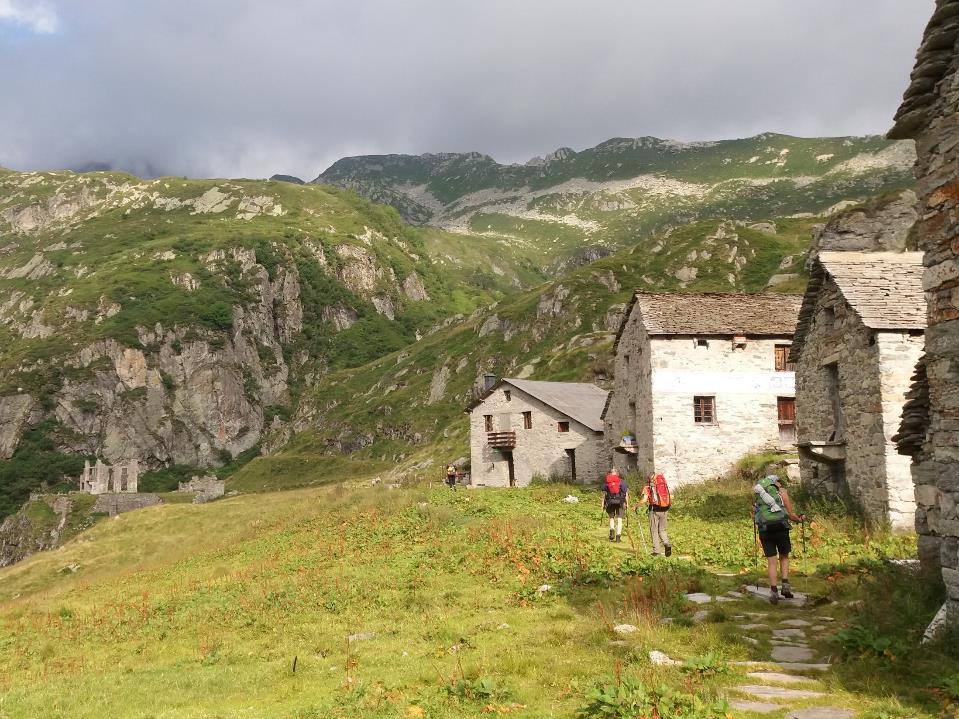 Ruinen der Sommerresidenz von Vincenzo Lancia, dem Automobilkonstrukteur und Rennfahrer
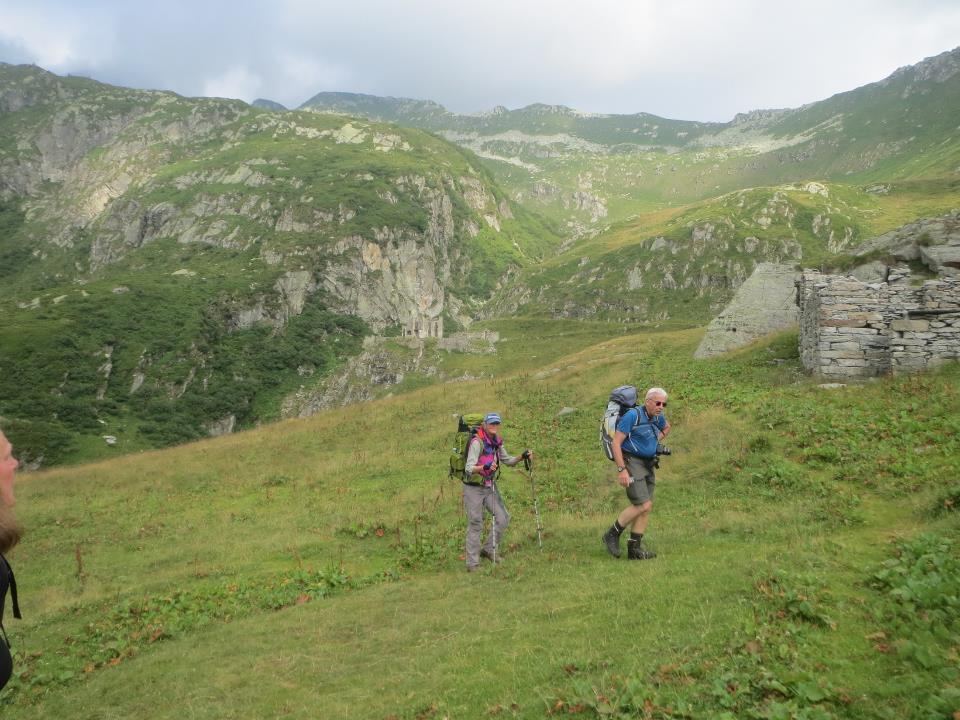 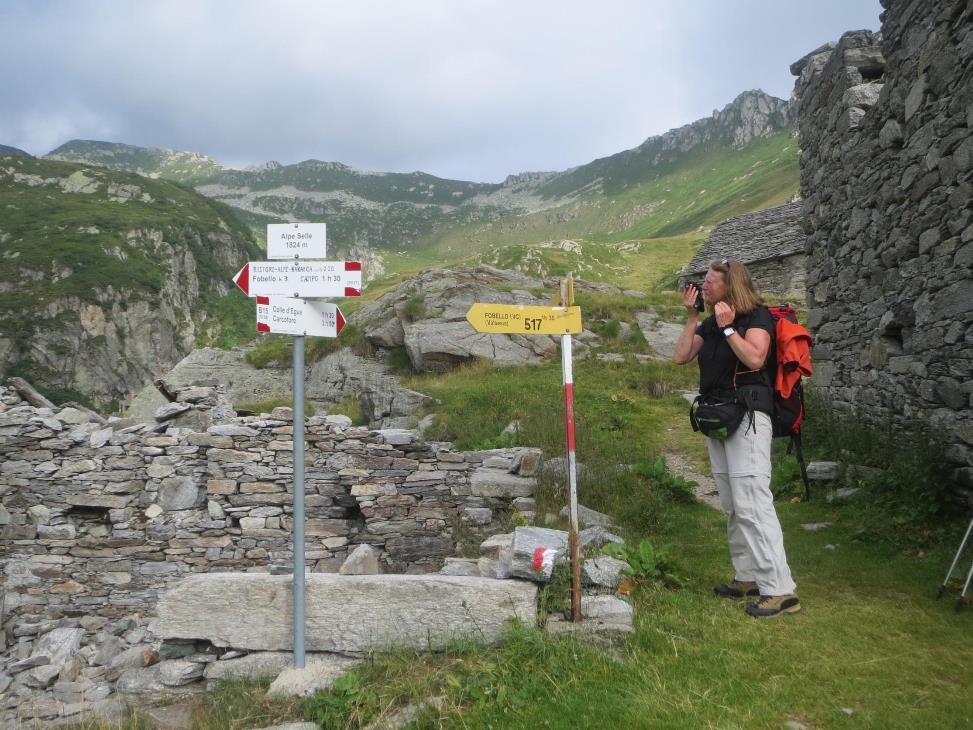 Rita, wat is ??
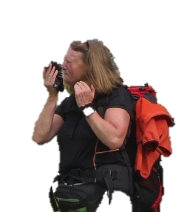 Alpe Selle
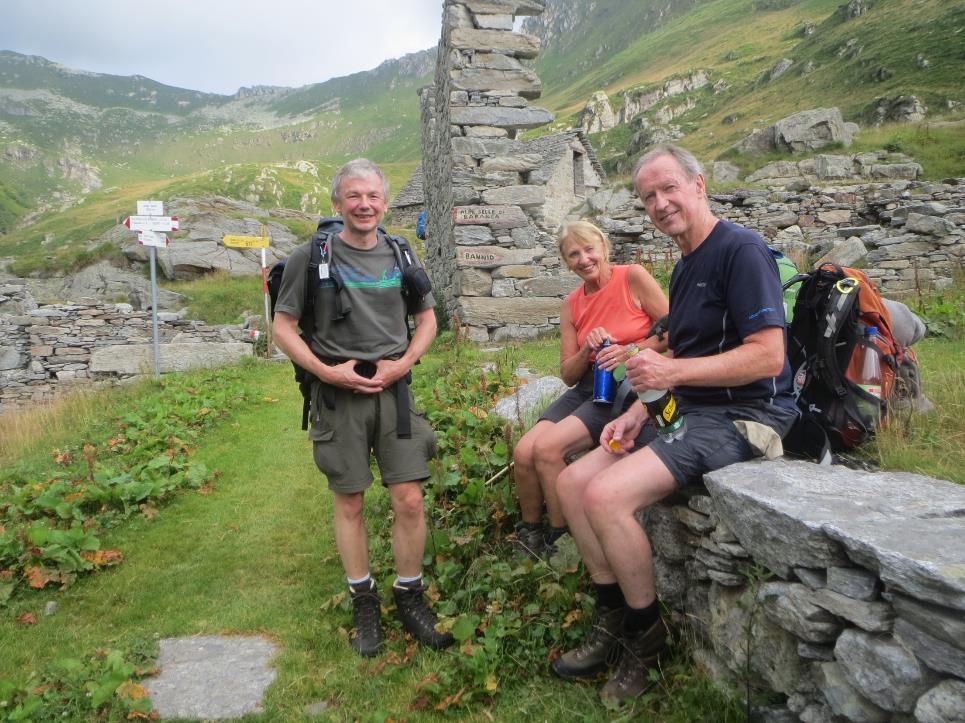 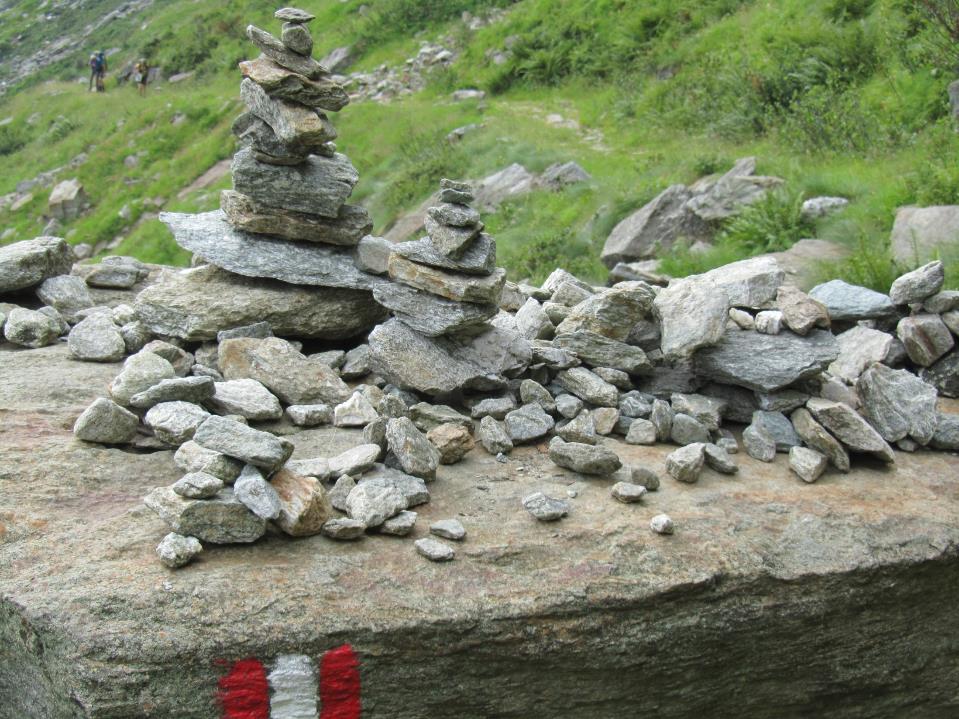 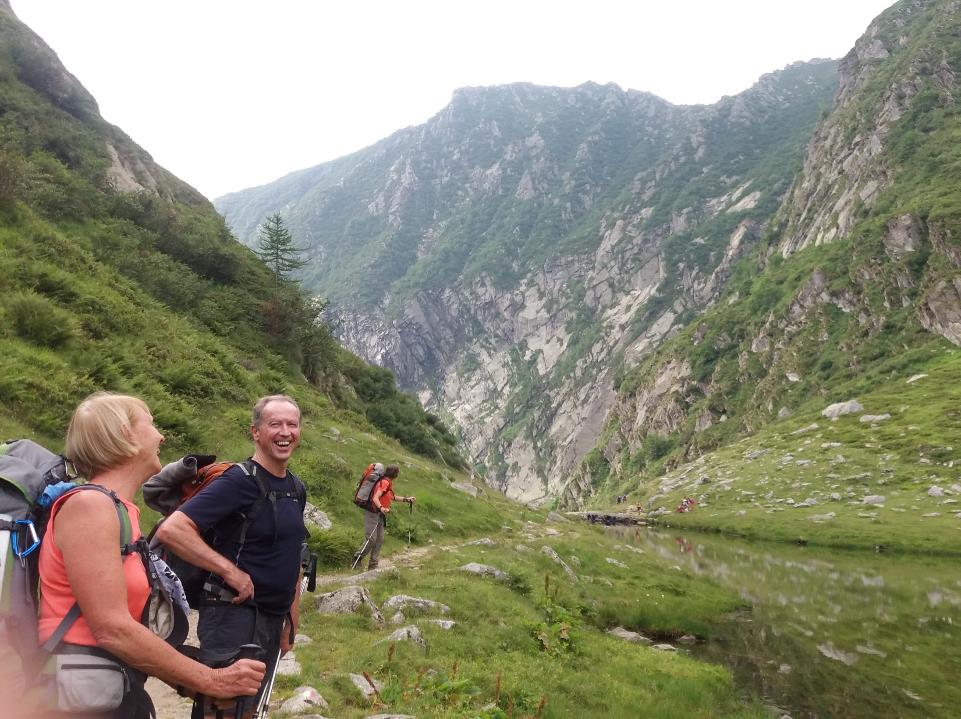 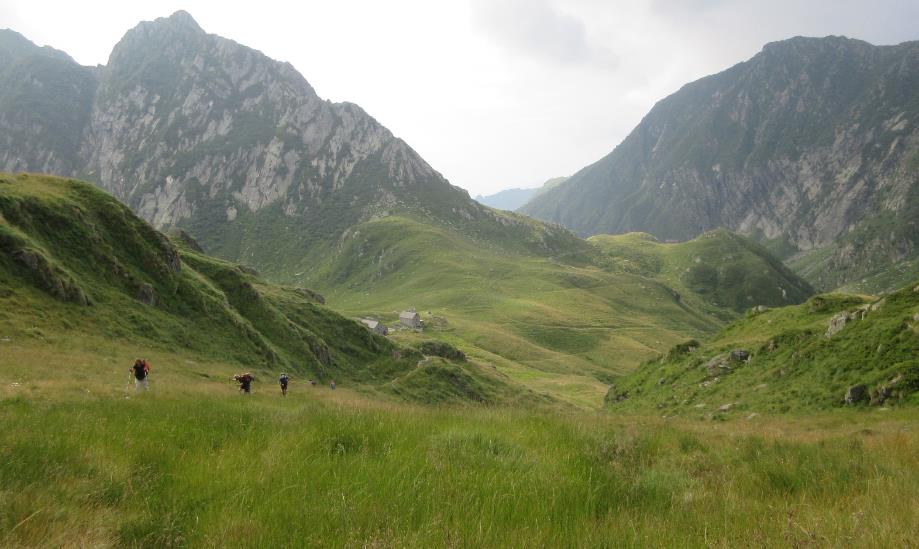 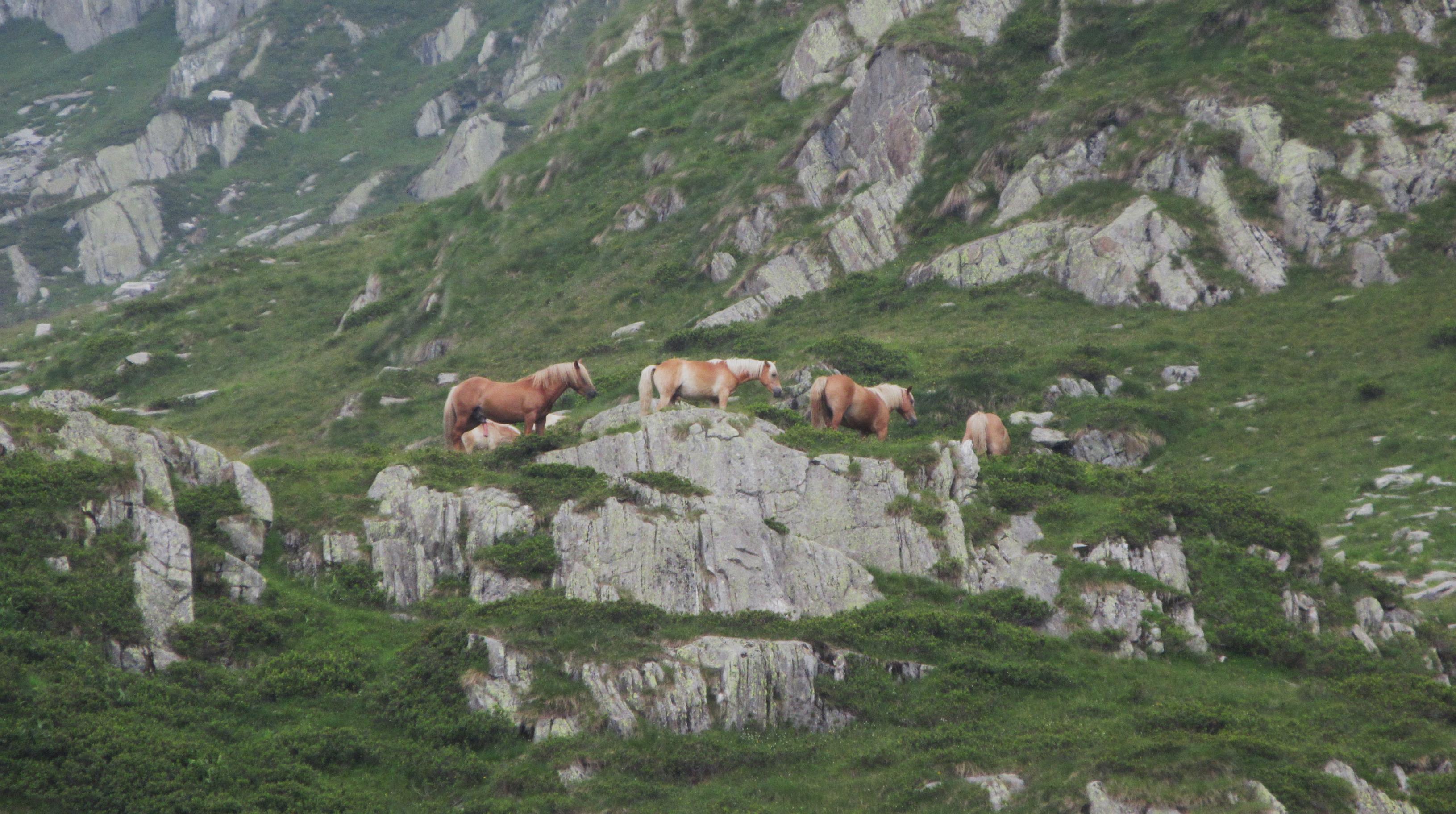 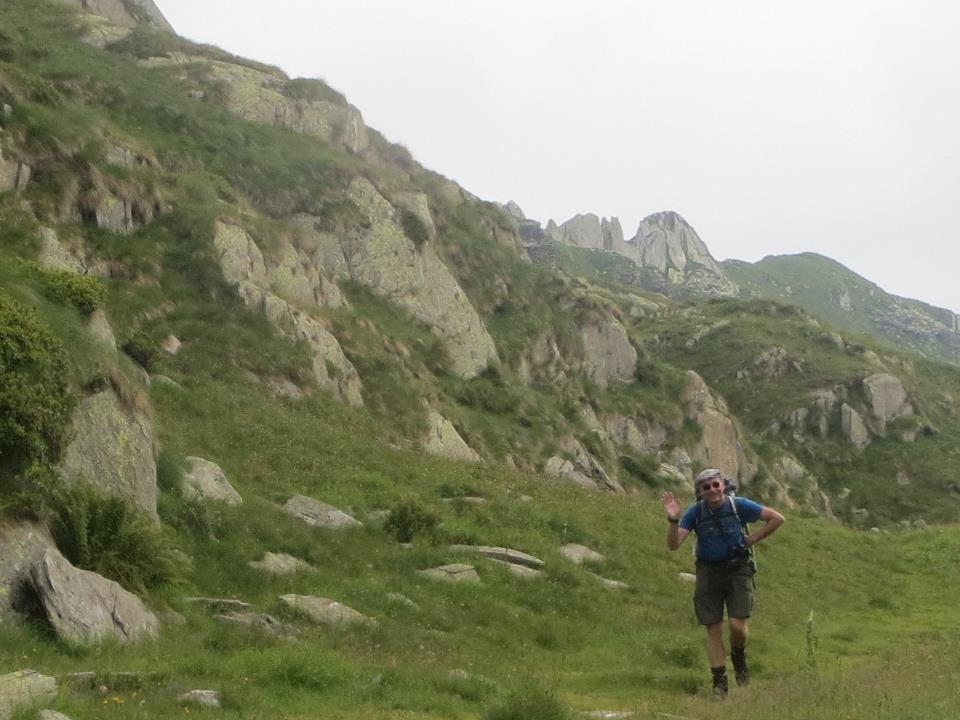 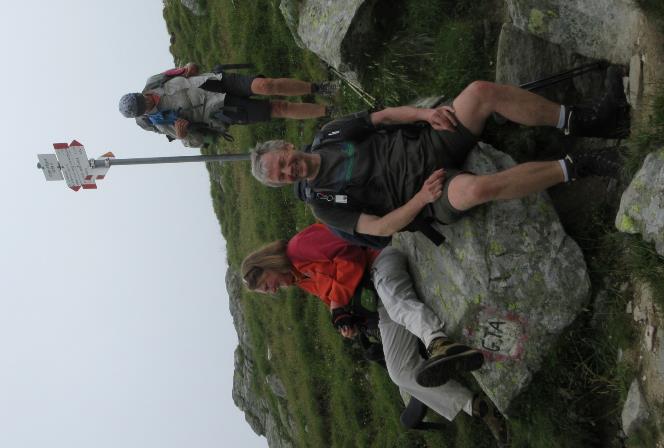 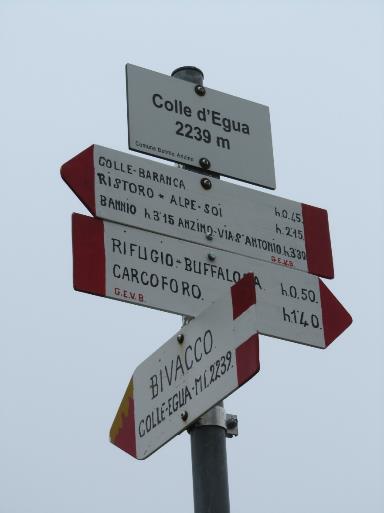 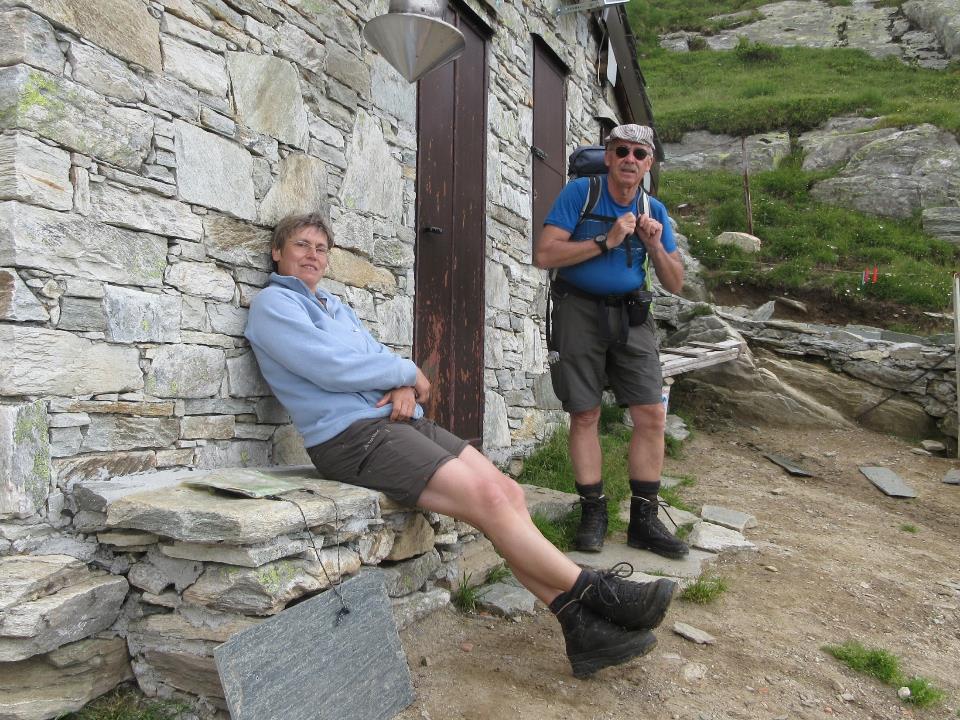 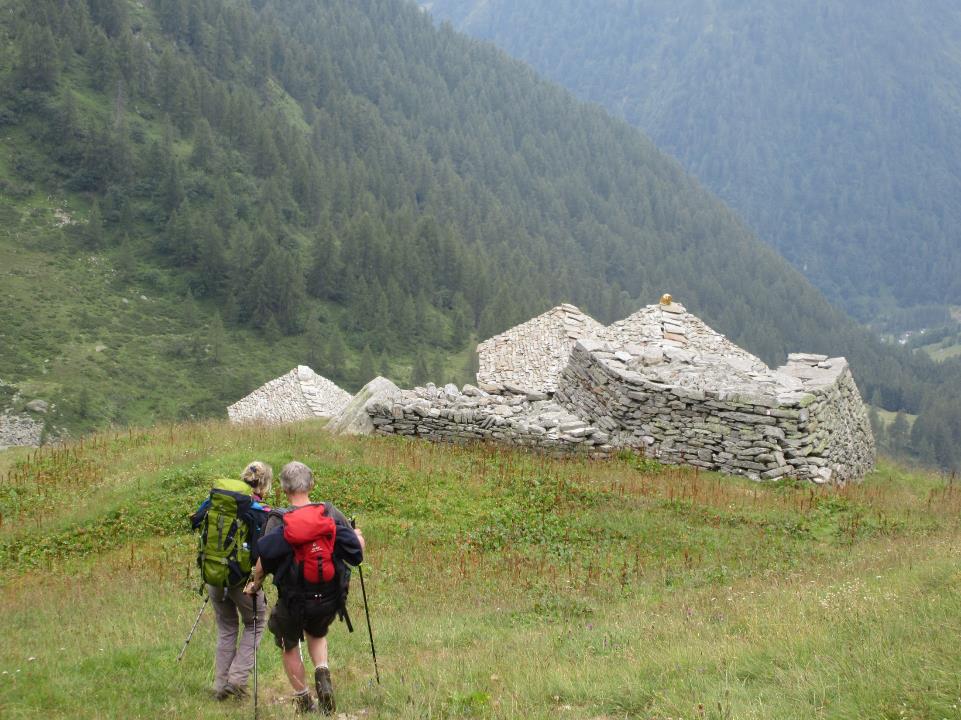 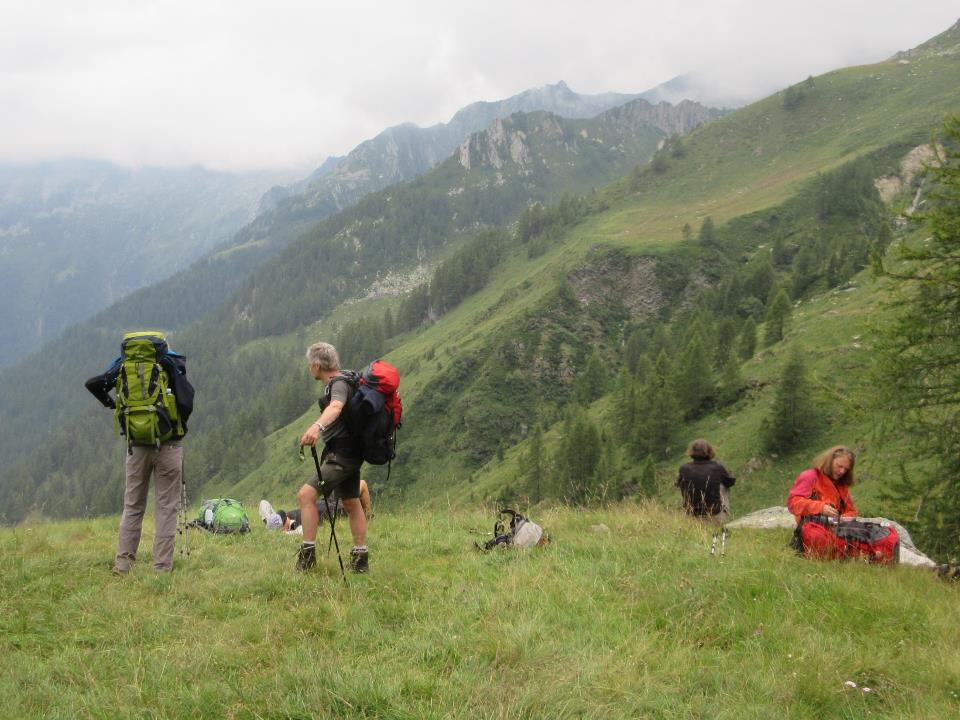 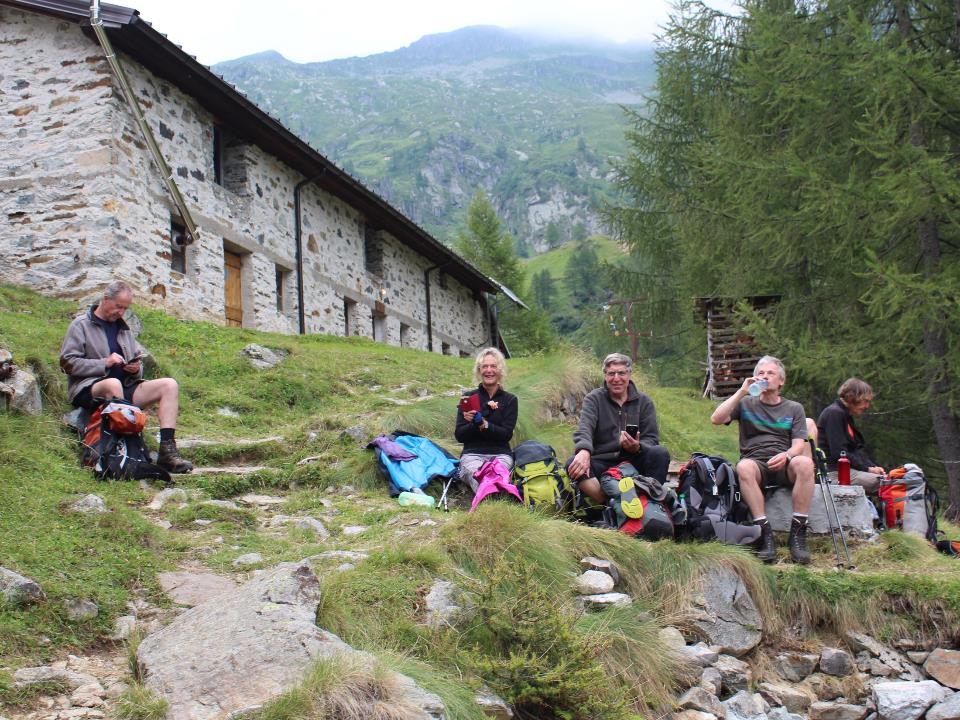 Mittagsrast am Rif. Boffalora
 - leider geschlossen
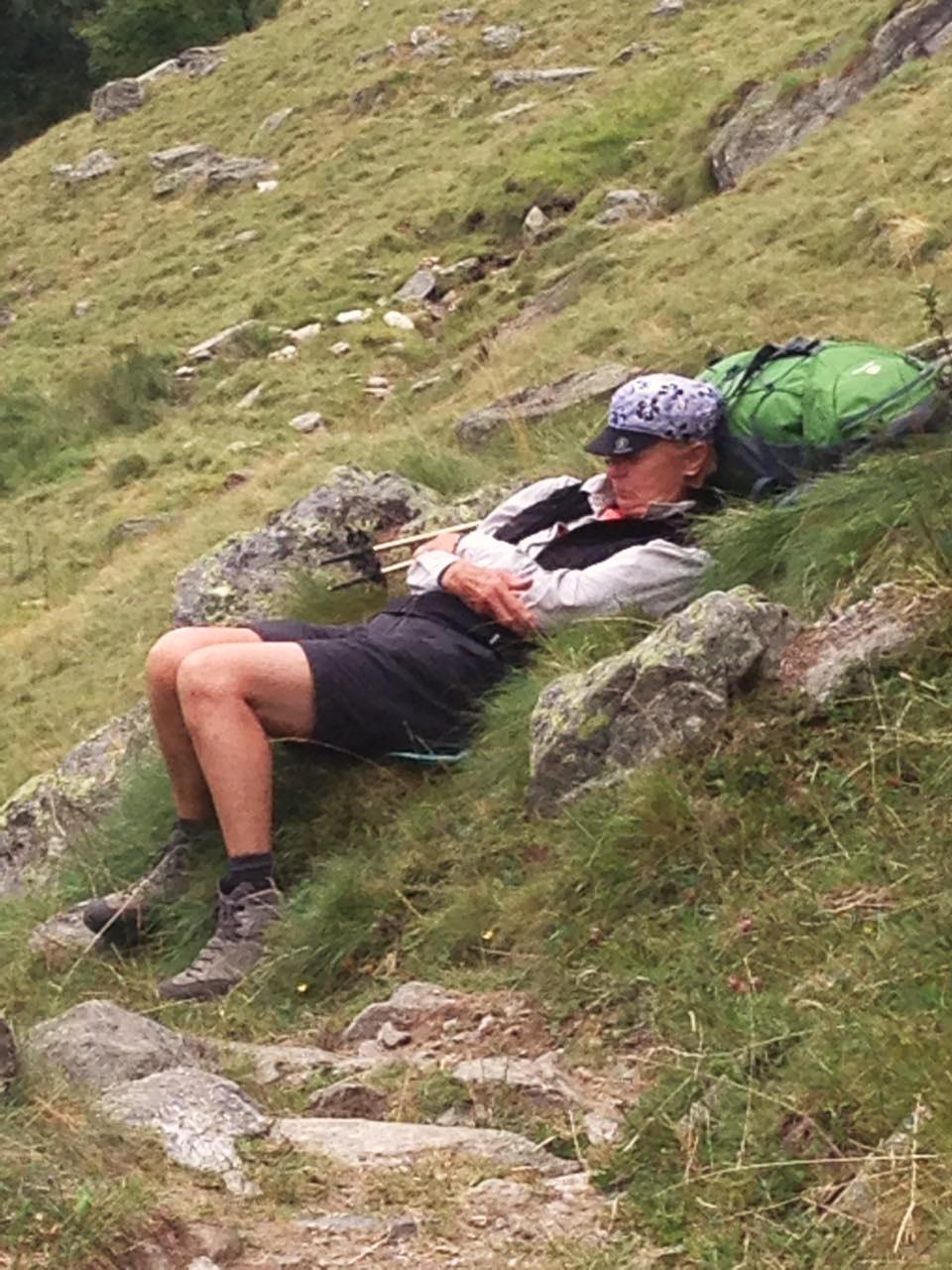 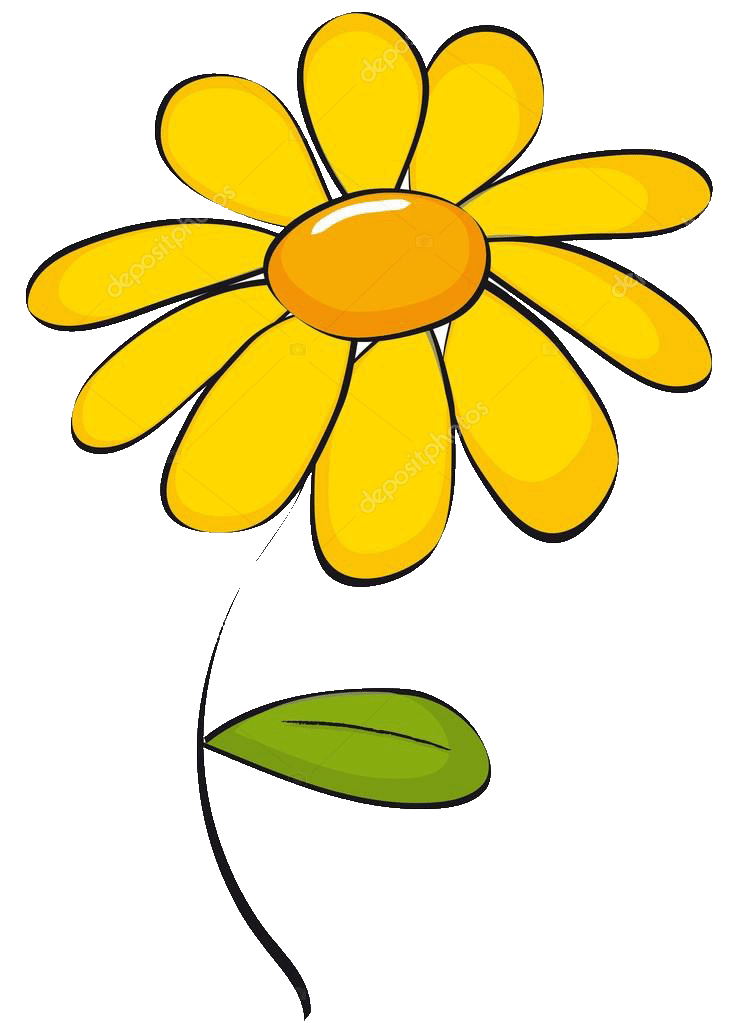 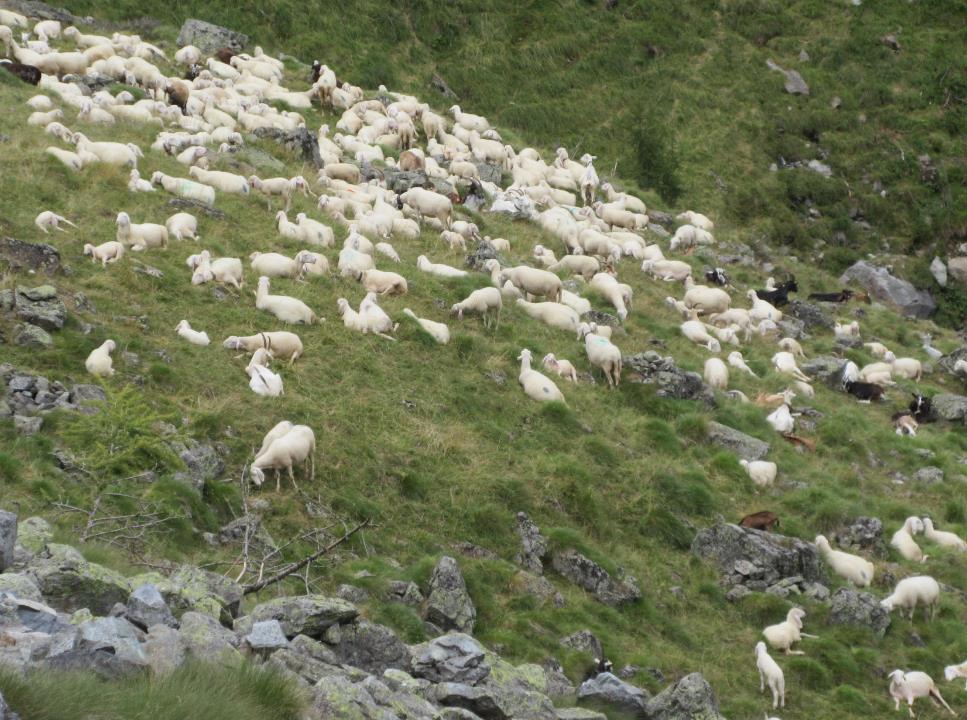 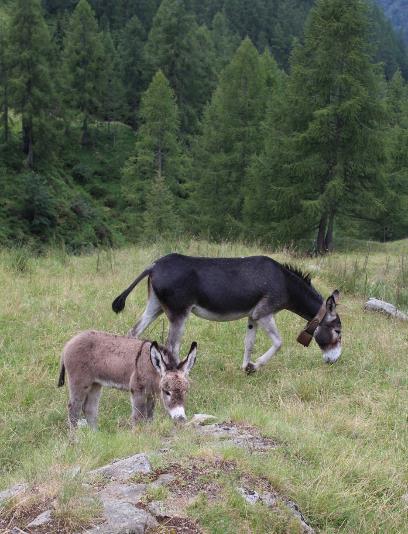 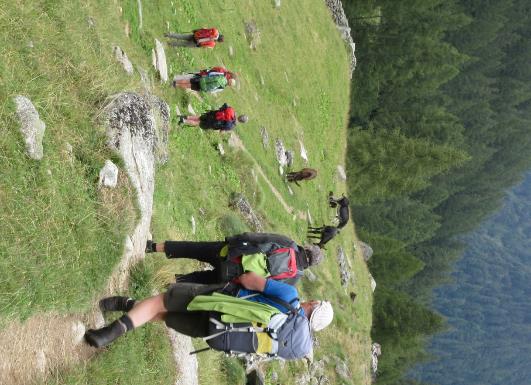 ...nicht nur Schafe – auch ganz viele Esel .....
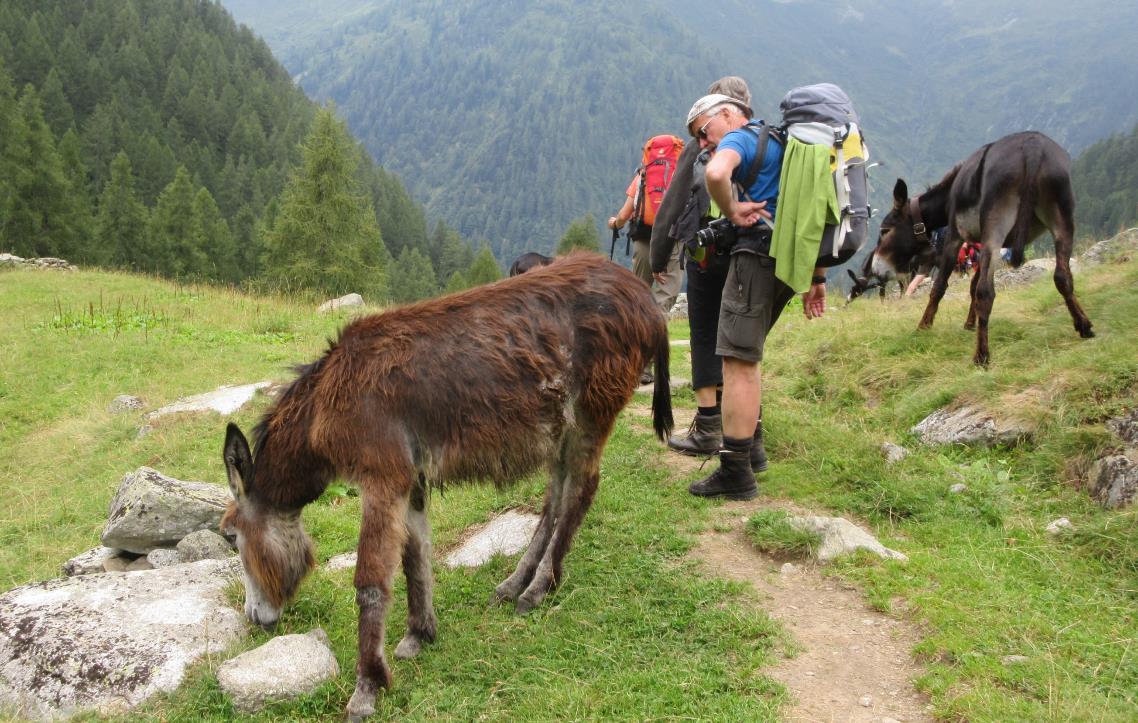 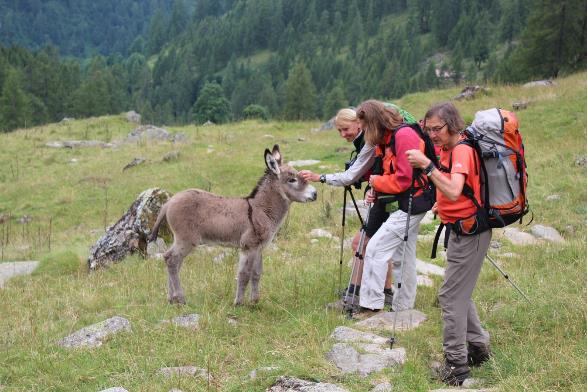 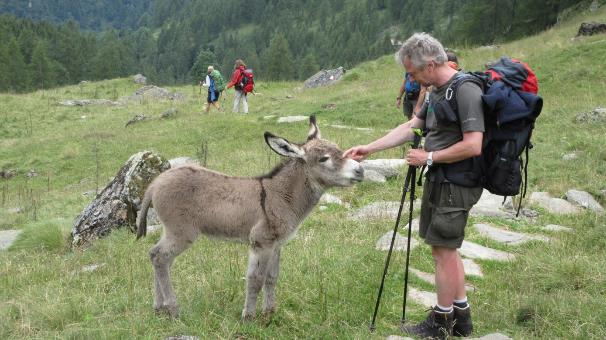 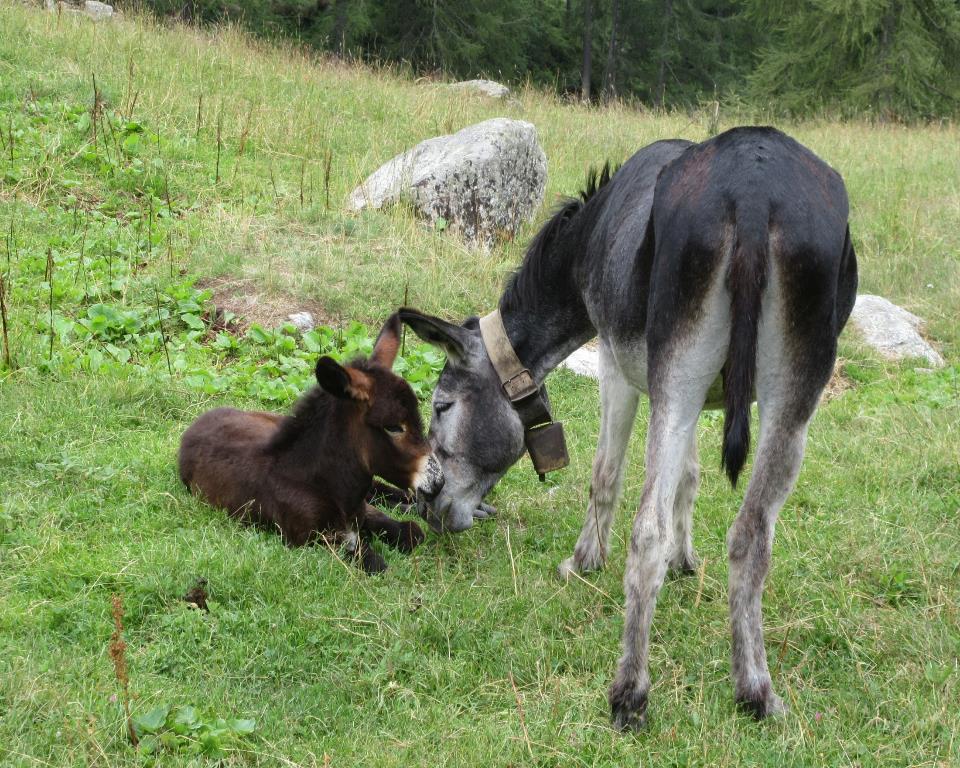 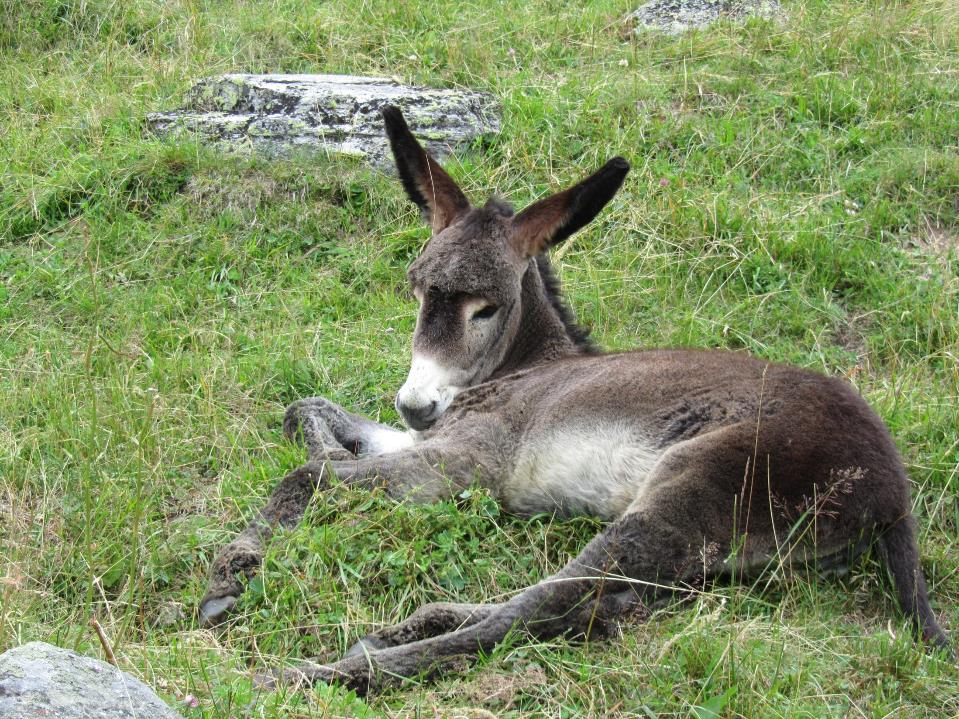 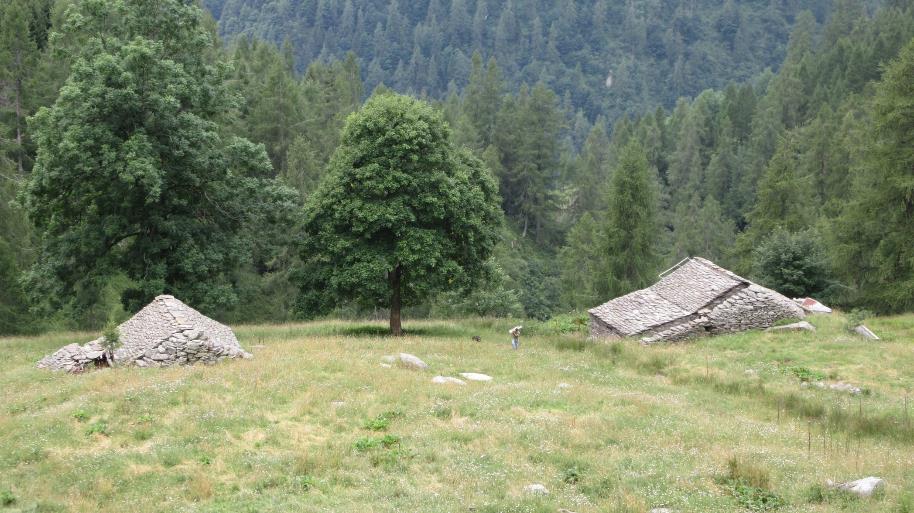 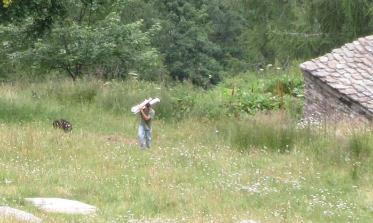 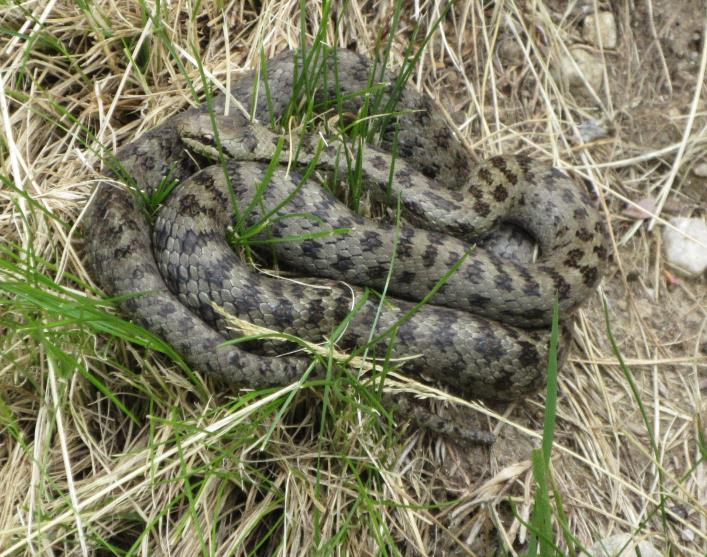 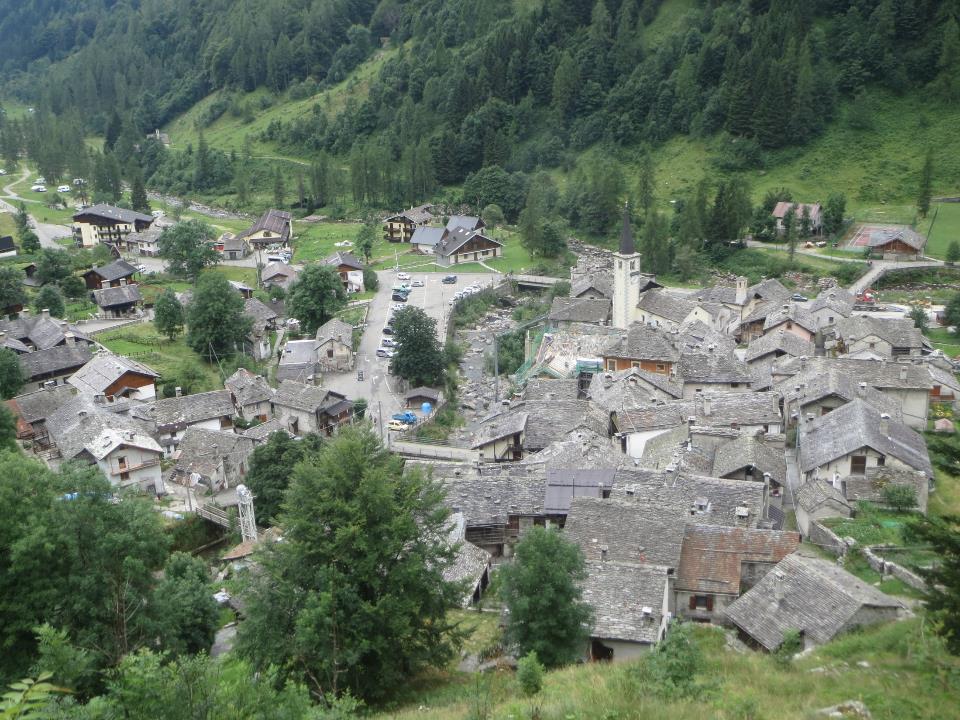 Carcoforo
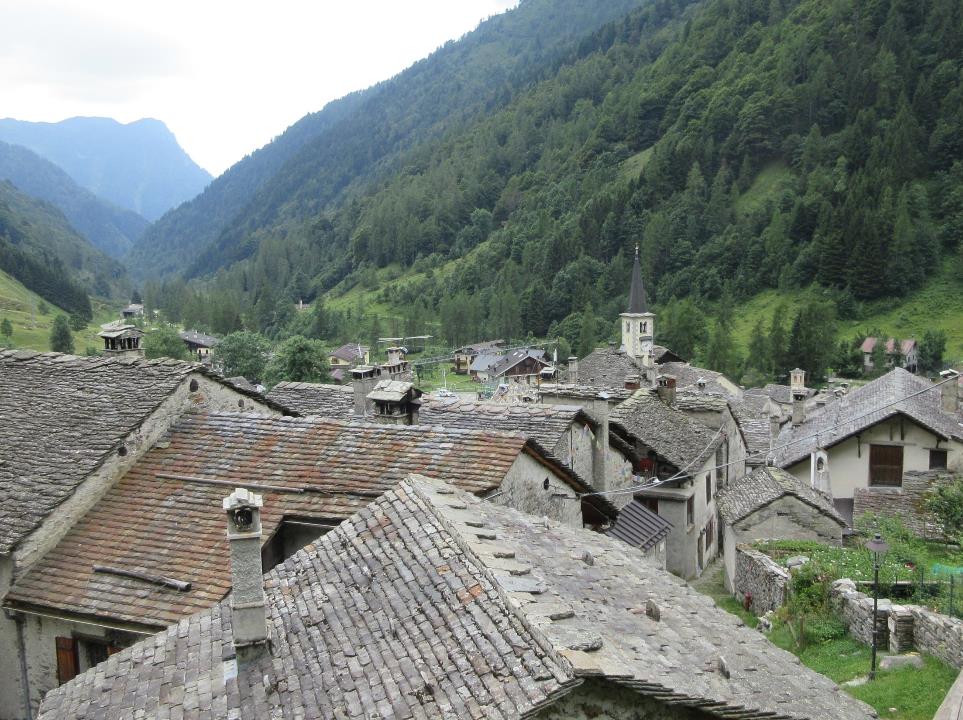 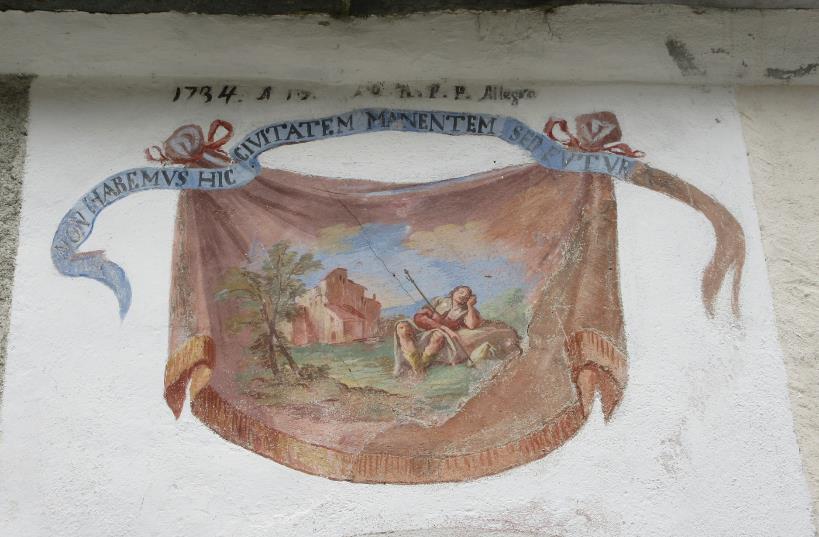 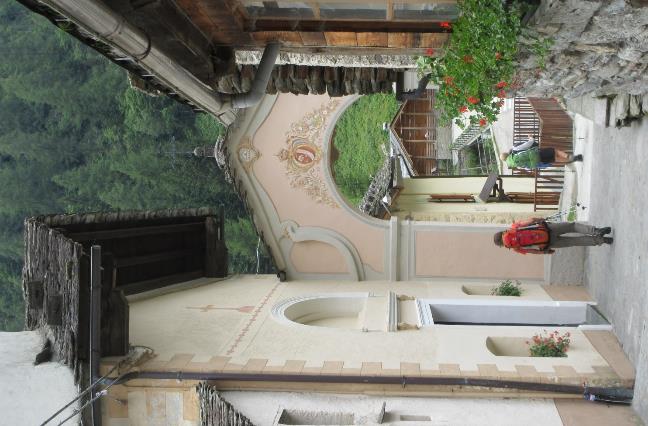 Non habemus hic civitatem manentem sed futuram
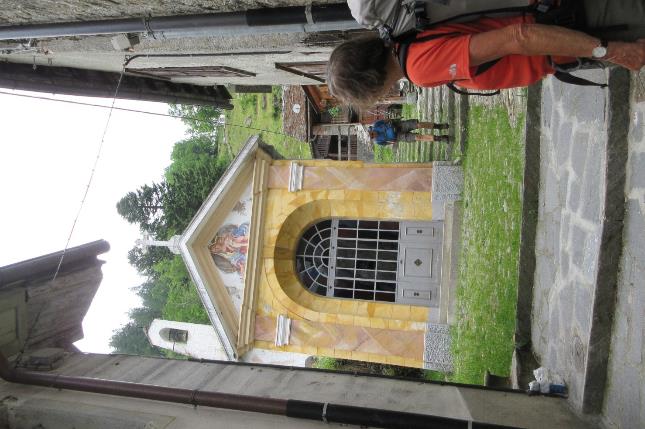 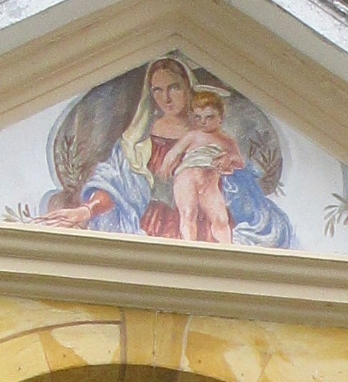 .. haben die den grimmigen Blick bewusst gemacht ??
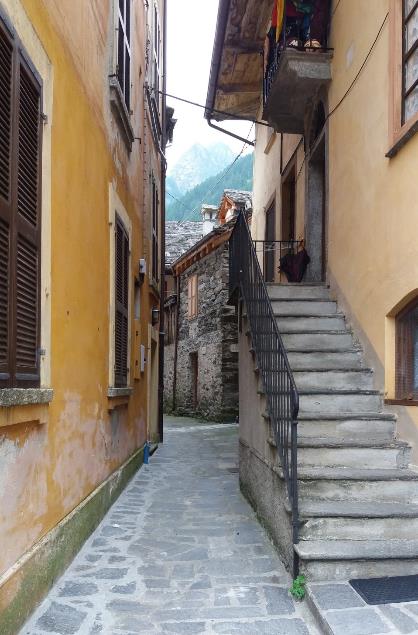 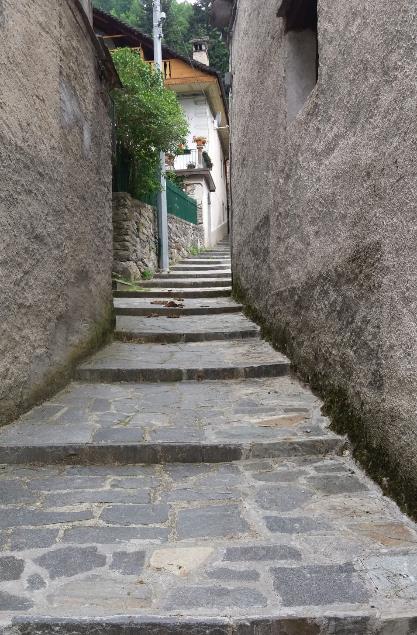 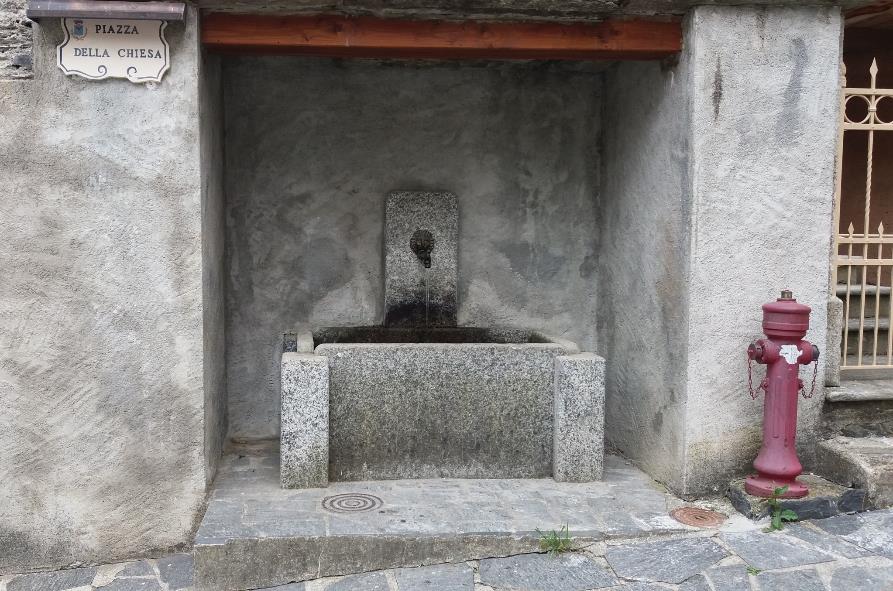 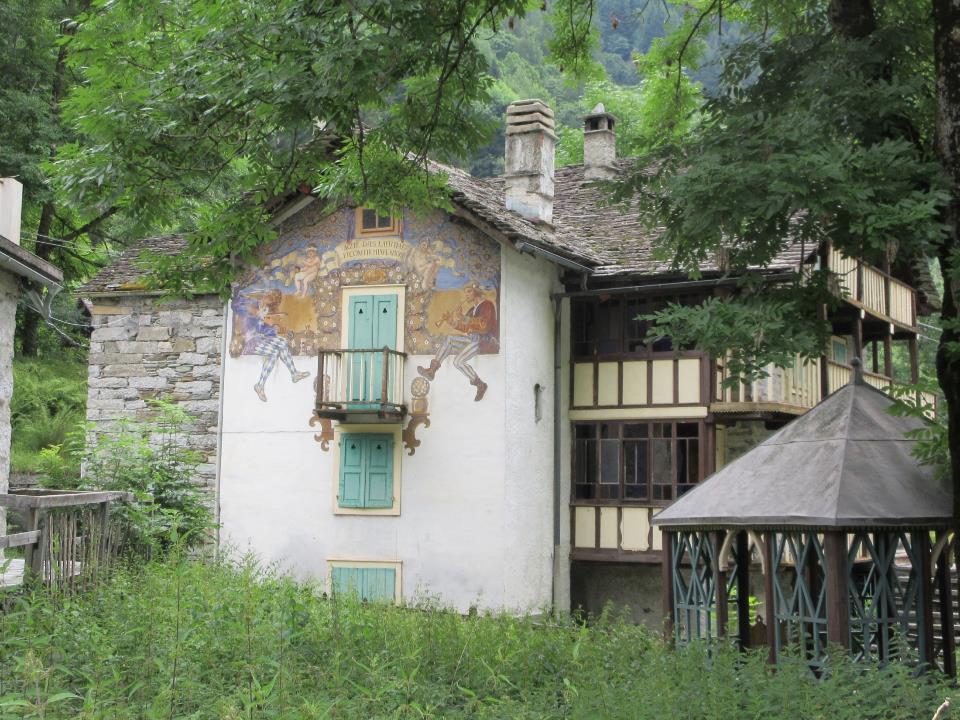 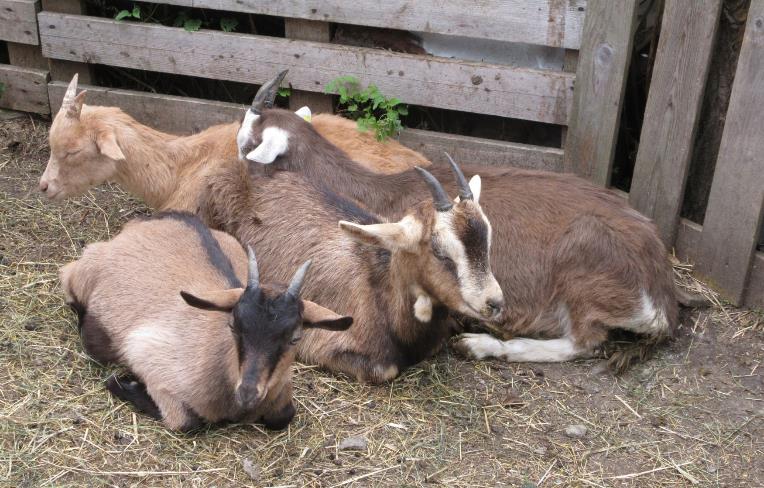 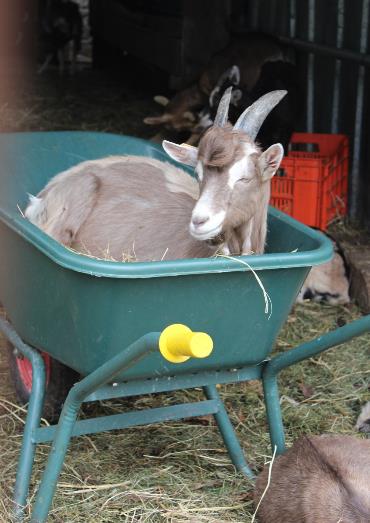 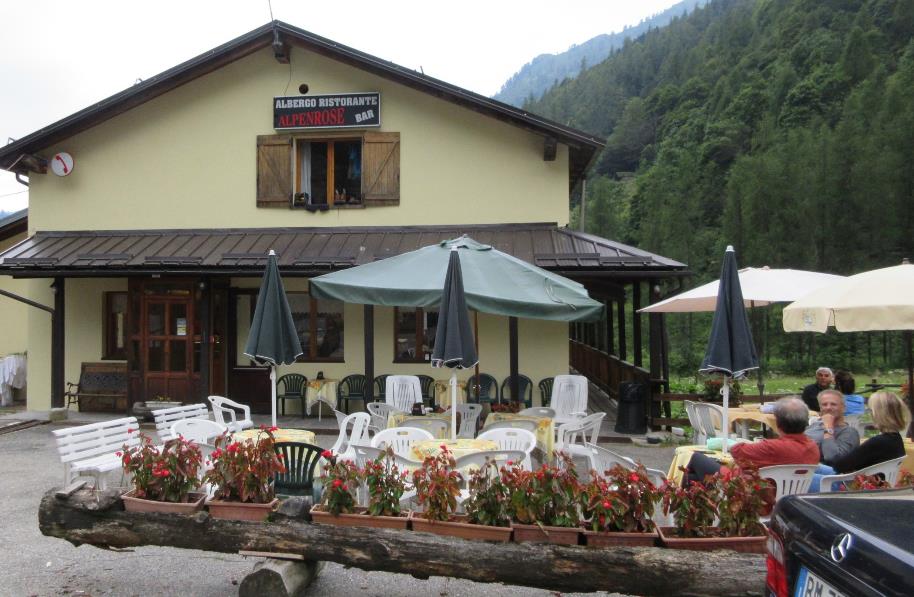 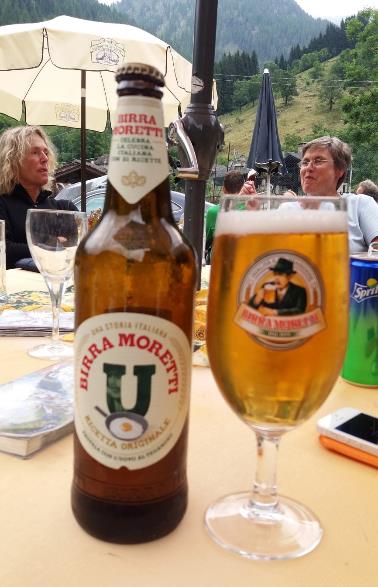 Hotel Alpenrose
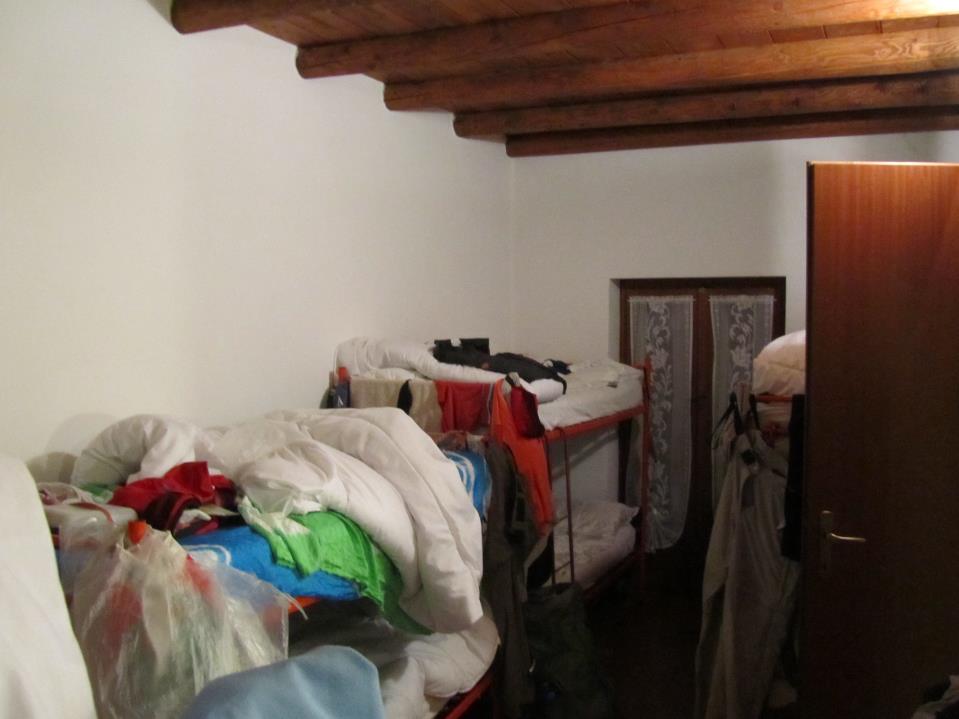 Poste  tappa :Matratzenlager oder so
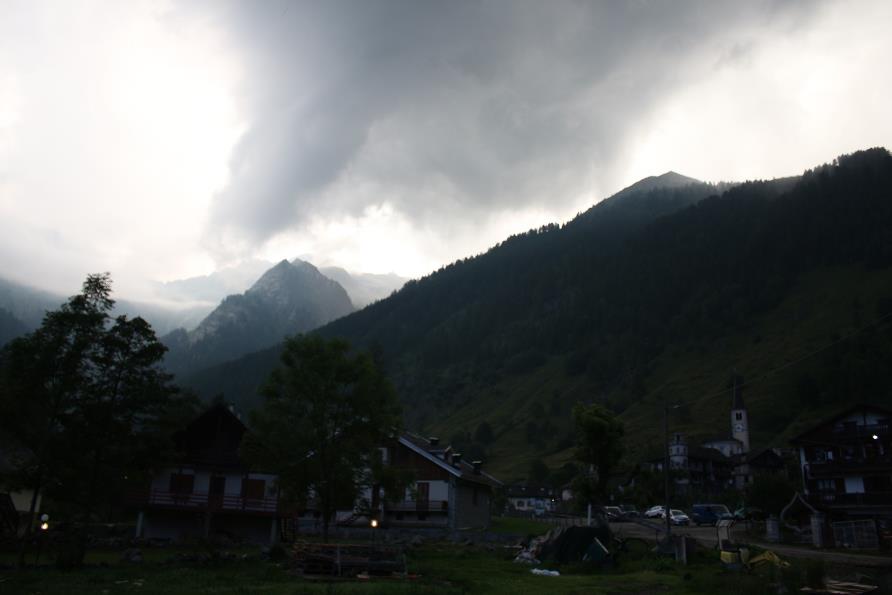 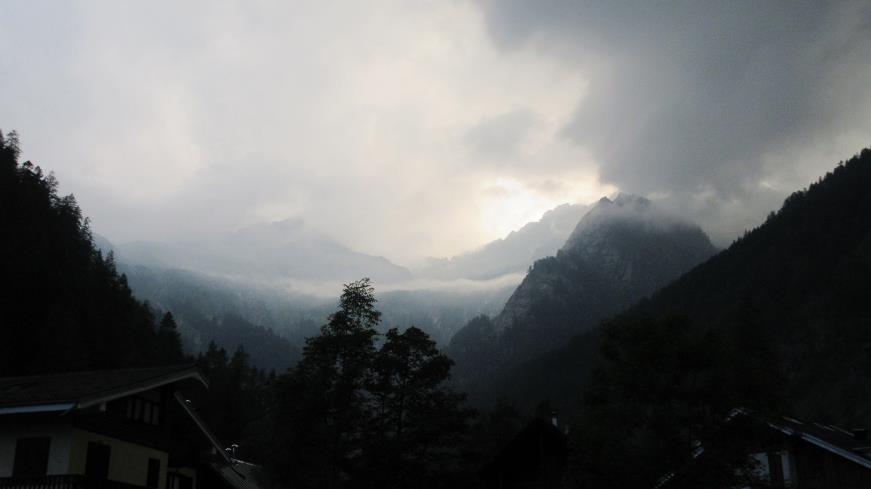 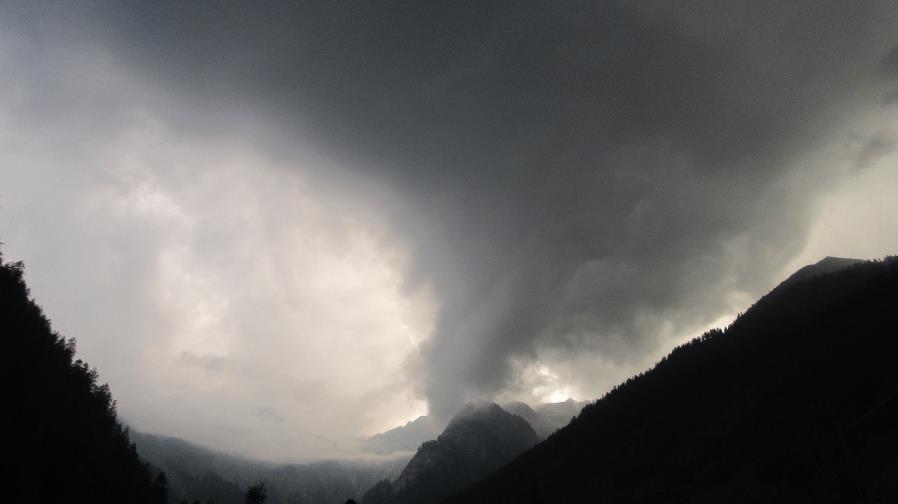 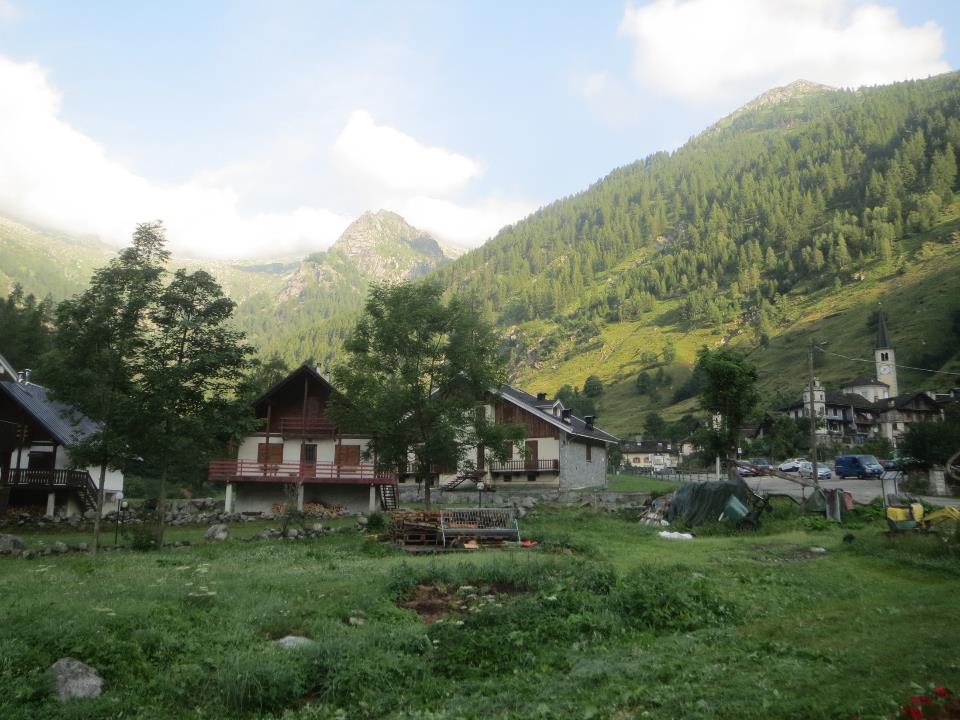 Tag 5, MittwochCarcoforo - Rima
Carcoforo am nächsten Morgen – ohne Gewitter
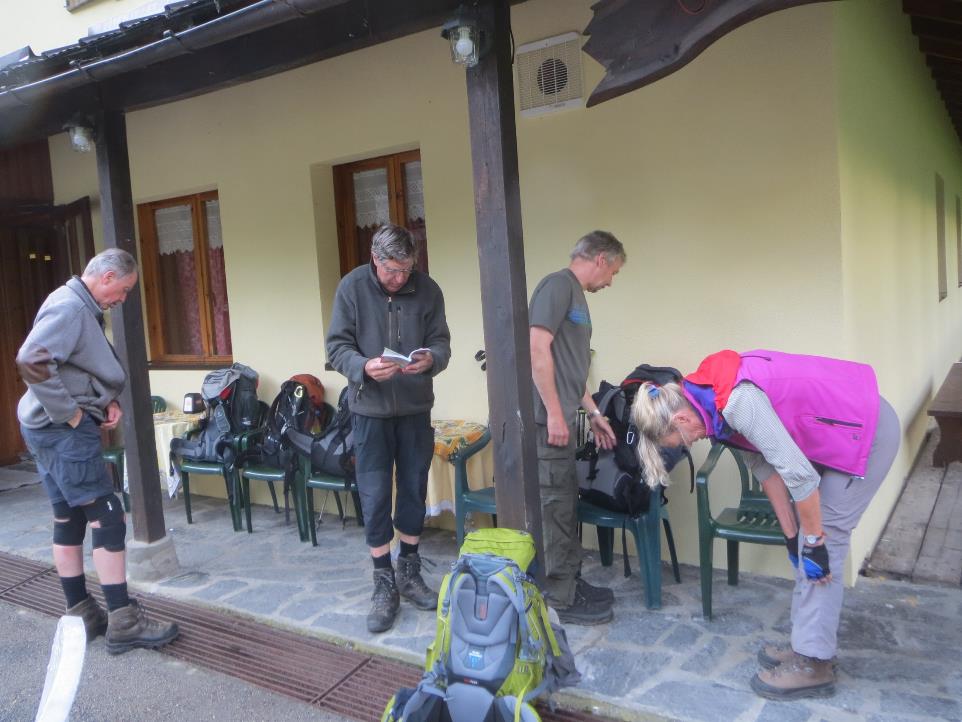 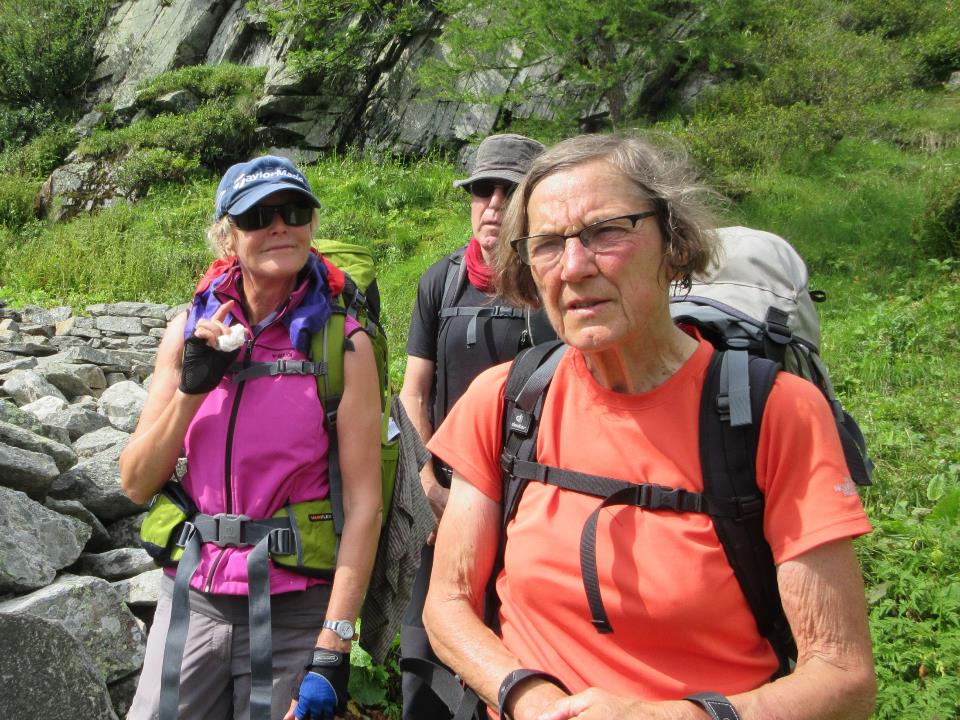 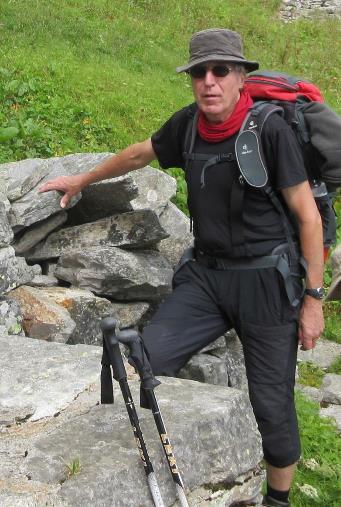 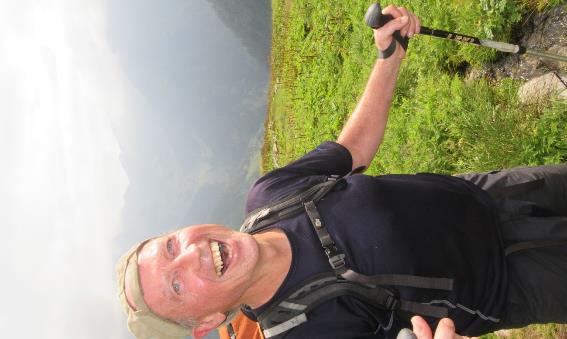 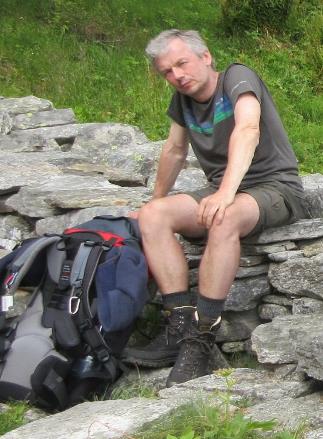 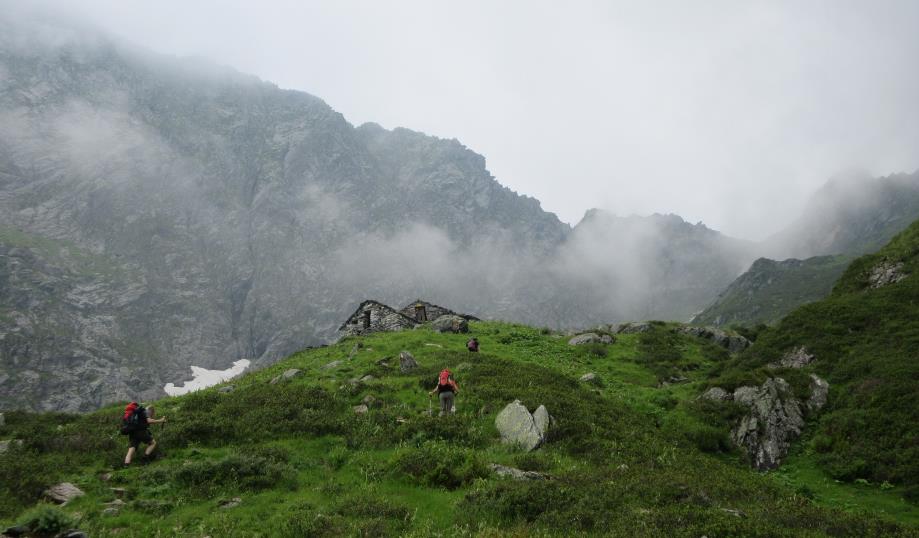 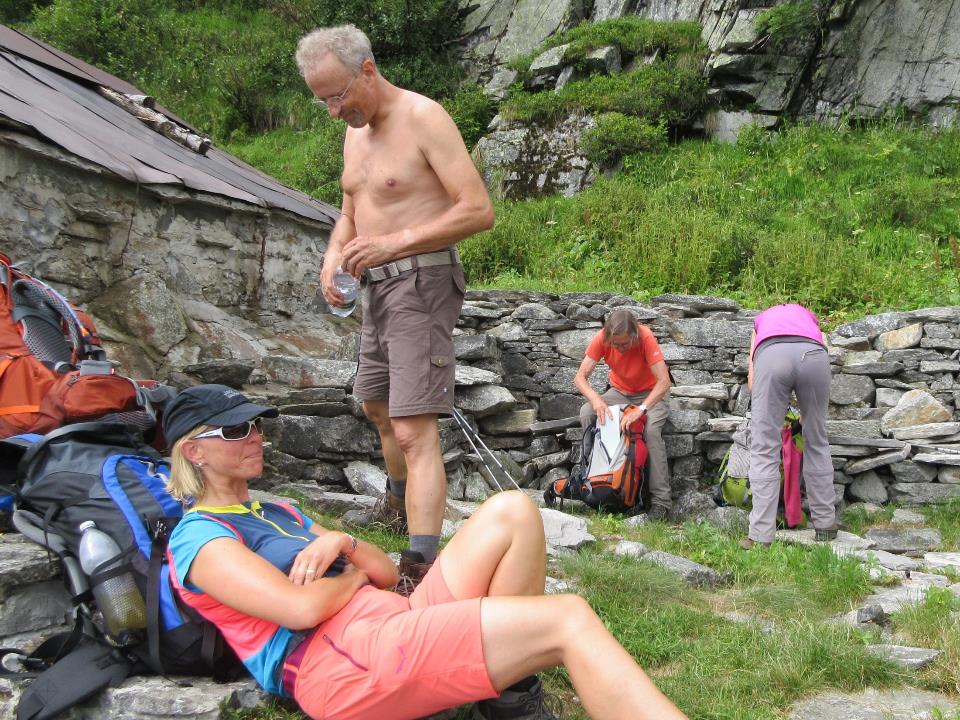 Auf dem Weg treffen wir immer wieder die gleichen Mitwanderer: 
hier die Freiburger
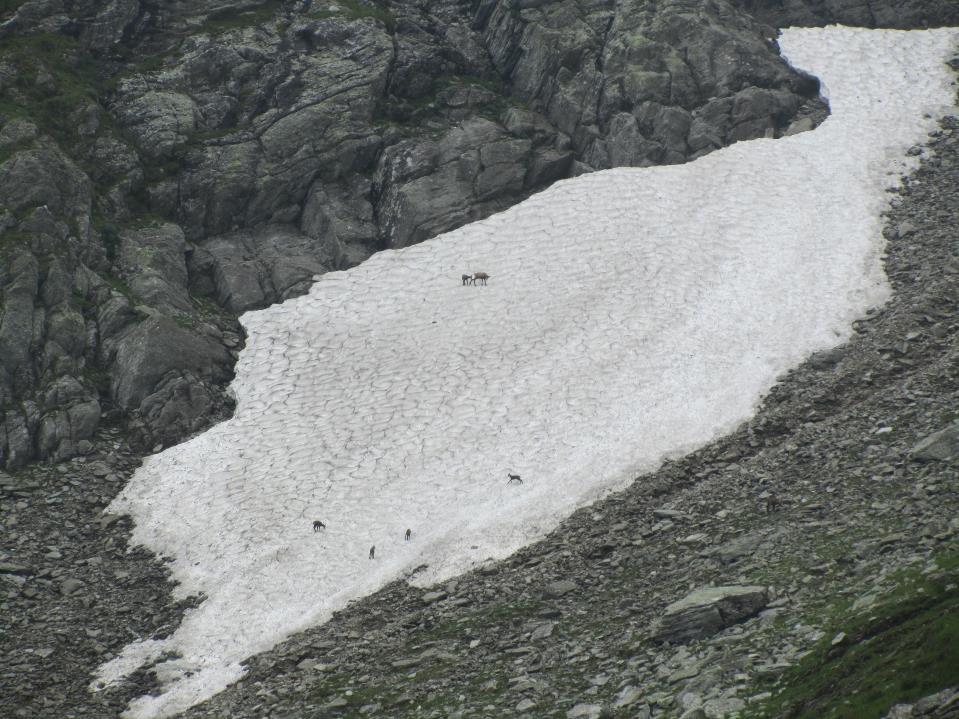 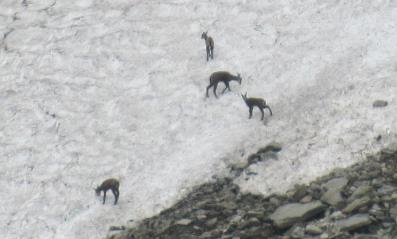 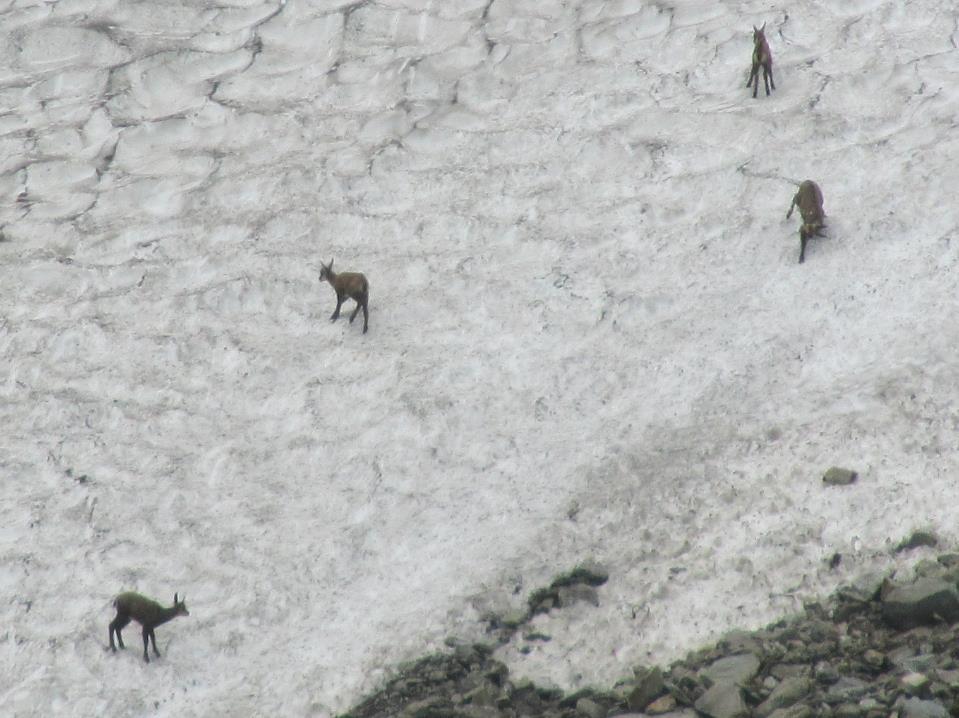 Spielkinder:...
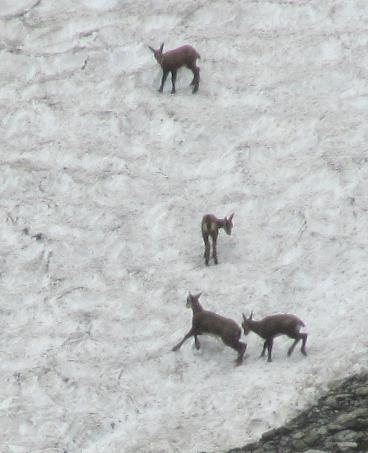 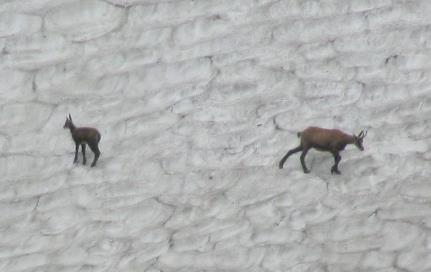 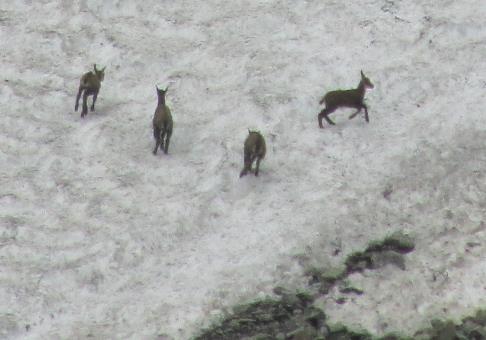 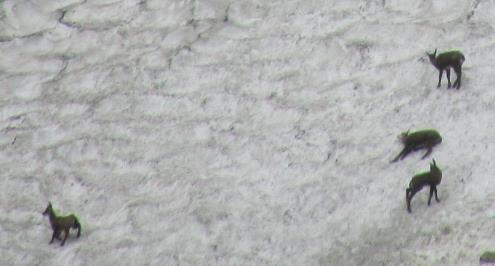 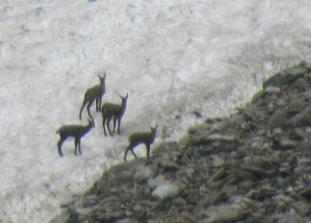 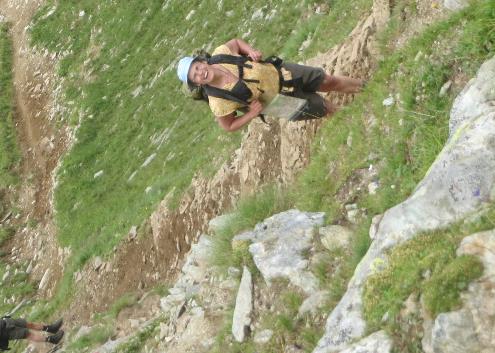 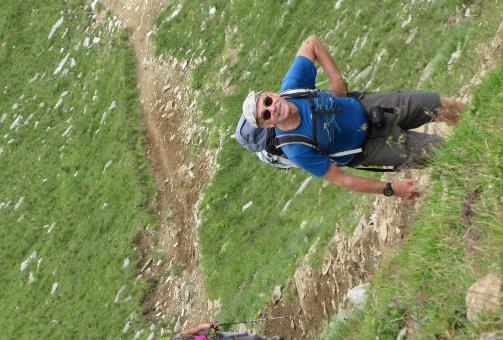 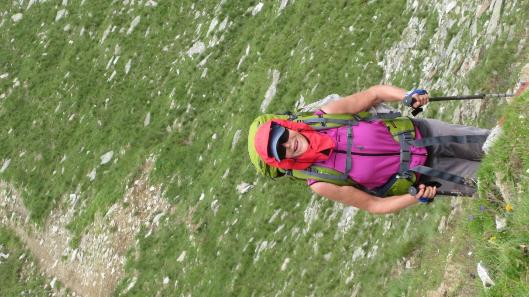 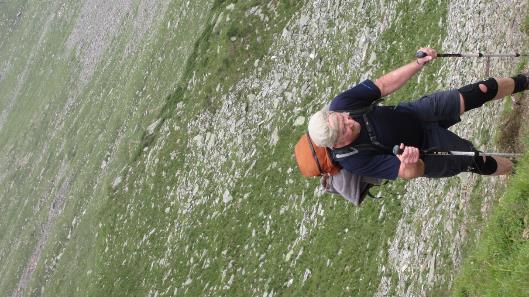 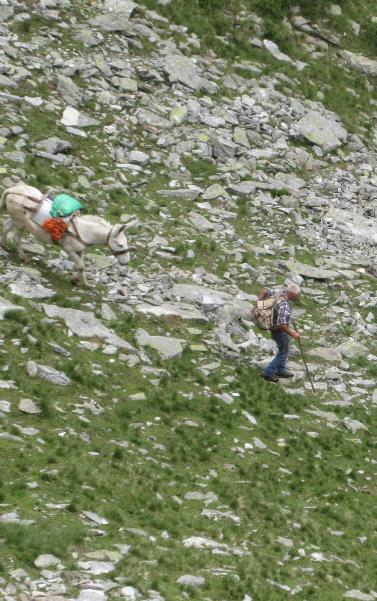 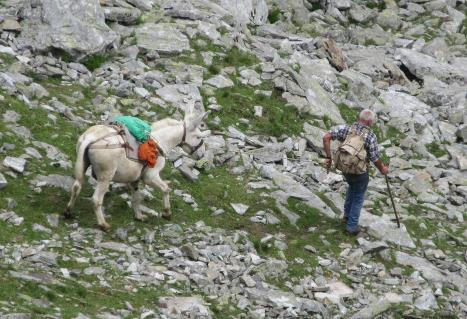 ... Und dann gab‘s noch andere Wanderer...
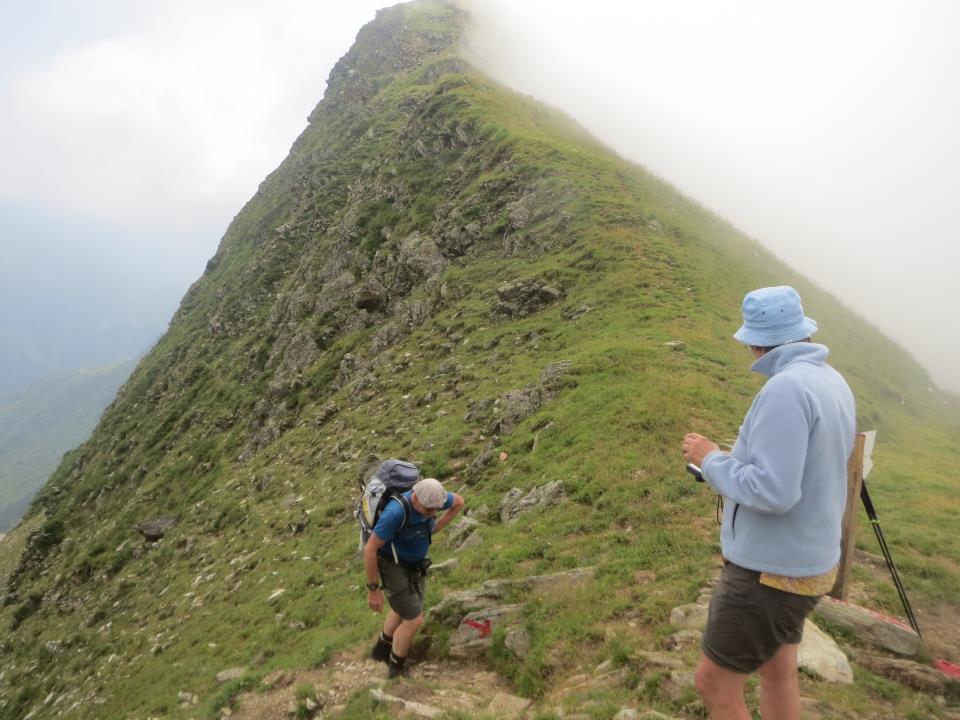 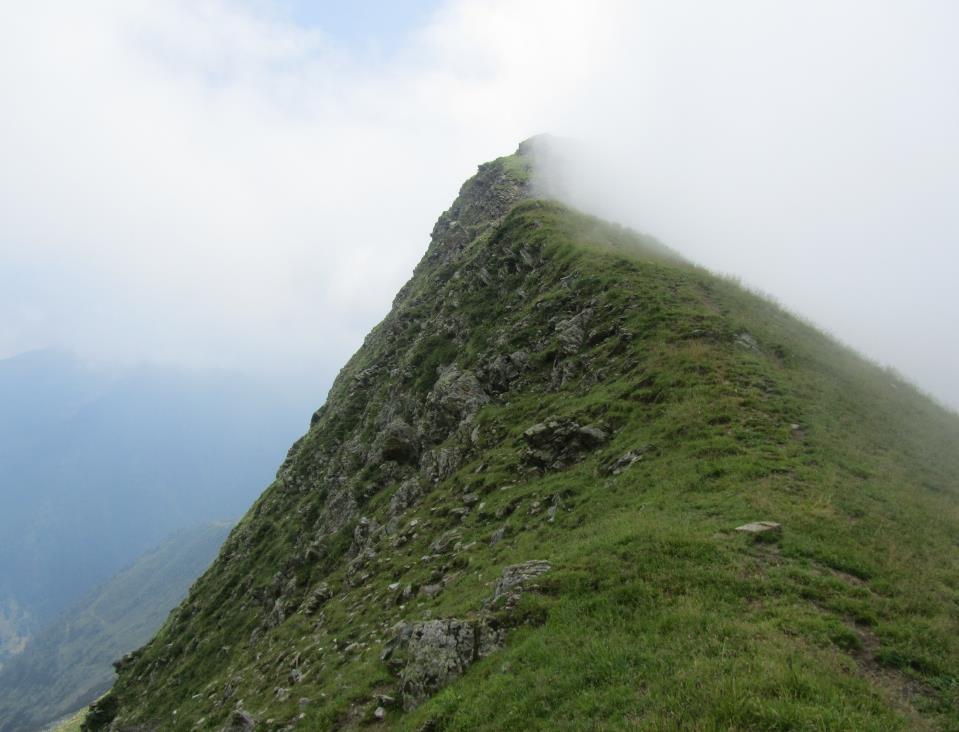 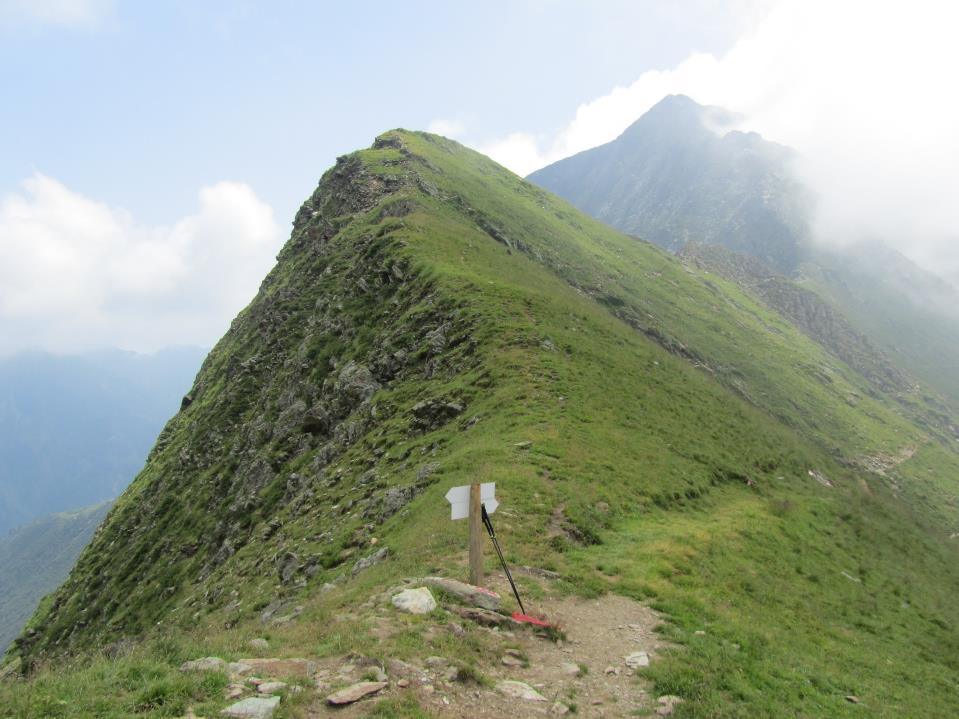 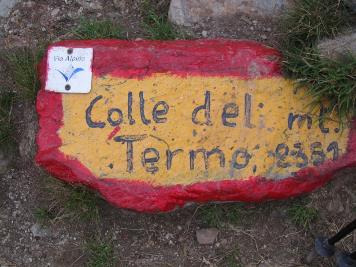 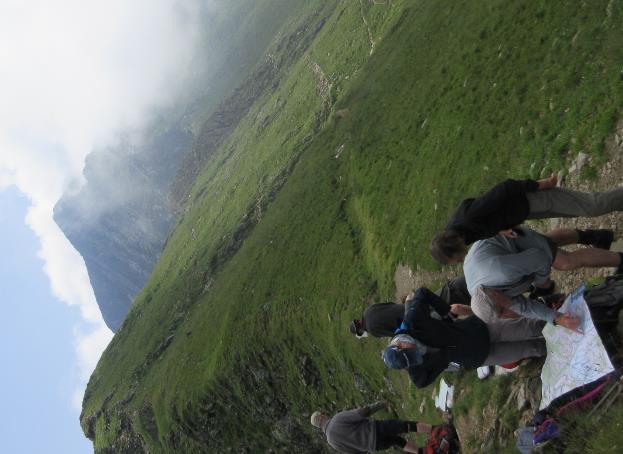 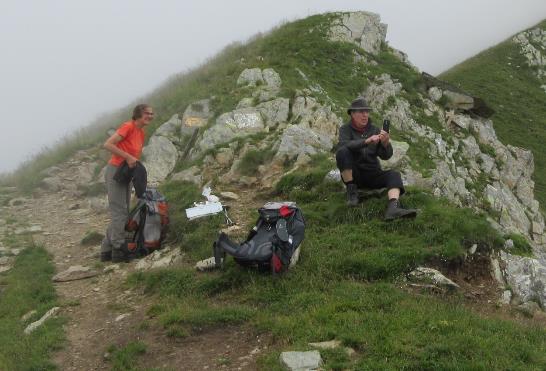 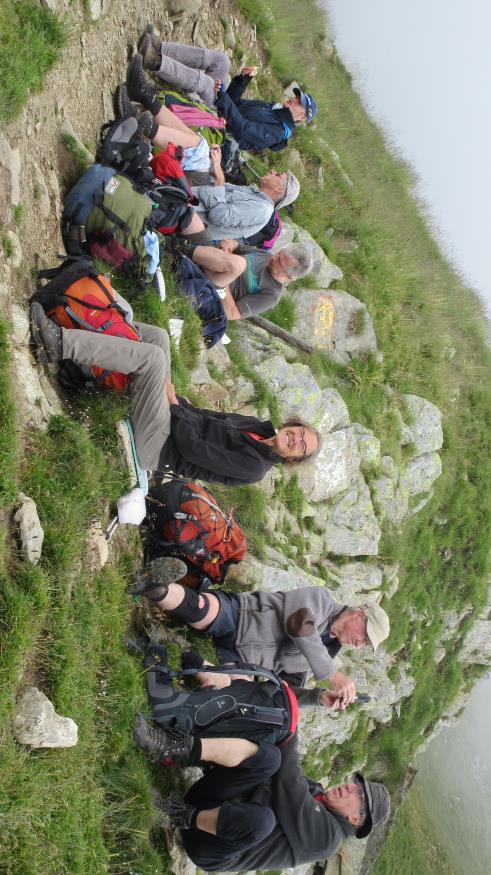 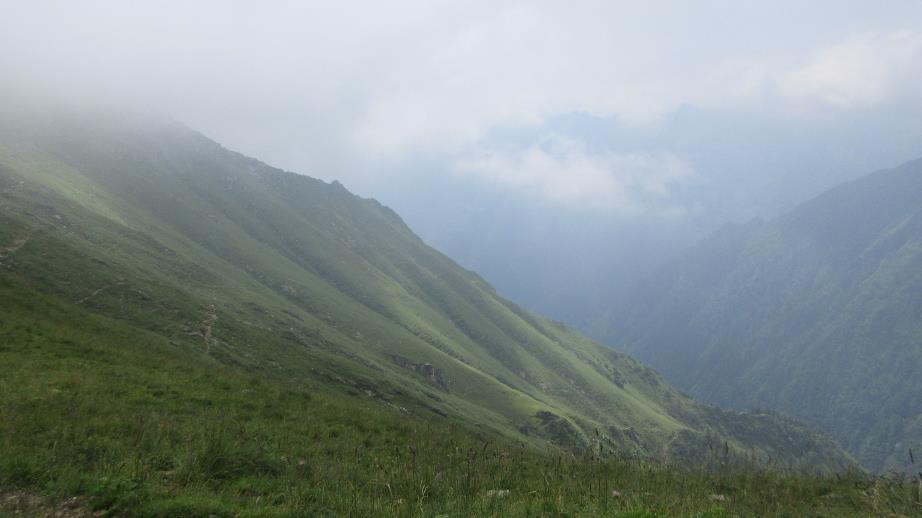 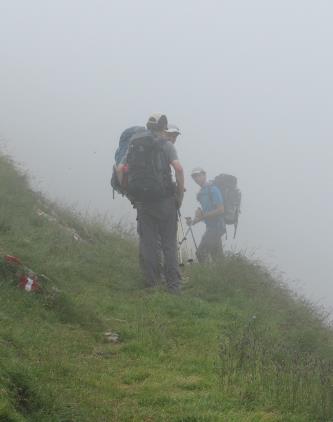 Die Schweizer
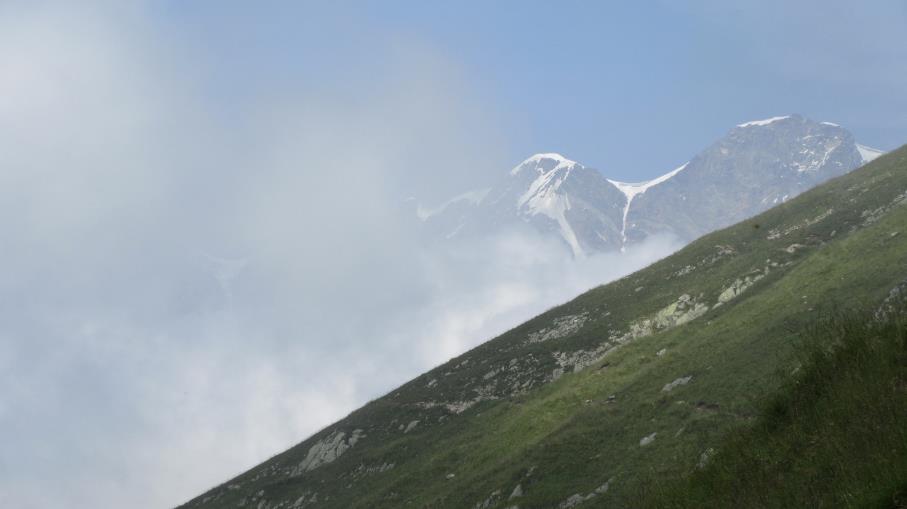 Zum ersten Mal: 
Blick auf die Monterosa Gruppe
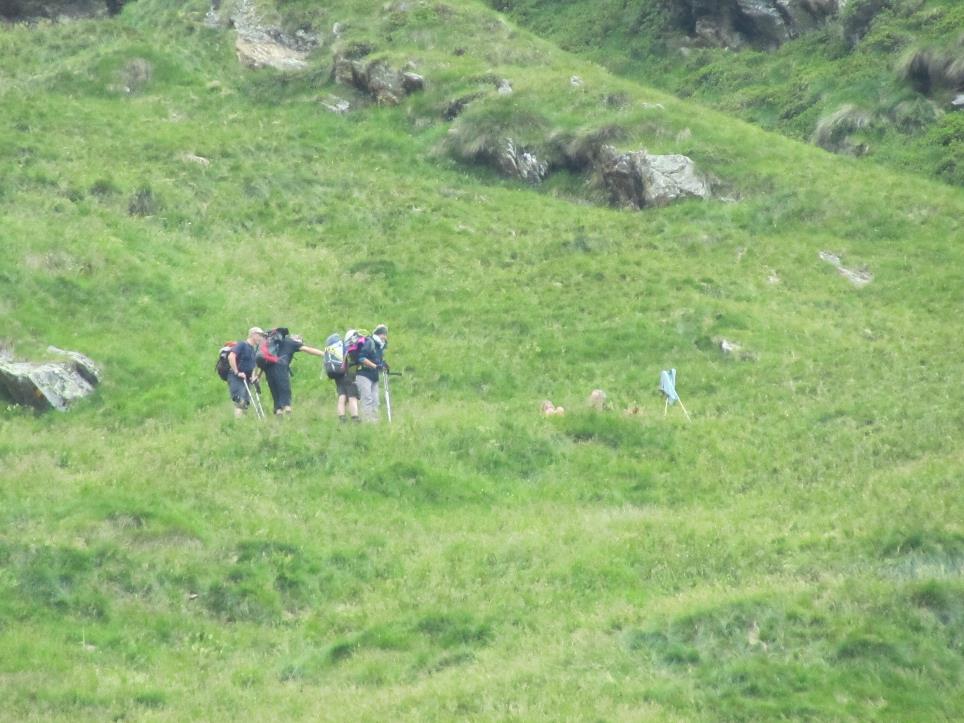 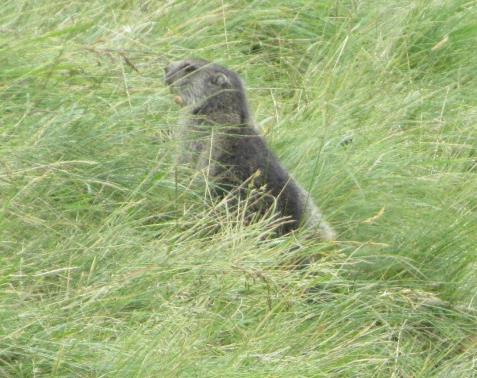 Guck mal: Murmeltiere
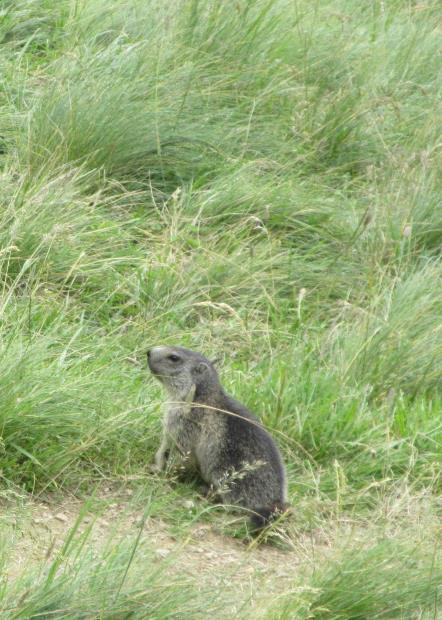 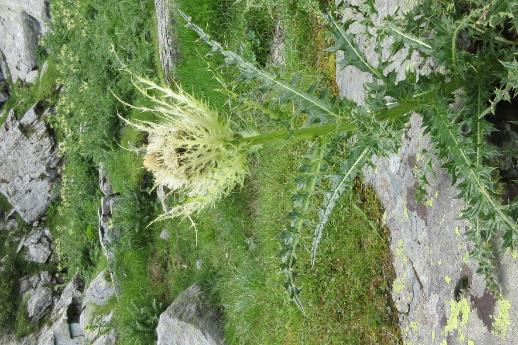 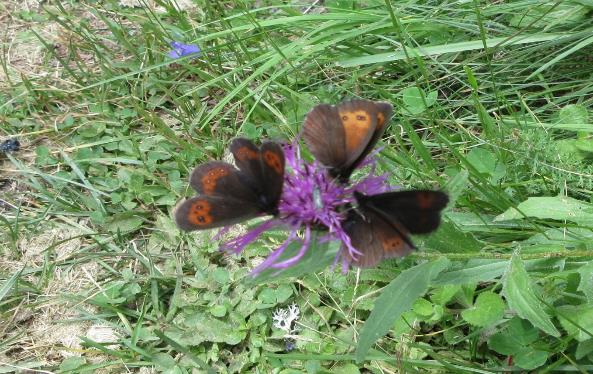 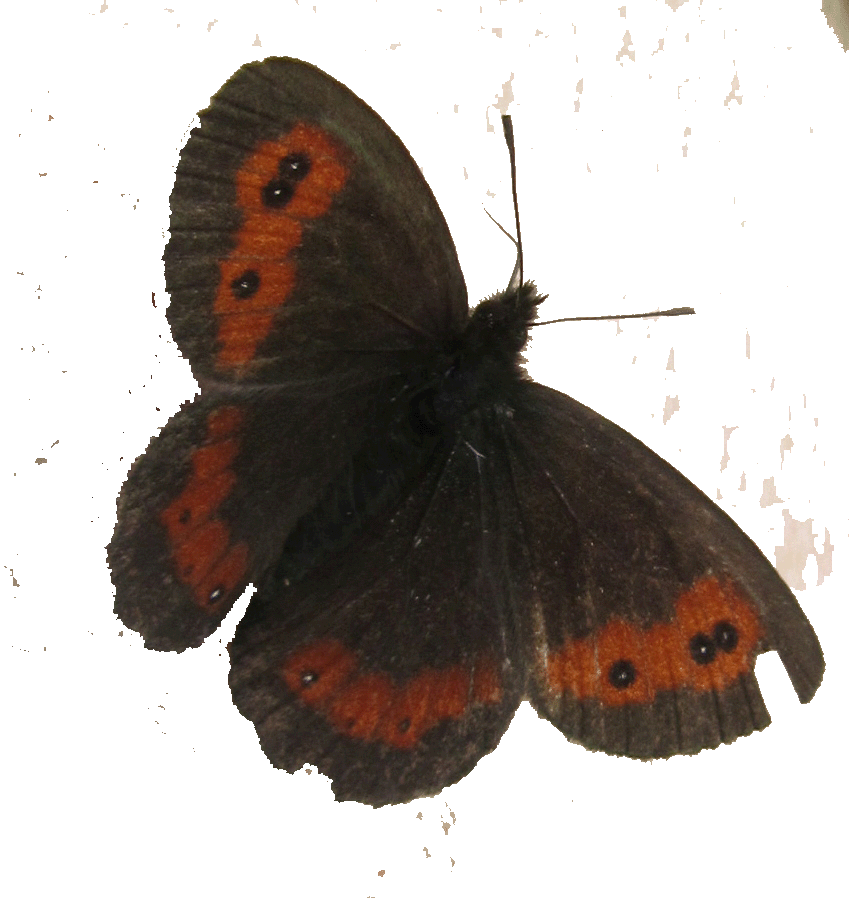 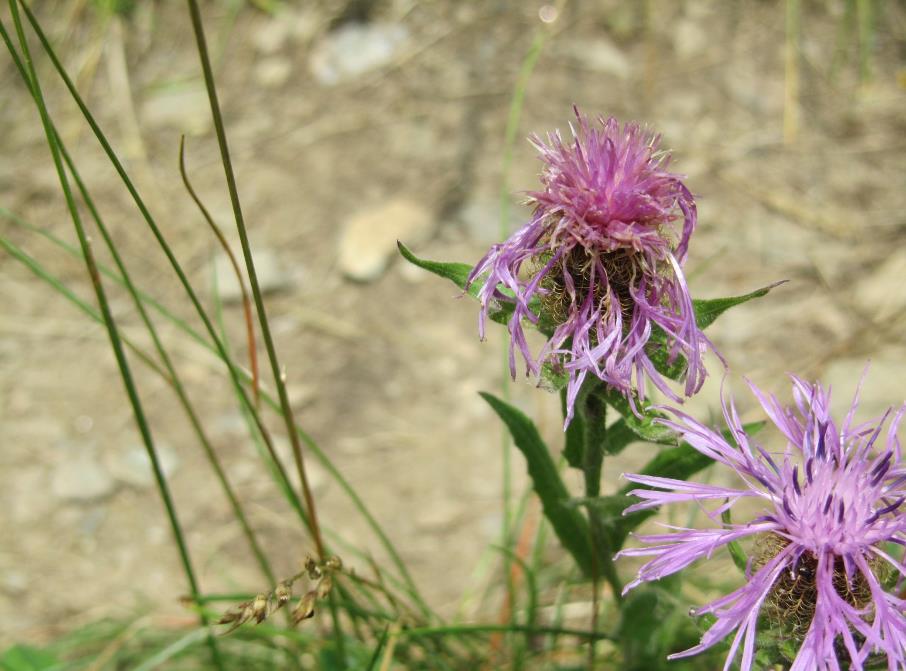 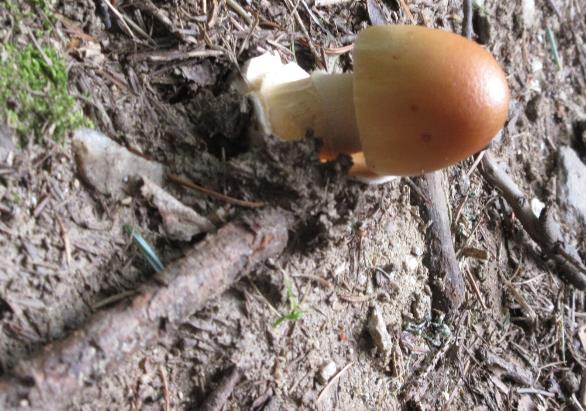 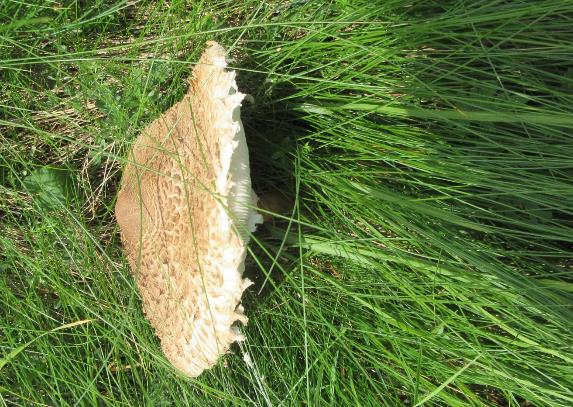 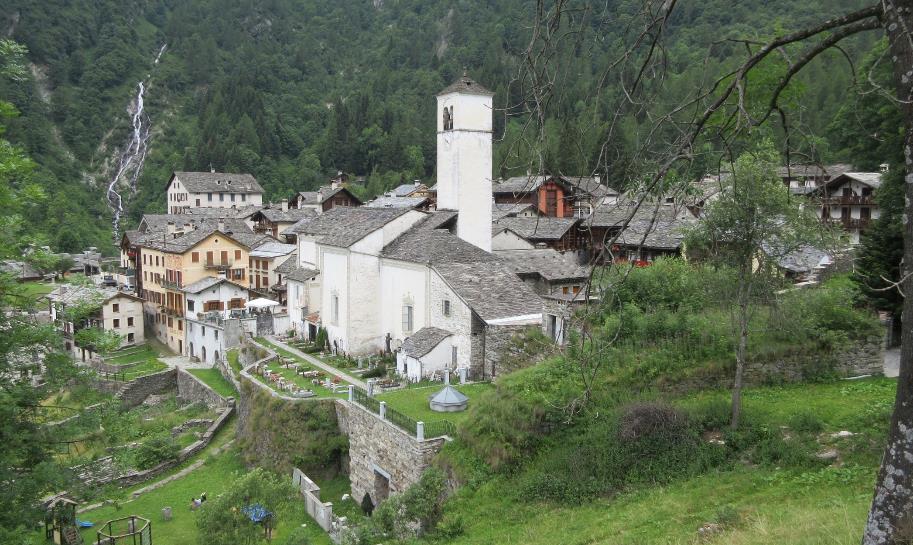 Rima
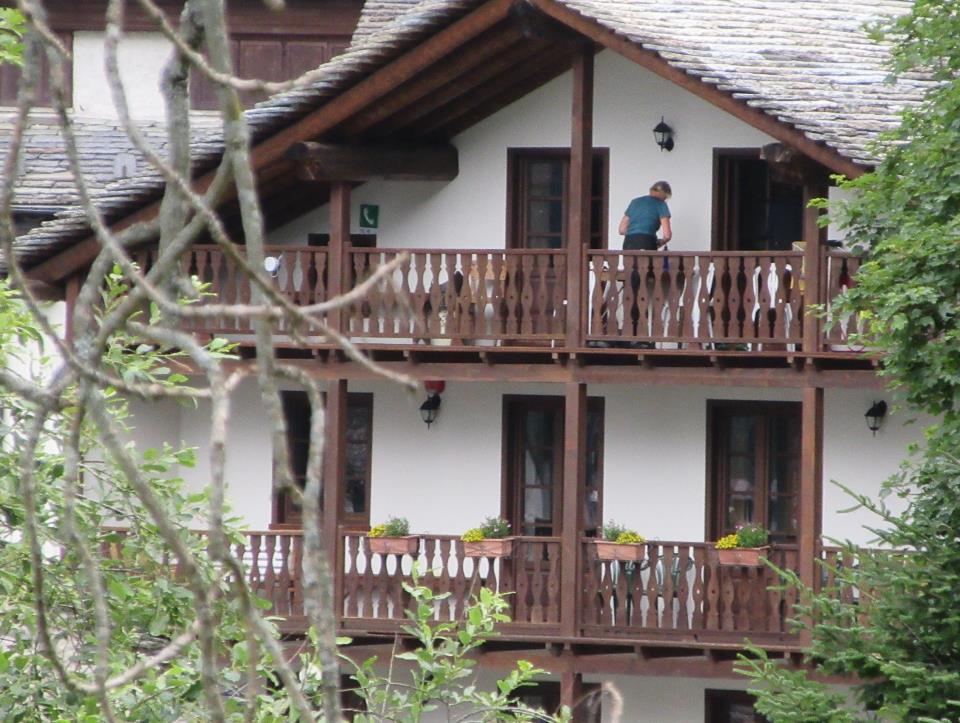 Unser „poste tappa“
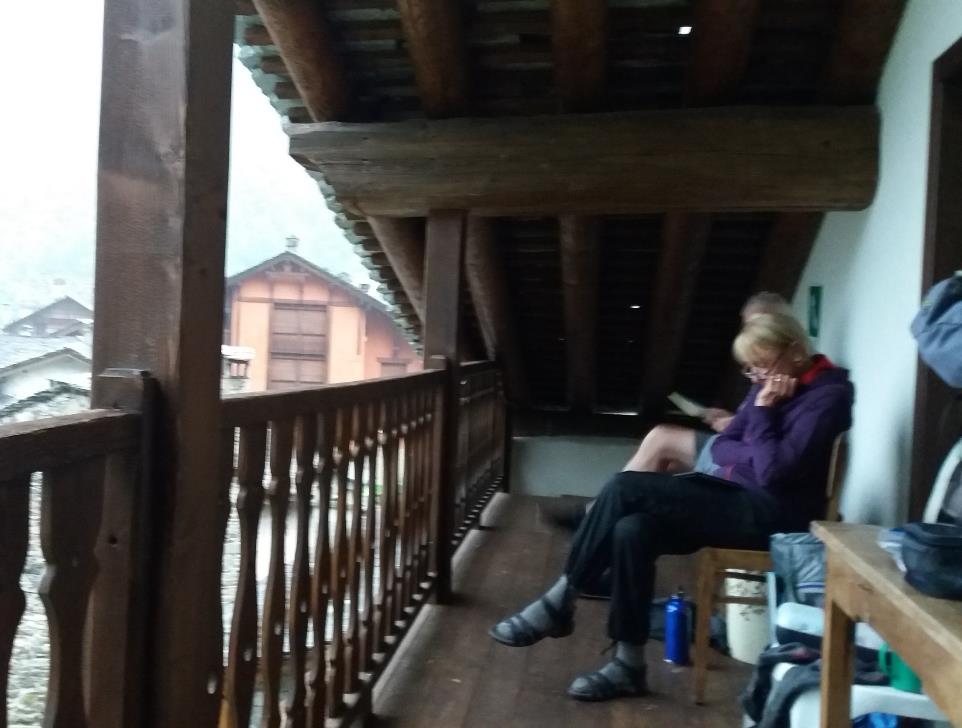 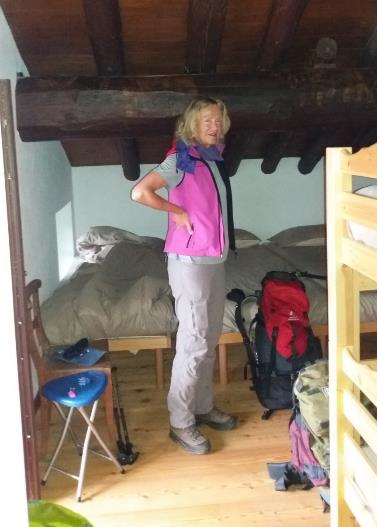 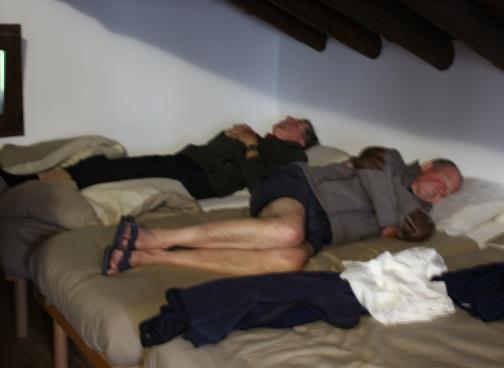 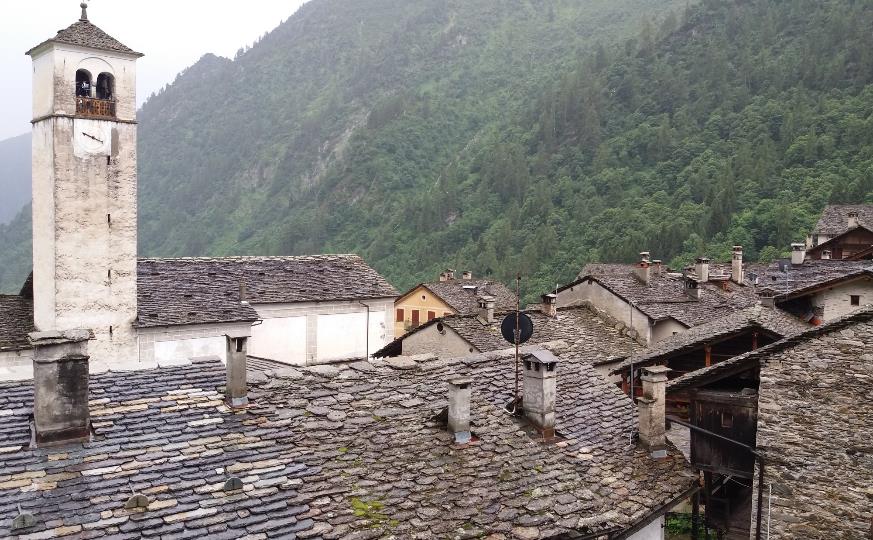 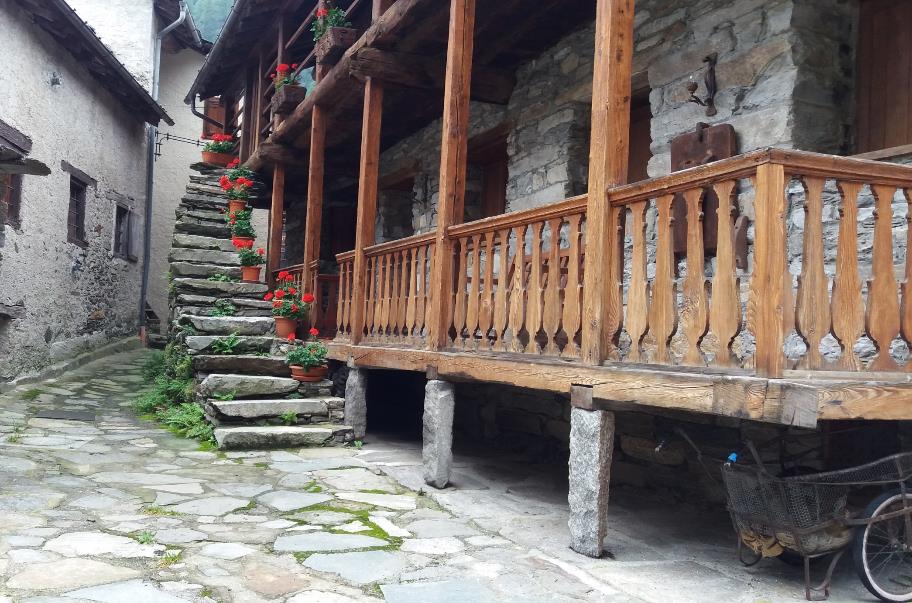 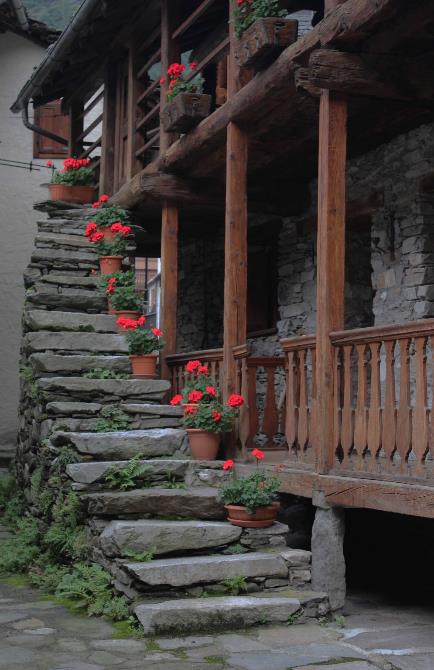 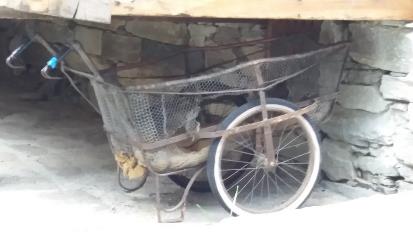 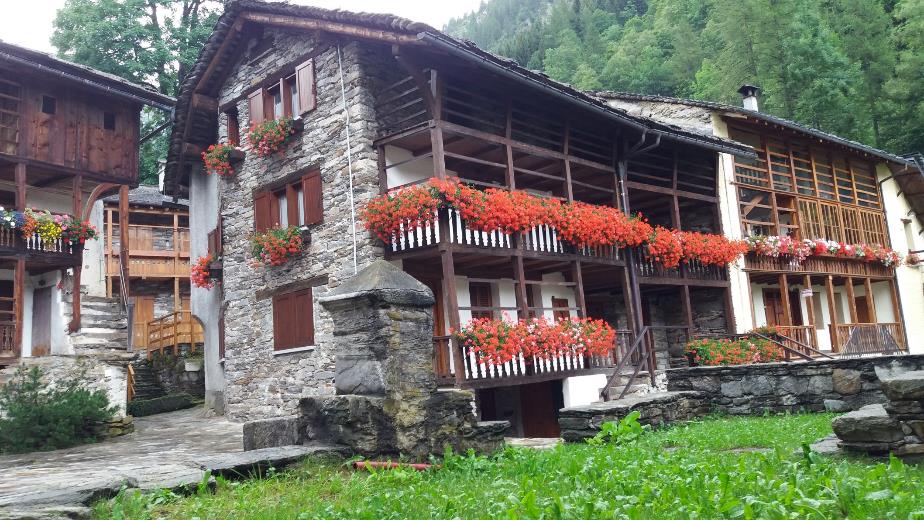 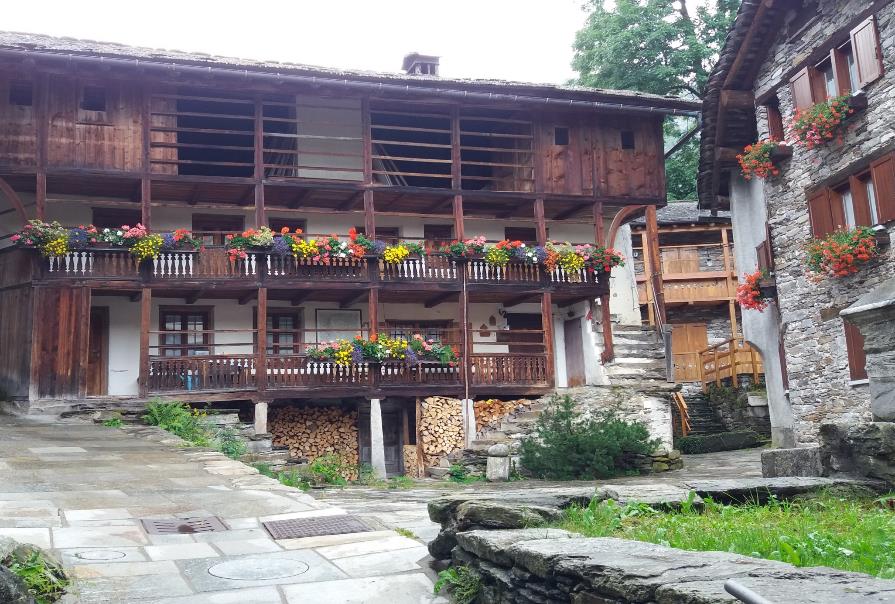 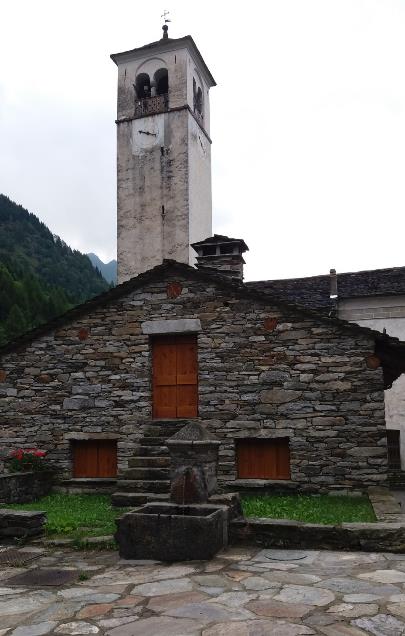 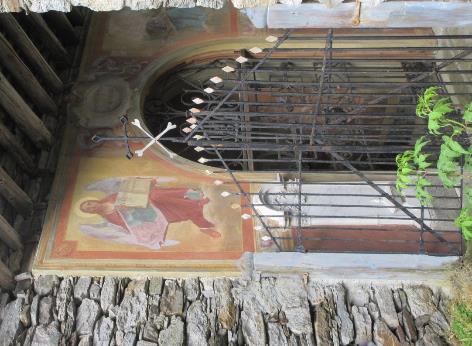 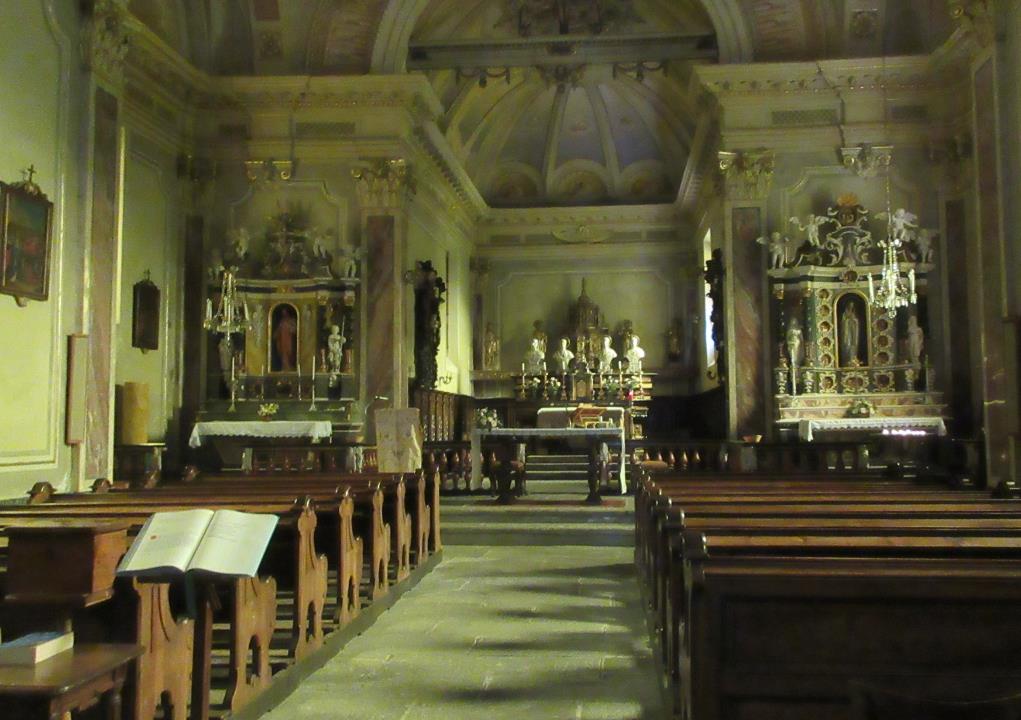 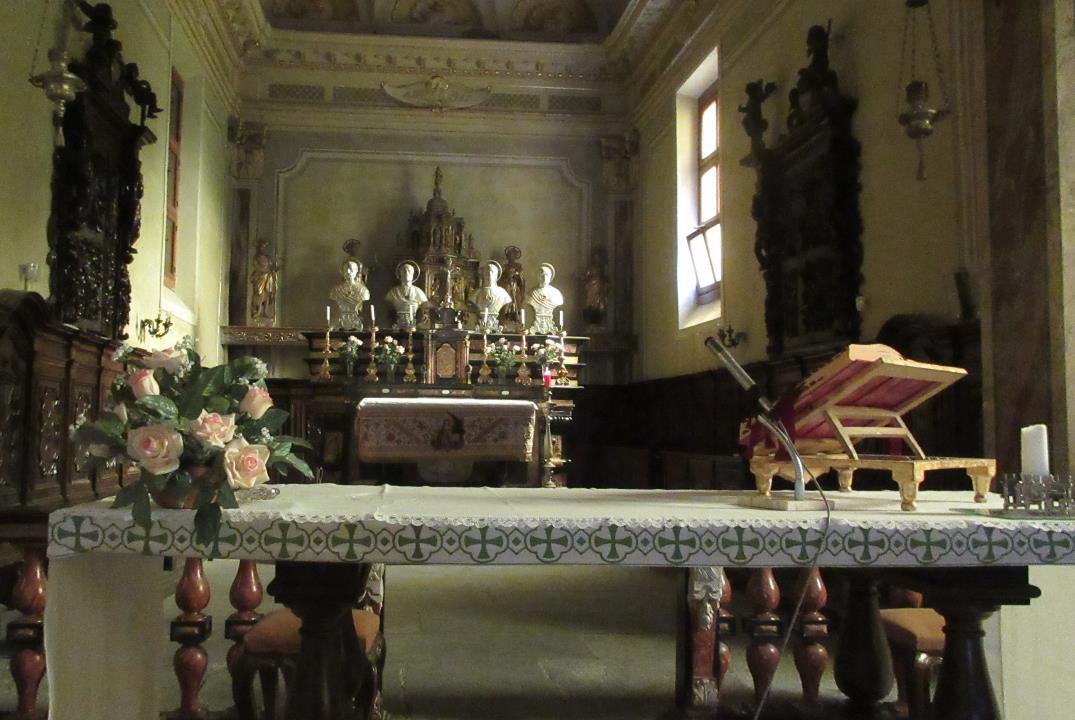 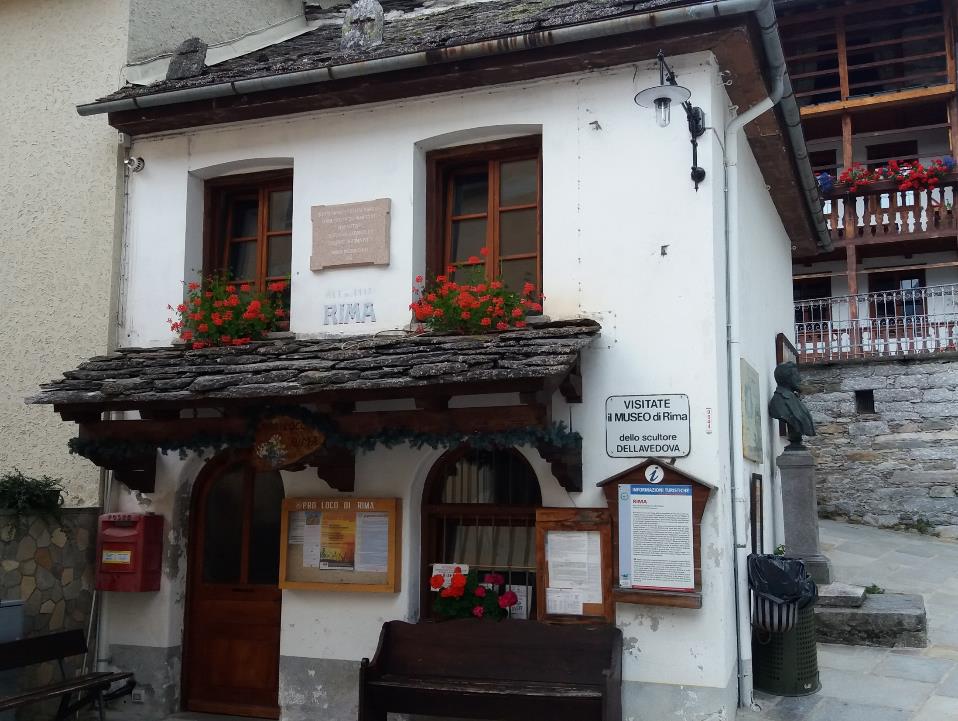 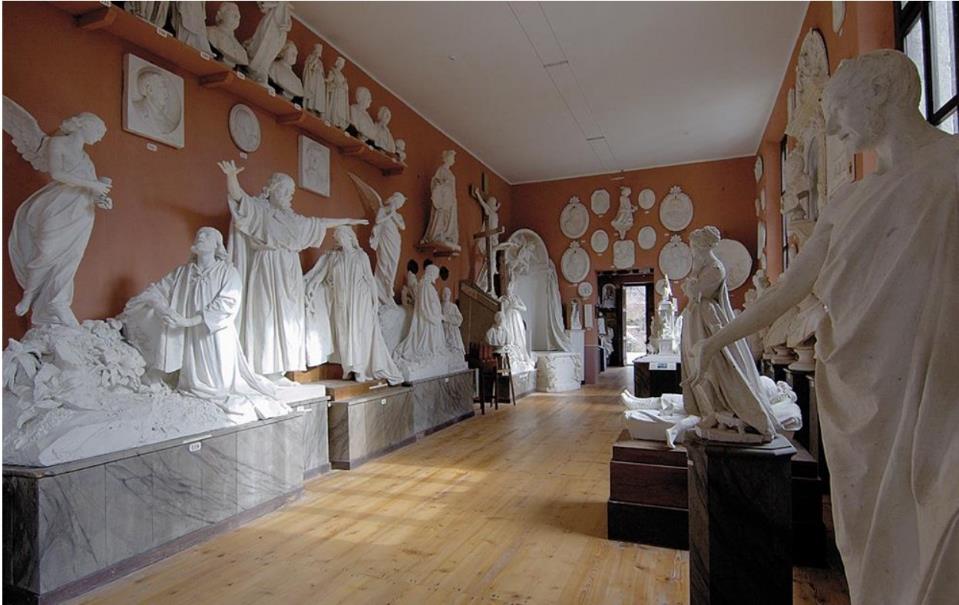 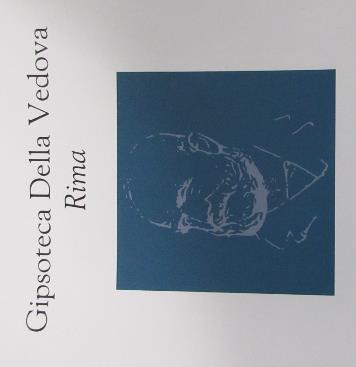 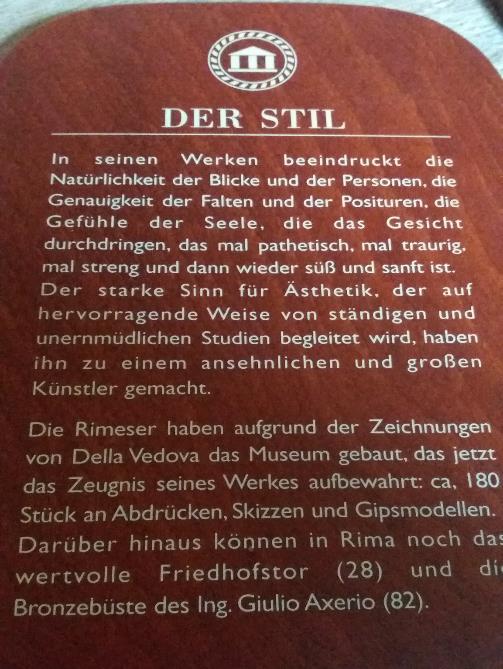 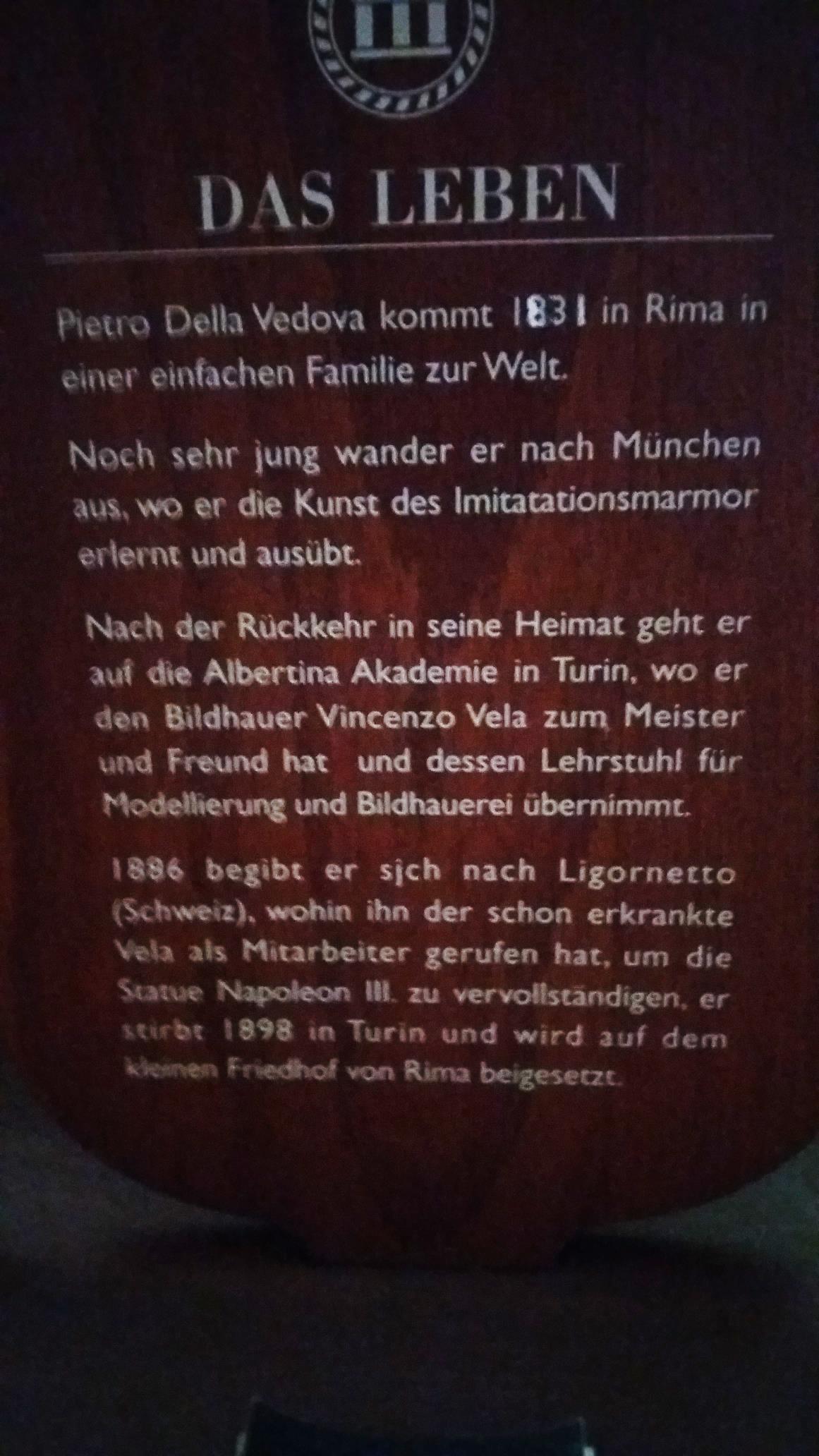 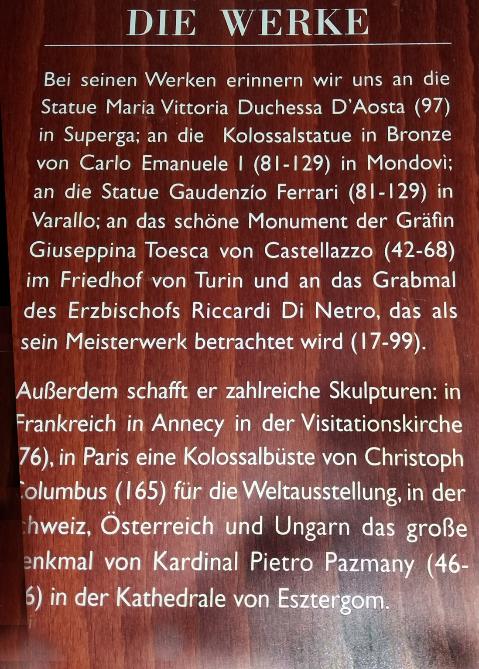 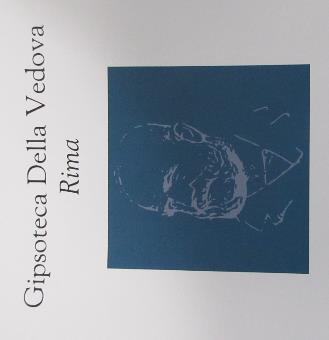 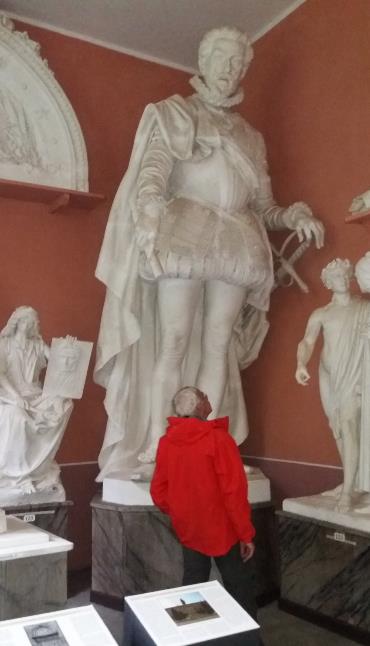 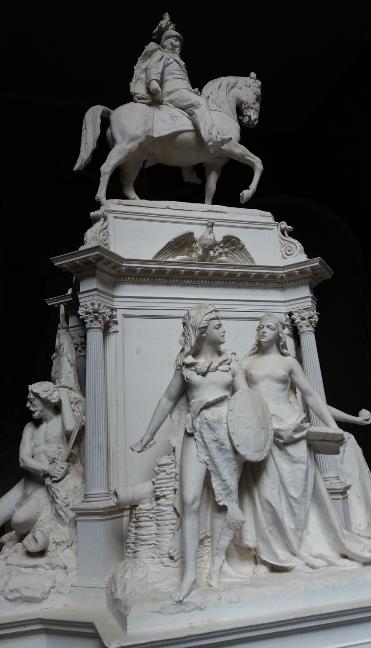 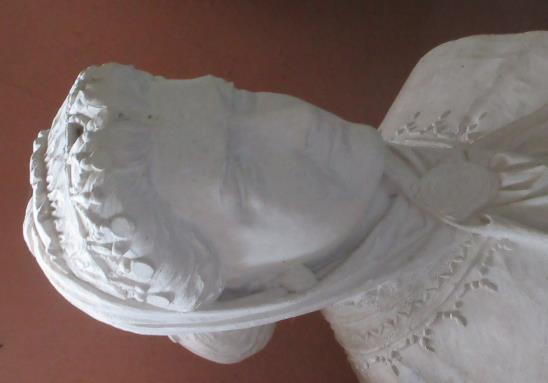 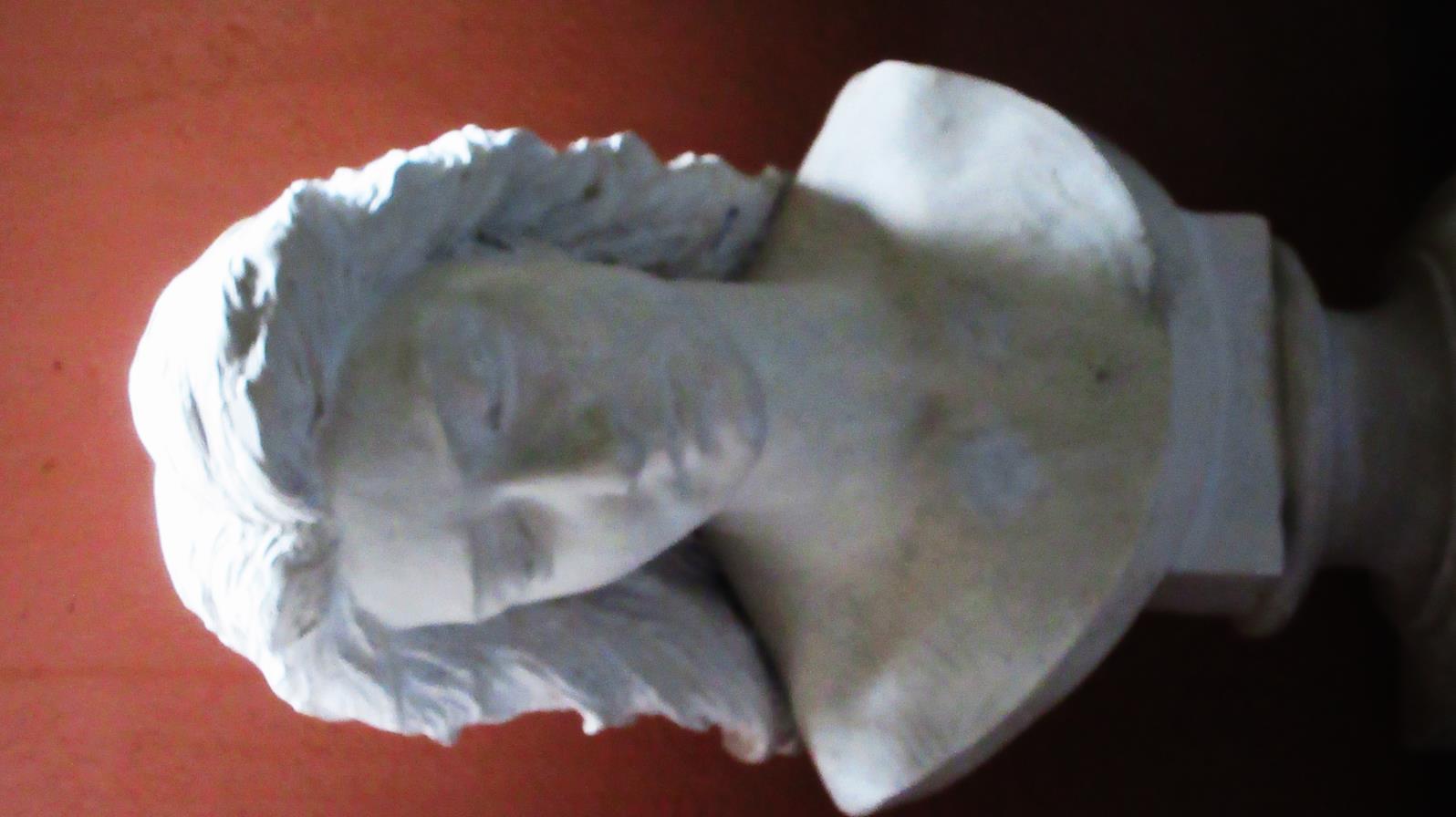 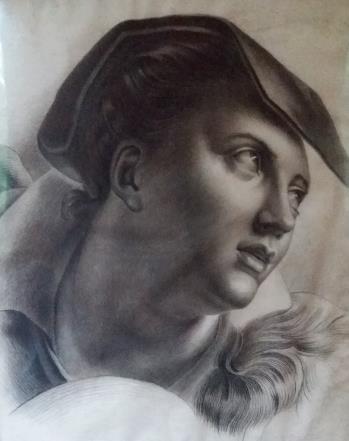 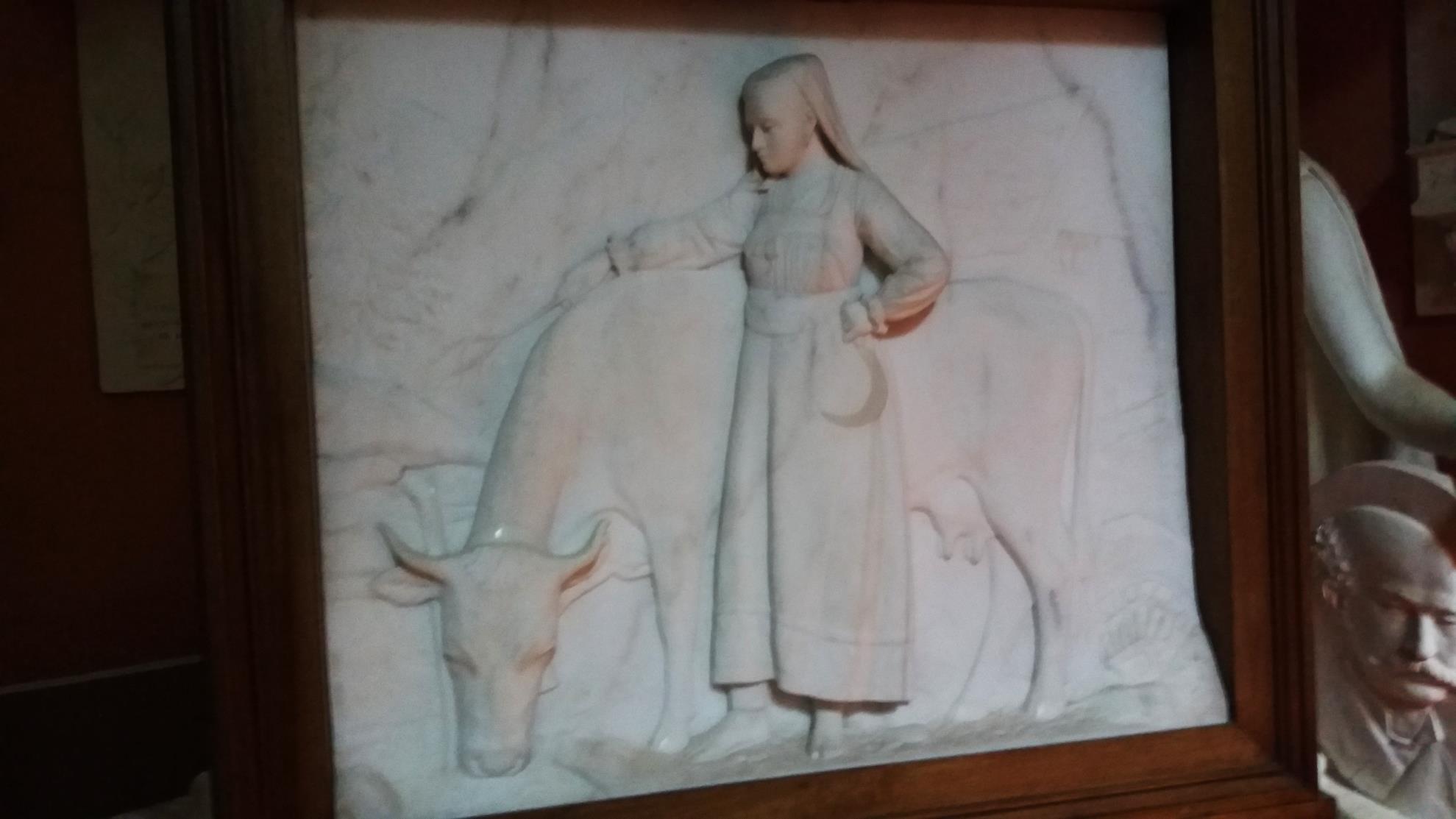 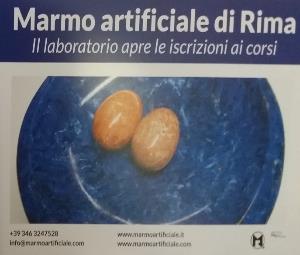 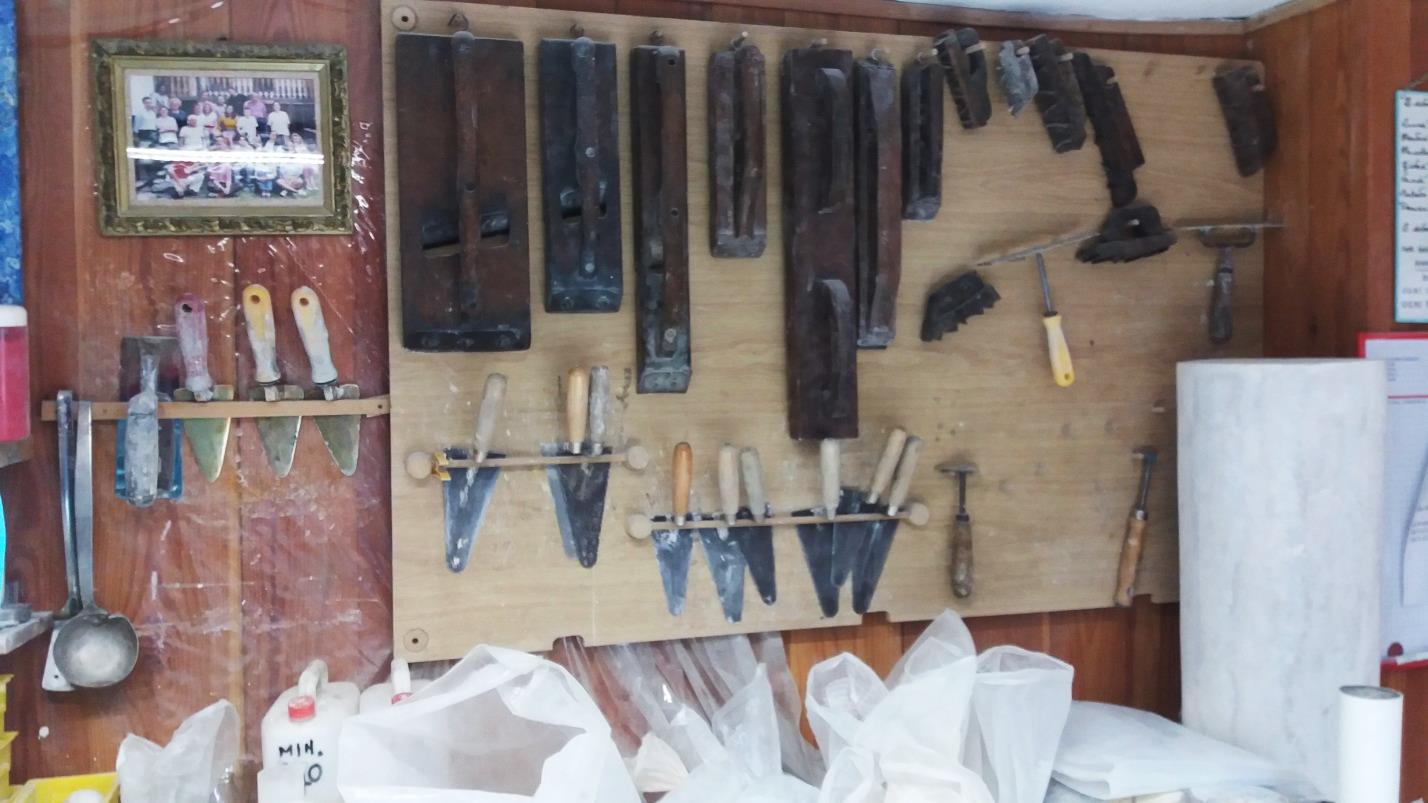 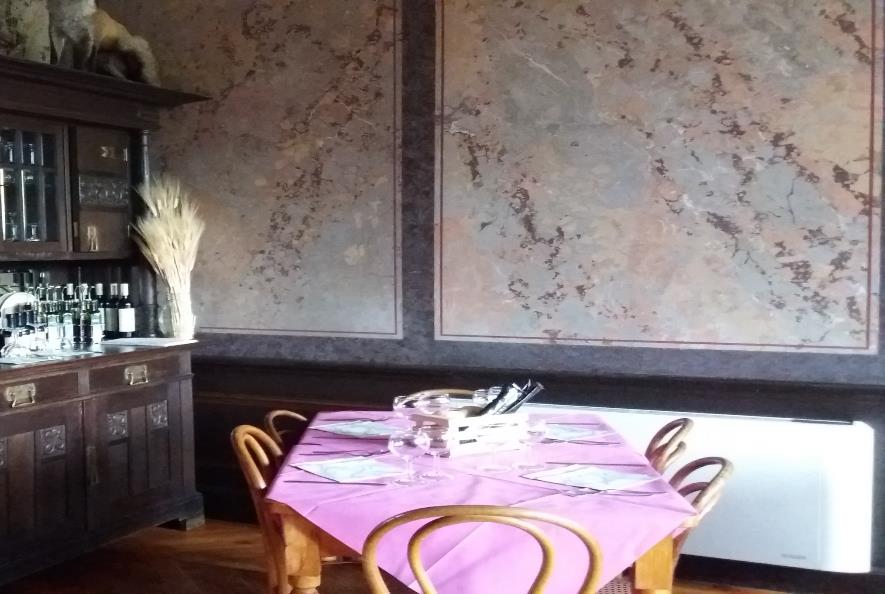 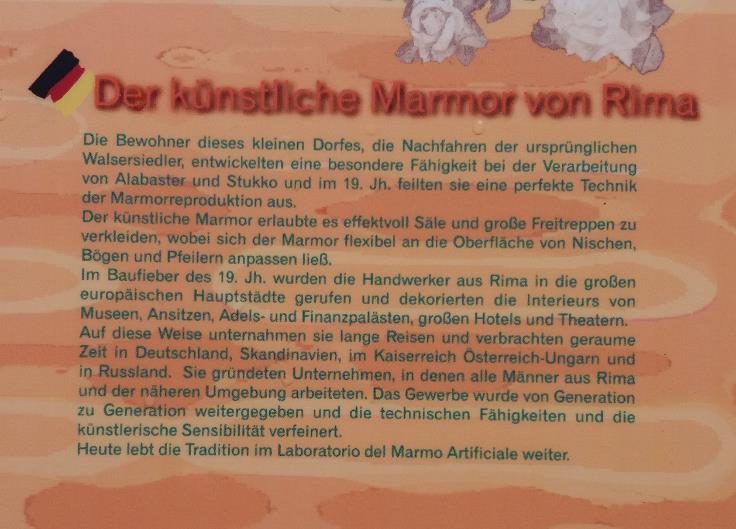 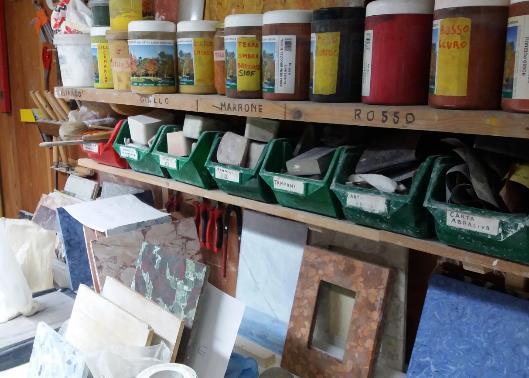 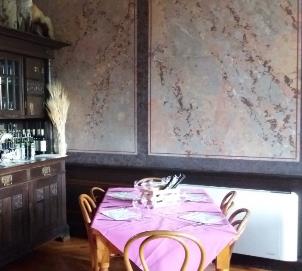 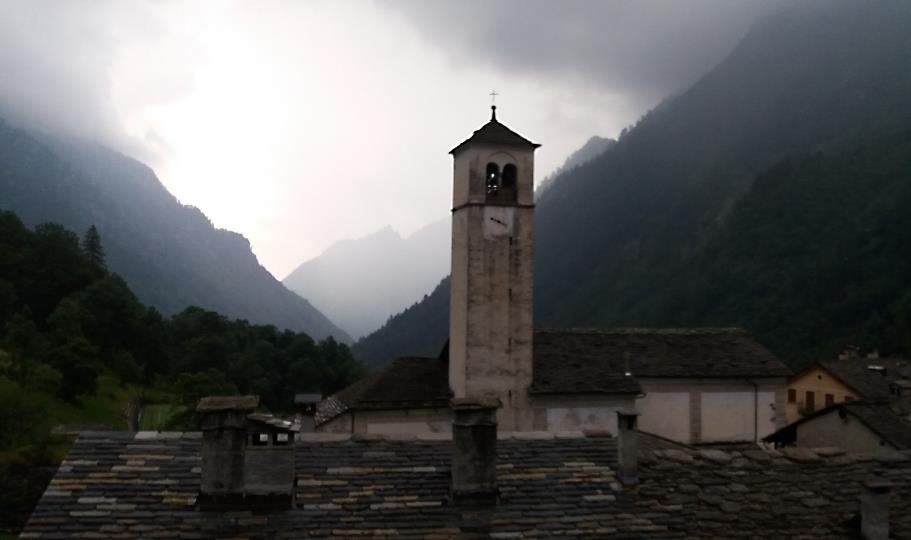 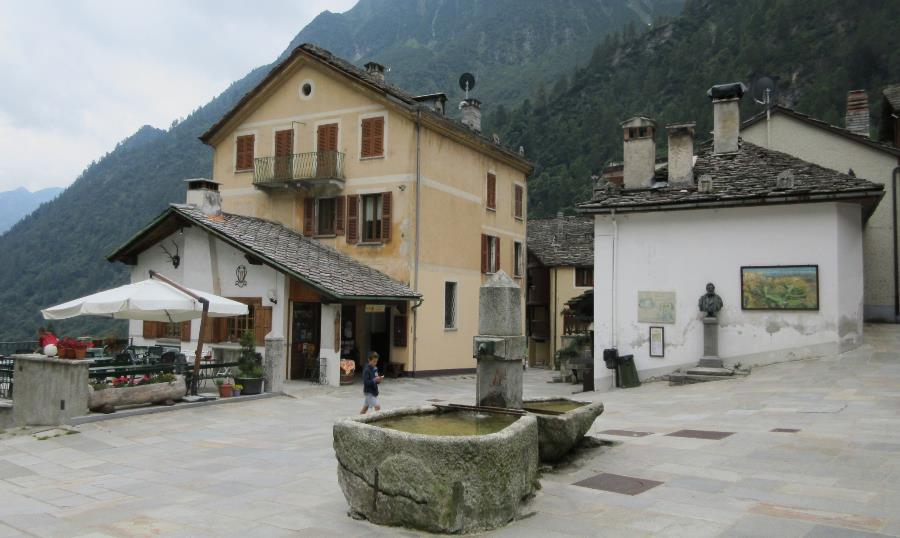 Zum Abendessen – und nachher in die Bar – ins Grillo Brillo
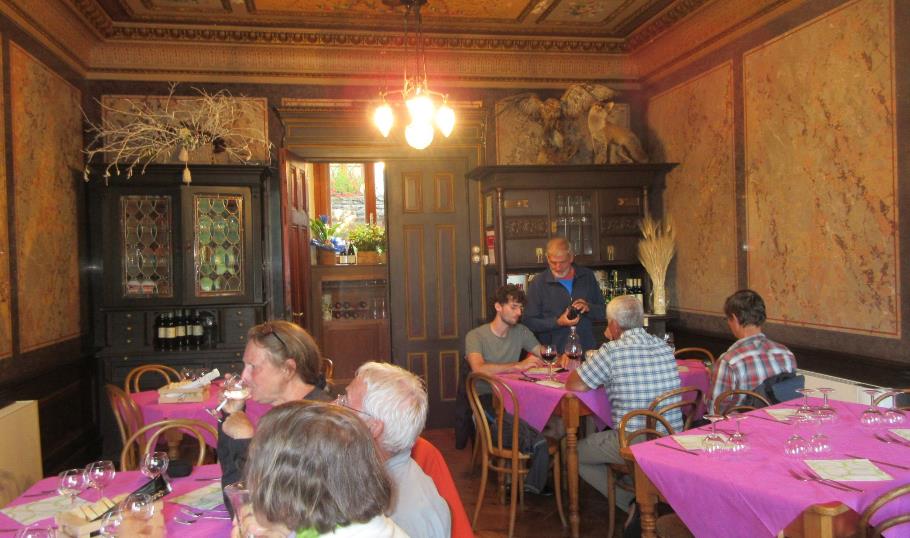 Und wieder die Schweizer
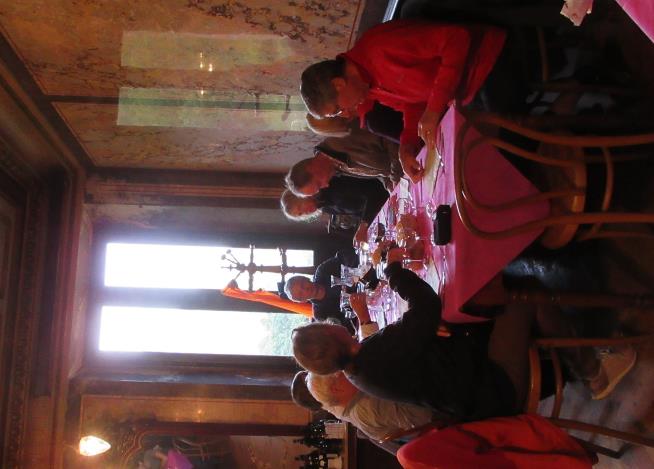 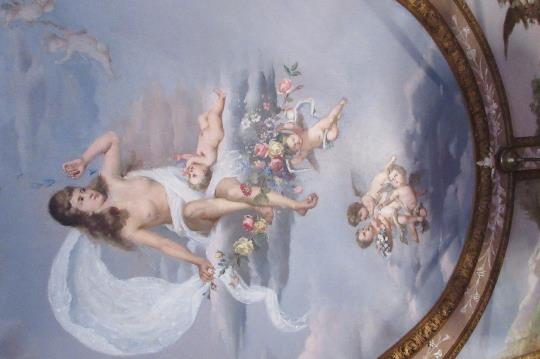 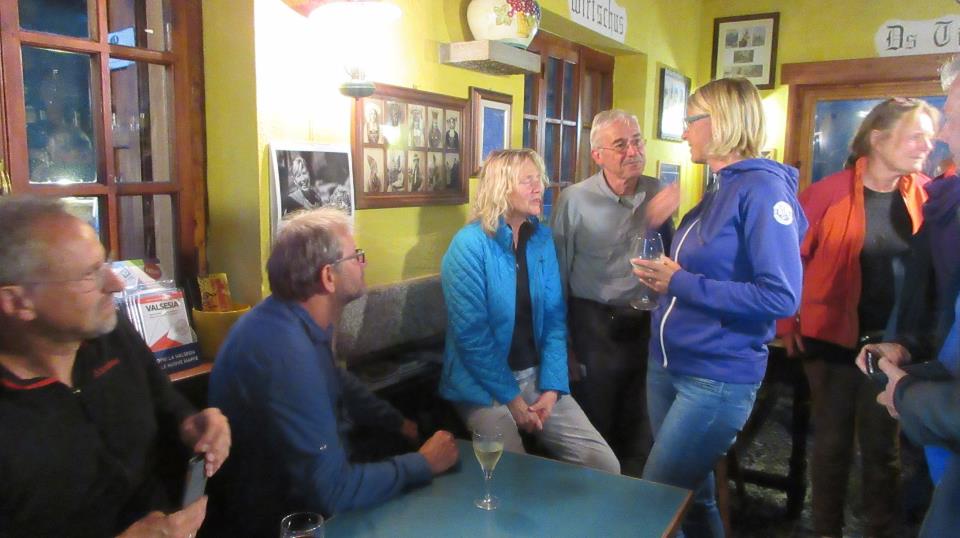 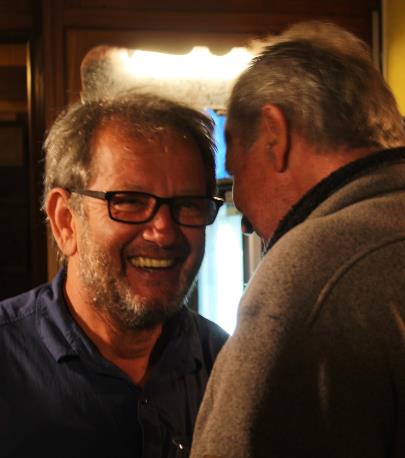 Und wieder unsere Mitwanderer:Die Wiener und die Freiburger
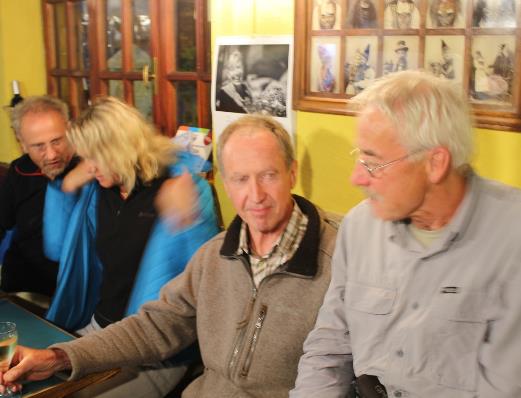 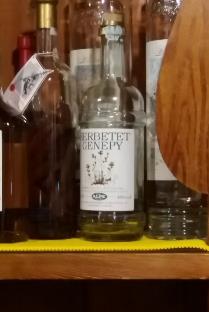 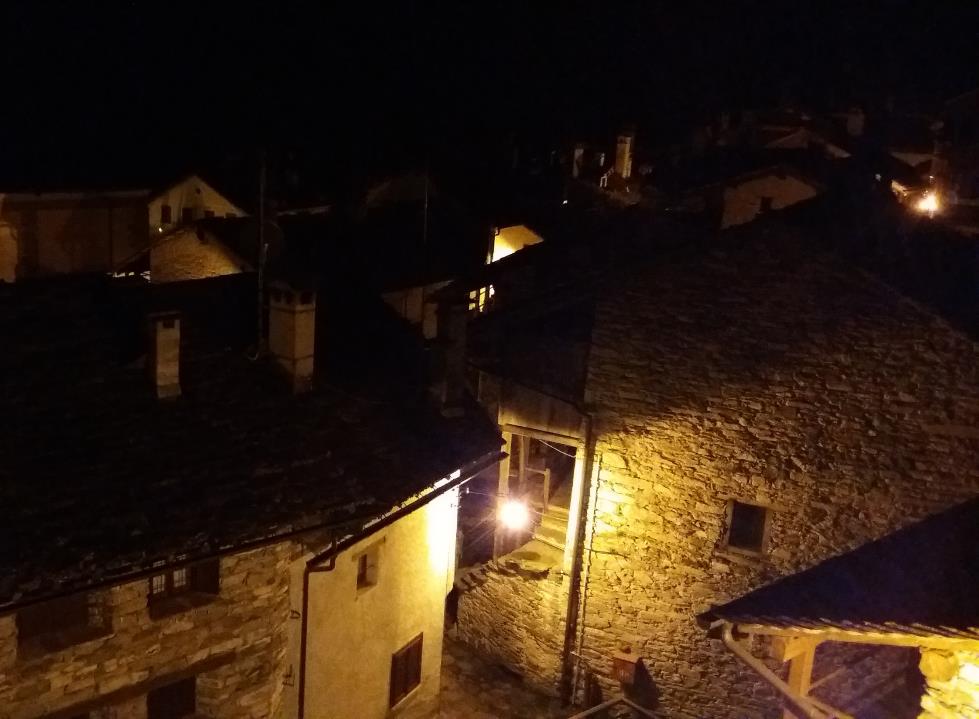 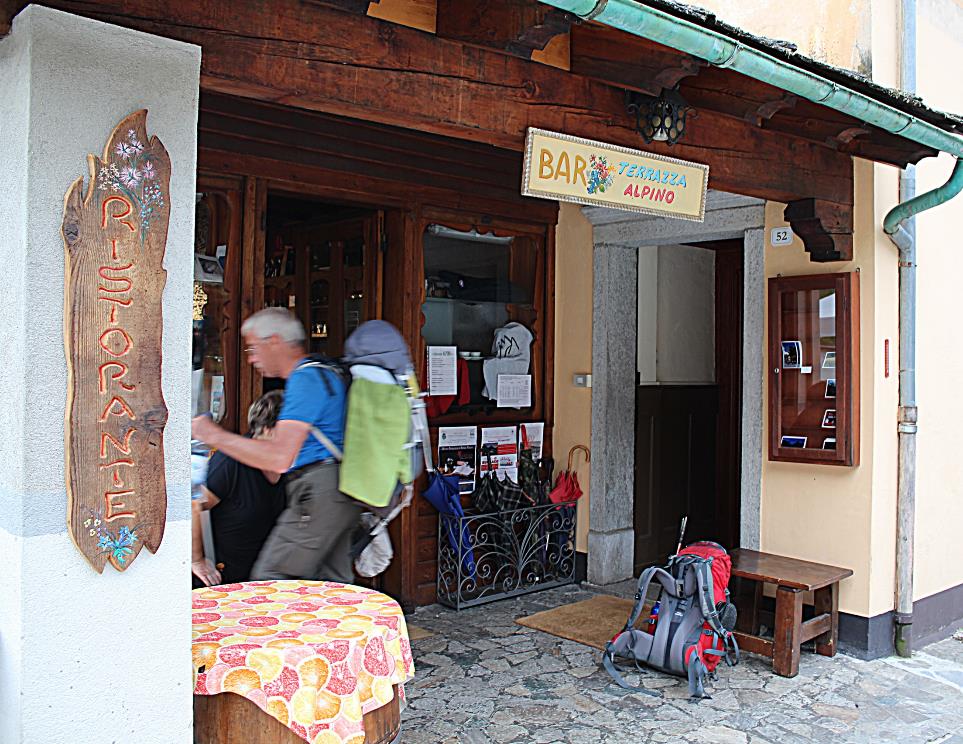 Tag 6,Donnerstag
Rima – Rif Ferioli
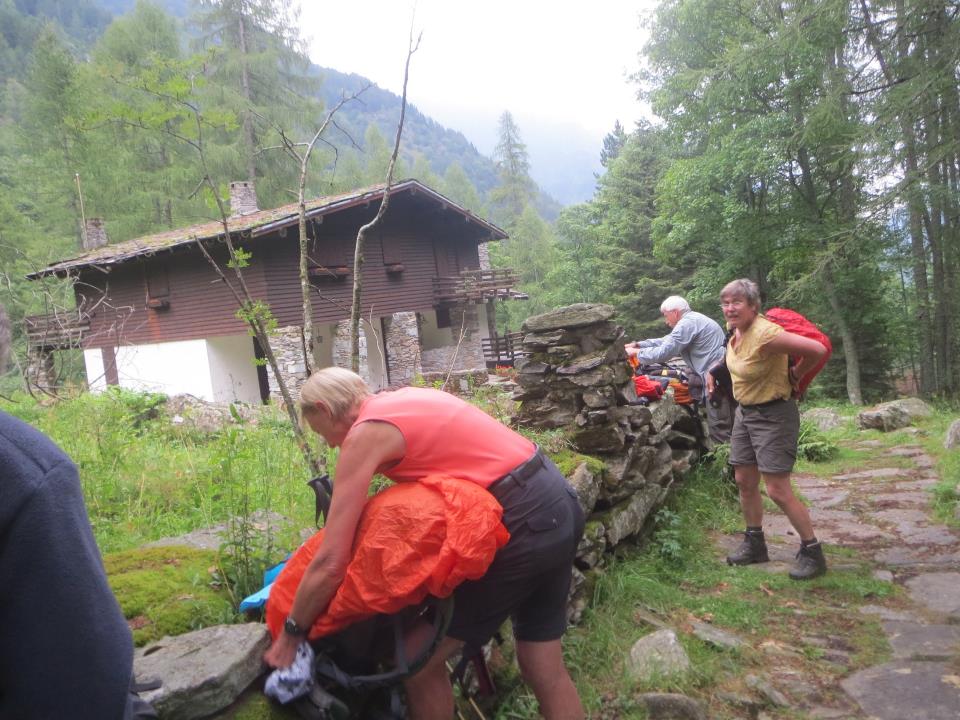 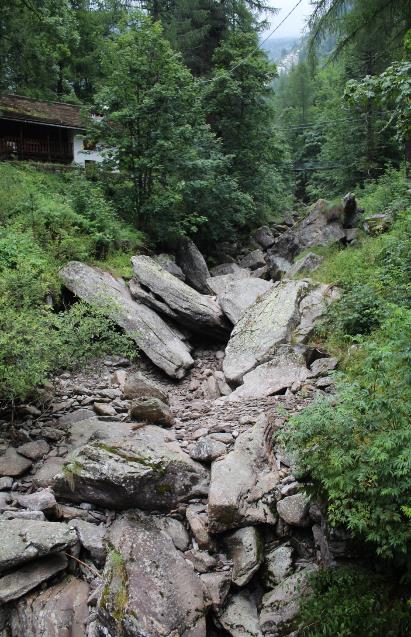 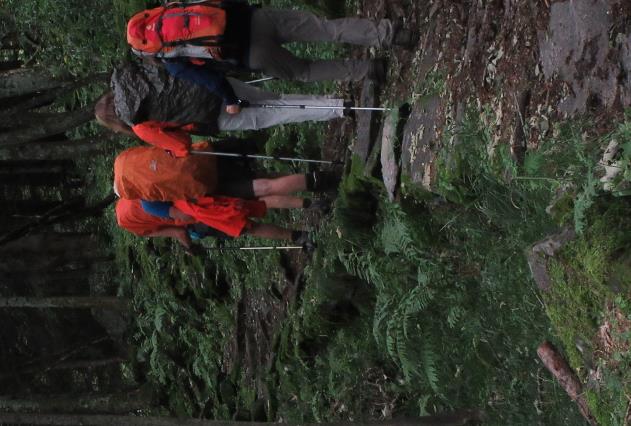 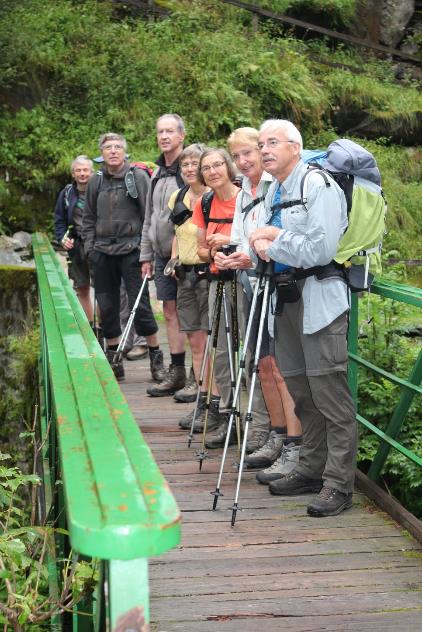 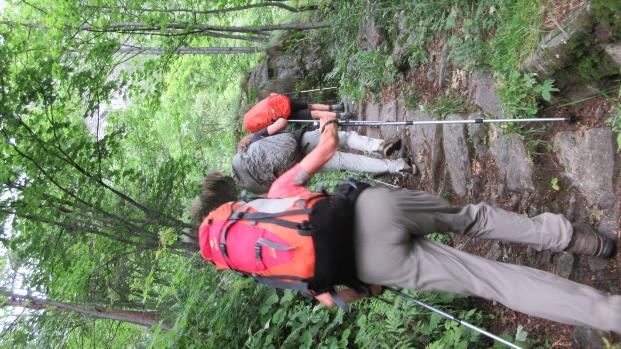 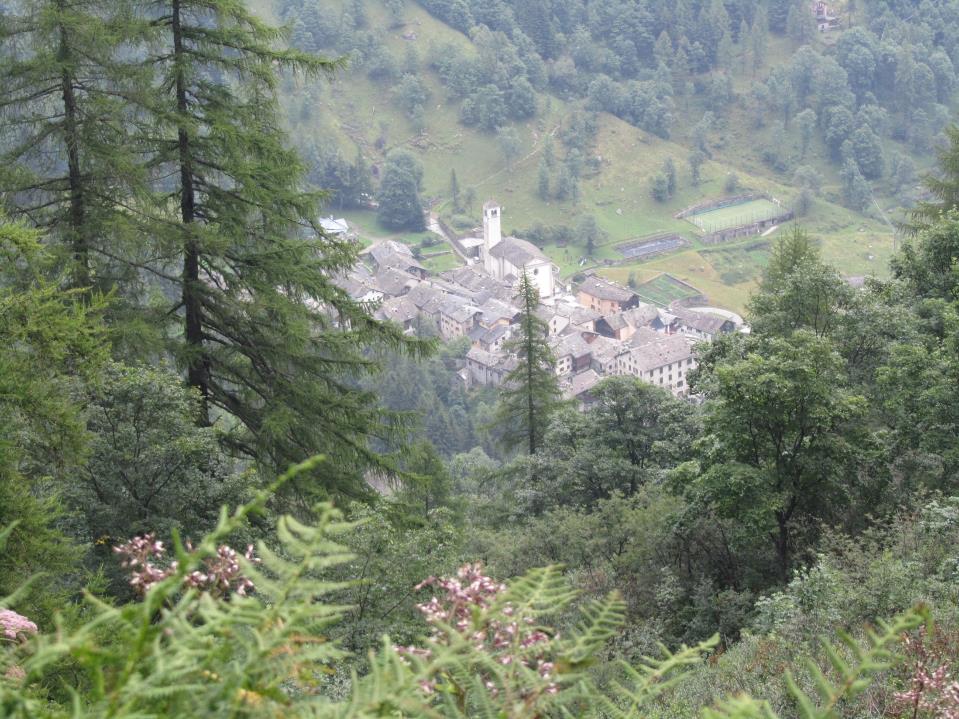 Blick zurück auf Rima
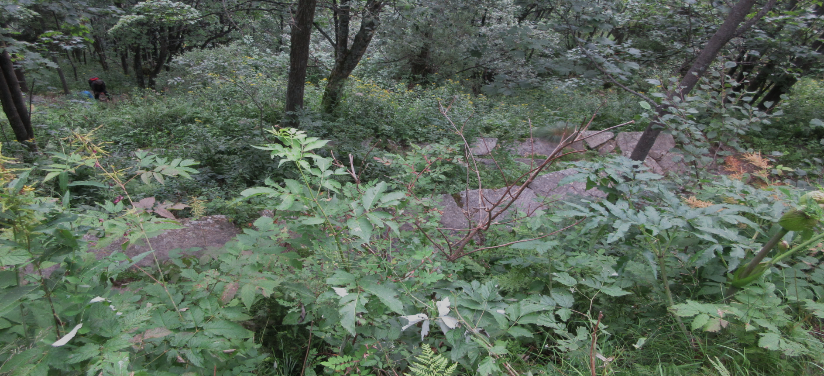 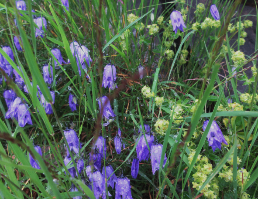 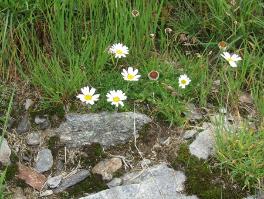 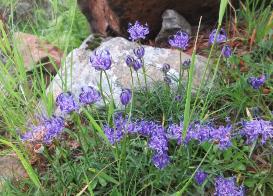 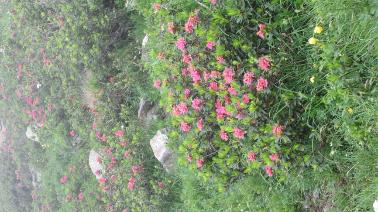 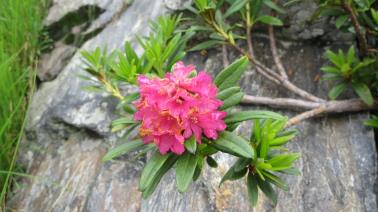 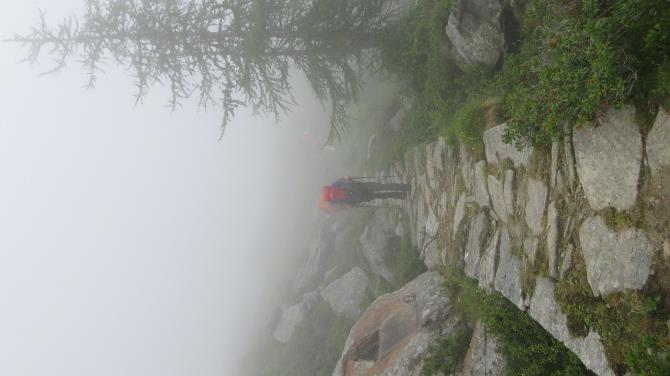 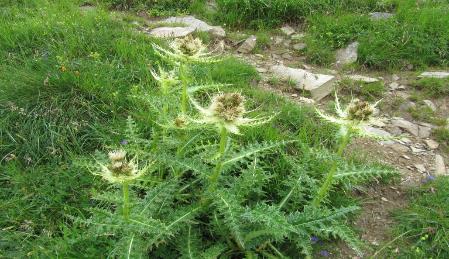 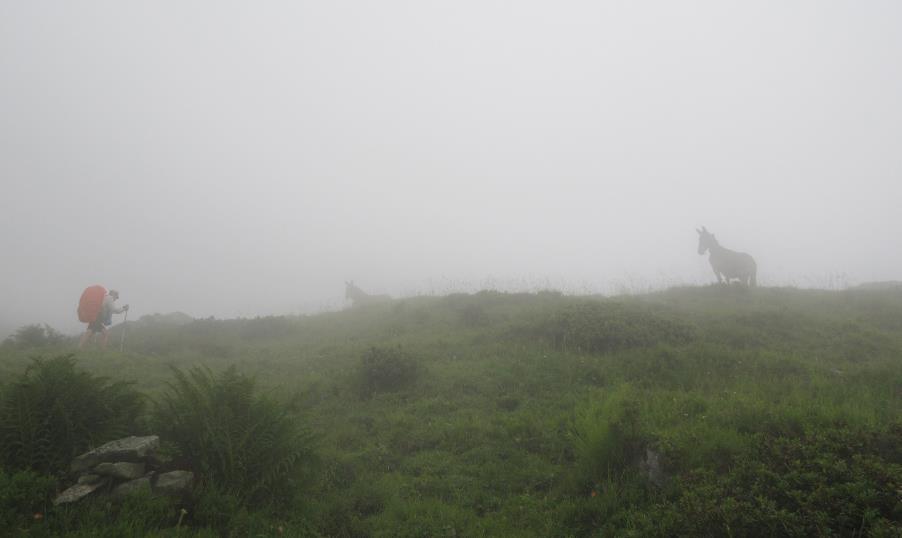 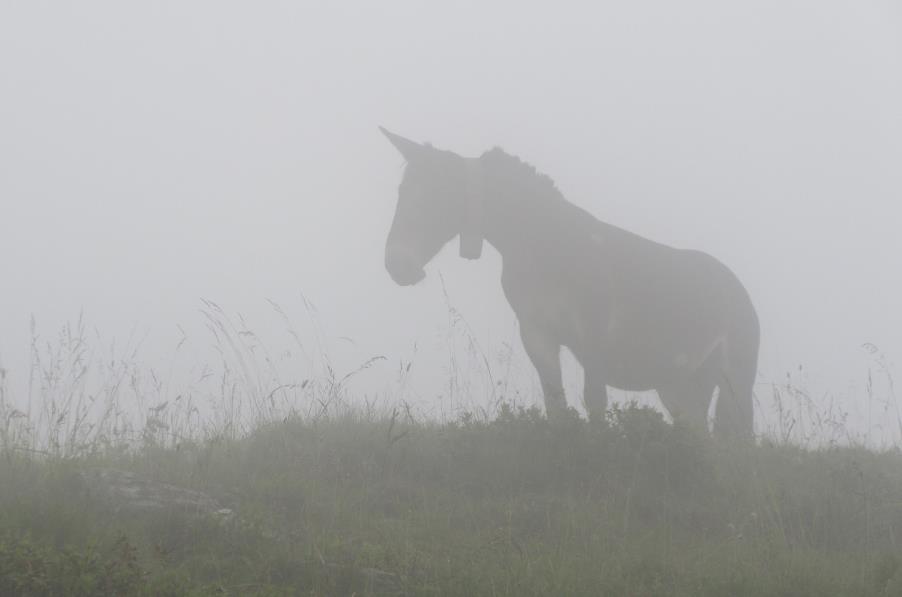 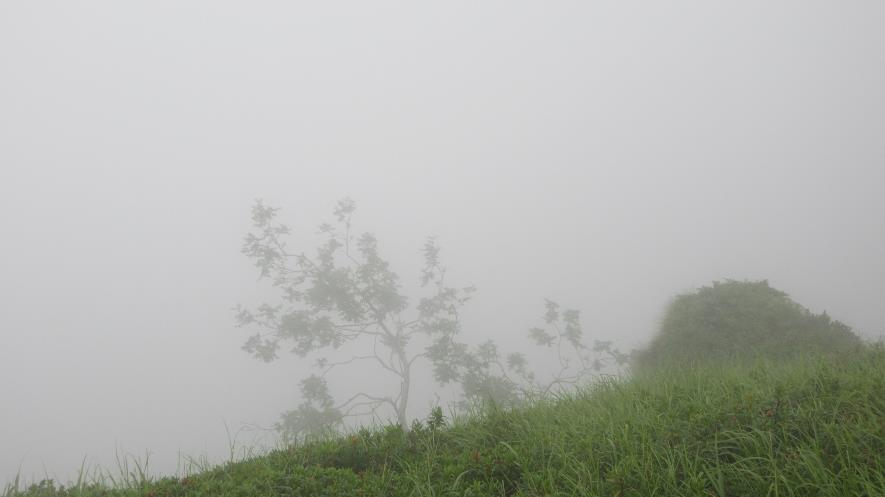 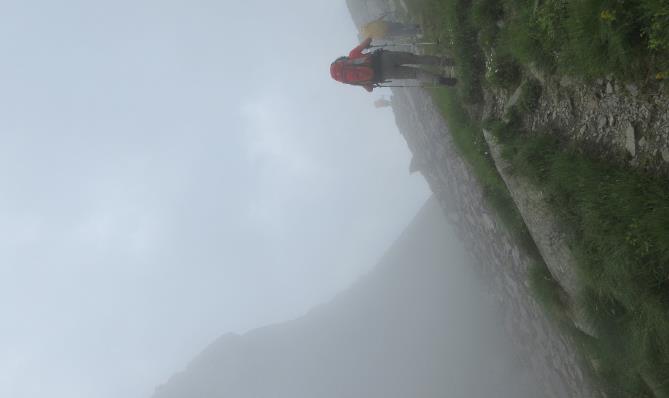 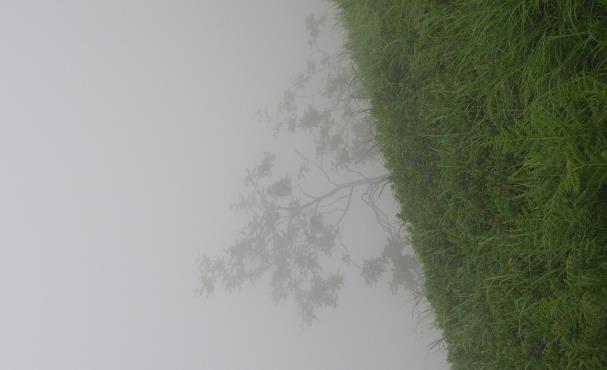 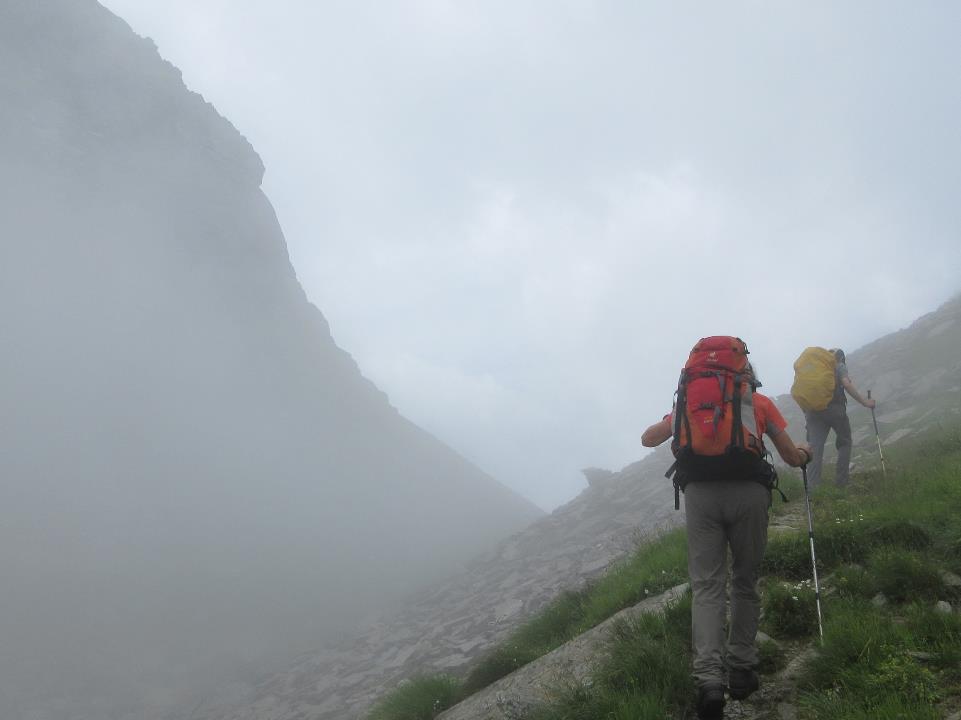 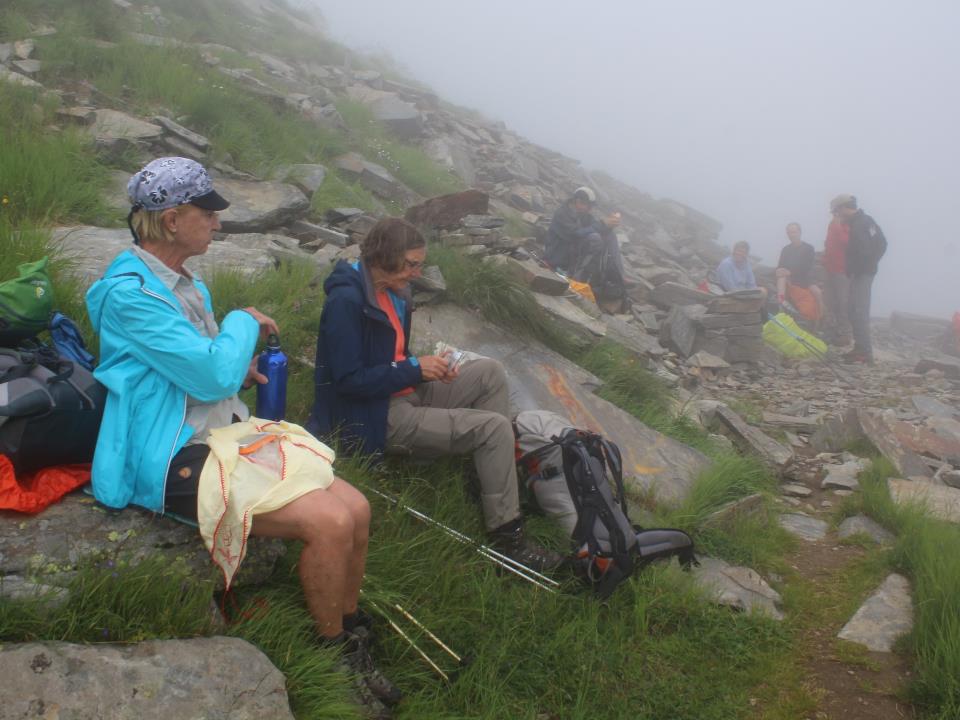 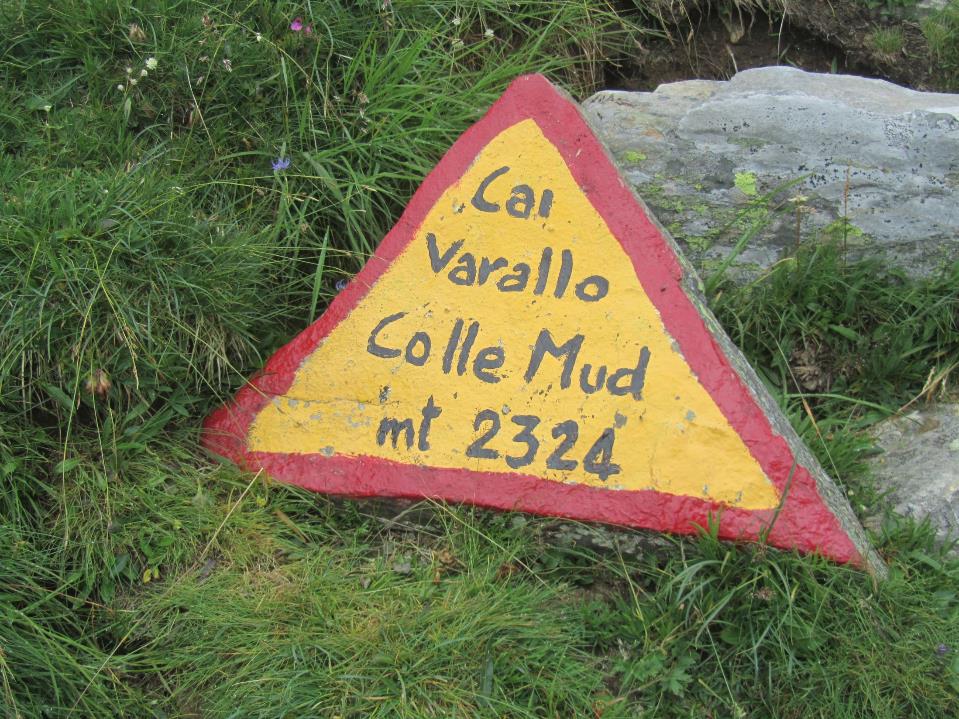 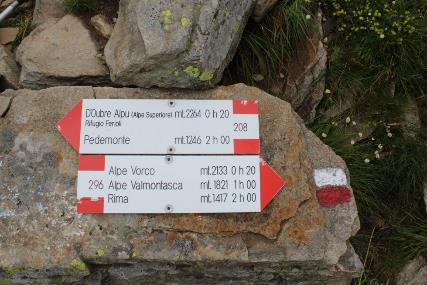 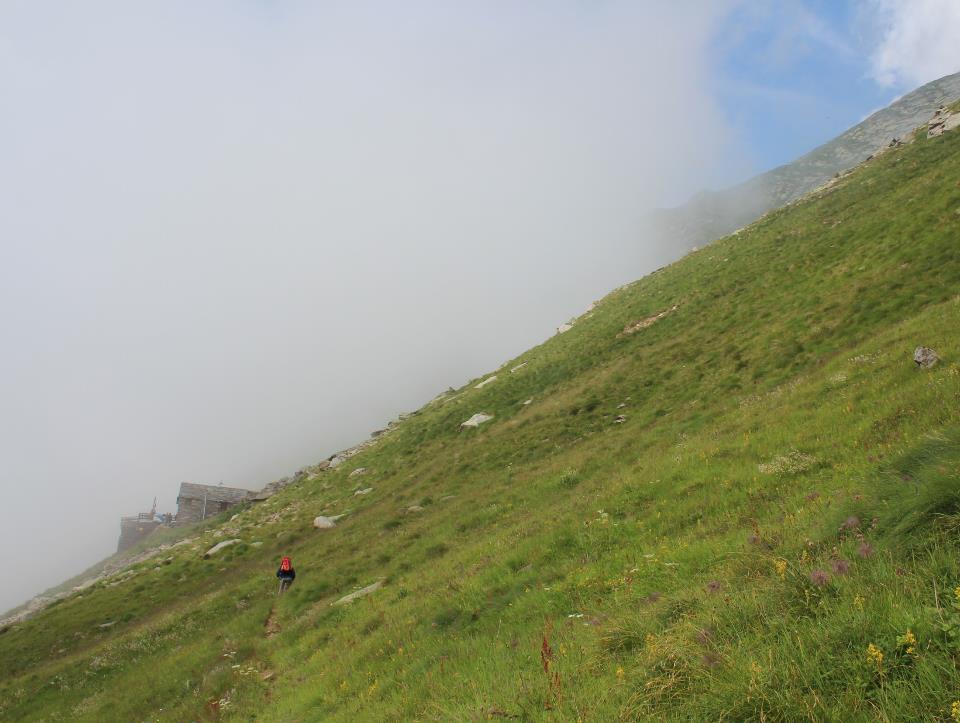 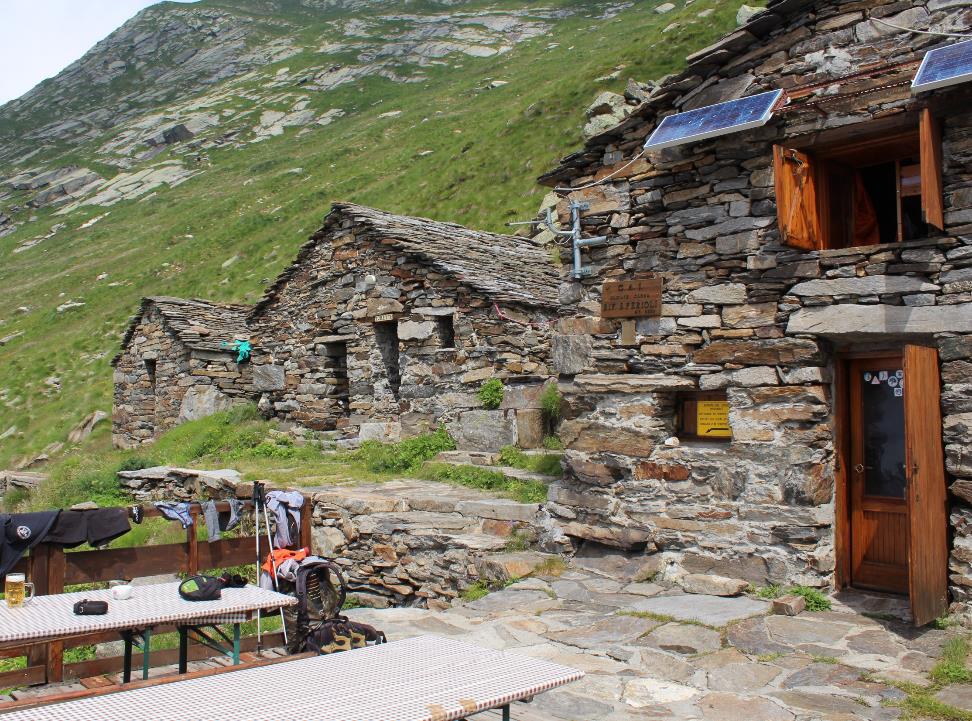 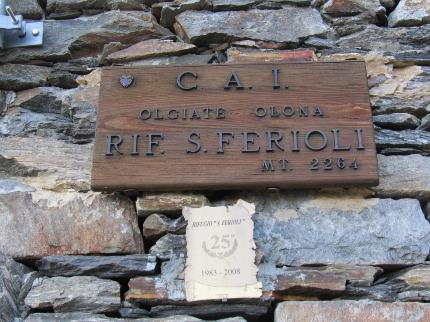 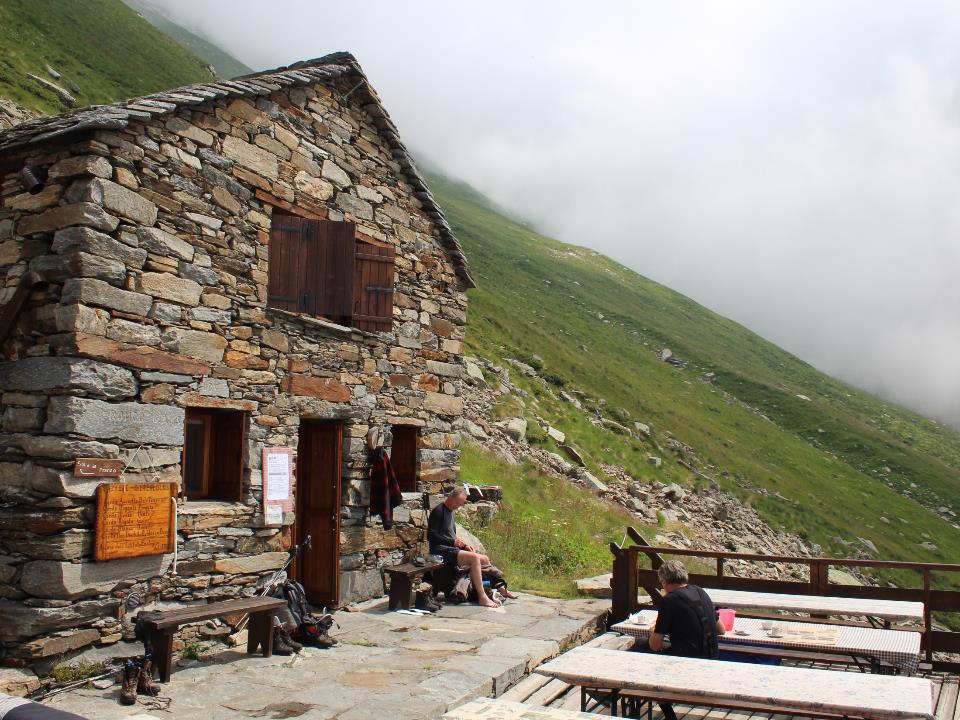 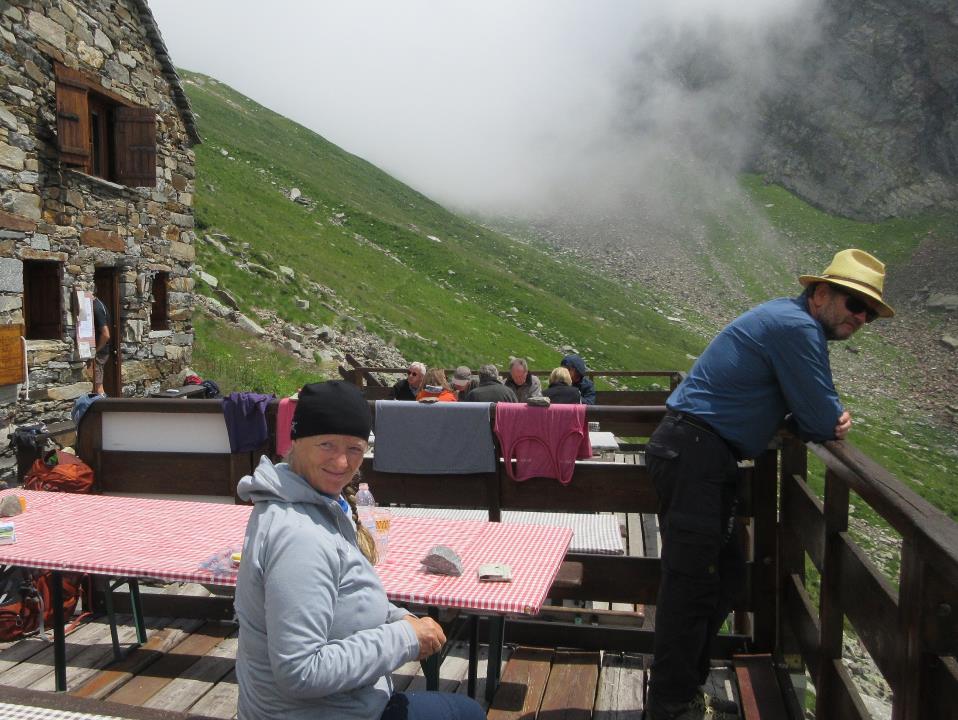 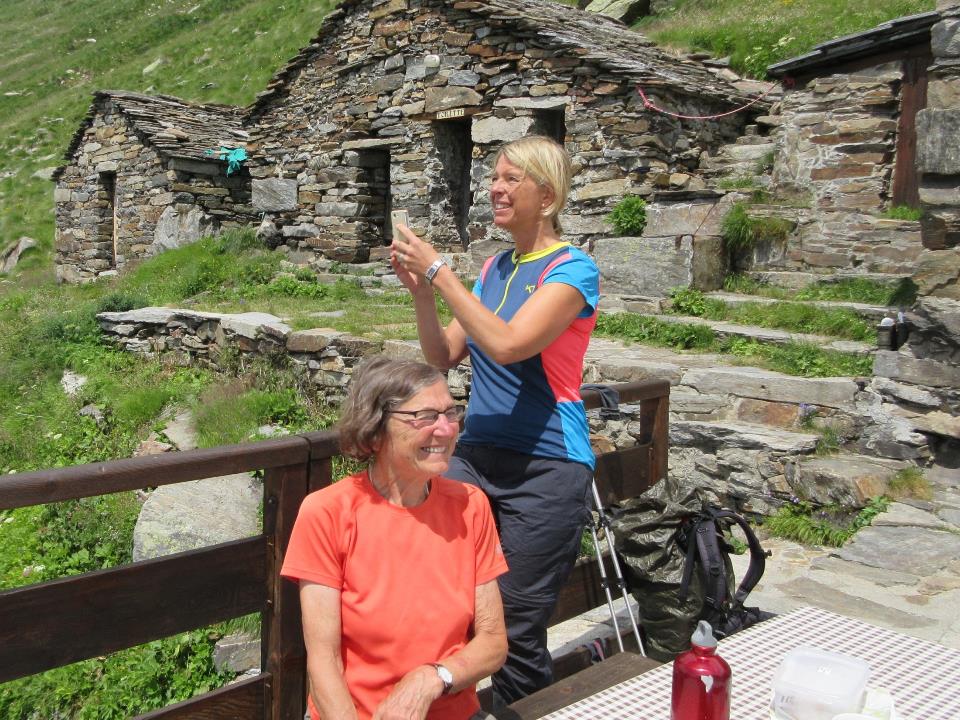 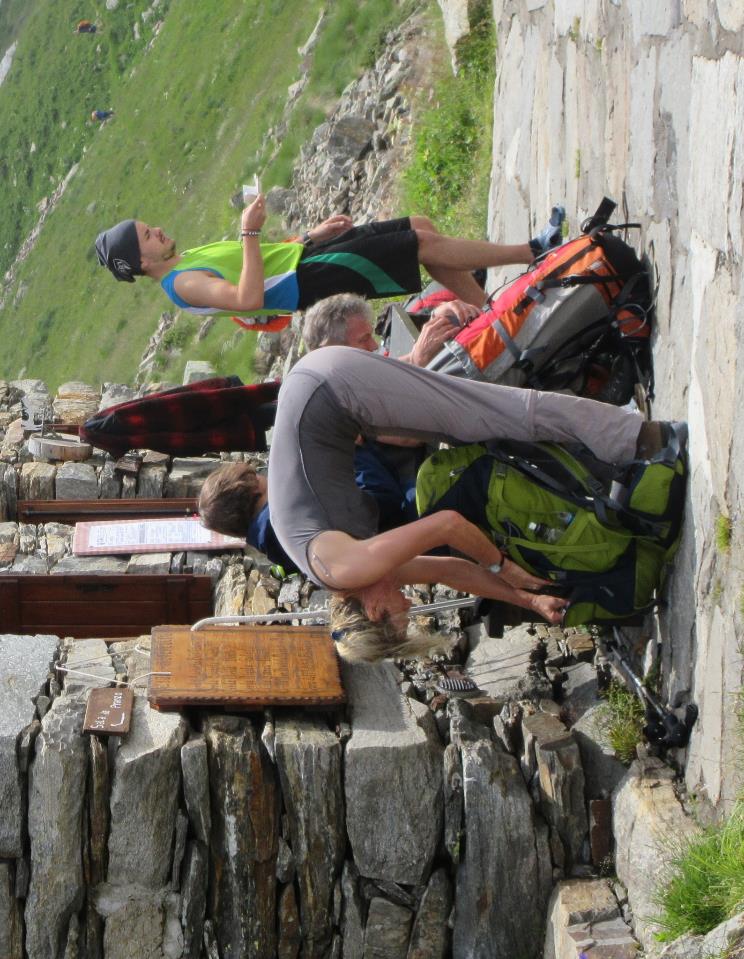 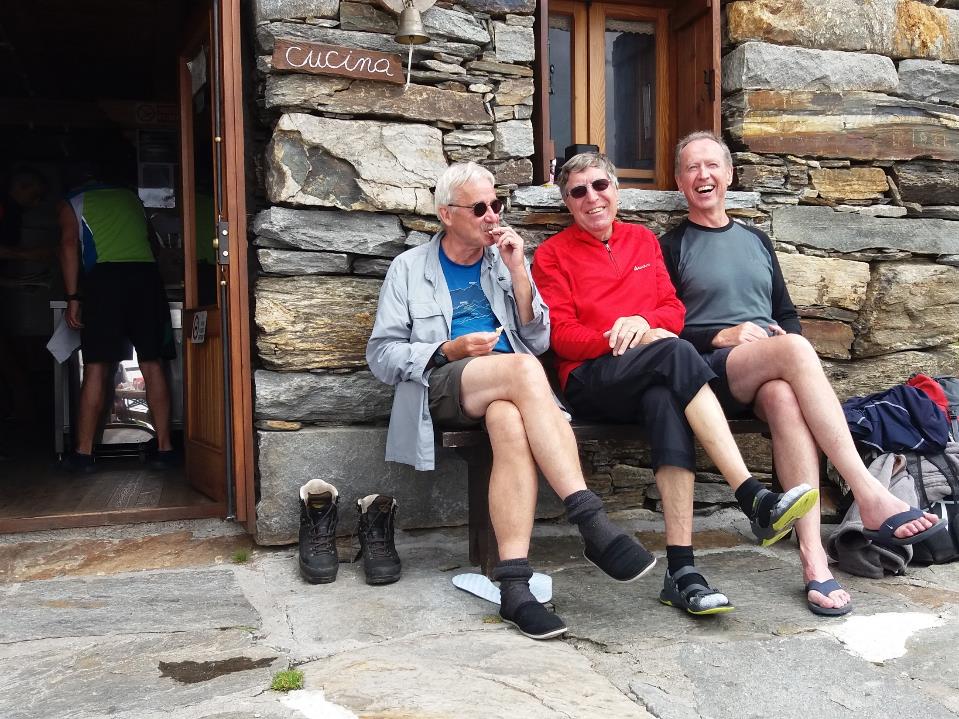 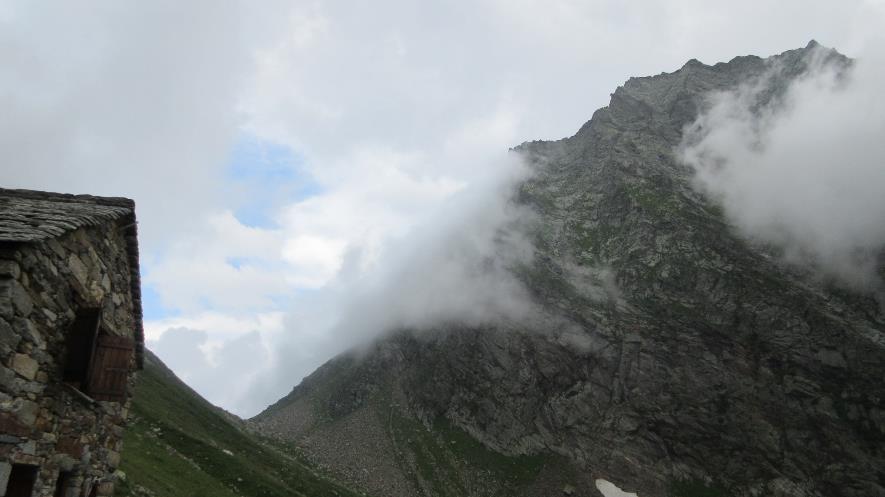 Wetteränderung in rasender Geschwindigkeit !
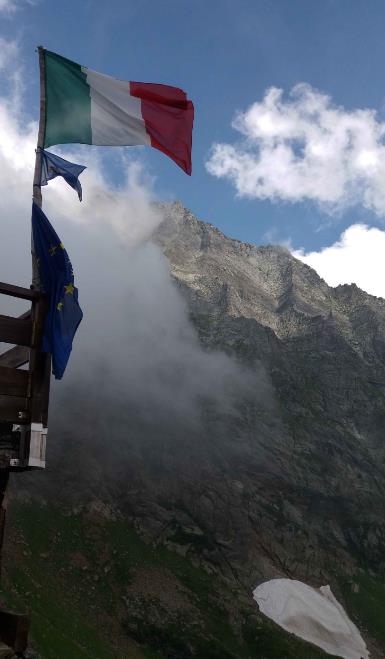 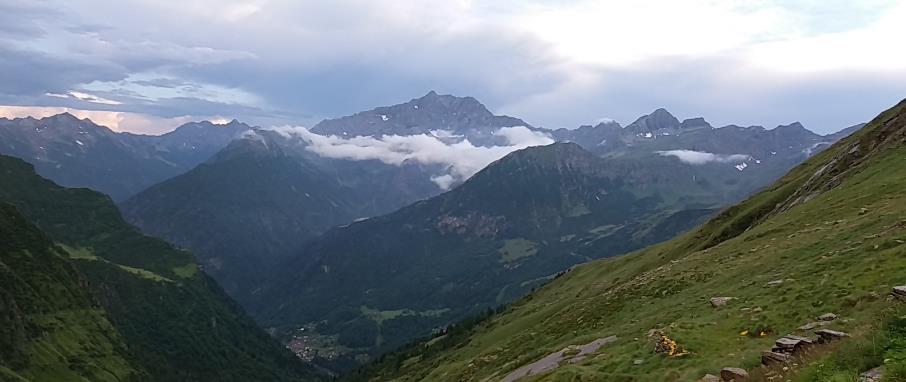 Hubschrauberlandeplatz !!!
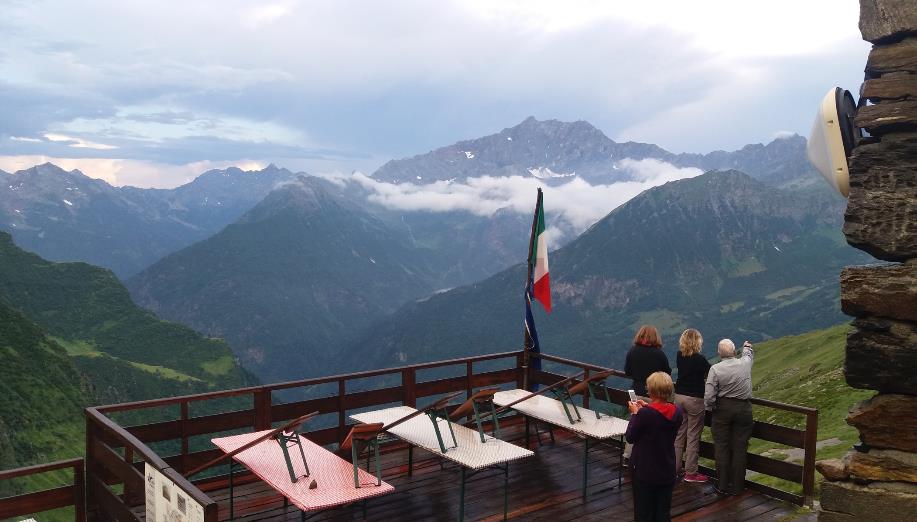 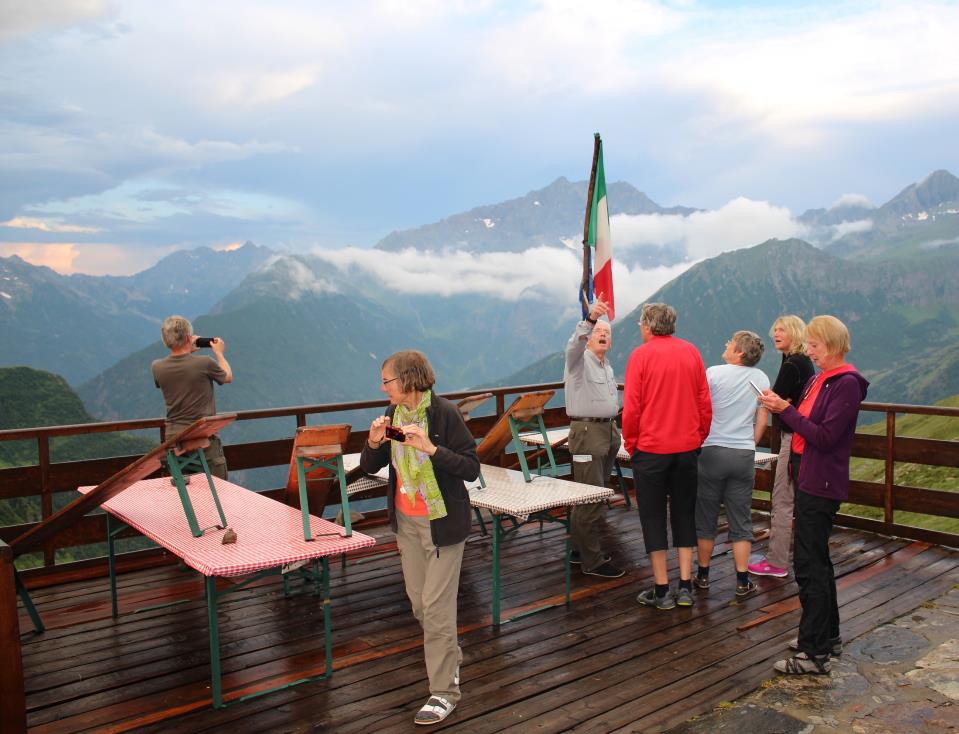 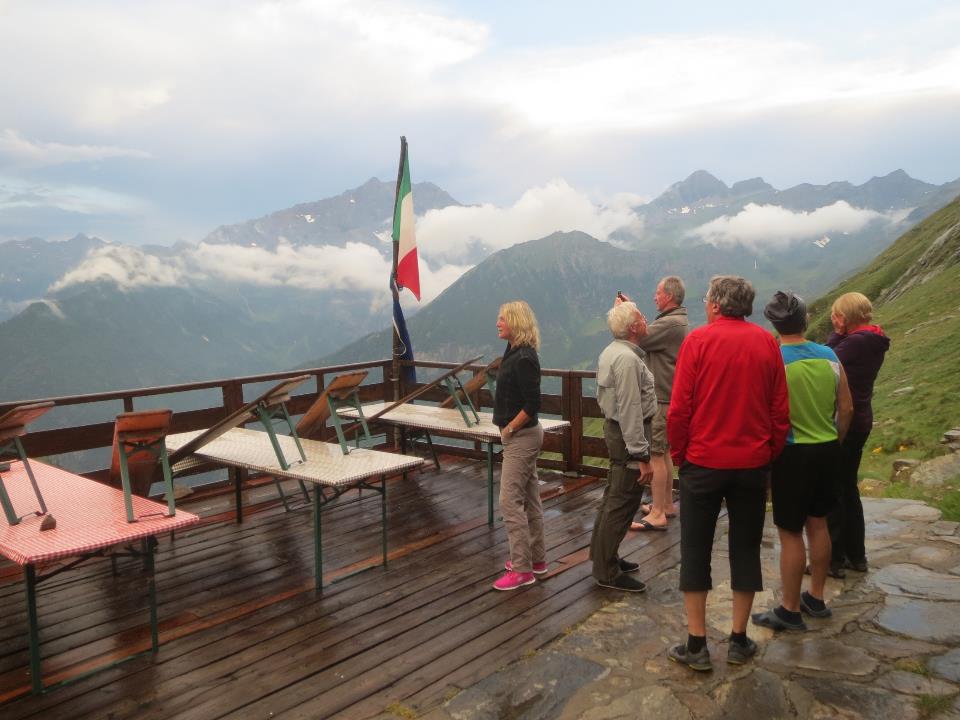 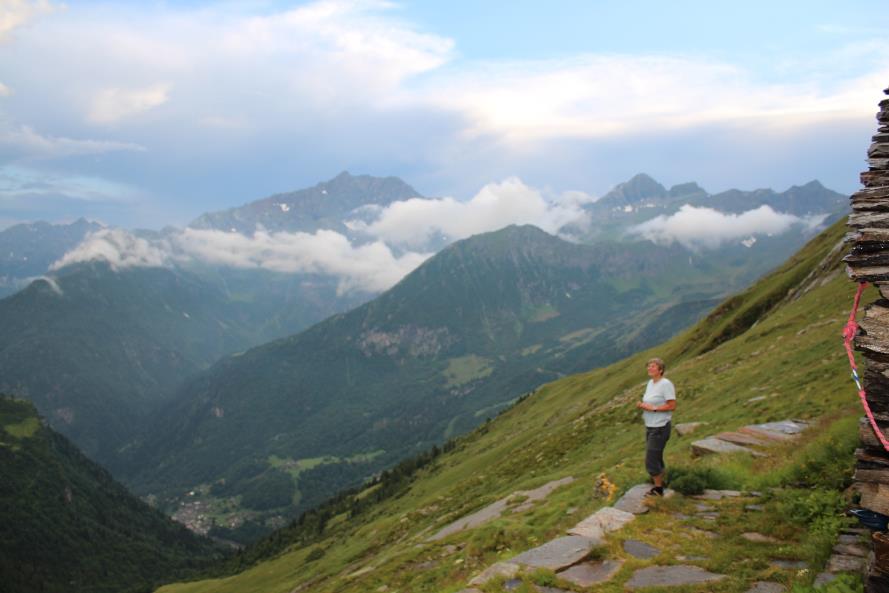 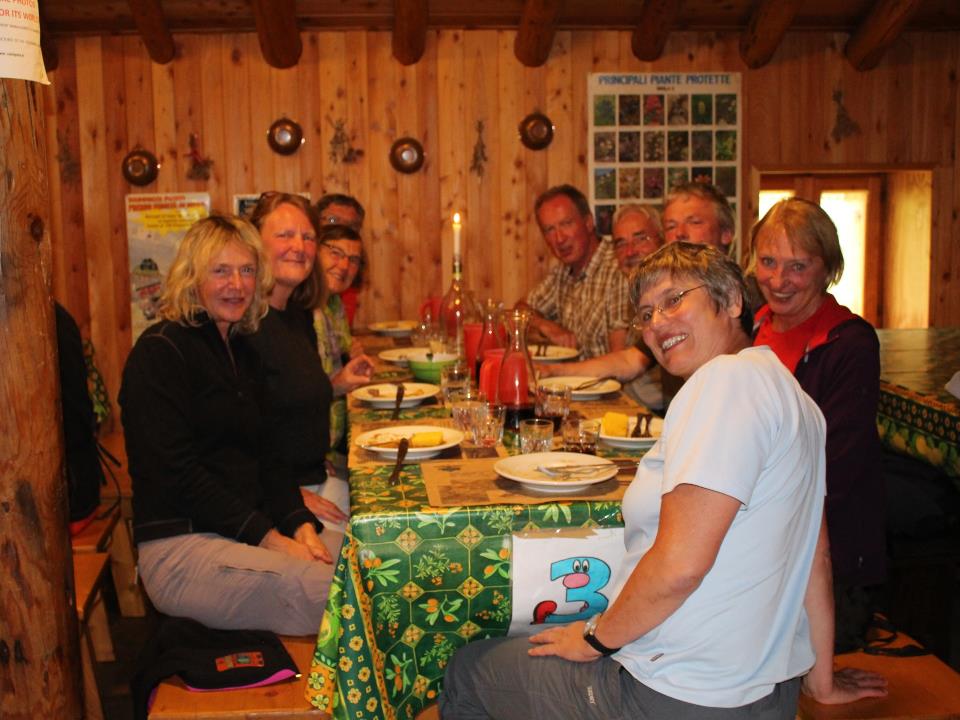 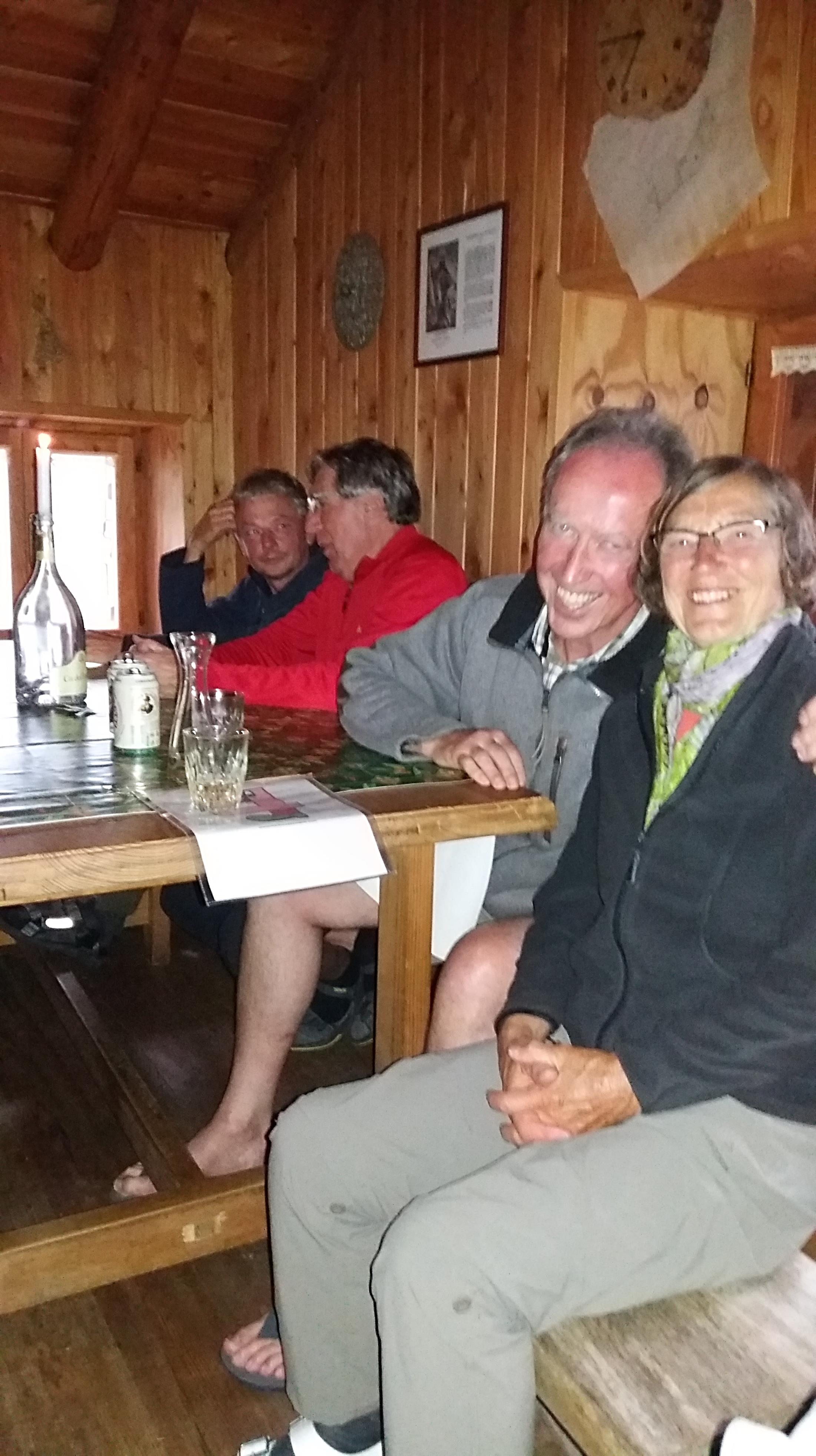 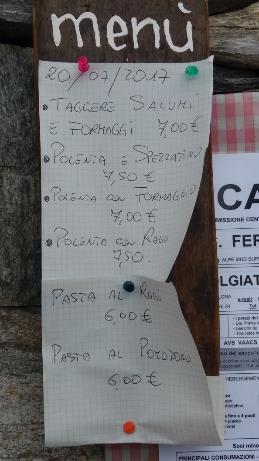 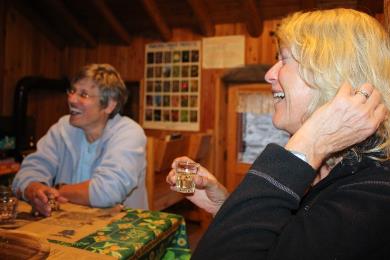 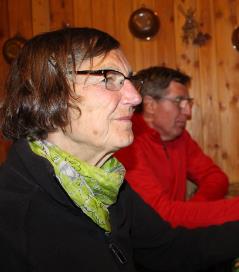 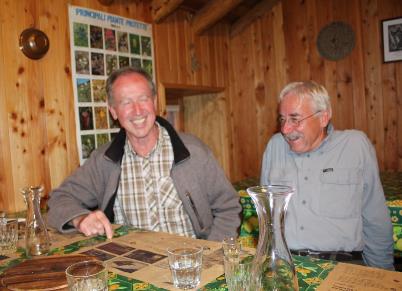 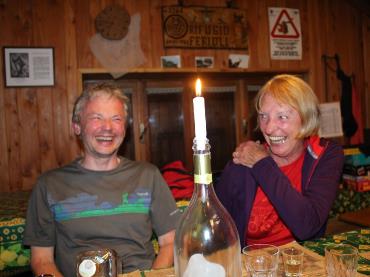 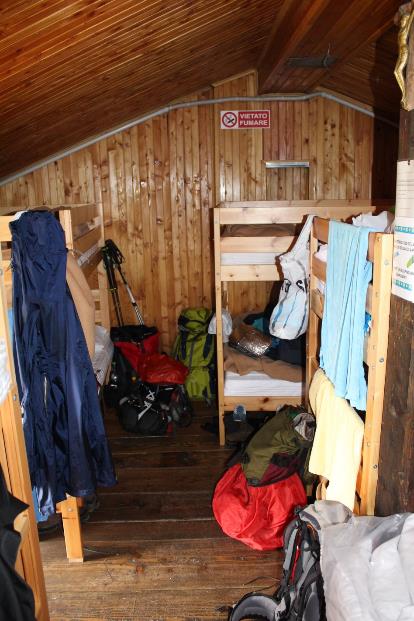 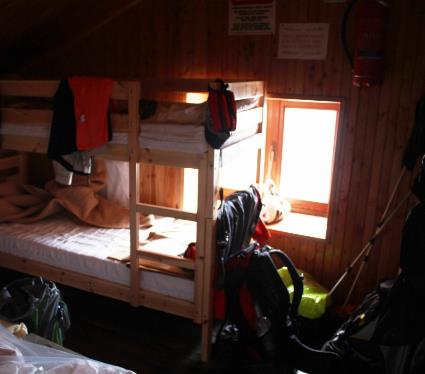 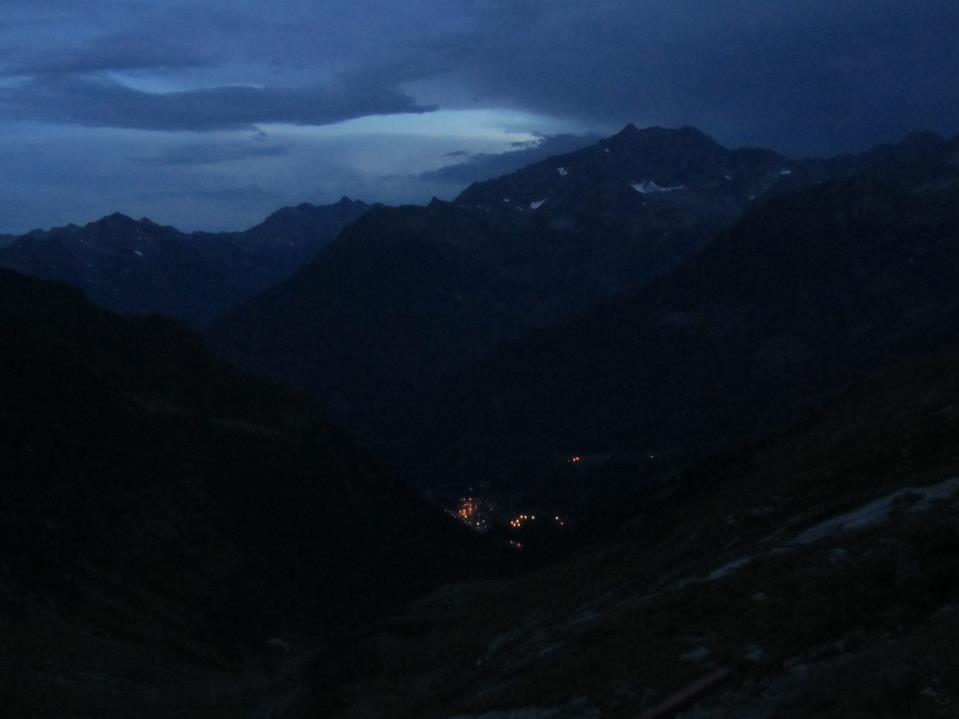 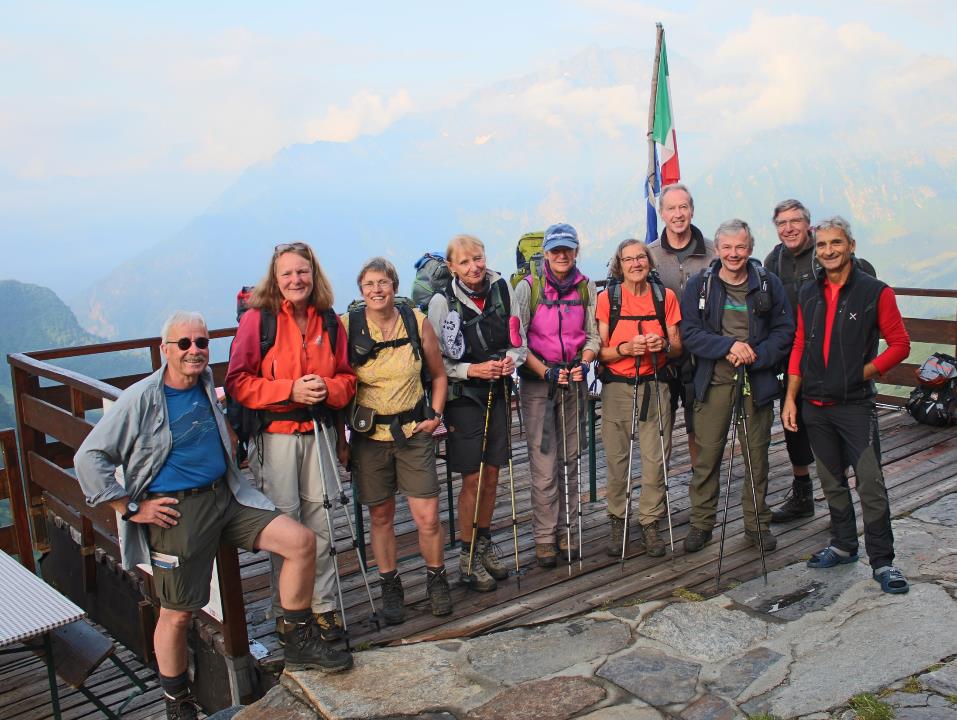 Tag 7,Freitag
Rif Ferioli – San Antonio
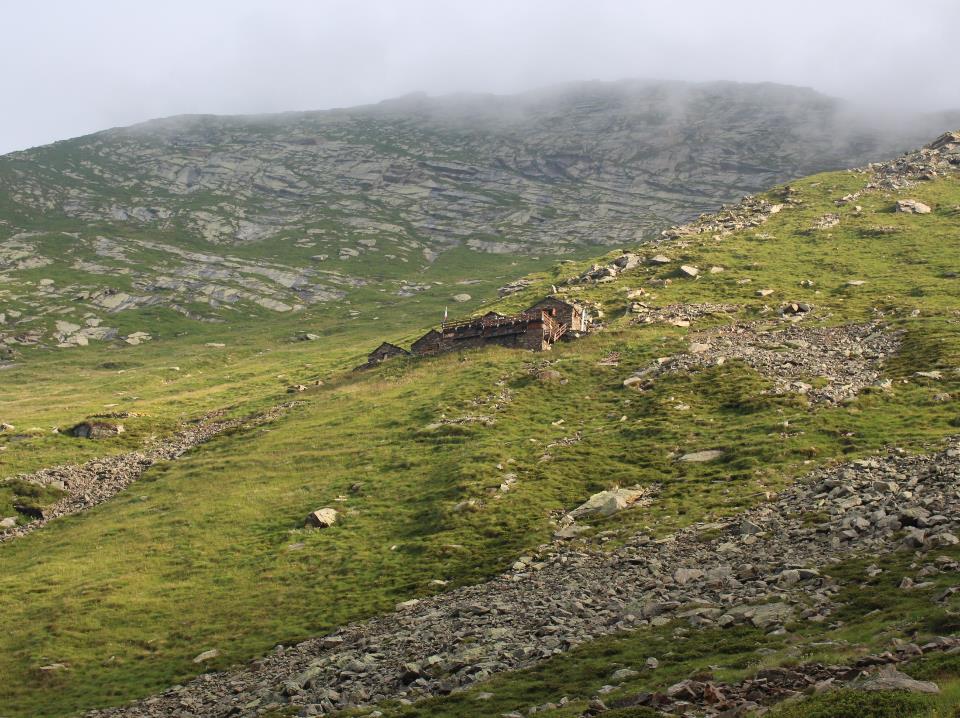 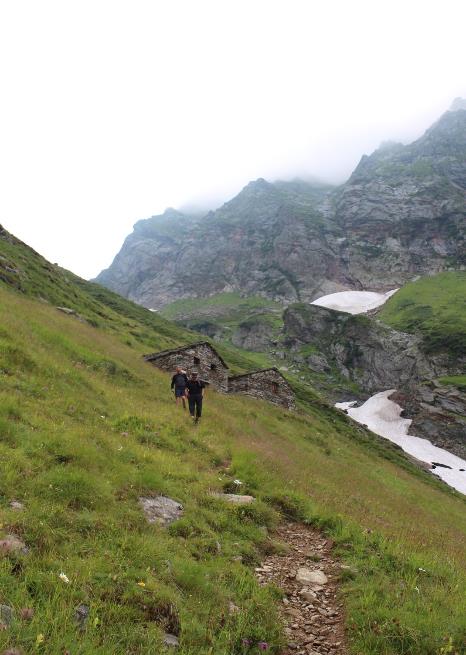 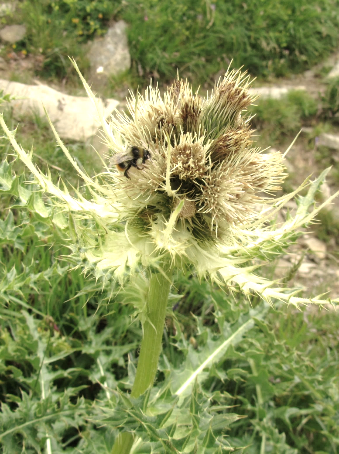 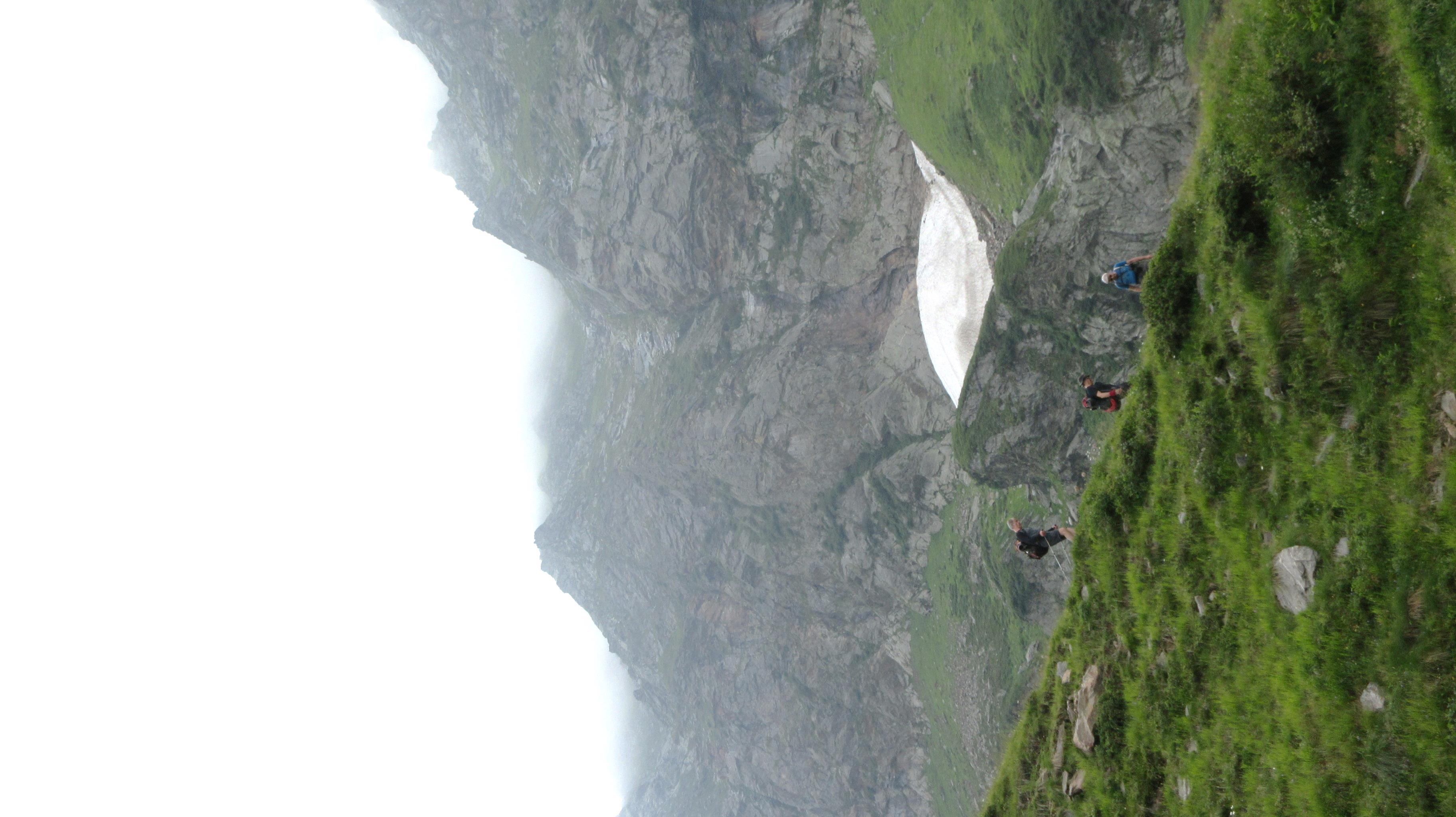 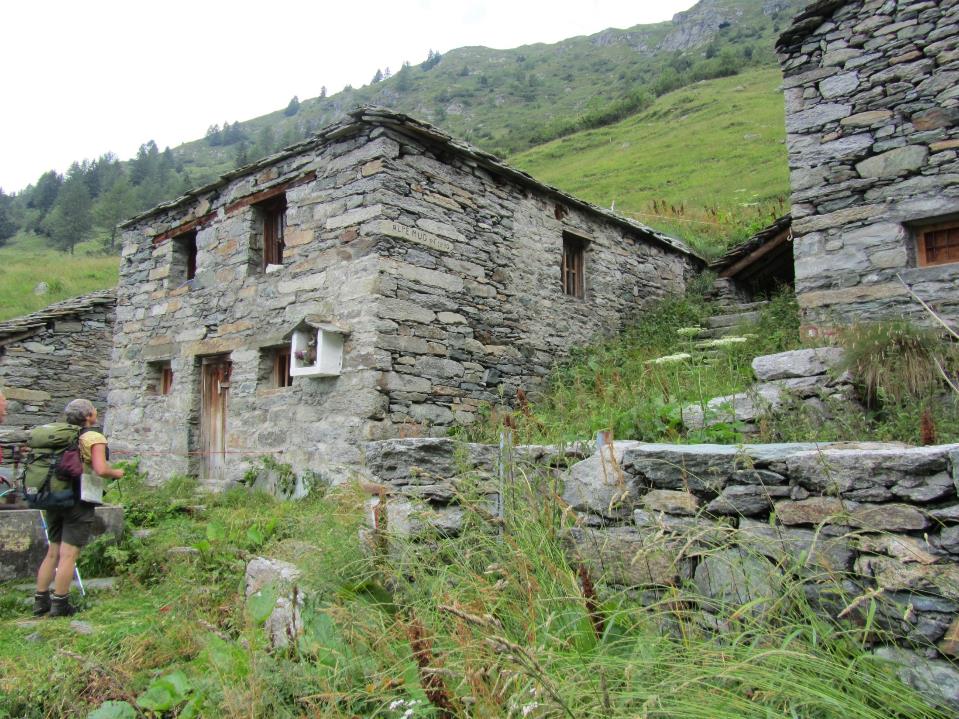 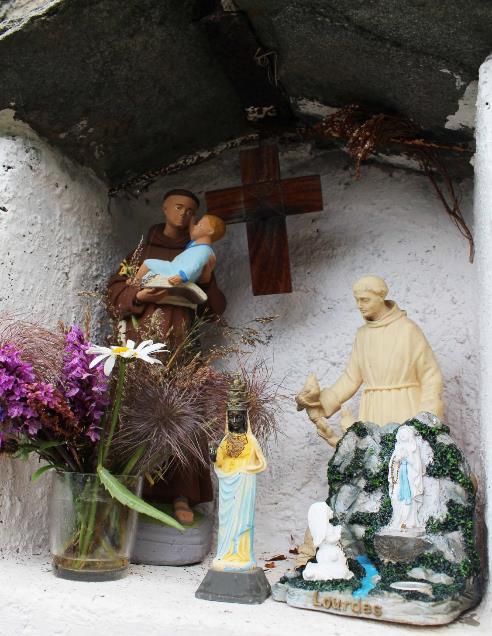 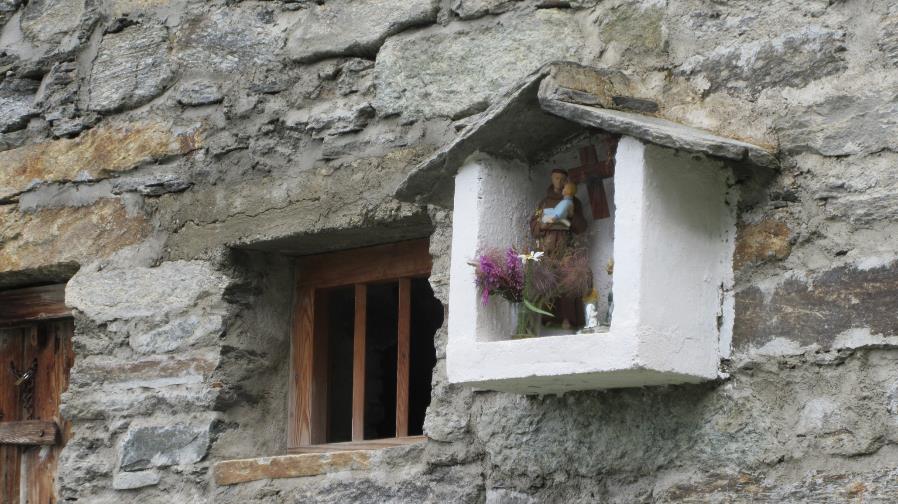 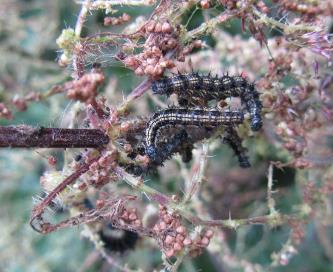 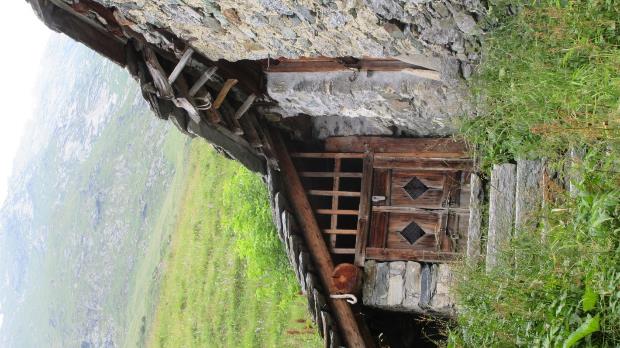 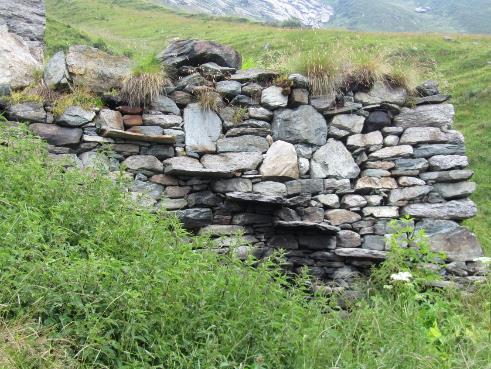 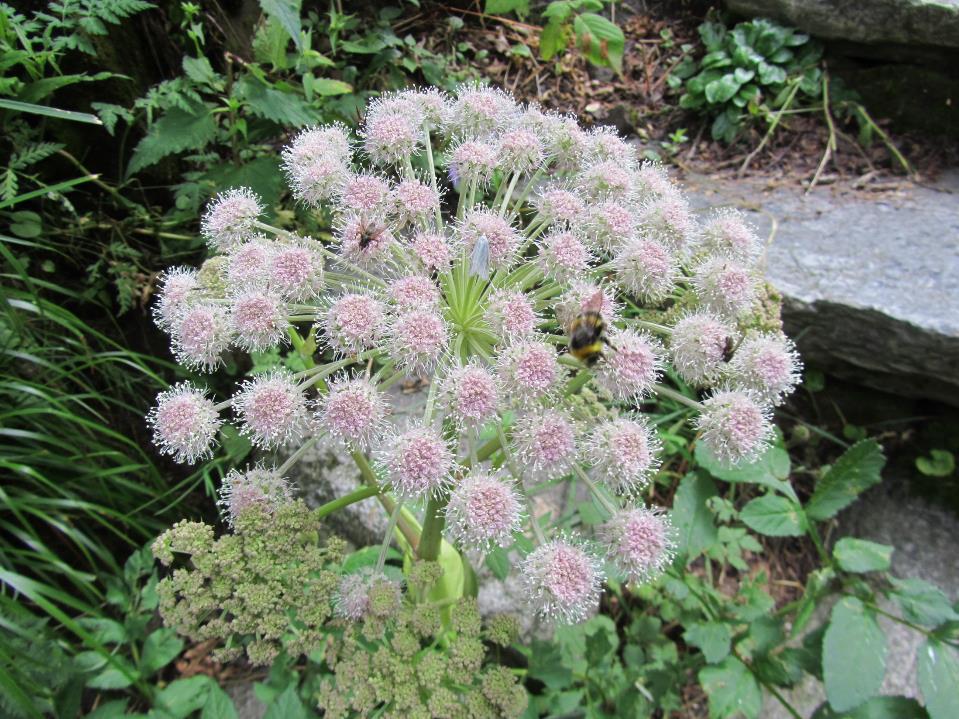 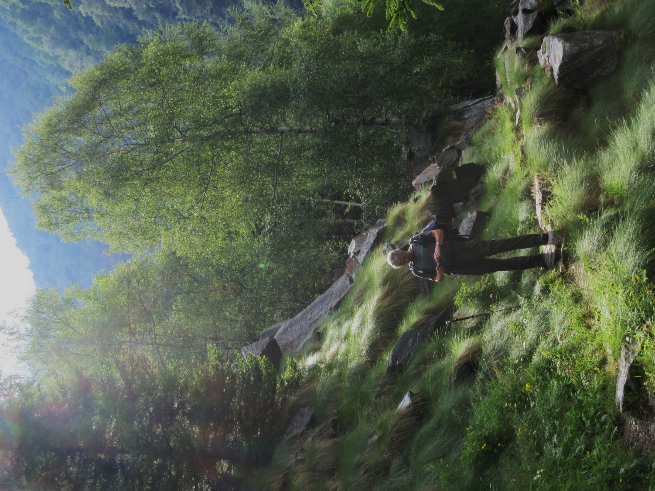 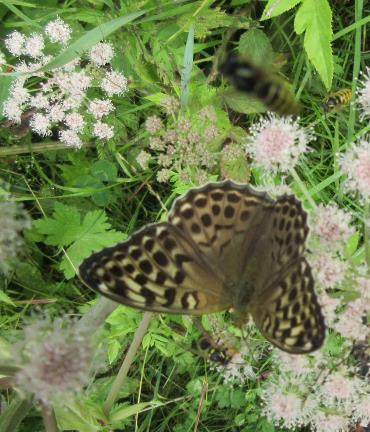 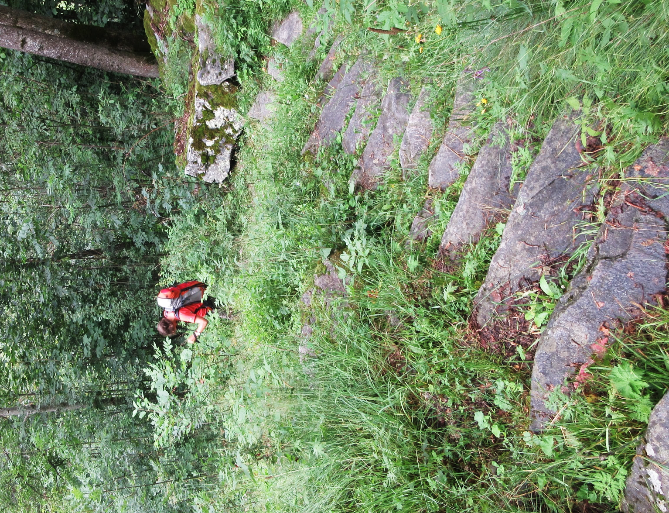 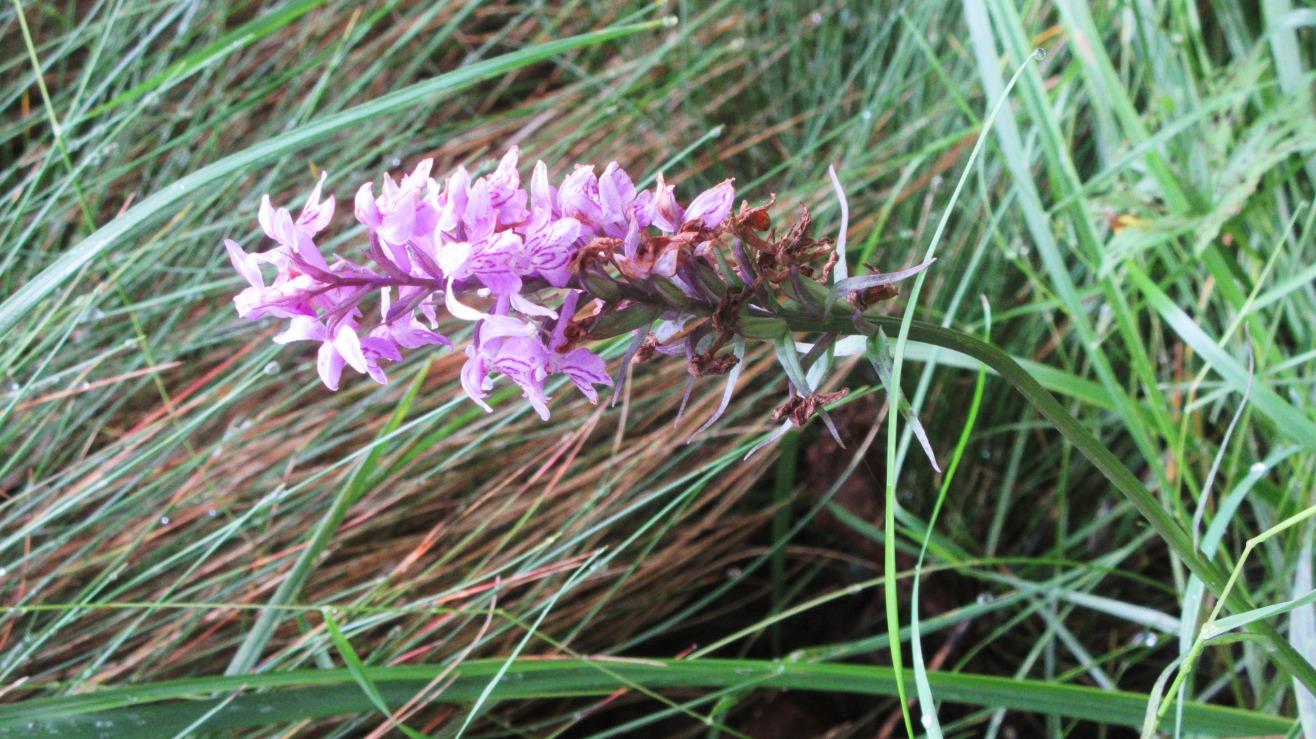 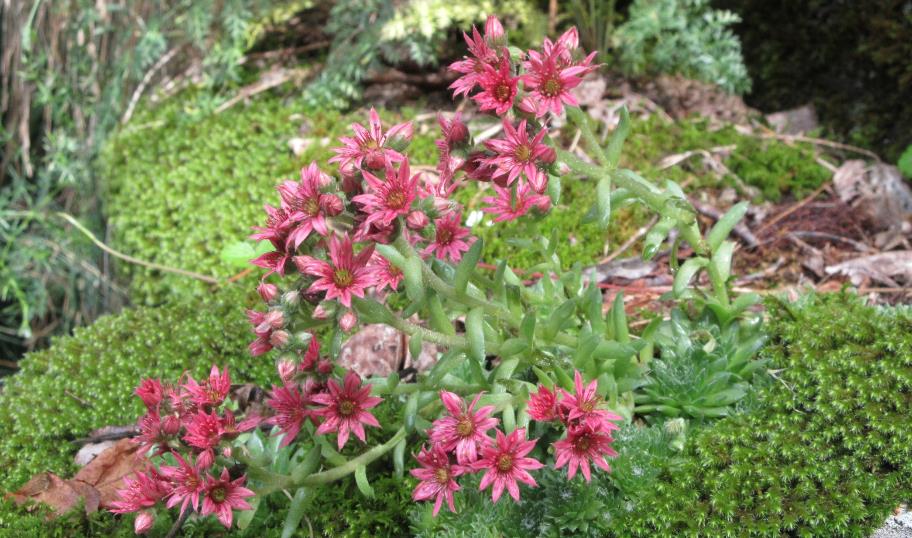 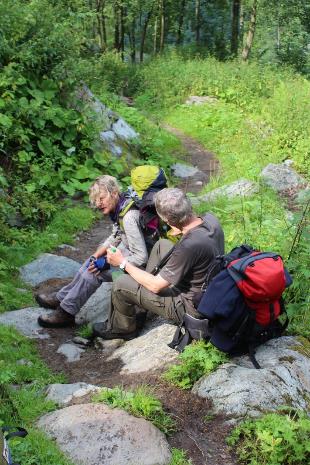 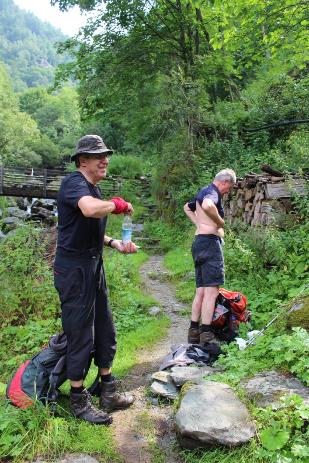 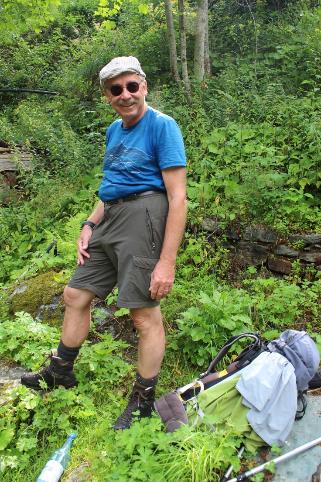 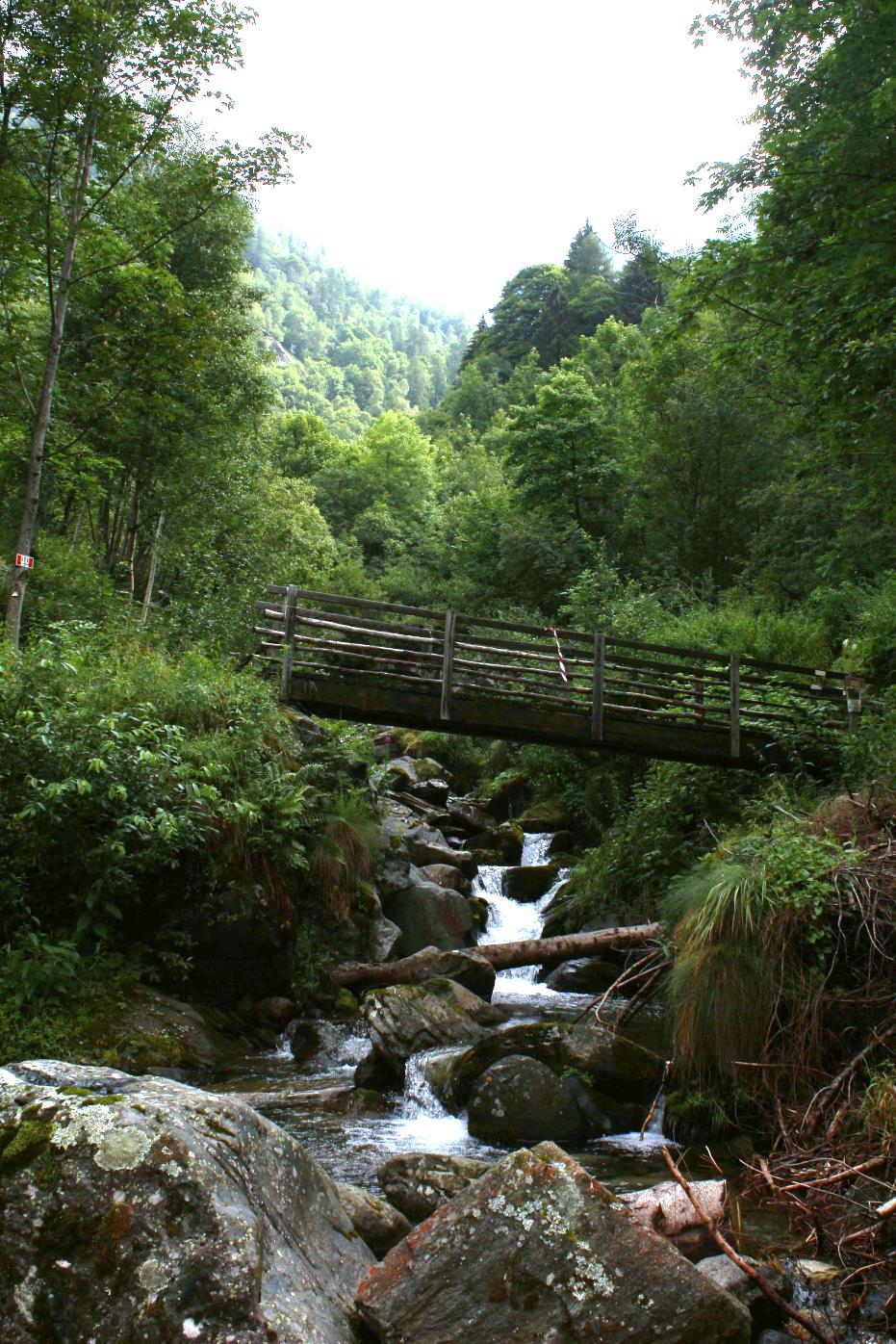 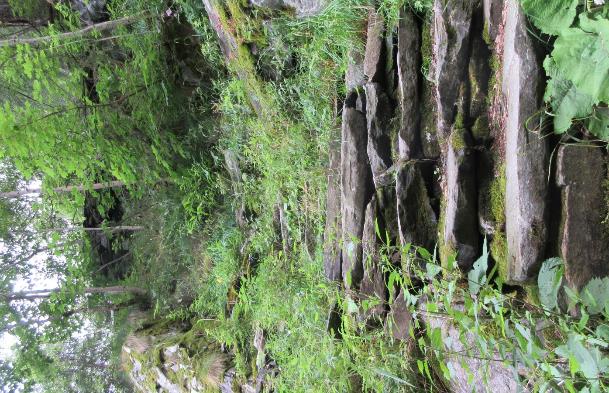 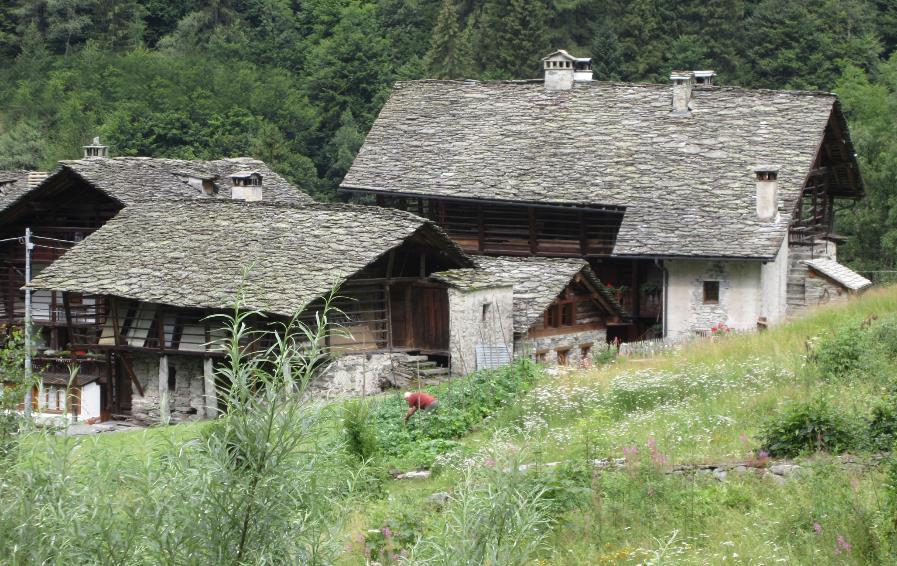 Pedemonte (auf Walserdeutsch: Z'Kantmud)
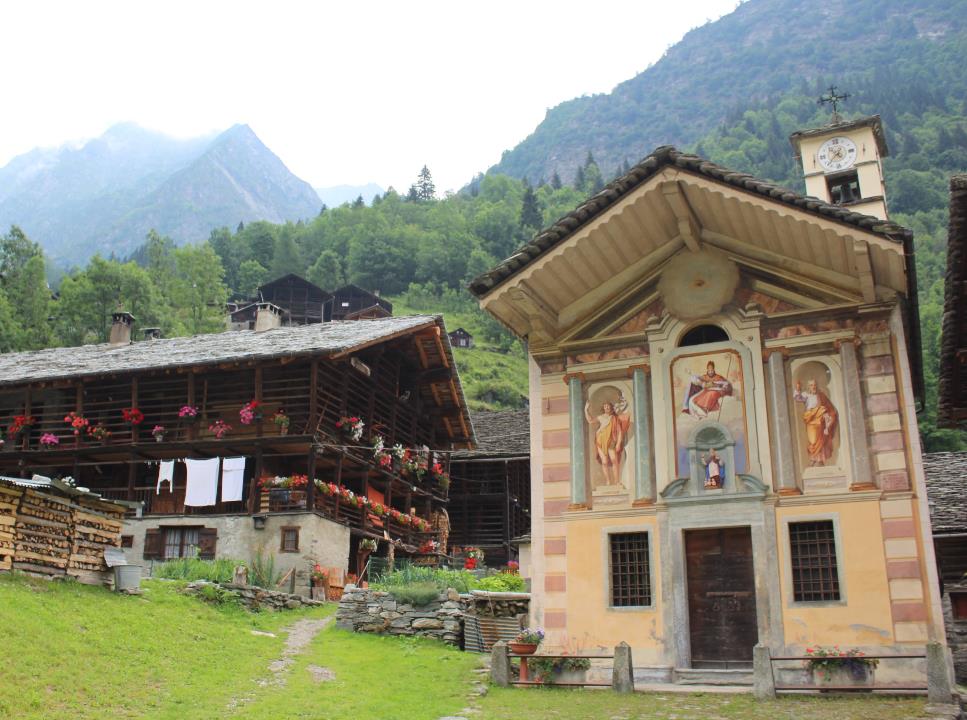 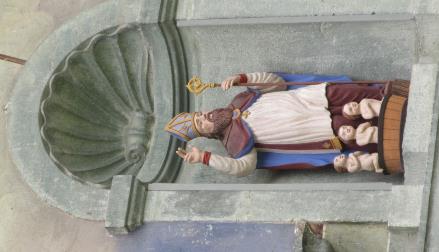 S.Nicolao
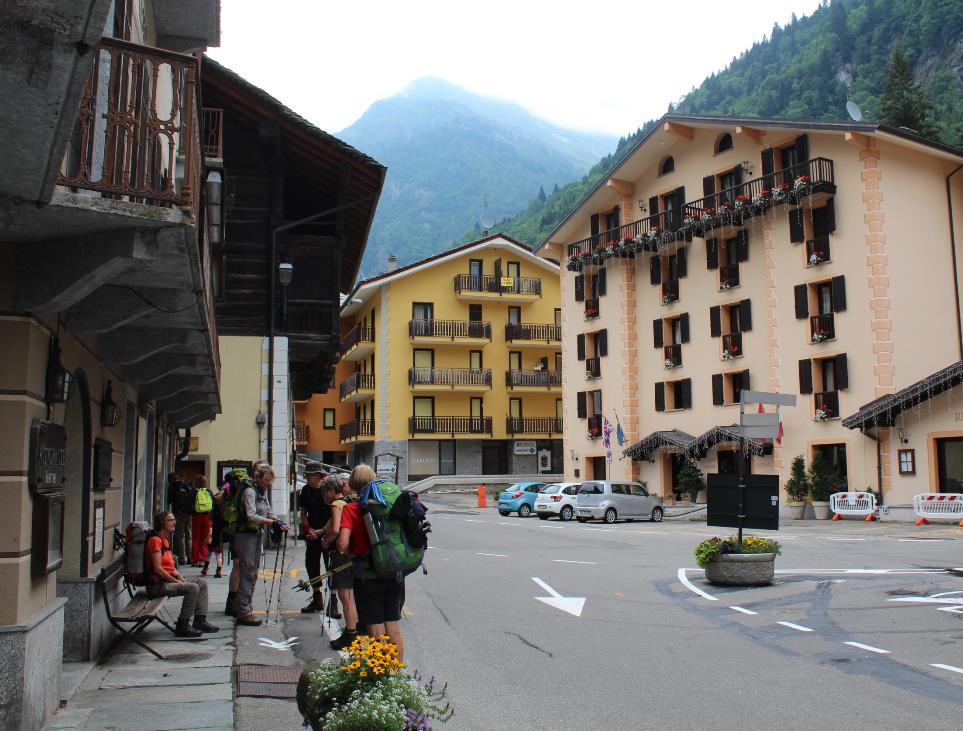 Alagna Valesia
der erste Wintersportort
unserer Tour
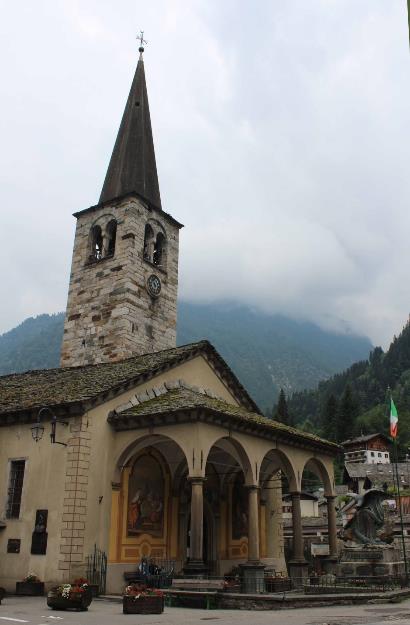 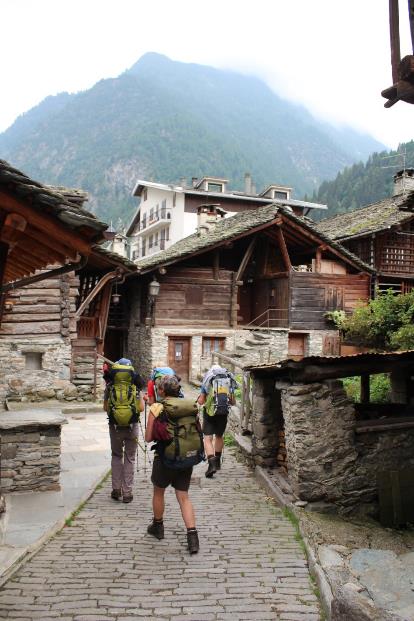 San Giovanni Battista
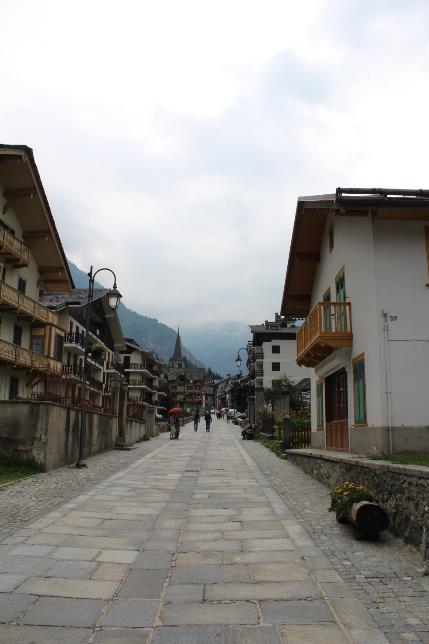 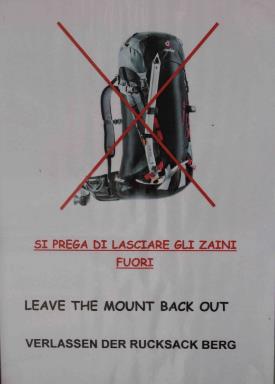 ...nur deshalb haben wir den Génépi nicht 
mitgeschleppt...
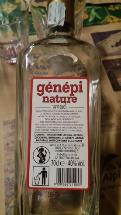 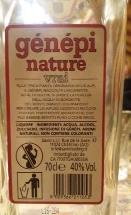 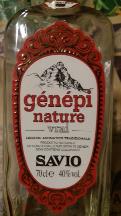 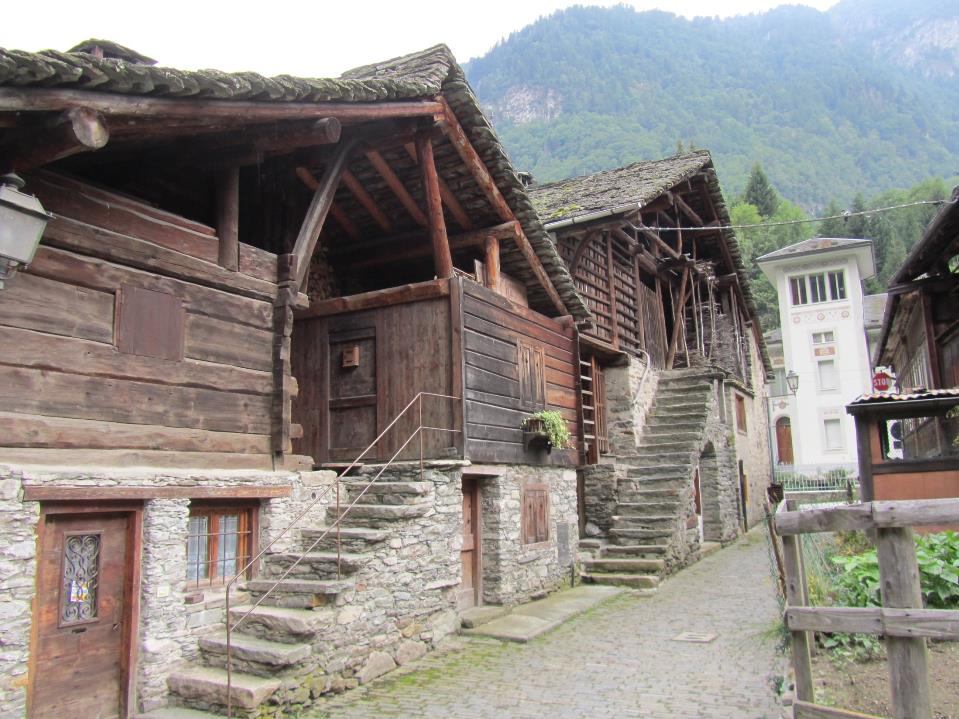 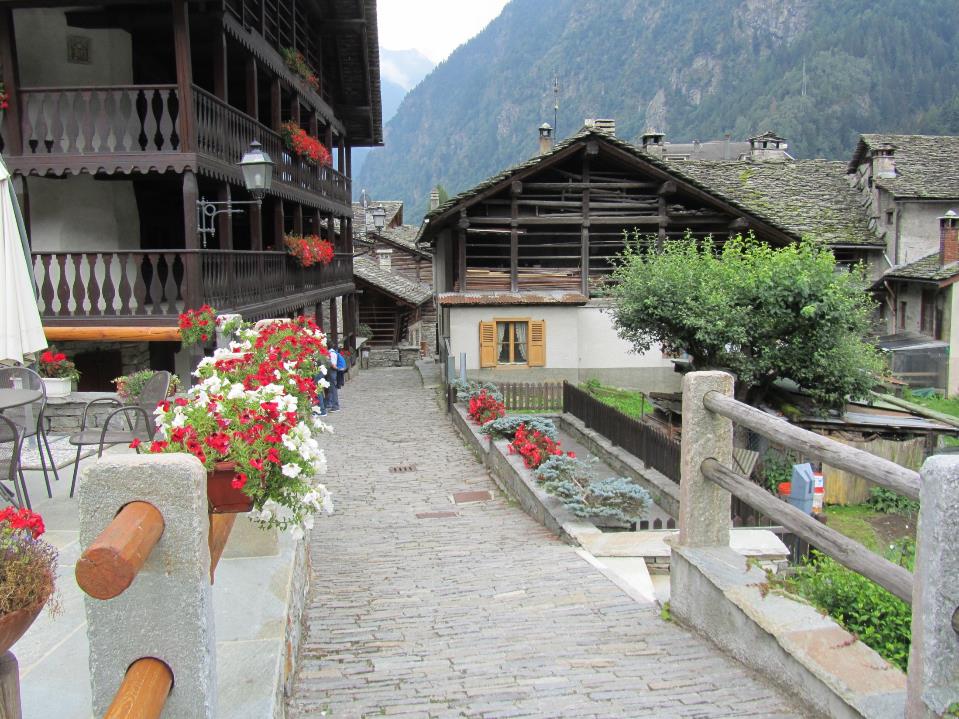 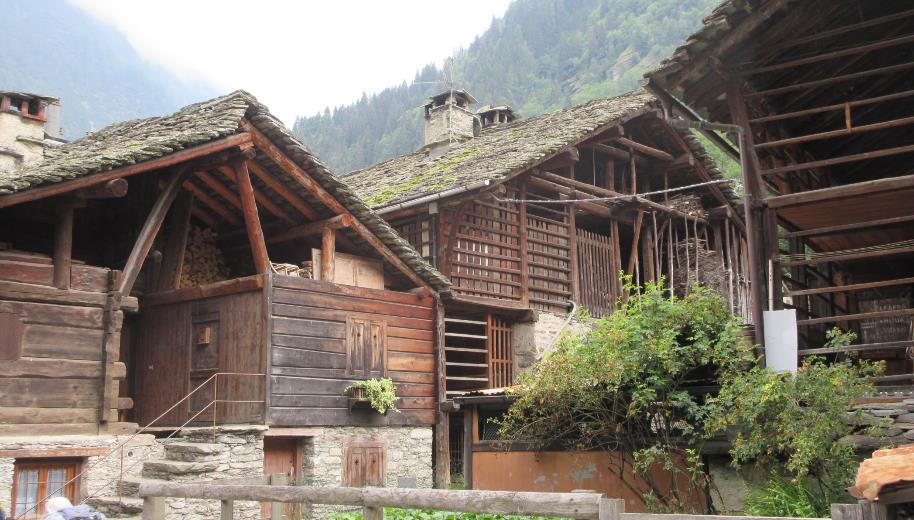 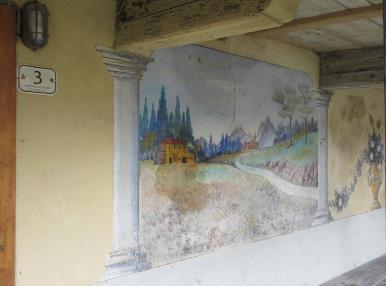 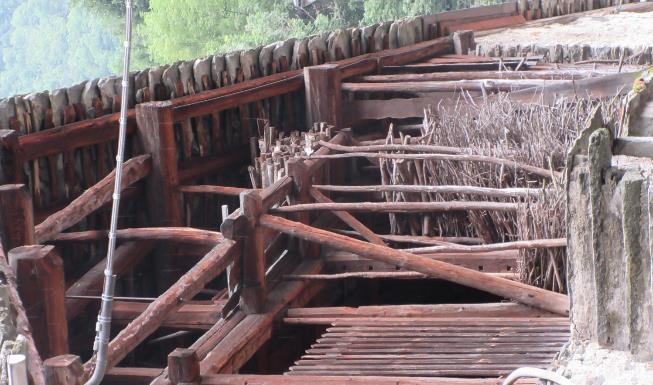 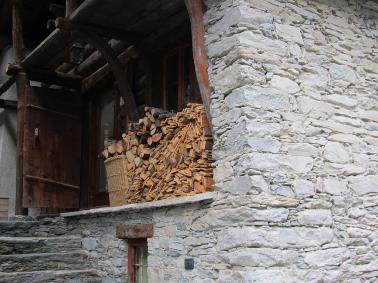 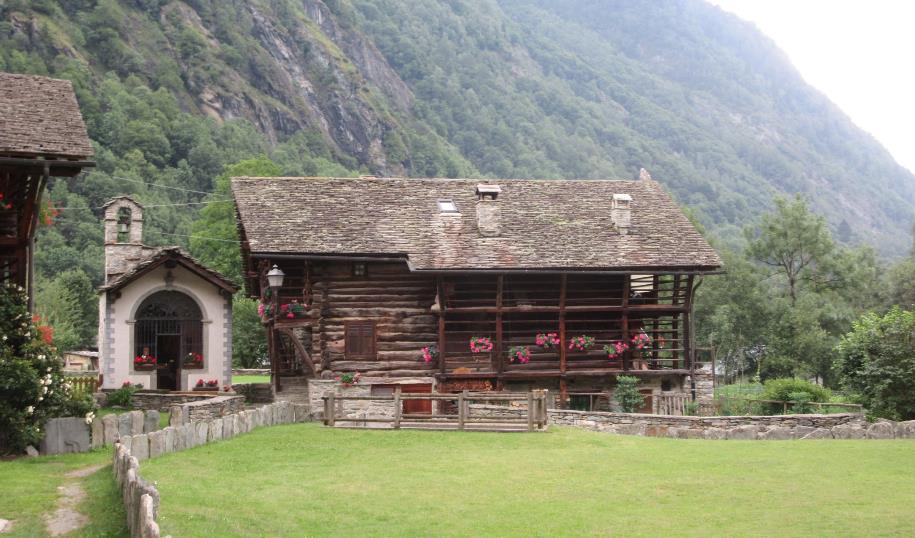 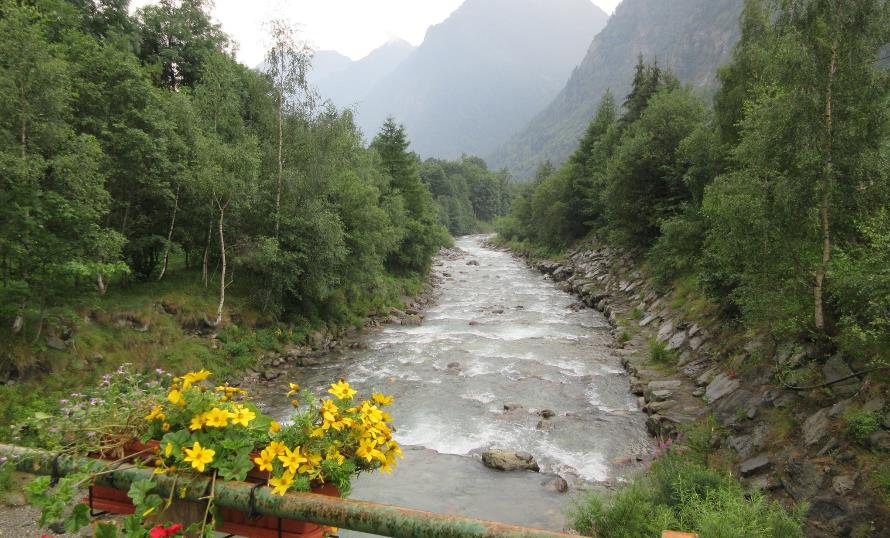 Val Sesia
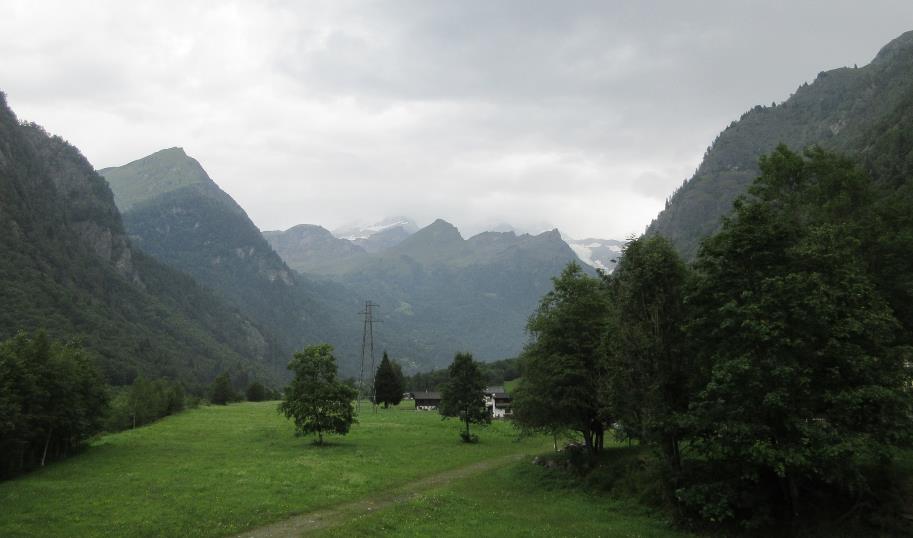 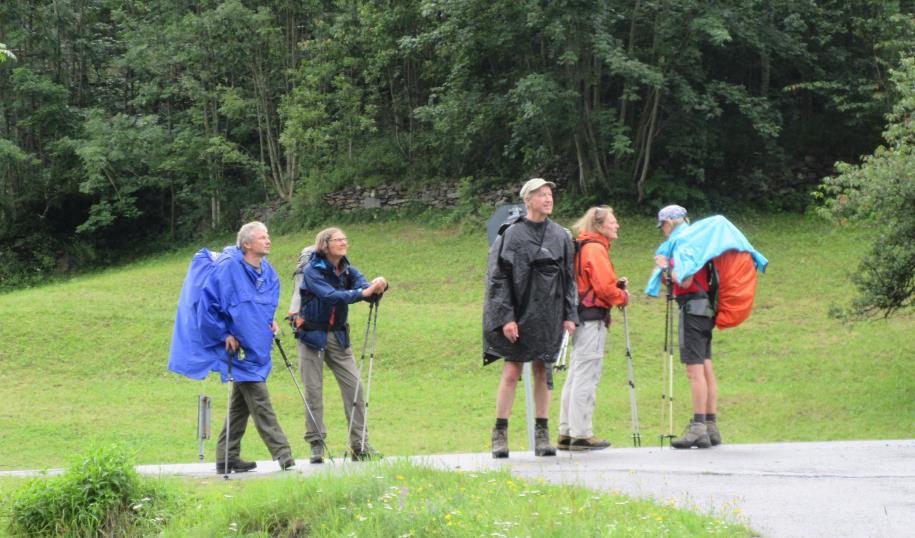 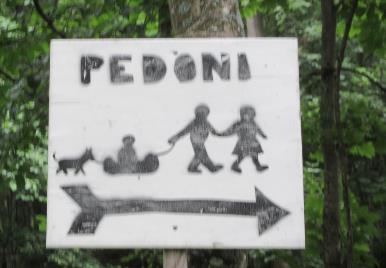 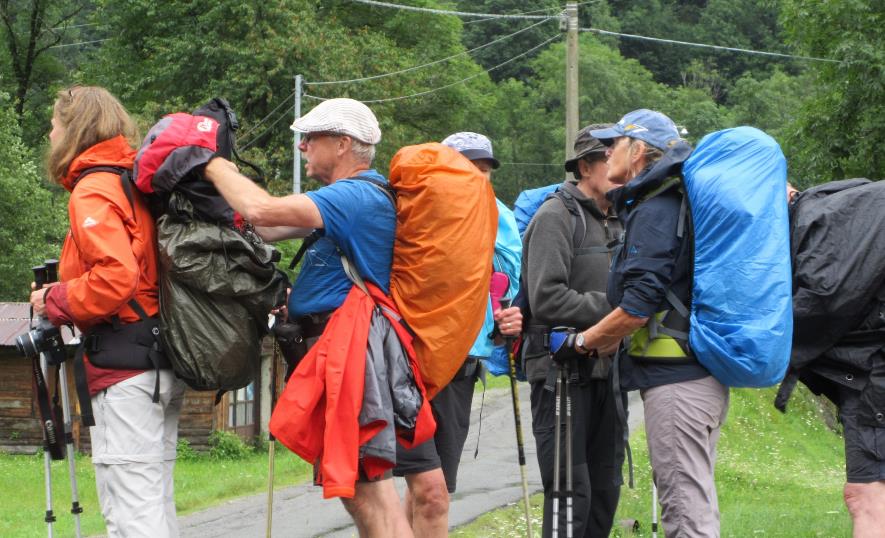 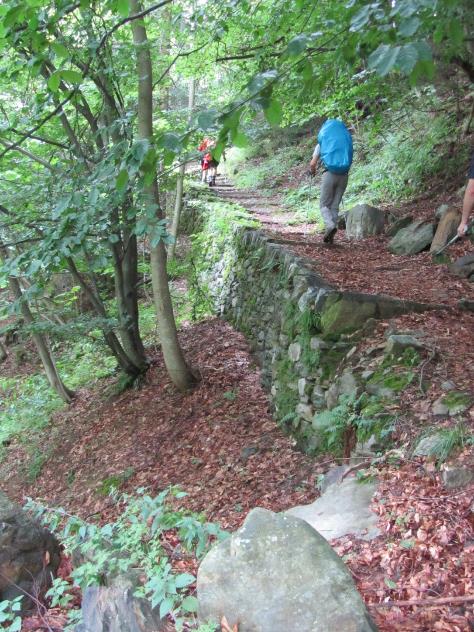 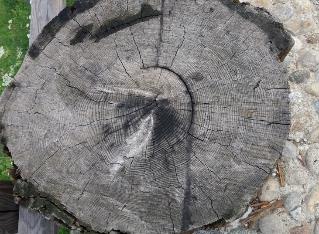 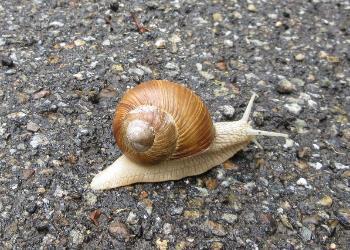 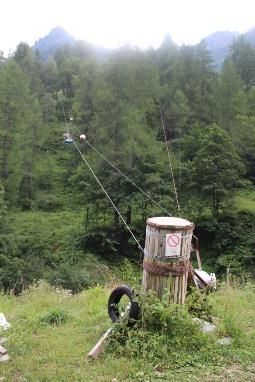 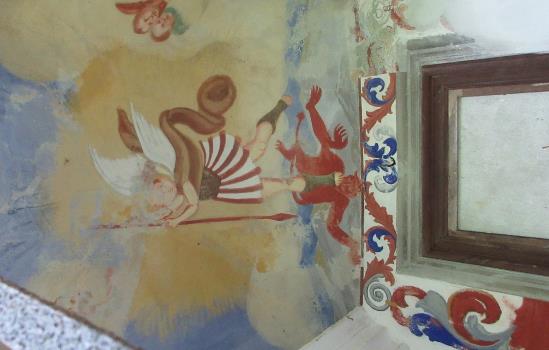 Material-
seilbahn
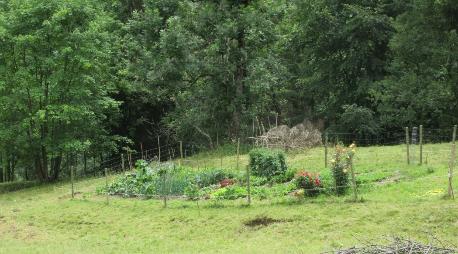 Fresko in der Kapelle San Michelebei Riva Valdobbia
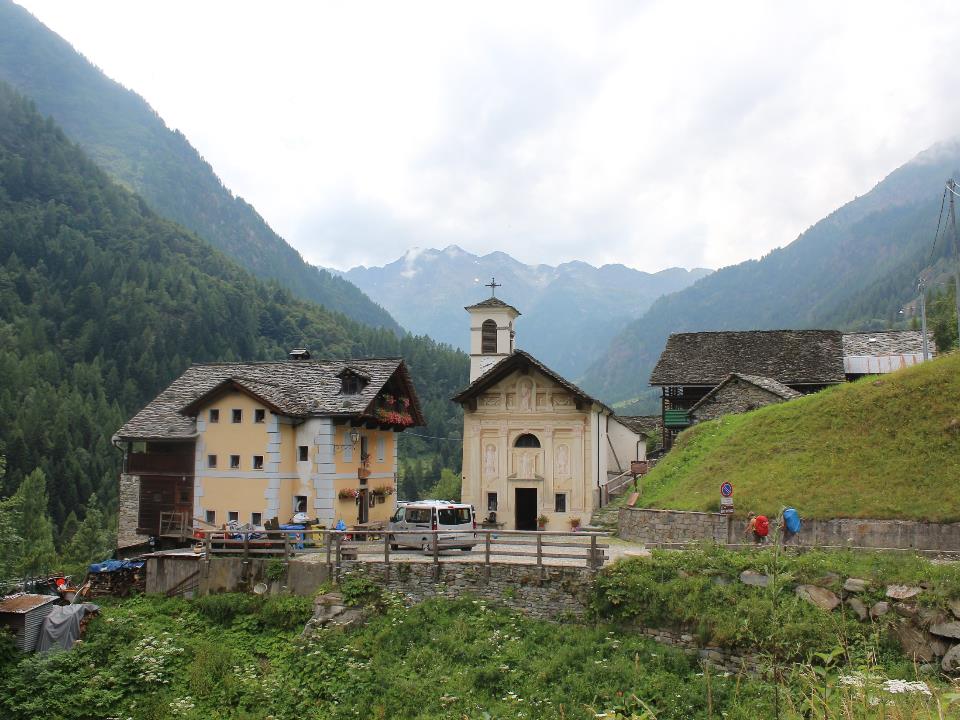 San Antonio
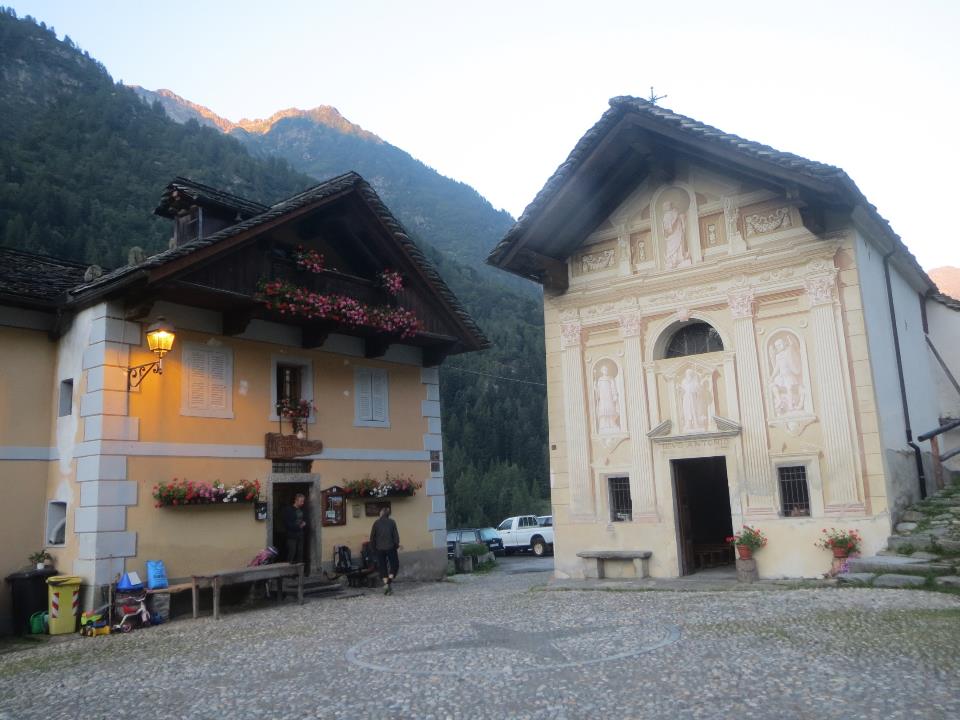 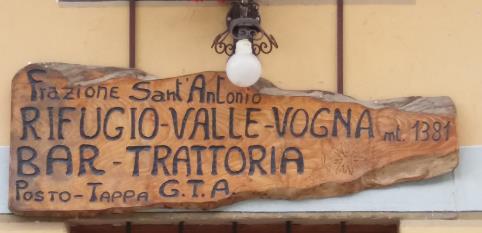 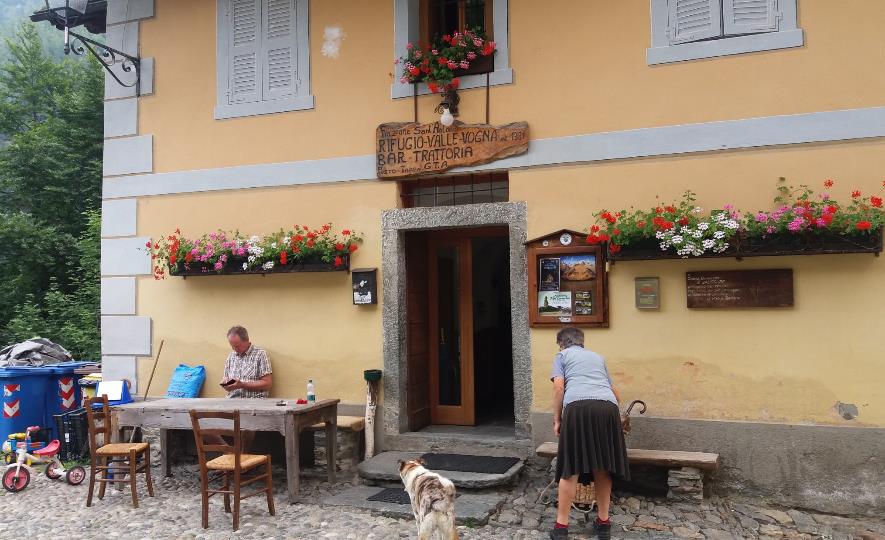 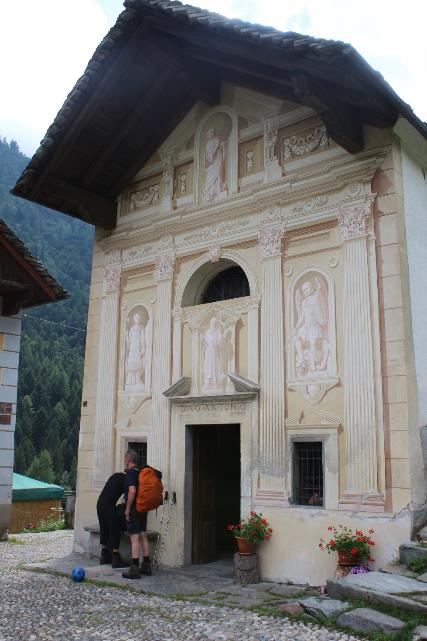 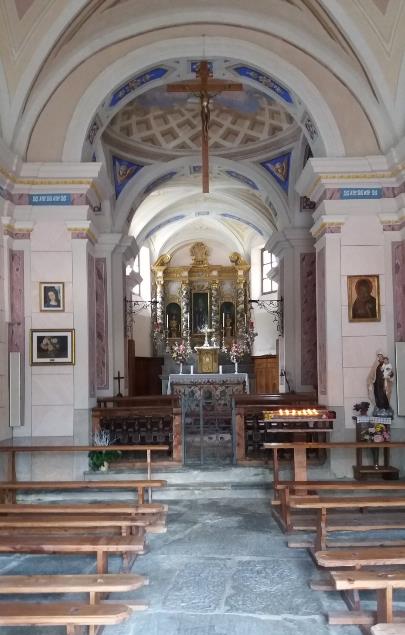 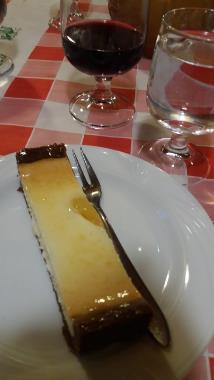 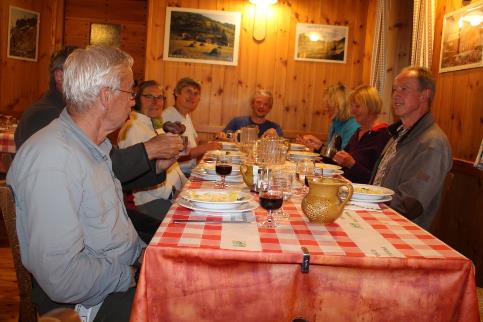 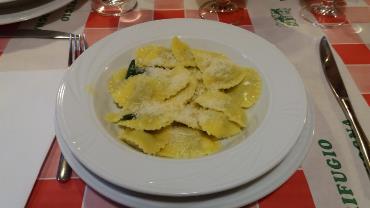 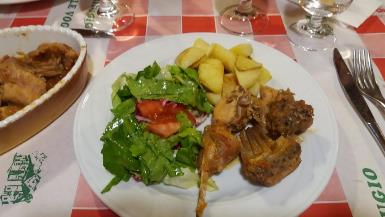 ... unser Menü !
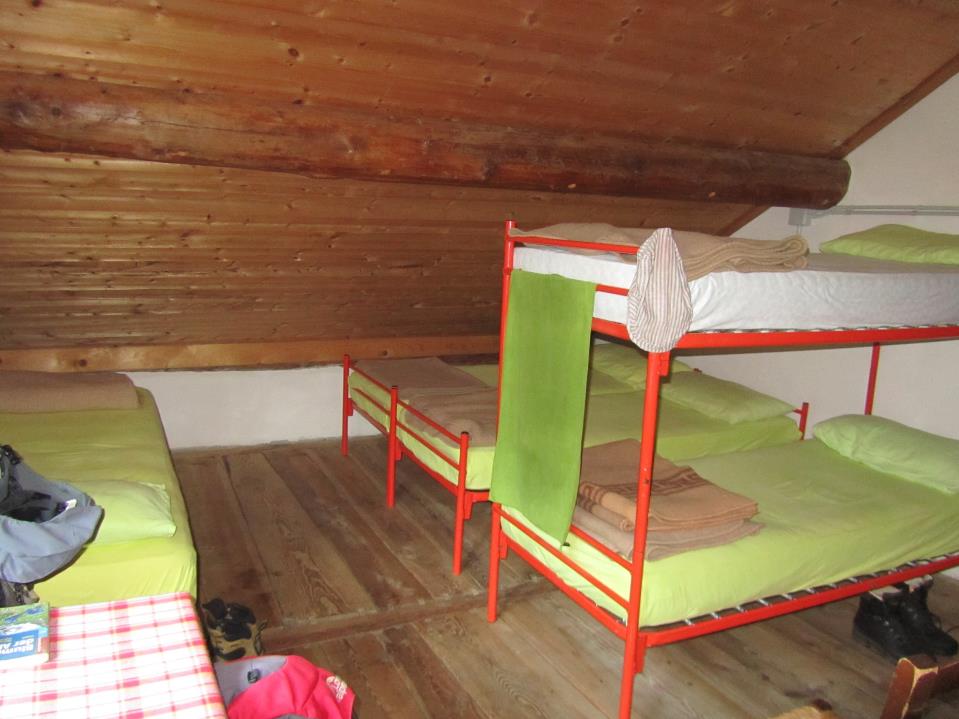 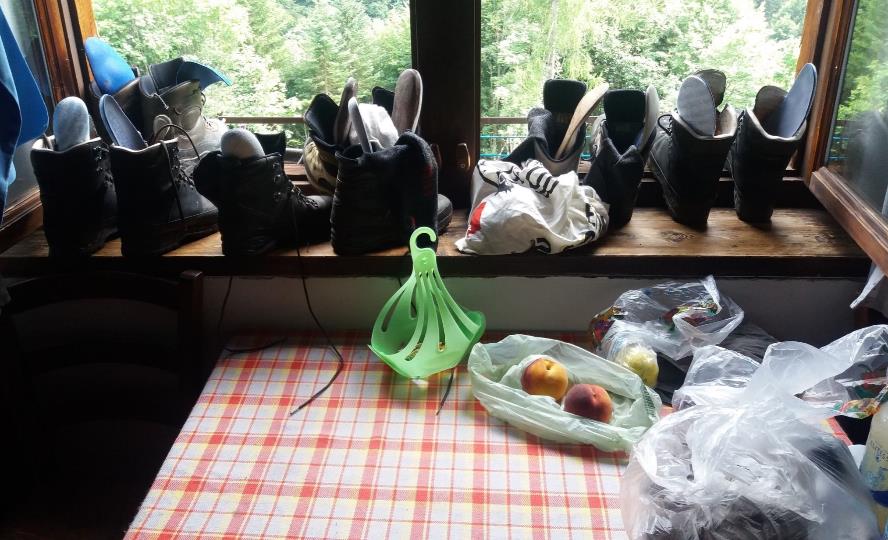 Stillleben ....
/
Tag 8, Samstag
San Antonio – Rif Rivetti
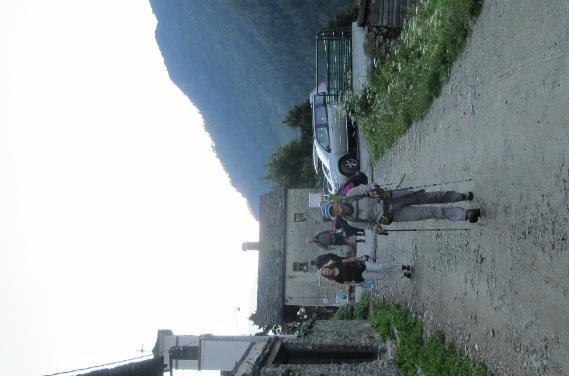 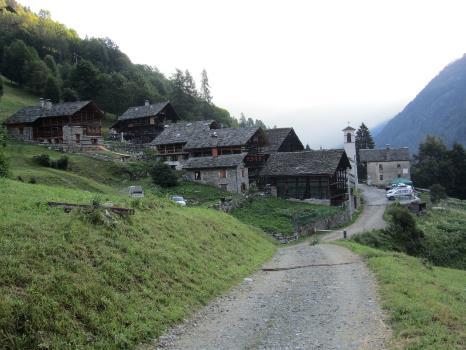 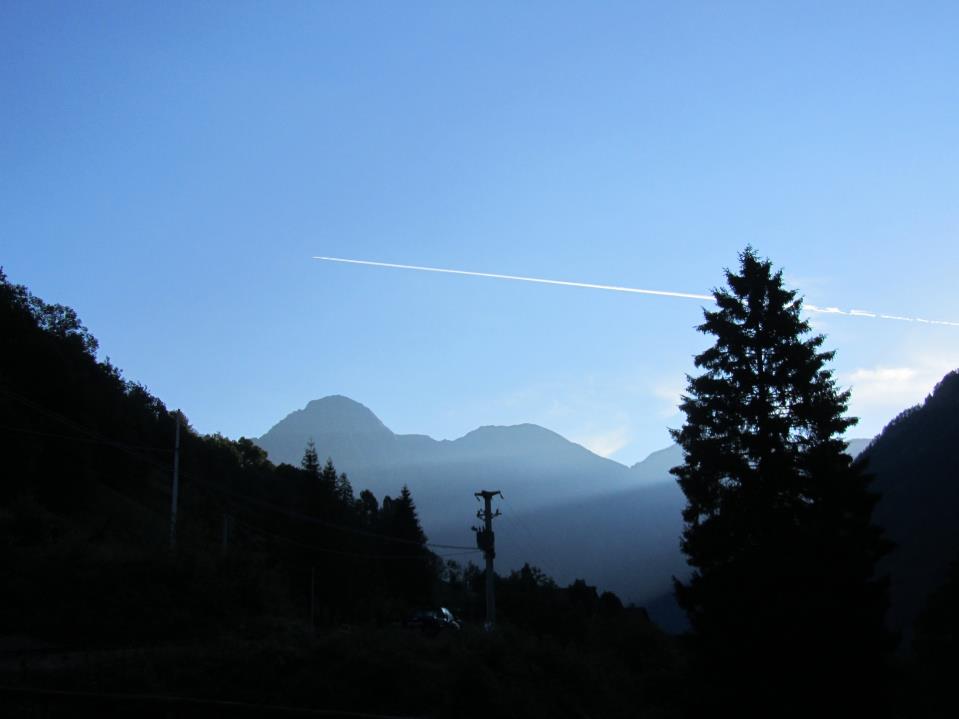 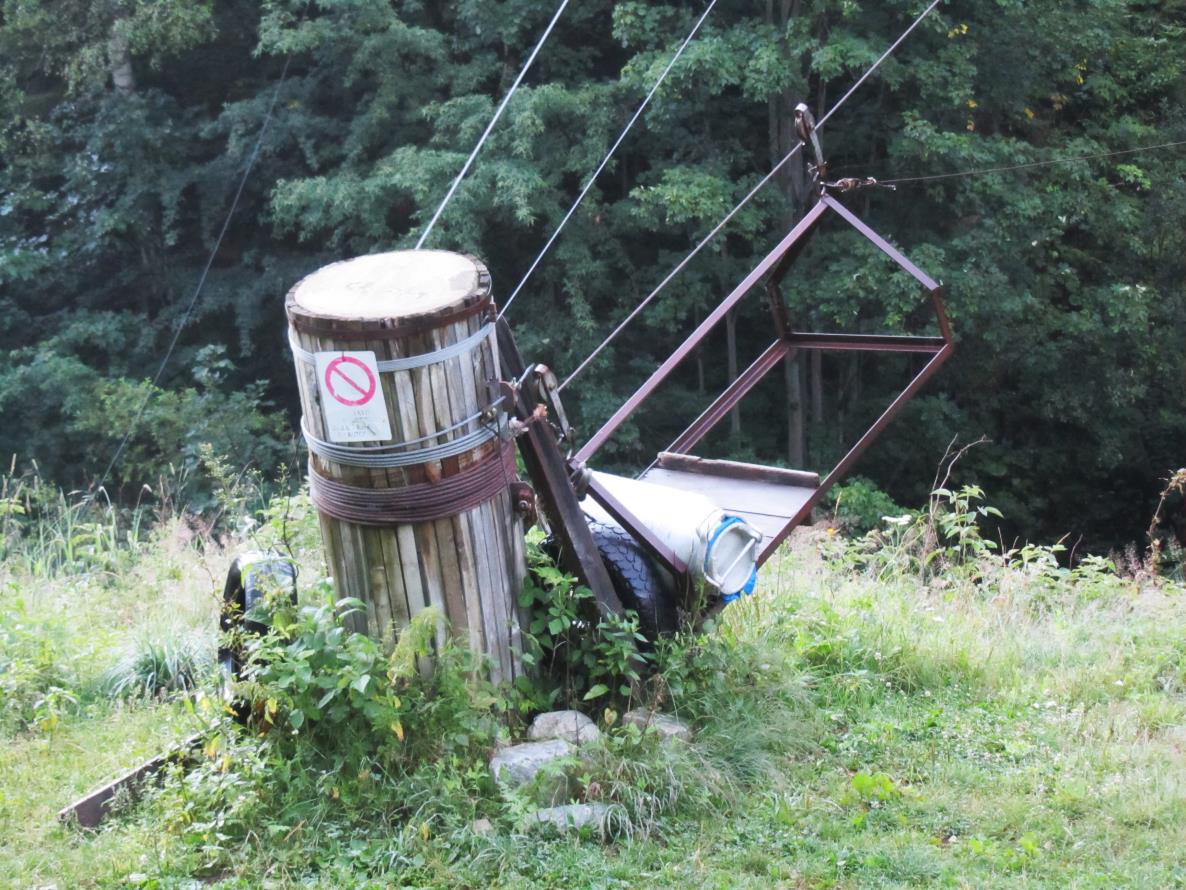 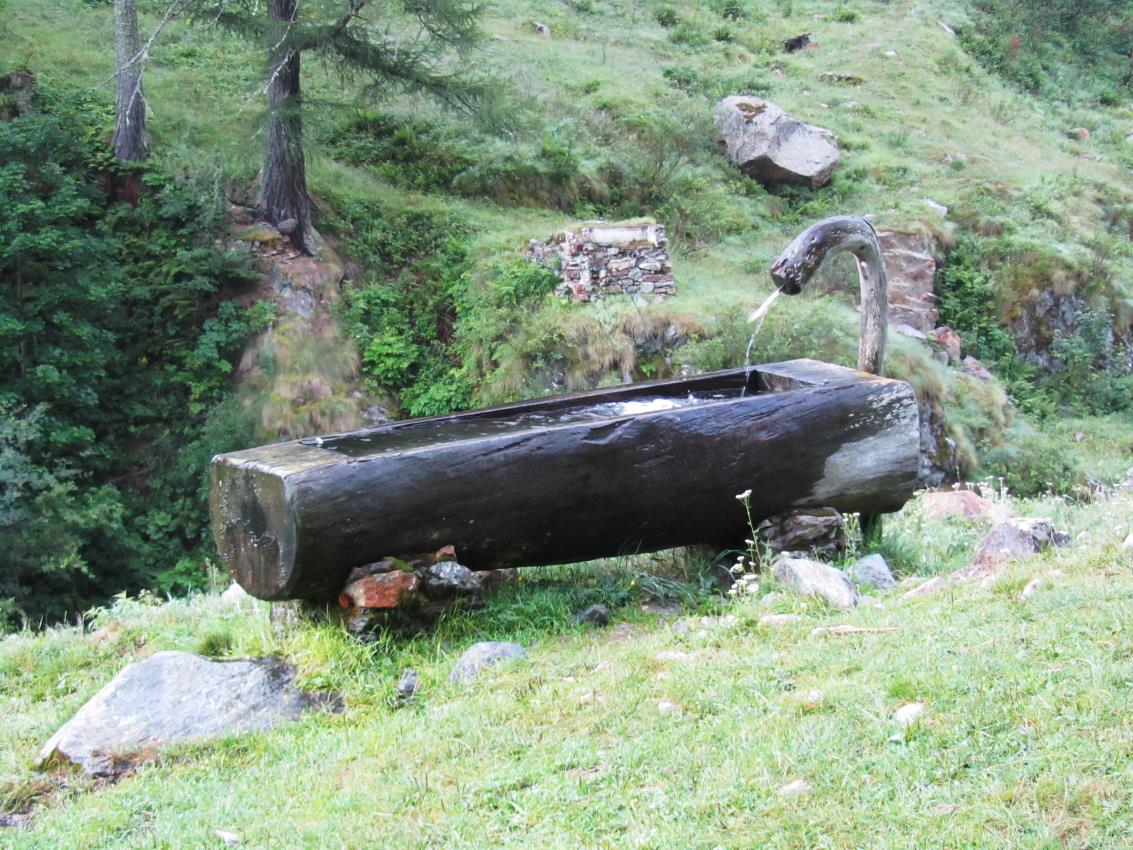 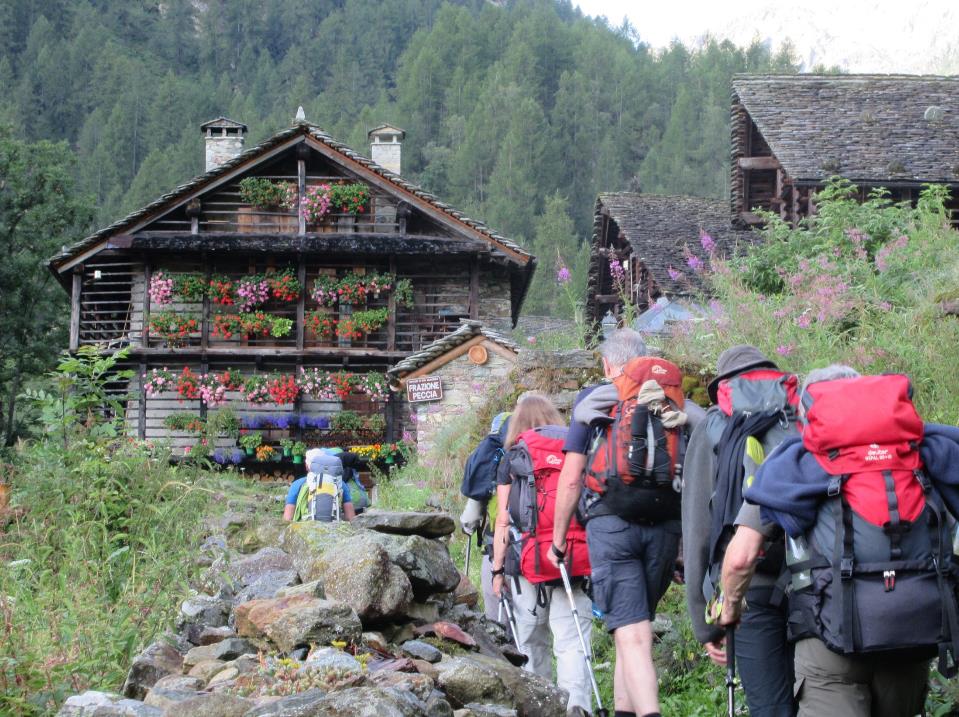 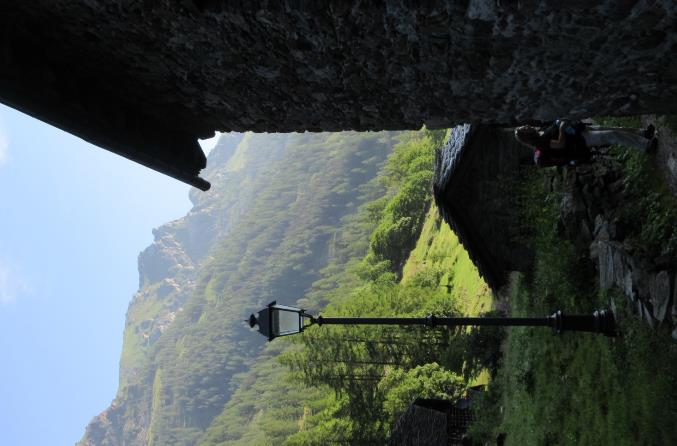 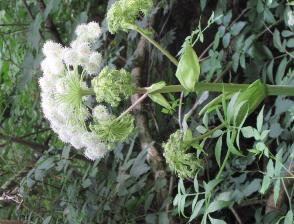 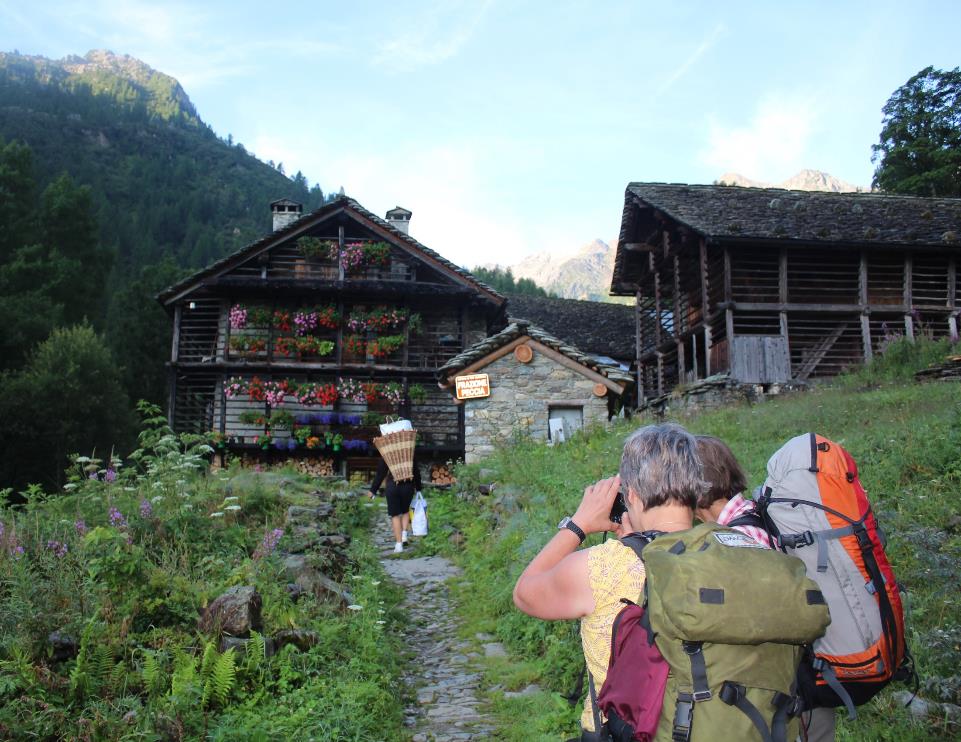 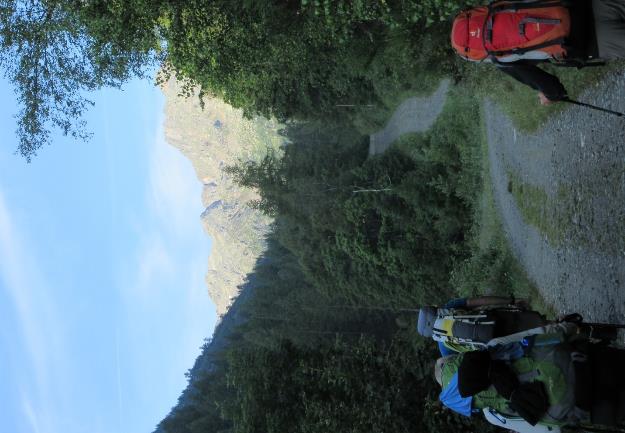 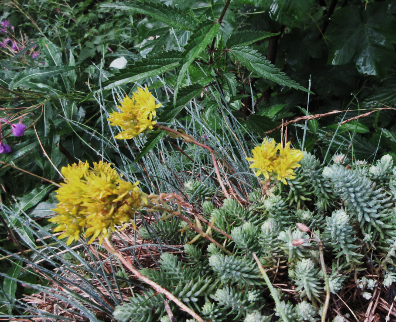 Aufstieg im Val Vogna
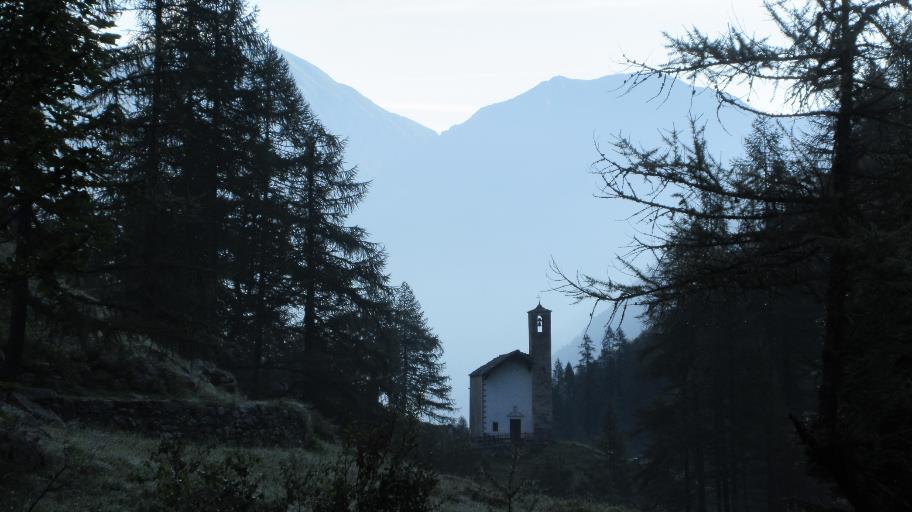 Peccia
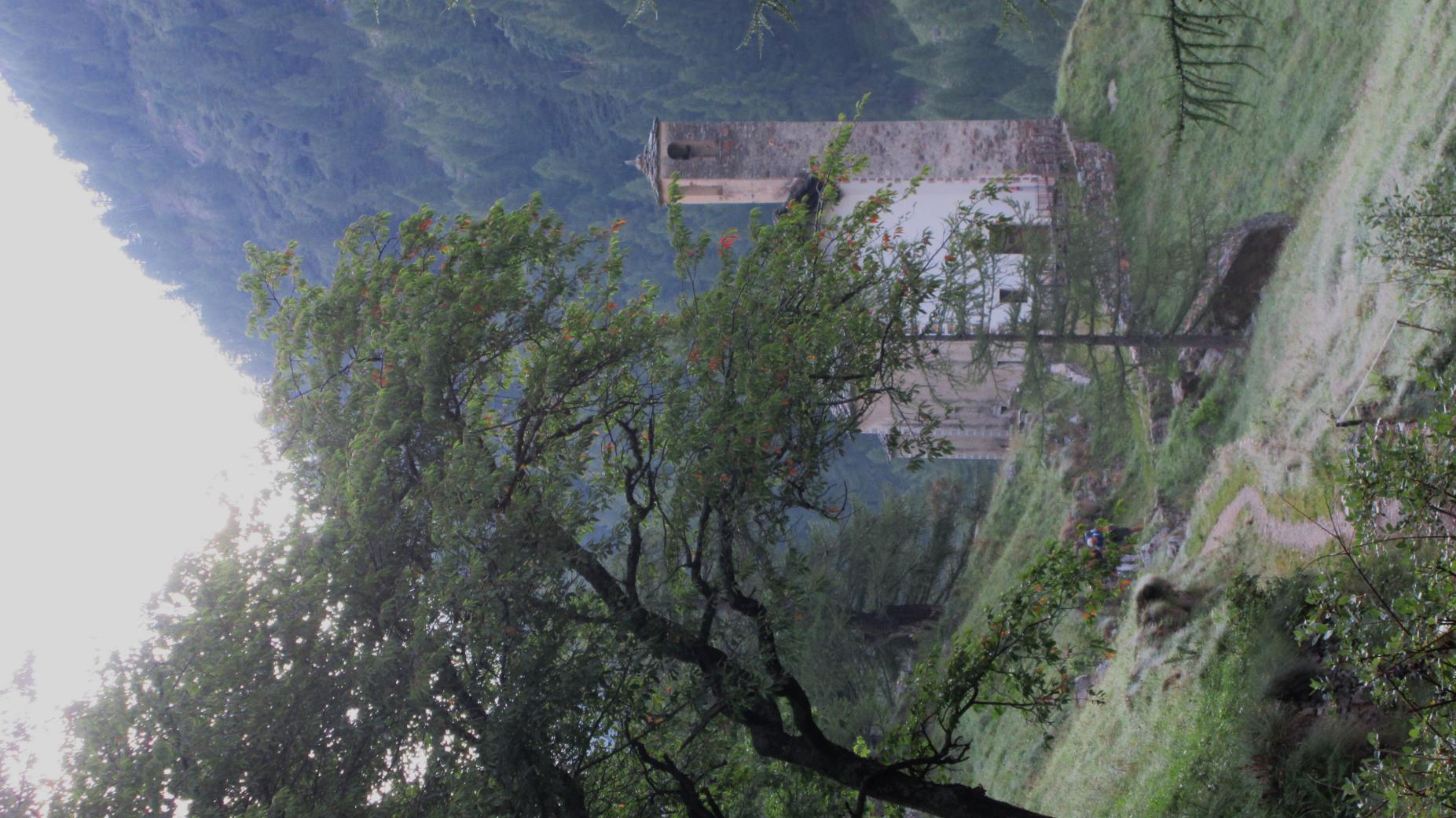 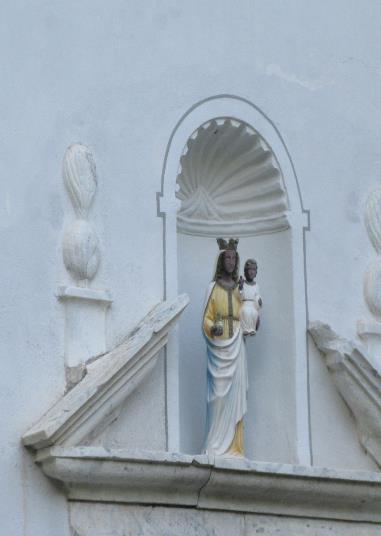 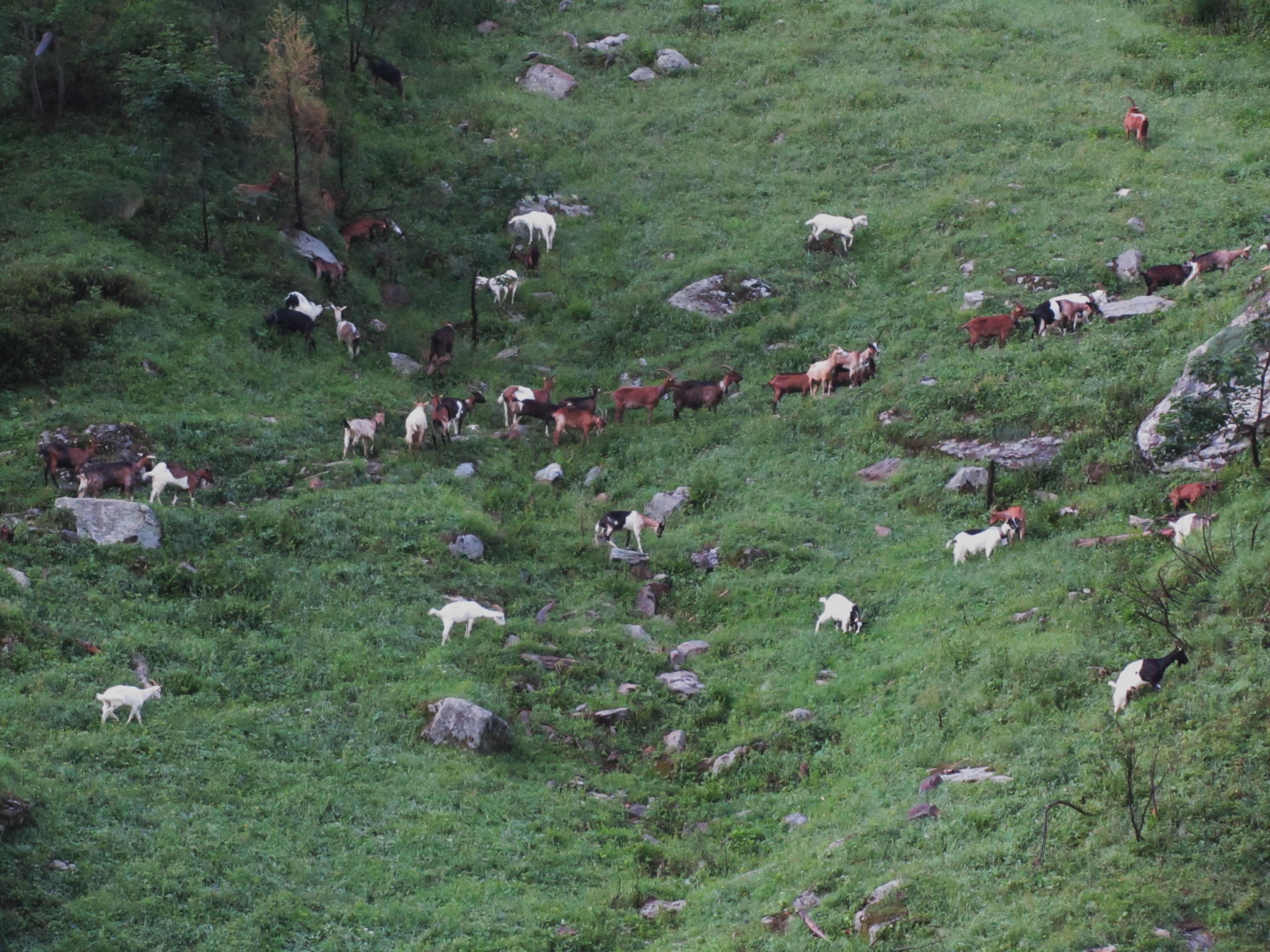 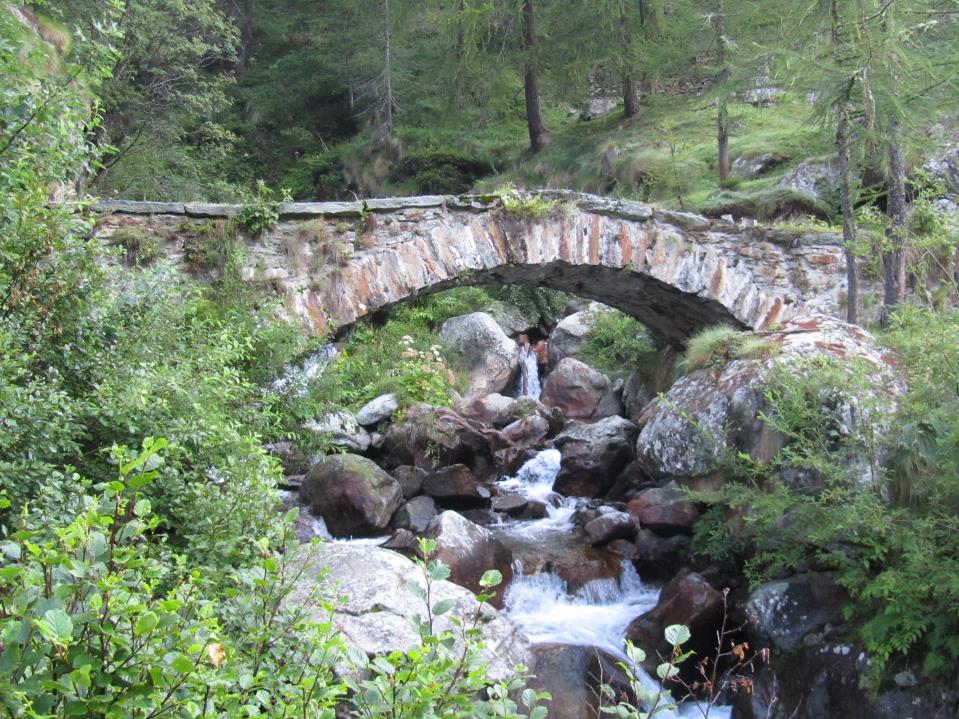 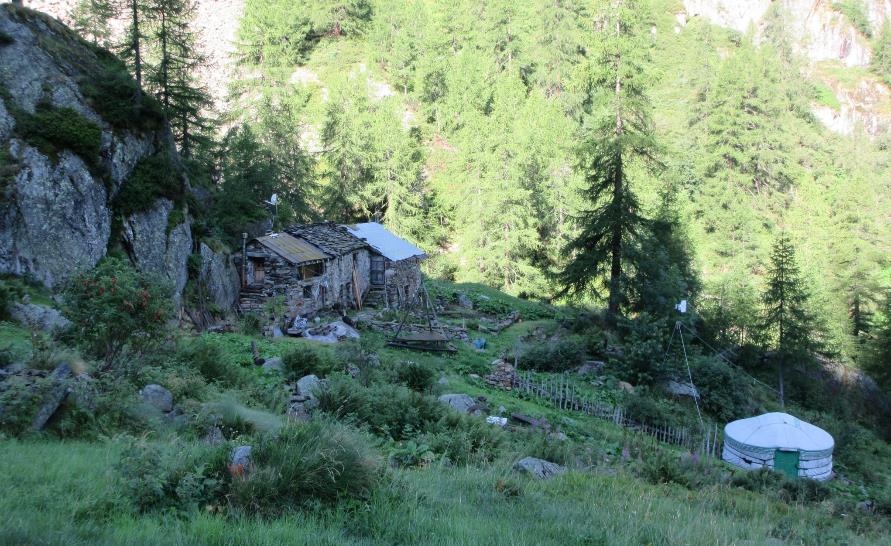 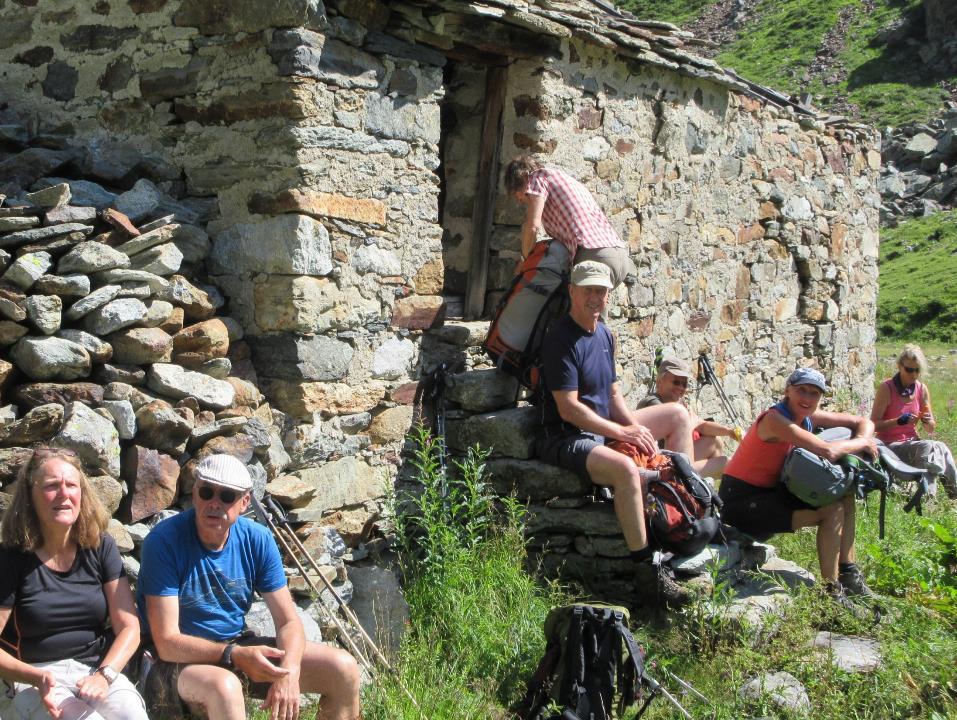 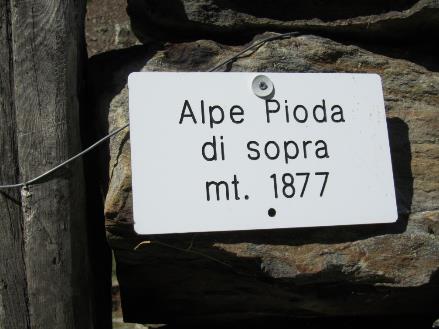 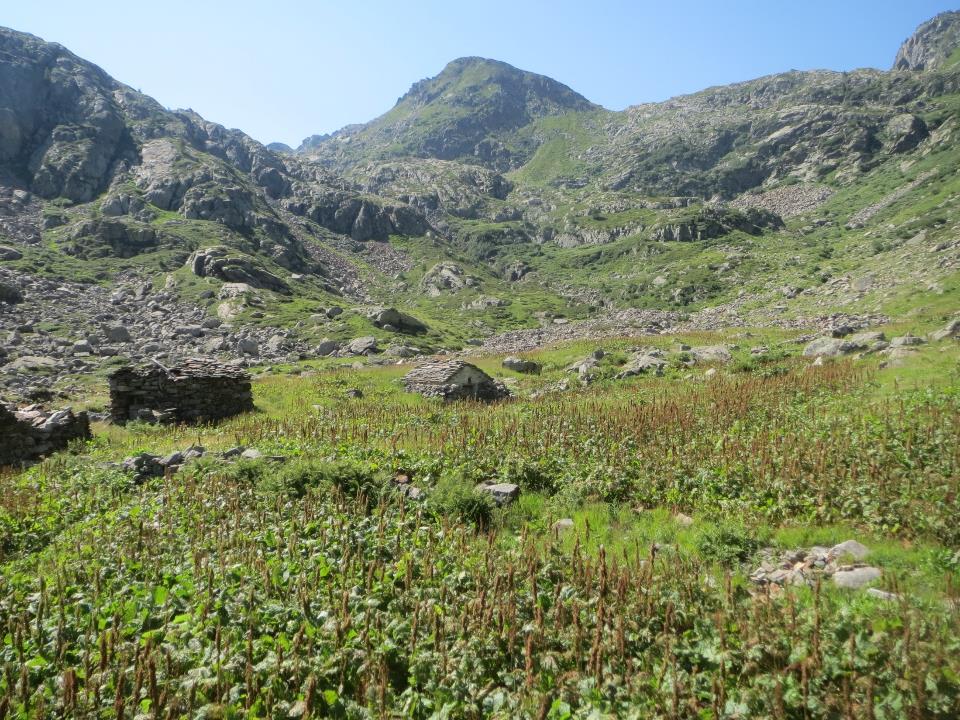 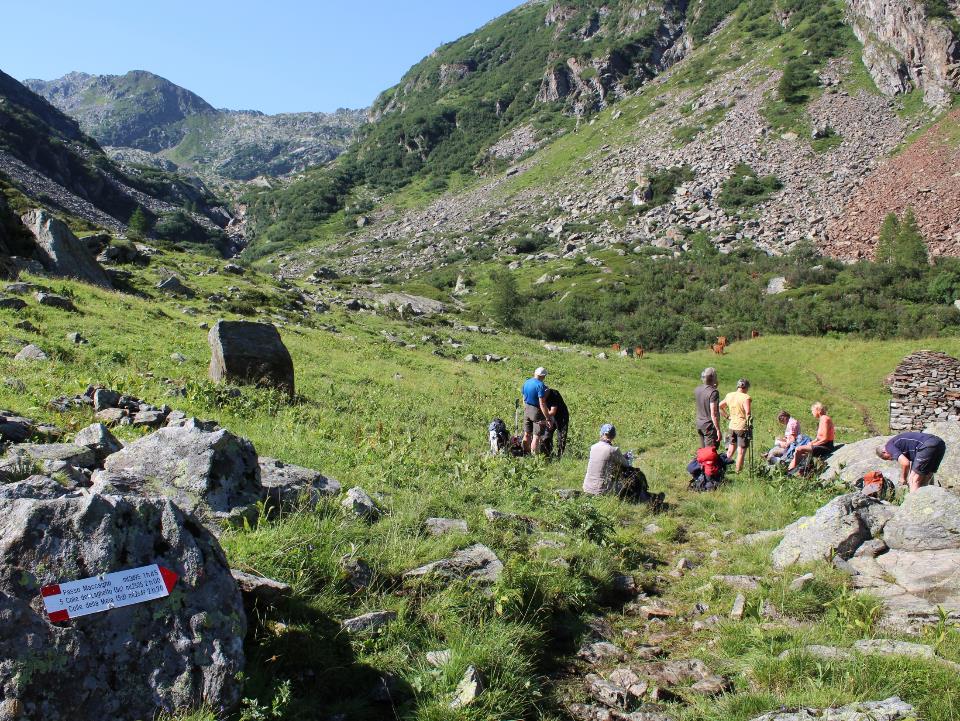 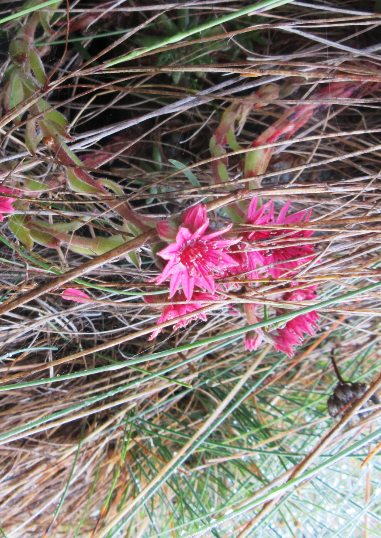 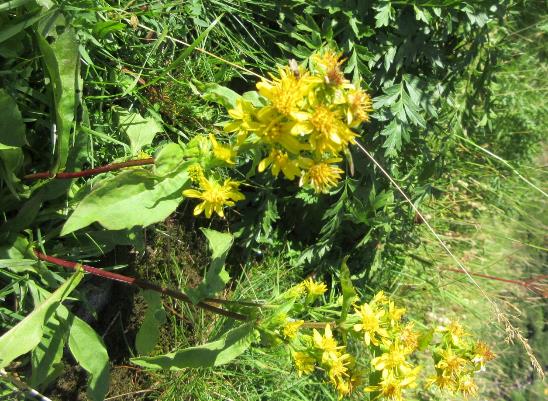 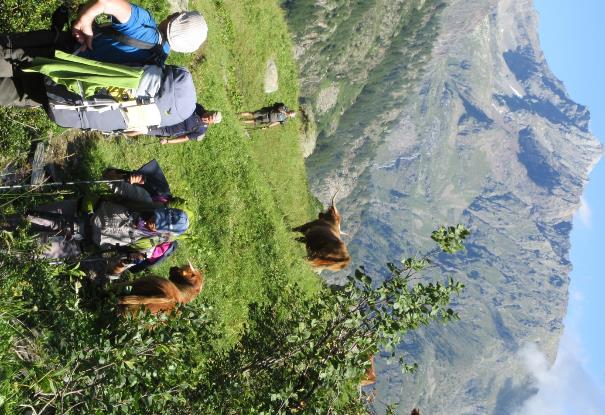 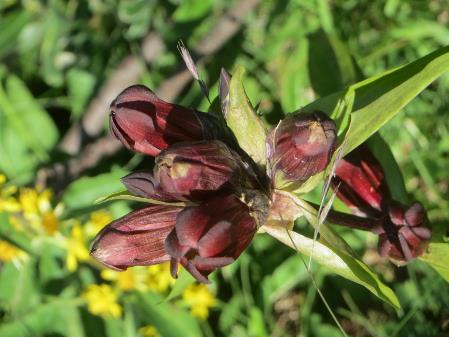 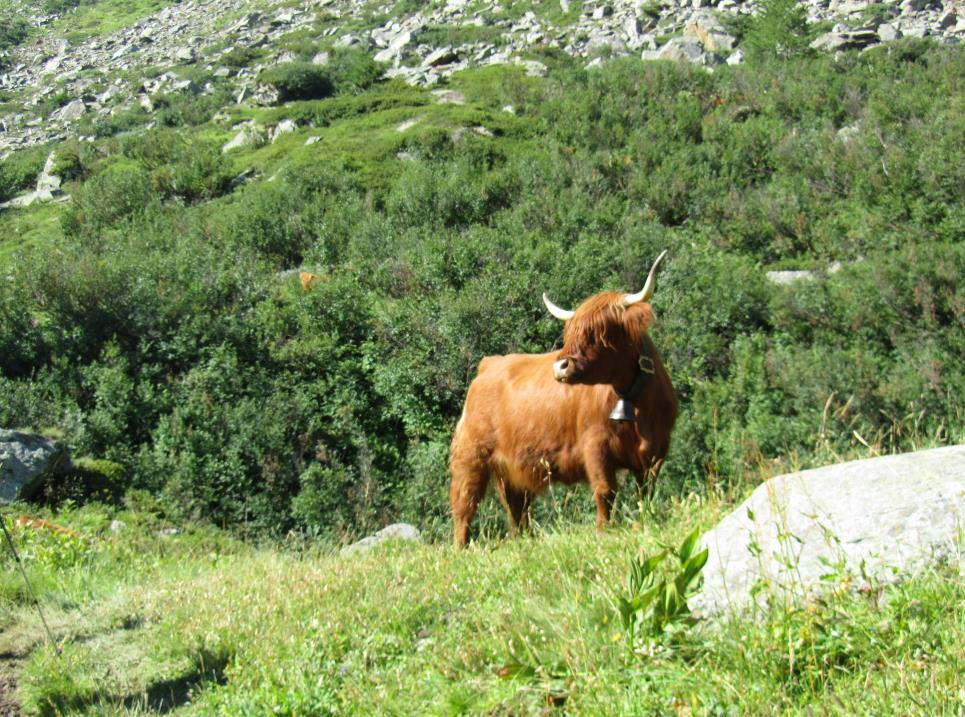 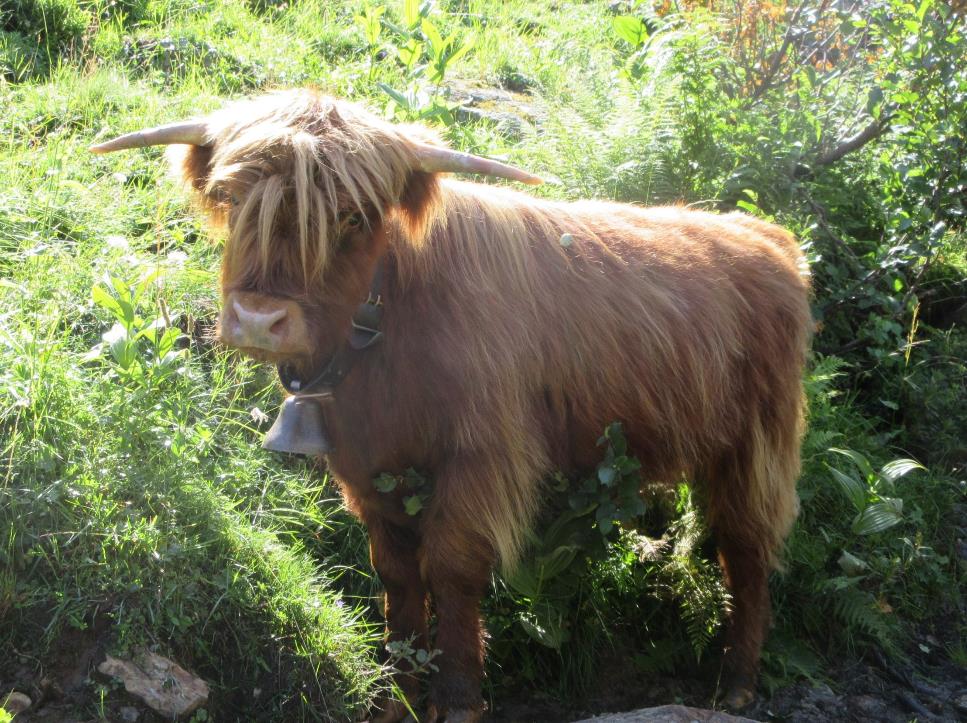 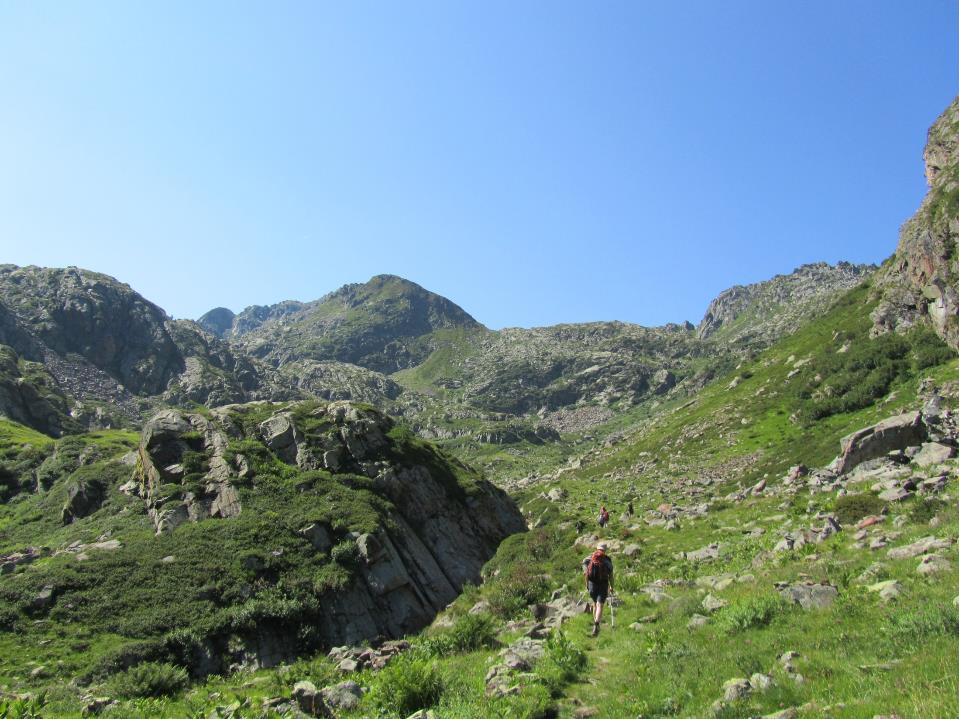 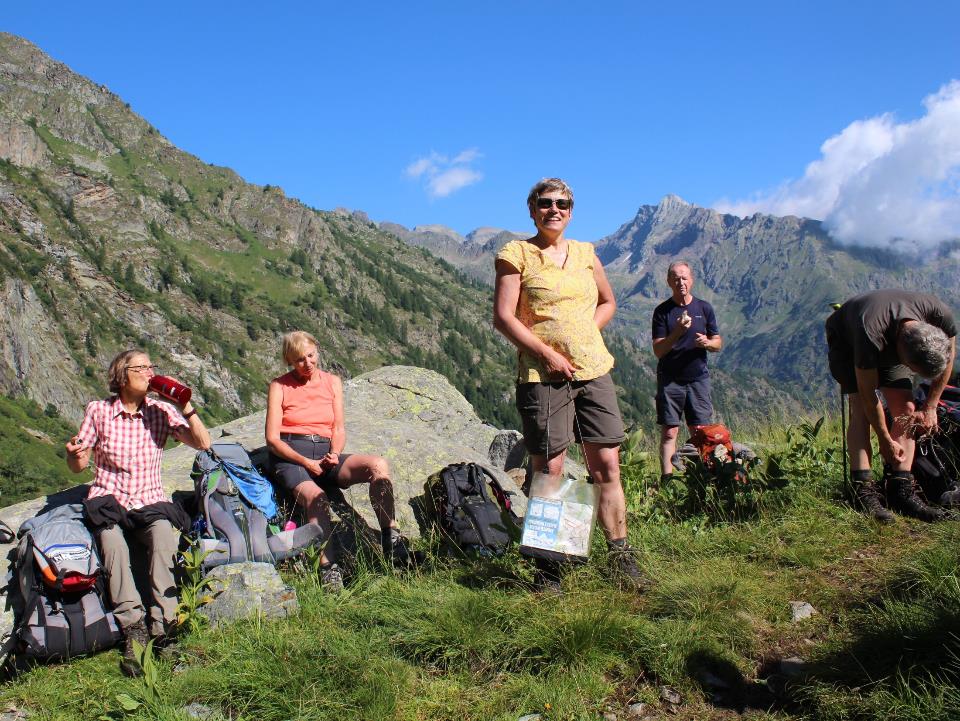 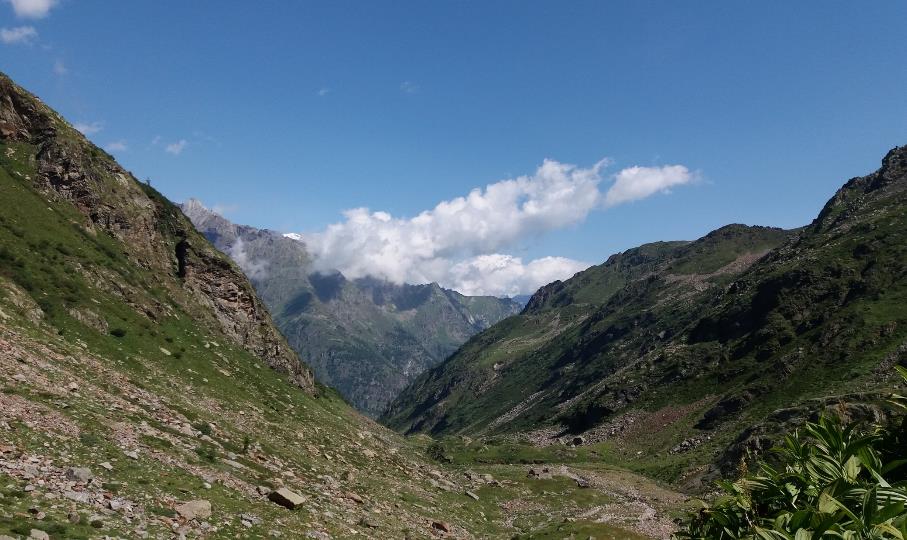 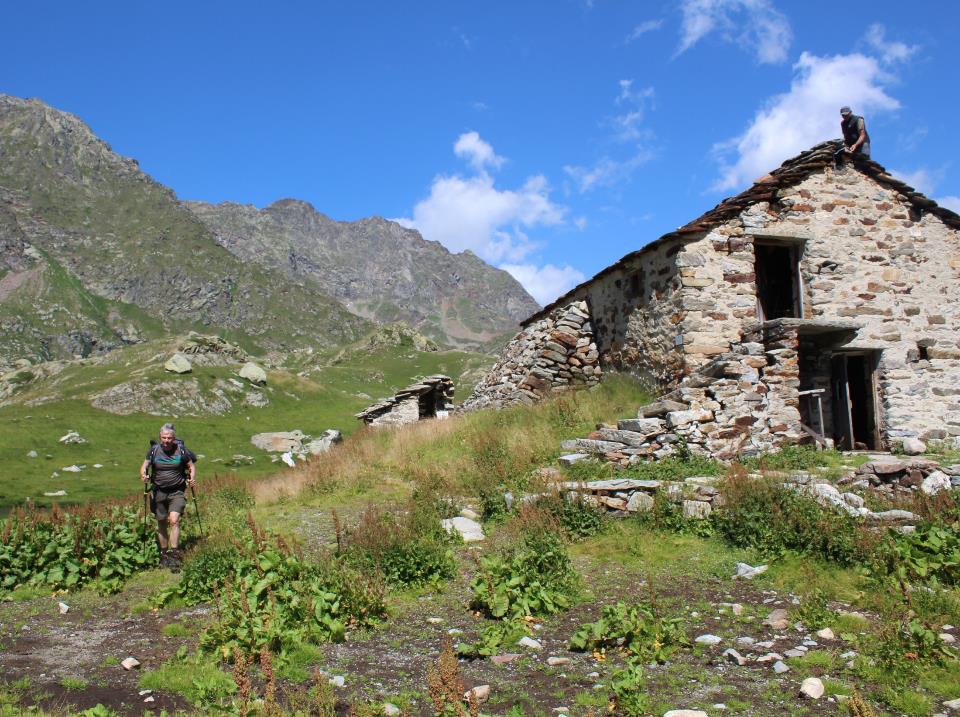 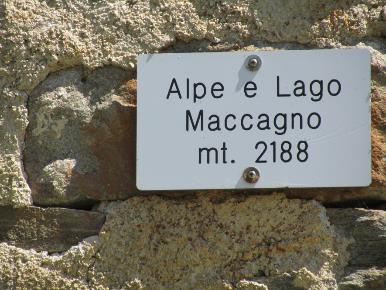 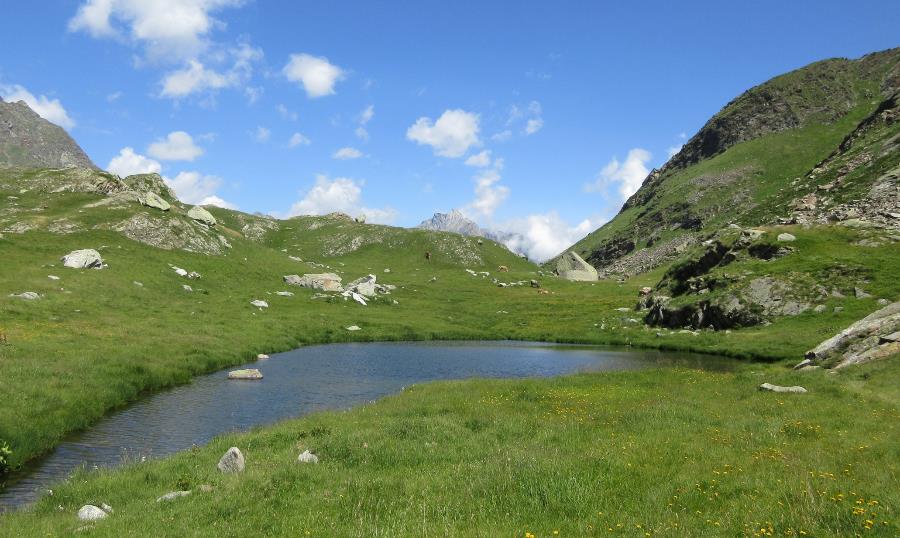 Lago del Maccagno
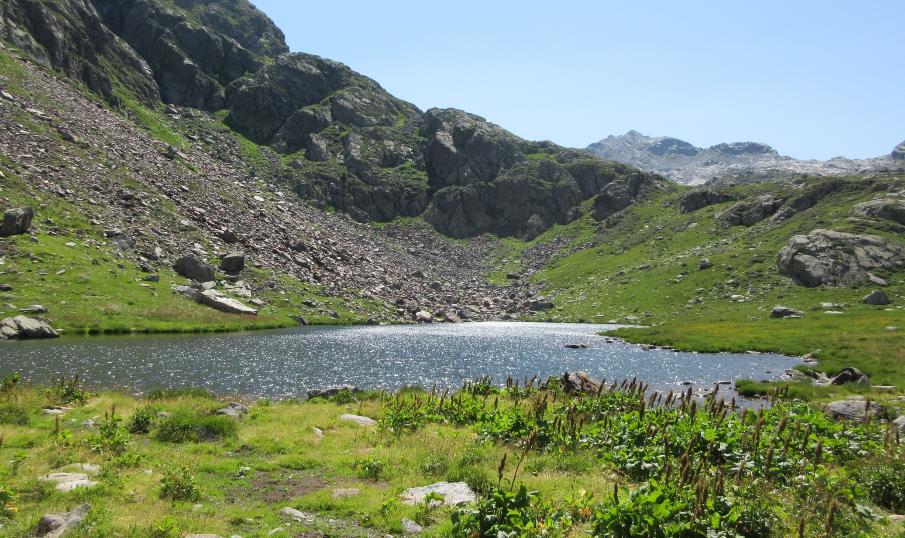 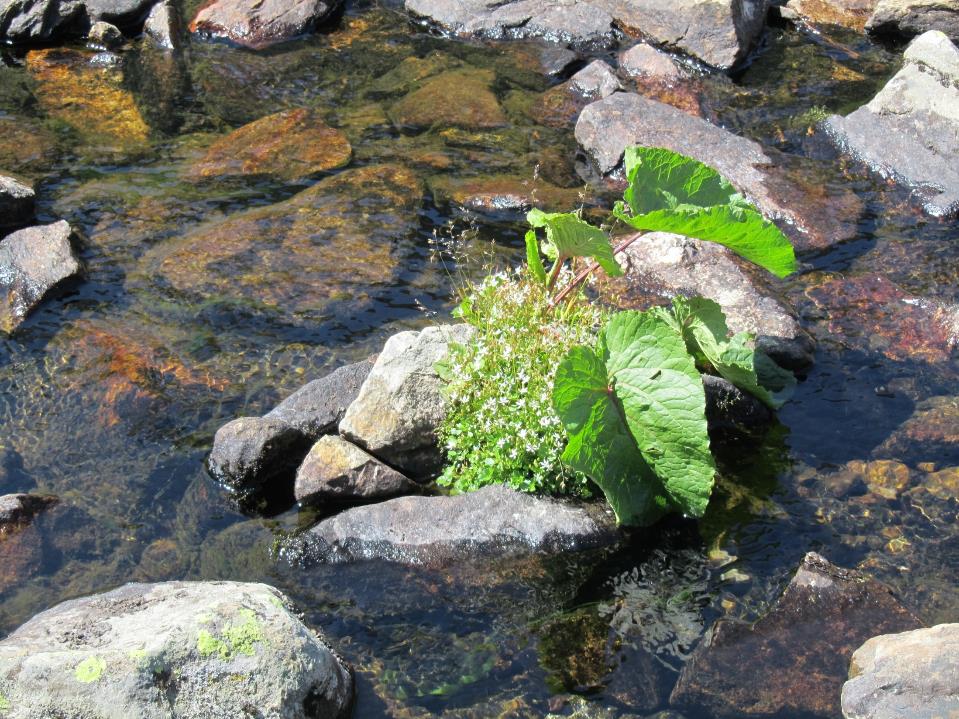 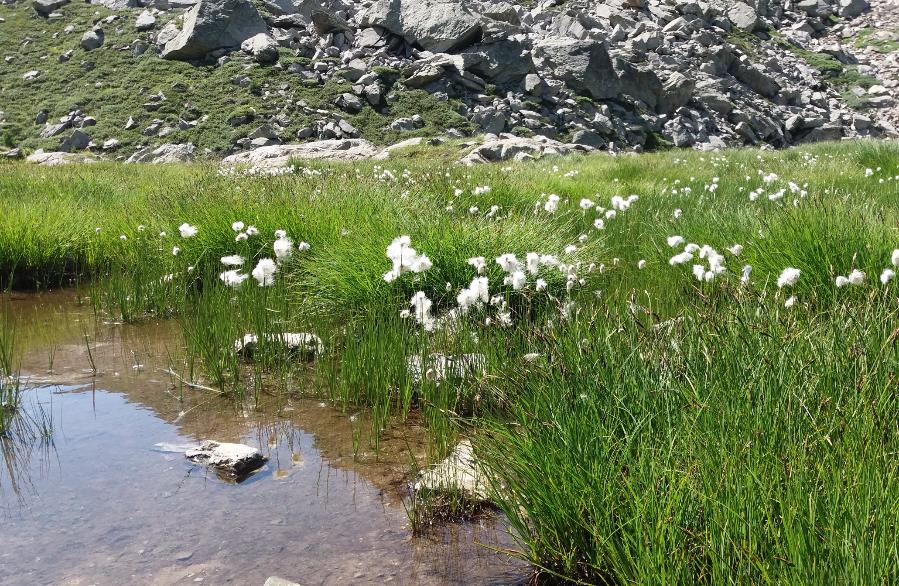 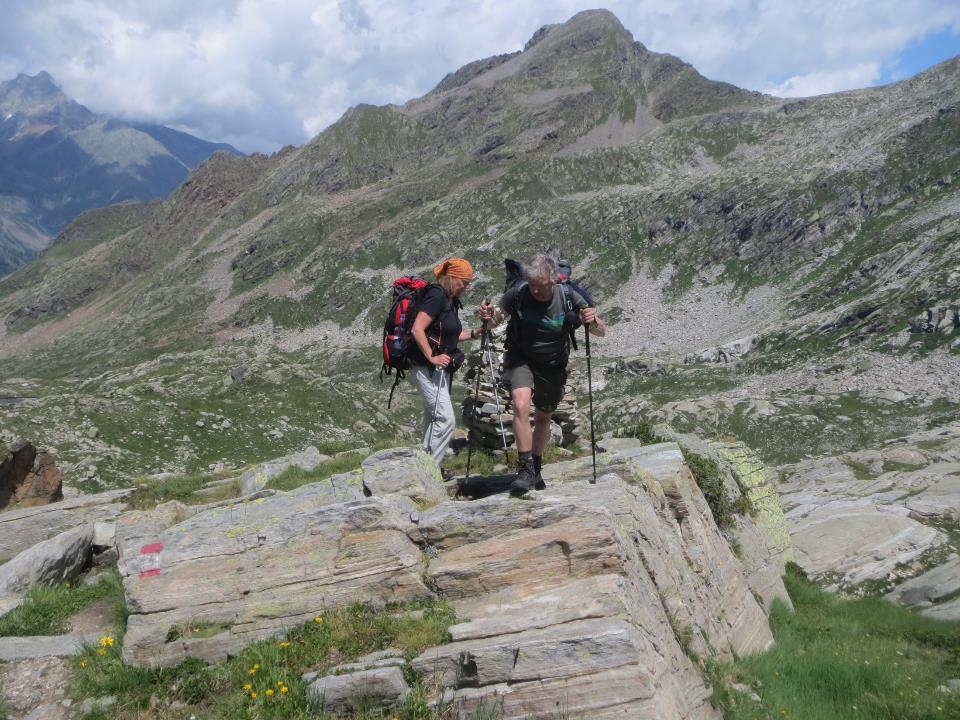 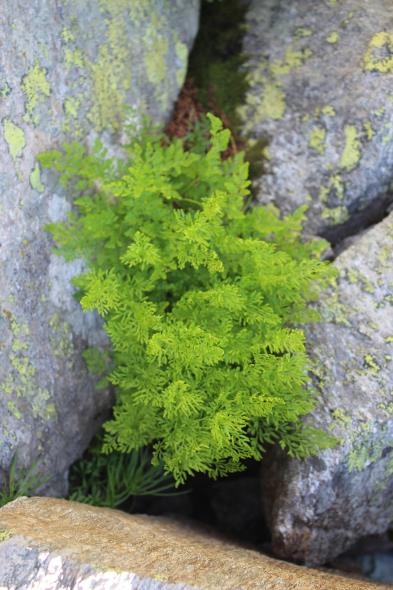 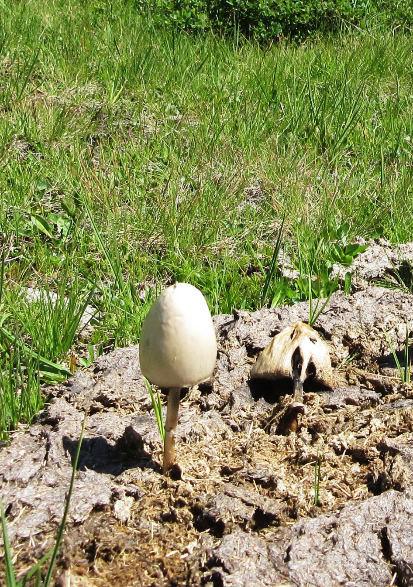 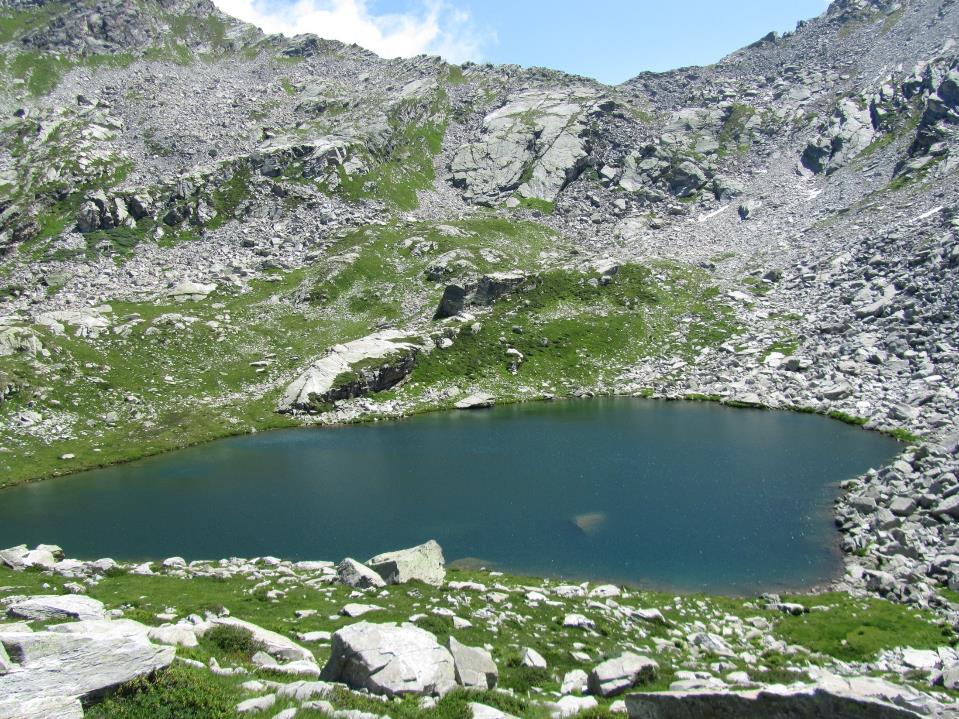 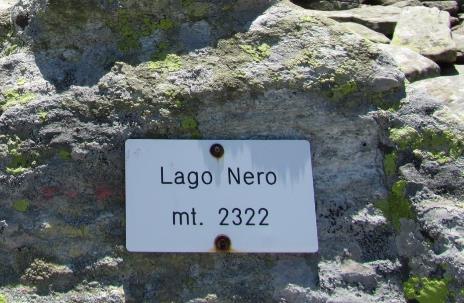 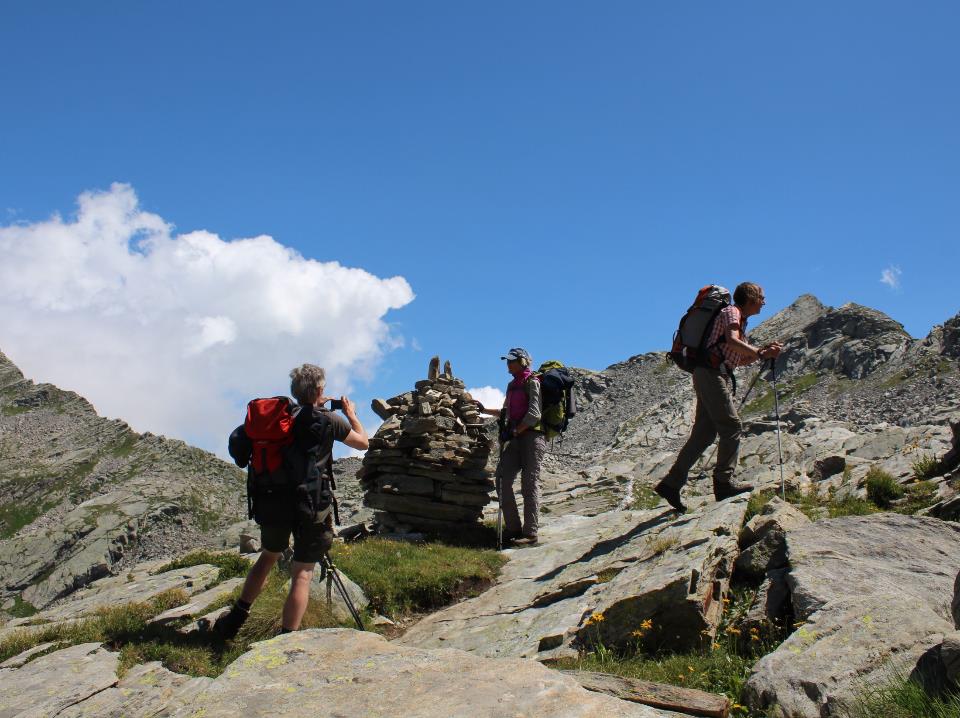 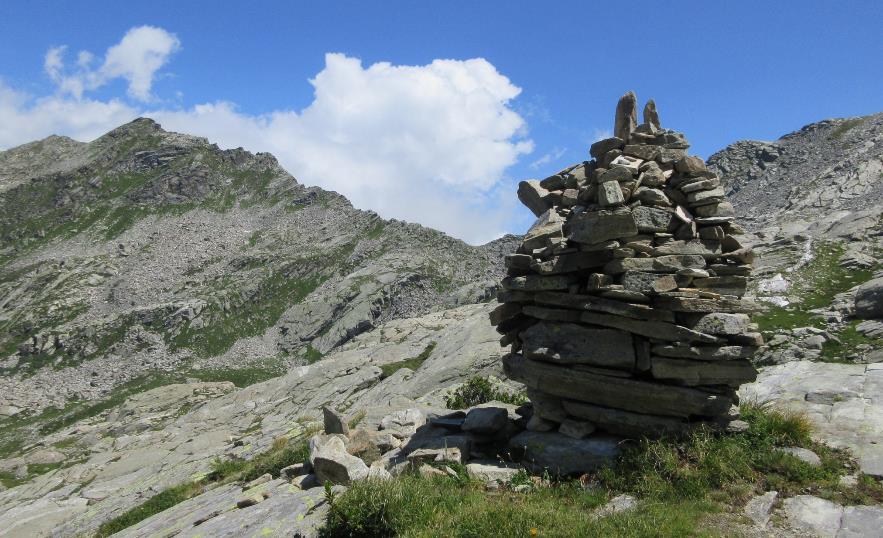 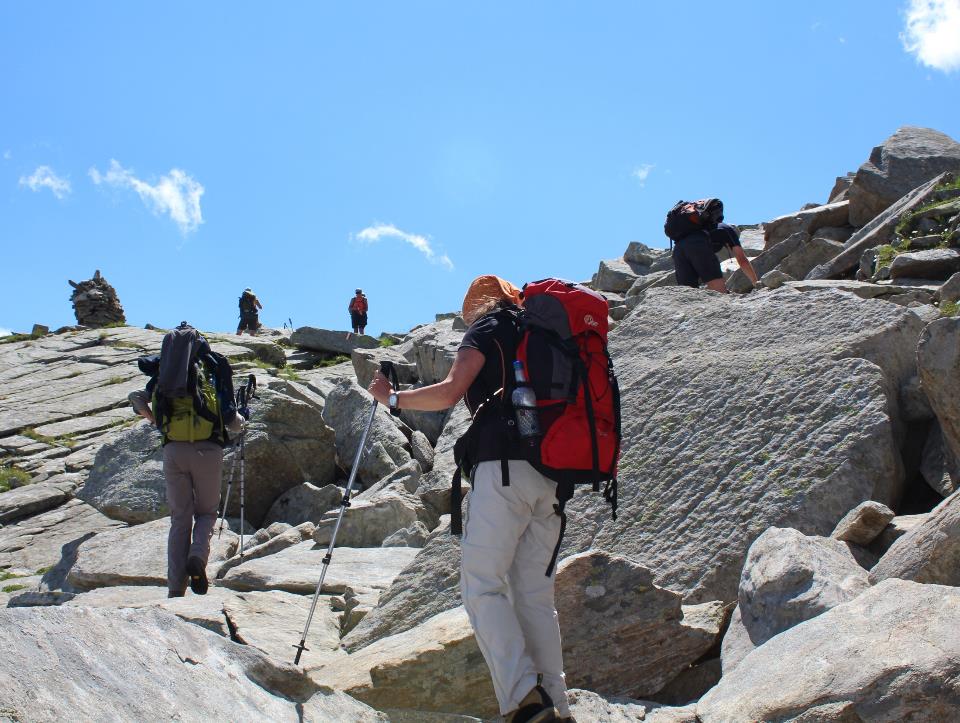 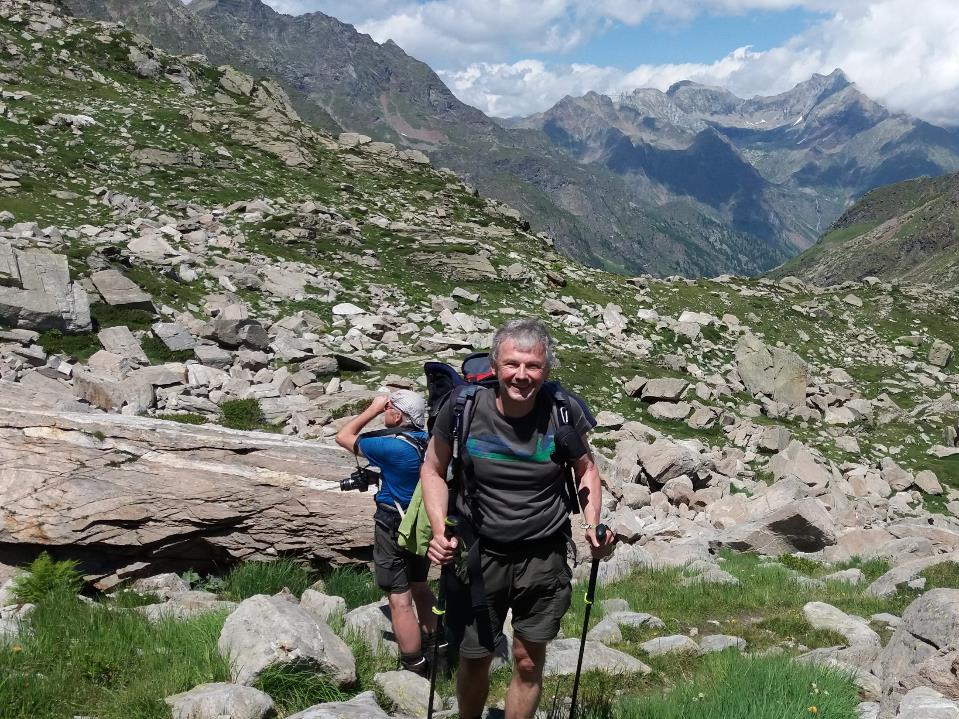 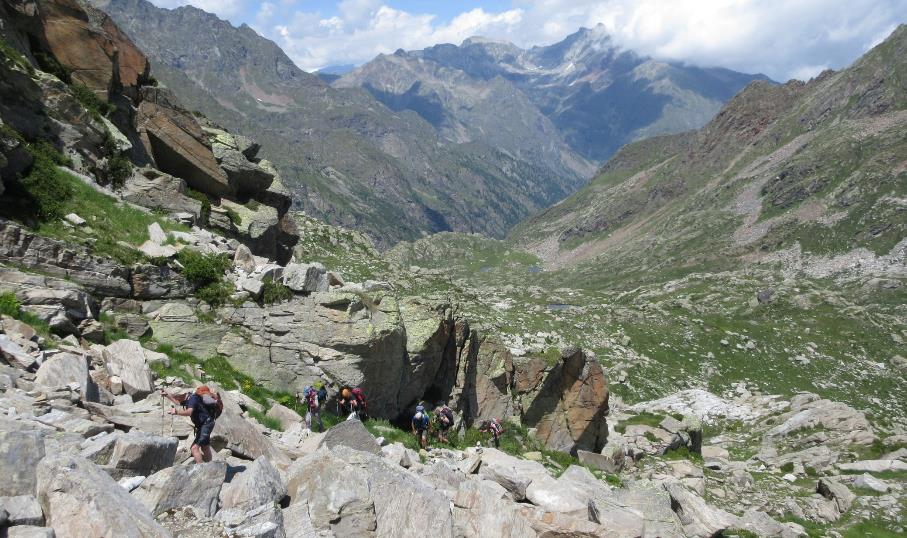 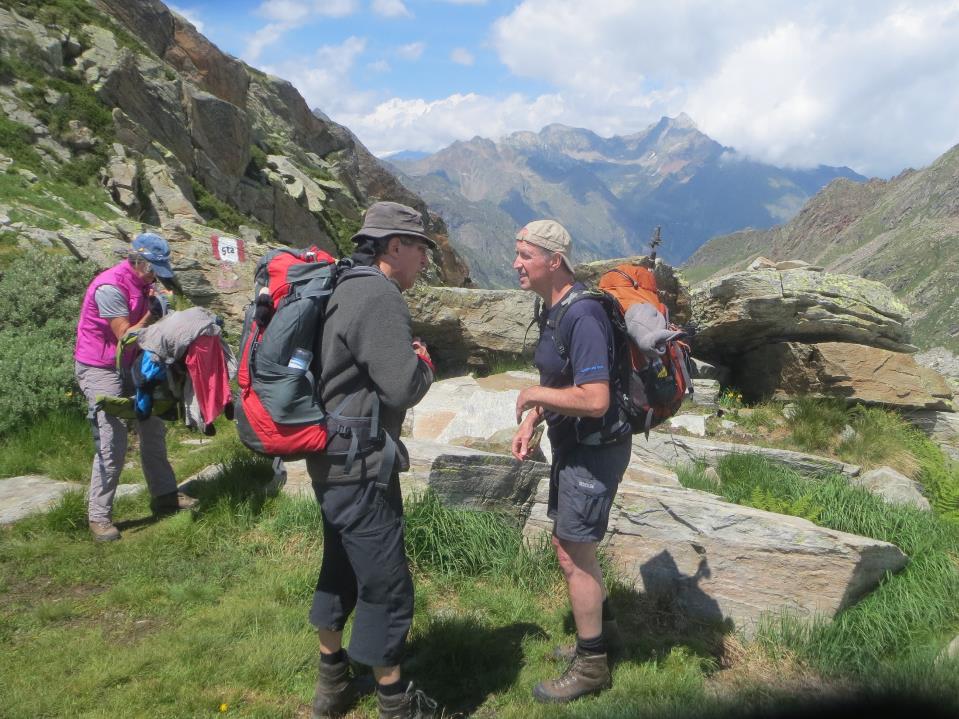 Passo del Maccagno
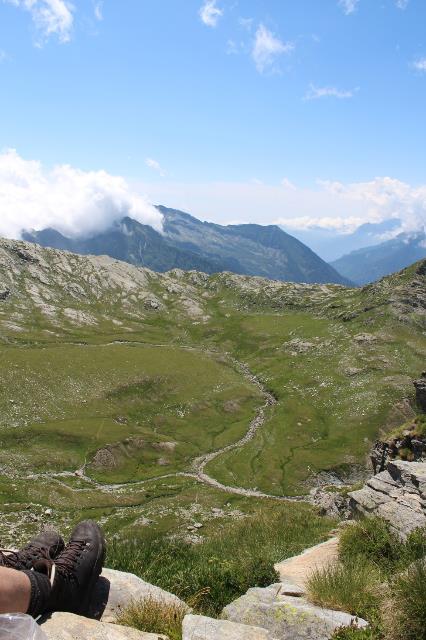 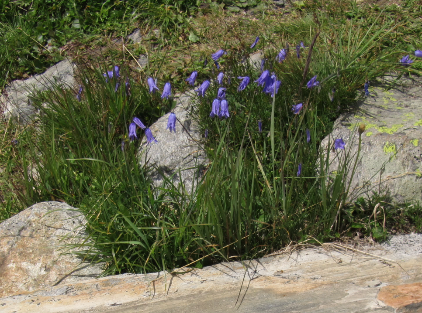 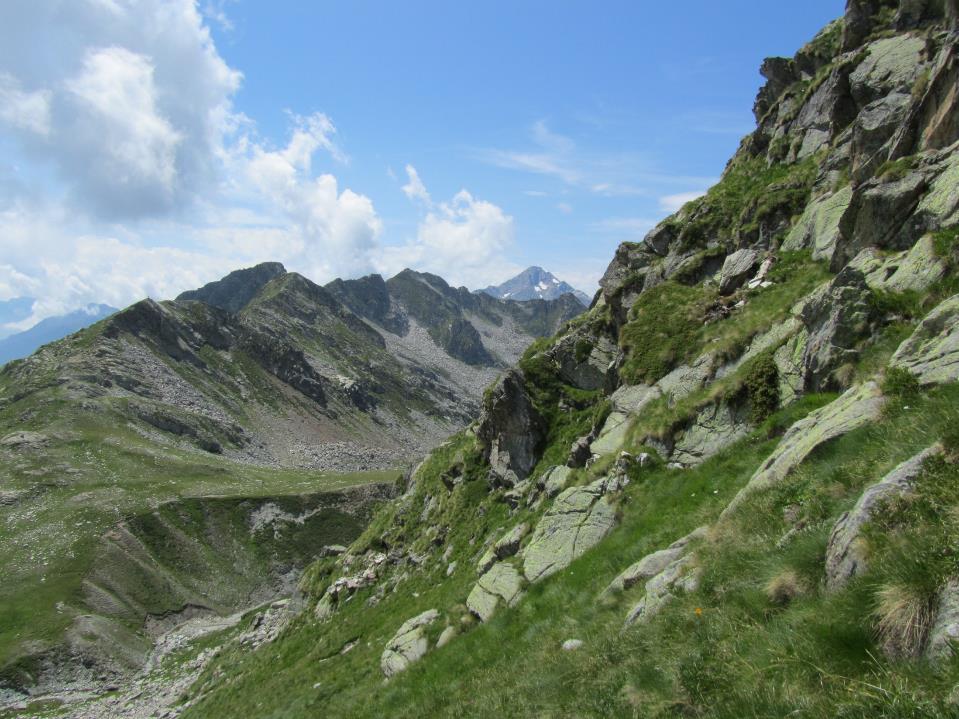 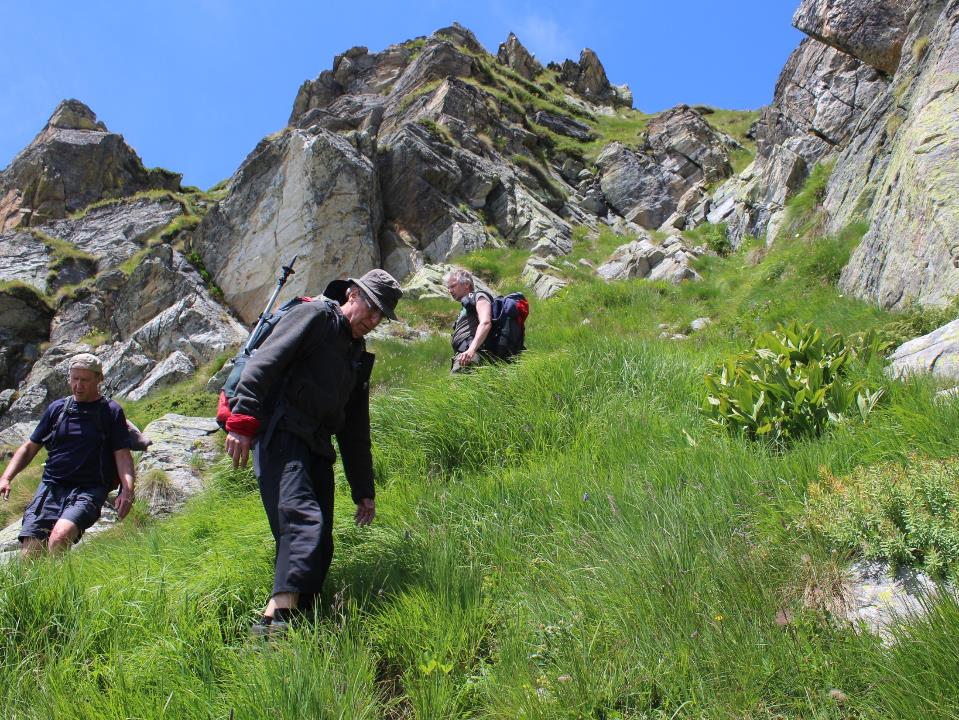 Wir auf dem ziemlich 
steilen Abstieg ...
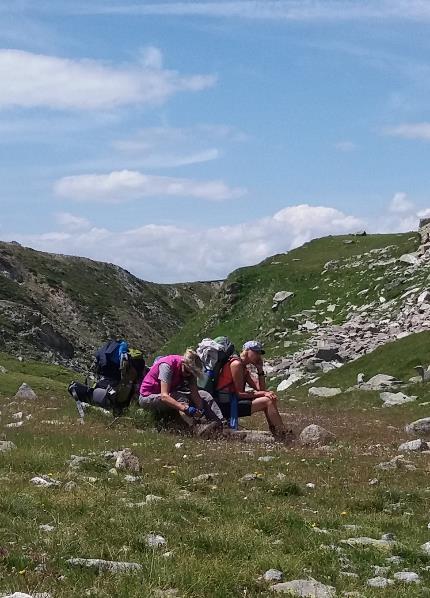 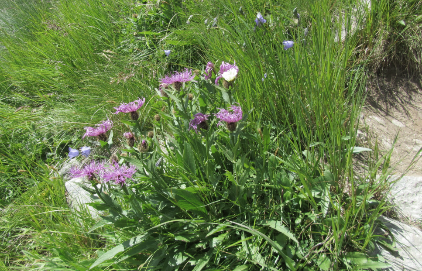 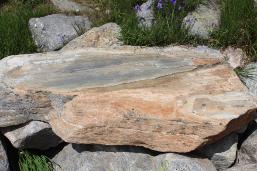 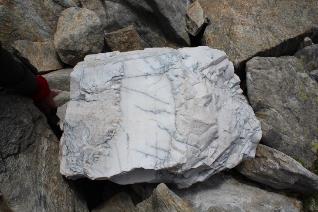 ...Resi, Rita und Paula langweilen sich unten schon mal ein bisschen
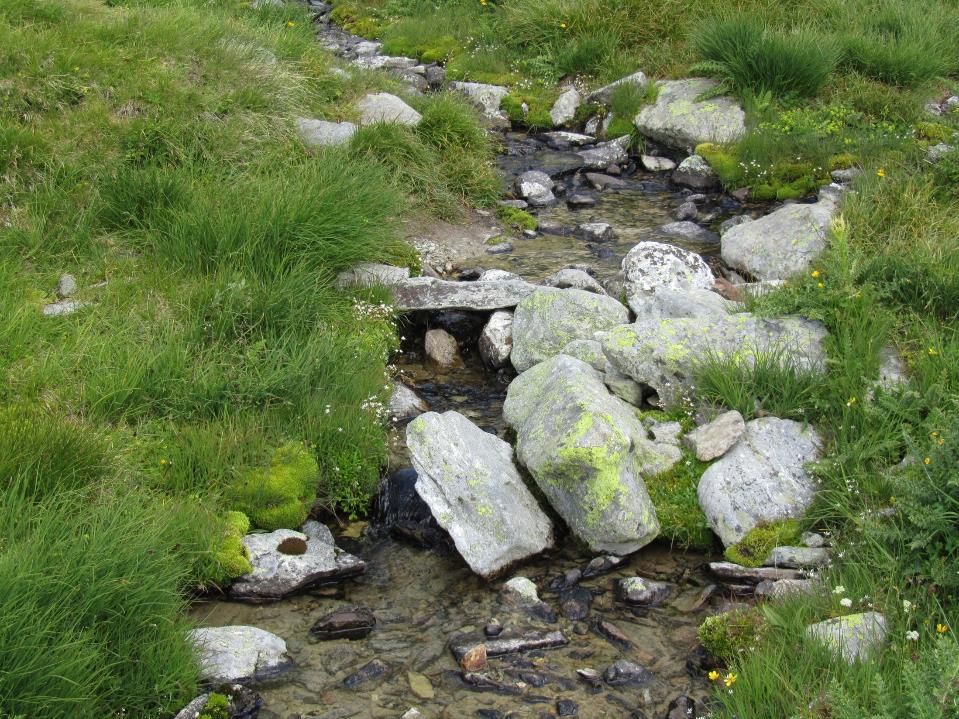 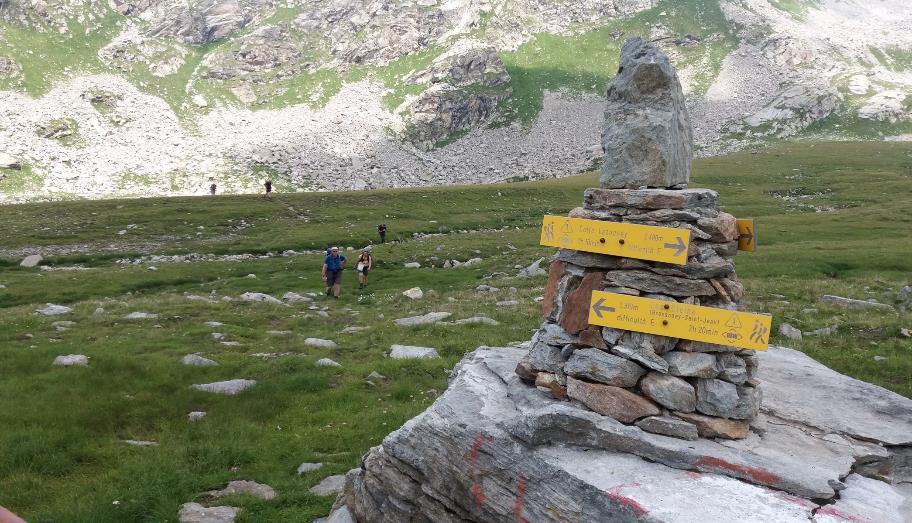 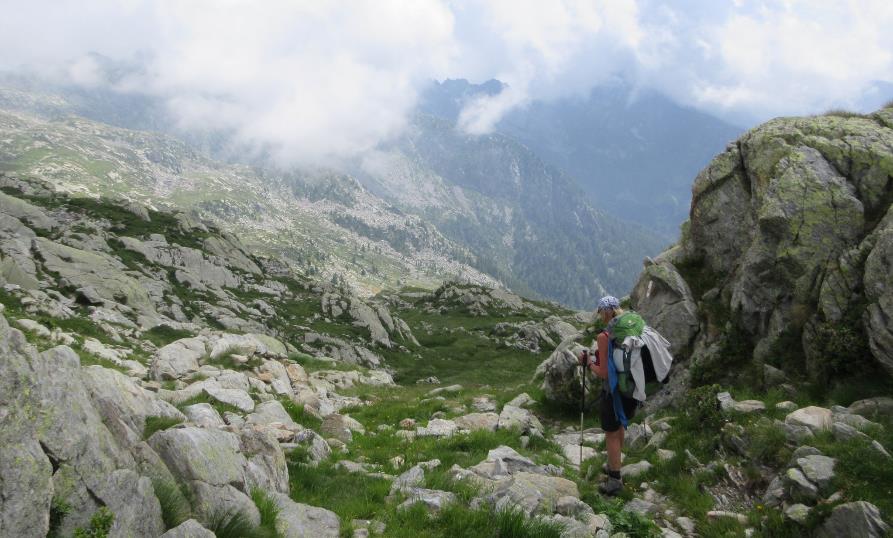 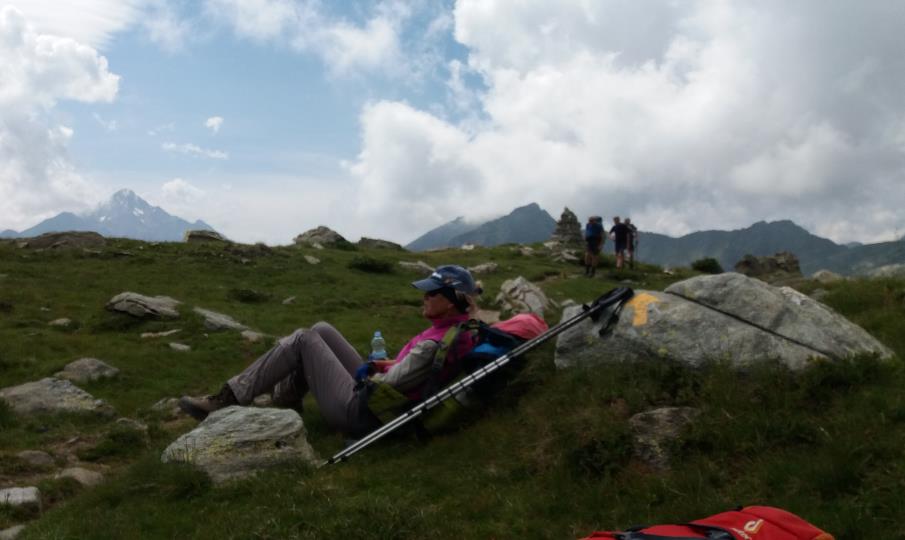 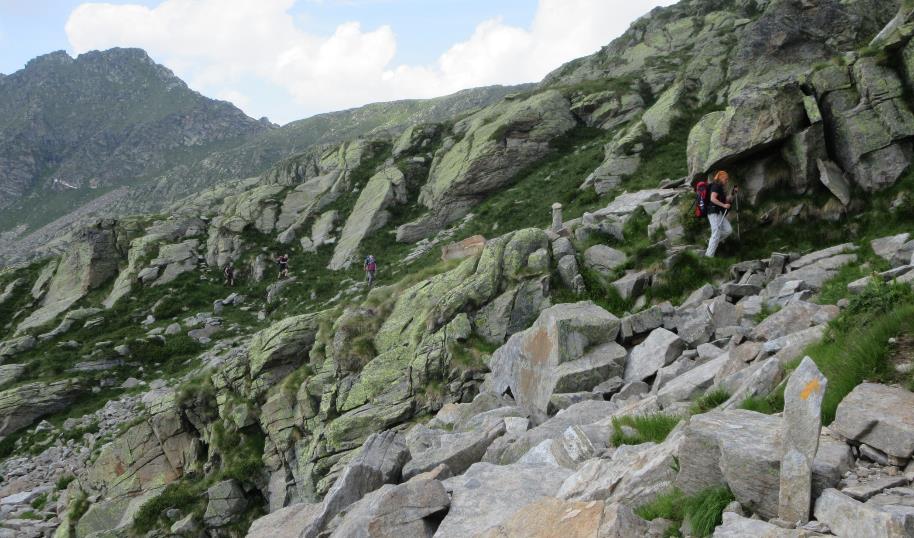 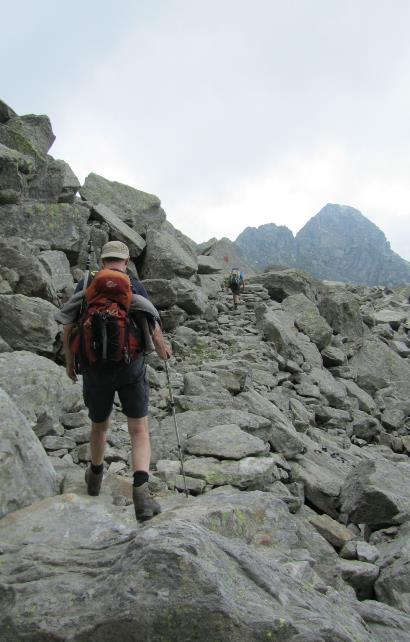 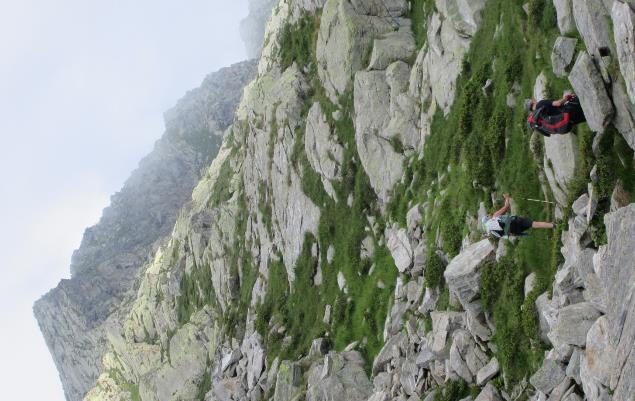 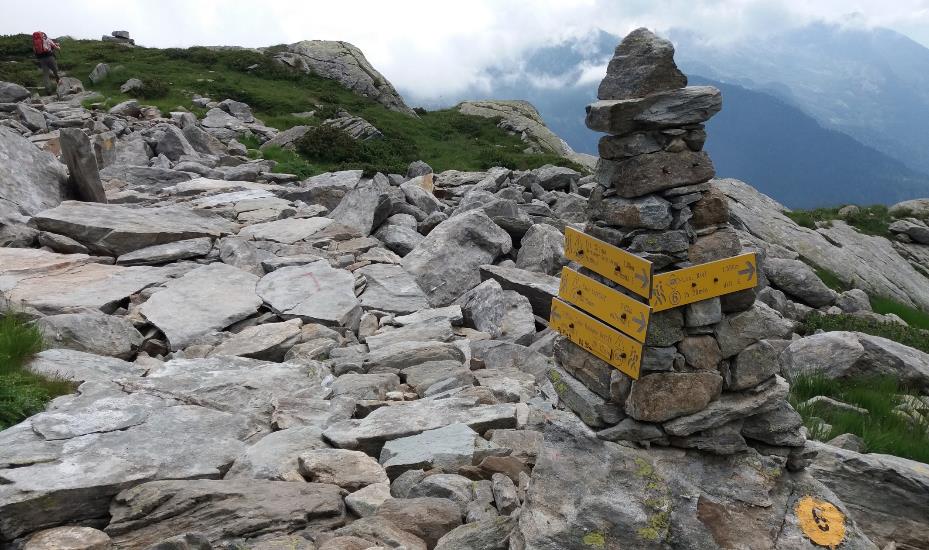 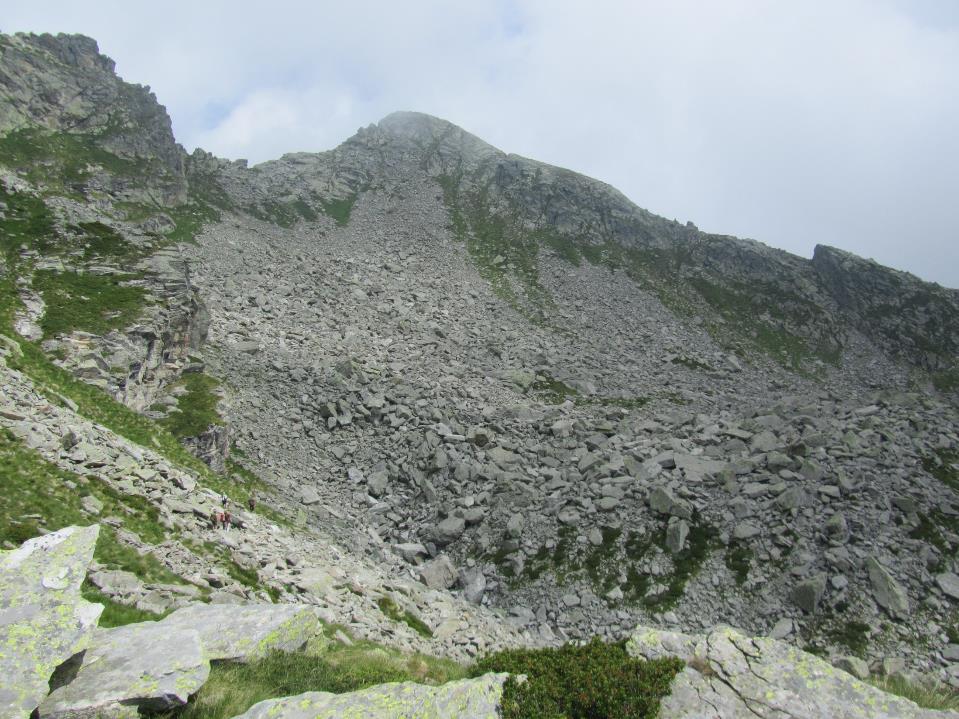 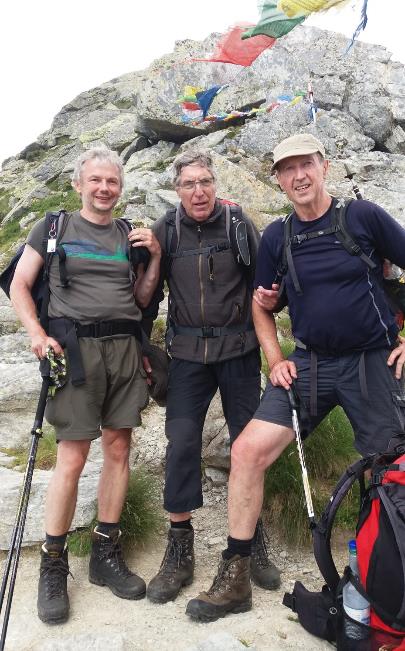 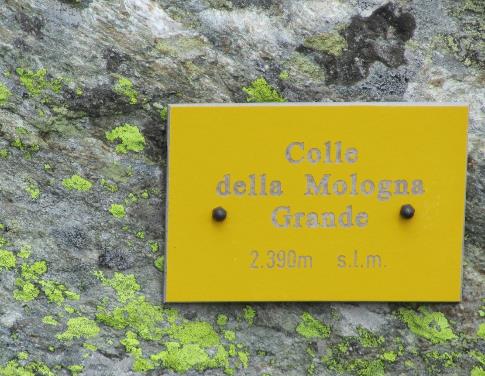 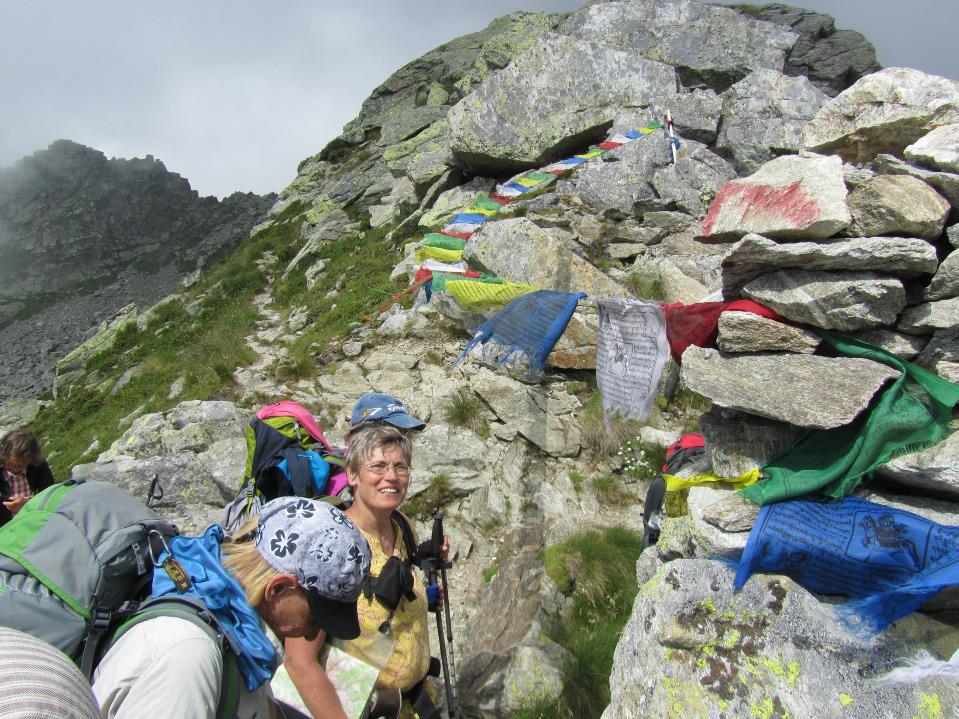 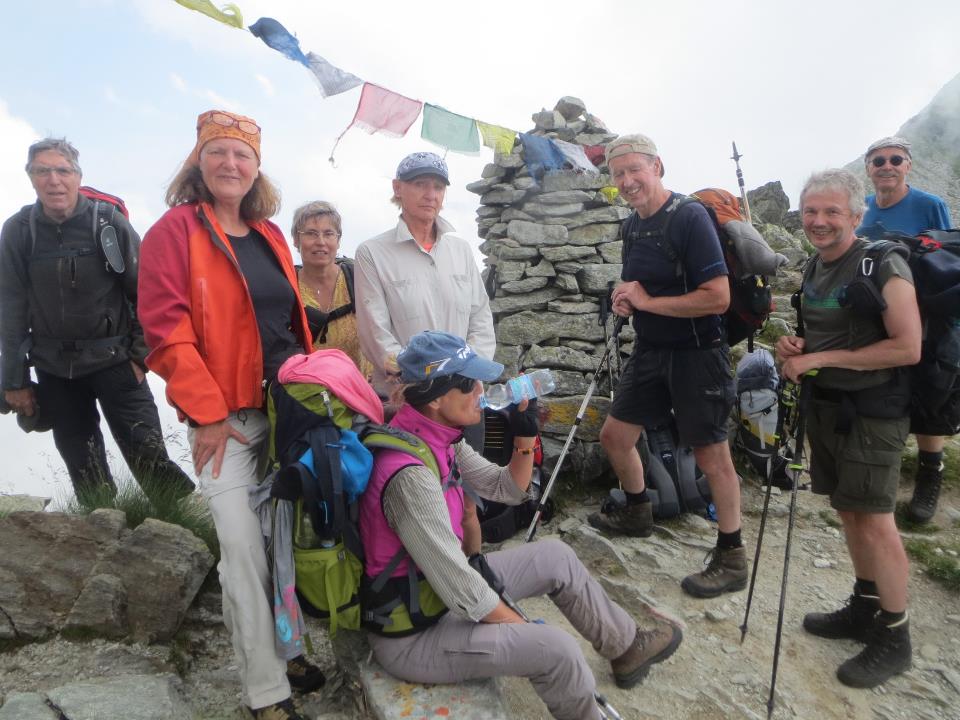 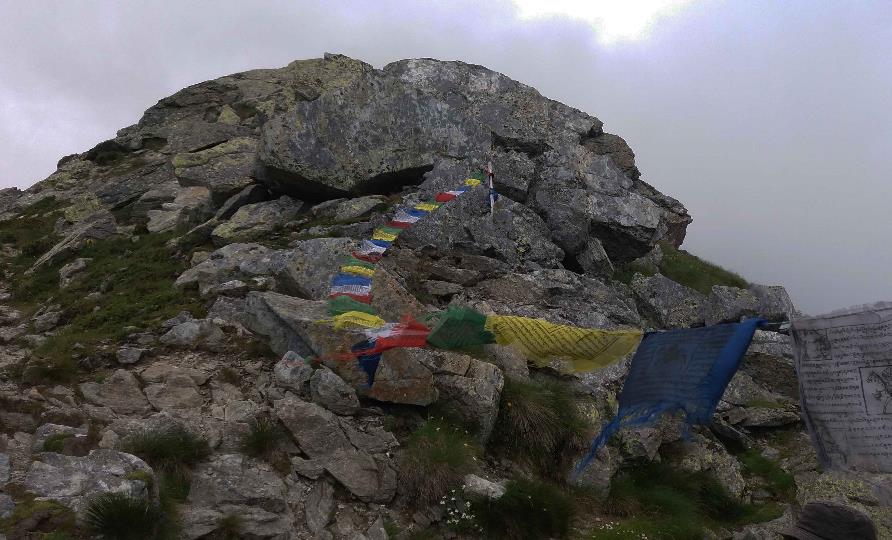 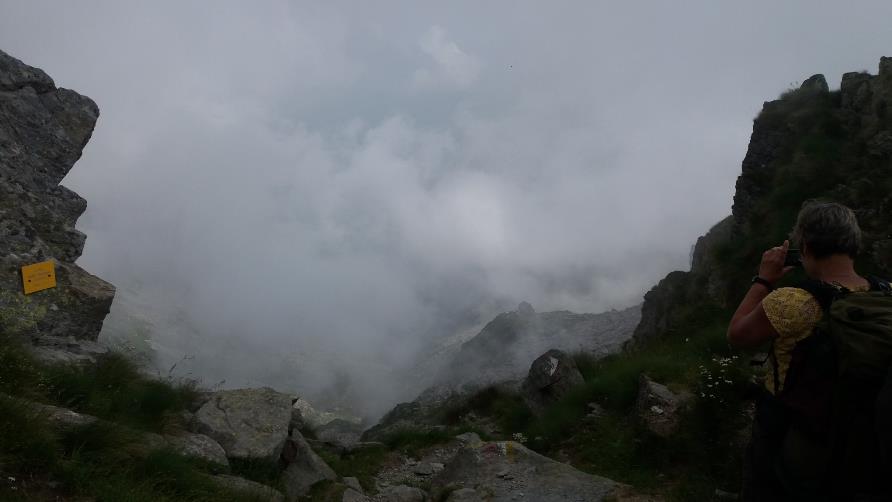 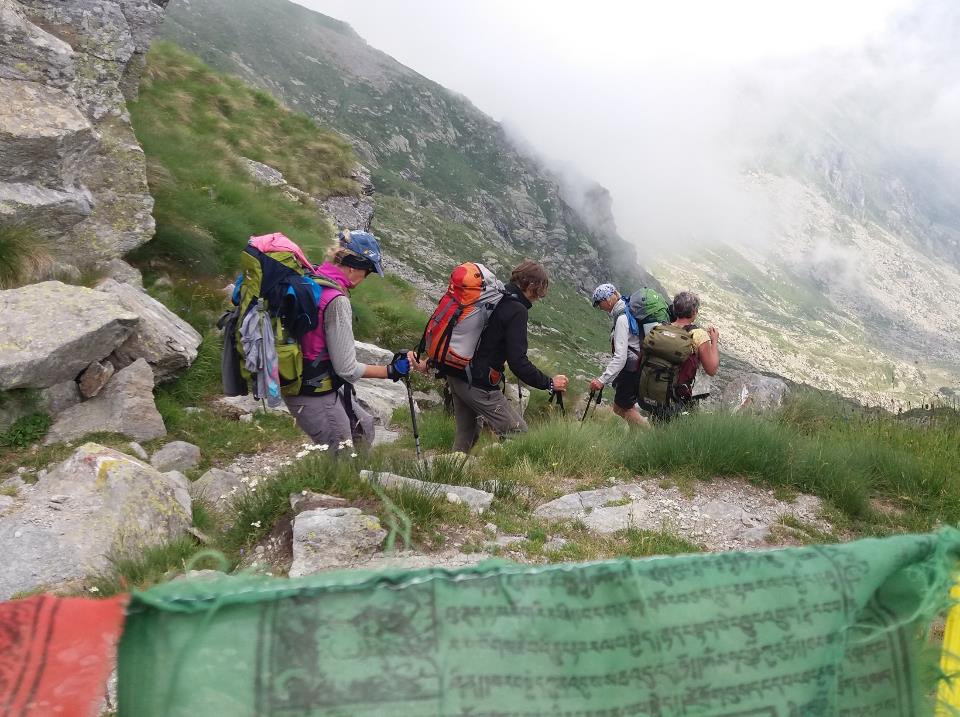 Kurz hinter der Passhöhe 
hab ich mir dann den Fuß verstaucht...
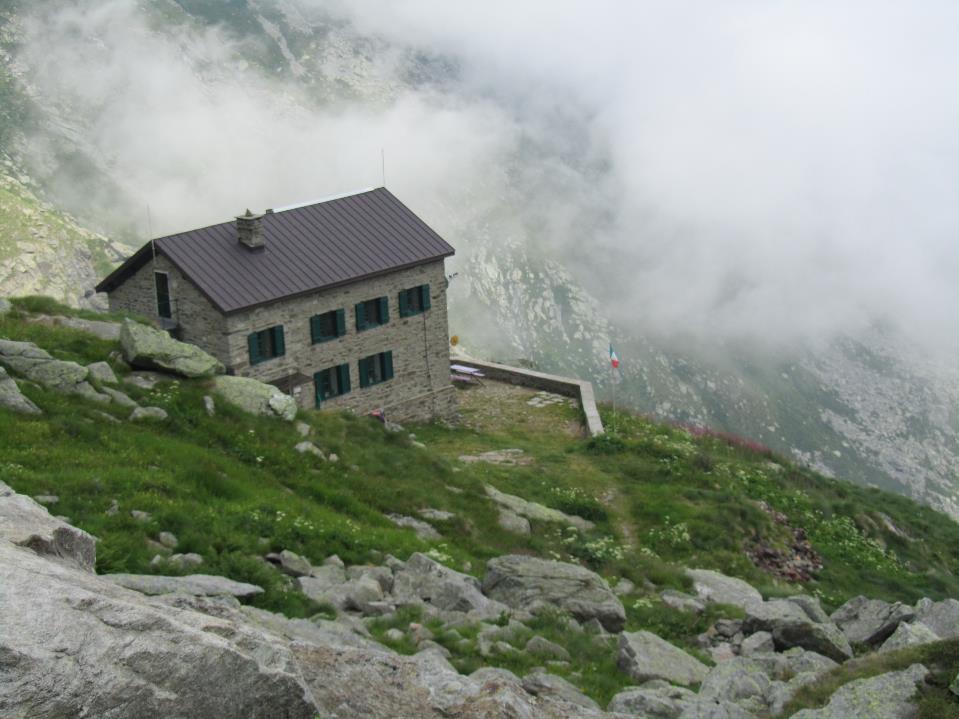 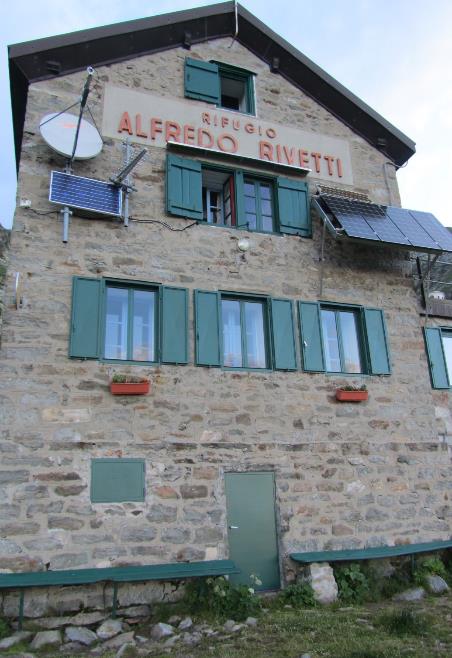 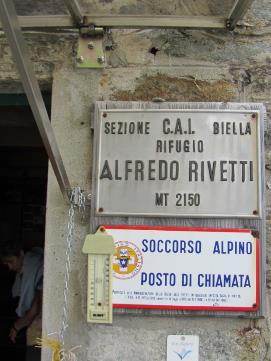 ... war heilfroh, im Rifugio 
angekommen zu sein 
und total geplättet, 
als mir einer der anderen Gäste, Eric, seine Stöcke geschenkt hat ...
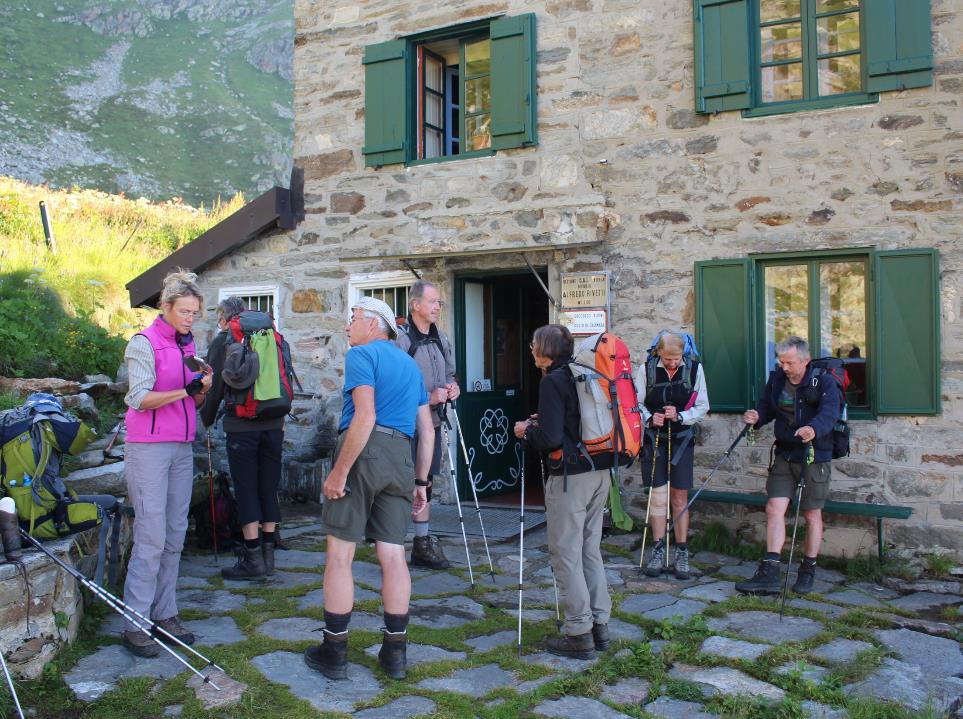 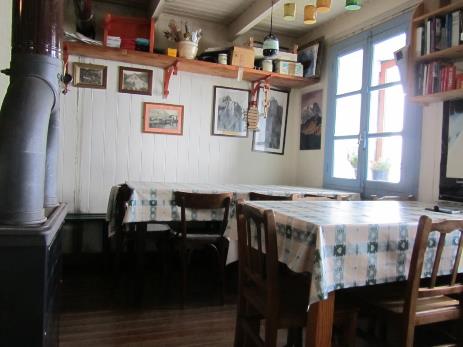 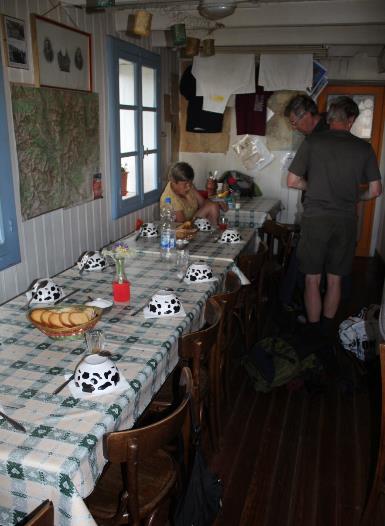 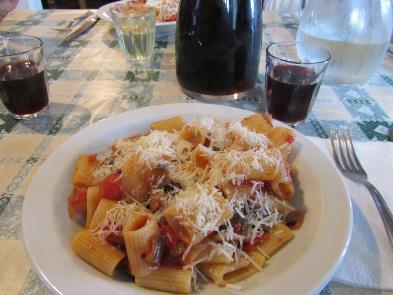 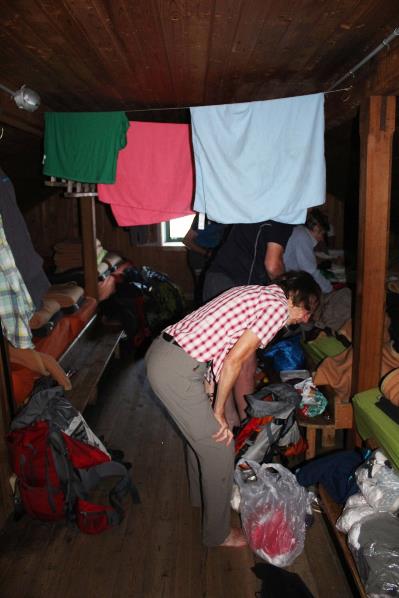 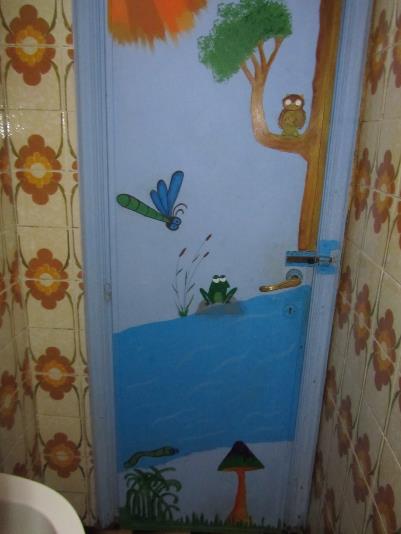 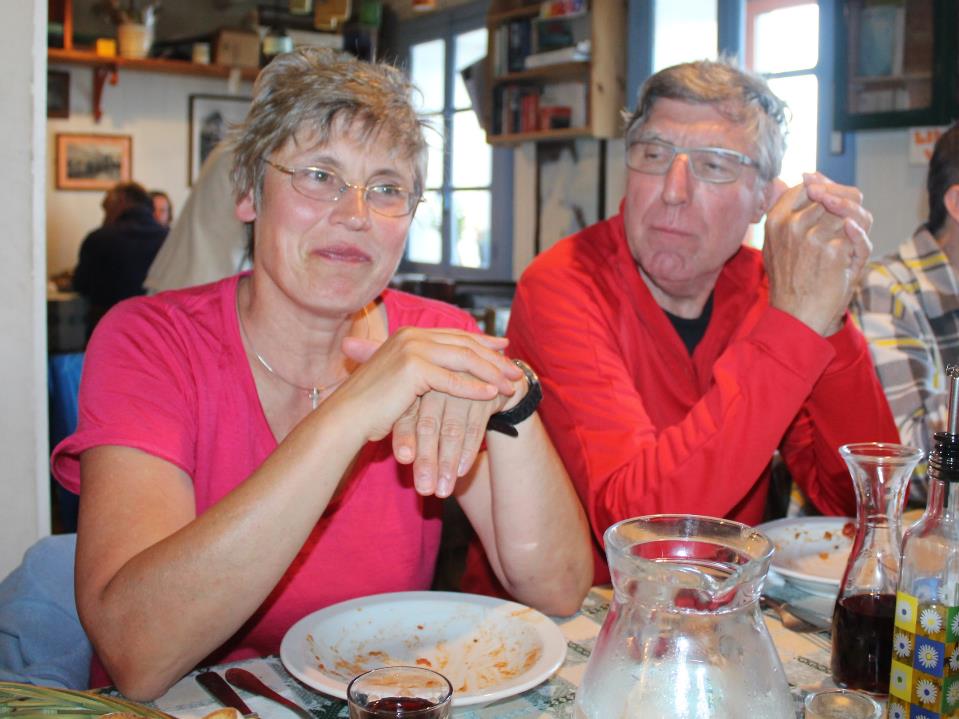 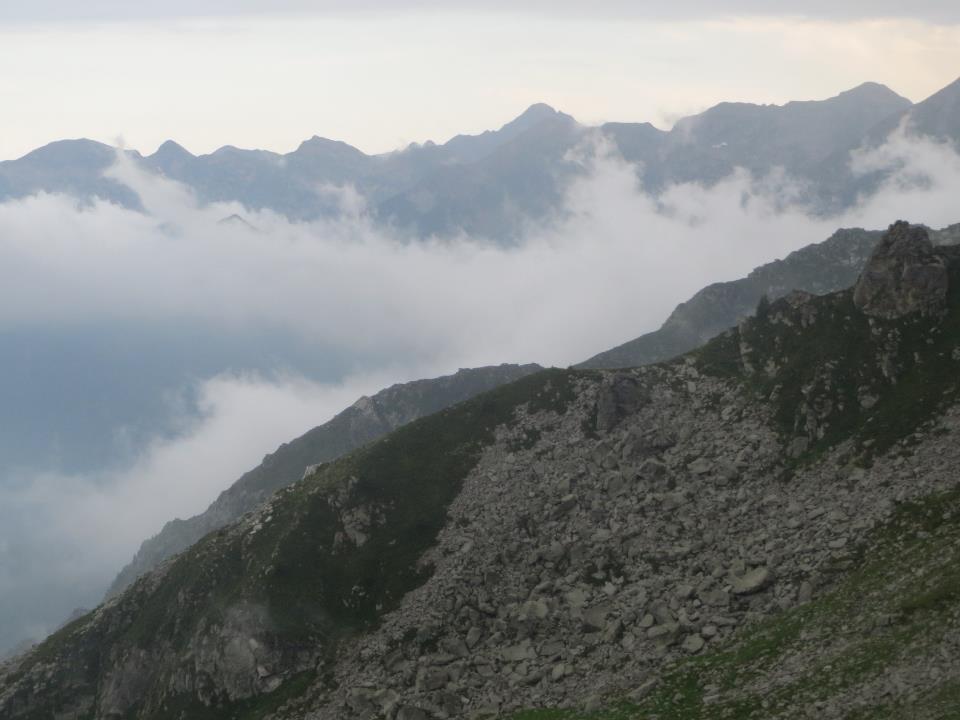 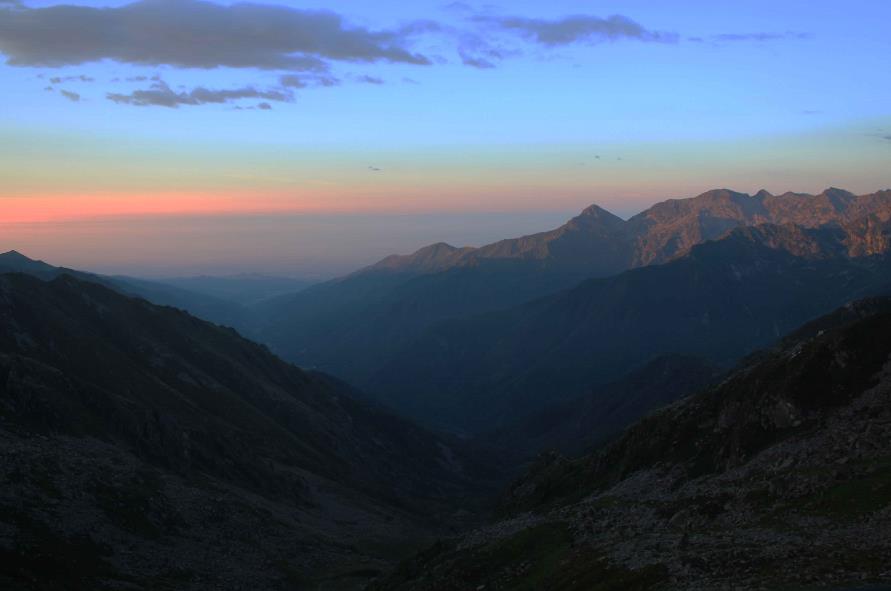 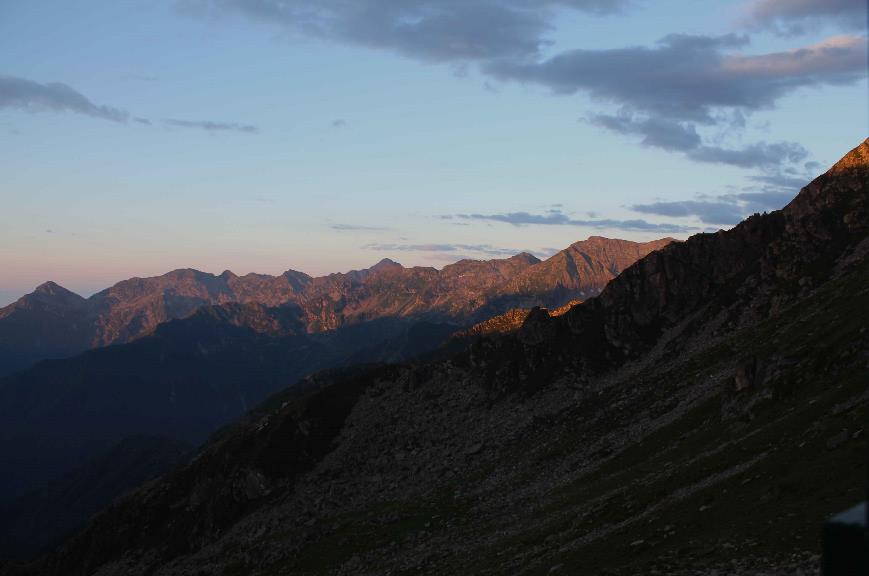 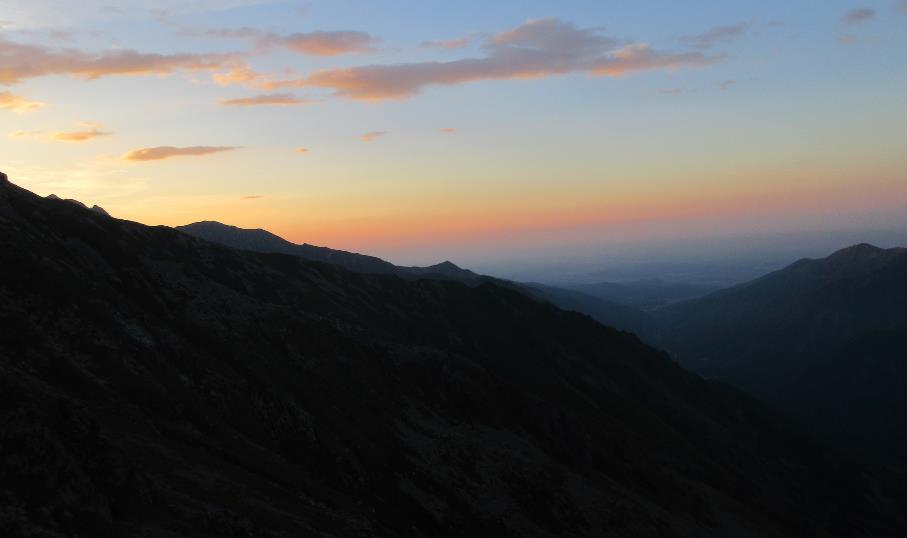 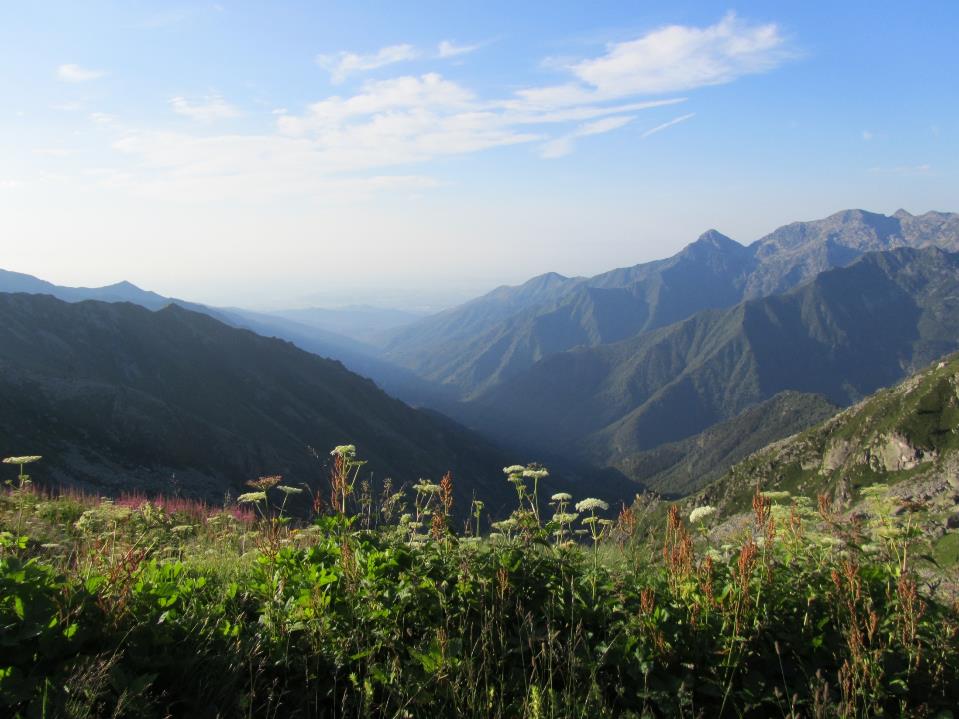 Tag 9, Sonntag
Rif Rivetti – 
Santuario di San Giovanni
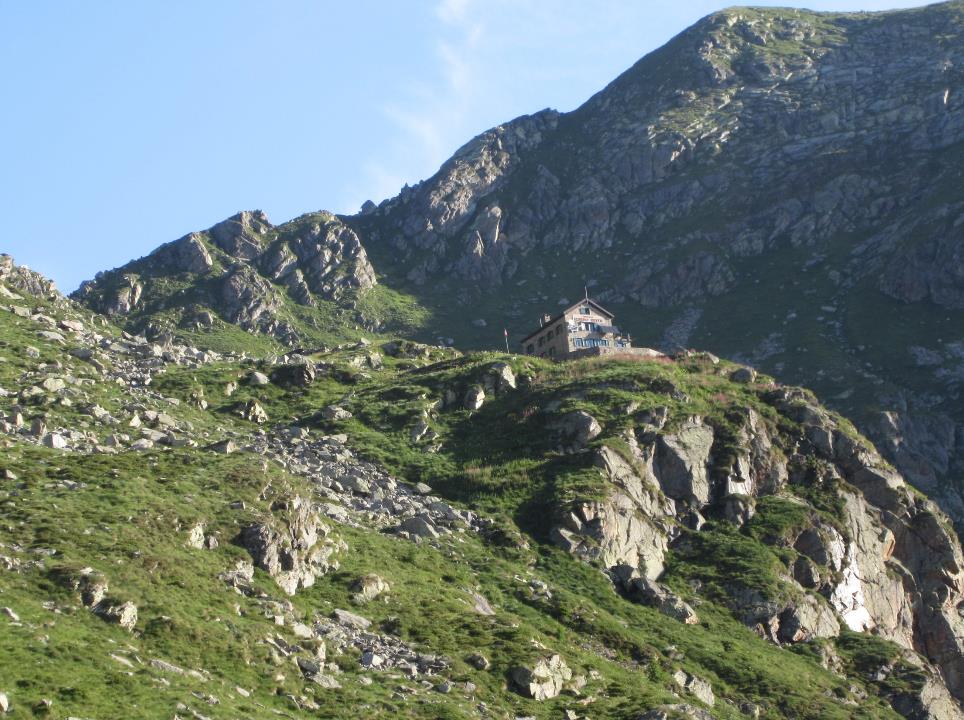 ... ohne Erics Stöcke wäre ich da nicht runtergekommen...
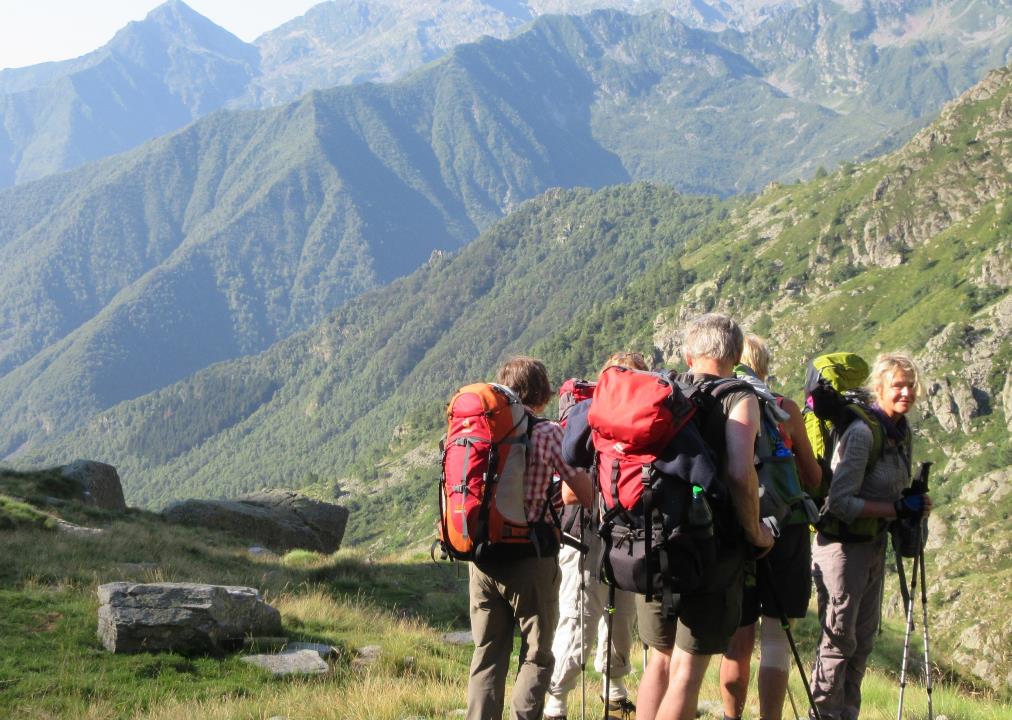 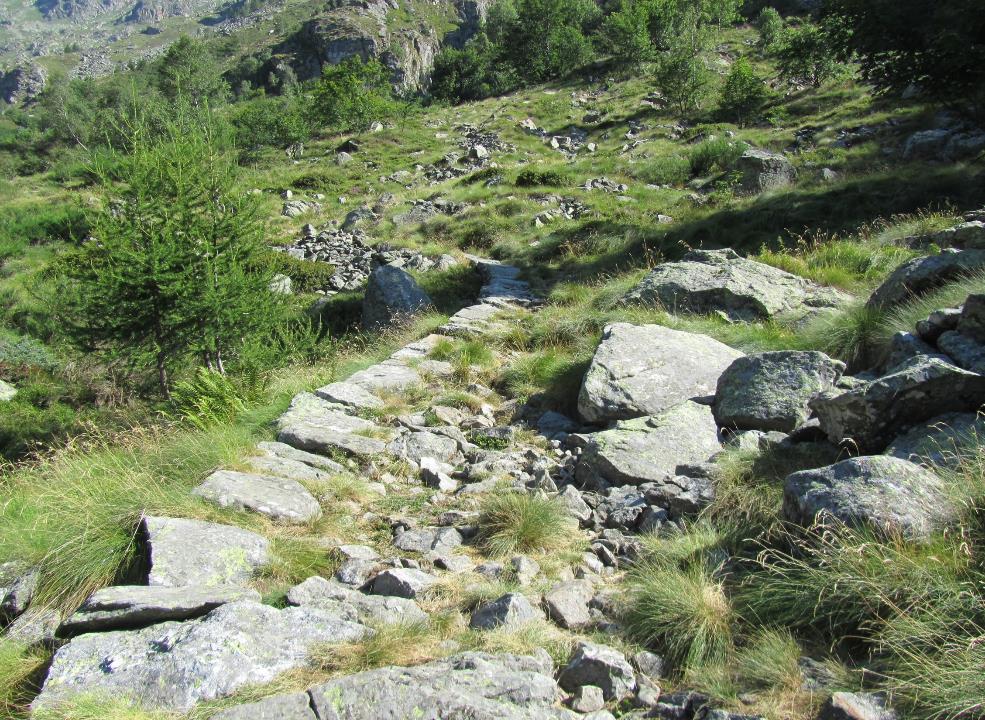 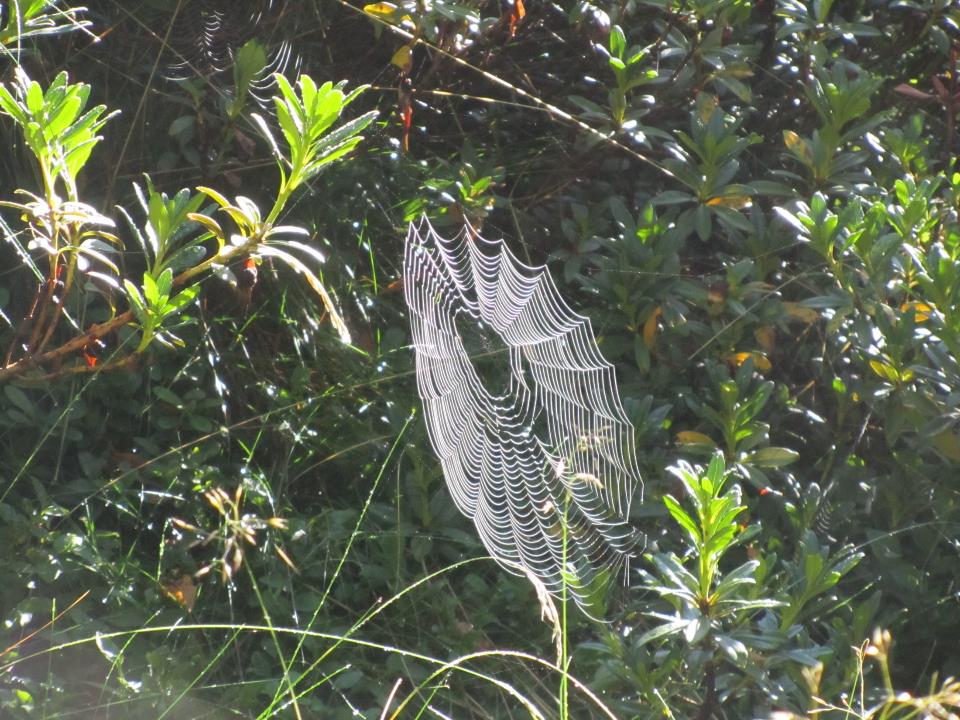 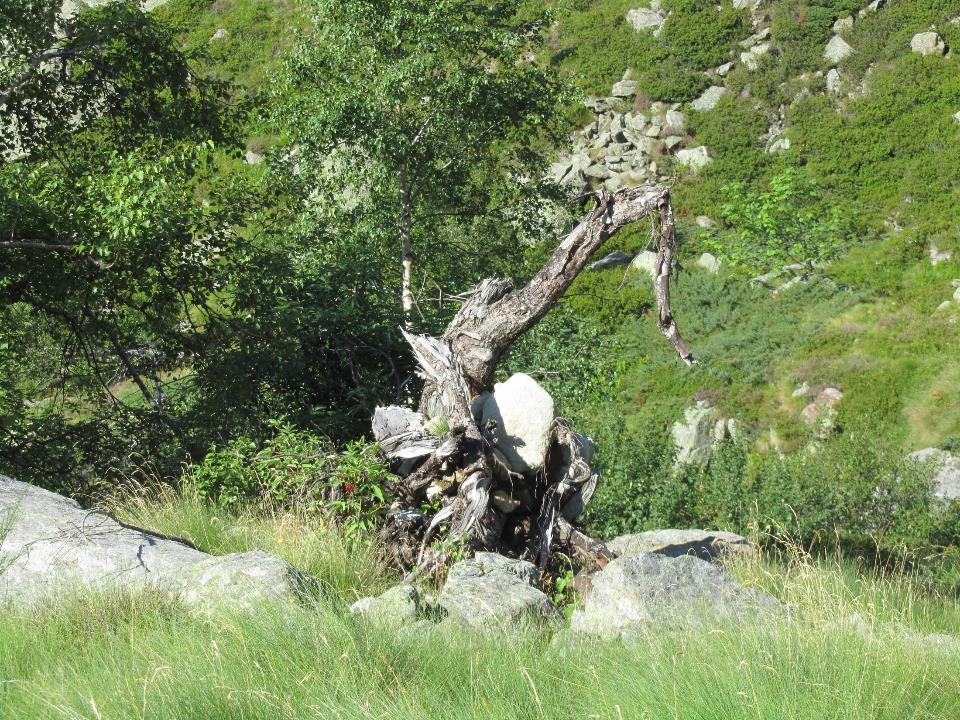 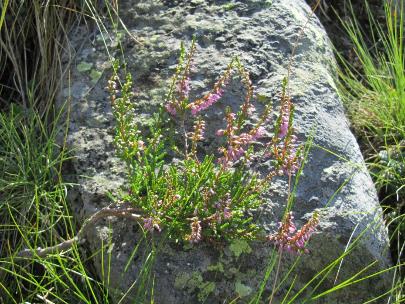 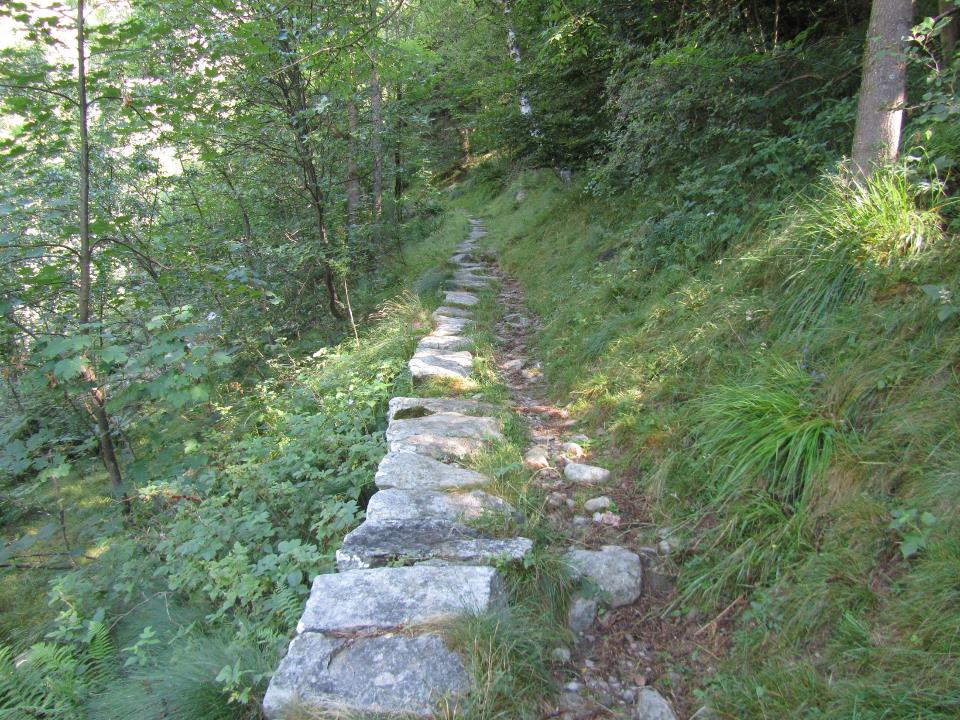 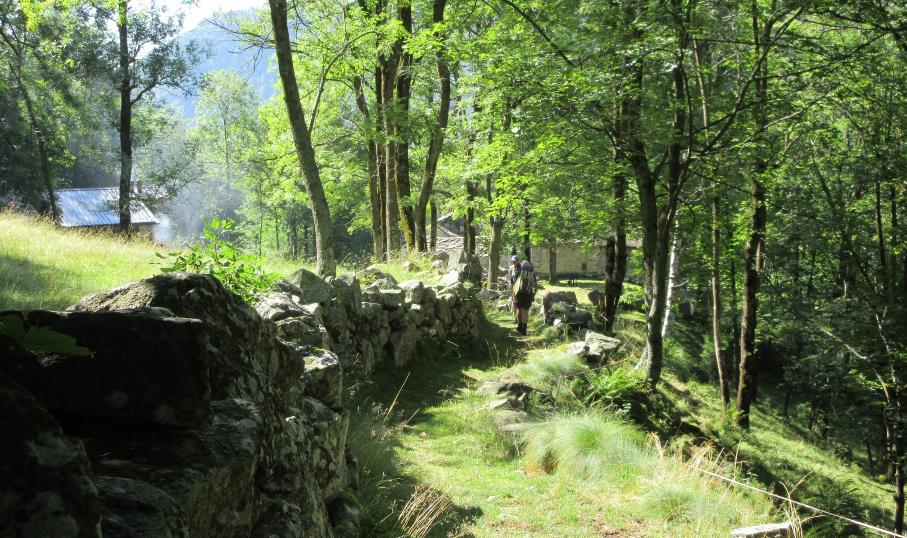 Buron
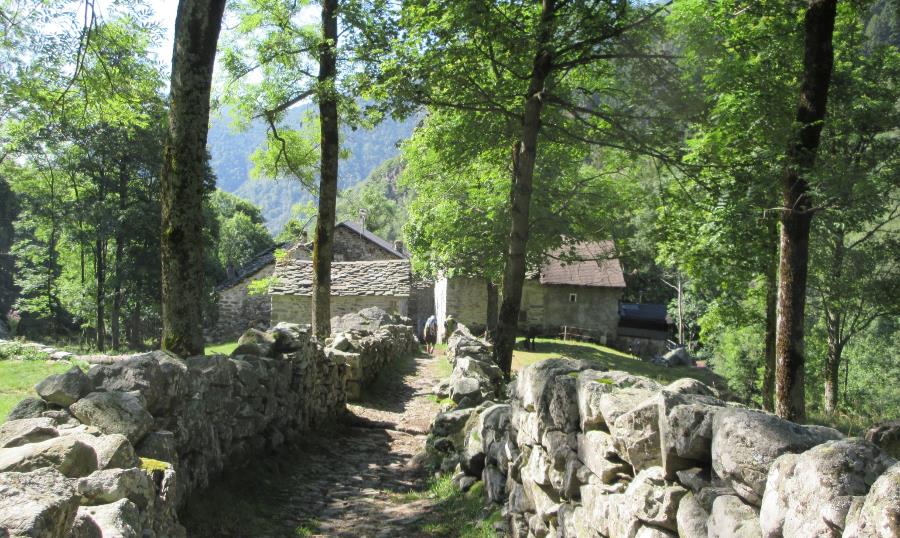 Buron
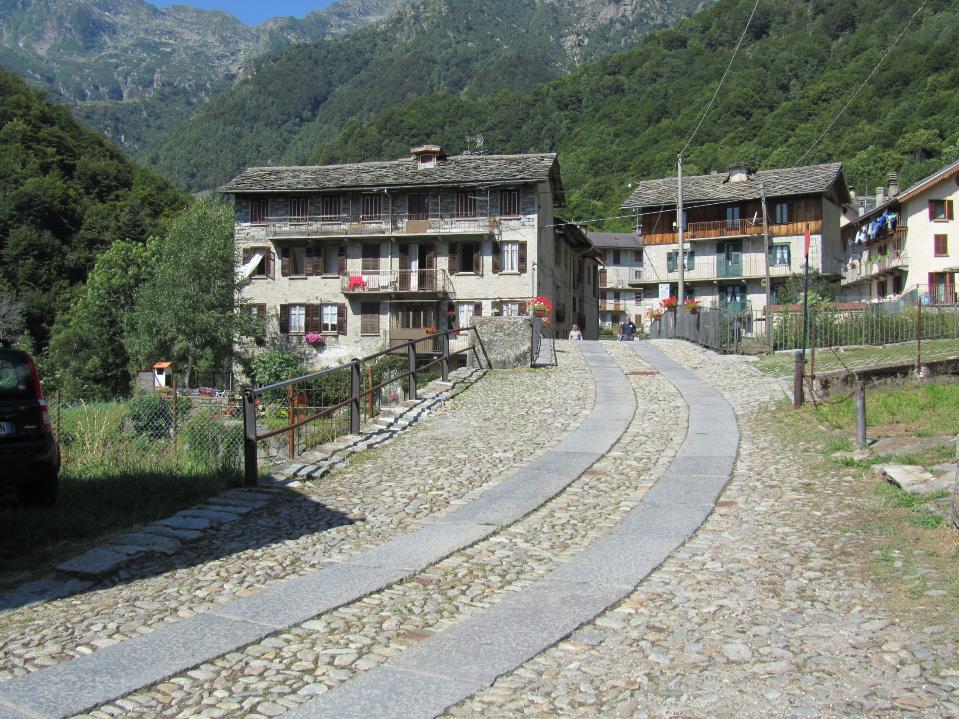 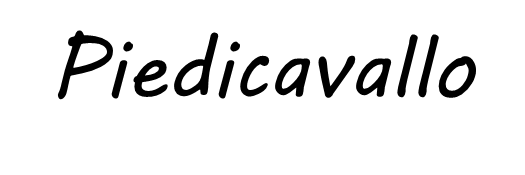 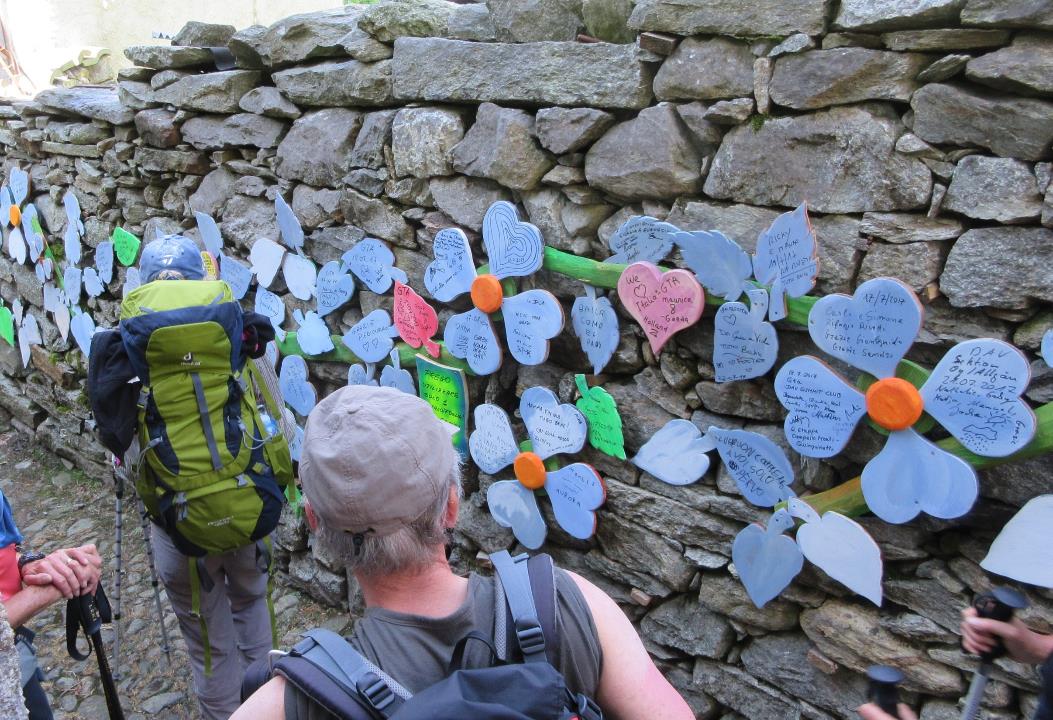 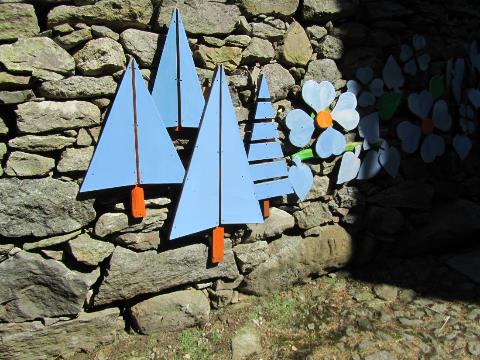 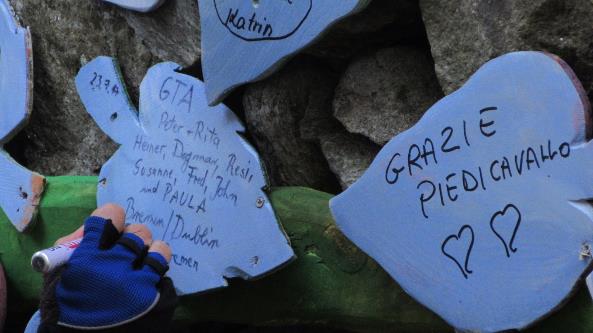 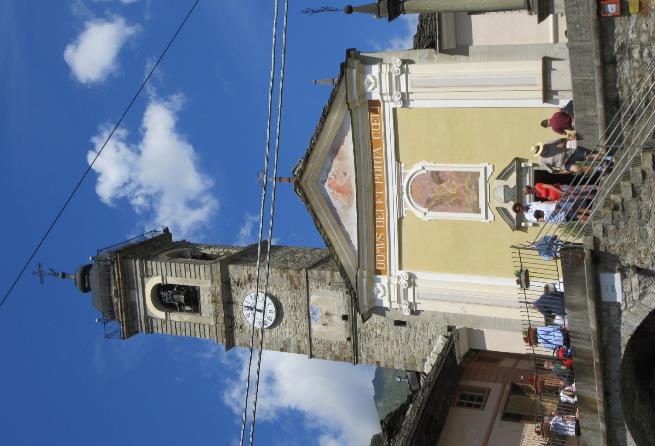 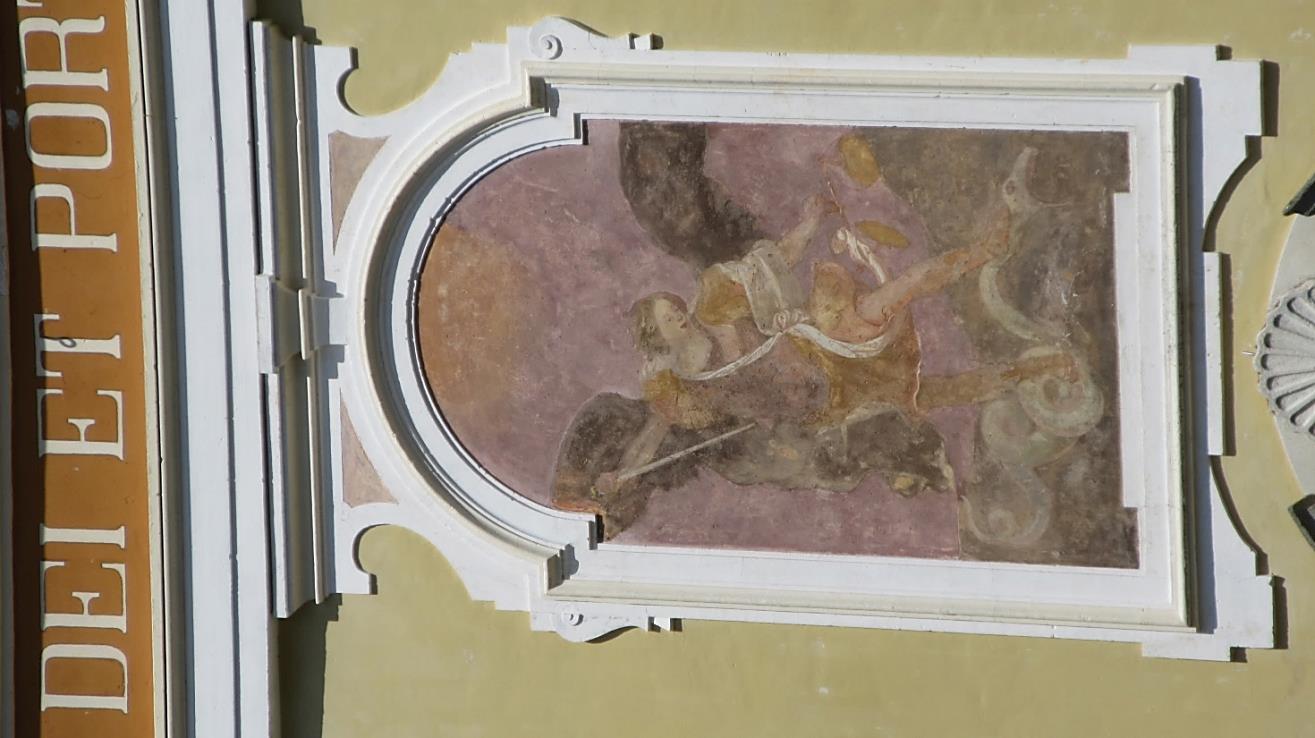 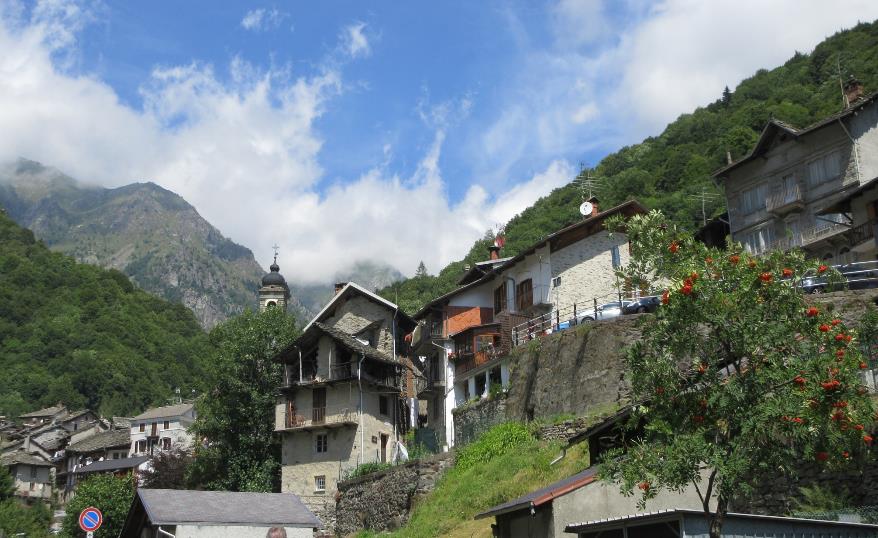 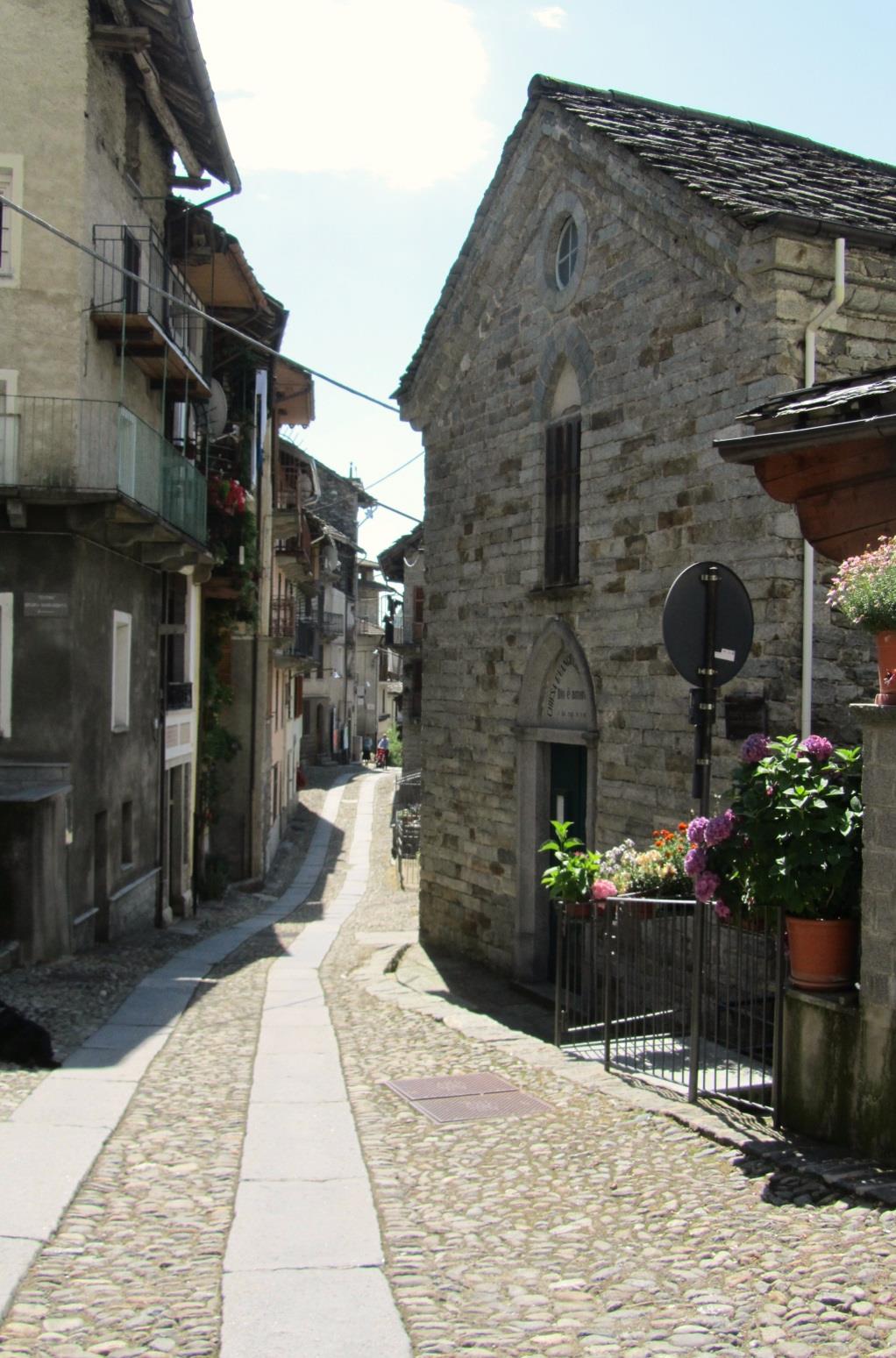 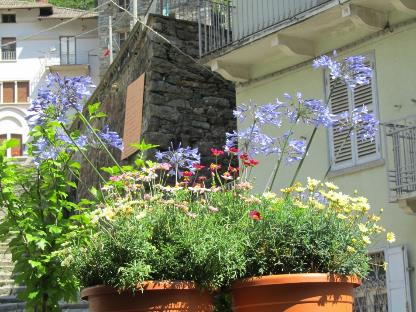 Von Piedicavallo dann 
mit dem Bus nach 
Rosazza – 
mein Fuß sagt 
„Danke !“
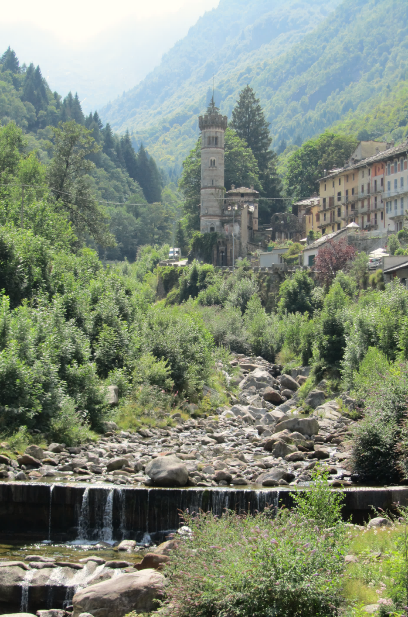 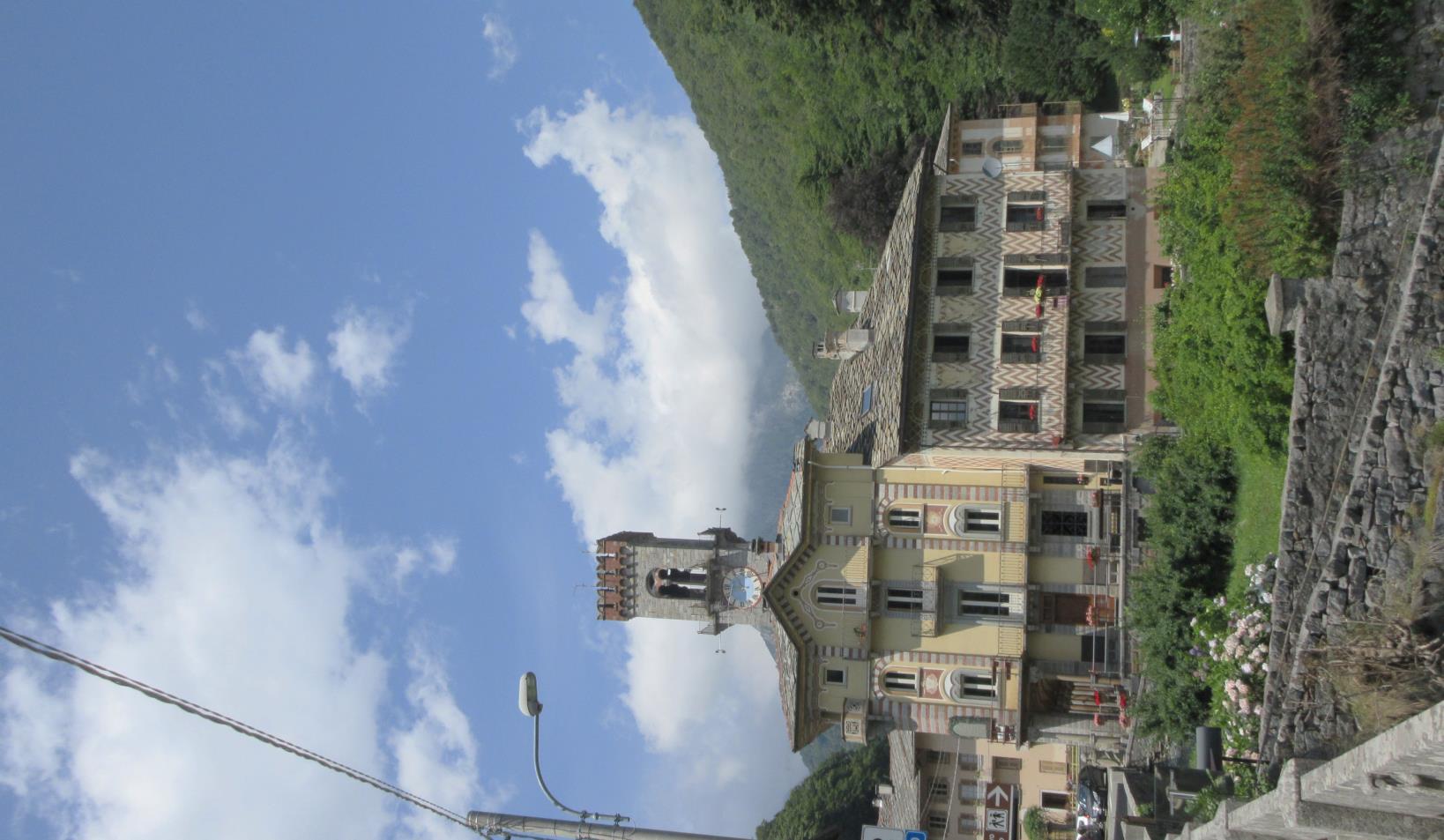 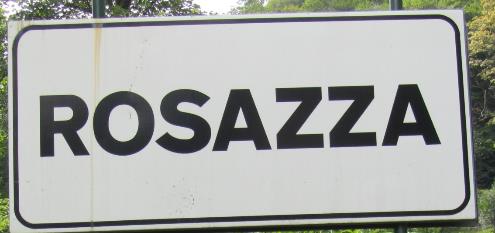 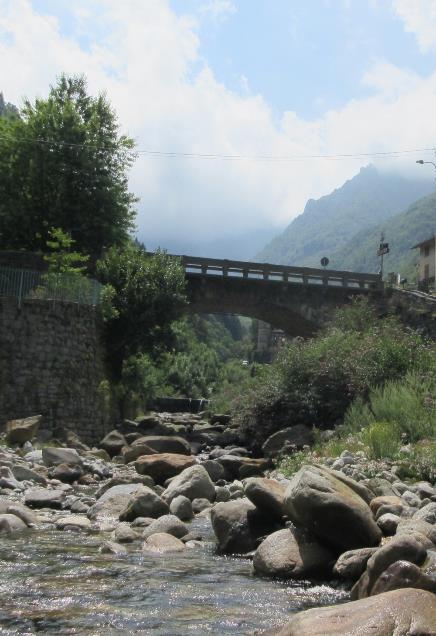 Den Nachmitag dann 
„chillen“ am Cervo 
in Rosazza - 
die anderen haben 
noch den Weg über den Berg gewählt
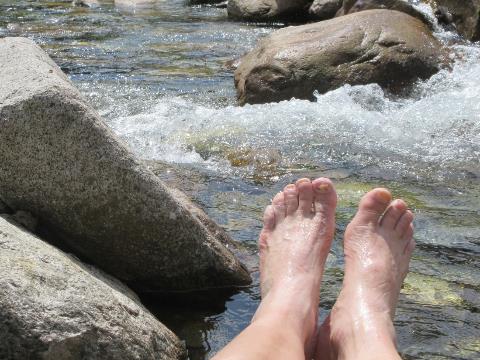 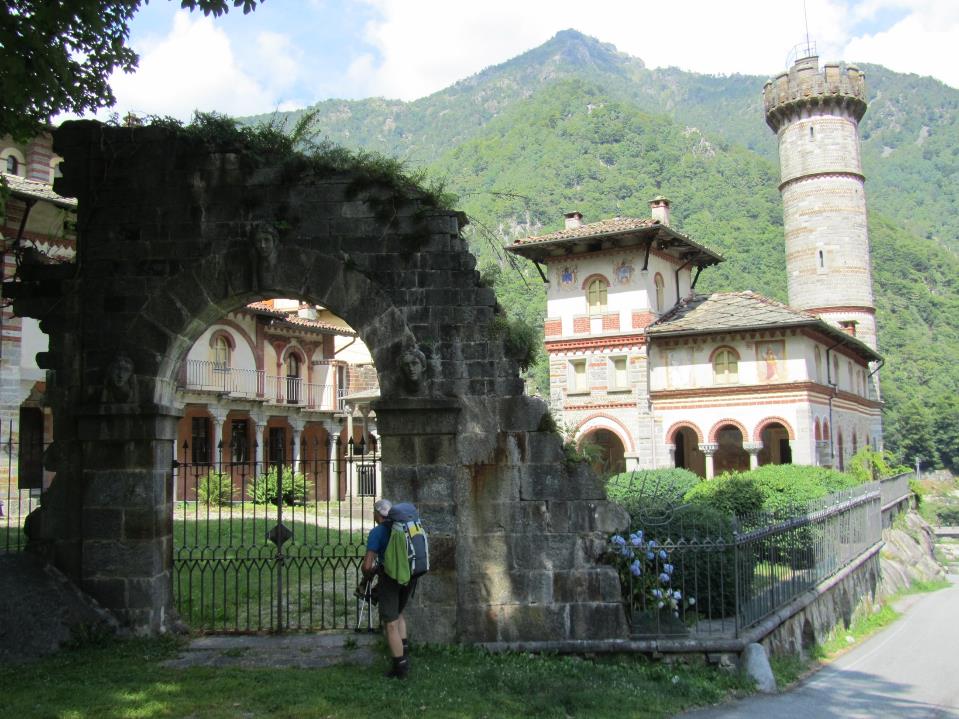 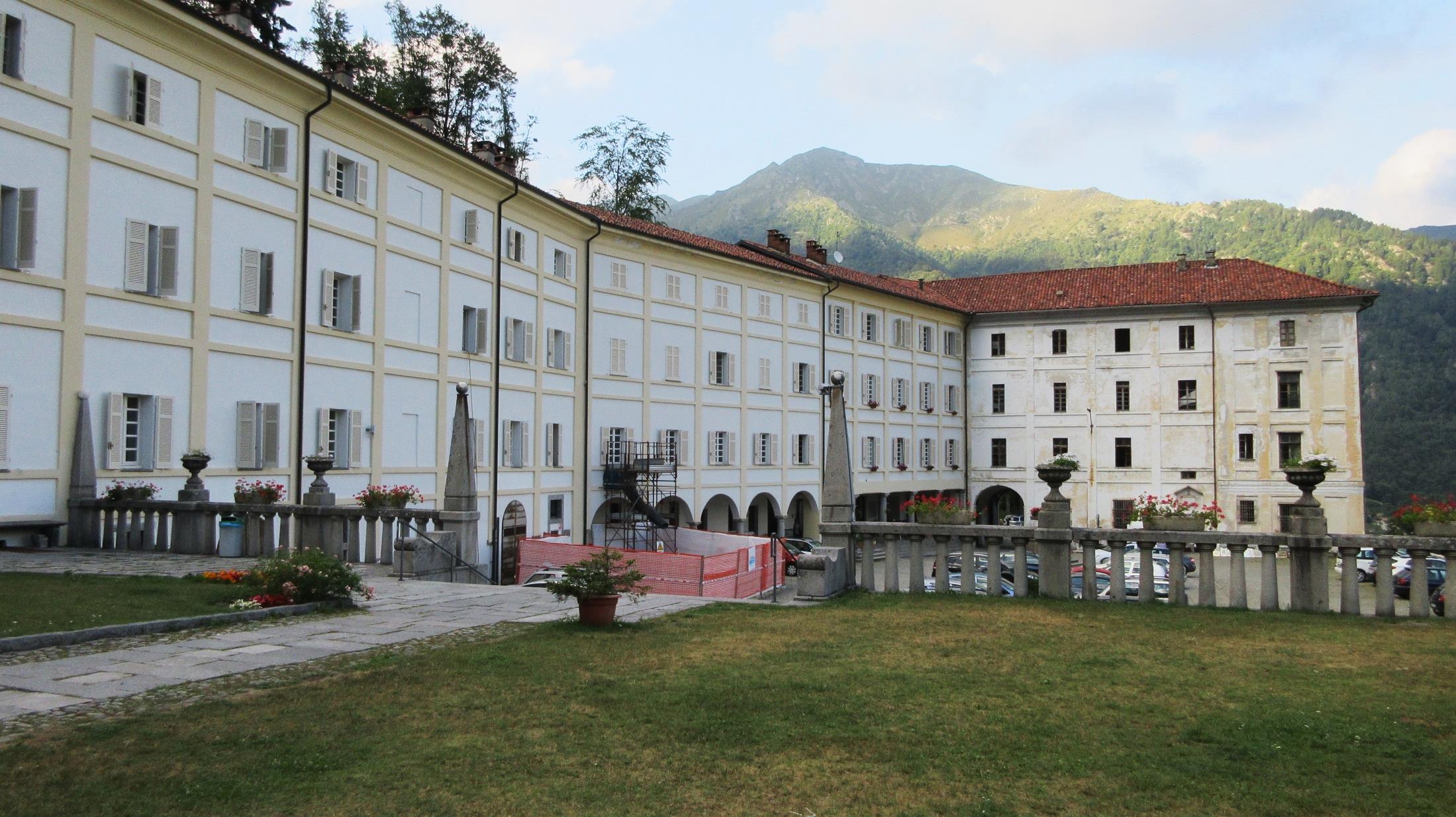 Santuario San Giovanni
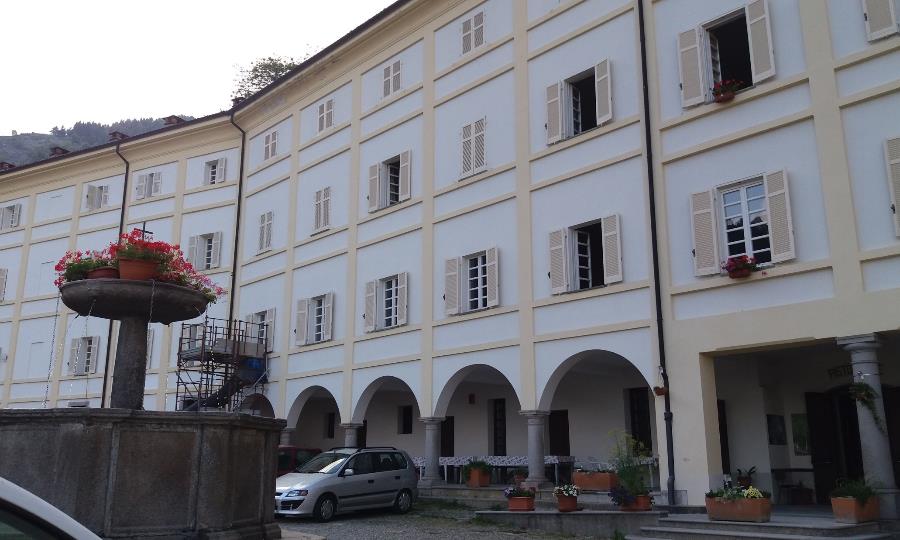 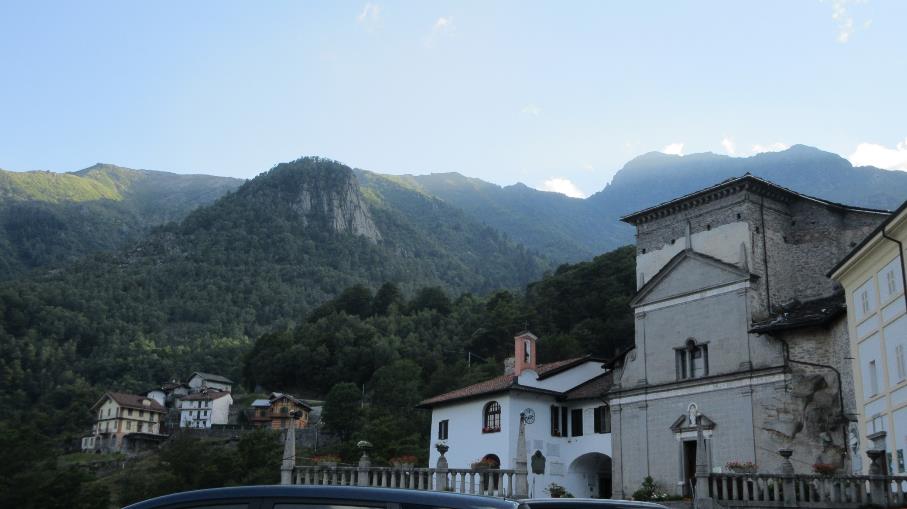 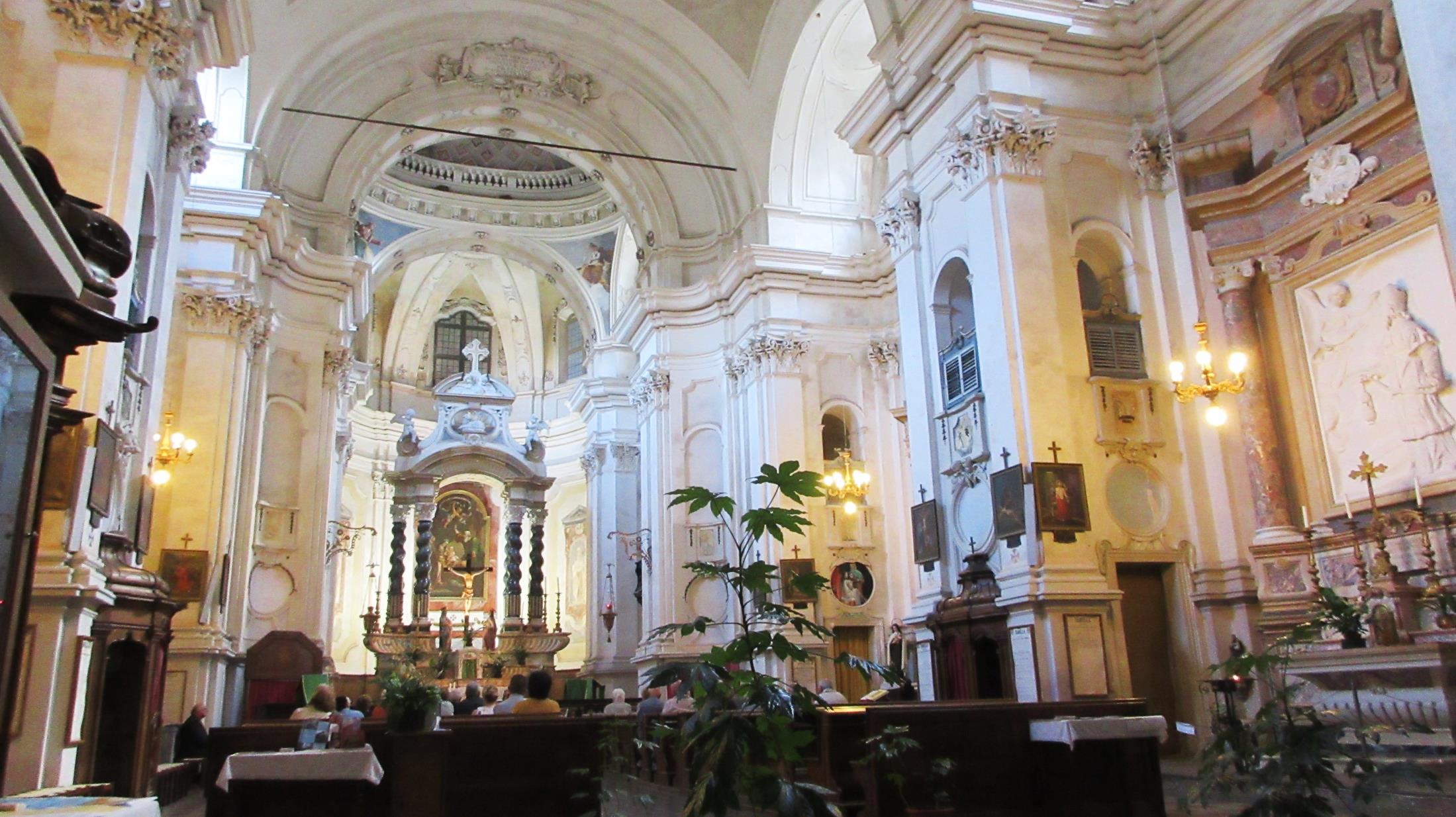 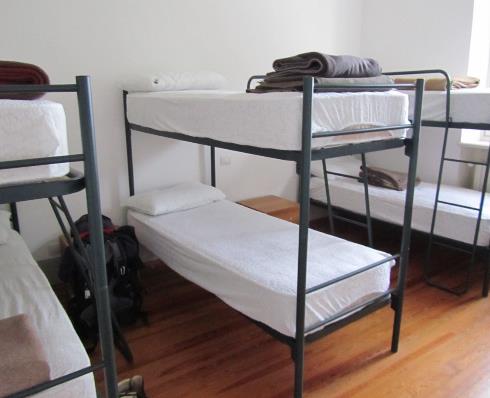 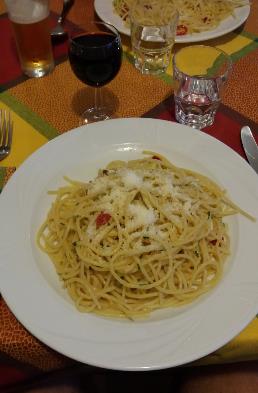 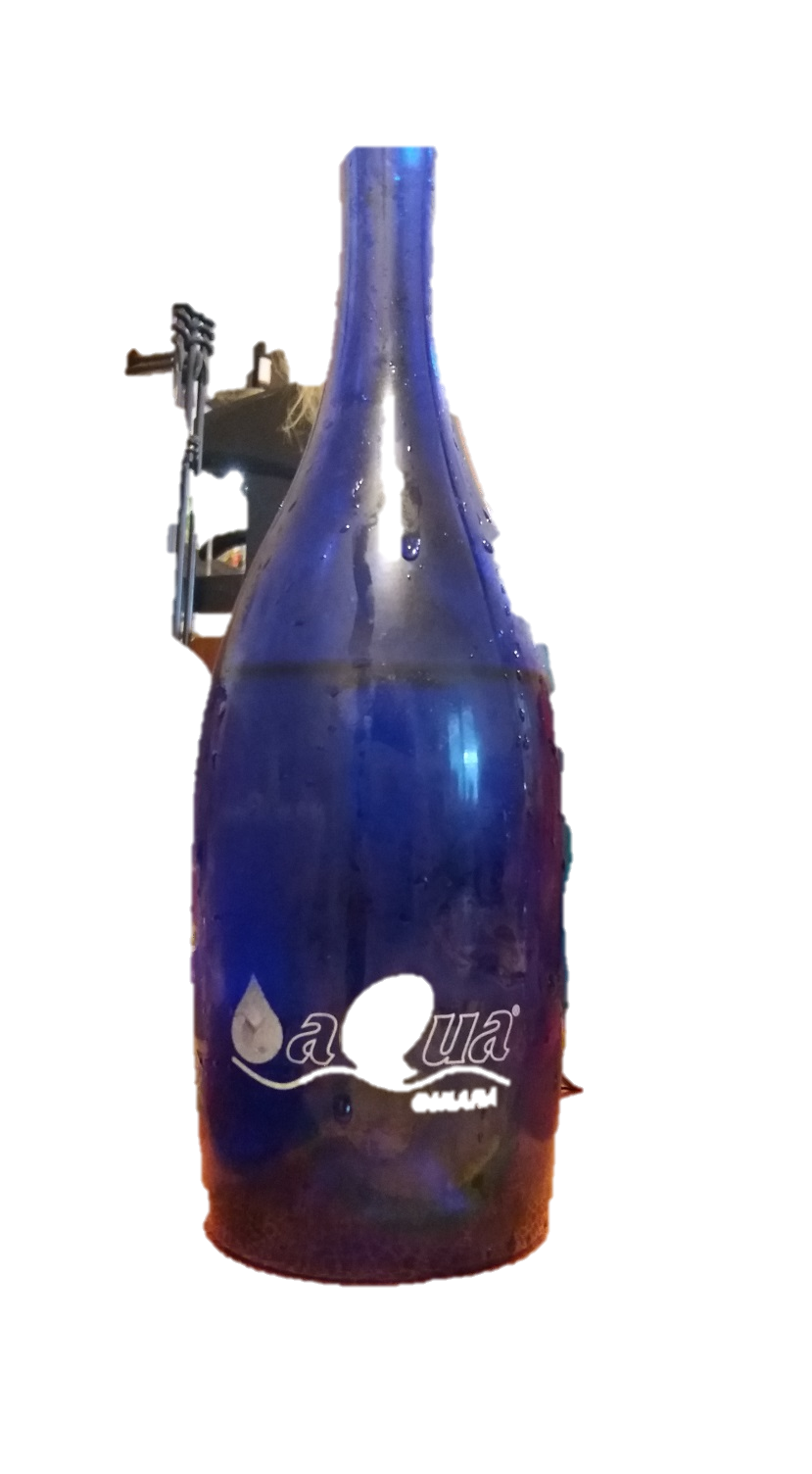 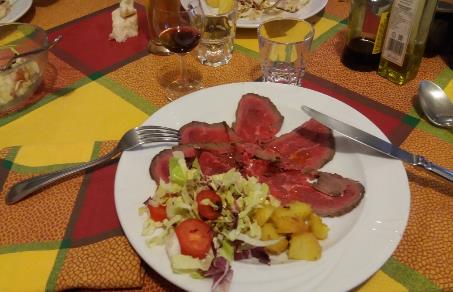 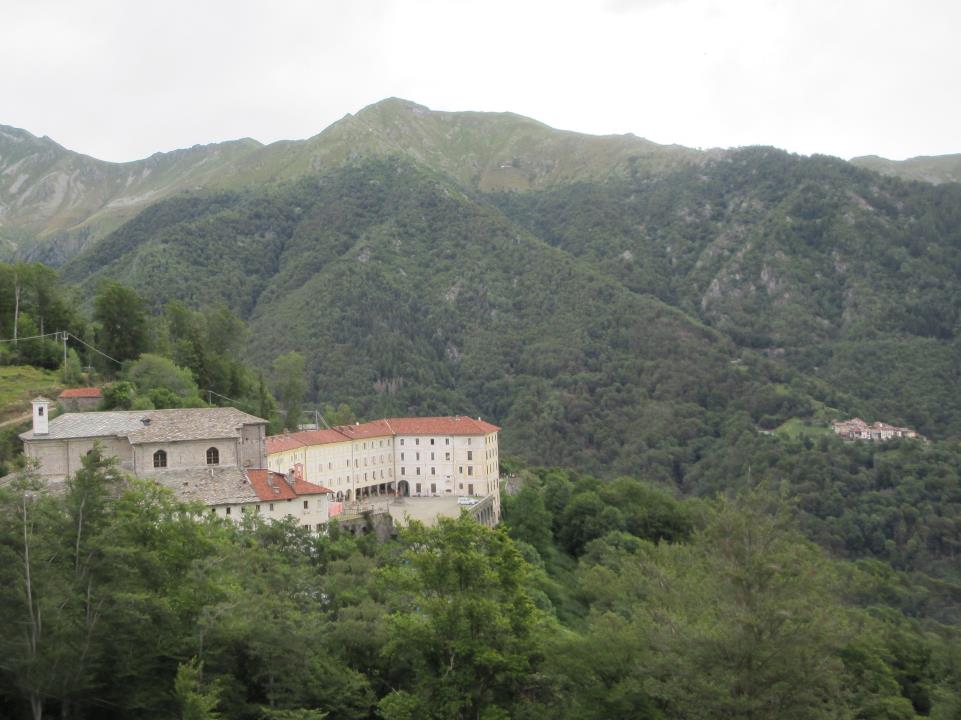 Tag 10, Montag
San Giovanni – Rif Capanna Renata
Blick zurück auf das Santuario San Giovanni
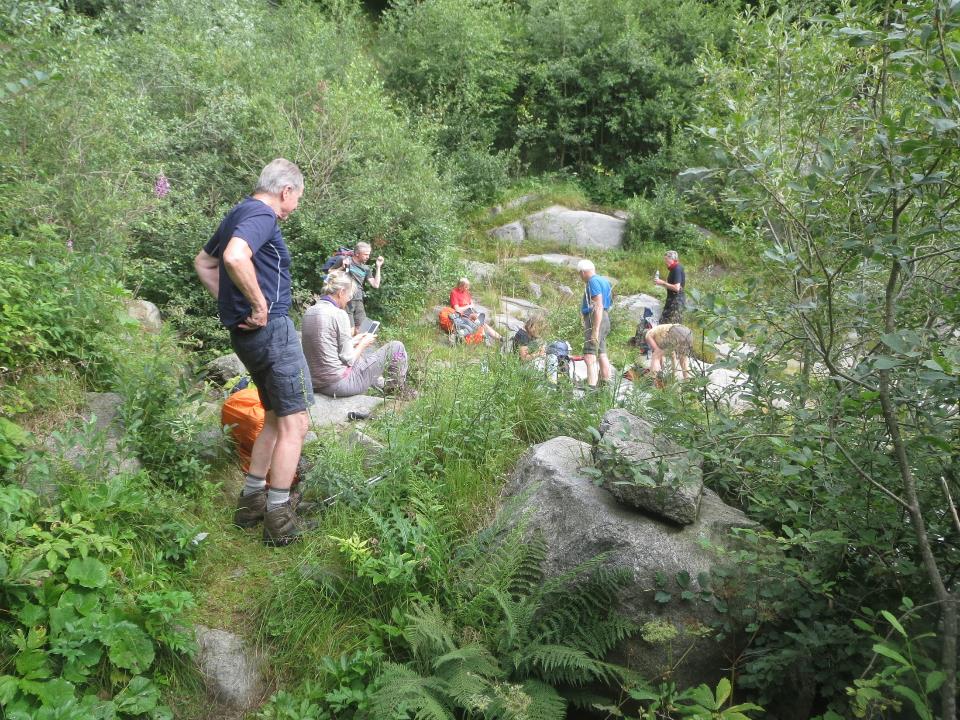 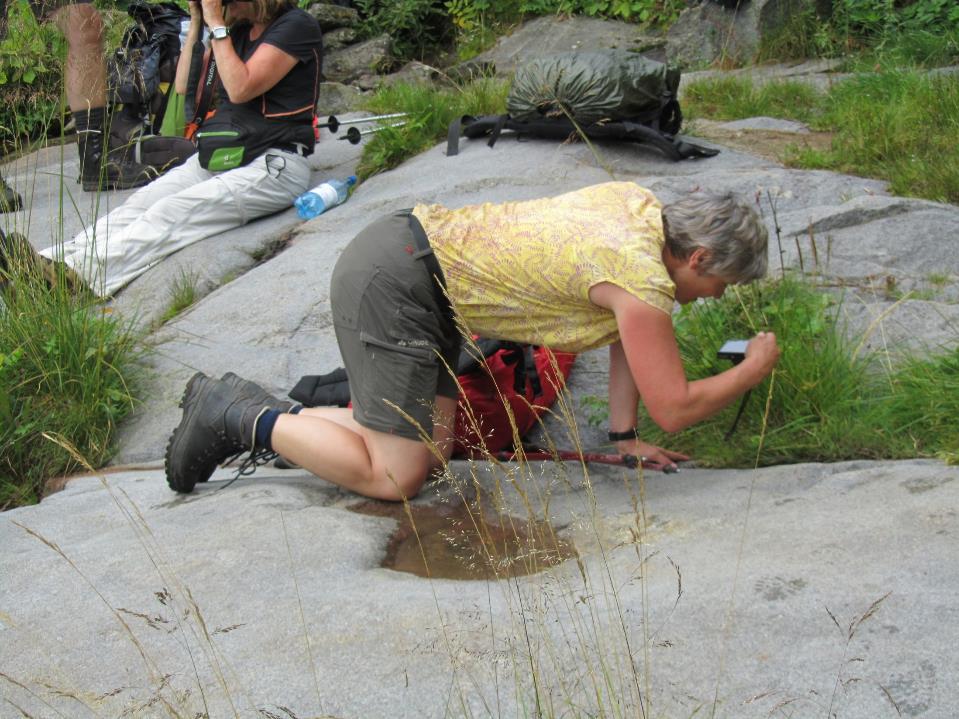 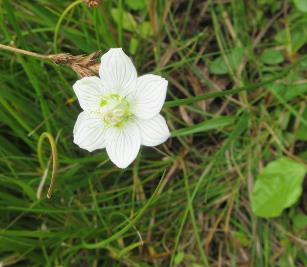 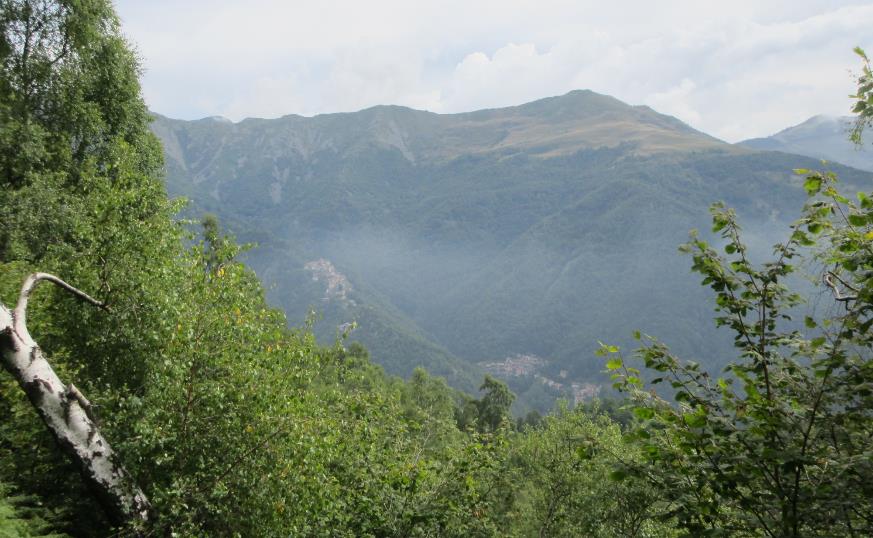 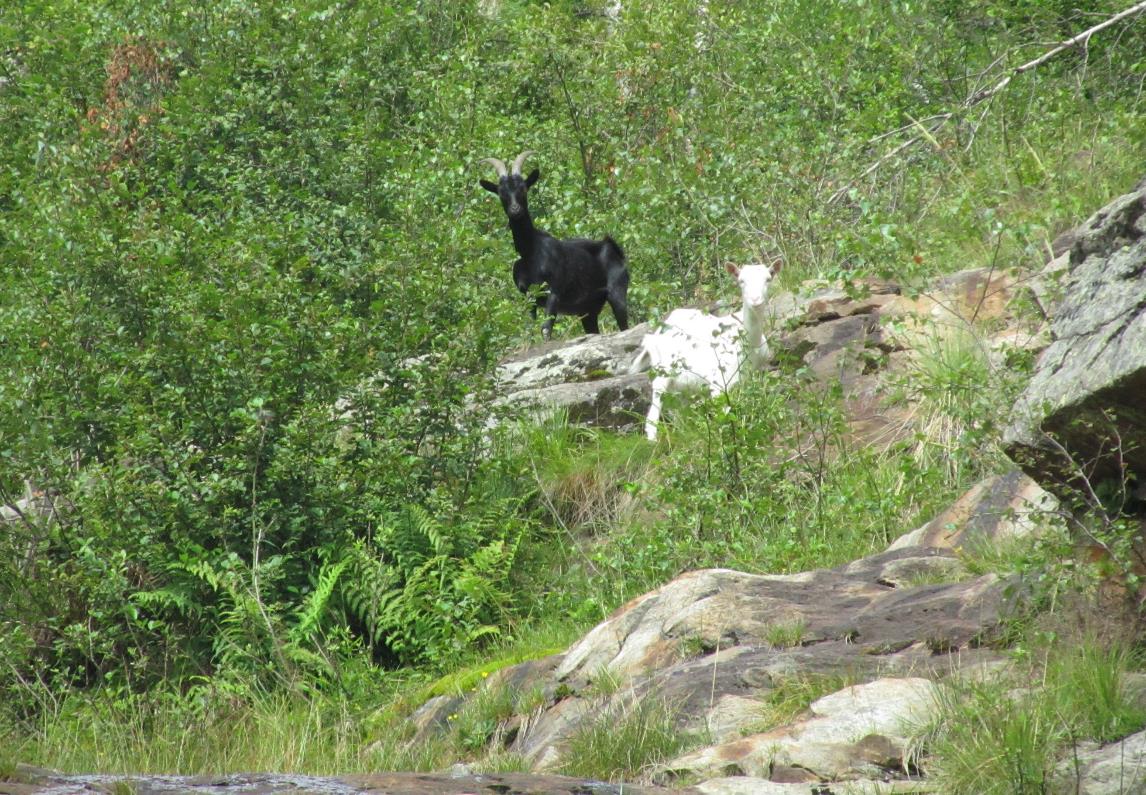 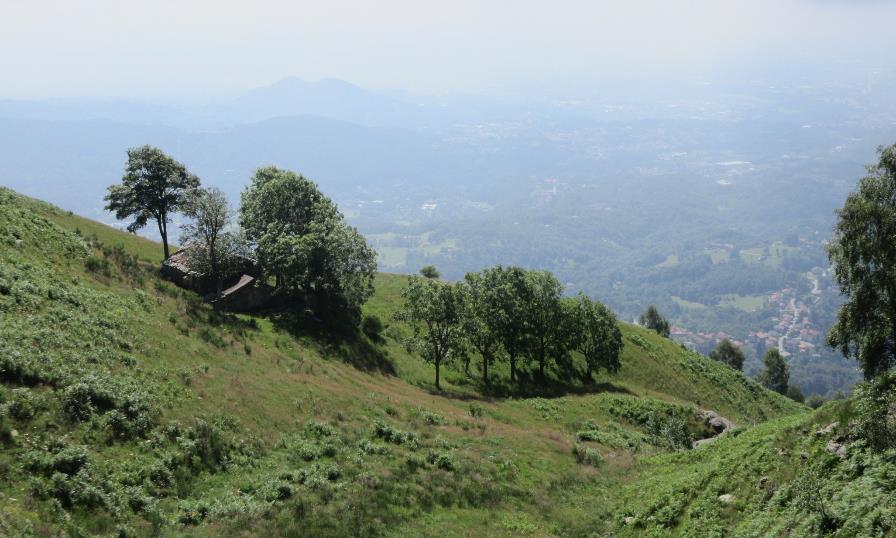 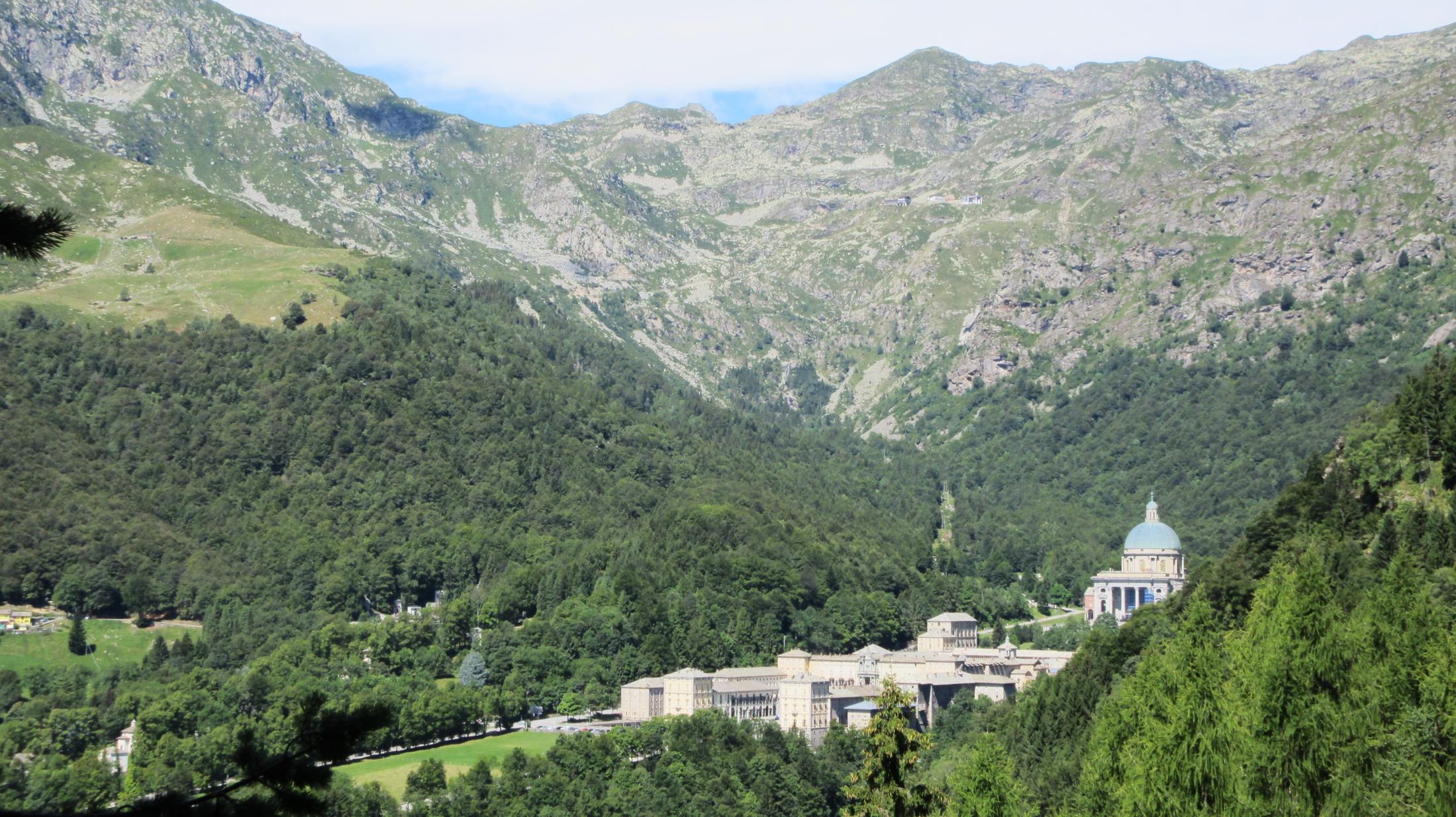 Santuario Oropa
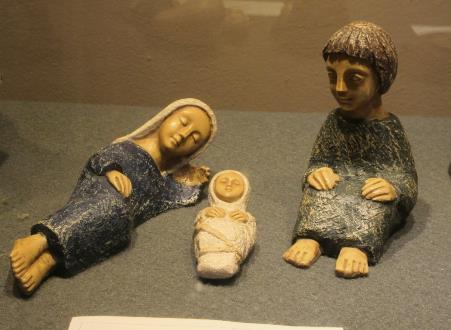 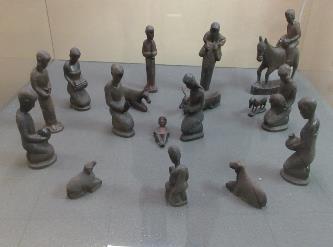 Die Kirche selbst war geschlossen und für die Krippen- ausstellung hatten wir -es war Gewitter angesagt- leider zu wenig Zeit
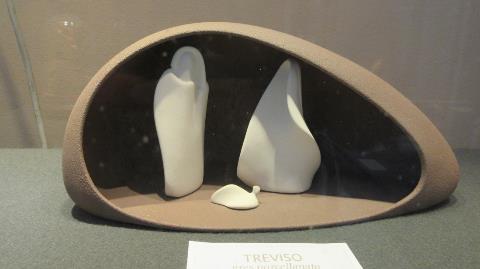 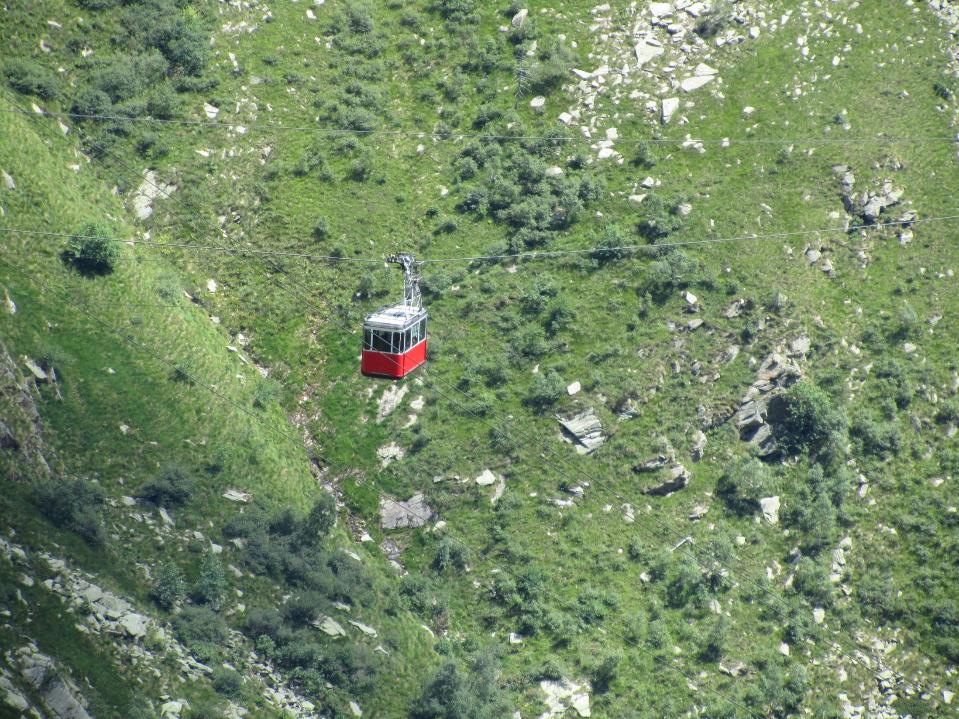 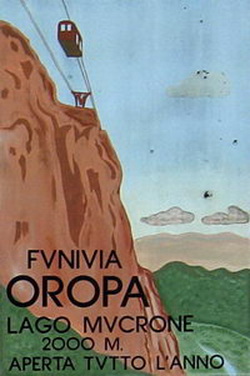 Mit der Seilbahn von Oropa nach Oropa Sport – (1100-1900)
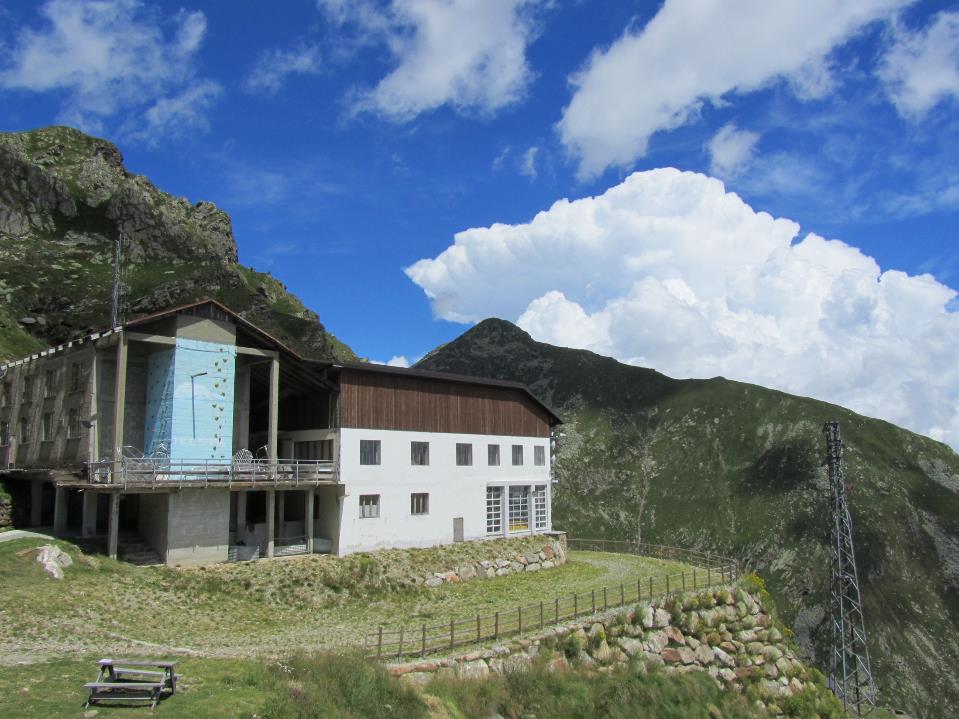 .. Und jetzt (nur) noch 500 (Höhen)meter bis zum Rifugio !
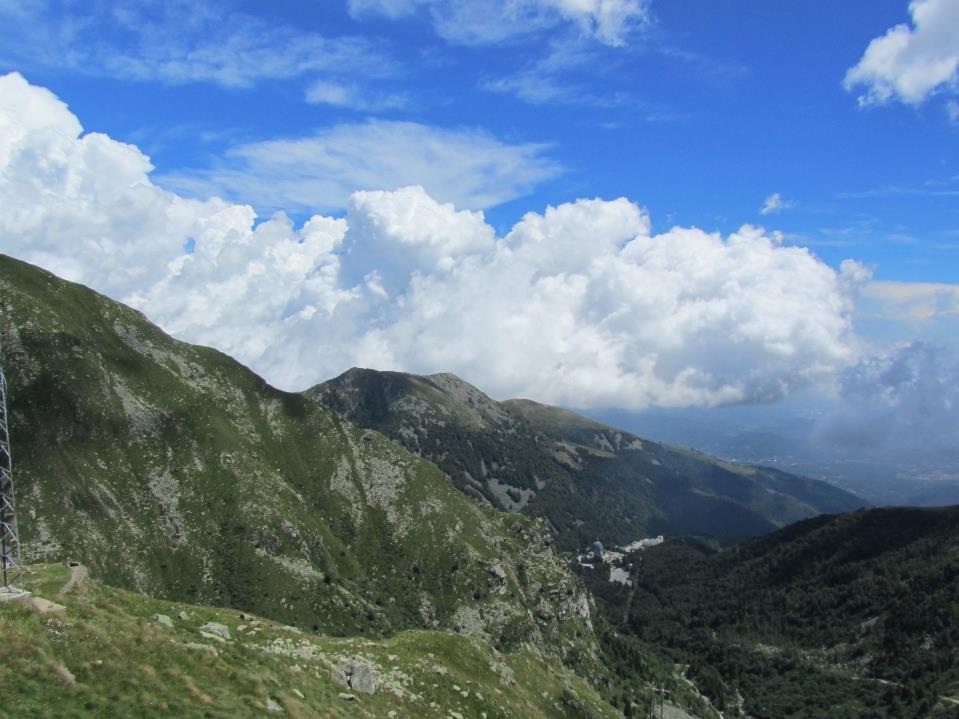 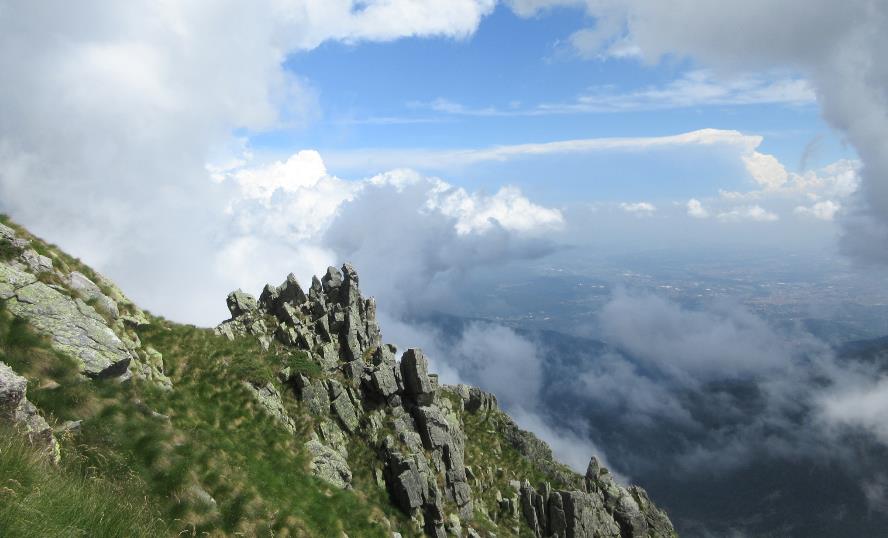 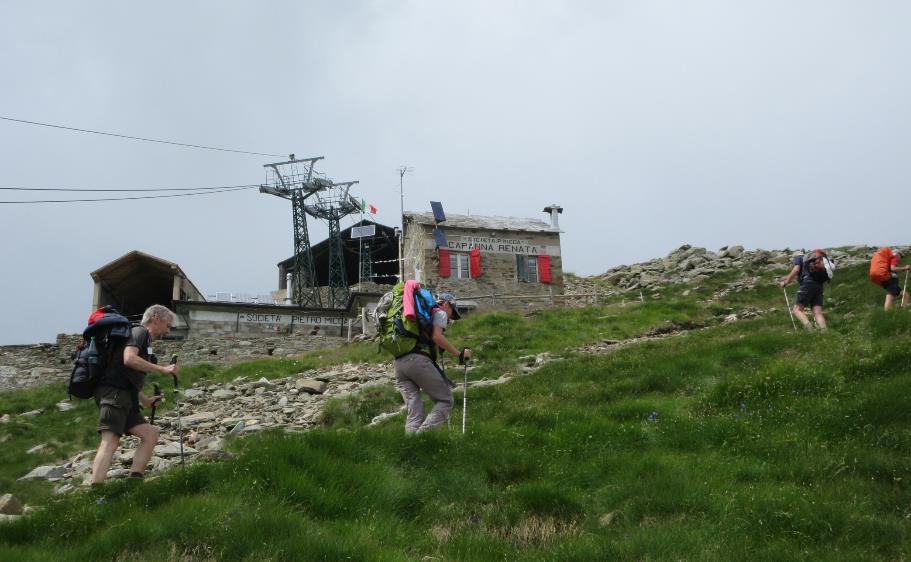 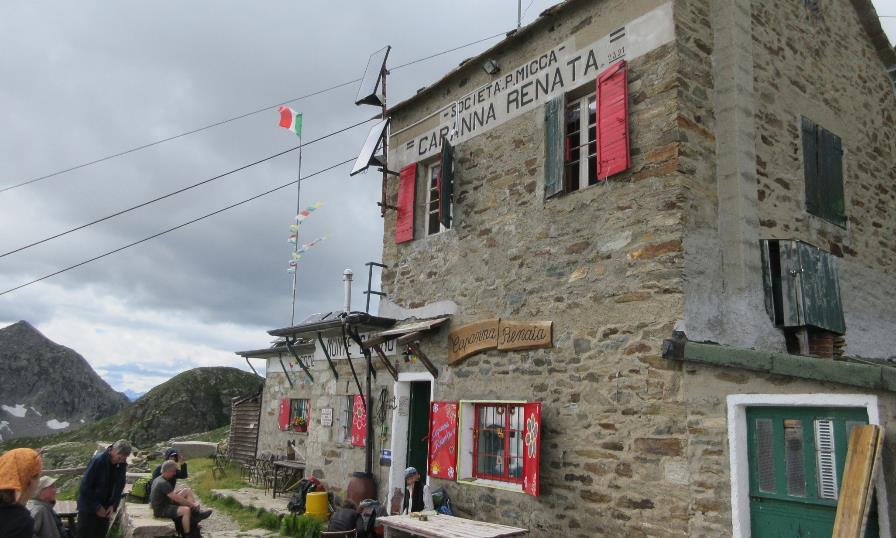 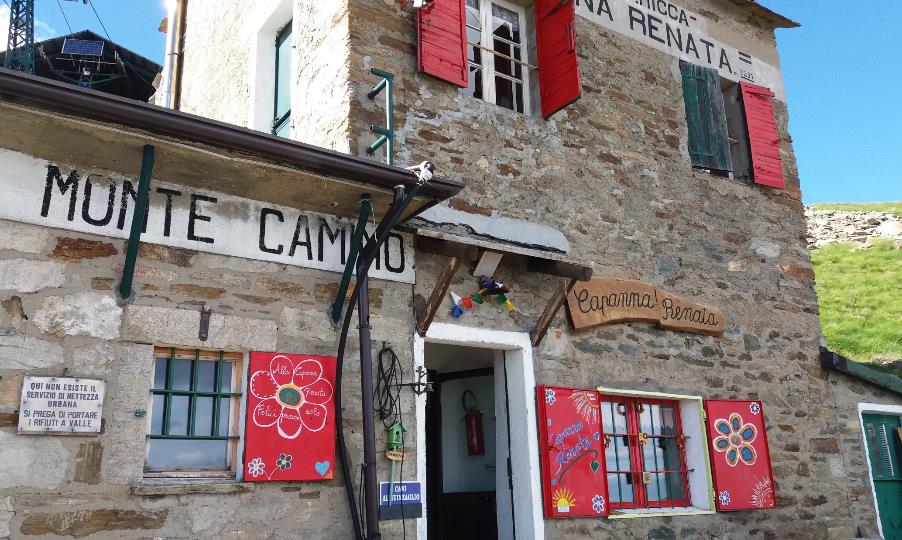 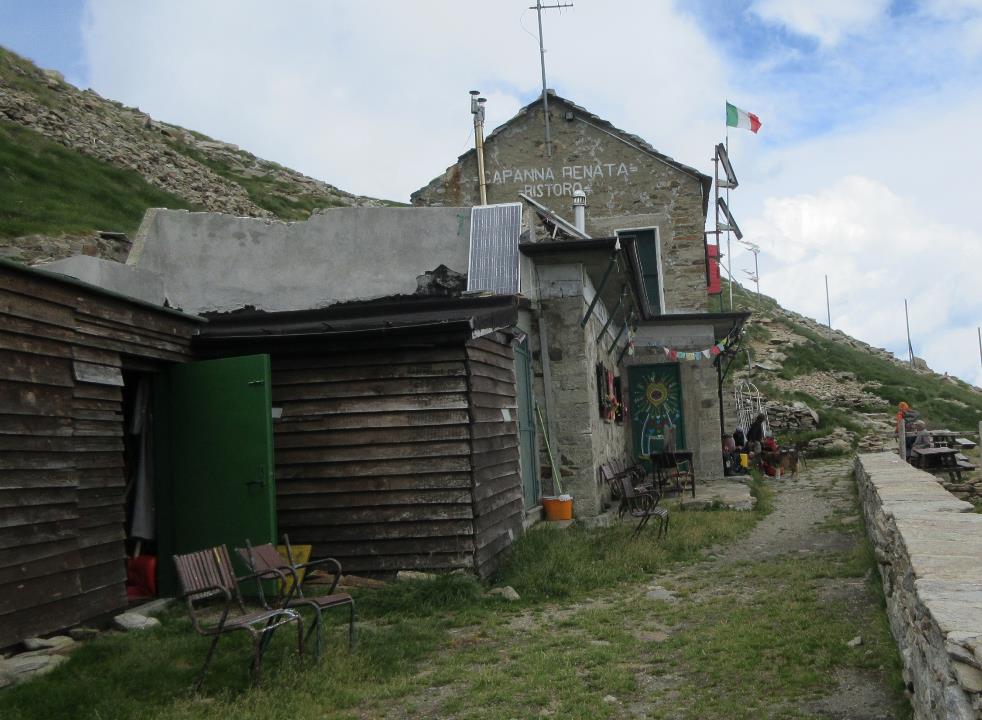 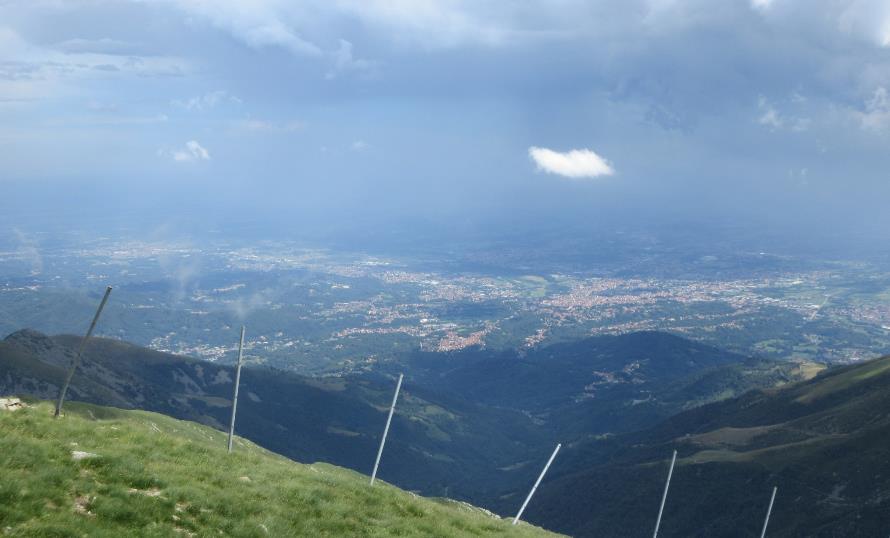 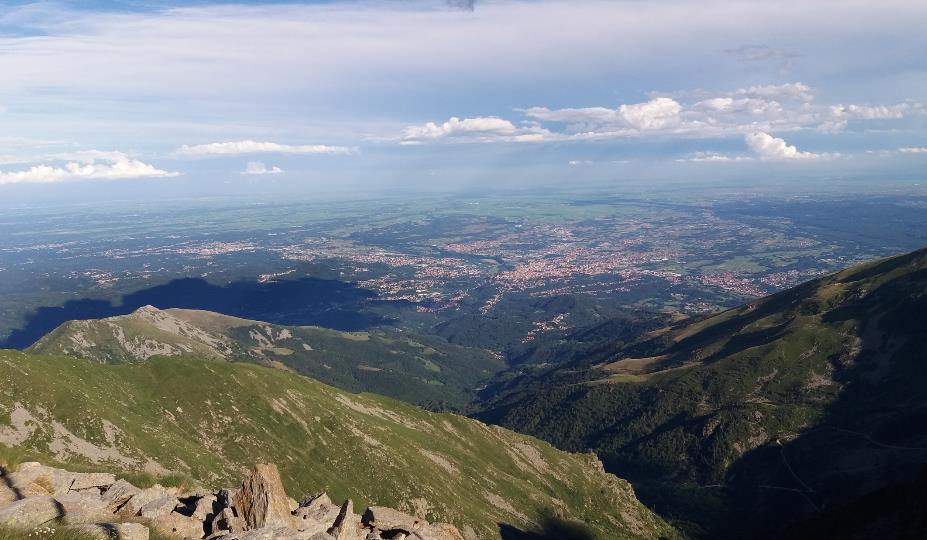 die Poebene – direkt unter uns ...
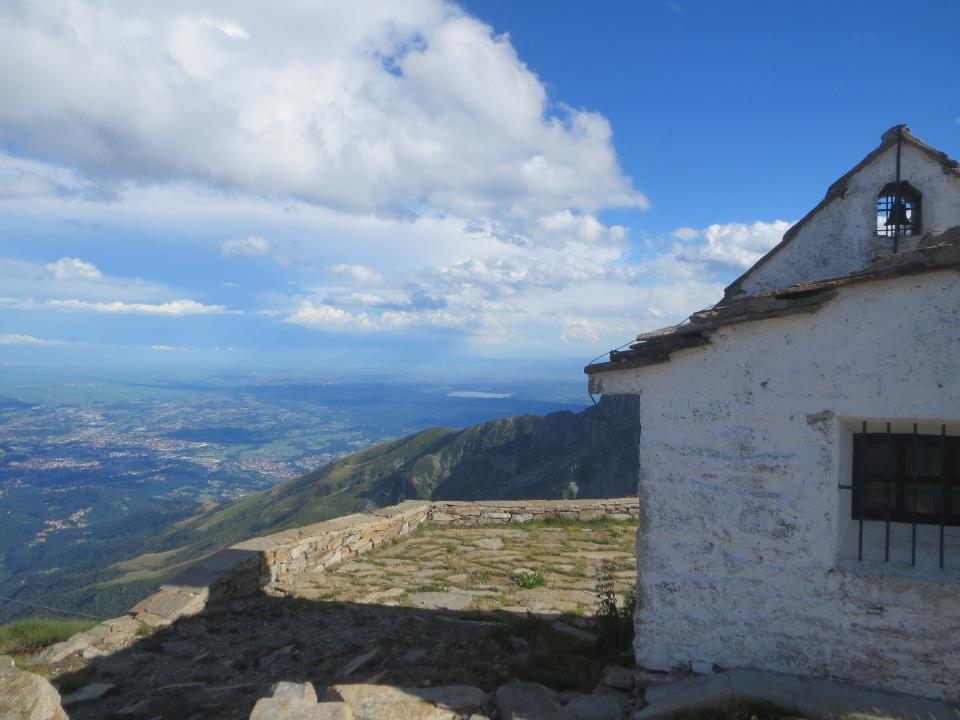 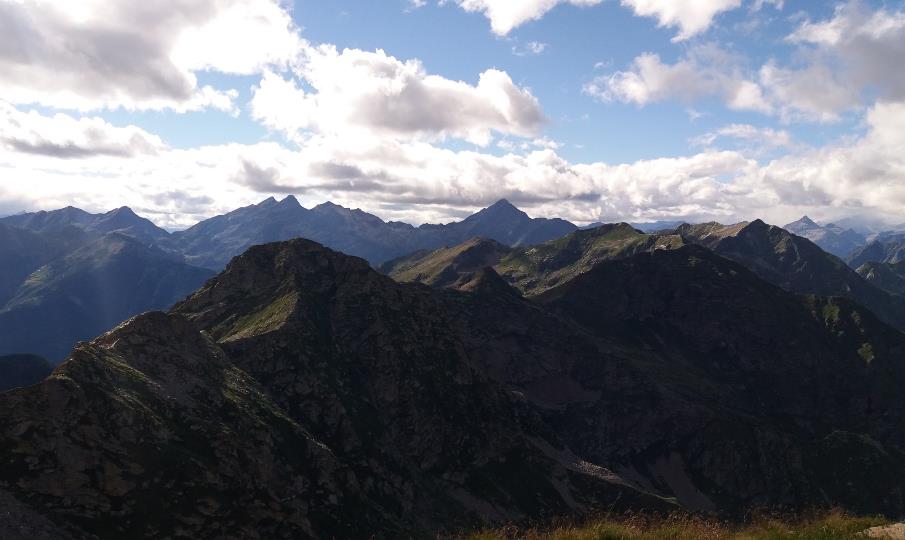 ... und bei genialer Fernsicht: Blick auf den Monte Viso ...
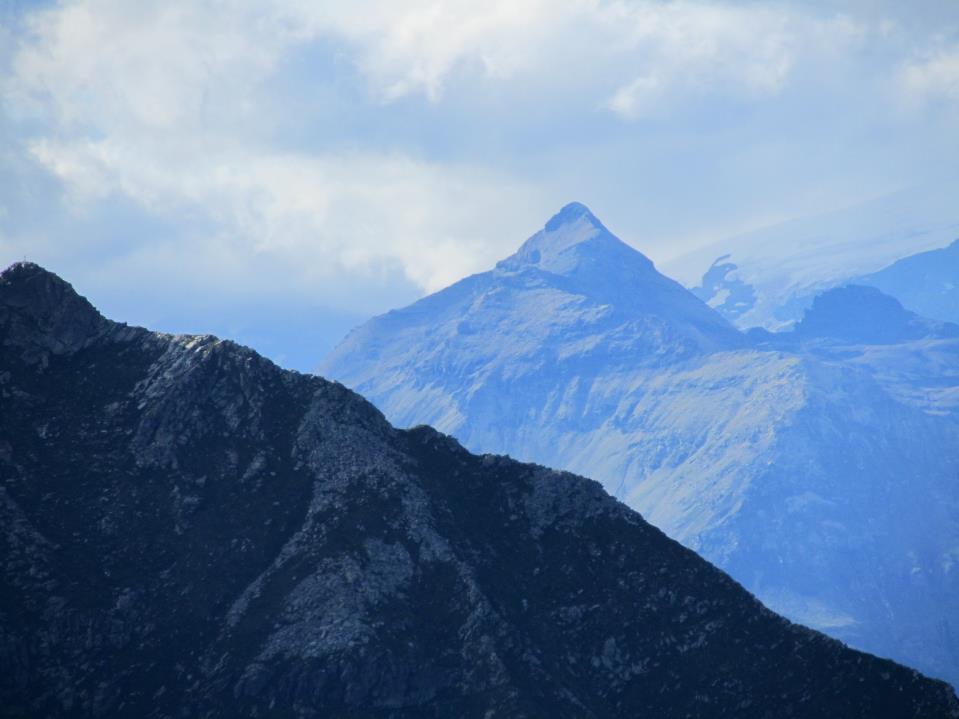 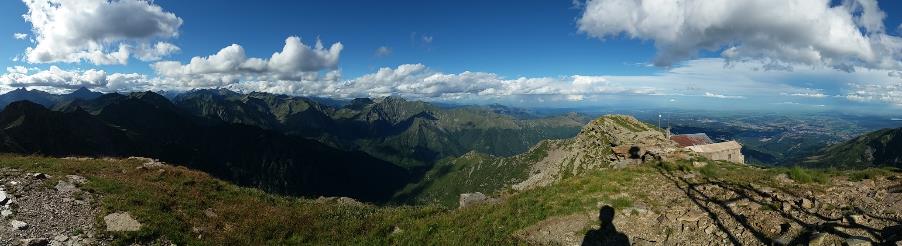 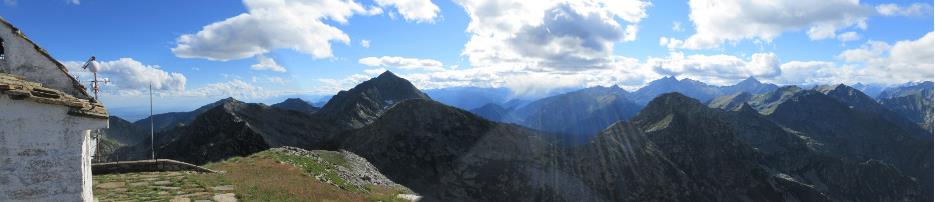 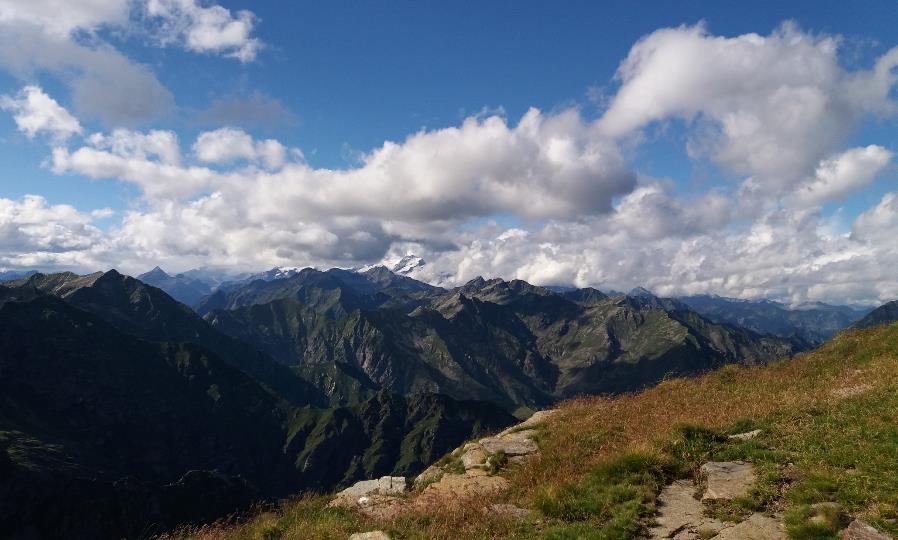 ... und auf die Monte Rosa Gruppe...
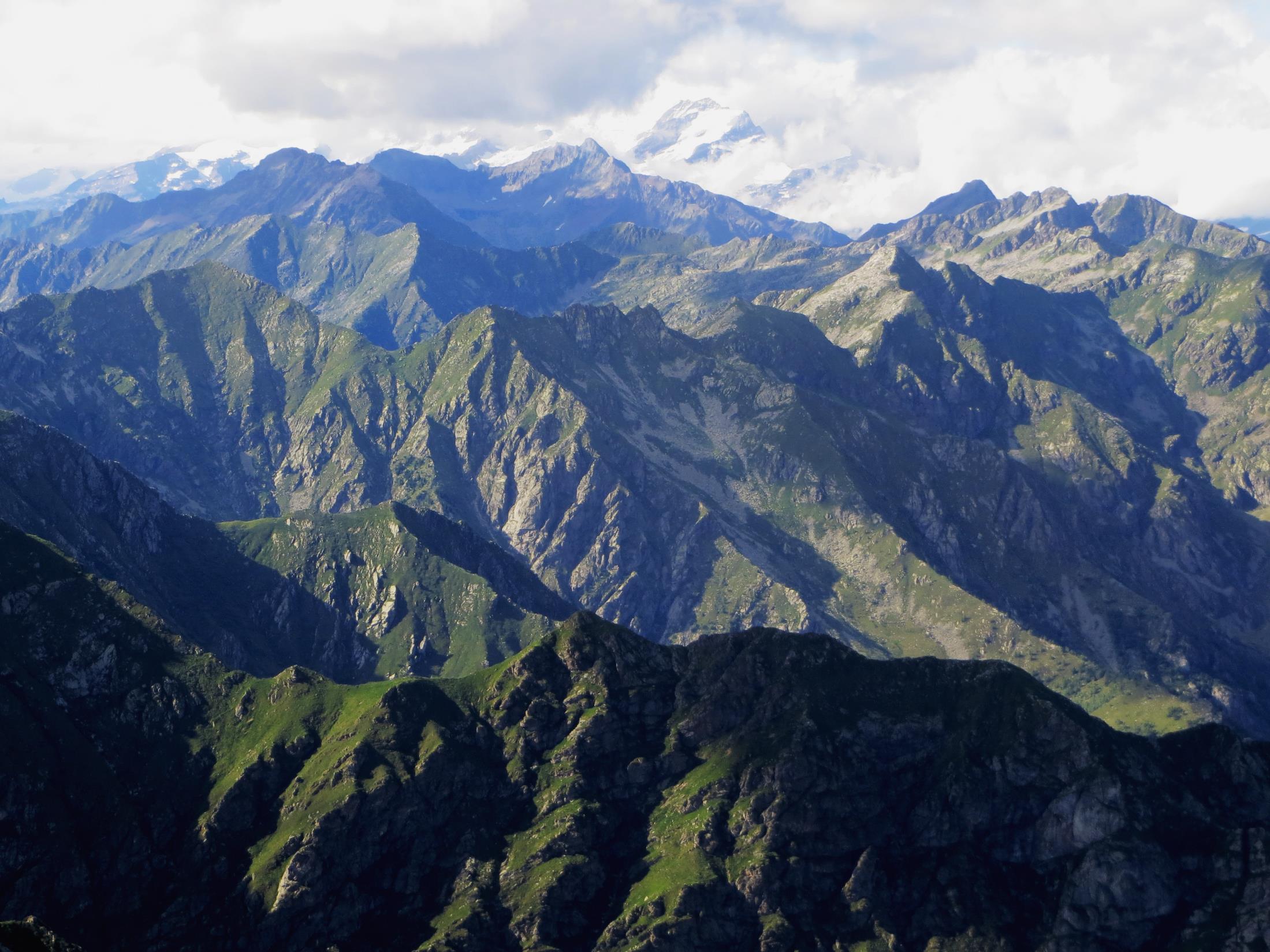 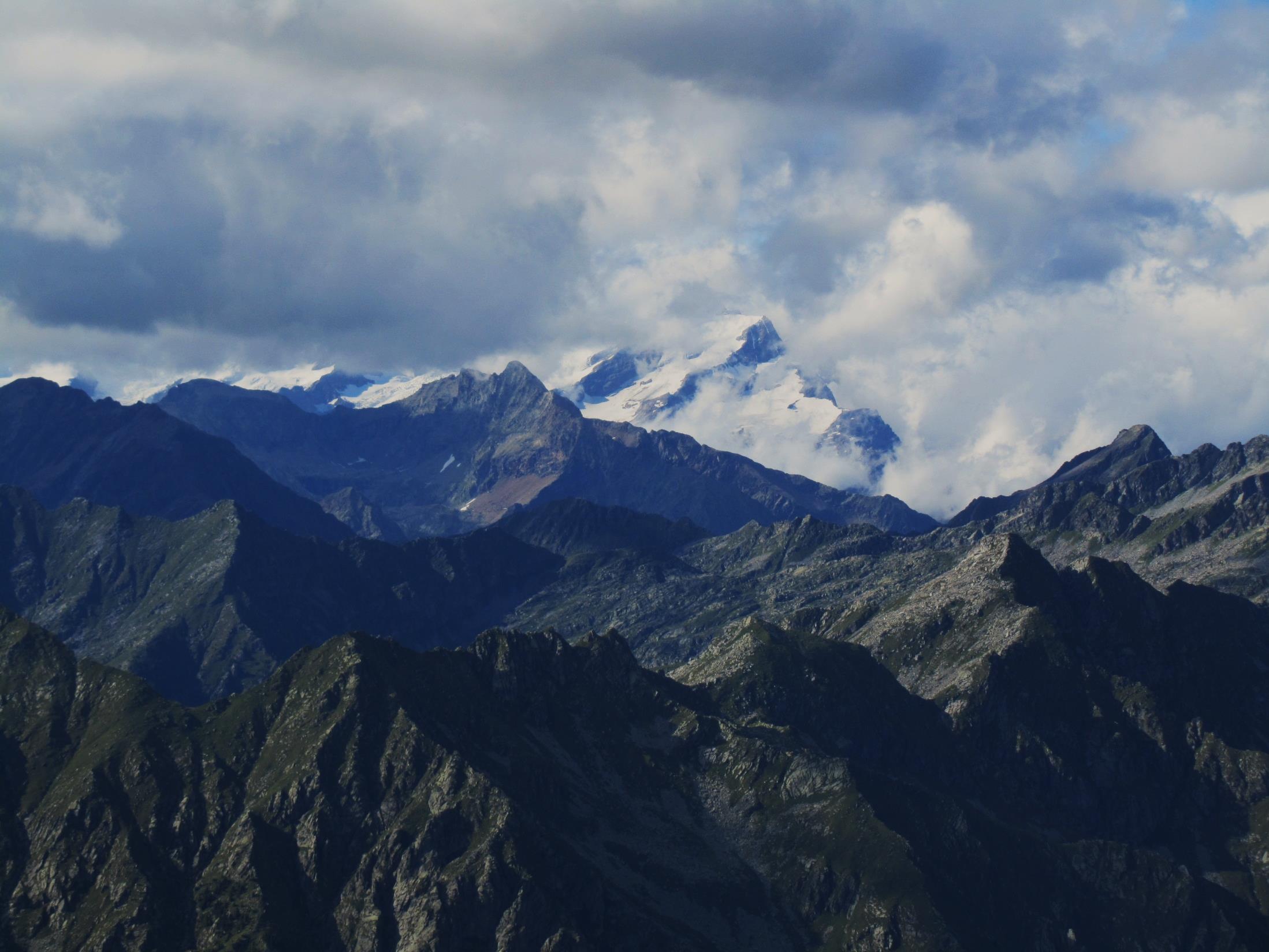 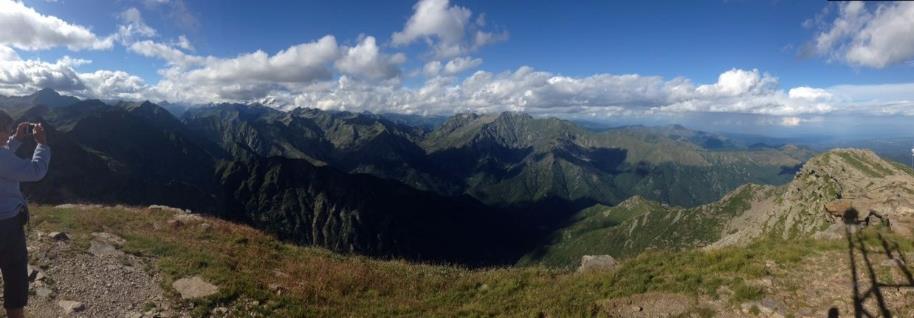 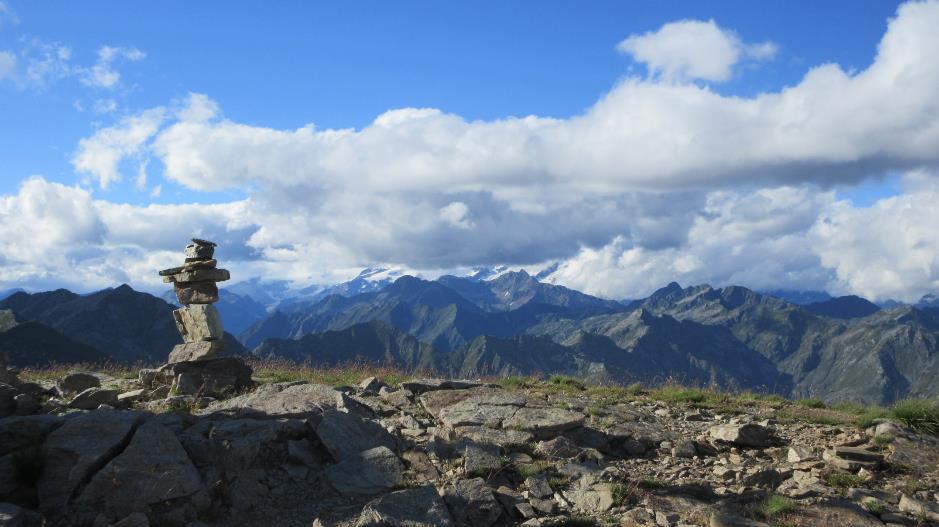 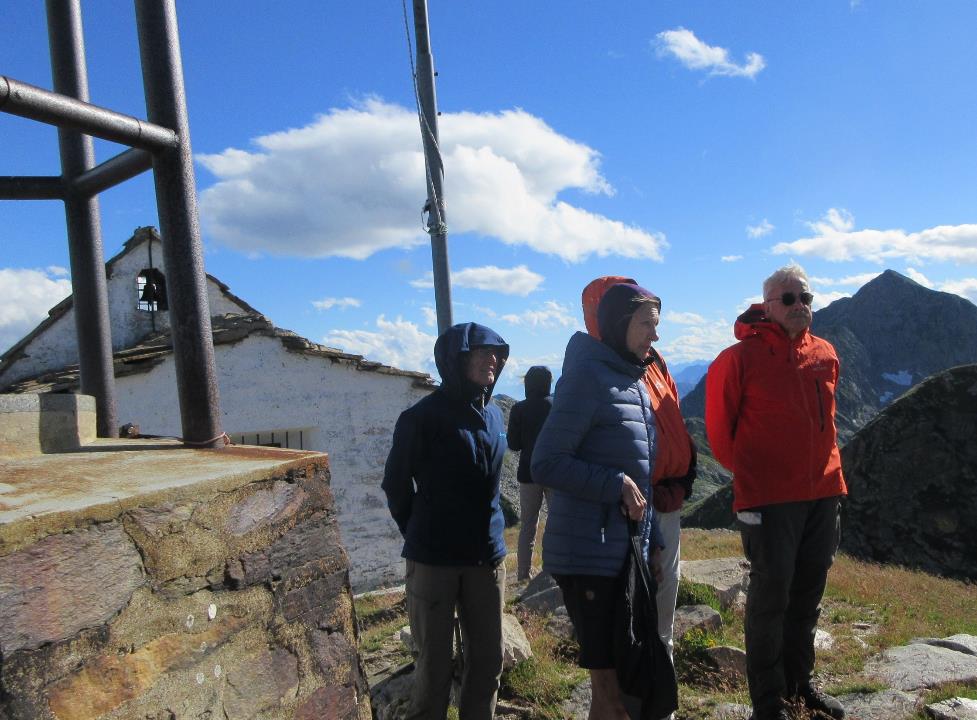 Das einzige Problem: 
es war saukalt...
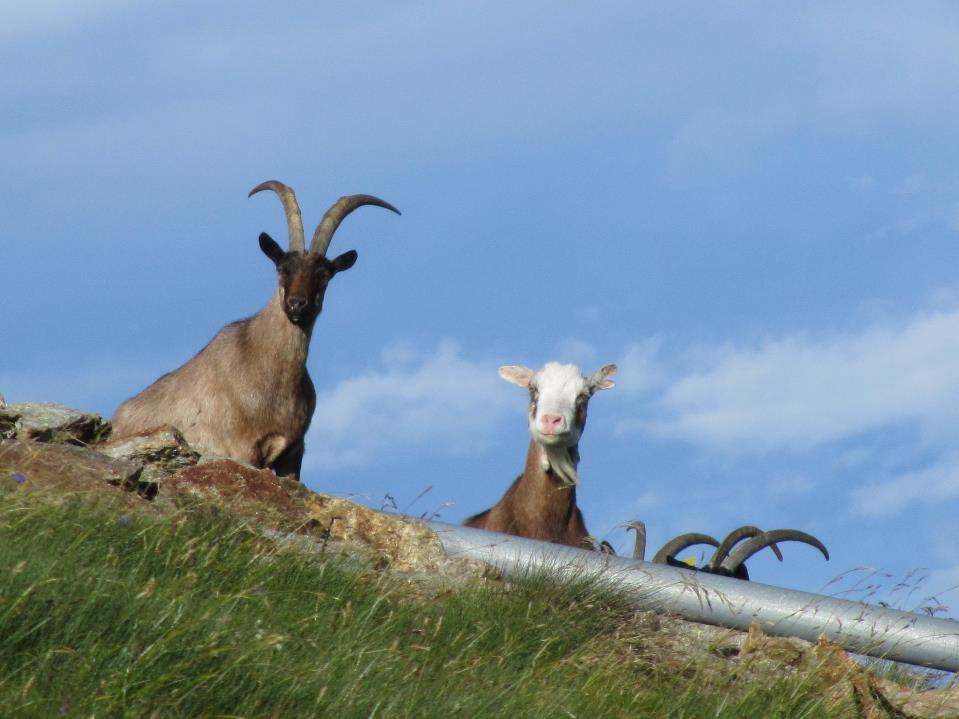 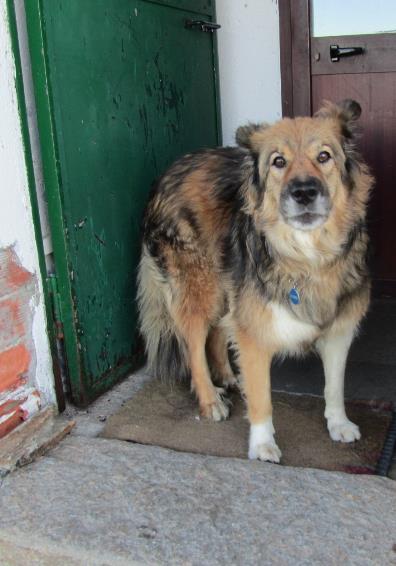 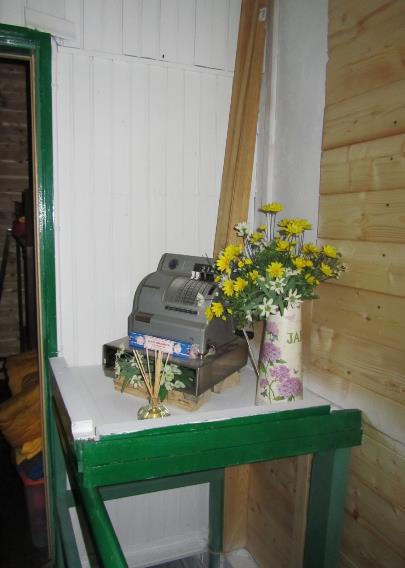 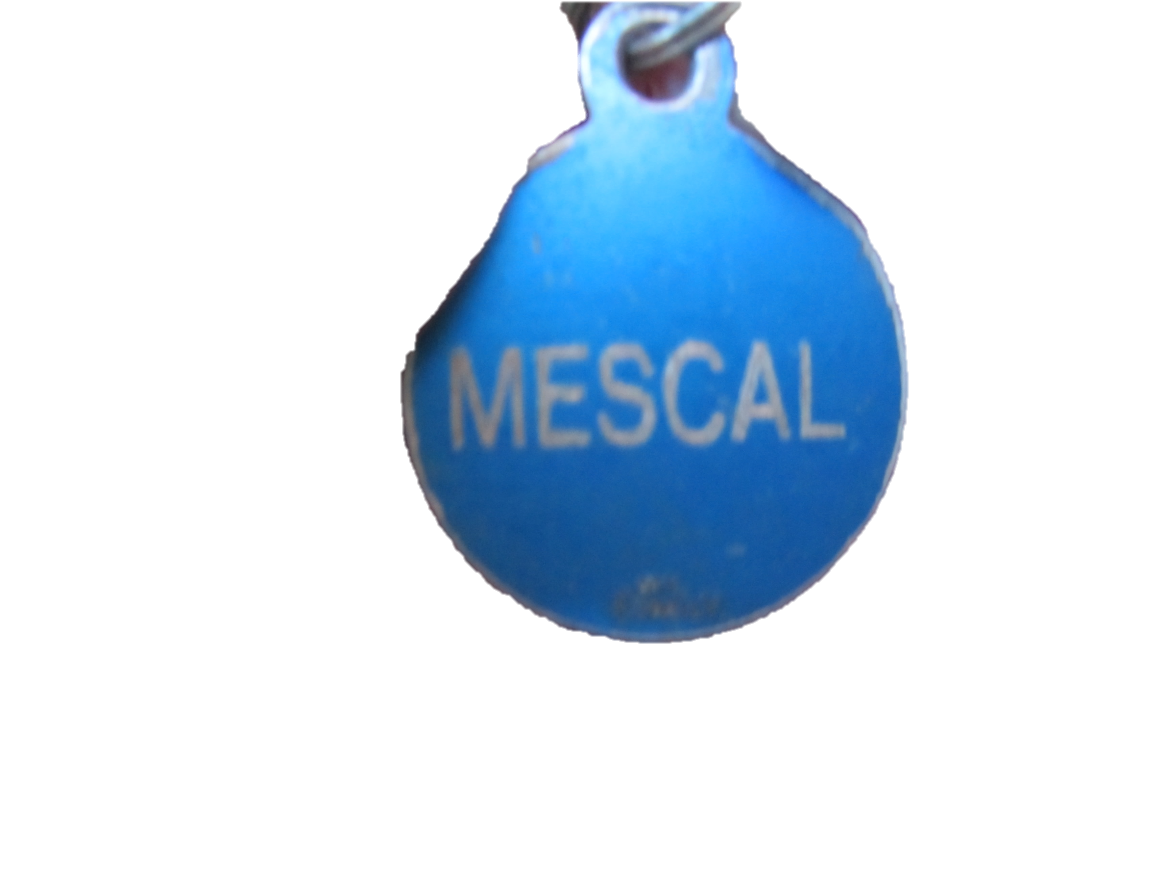 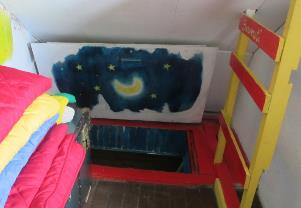 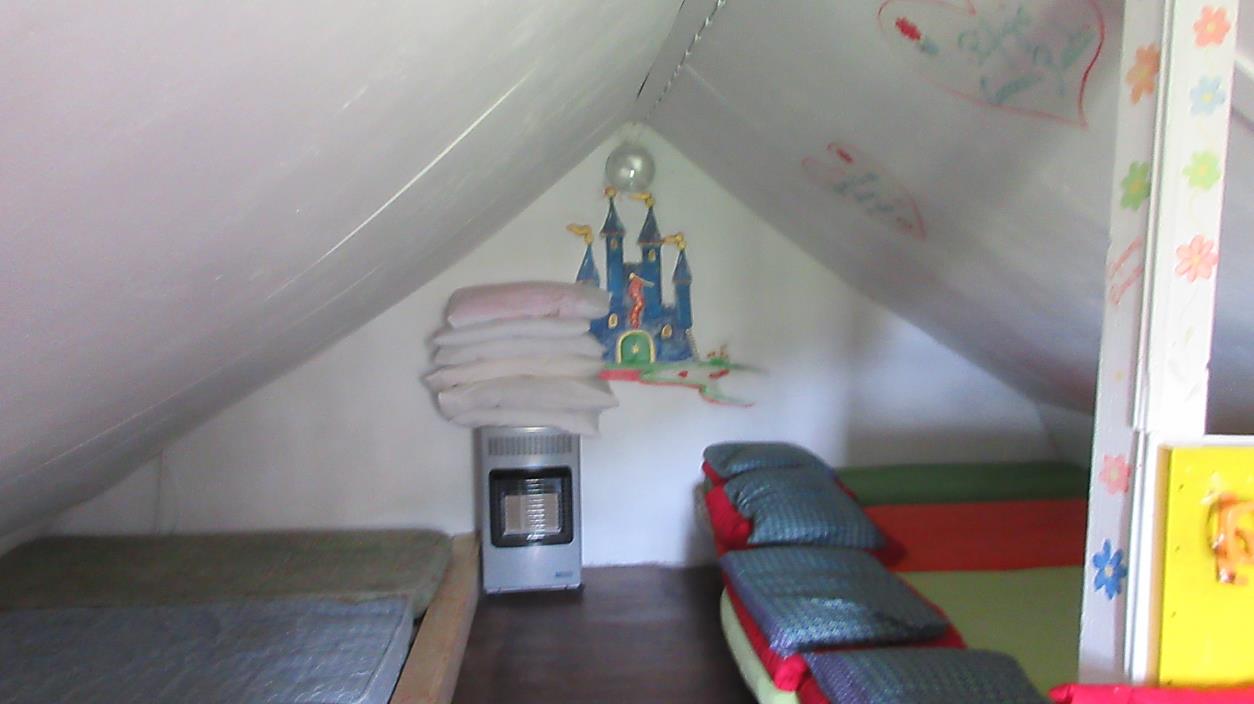 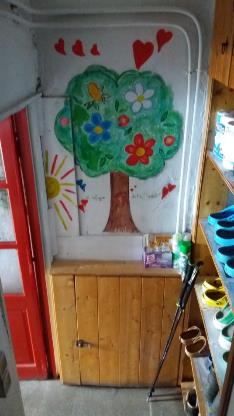 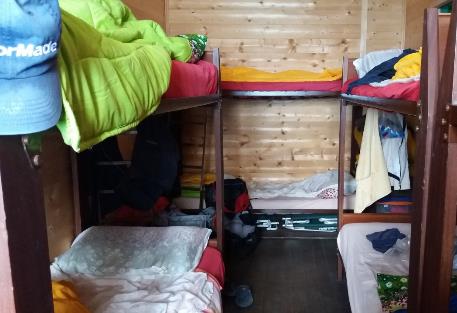 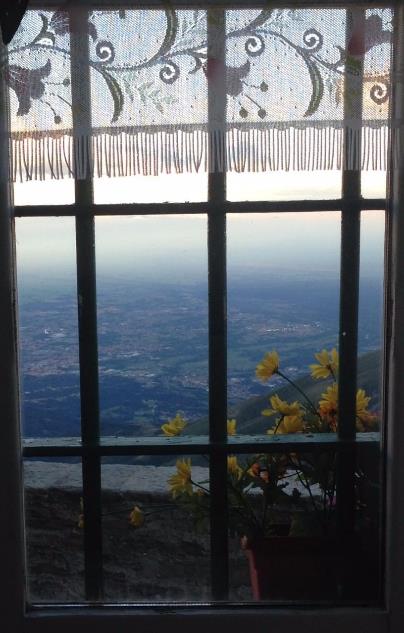 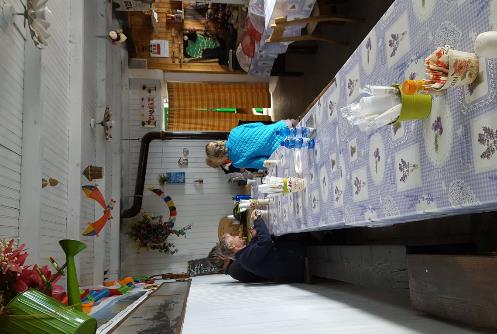 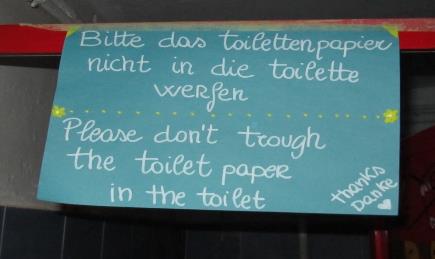 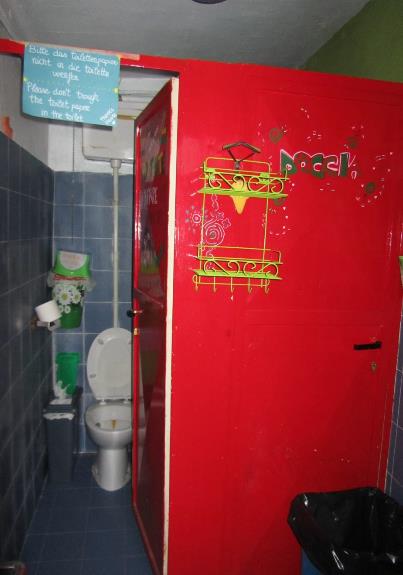 Beim Aufstieg, mindestens 150 Höhenmeter unter- halb der Hütte stand auf einem Stein mit einem Pfeil :„ultima agua“  ....Zu blöd, dass  keiner von uns begriffen hat, was das bedeutet....
Es ist nicht möglich, ein Refugio in Metern zu messen oder sein Gewicht in Kilogramm zu bestimmen, genau so wenig wie es möglich ist, eine Sommerbrise abzugrenzen oder den Duft einer Rose zu berechnen. Ein Refugio ist gleichzusetzen mit Freundschaft, Liebe und der Aufmerksamkeit für die Freude, die in ihm herrscht!
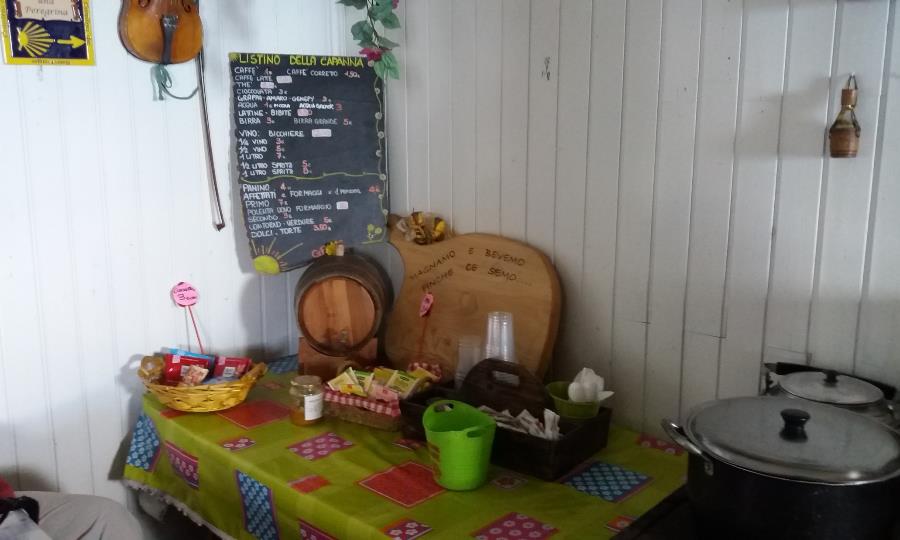 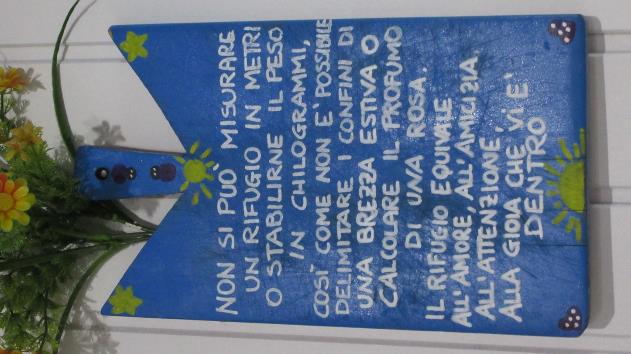 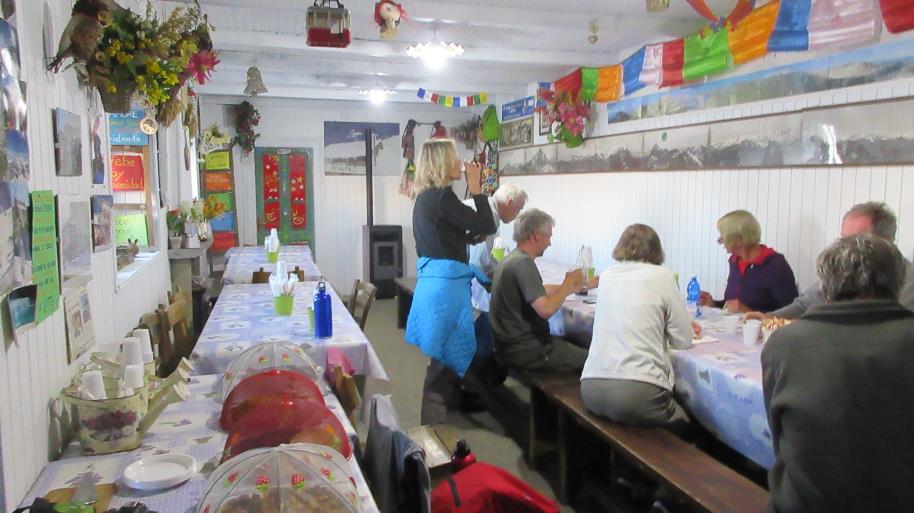 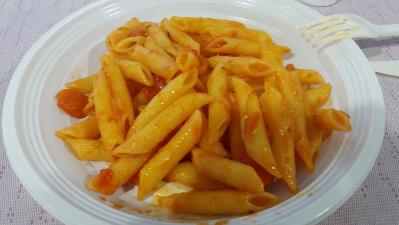 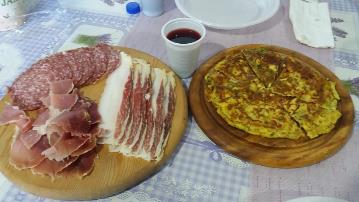 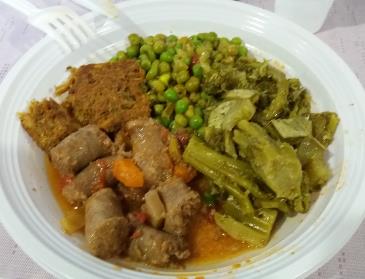 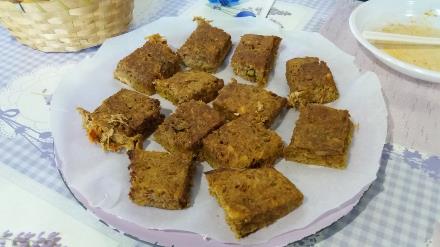 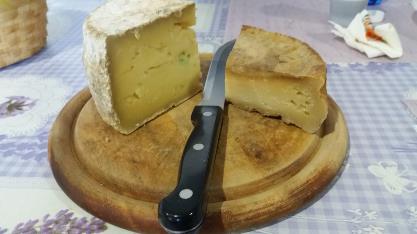 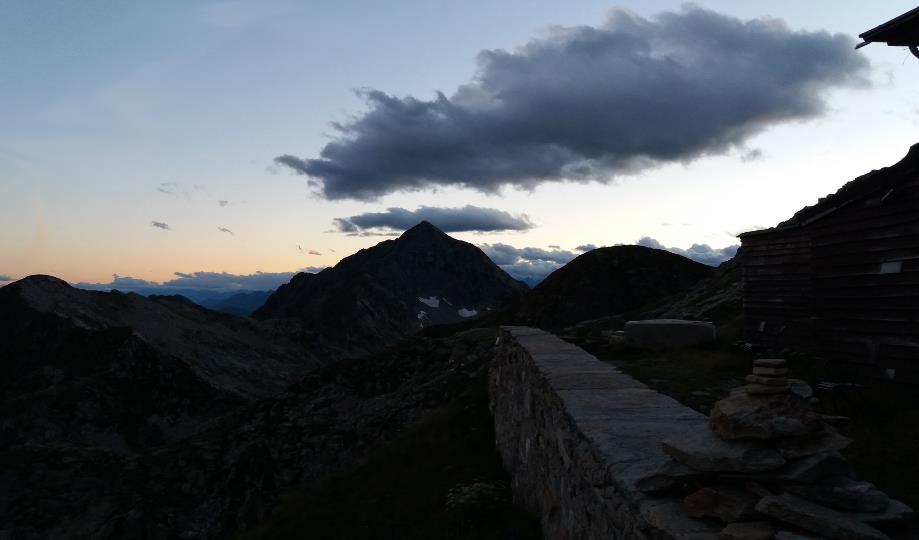 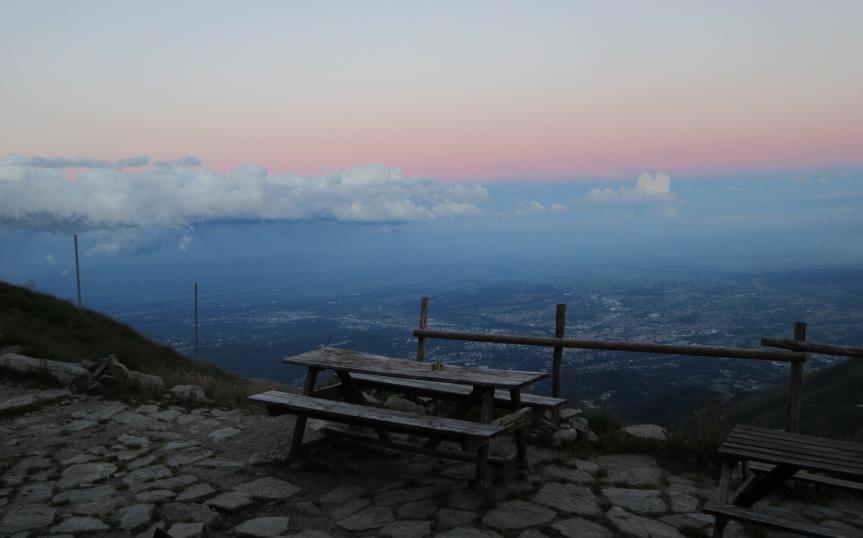 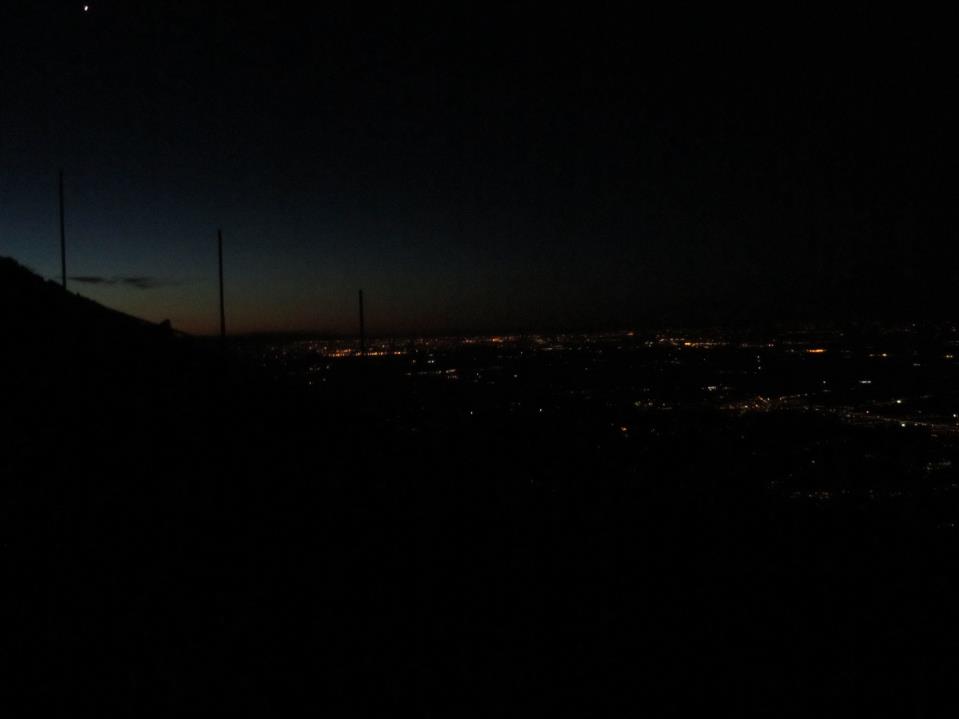 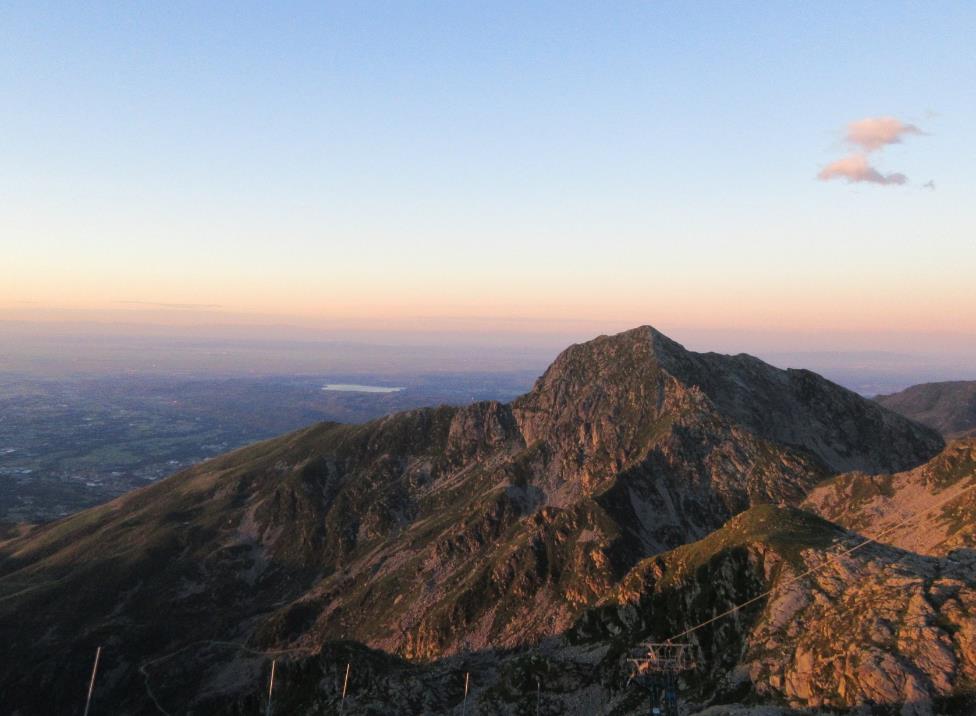 Tag 10, Dienstag
Rif Capanna Renata- Trovinasse
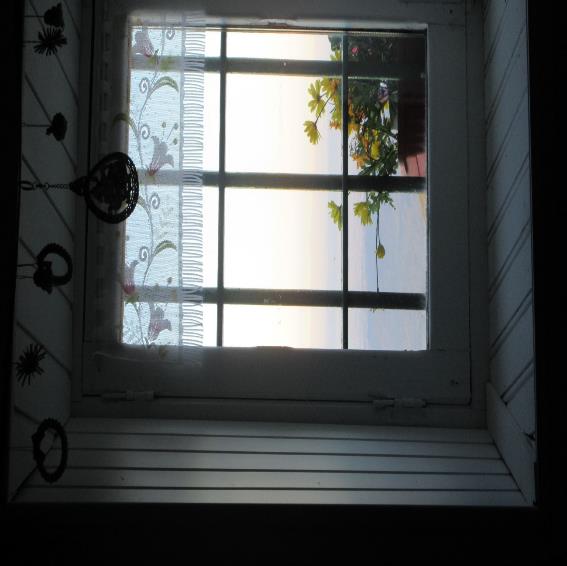 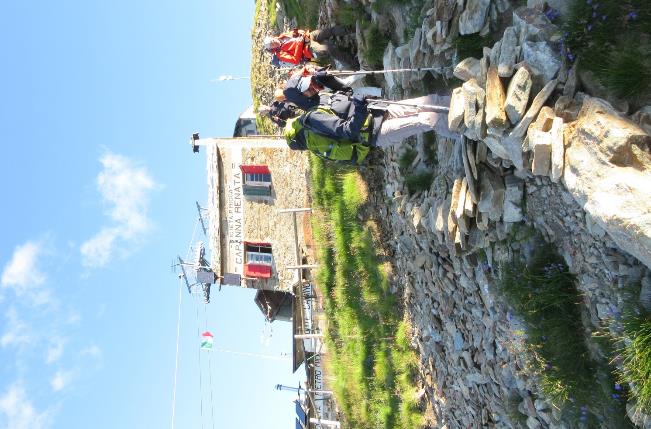 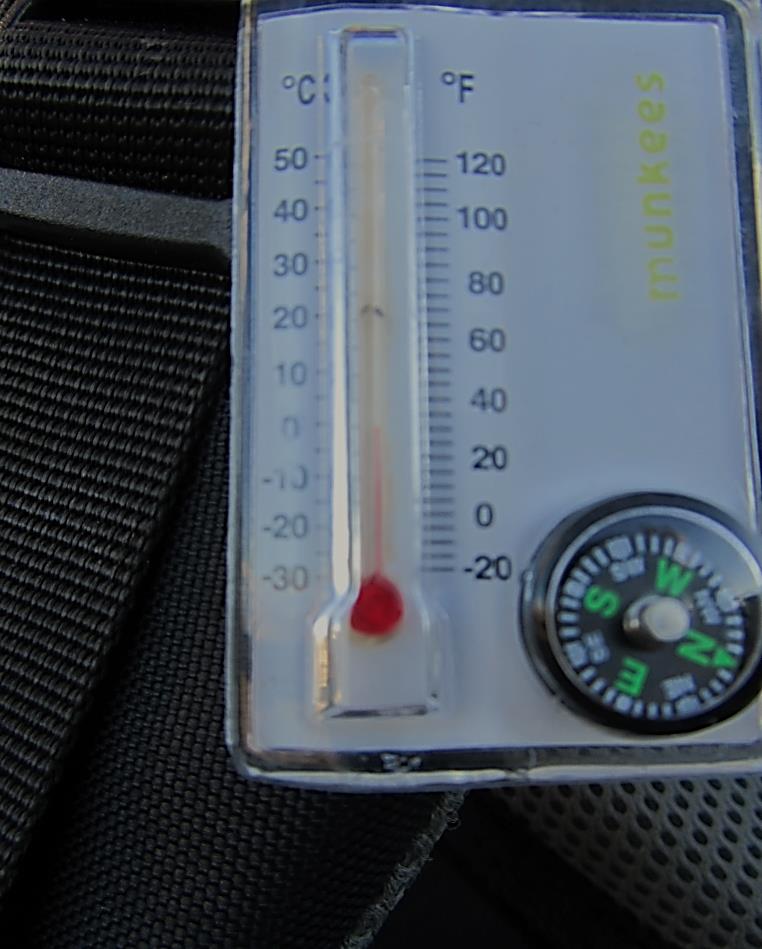 Das Thermometer geht richtig...
Jetzt weiß ich, warum ich den dicken Pulli und den Anorak mitgeschleppt habe...
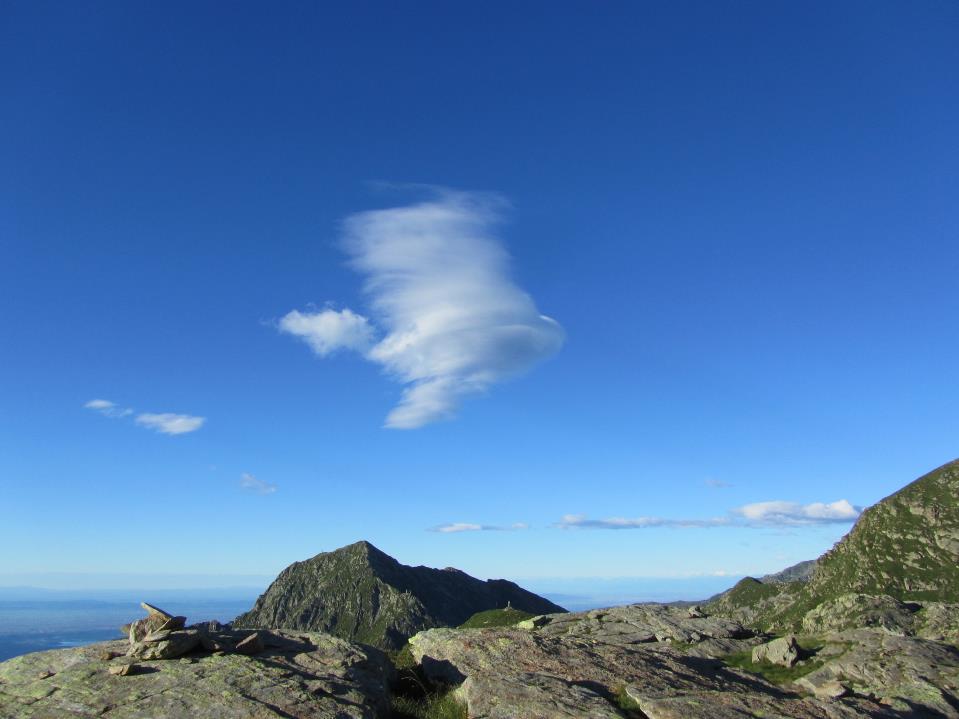 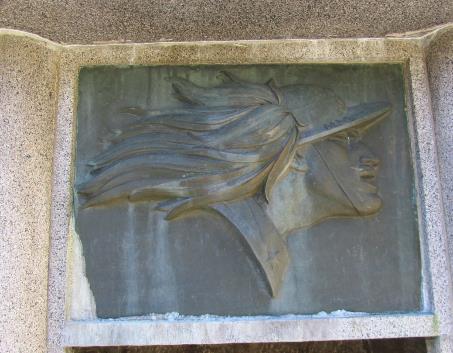 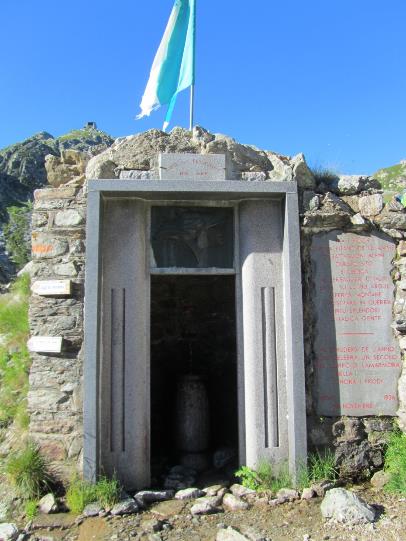 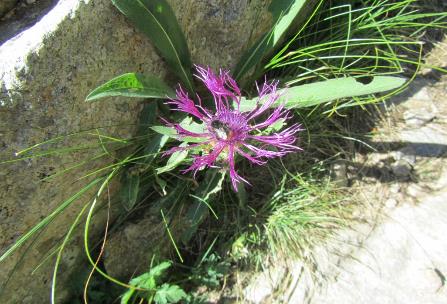 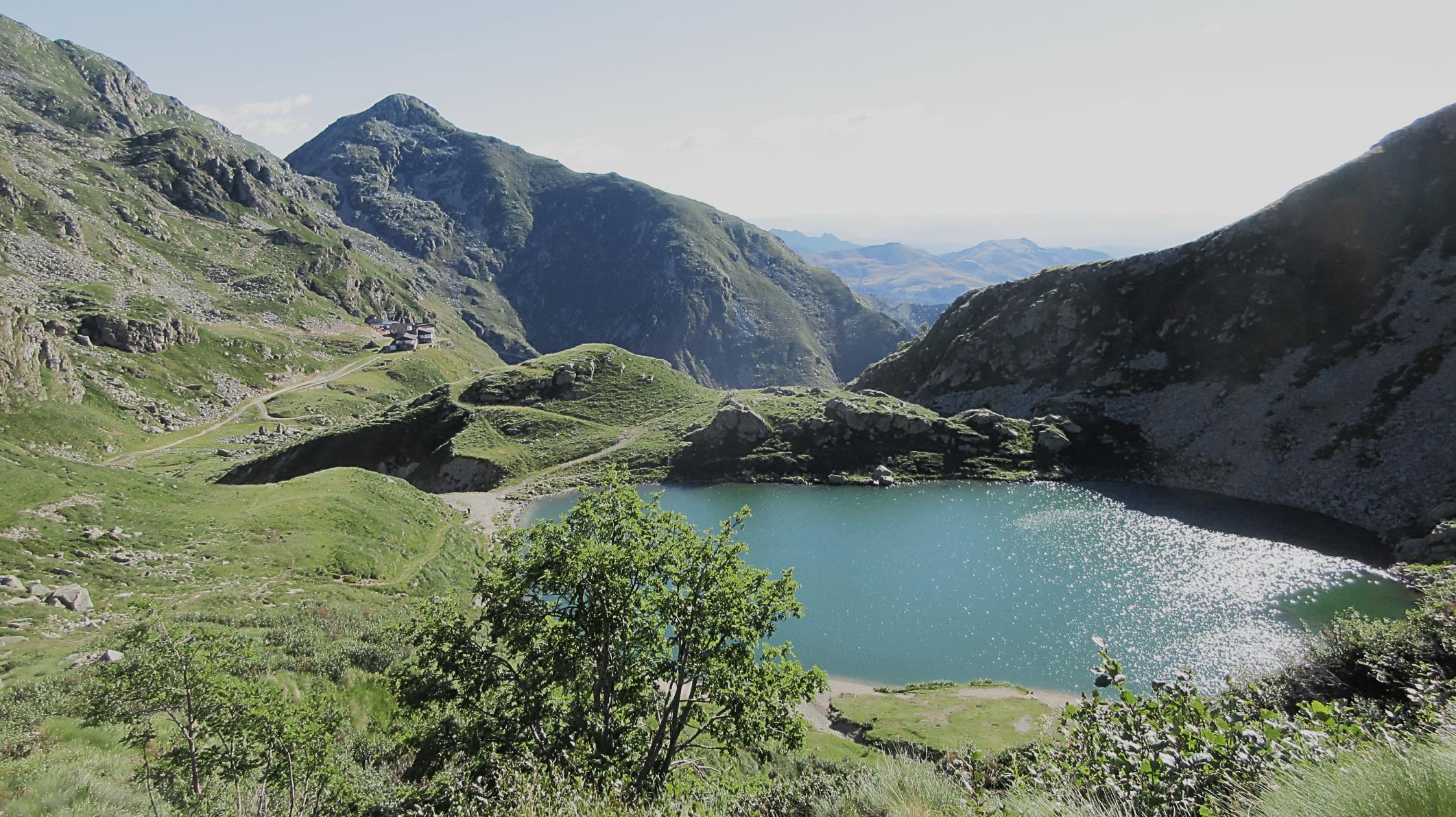 Lago di Mucrone
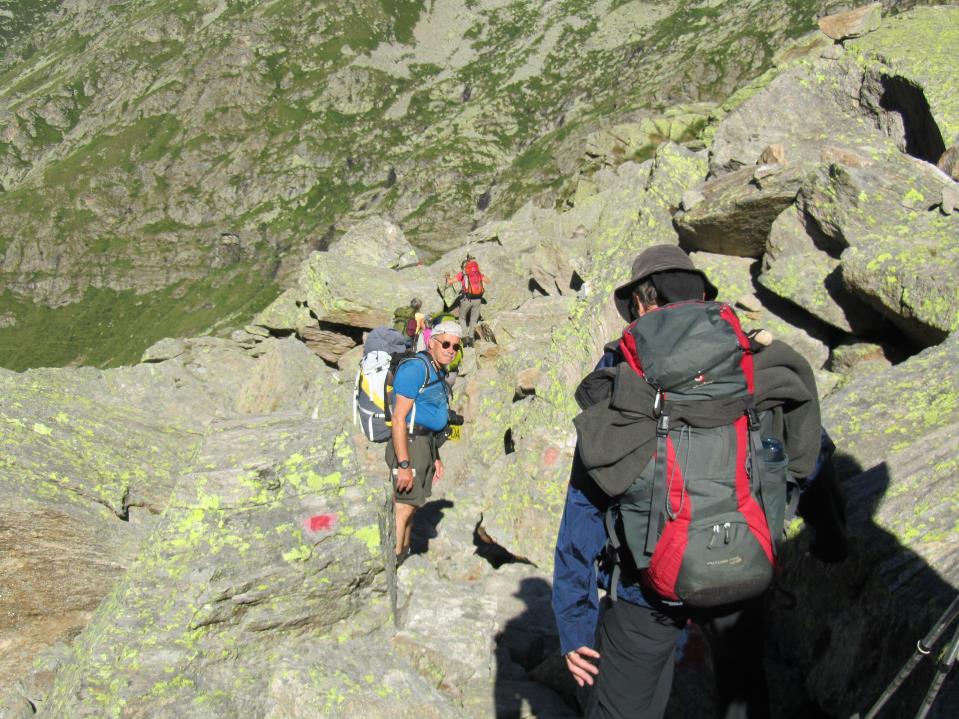 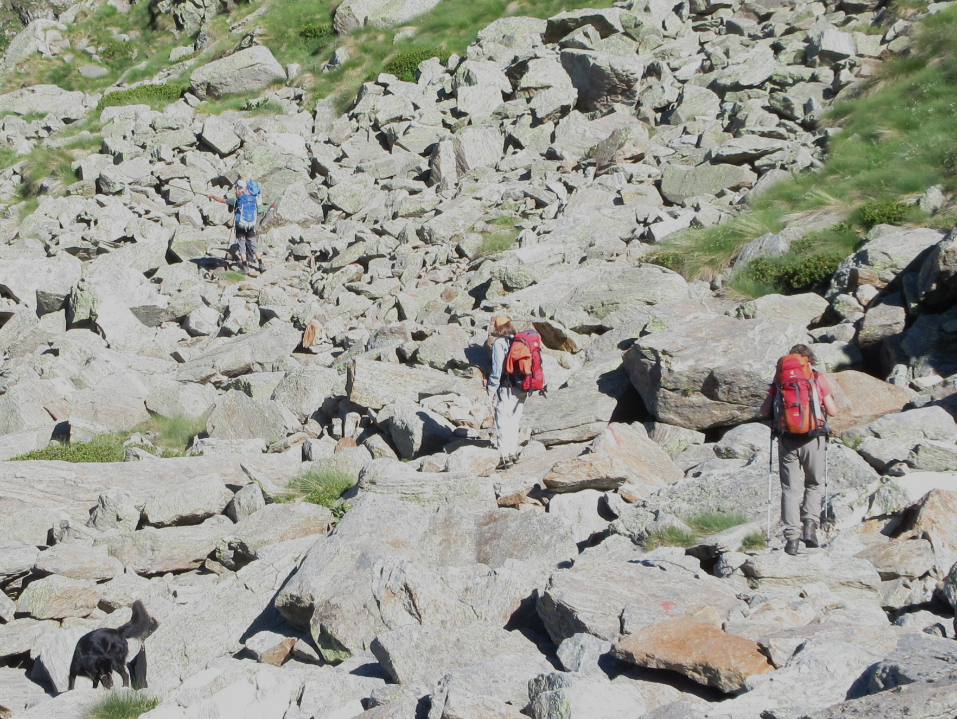 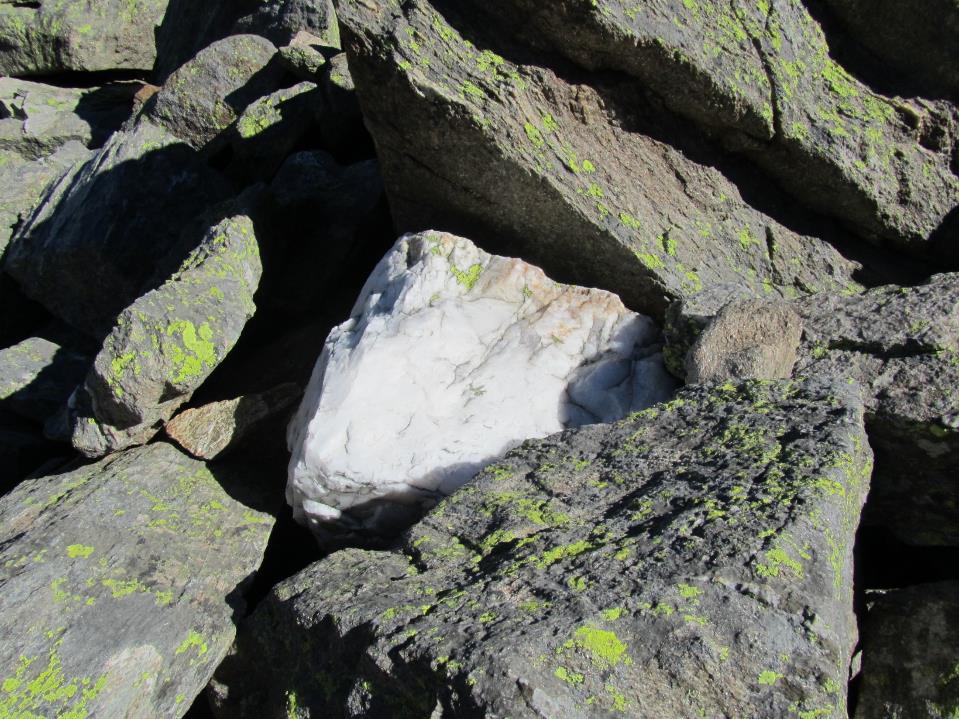 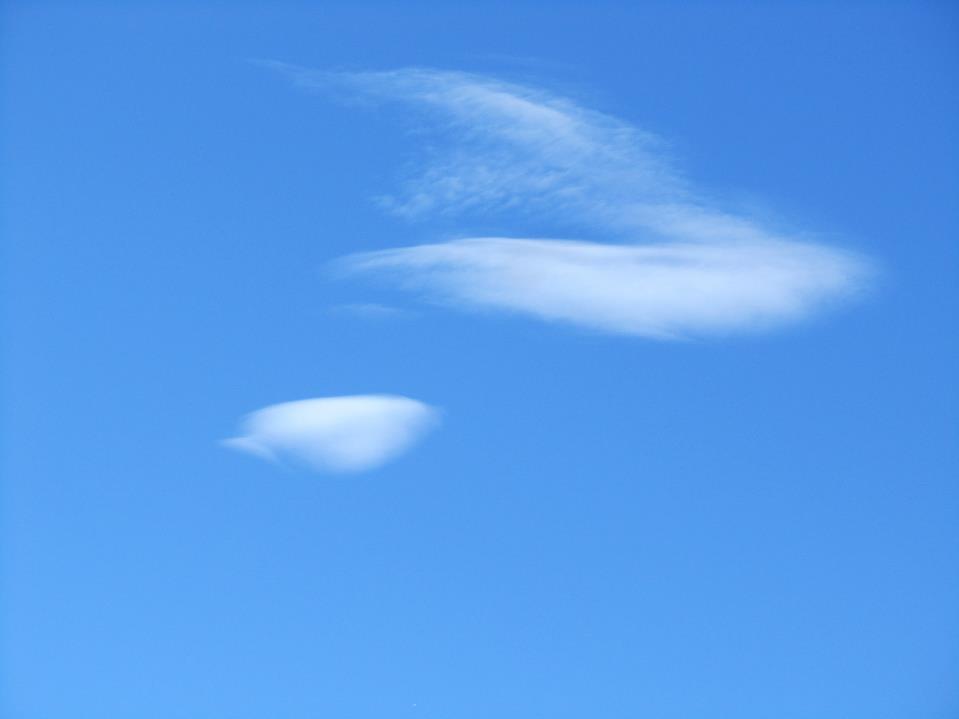 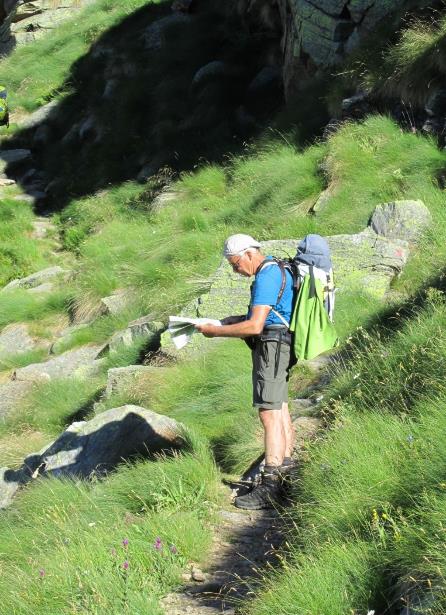 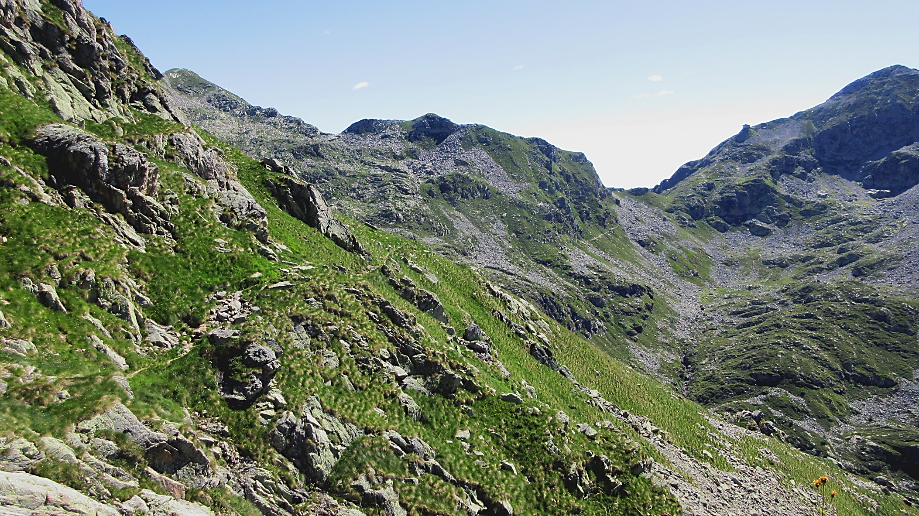 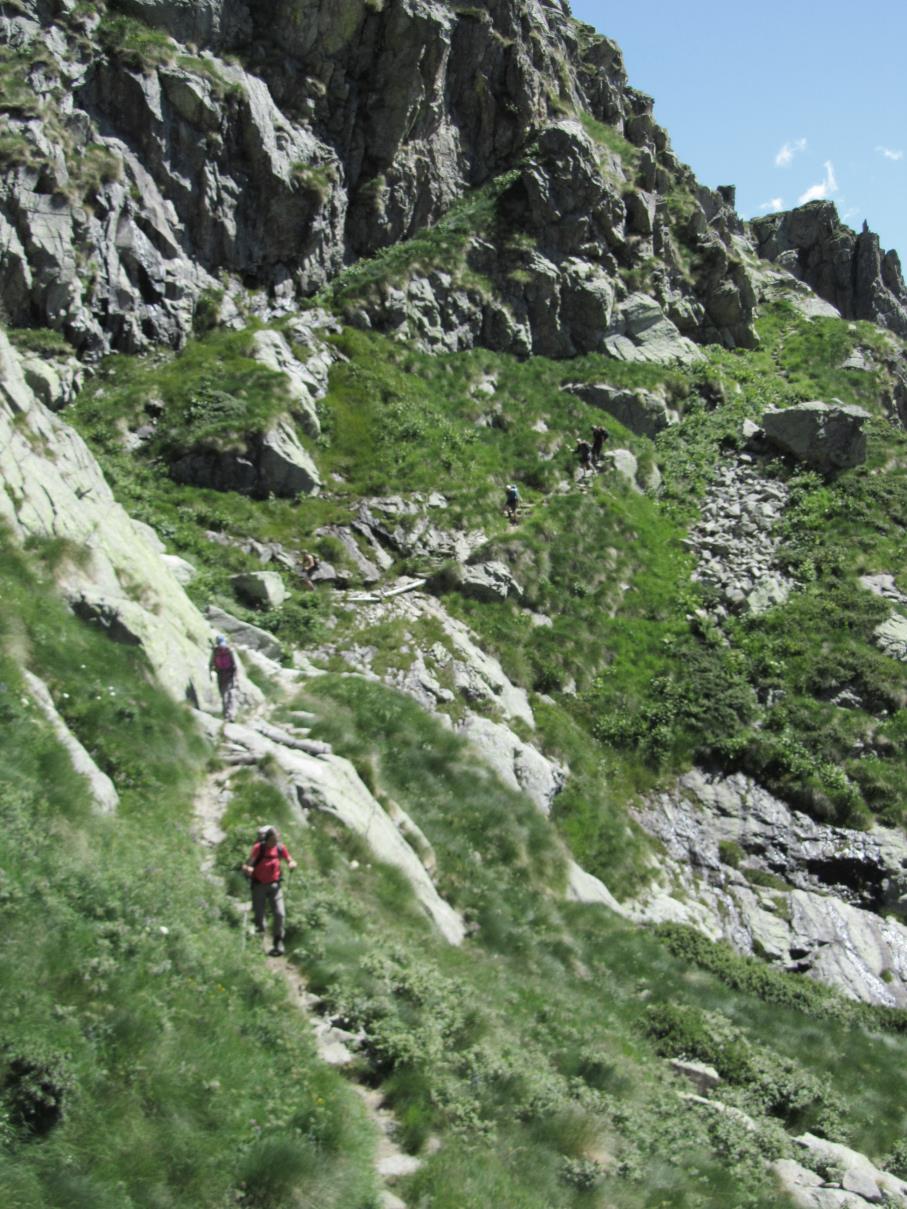 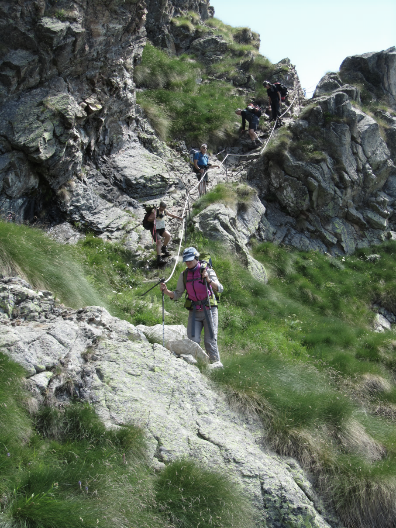 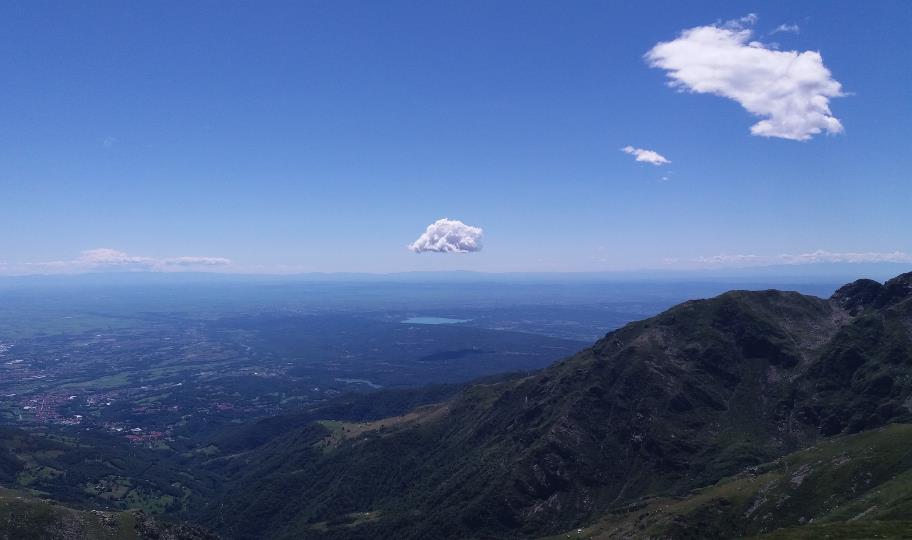 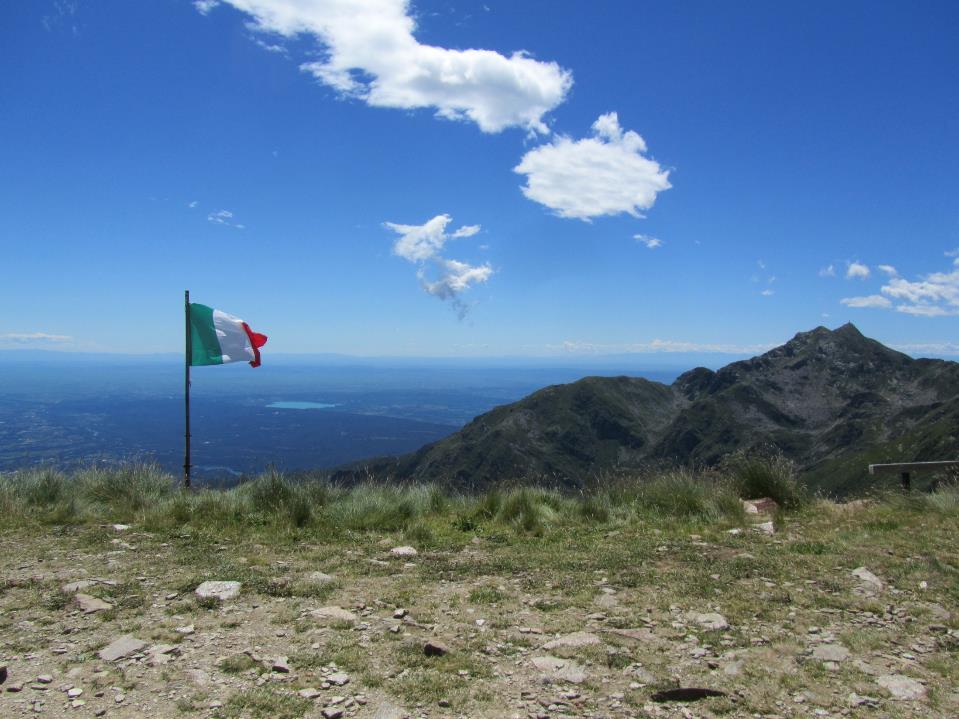 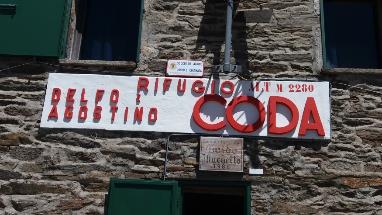 Mittagsrast am:
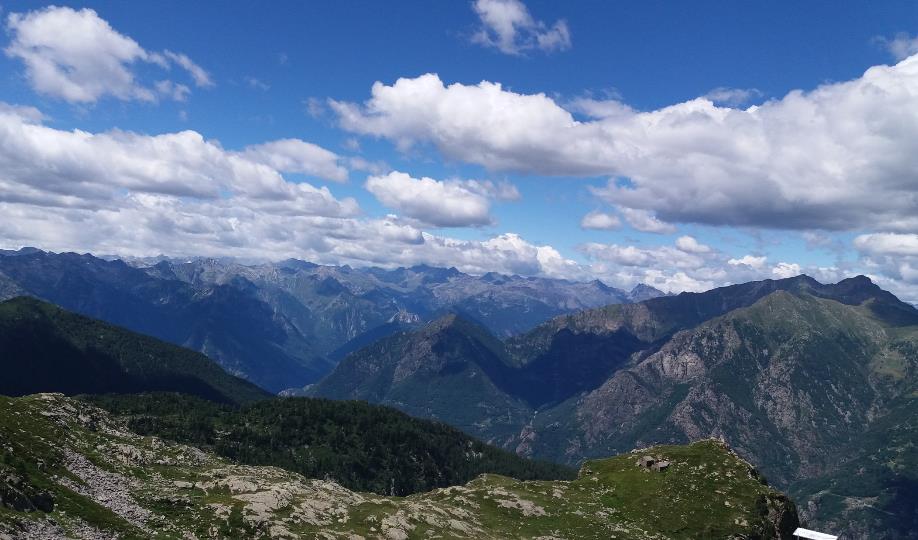 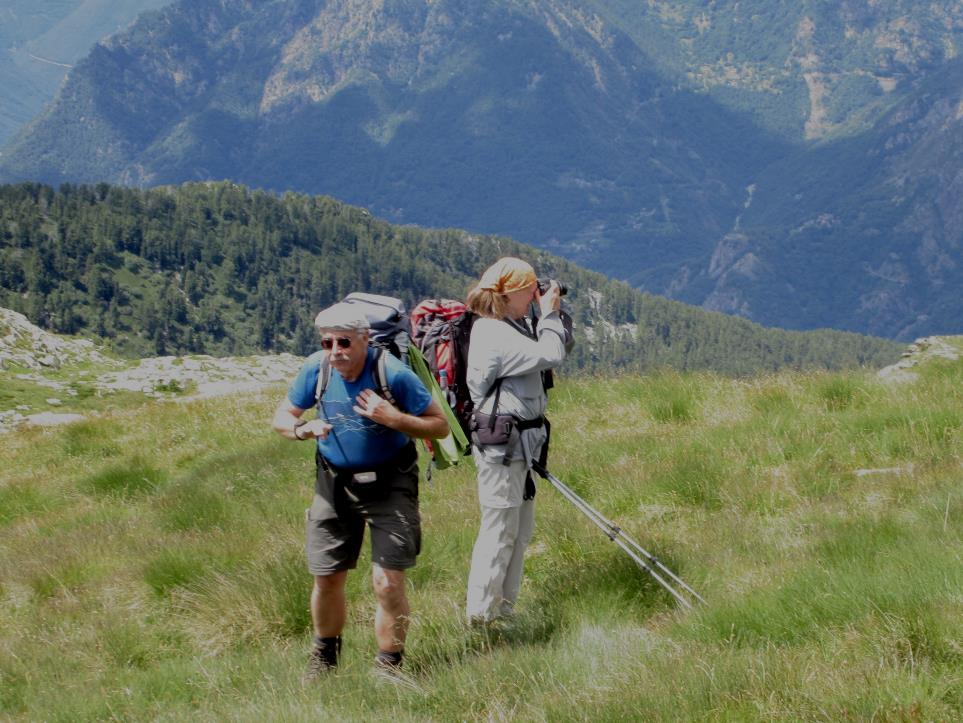 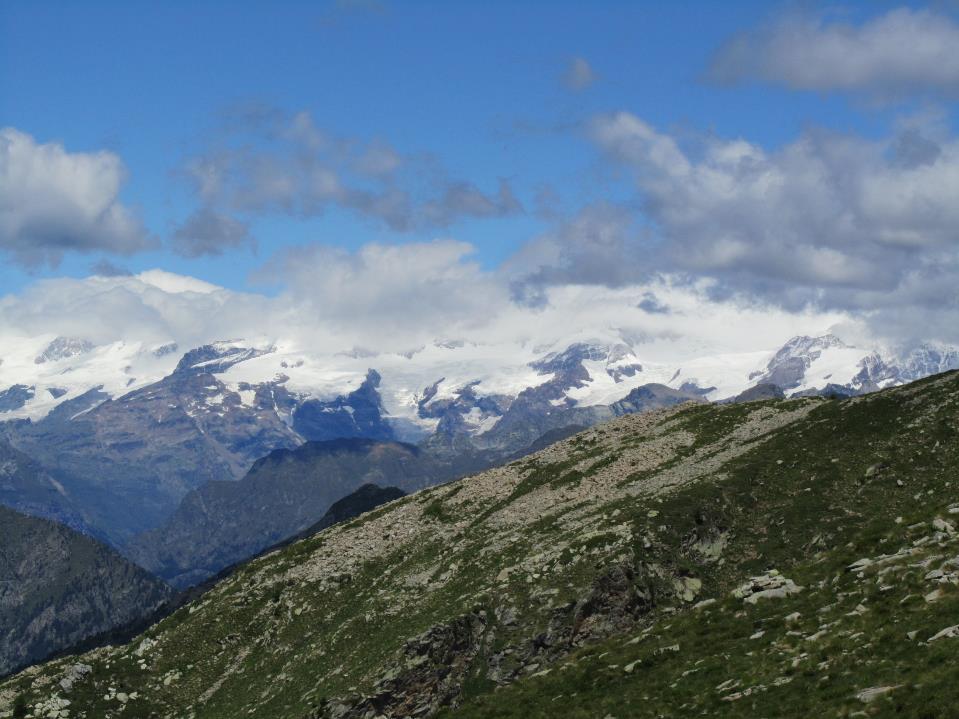 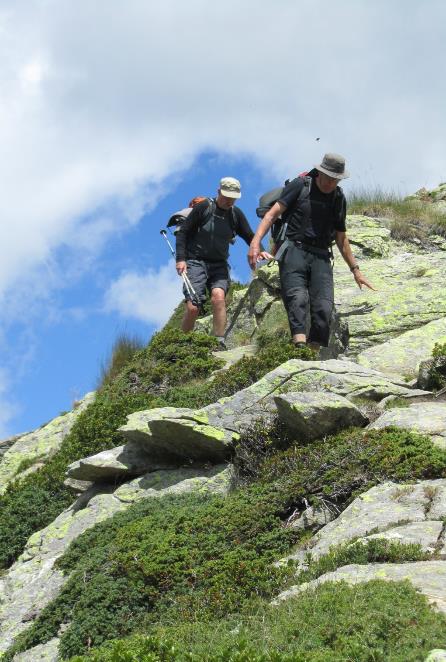 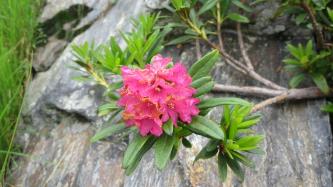 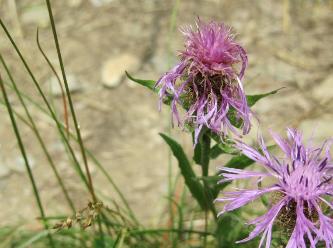 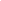 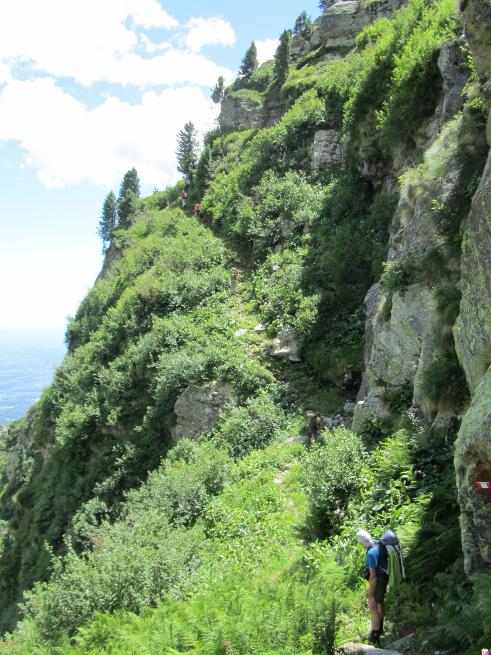 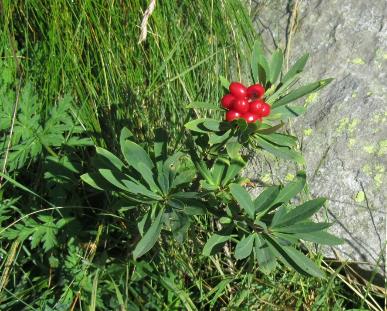 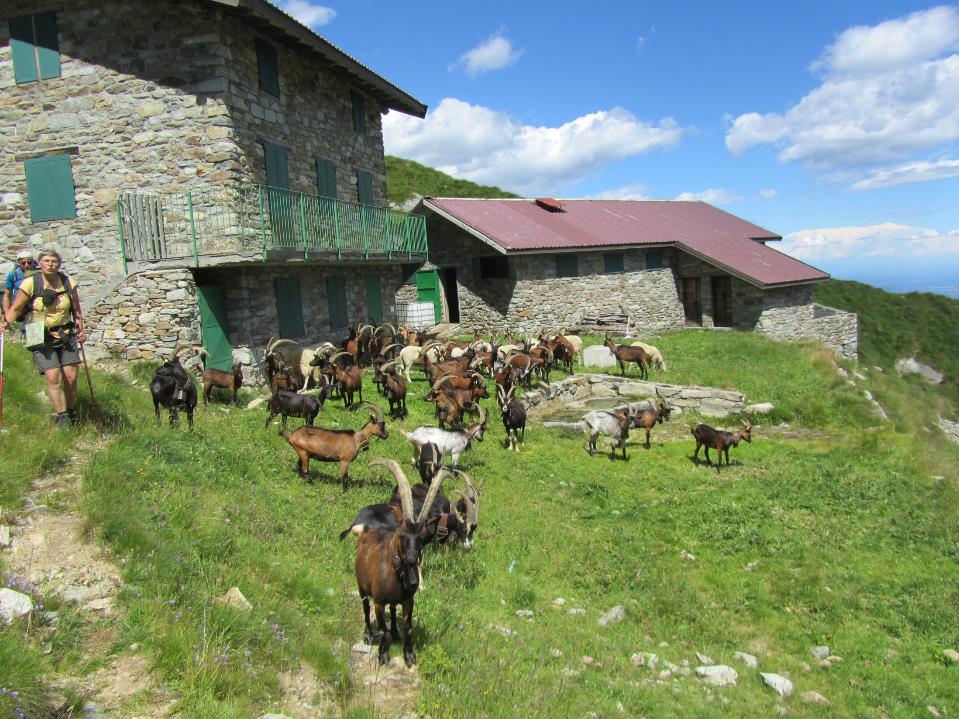 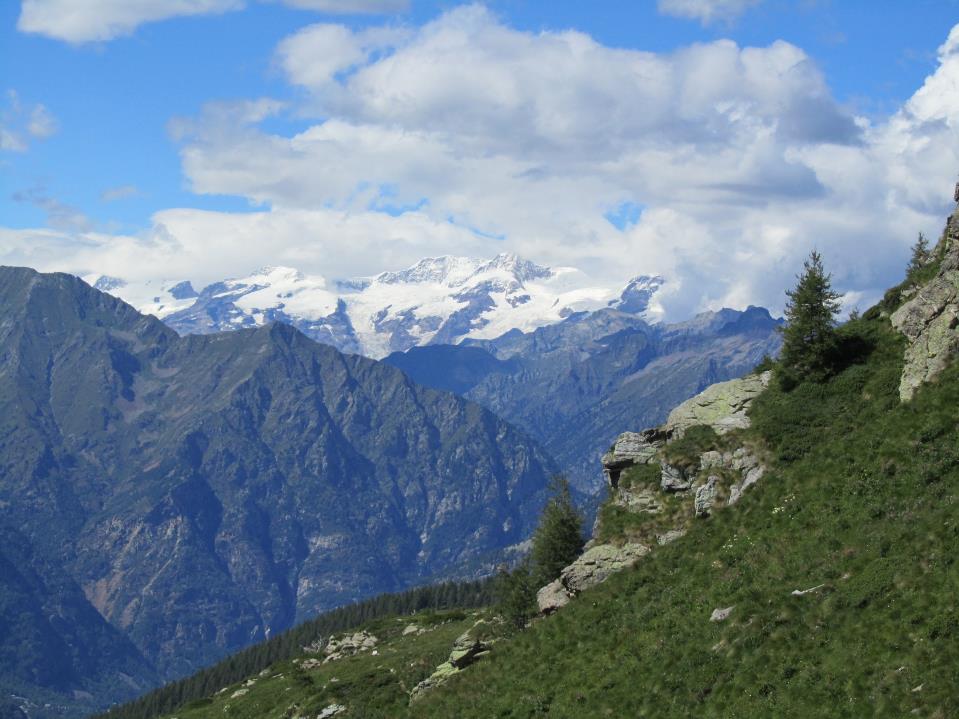 Und noch mal die Monterosa Gruppe
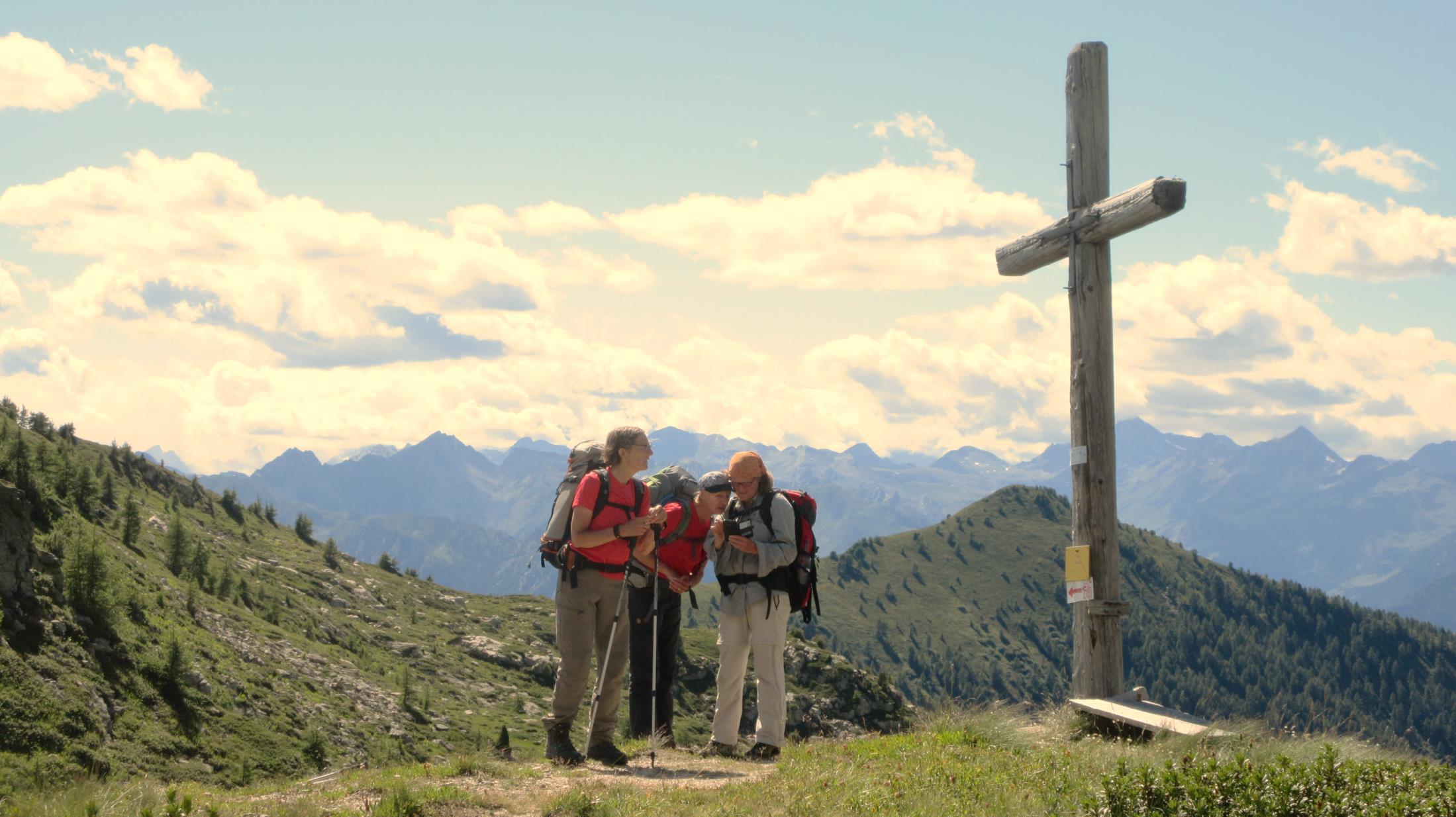 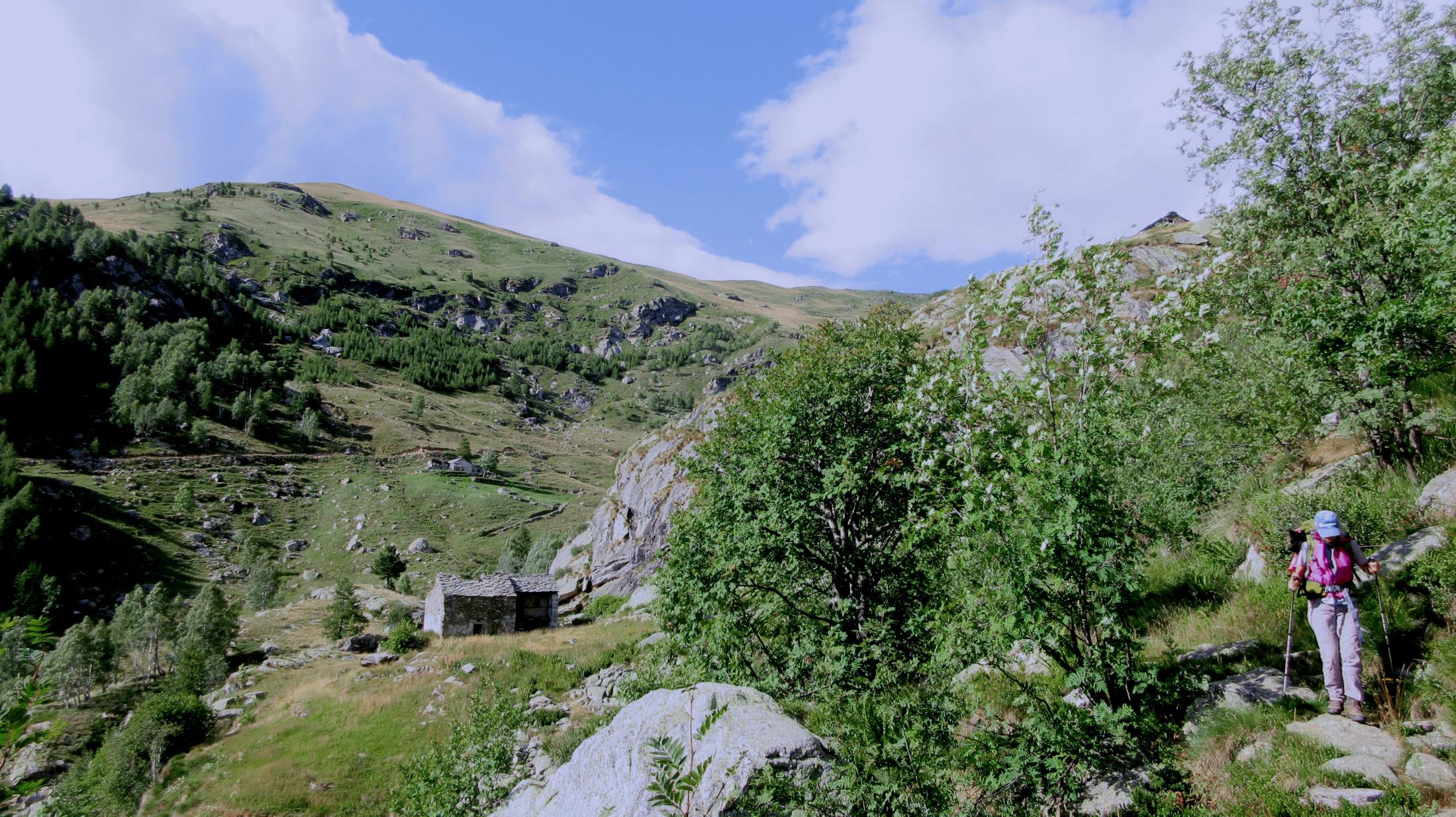 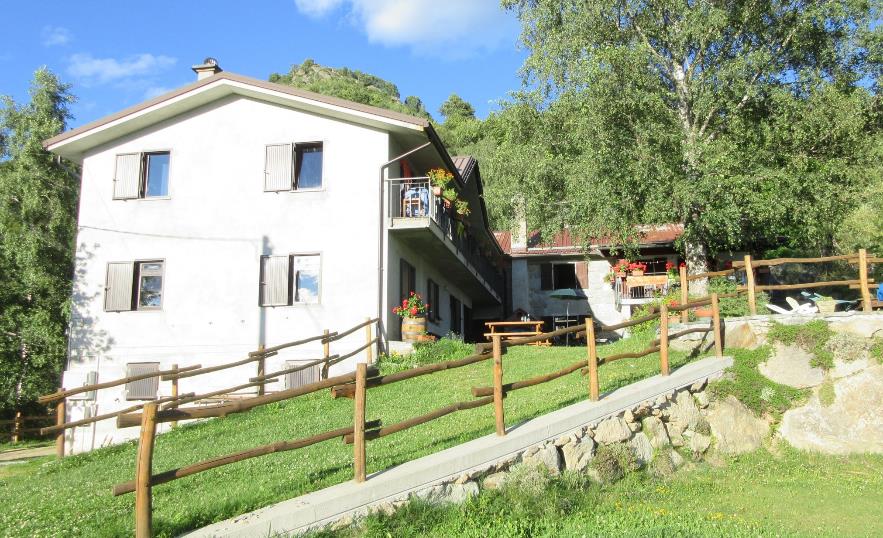 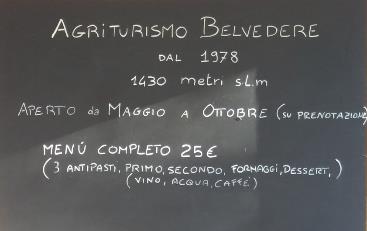 puuuh, ziemlich fertig: längster Tag mit insgesamt 11 Stunden !!!
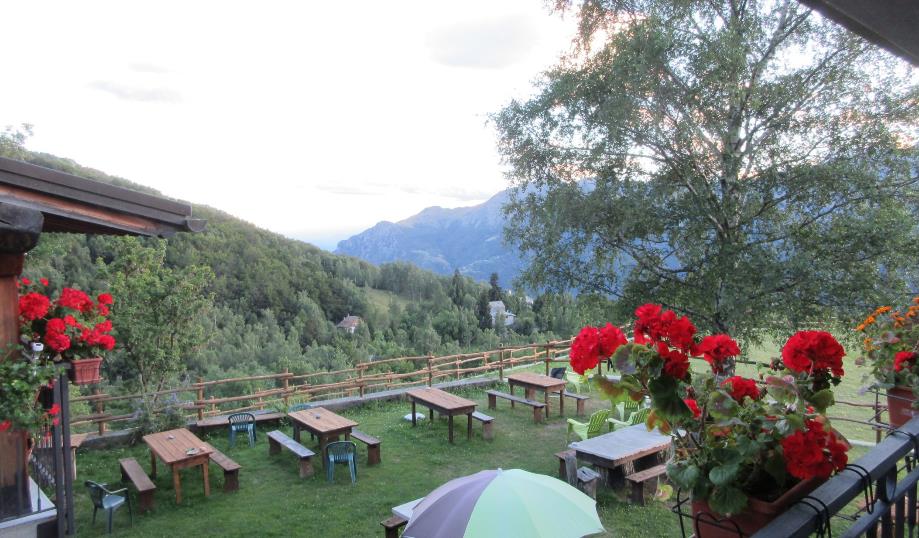 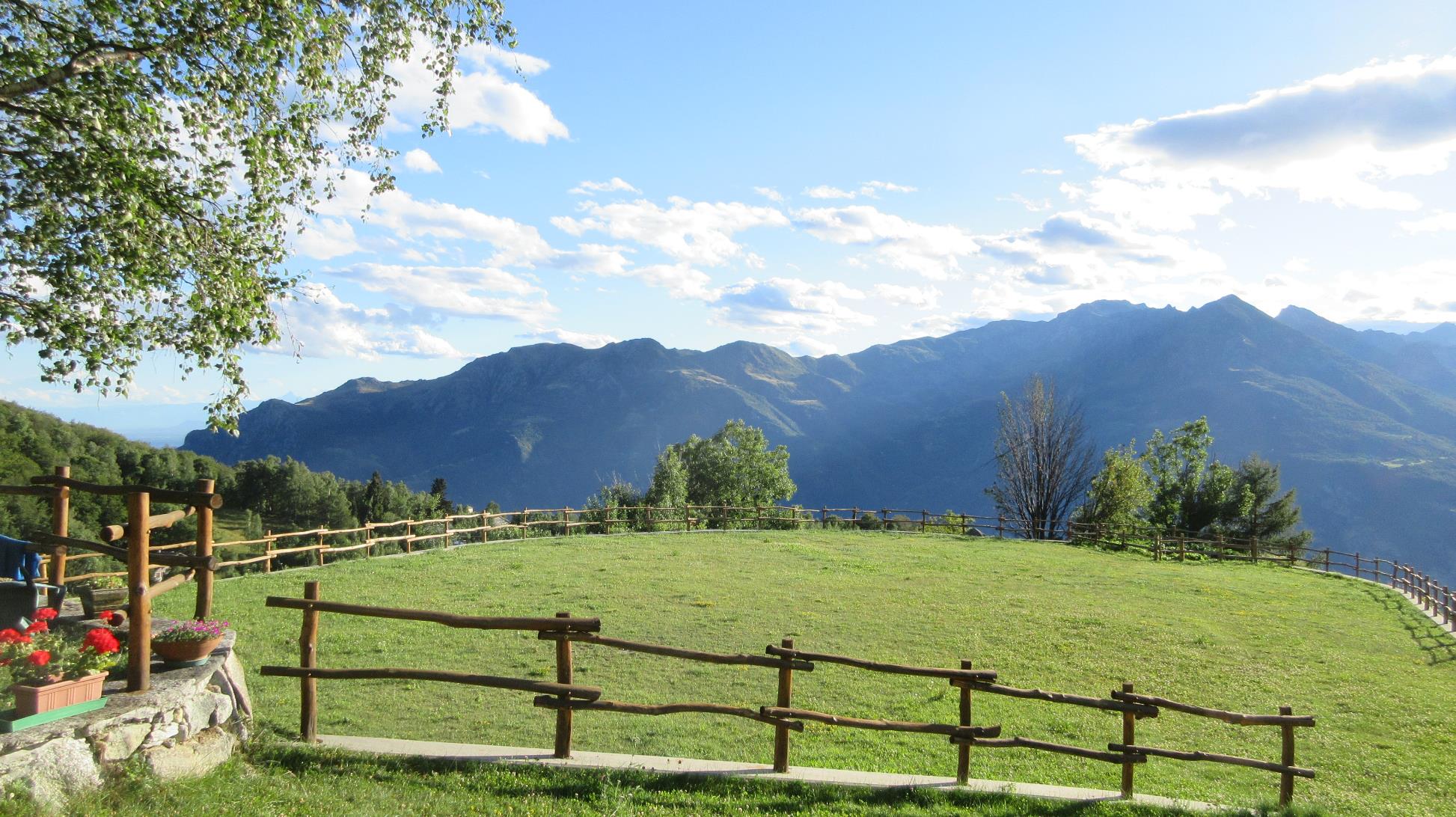 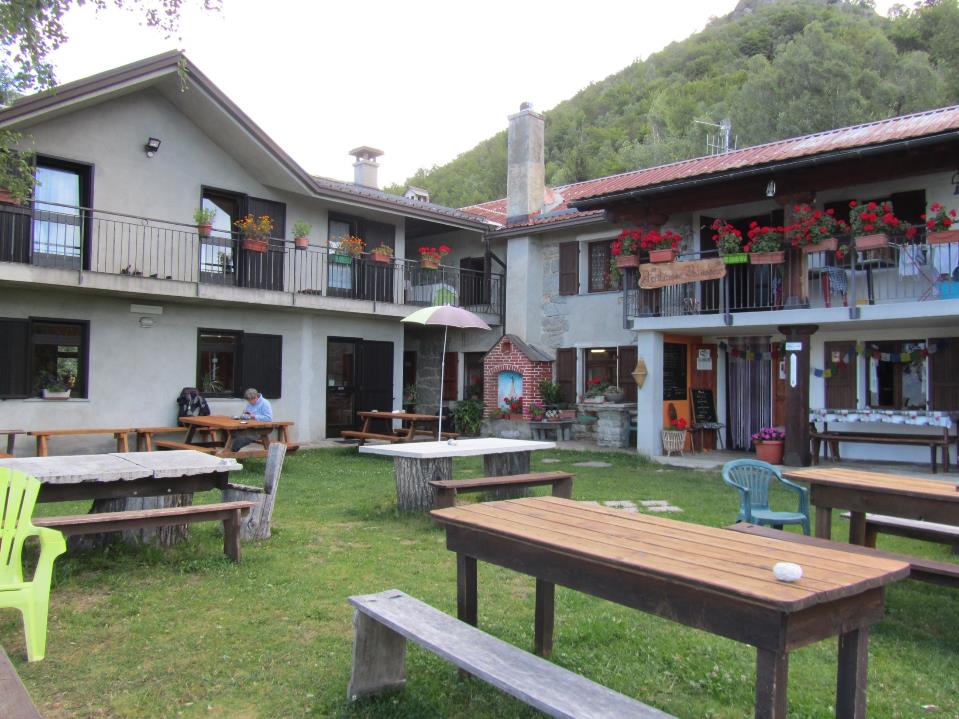 .. Und zum Abschluss noch einmal ein tolles Albergo mit wiederum einem super Menu:
Ich liebe die piemontesische Küche !!
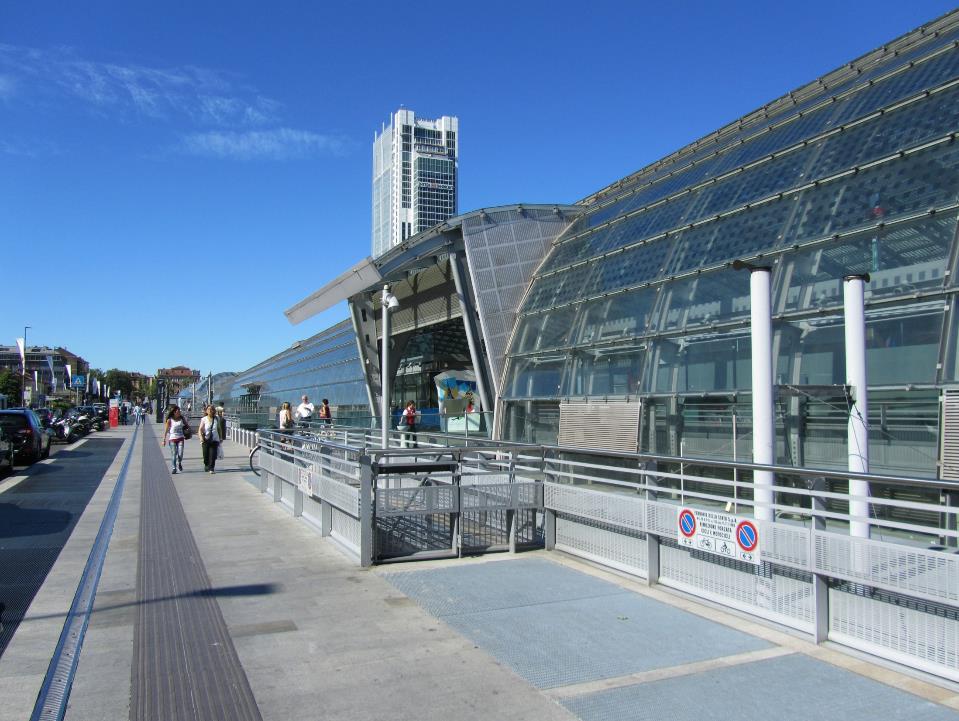 Tag 11, Mittwoch
Die anderen mussten früh den Zug nehmen: 
Deshalb mit dem Bus ins Tal und weiter nach Turin
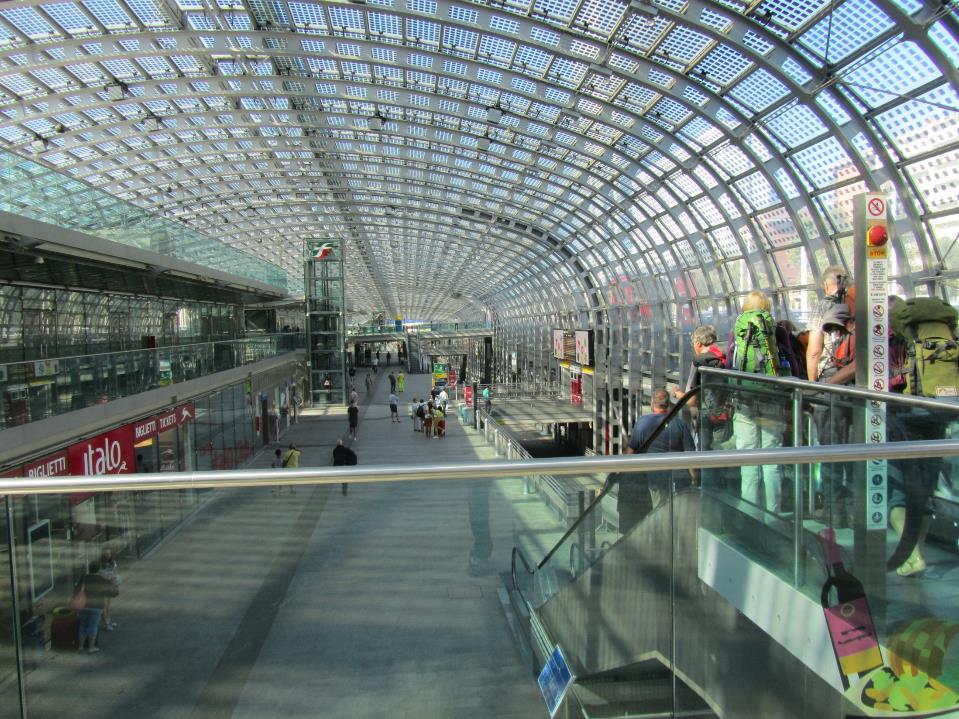 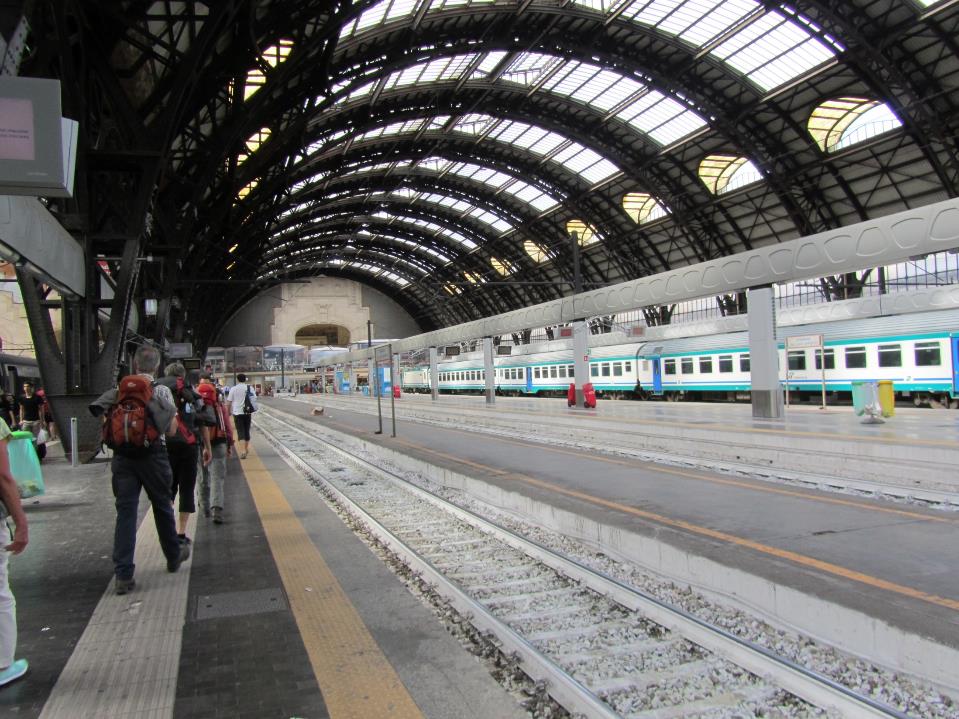 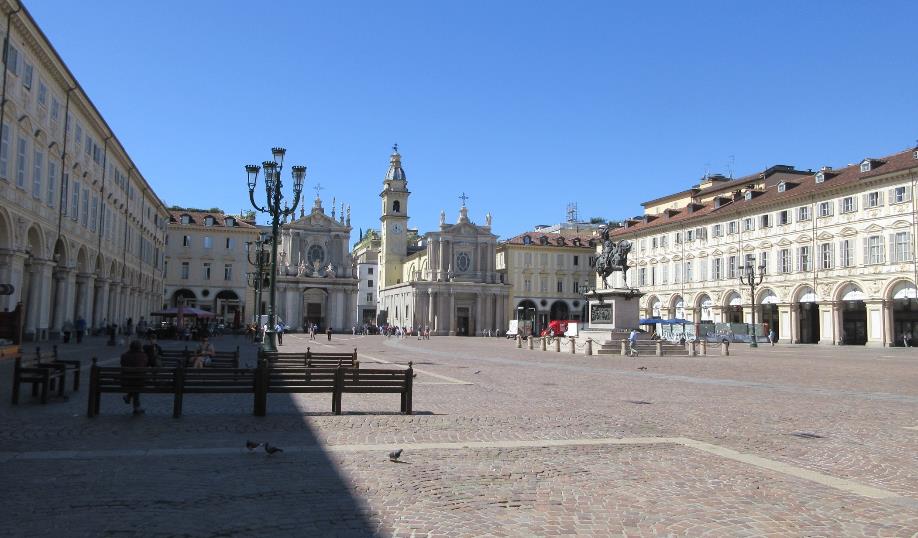 Piazza San Carlo
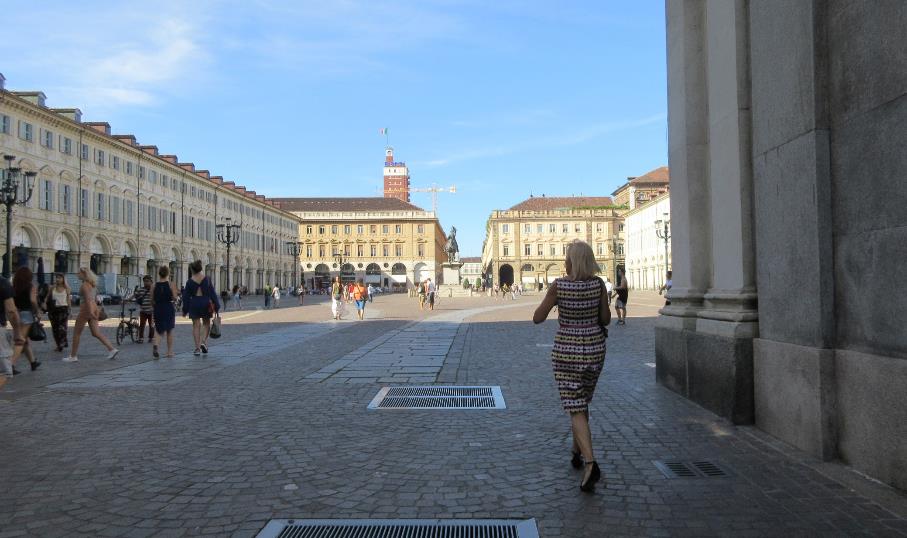 Piazza San Carlo
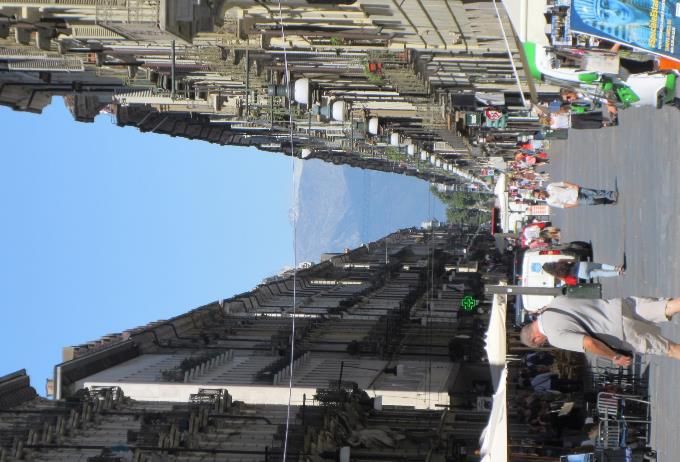 ... Wie man sehen kann, liegt Turin nicht weit von den Bergen weg !
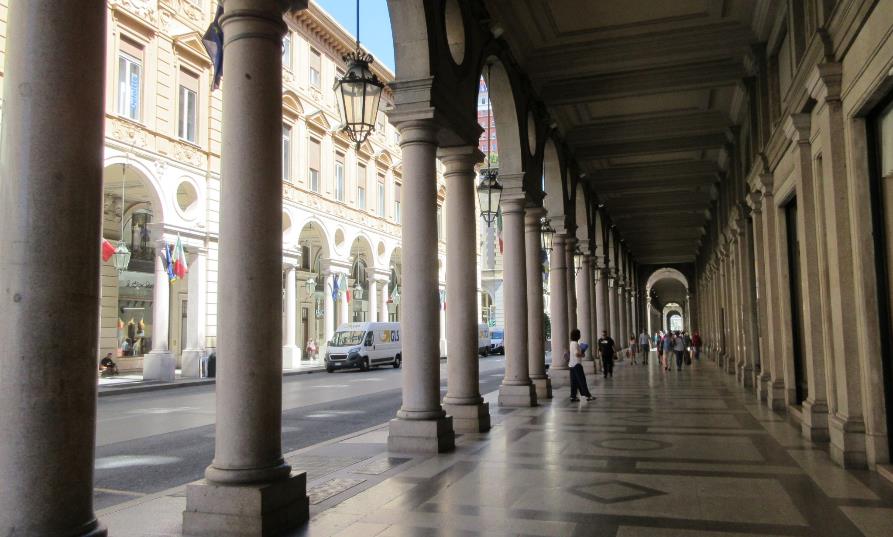 Und immer wieder Arkadengänge !
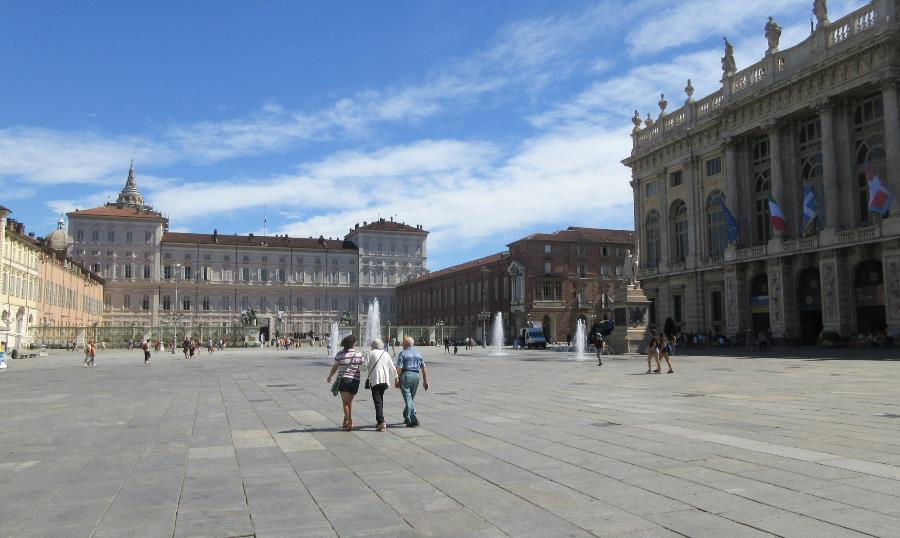 Im Hintergrund der Königspalast
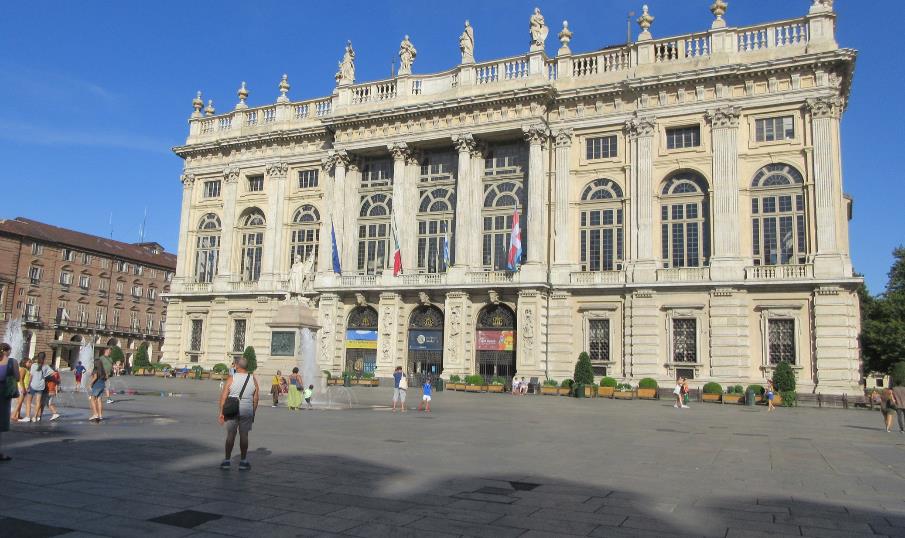 Palazzo Madama
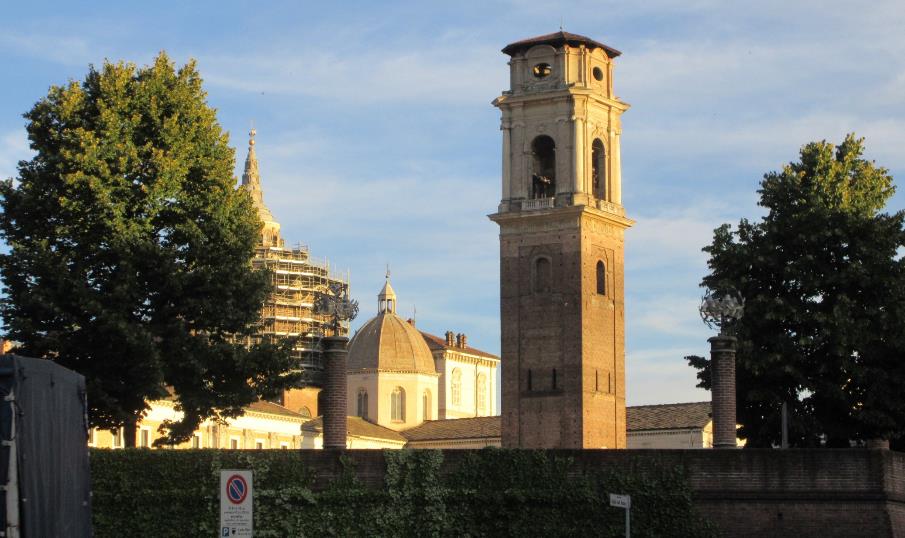 Der Turiner Dom
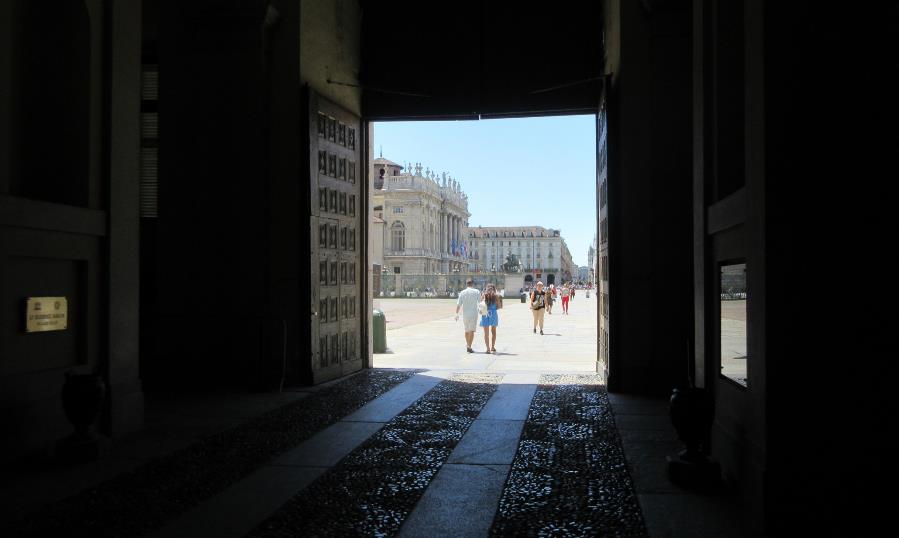 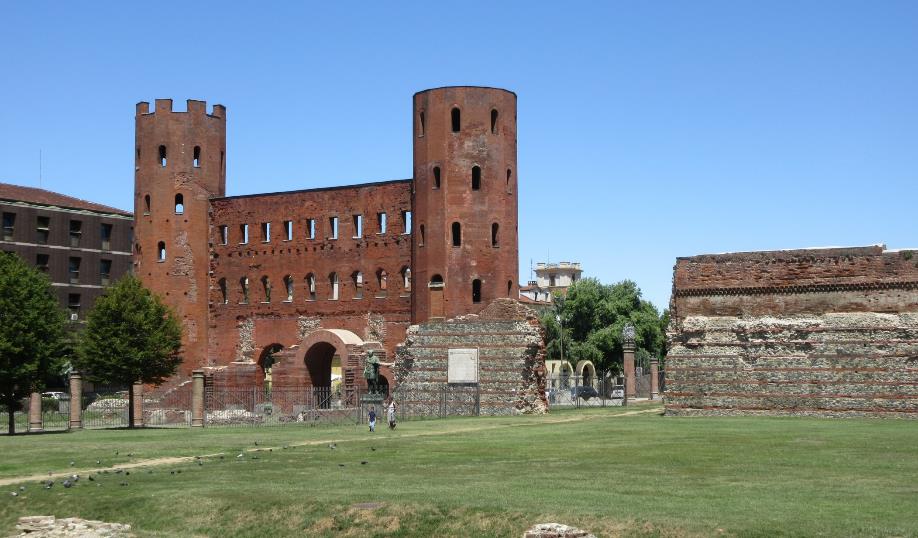 Römisches Stadttor
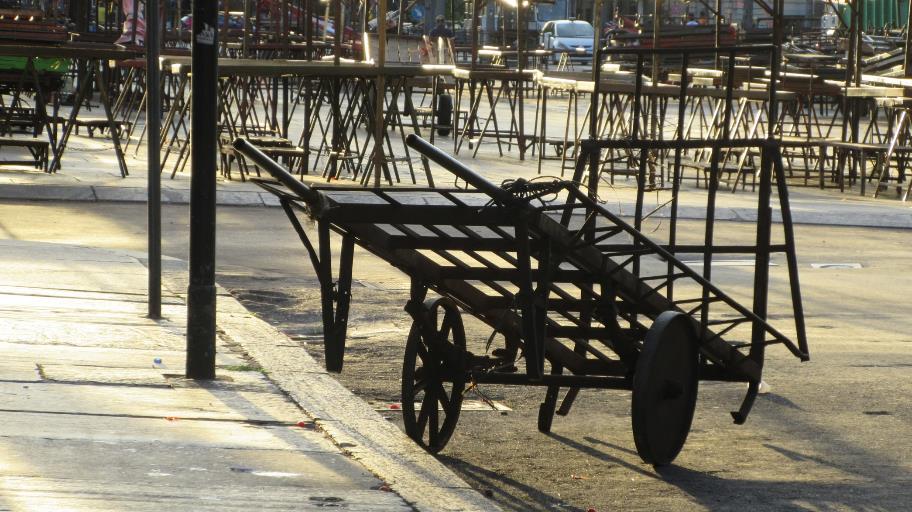 Am Markt
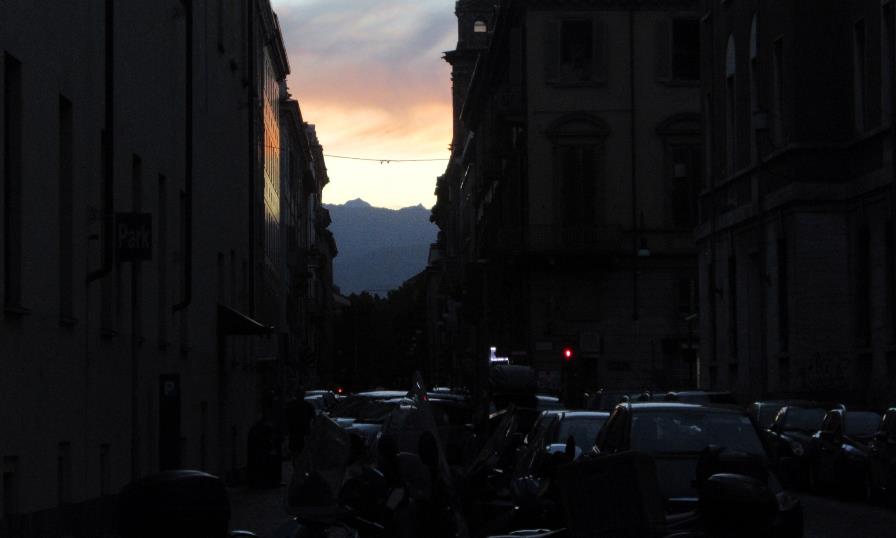 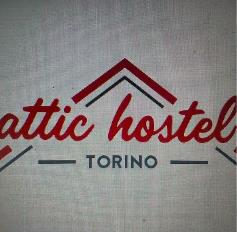 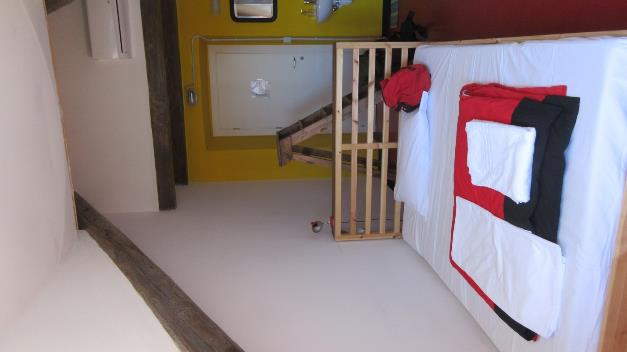 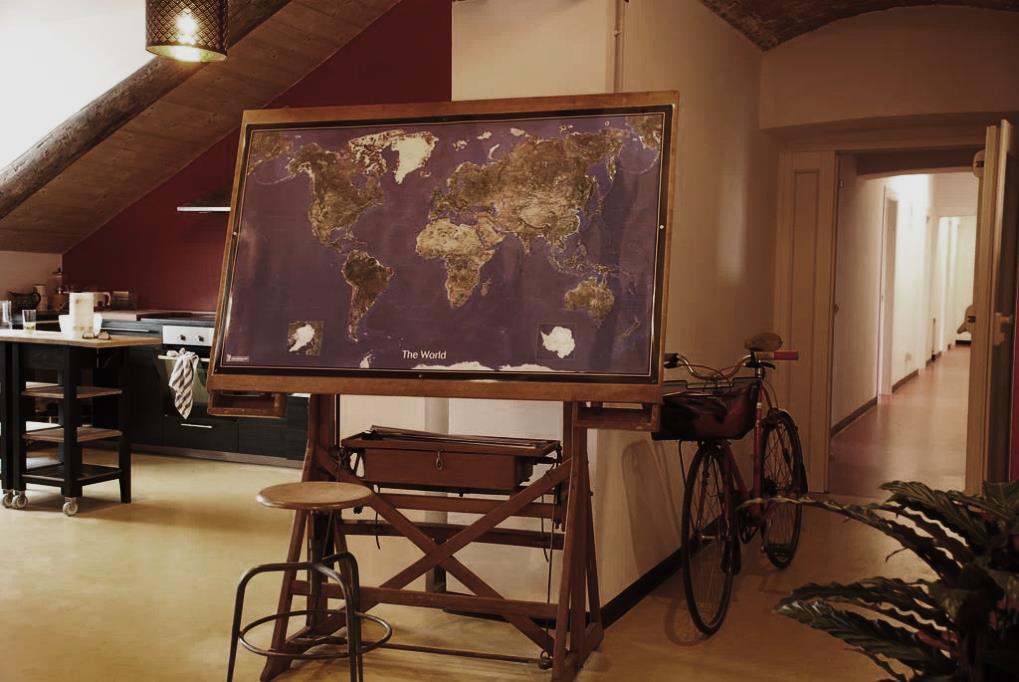 Absolut geniales Hostel – mit Privatzimmern, ganz zentral !
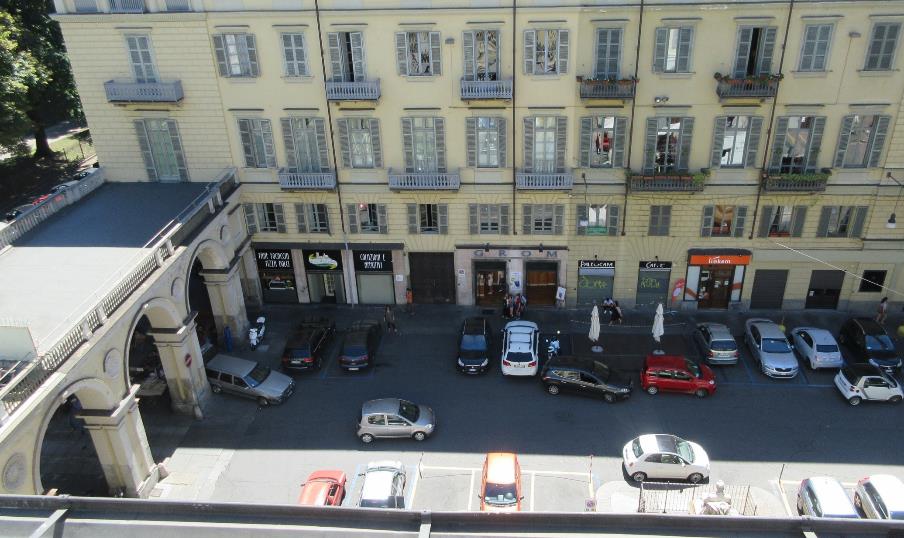 Blick aus dem Hotelzimmer
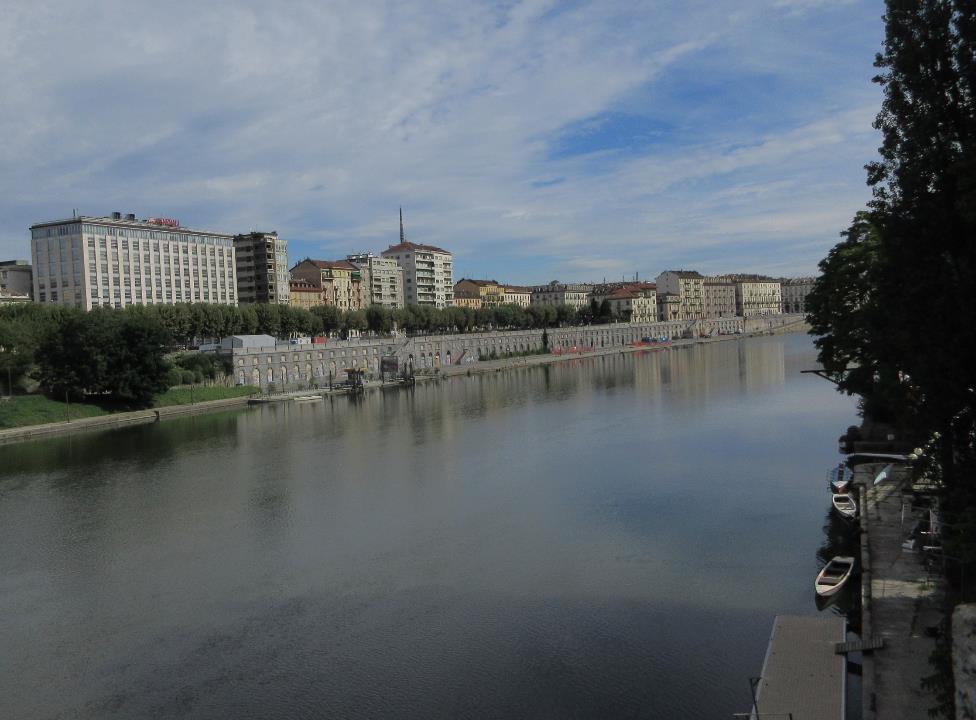 Tag 12, Donnerstag 
Turin, Mailand 
und Rückflug nach Hause
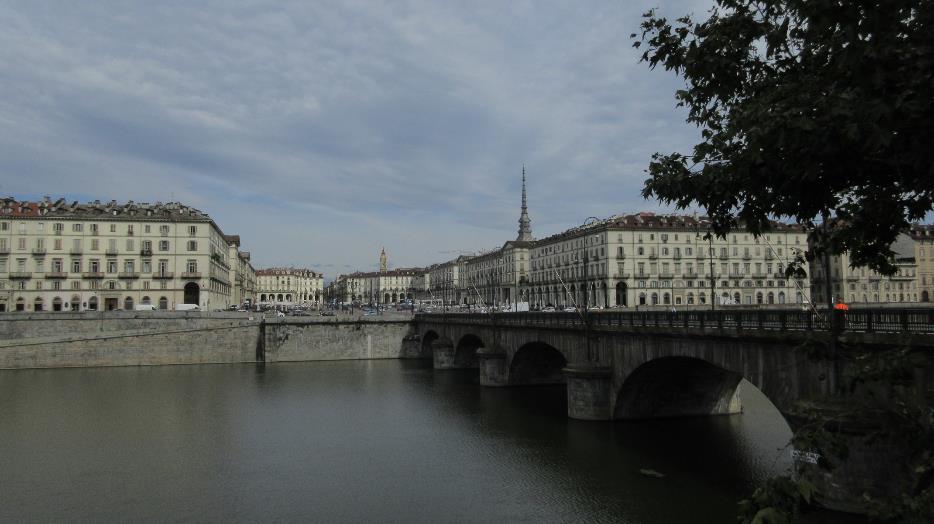 ... am nächsten Morgen Spaziergang zum Po
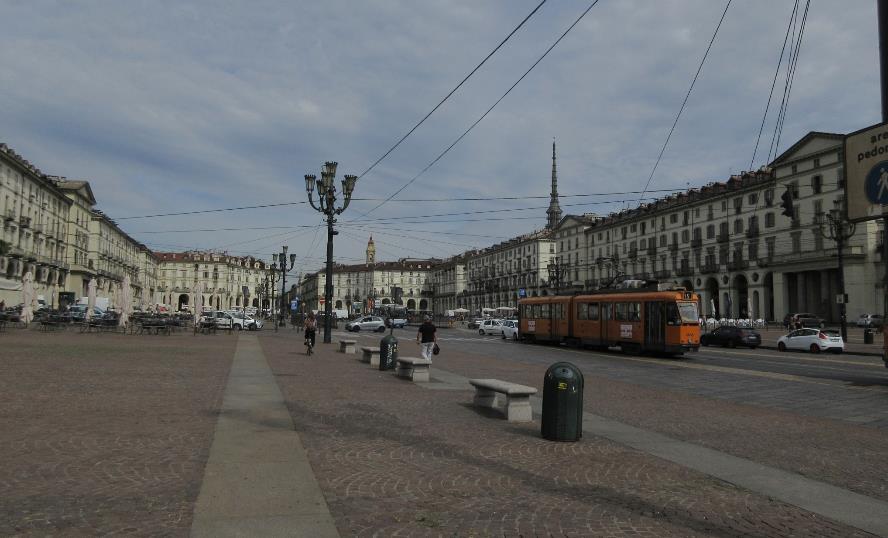 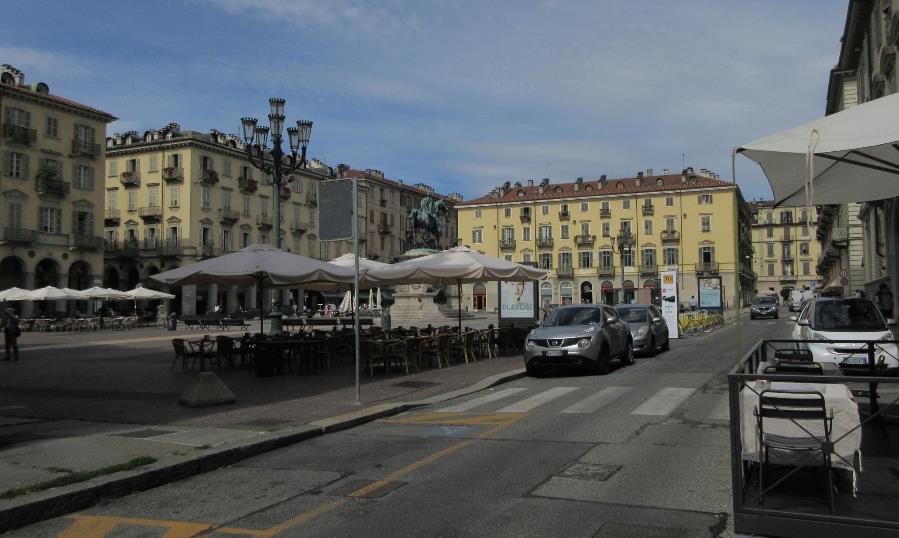 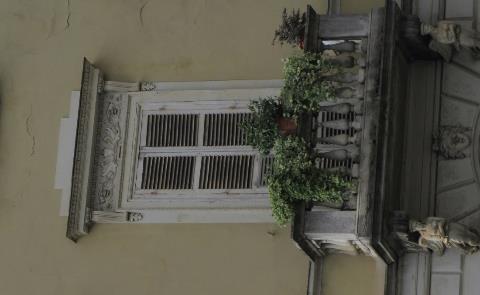 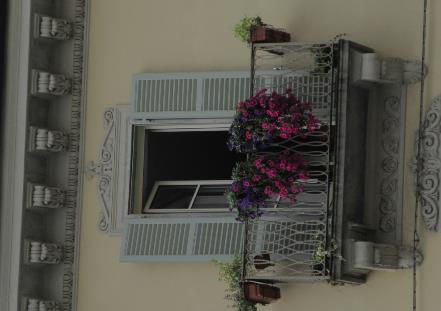 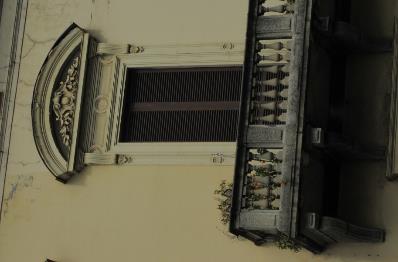 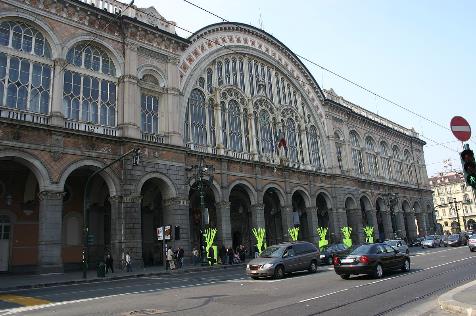 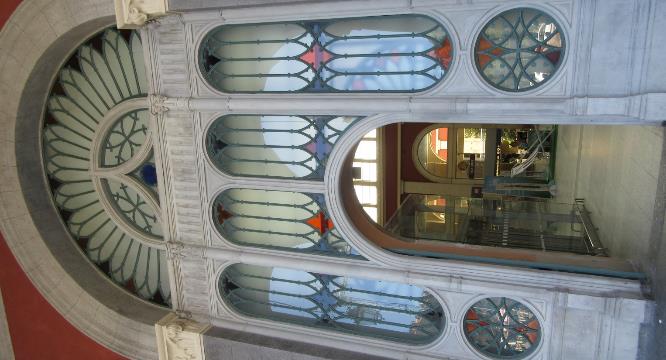 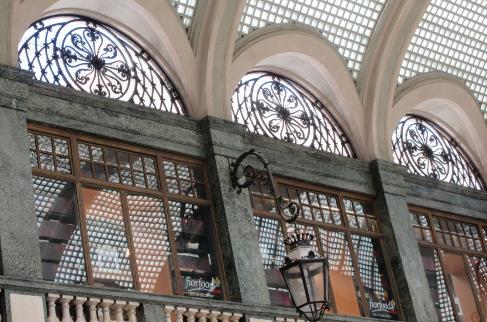 Am Bahnhof
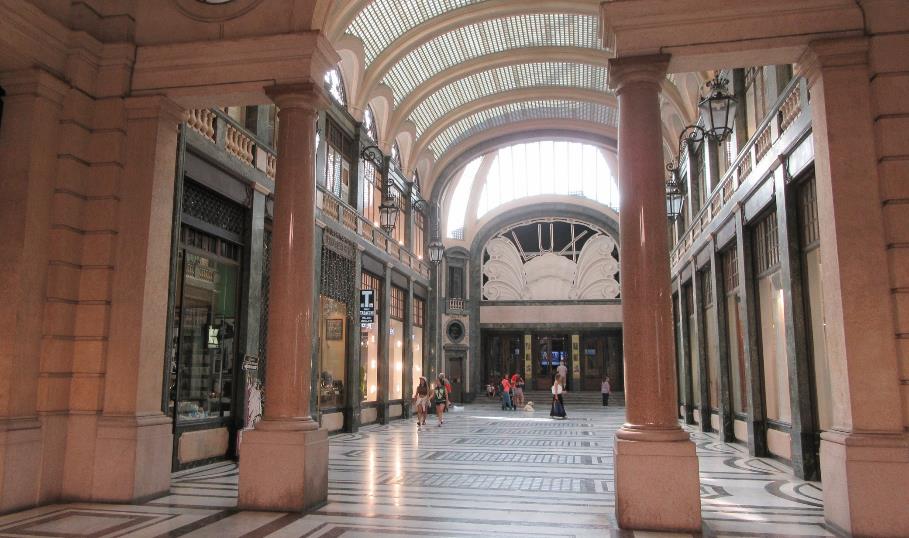 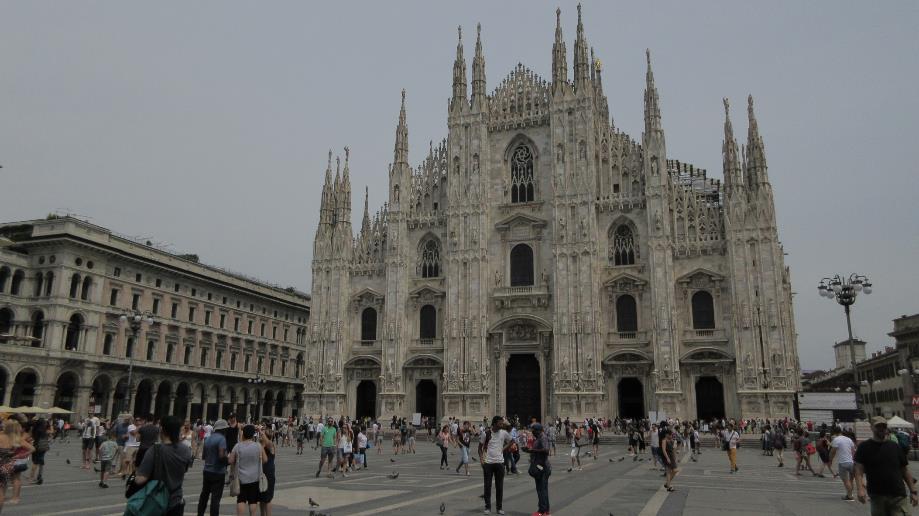 Der Mailänder Dom – leider nur von außen: die haben mich mit Rucksack nicht reingelassen - und keine Gepäckaufbewahrung weit und breit...
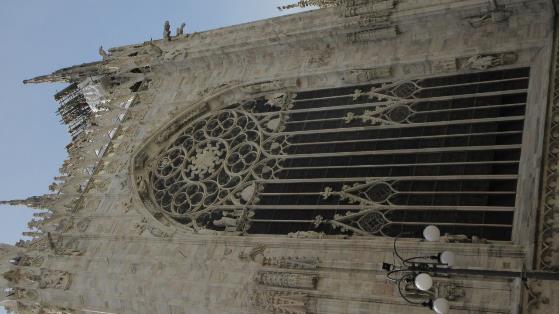 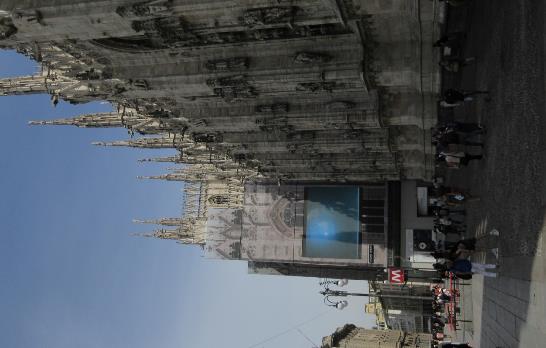 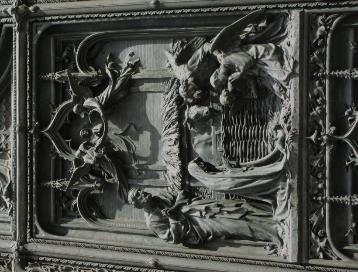 Eine Werbetafel – 
soviel zur spirtuellen 
Bedeutung dieser Kirche
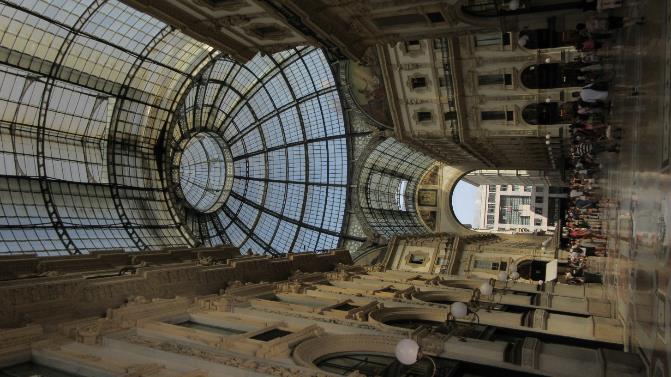 Viktor- Emanuel- Passage
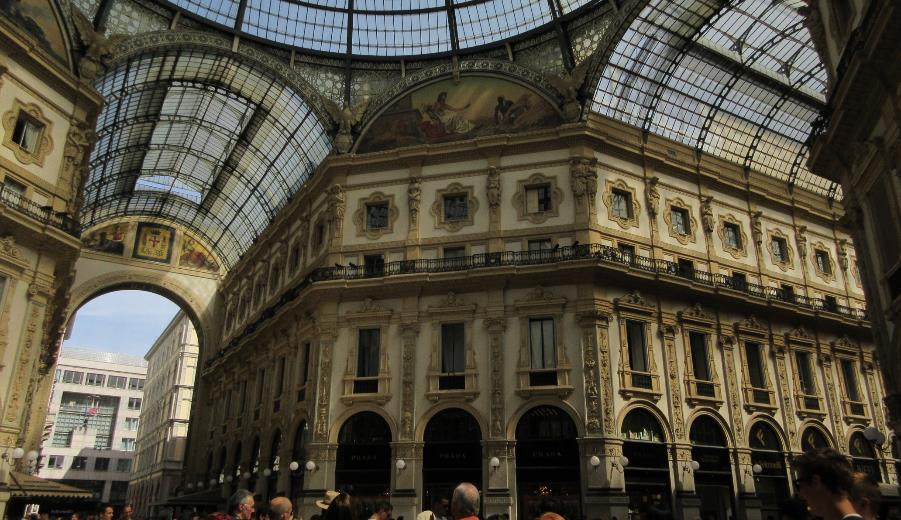 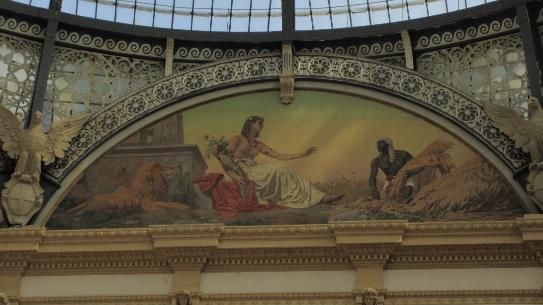 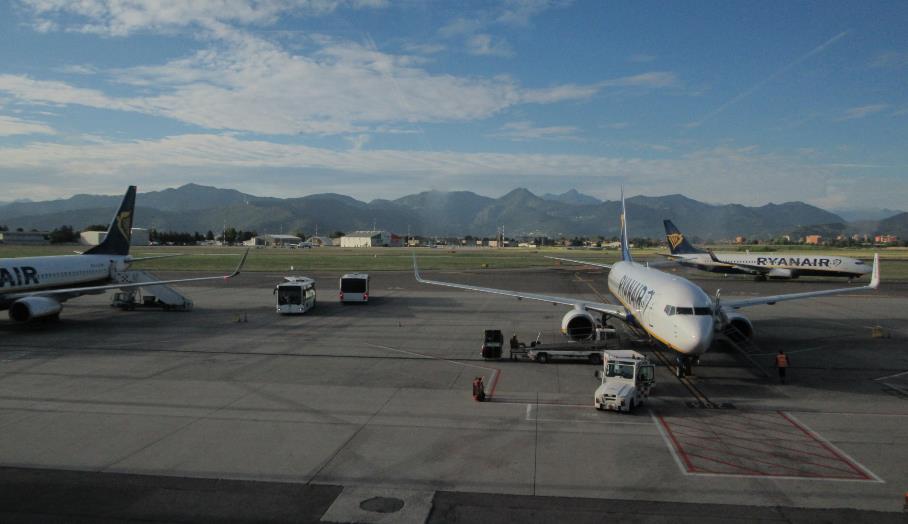 Rückflug vom Flughafen Bergamo